Financial Mathematics
Diagonalization of matrices
1
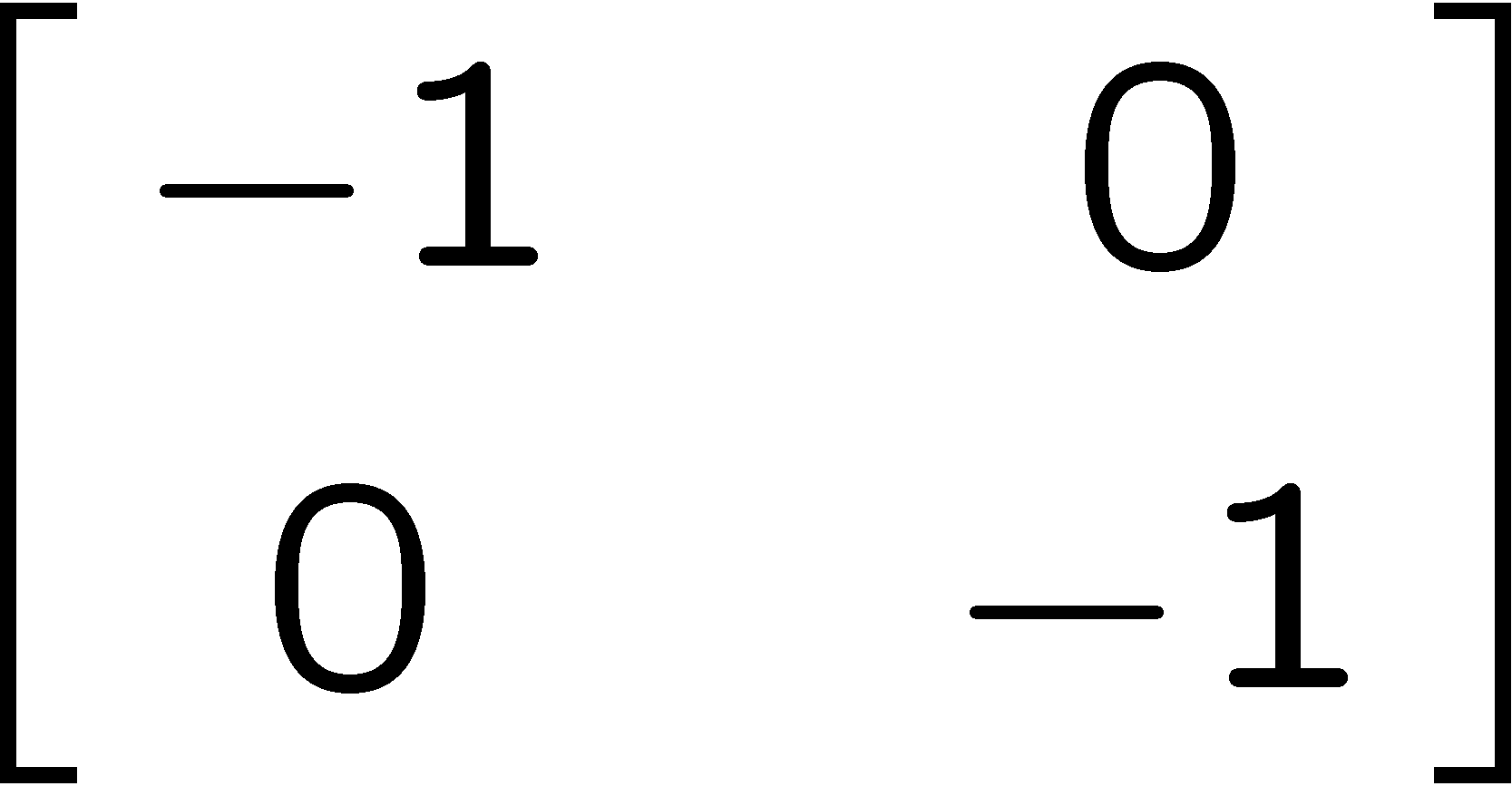 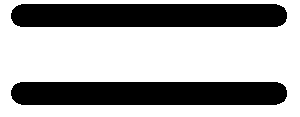 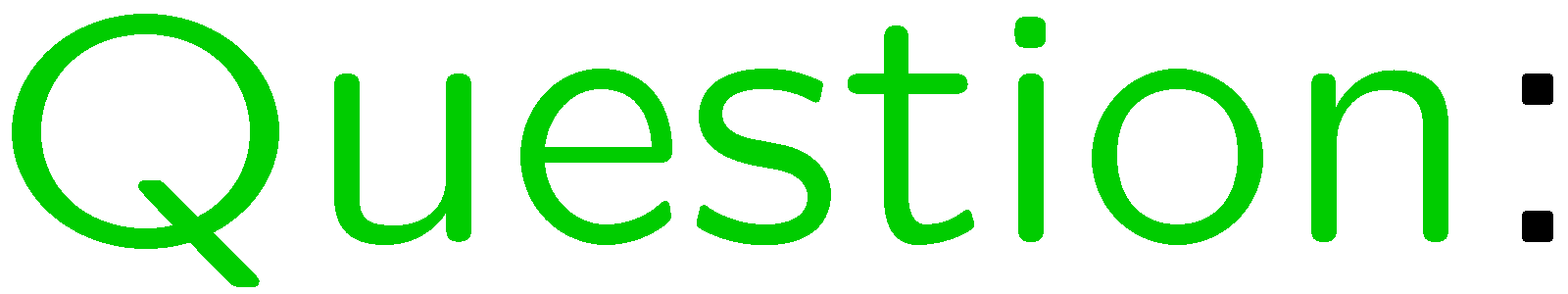 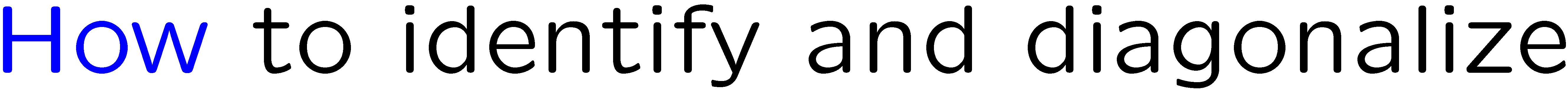 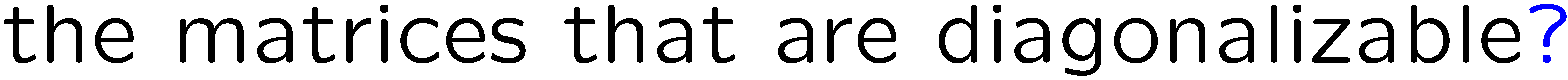 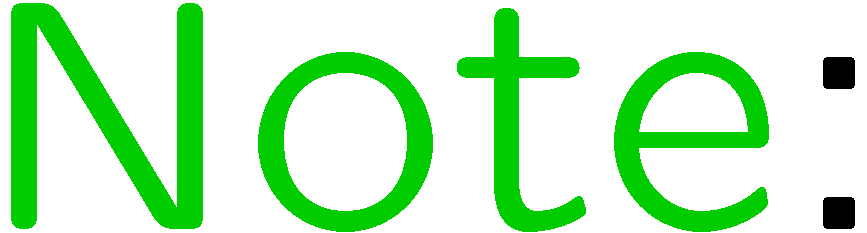 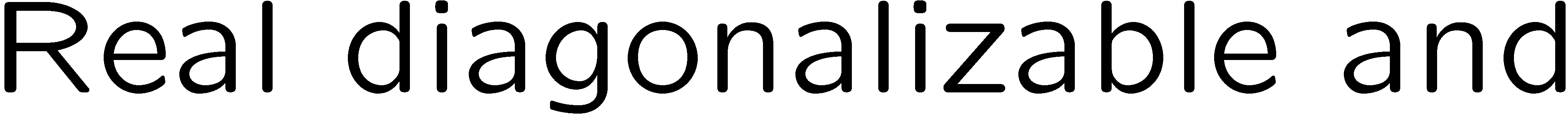 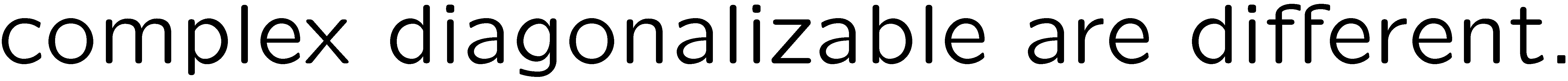 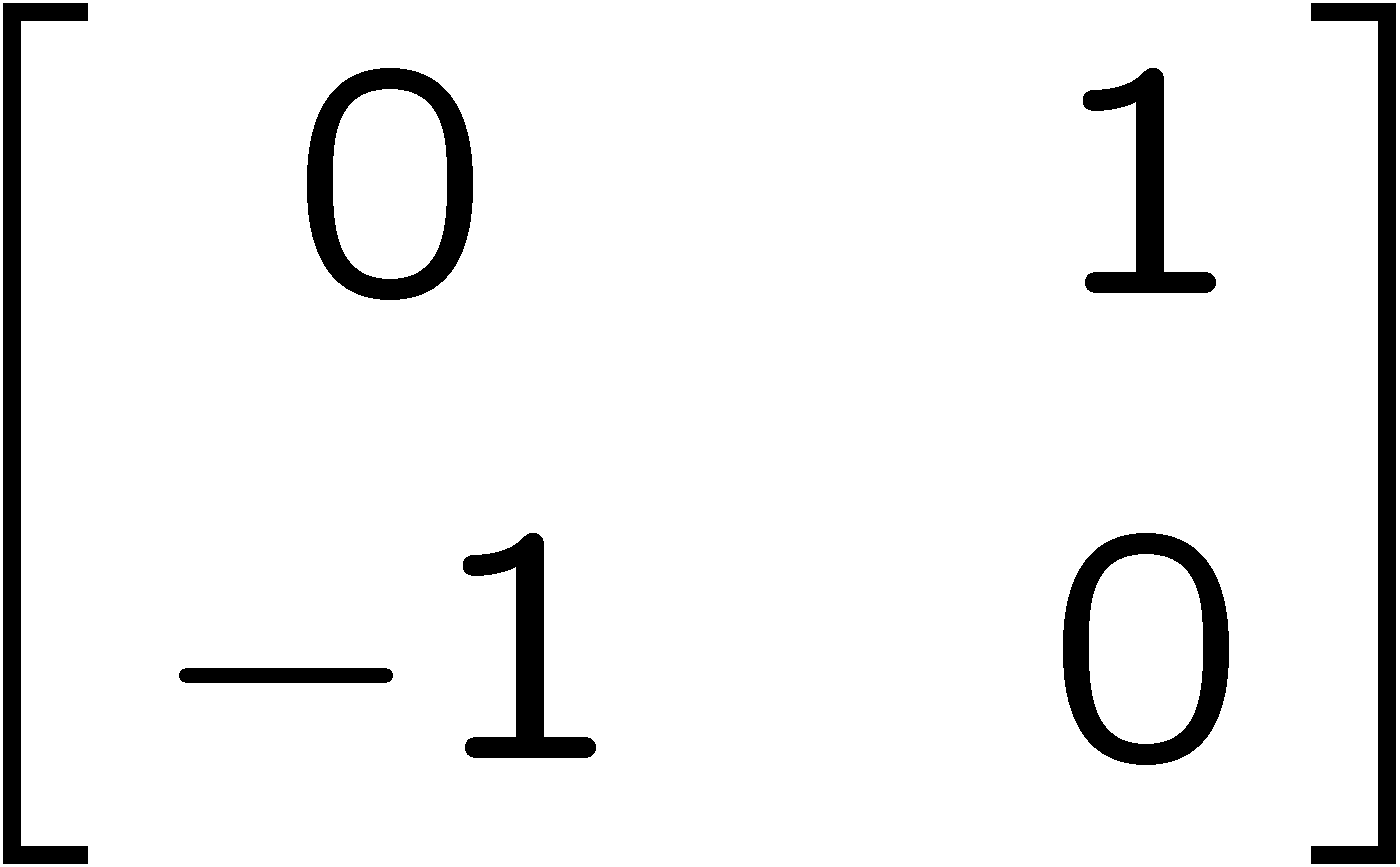 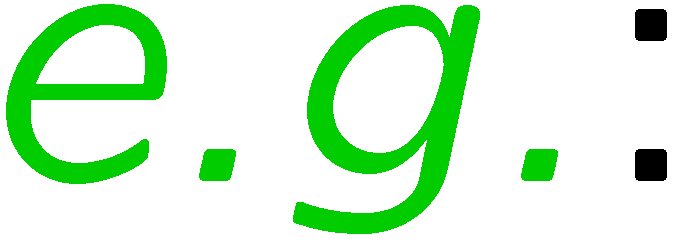 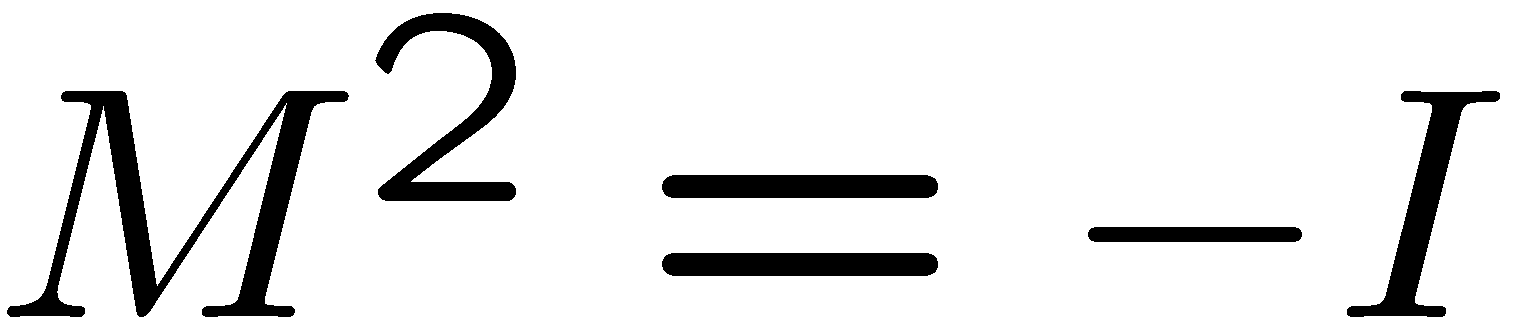 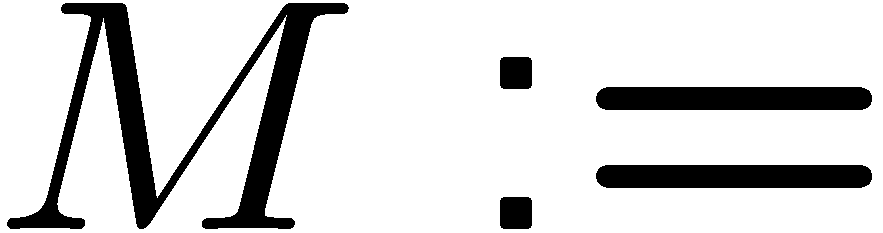 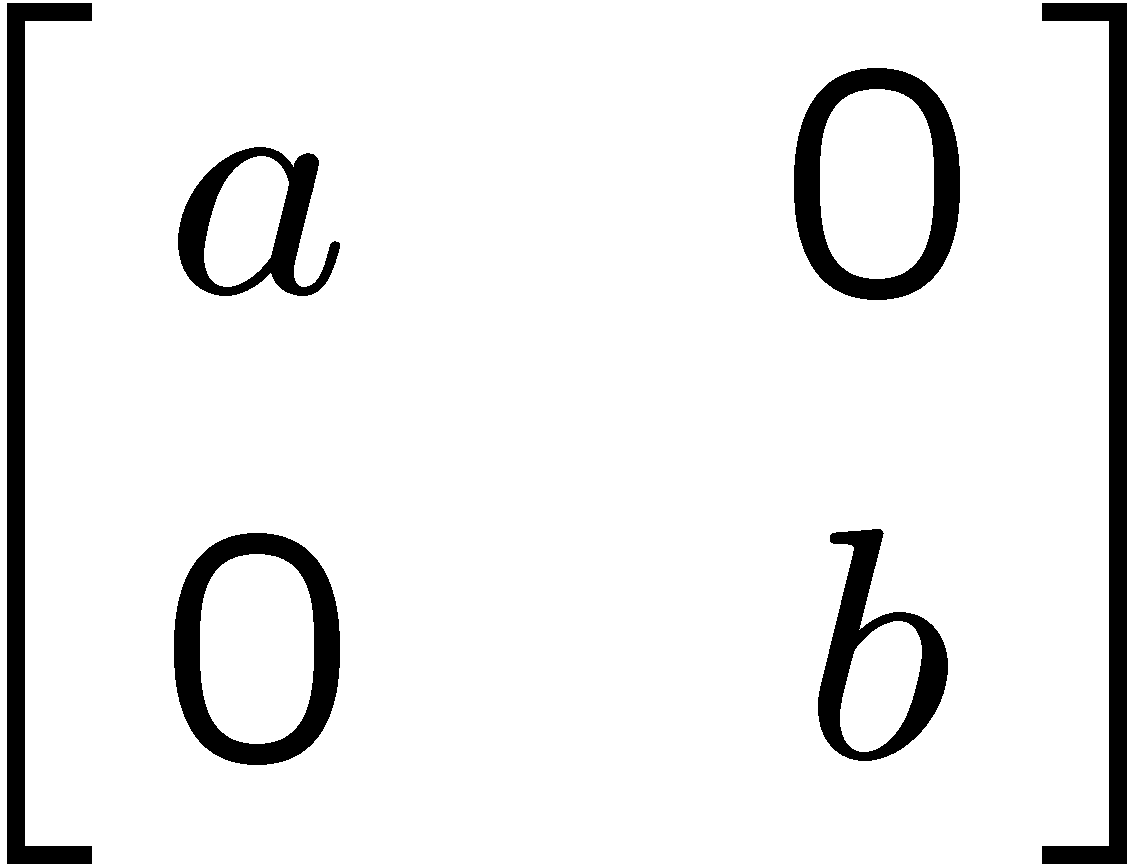 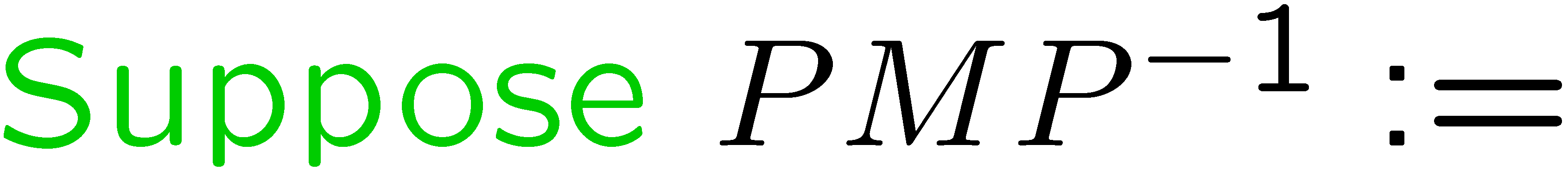 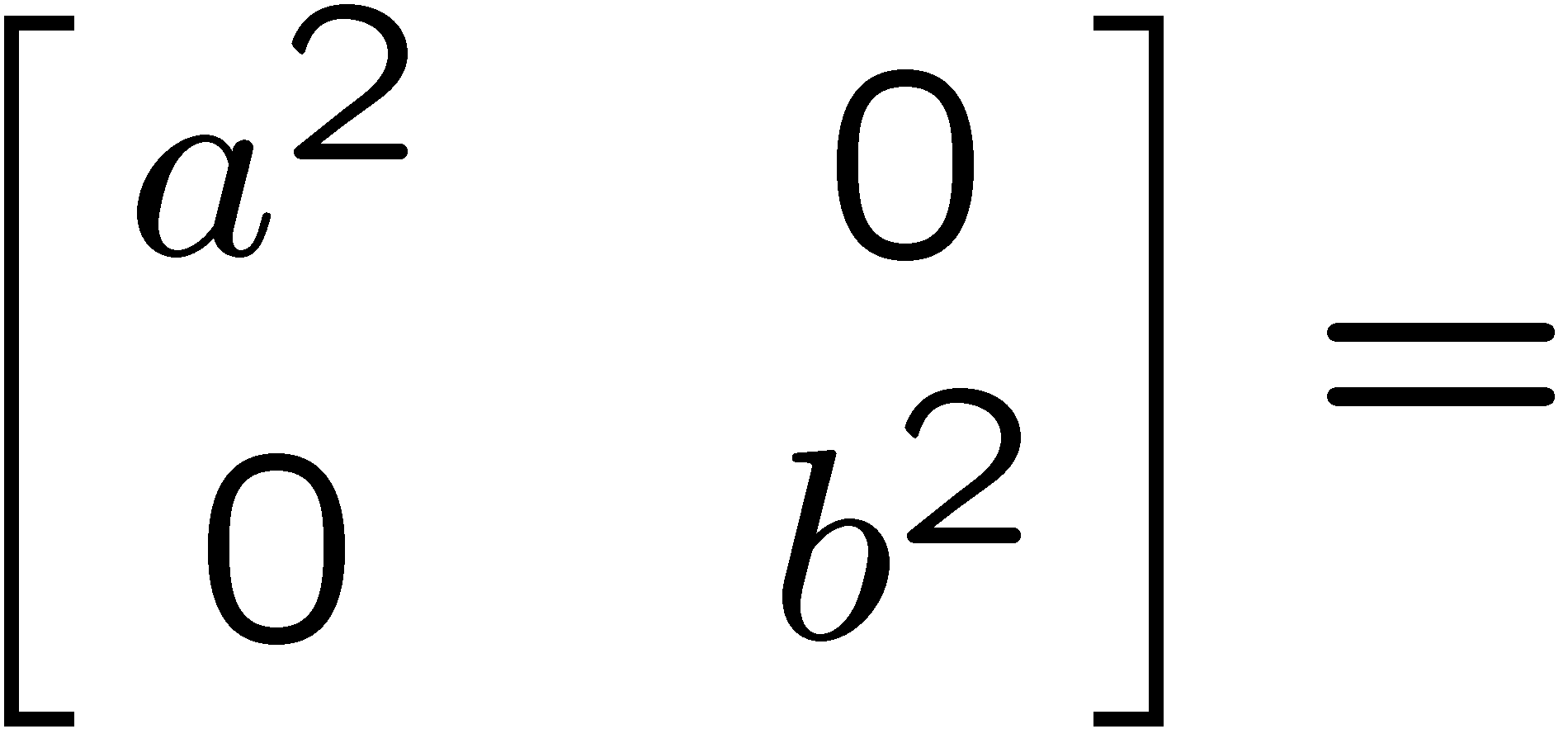 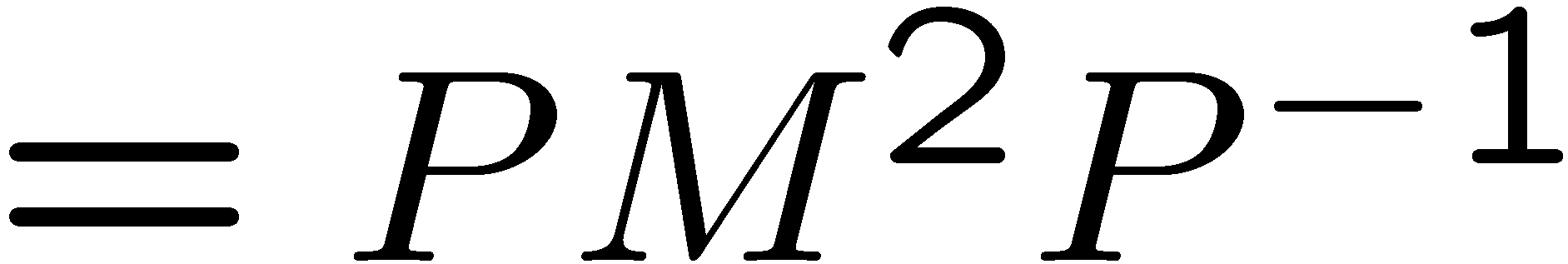 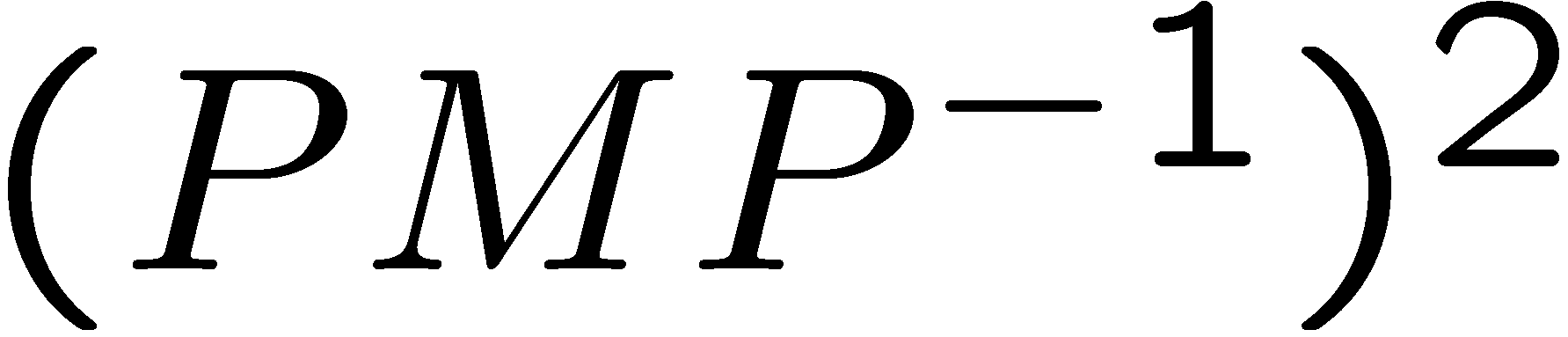 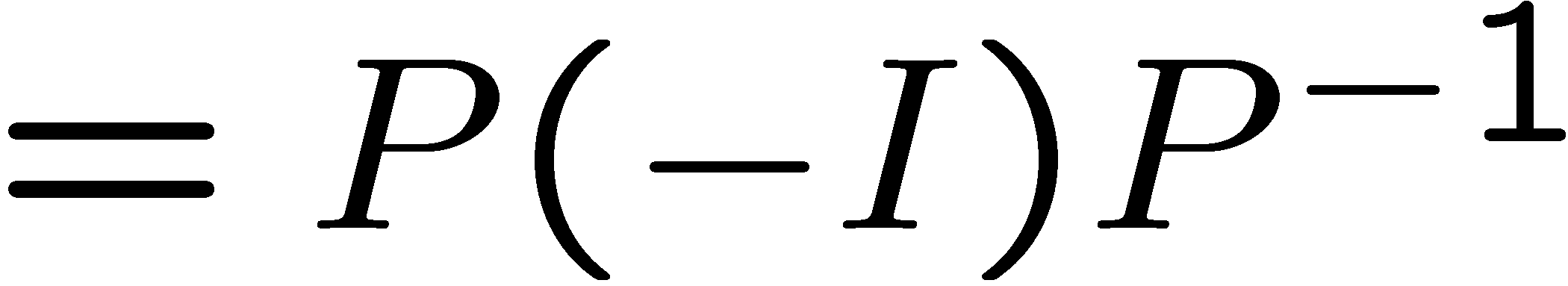 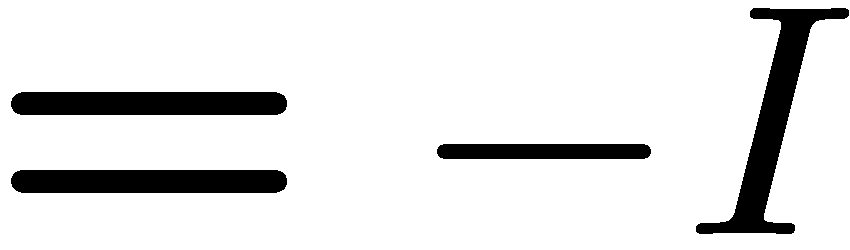 2
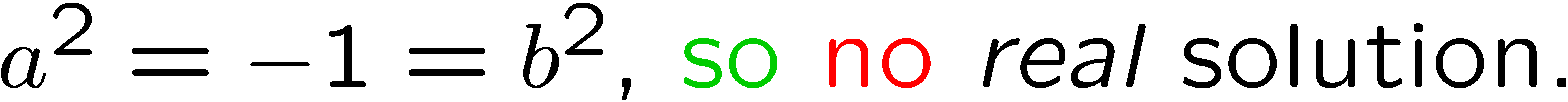 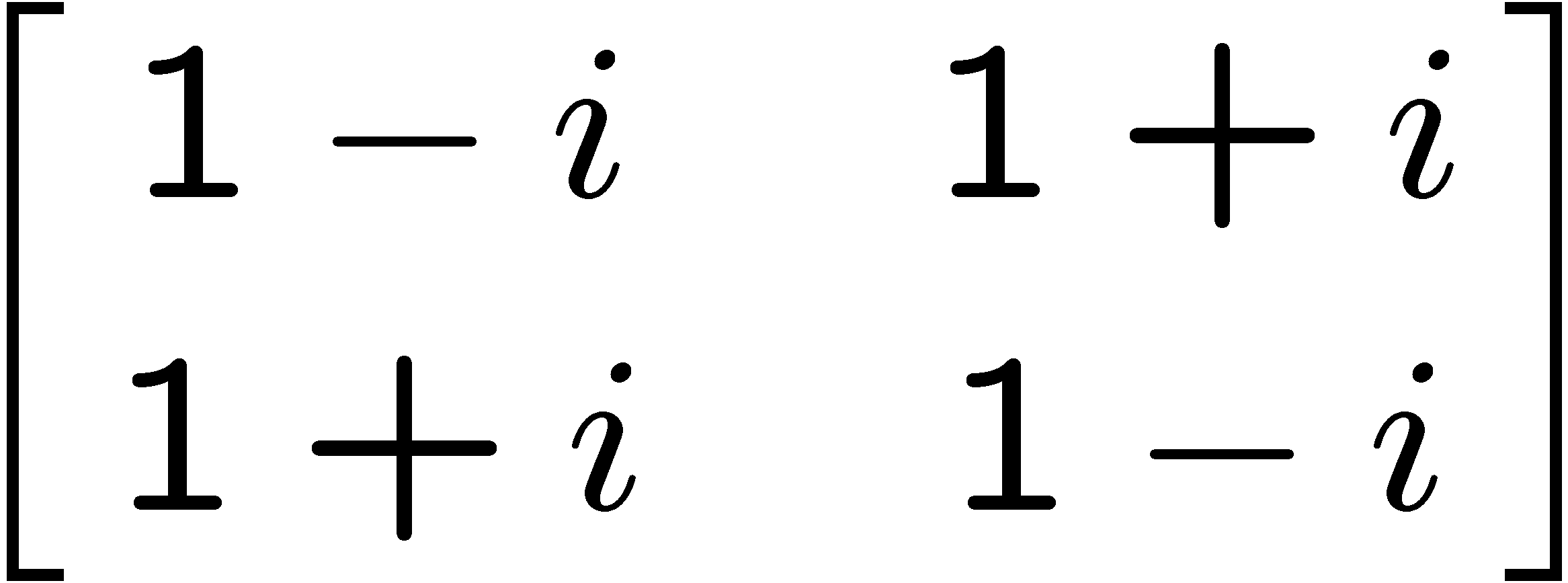 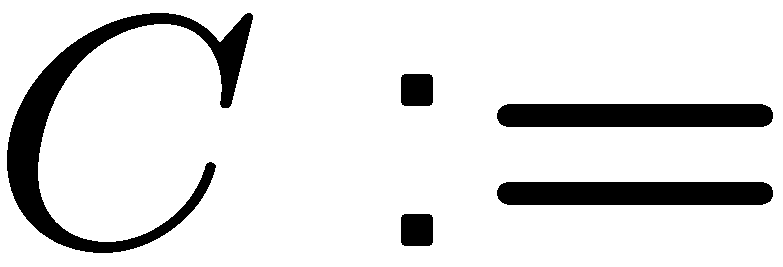 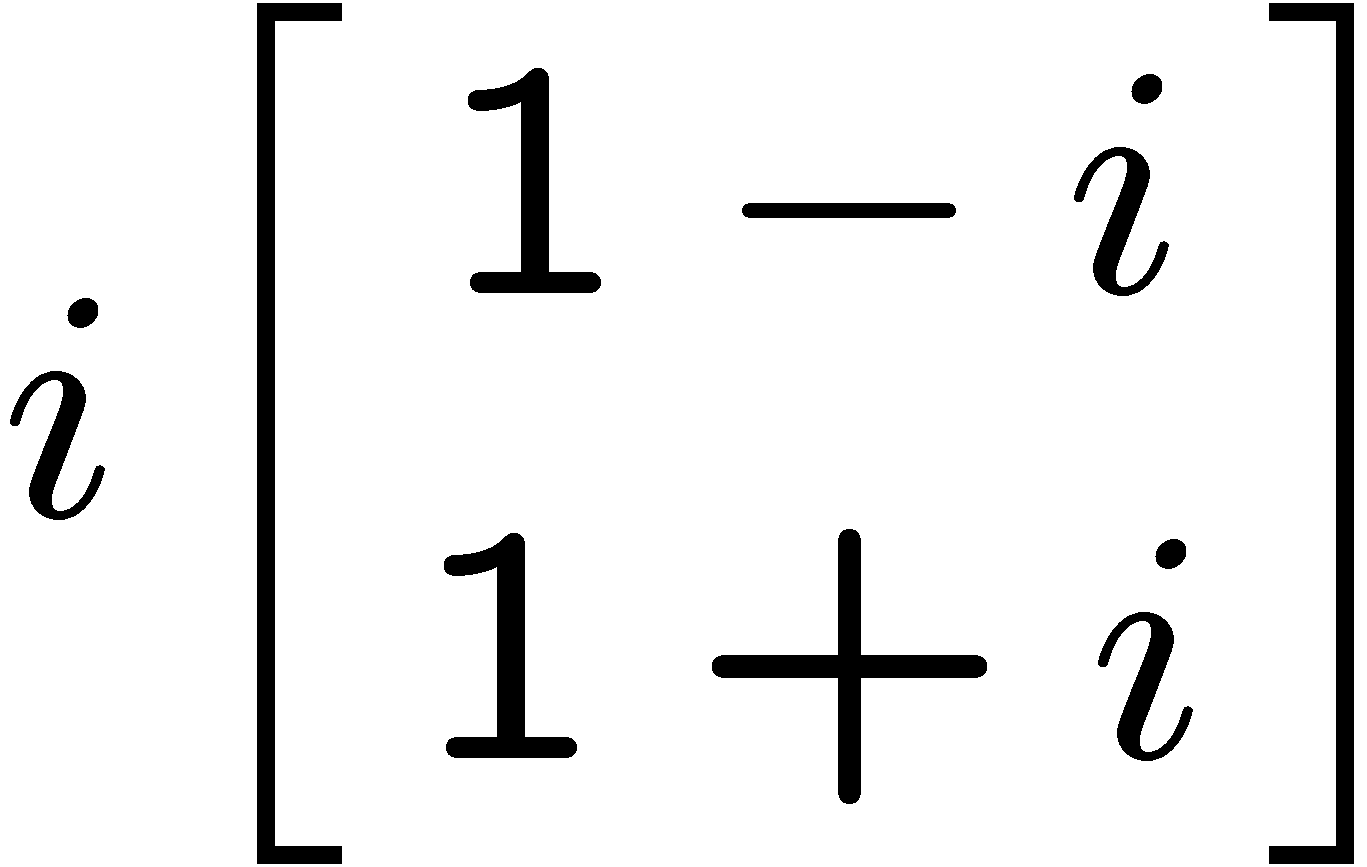 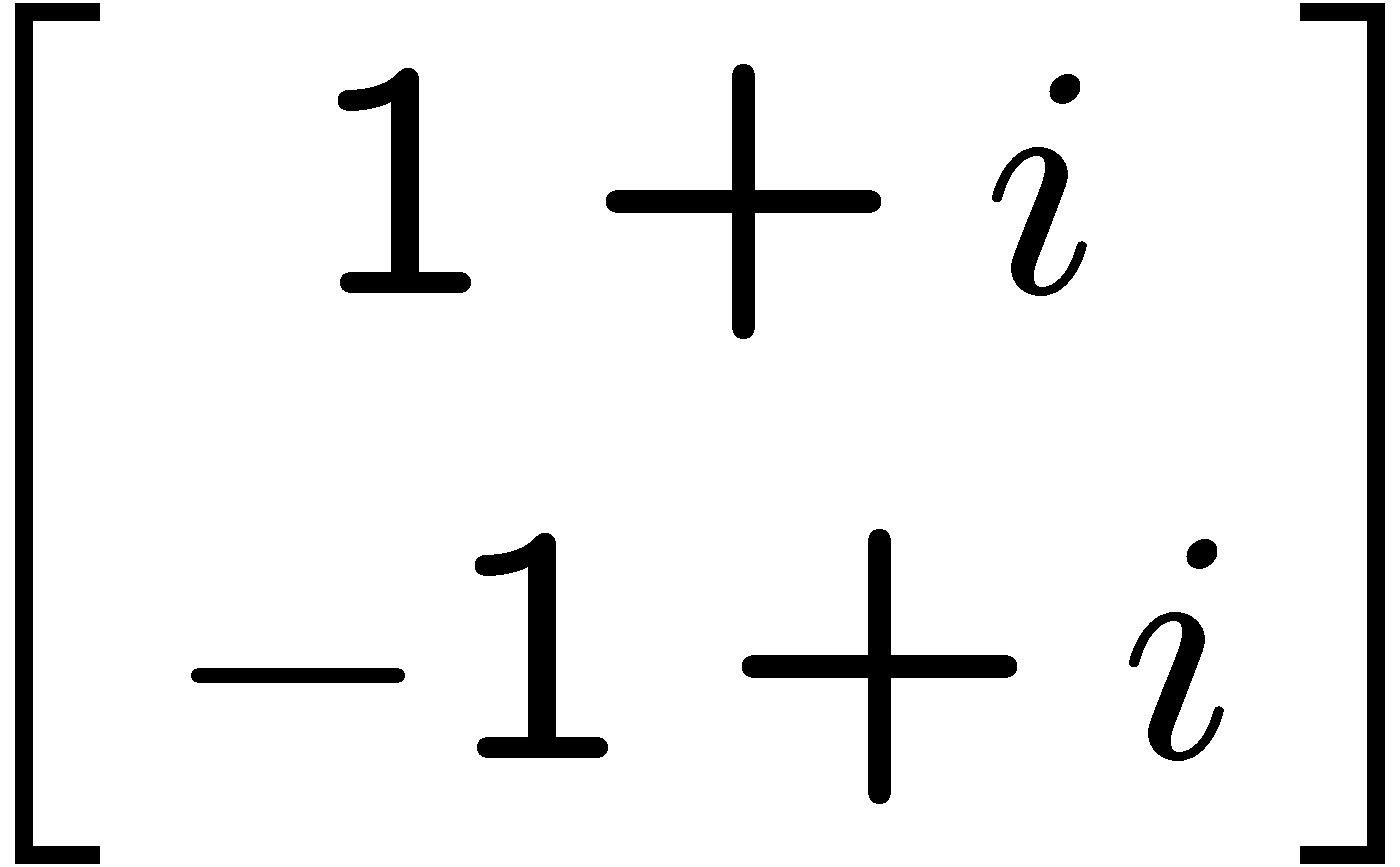 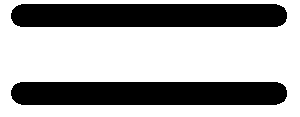 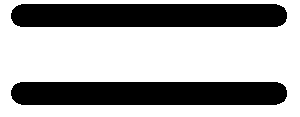 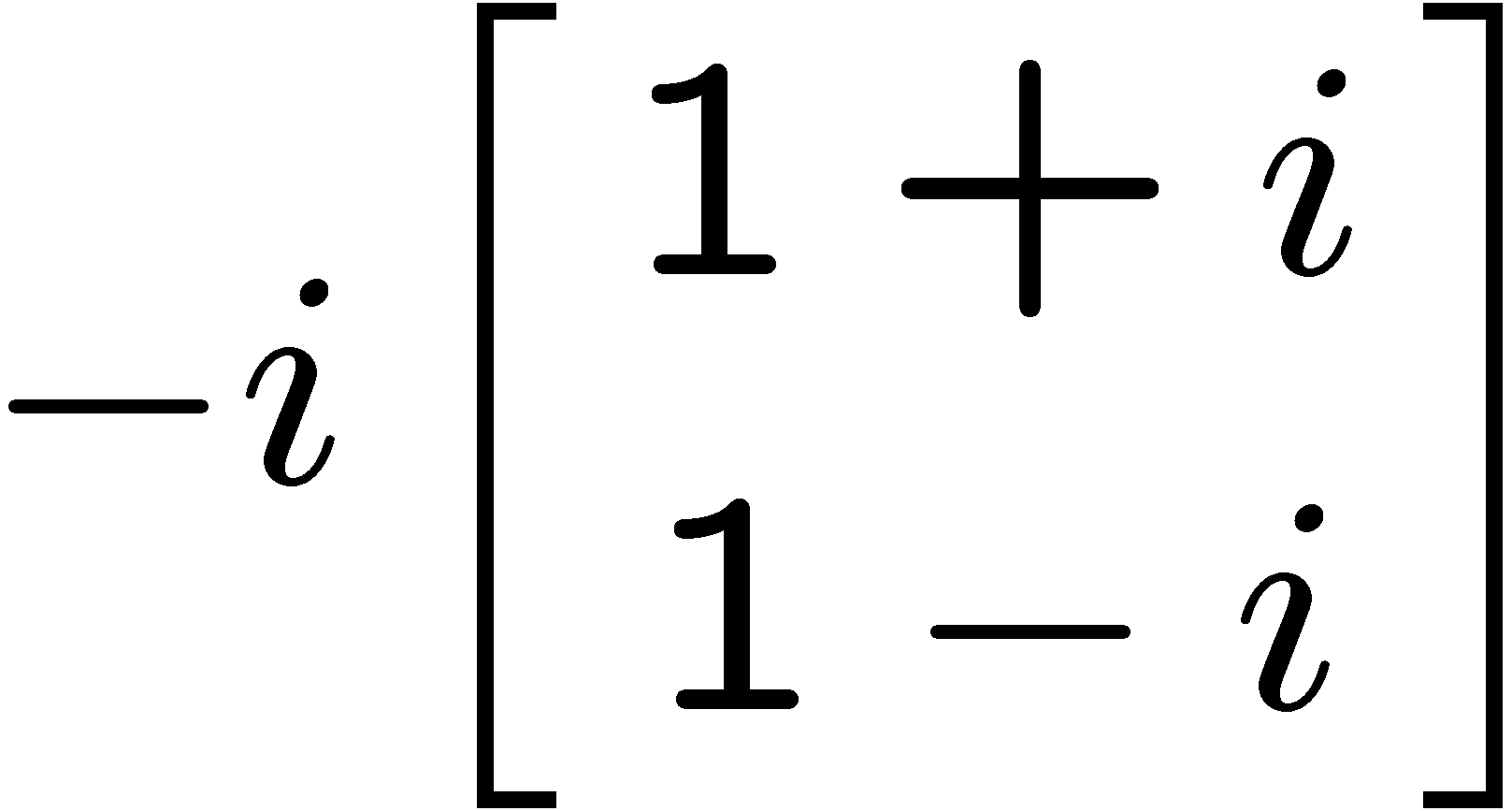 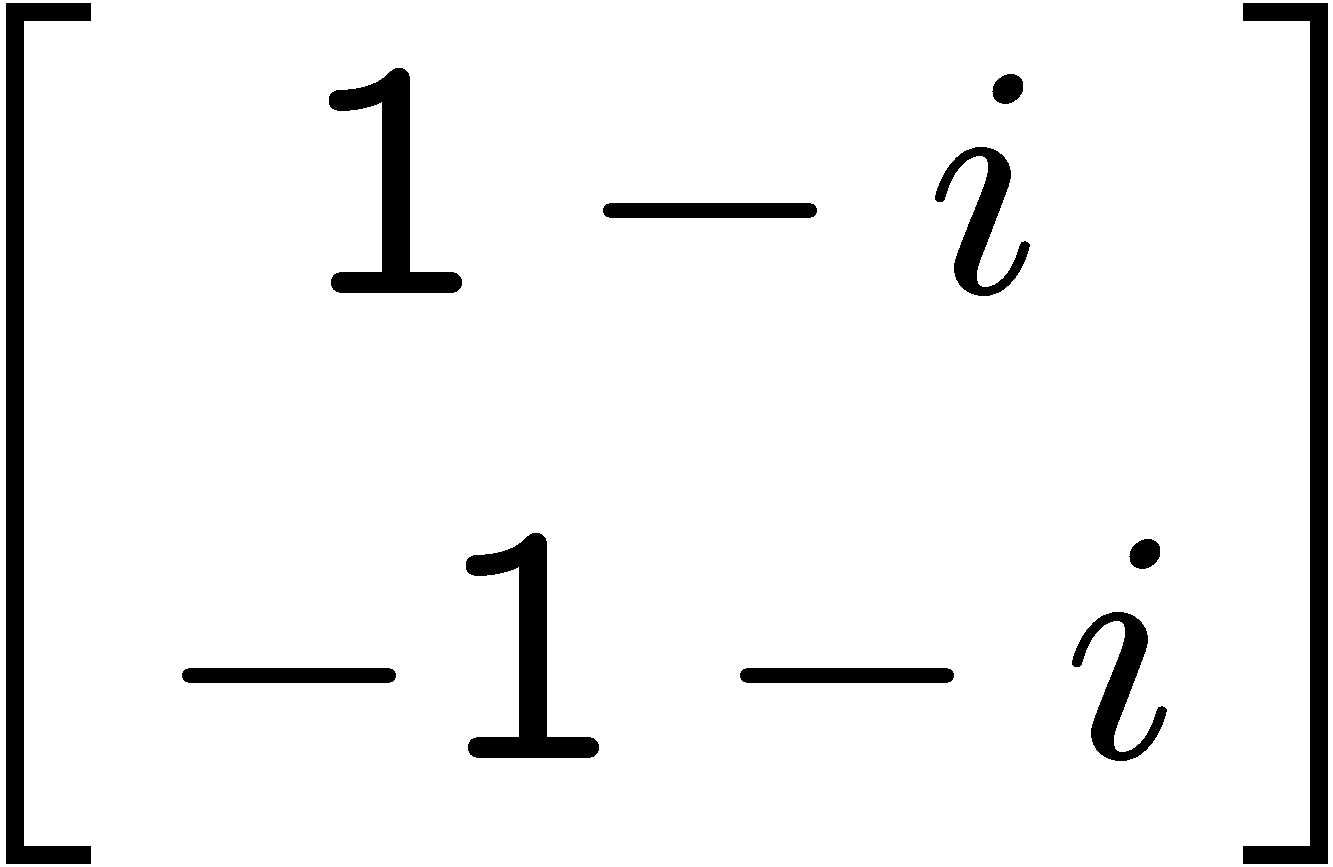 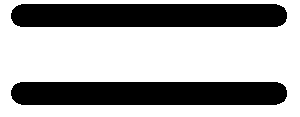 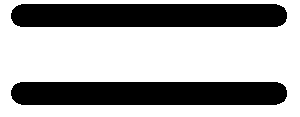 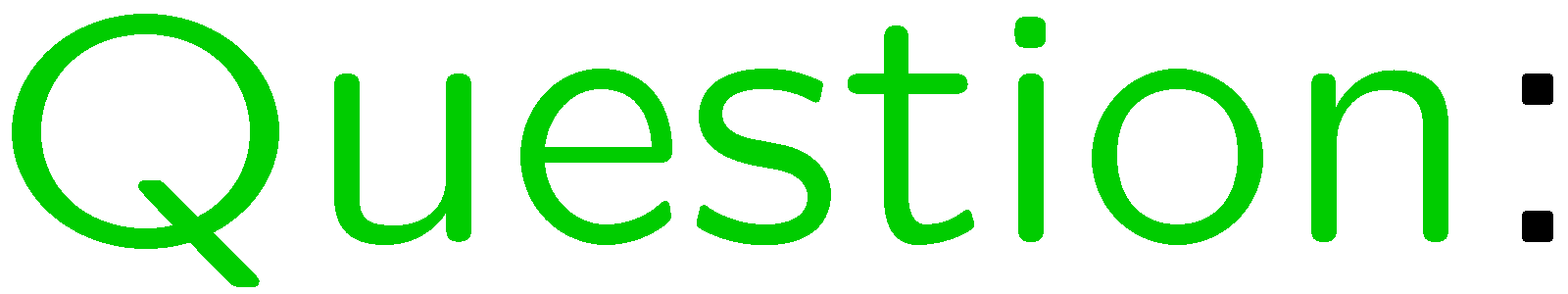 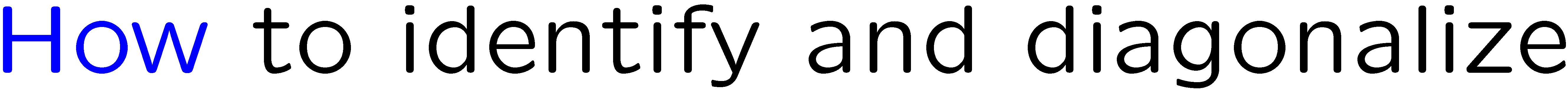 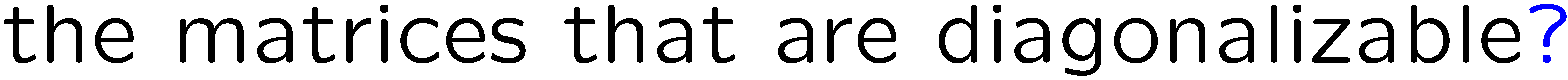 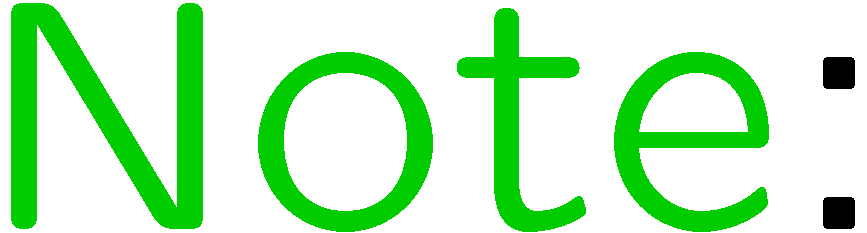 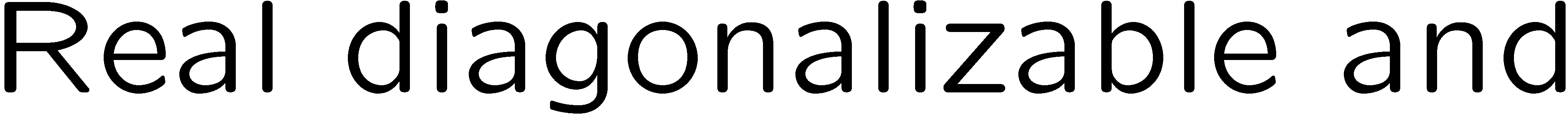 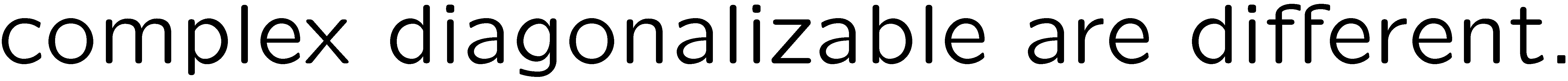 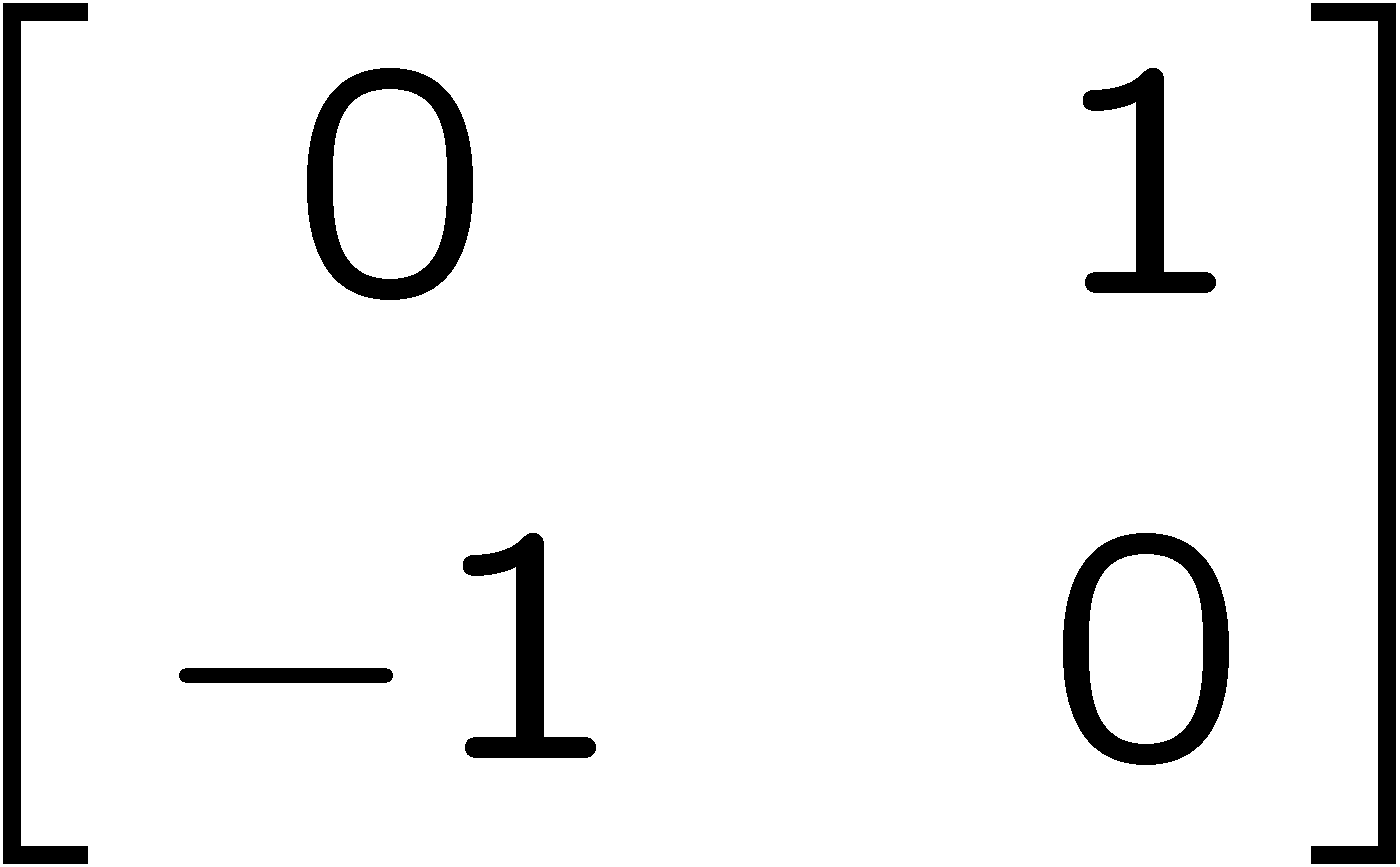 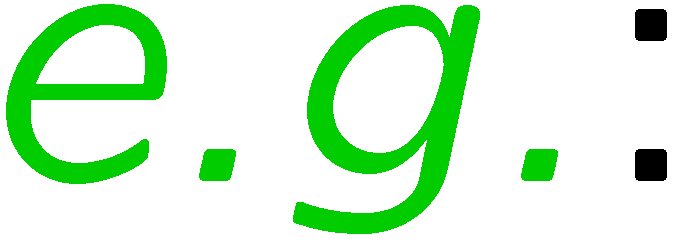 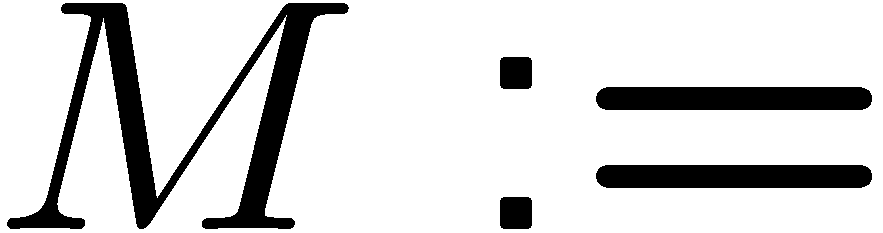 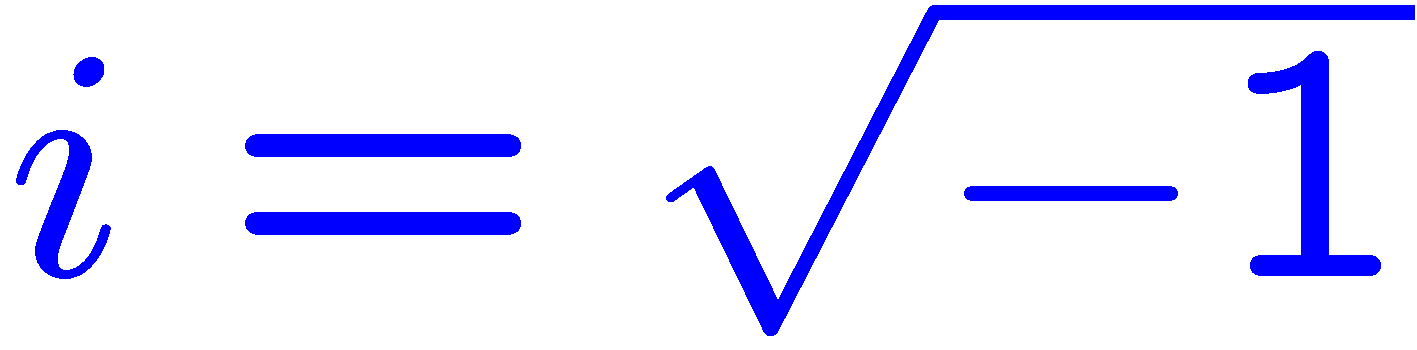 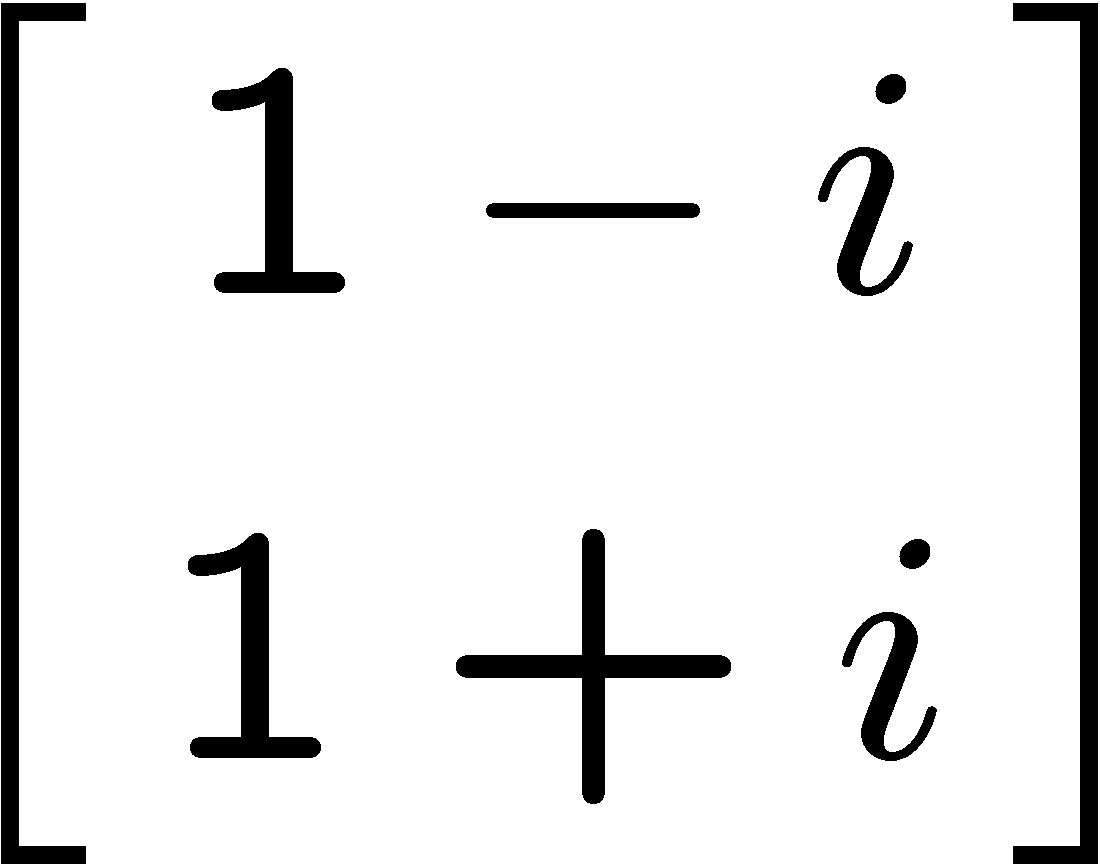 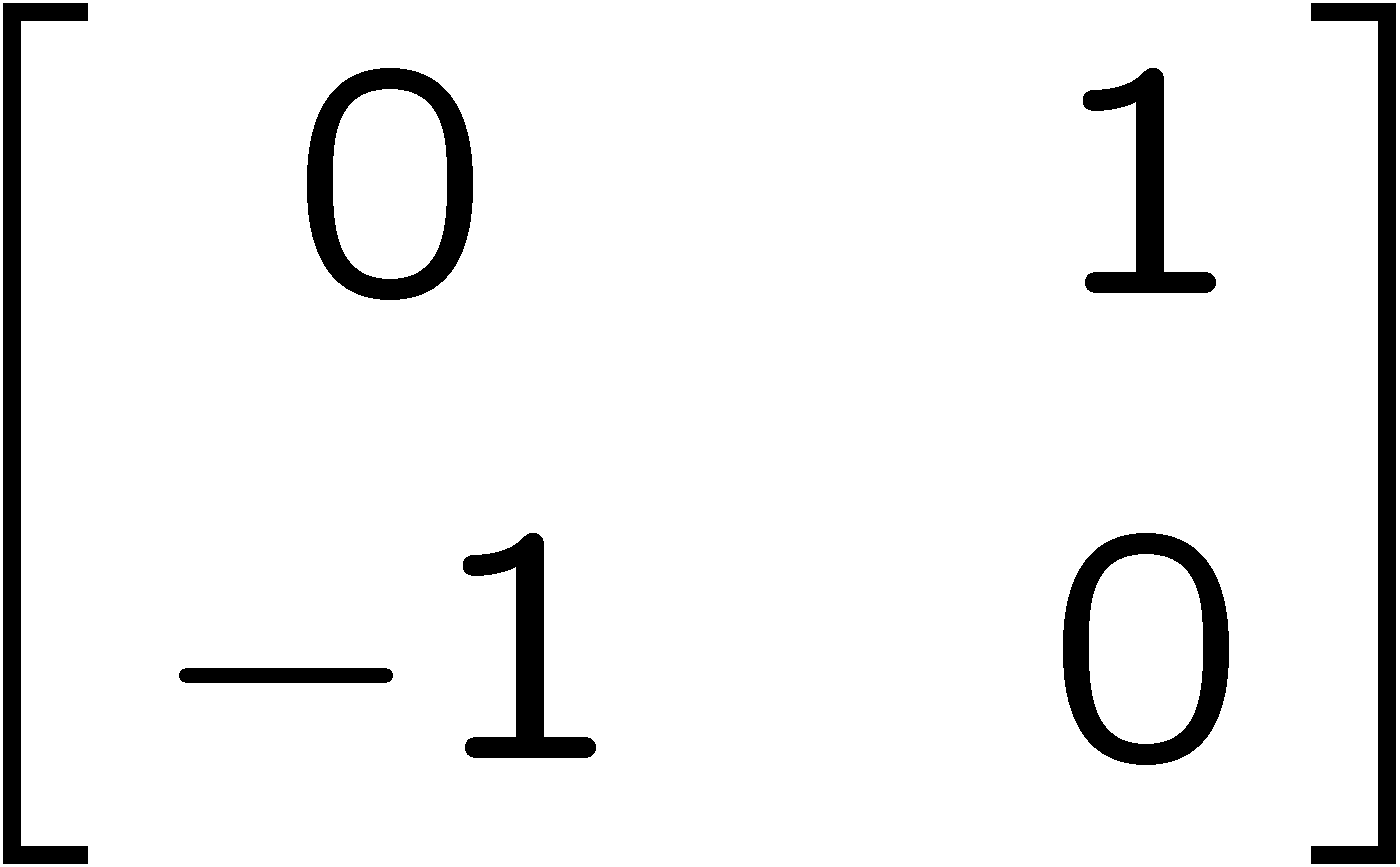 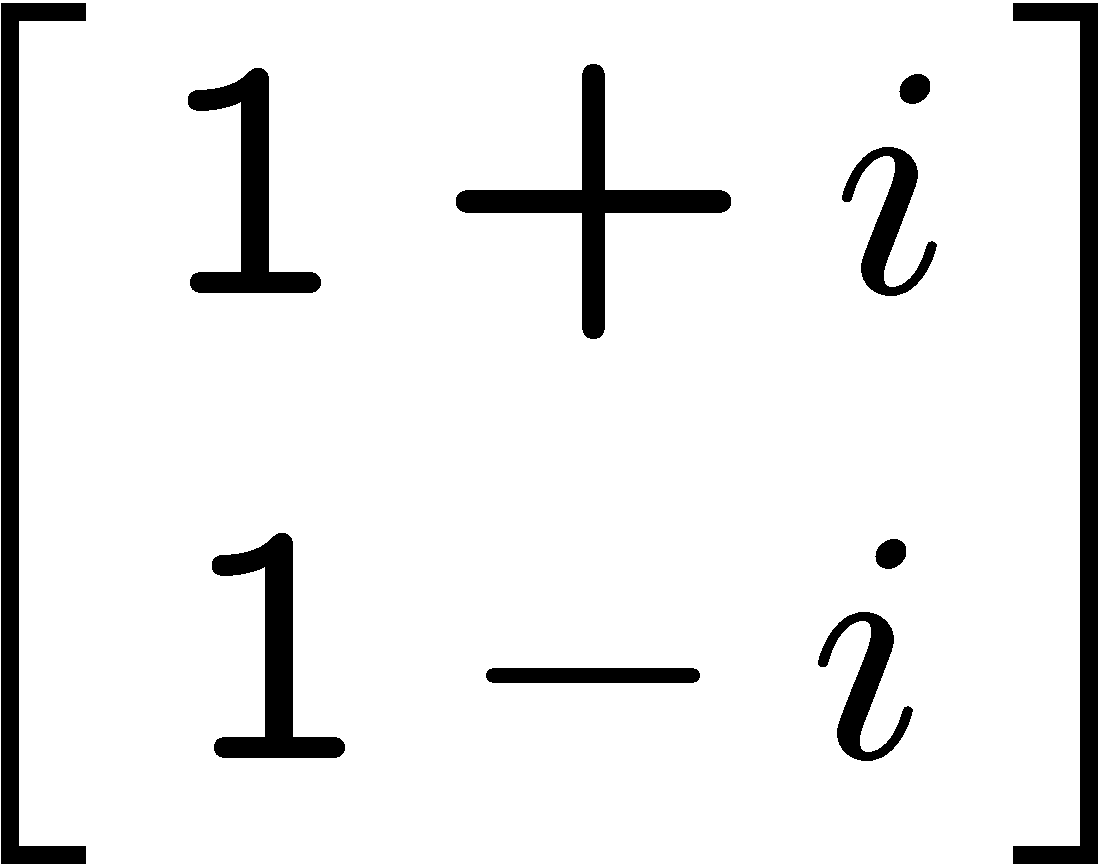 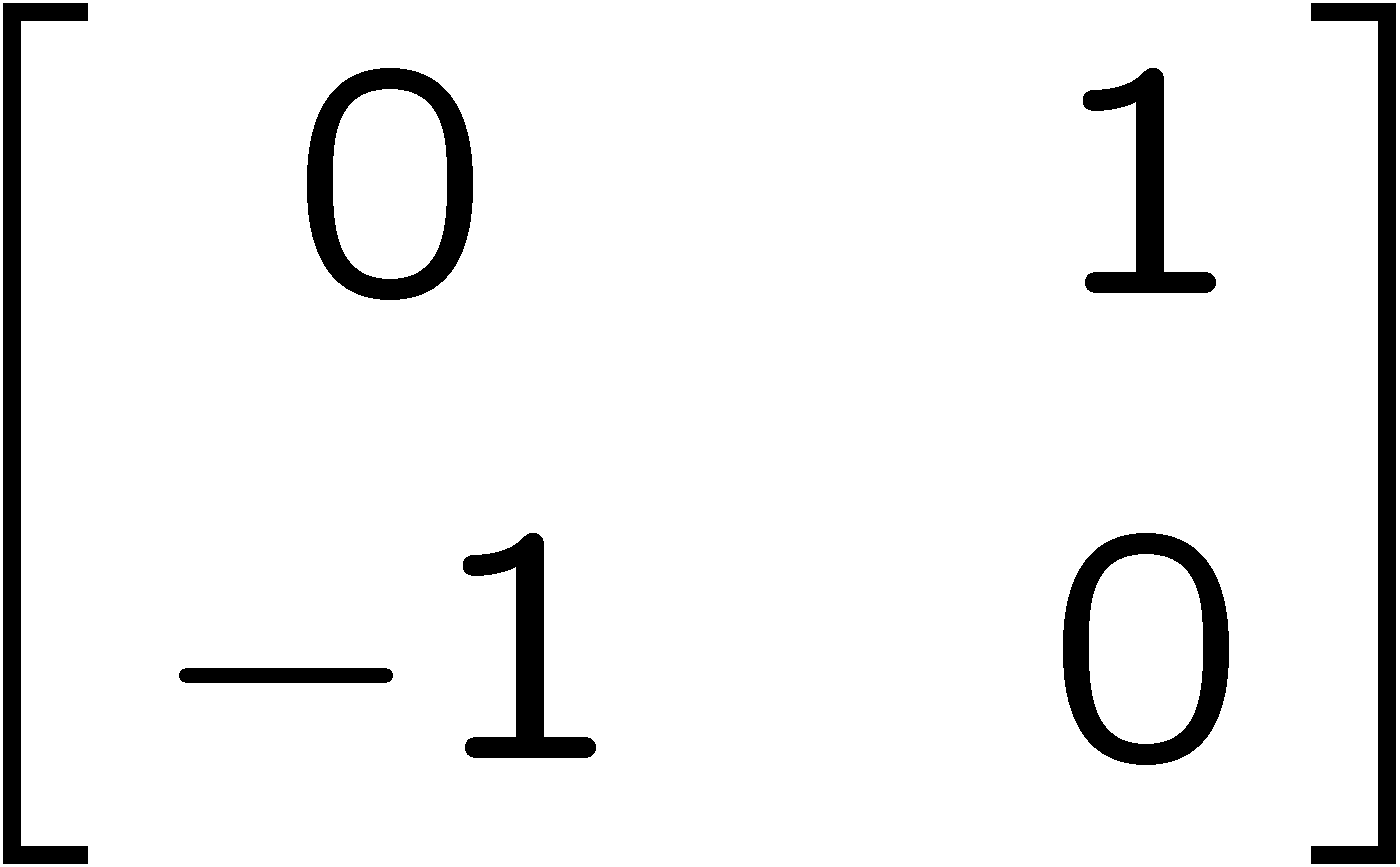 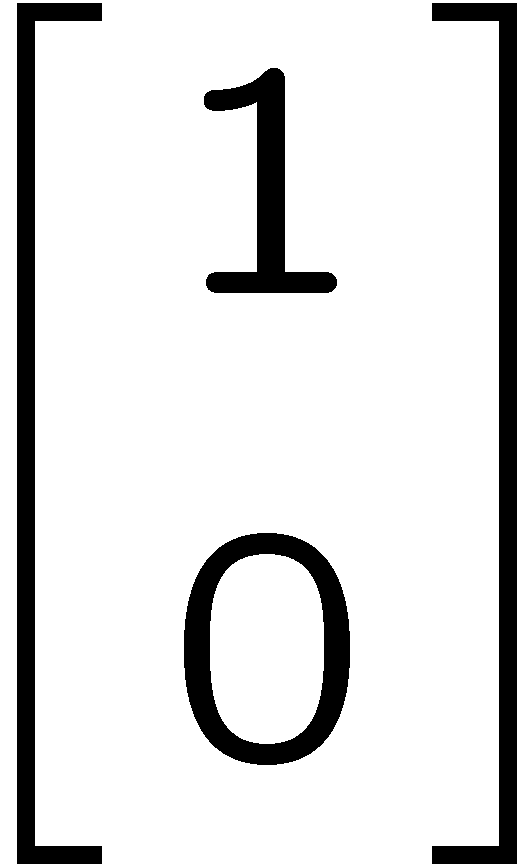 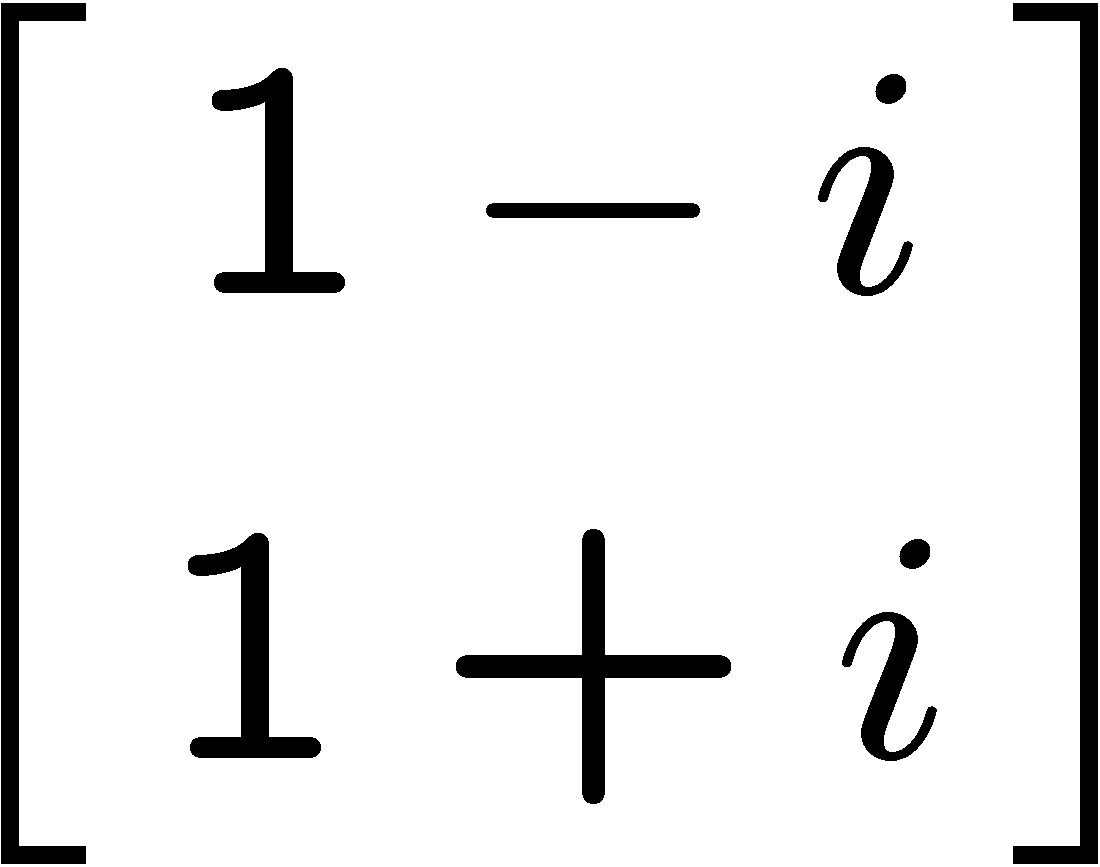 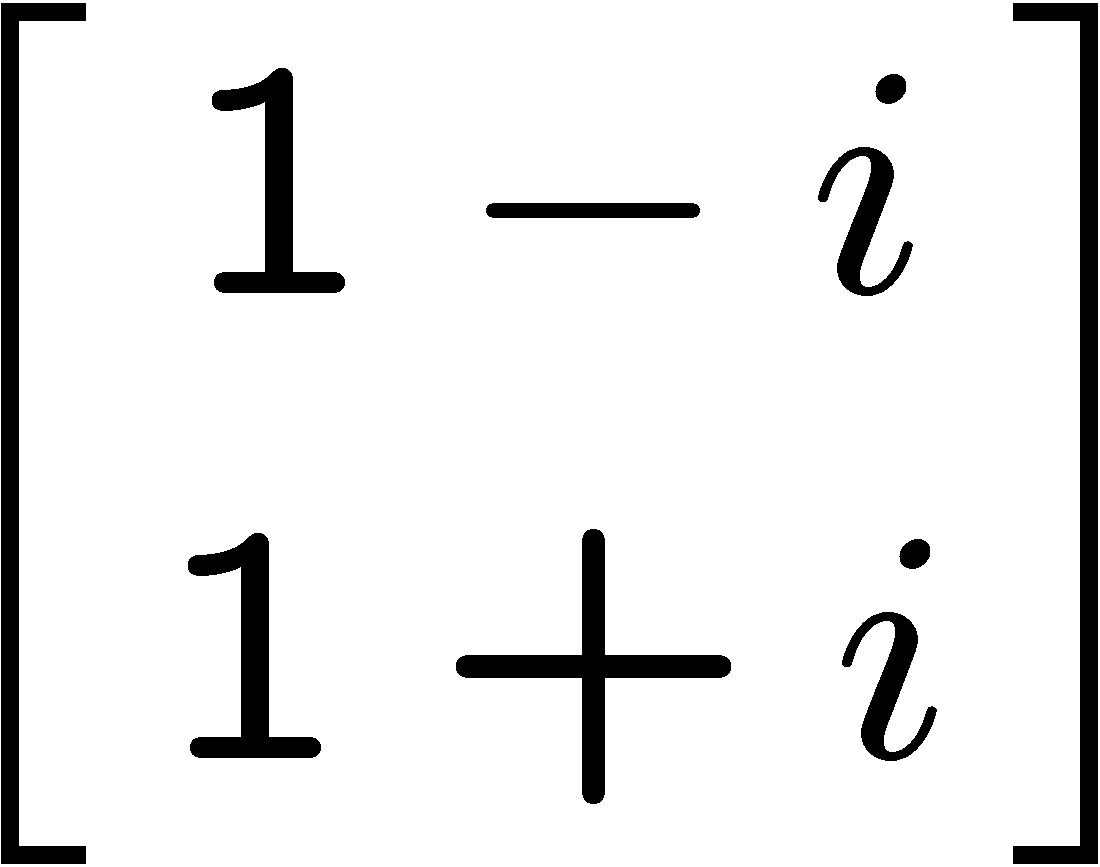 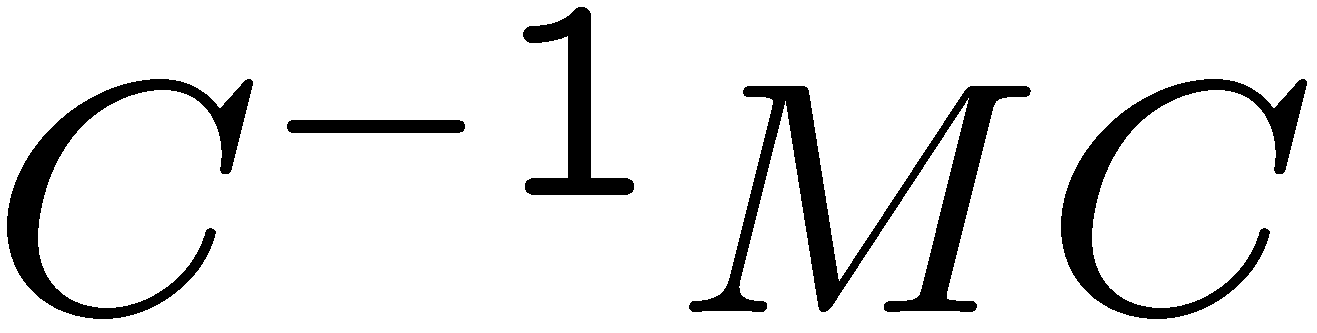 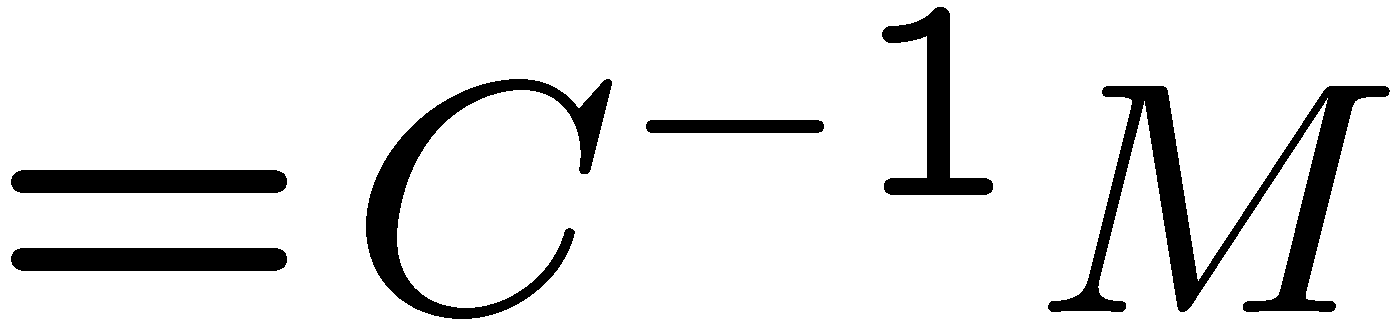 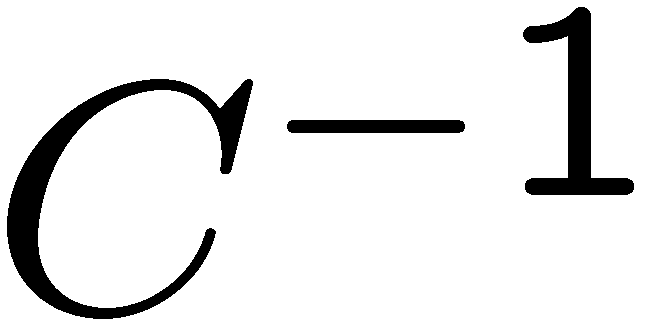 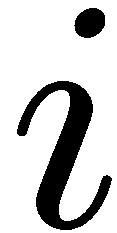 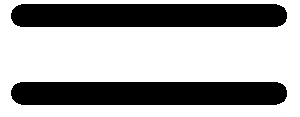 3
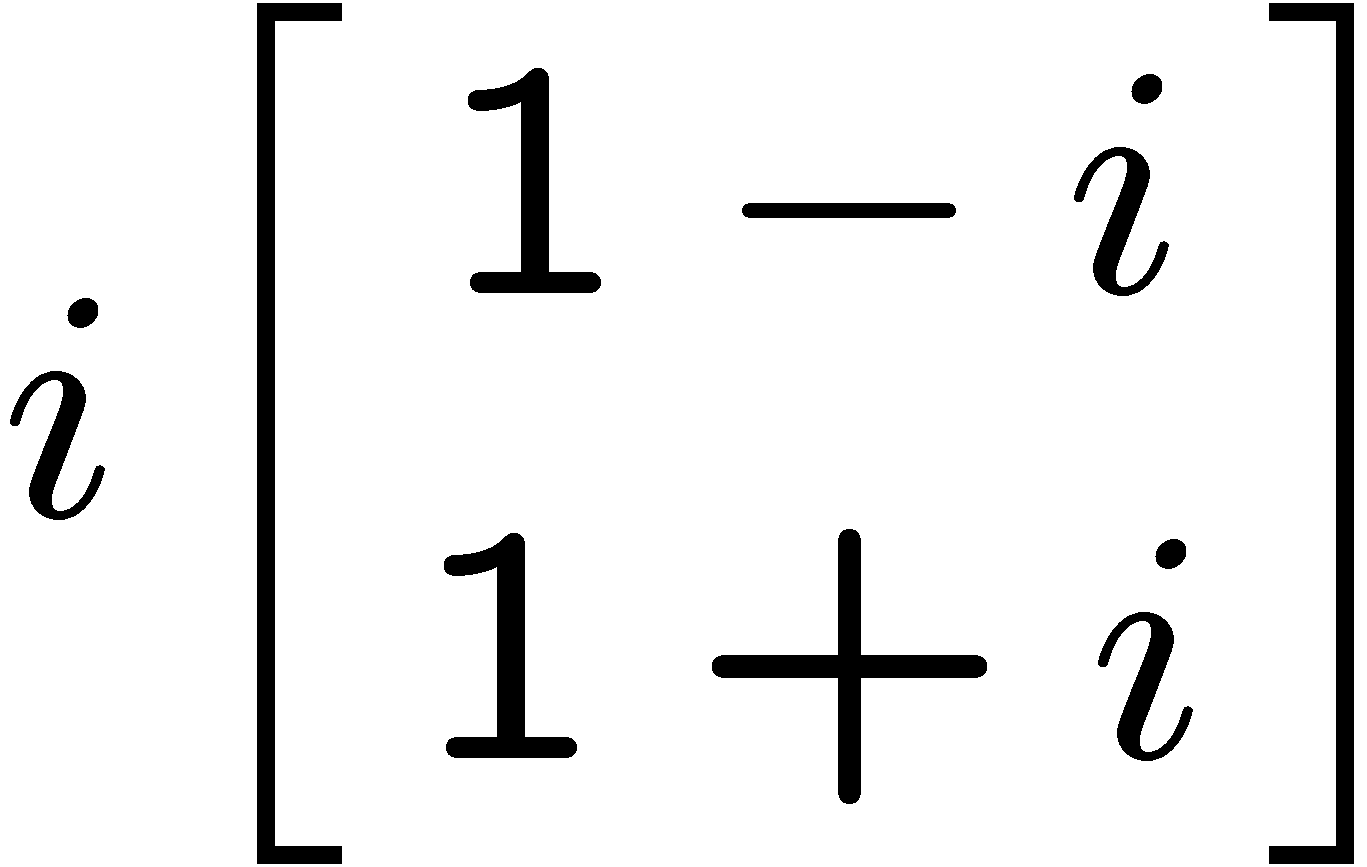 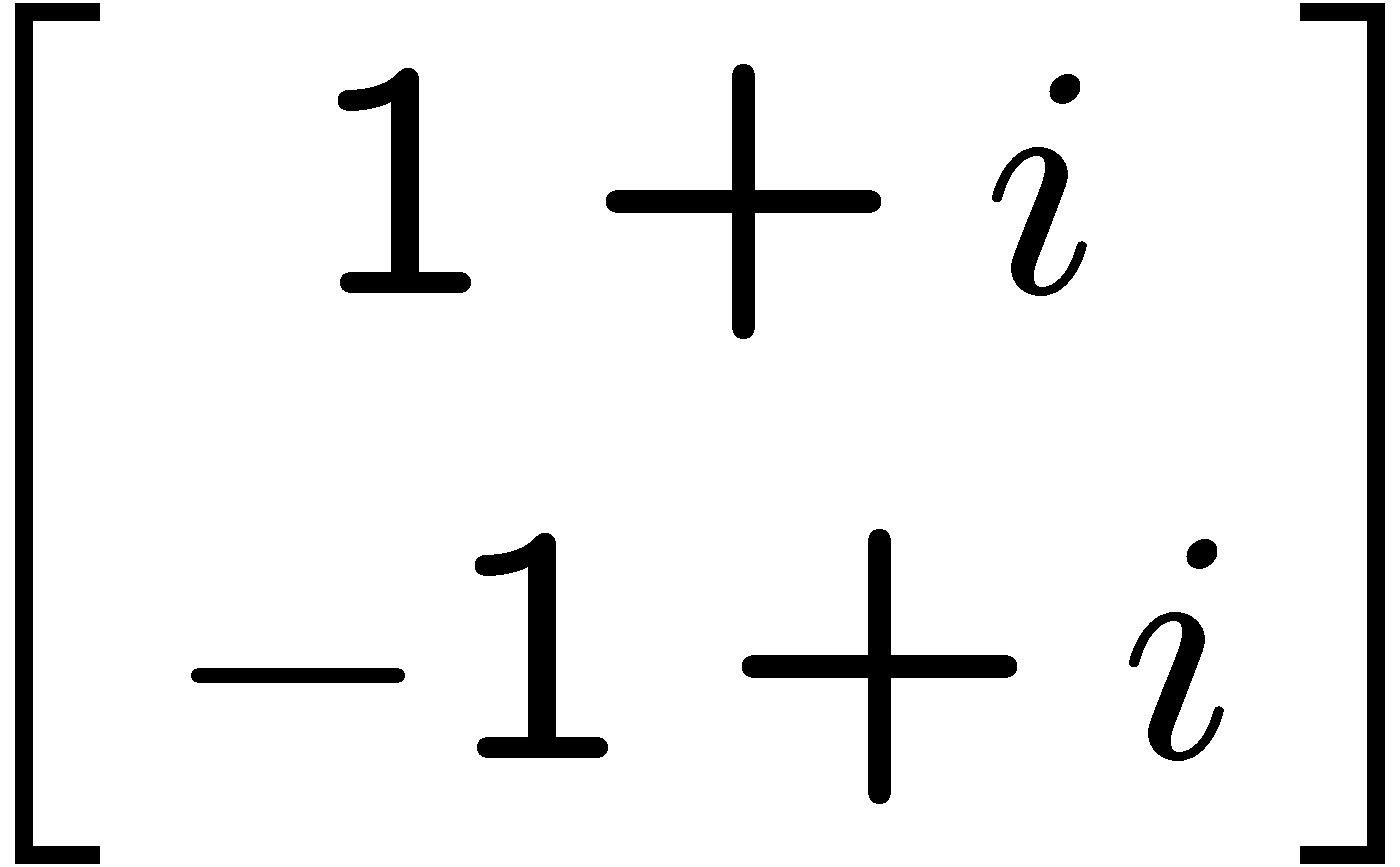 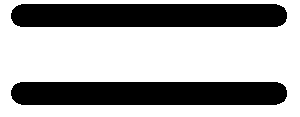 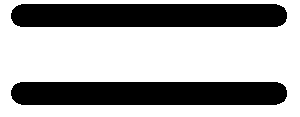 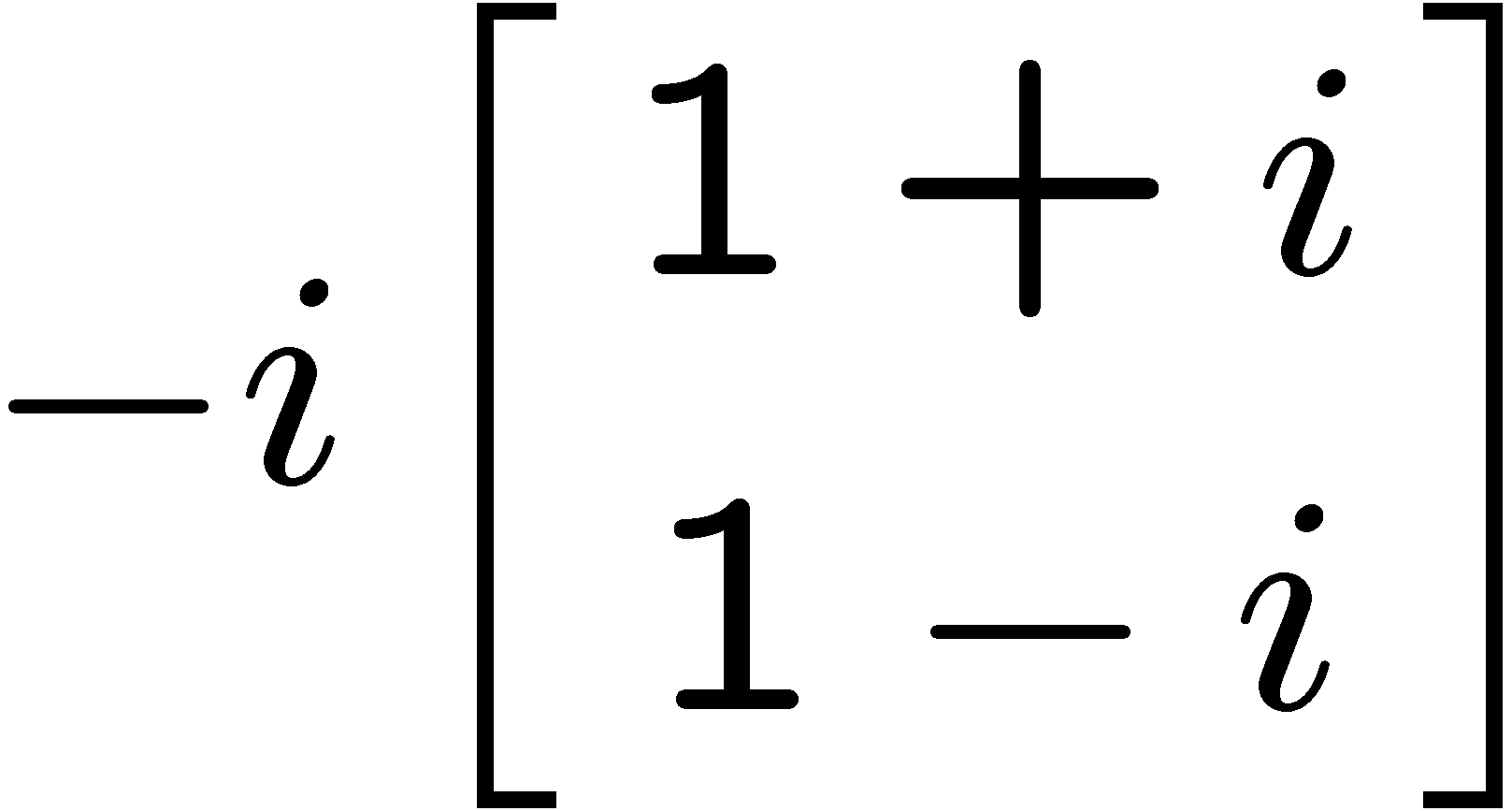 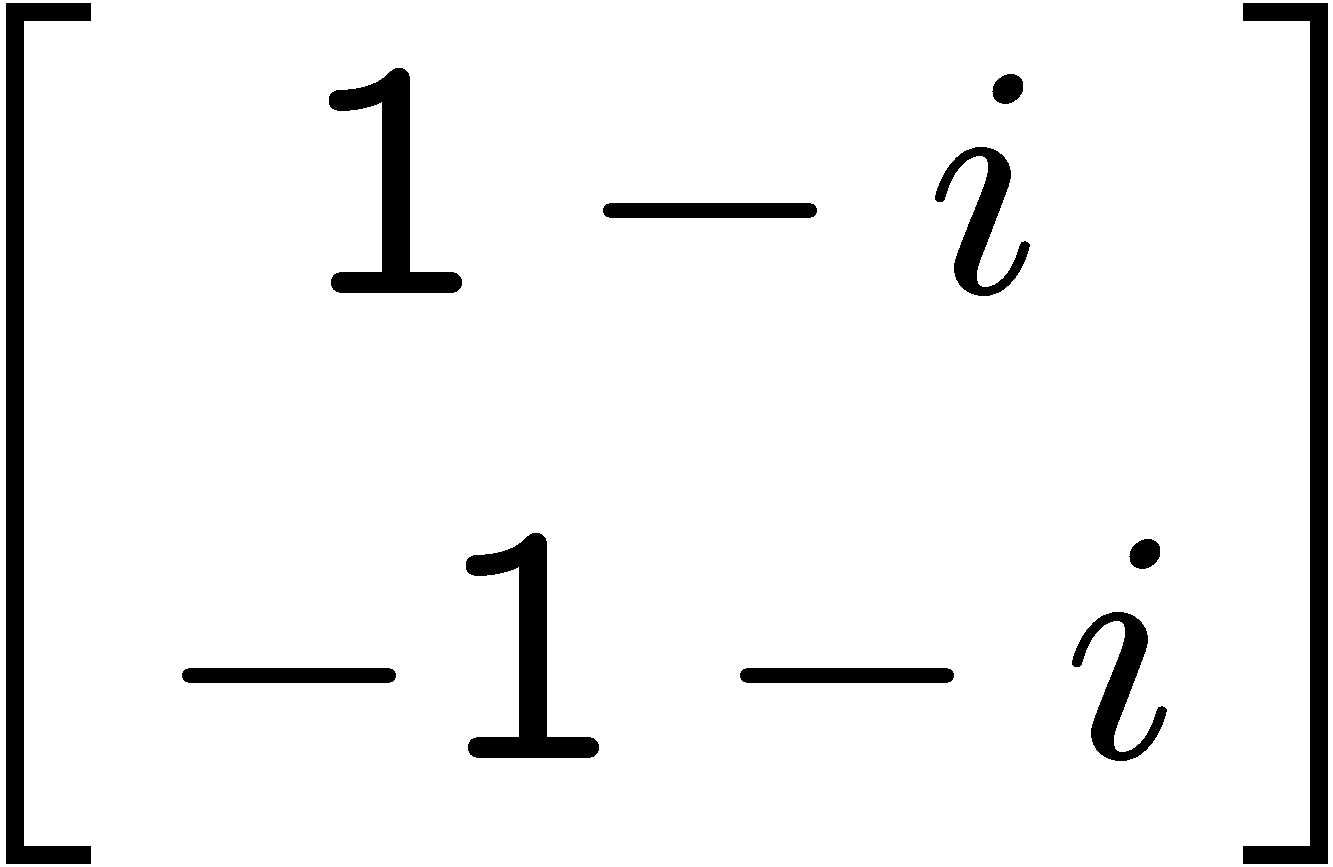 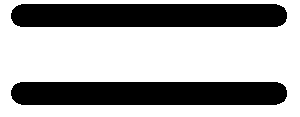 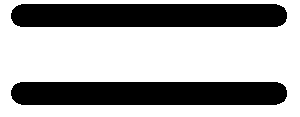 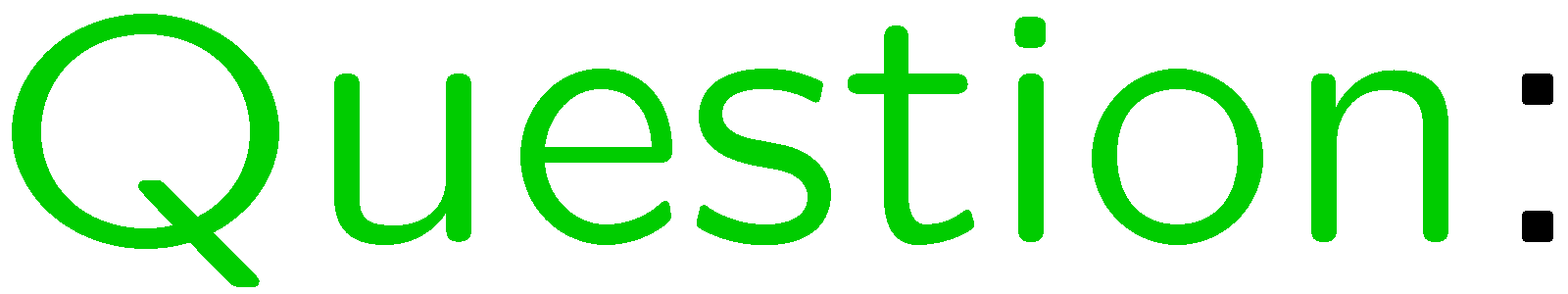 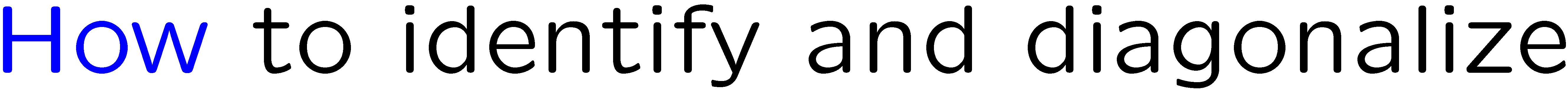 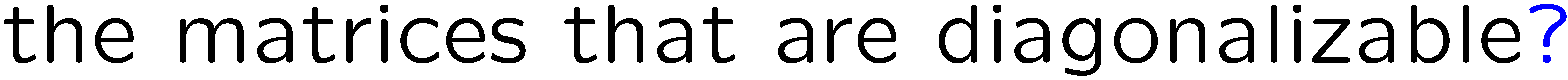 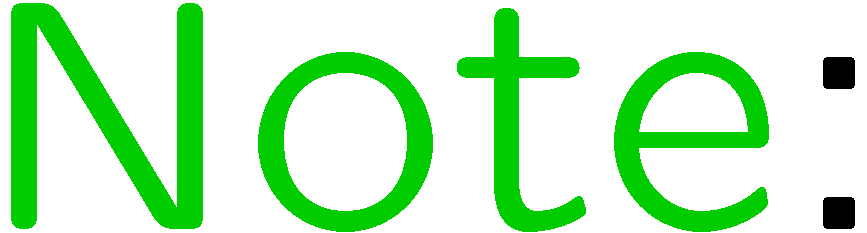 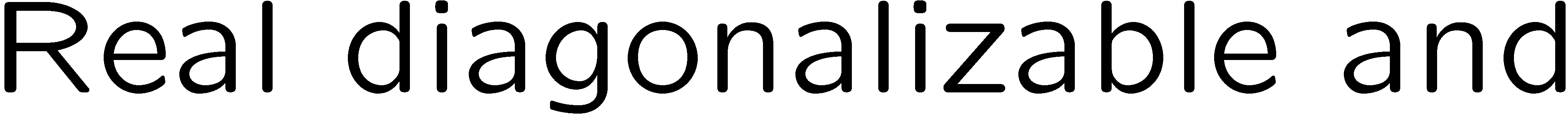 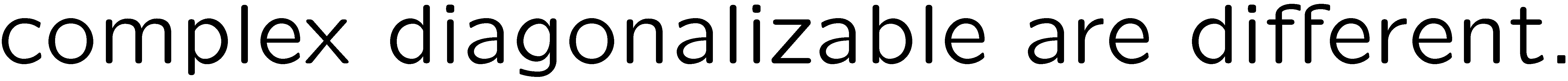 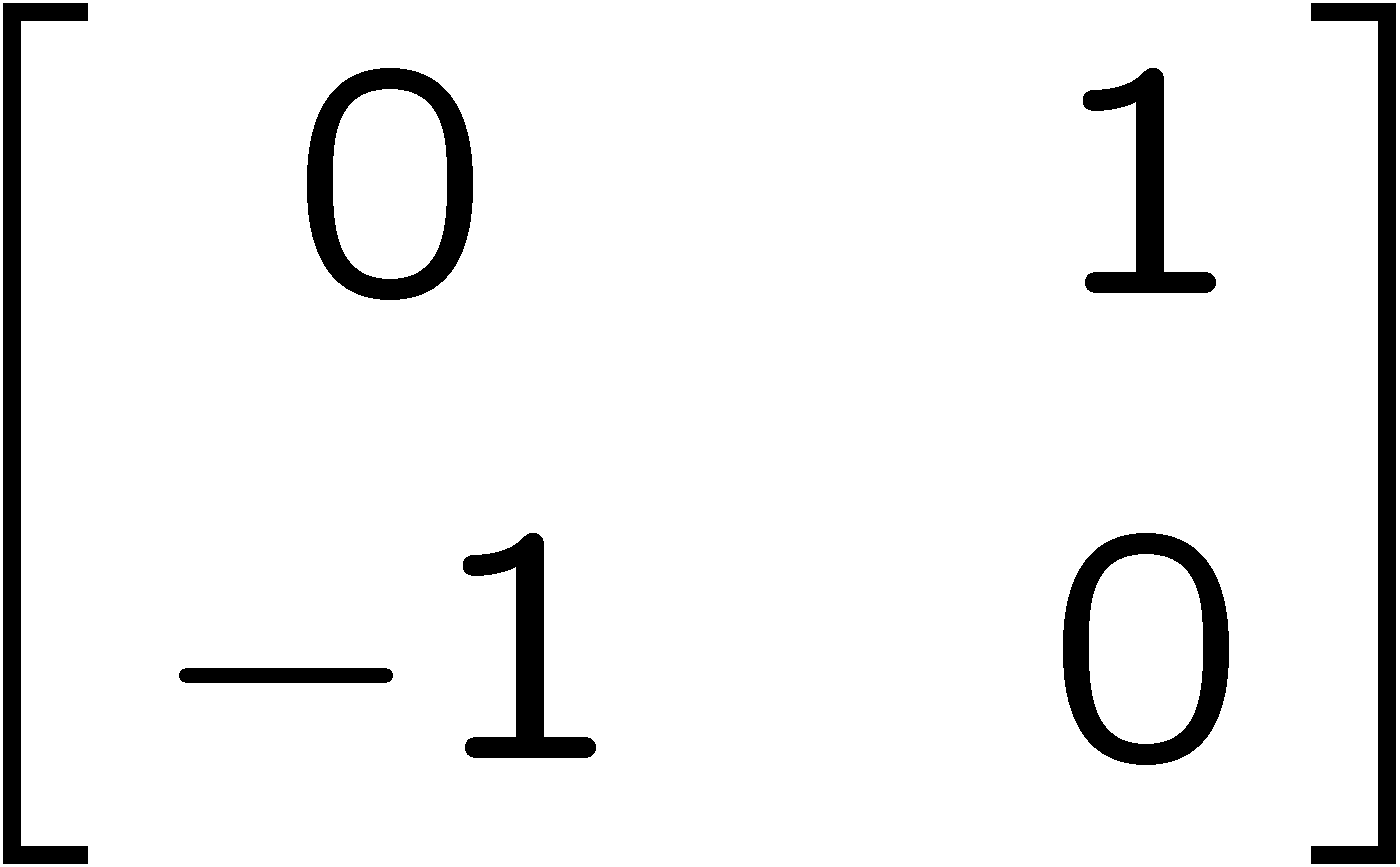 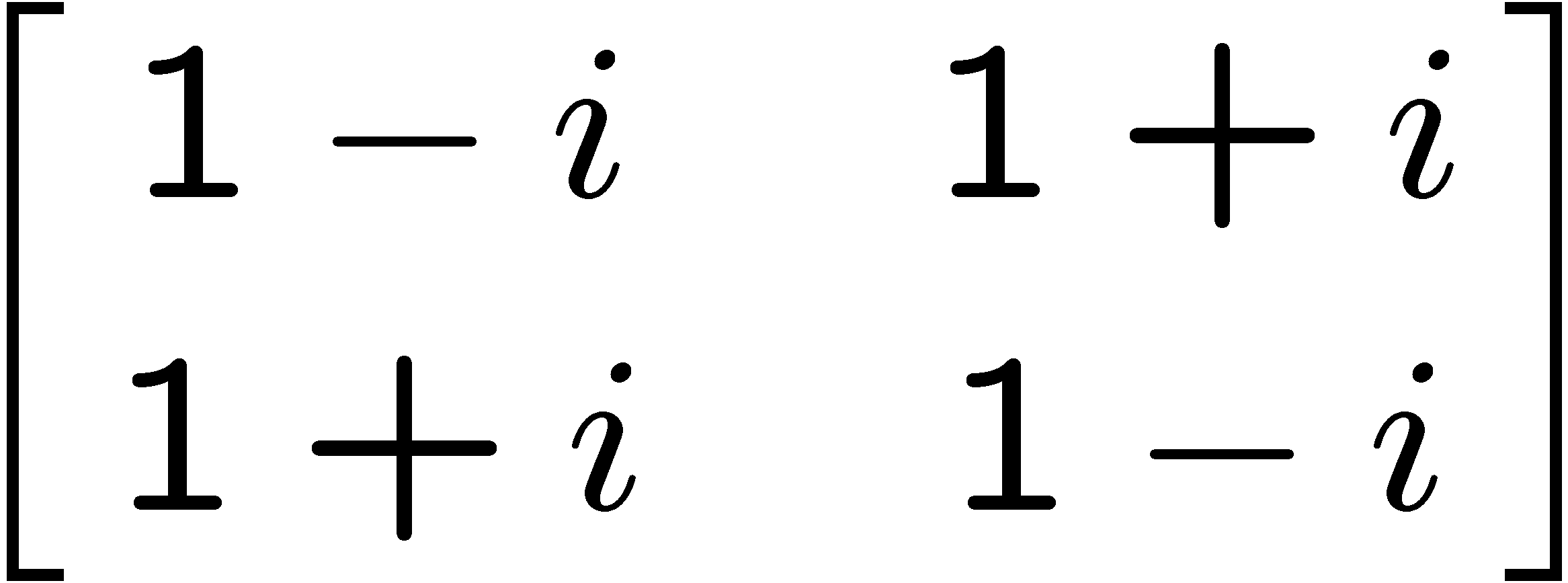 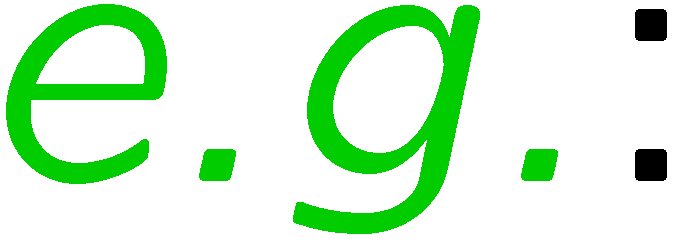 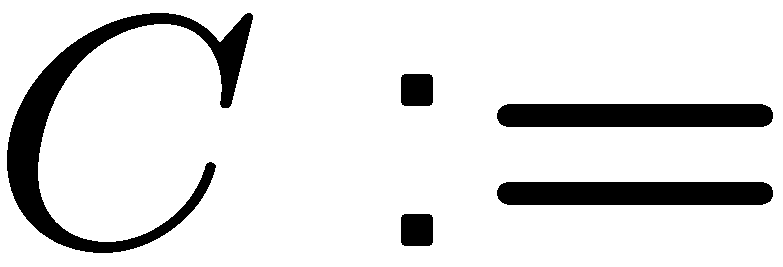 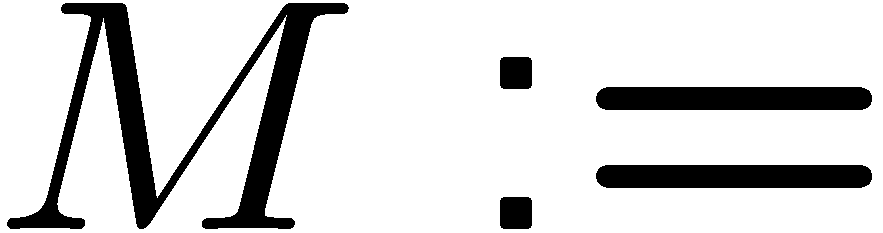 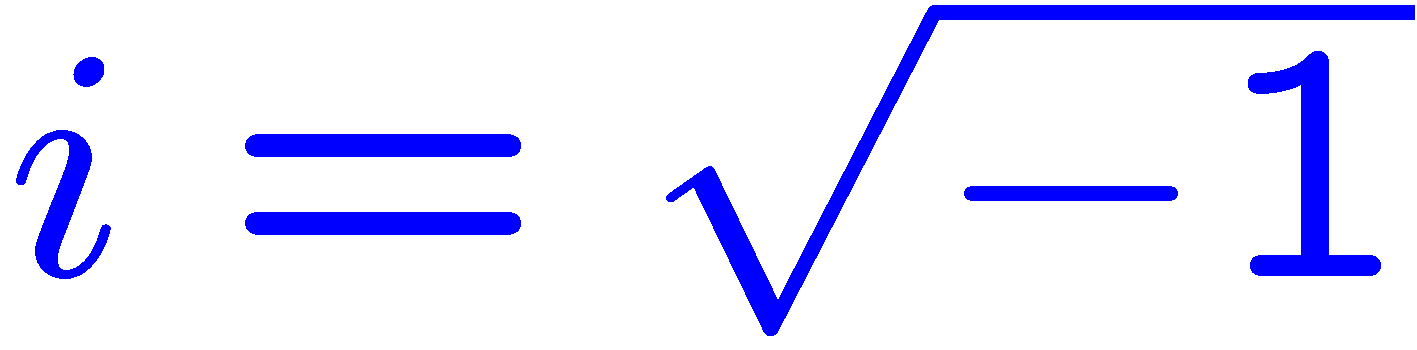 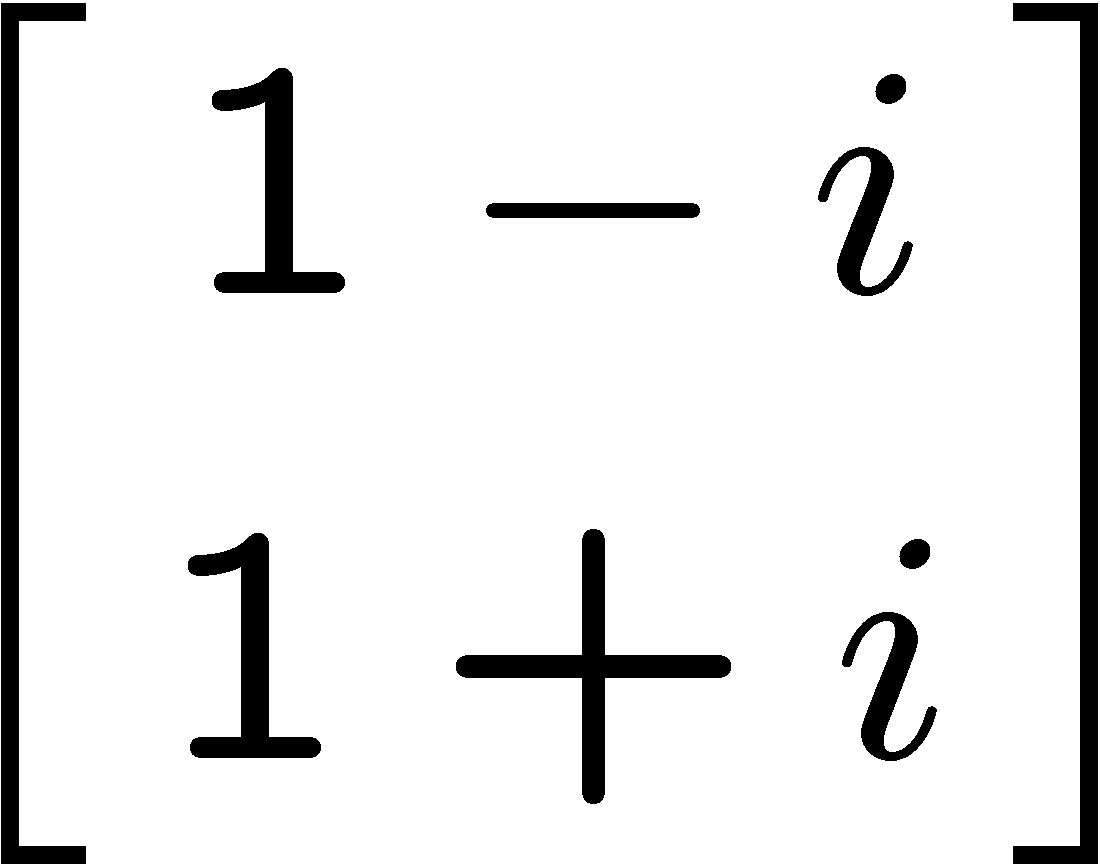 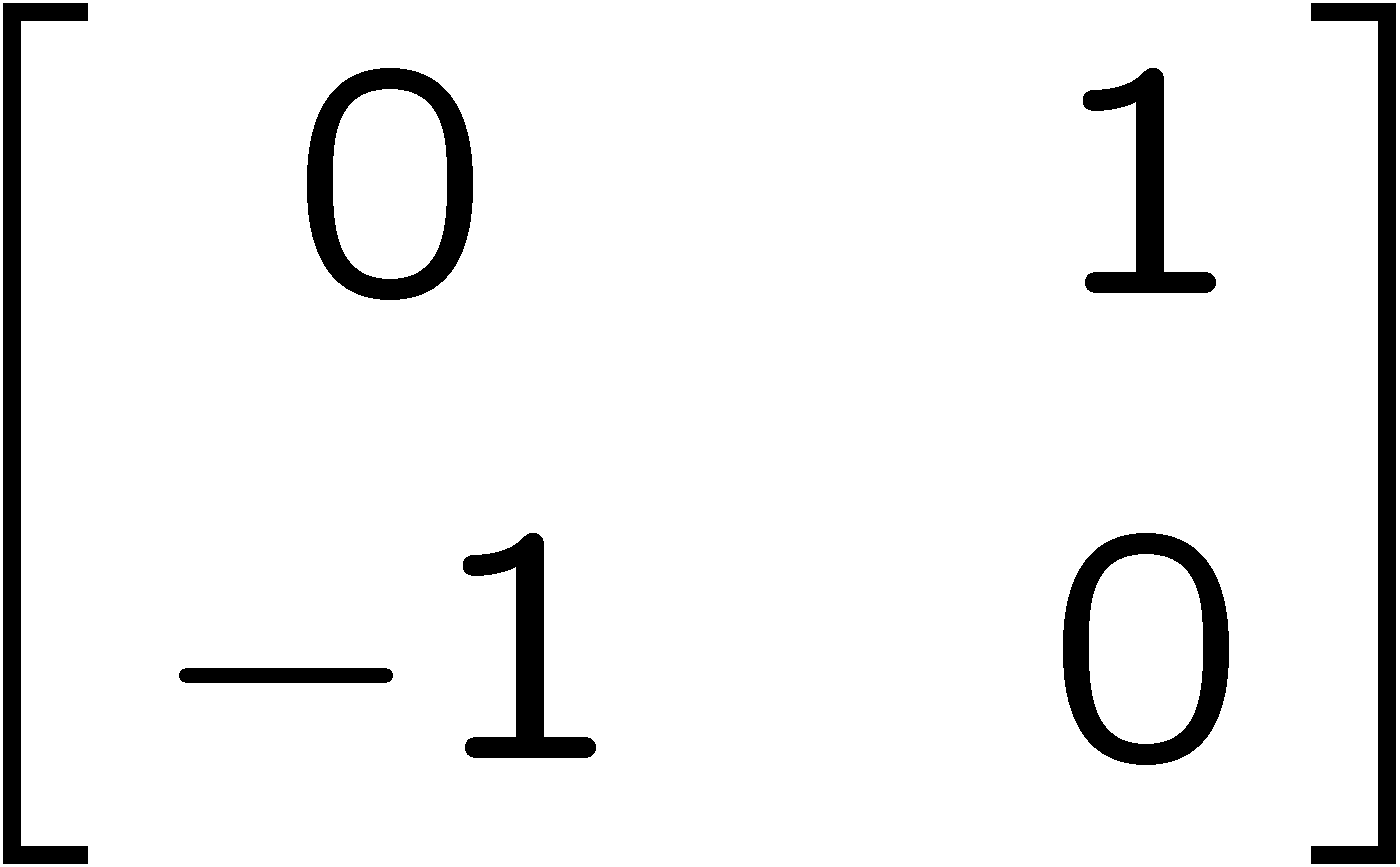 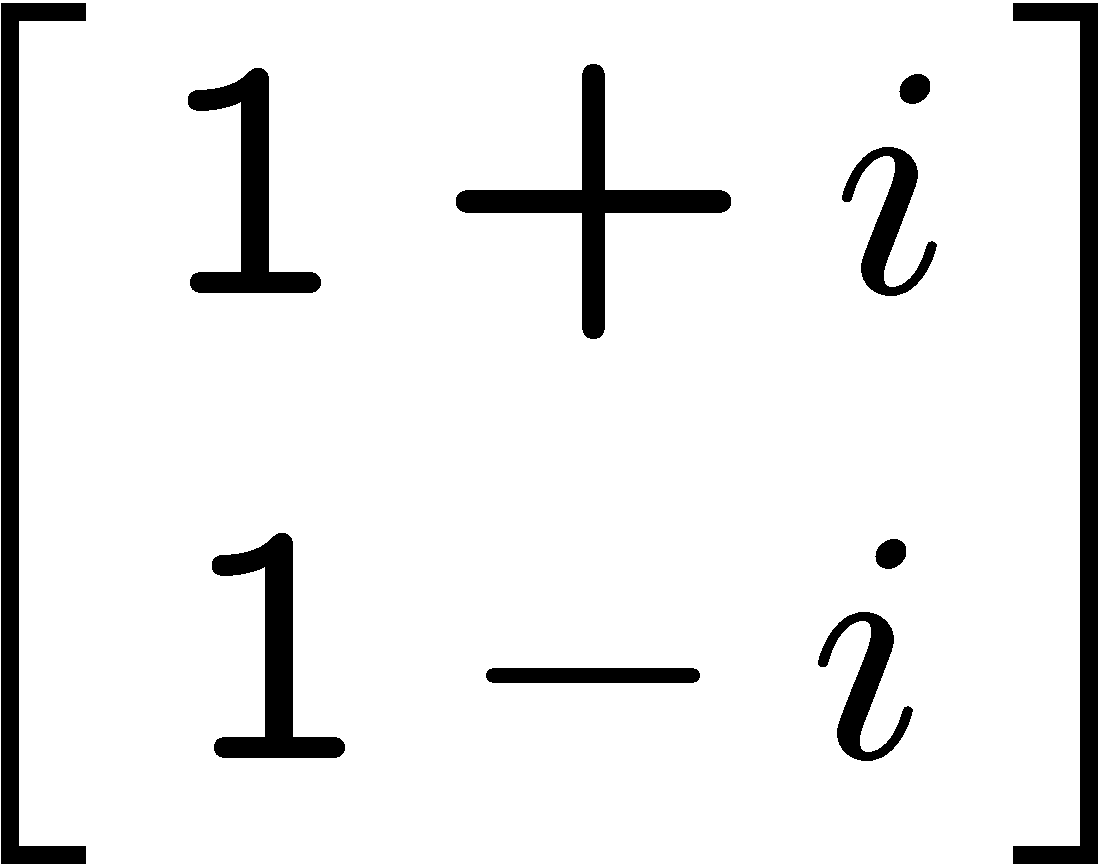 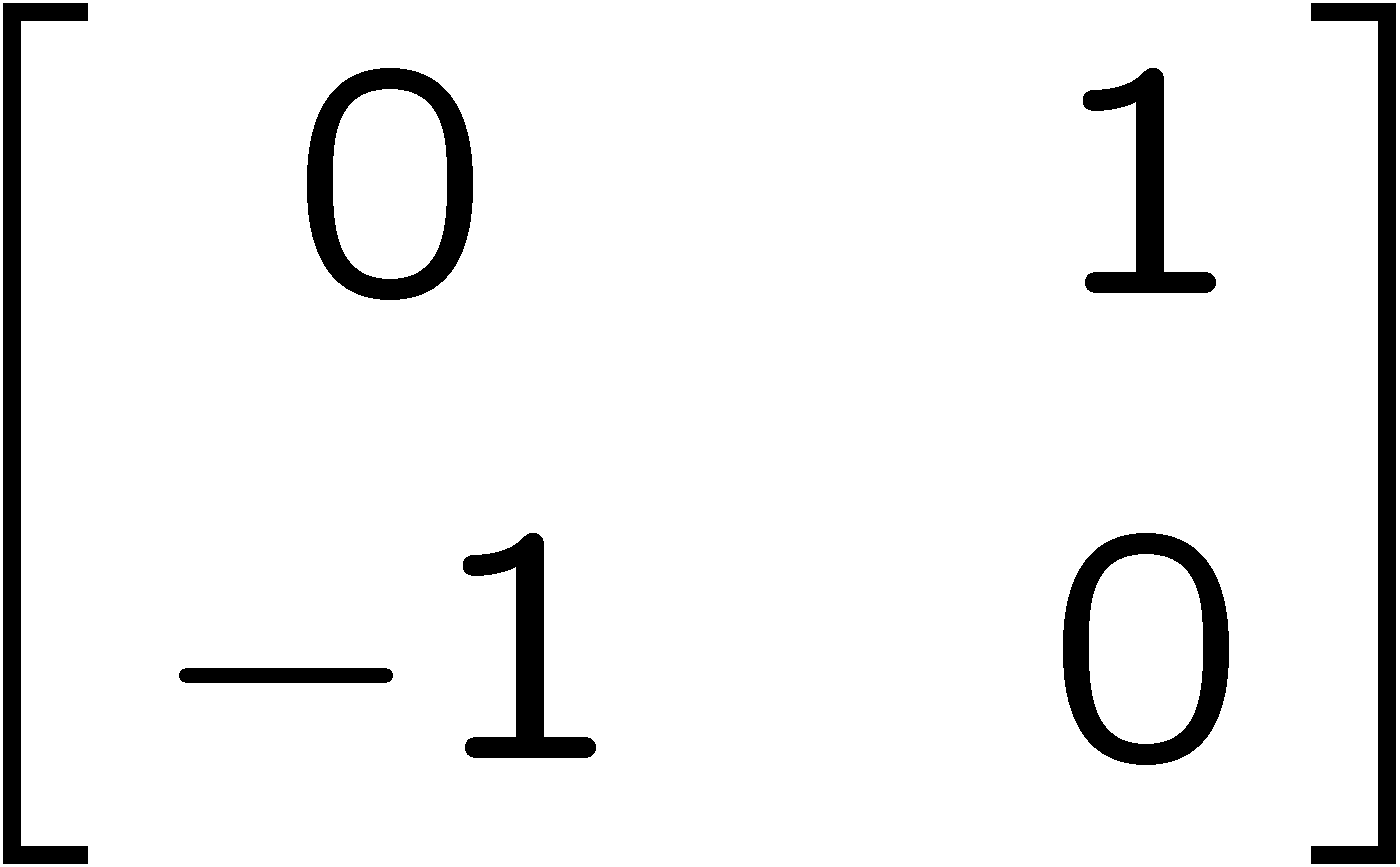 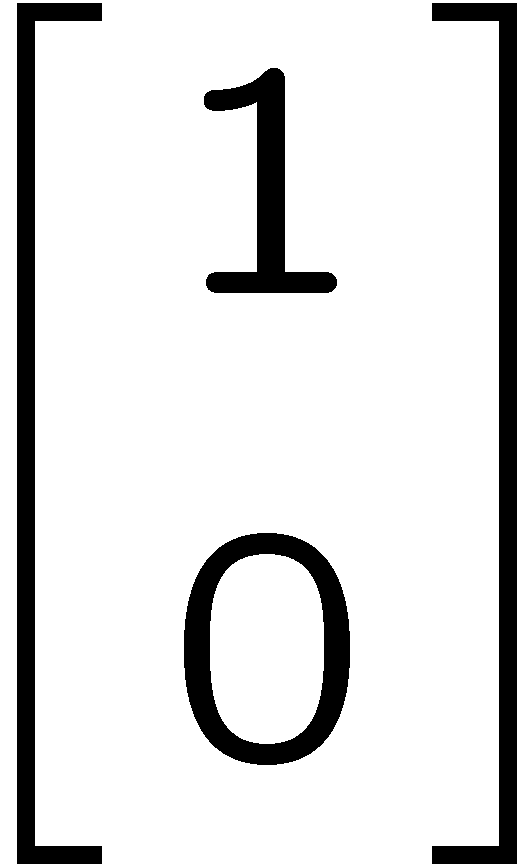 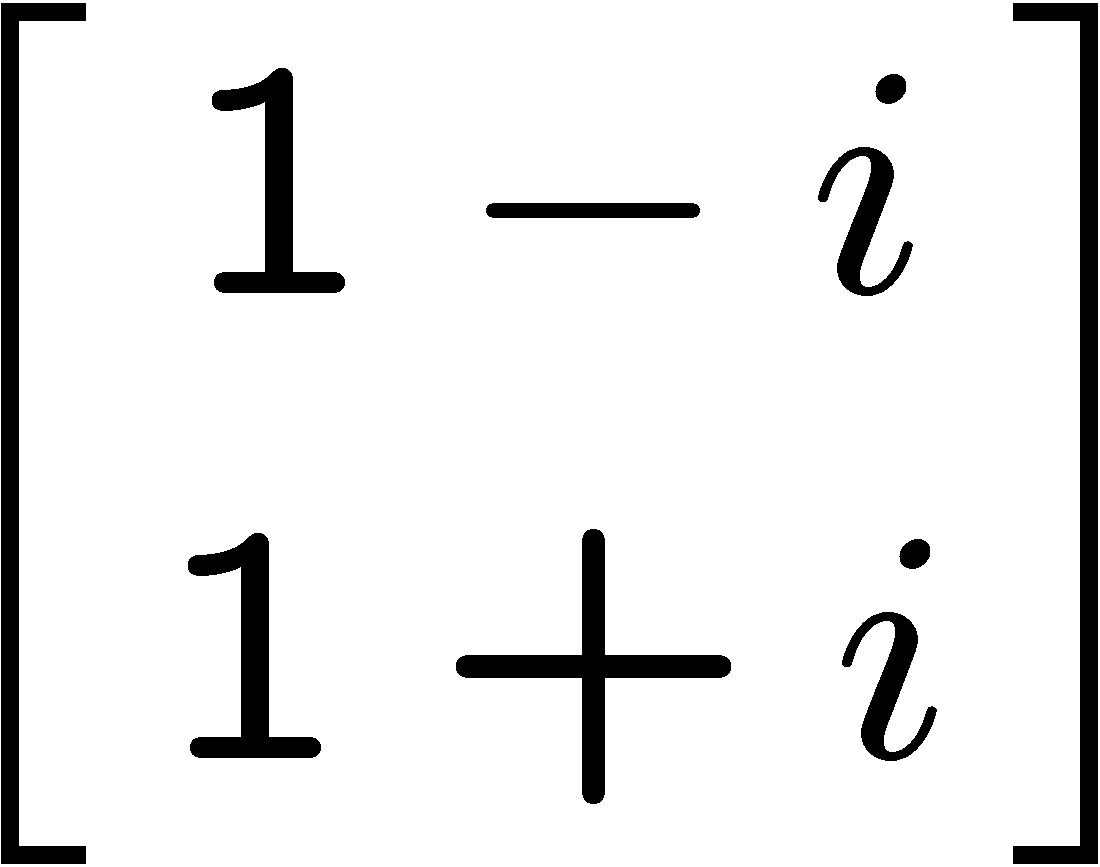 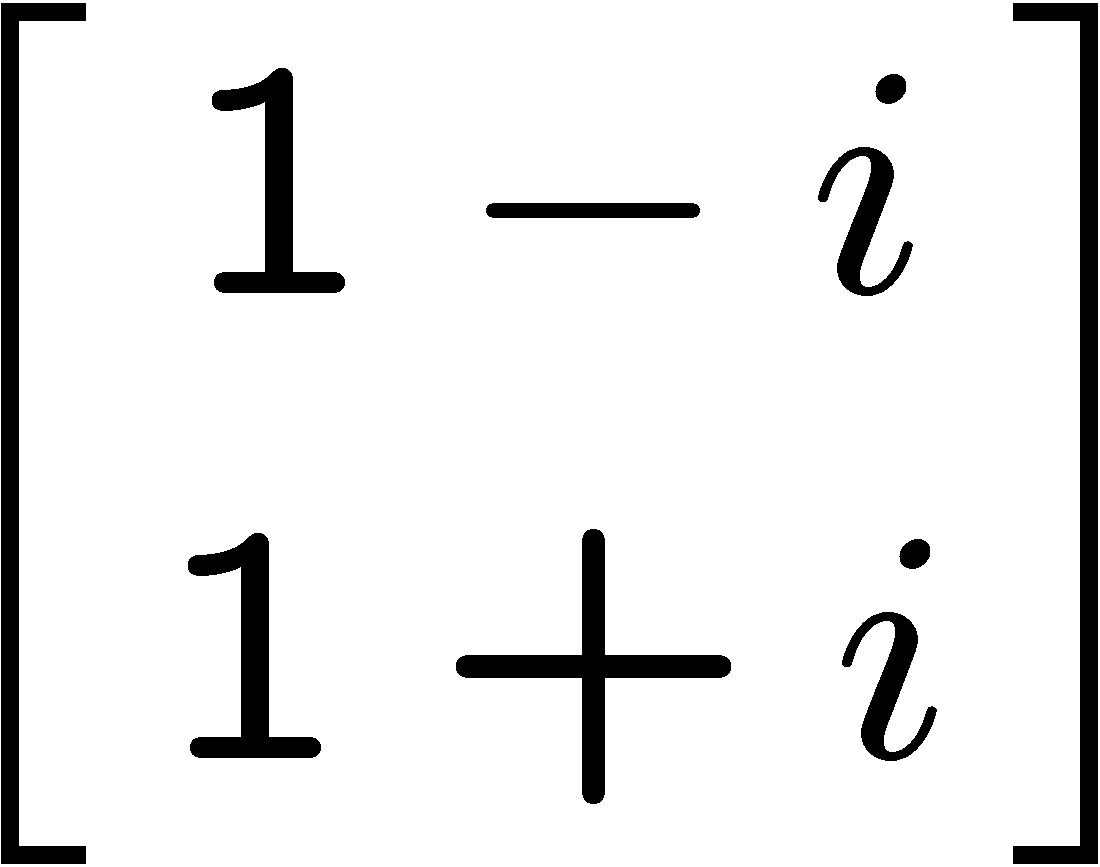 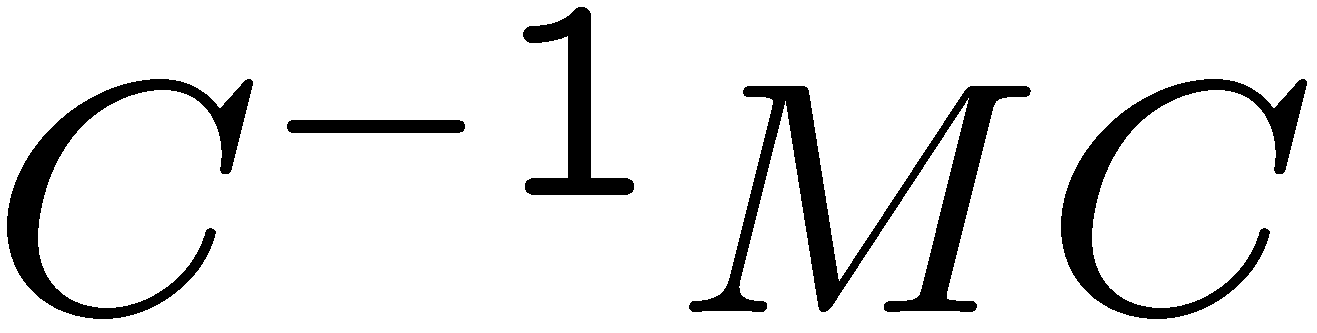 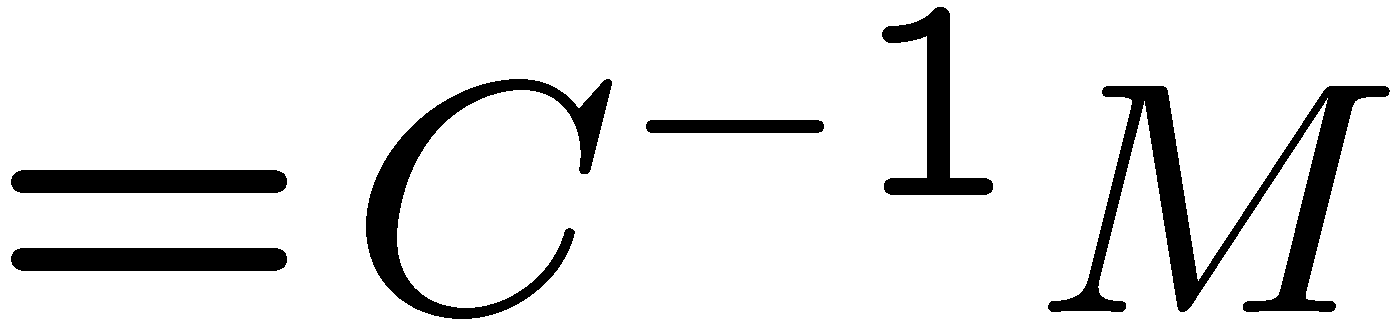 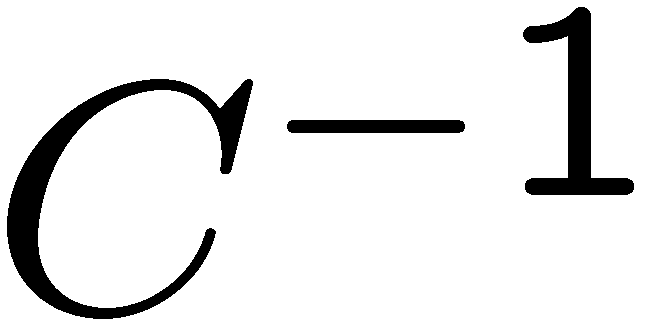 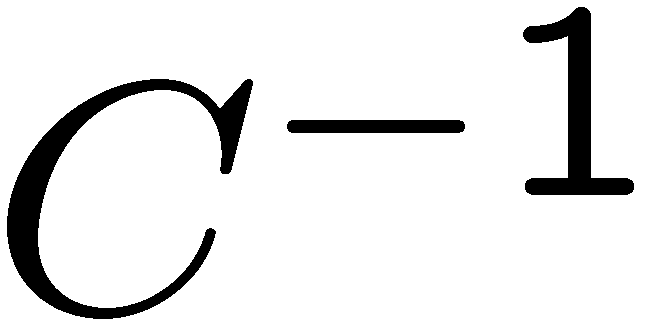 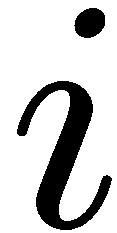 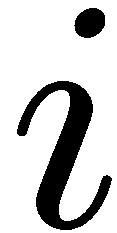 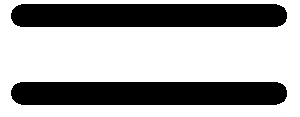 4
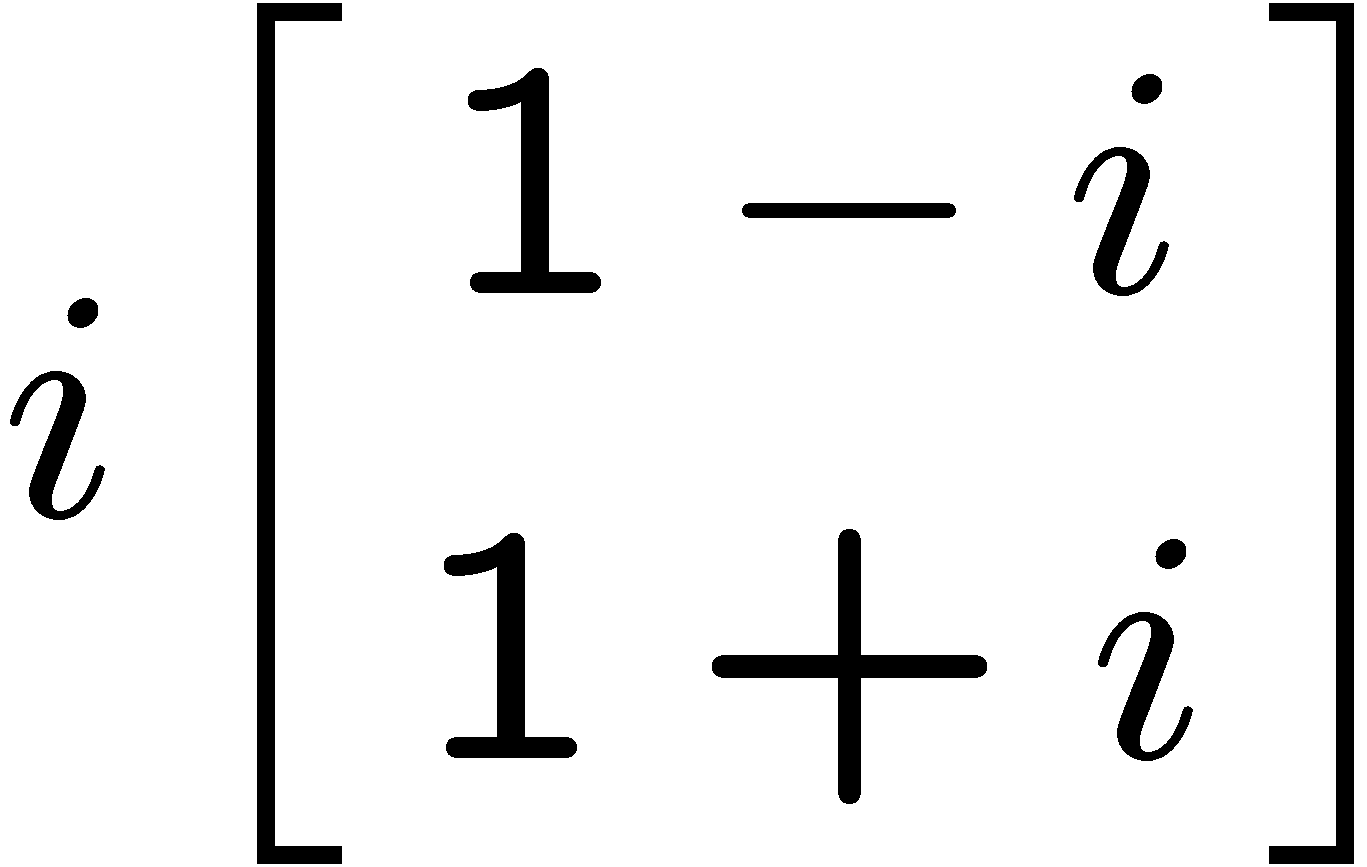 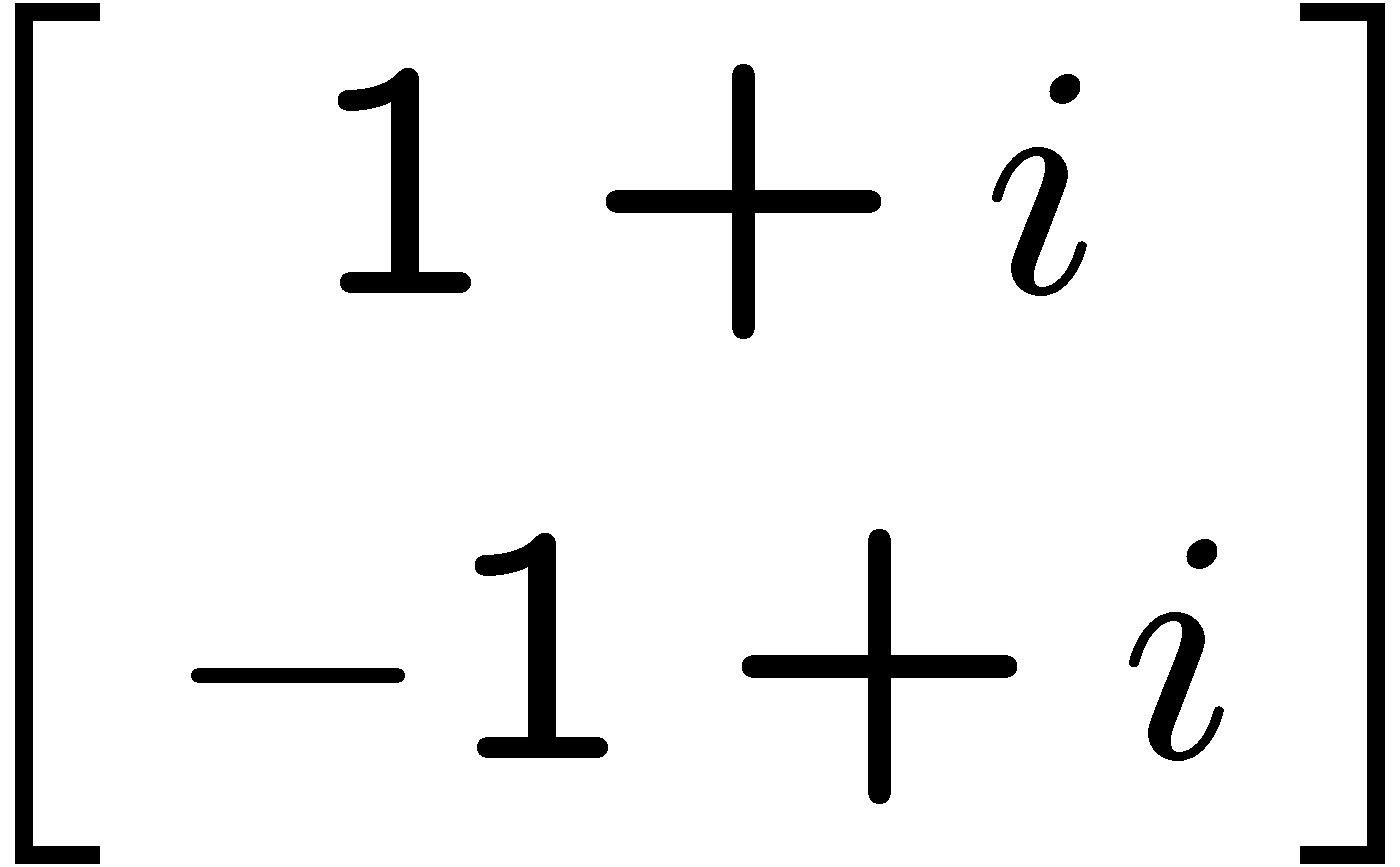 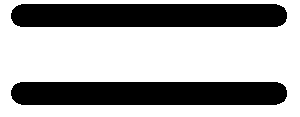 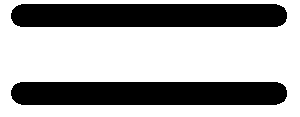 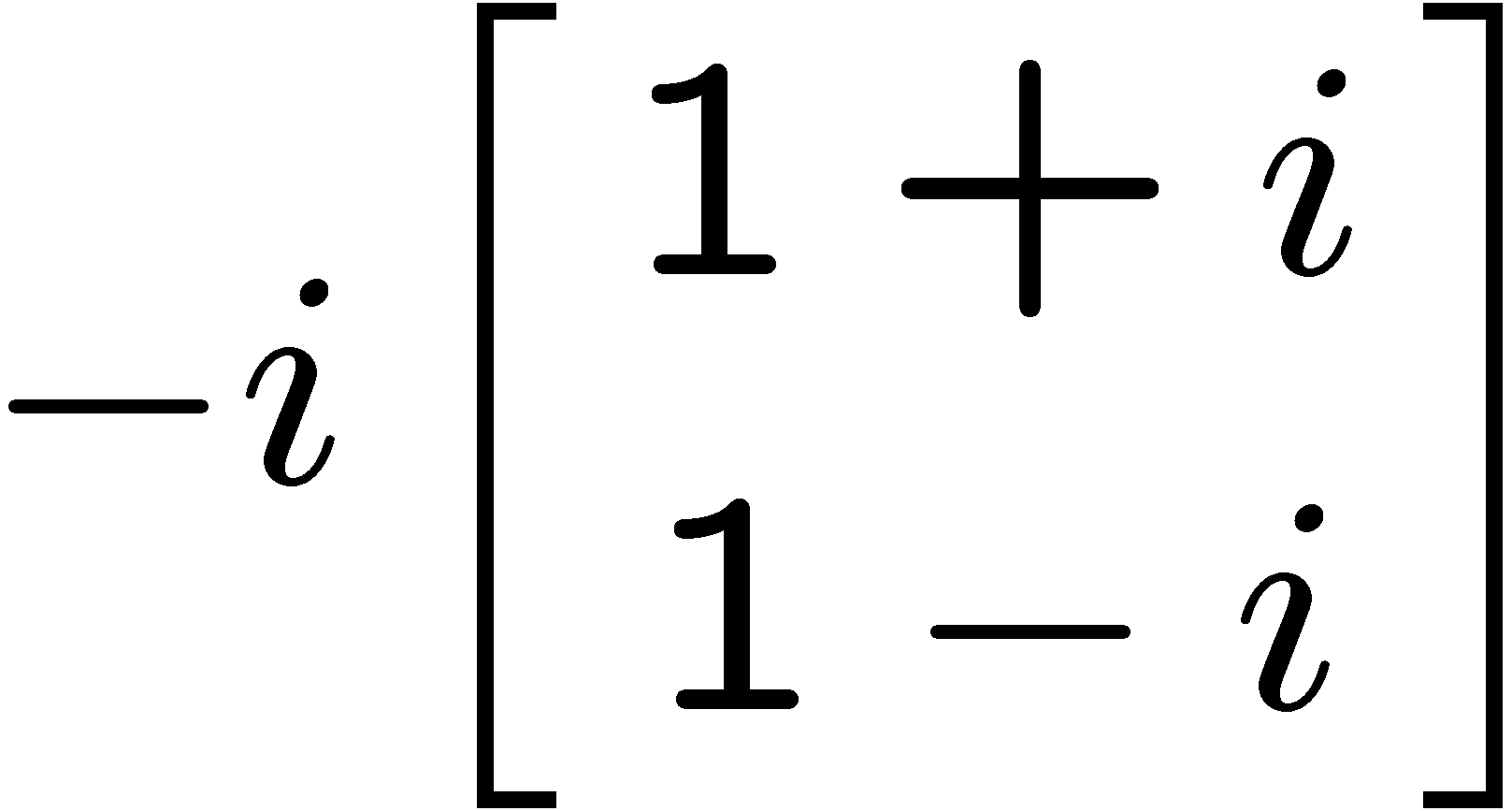 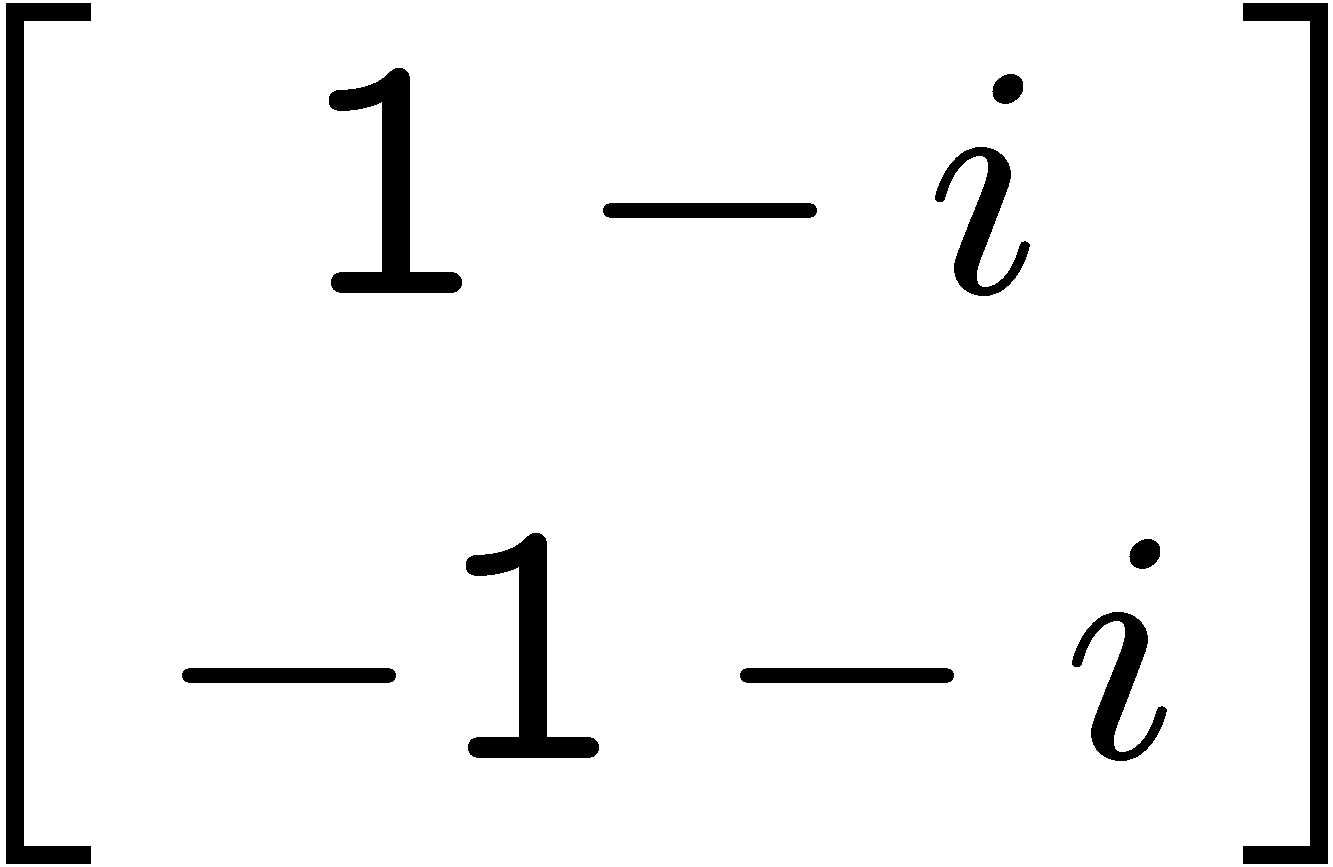 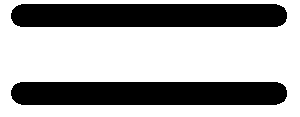 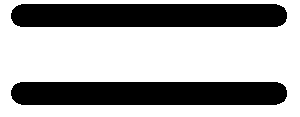 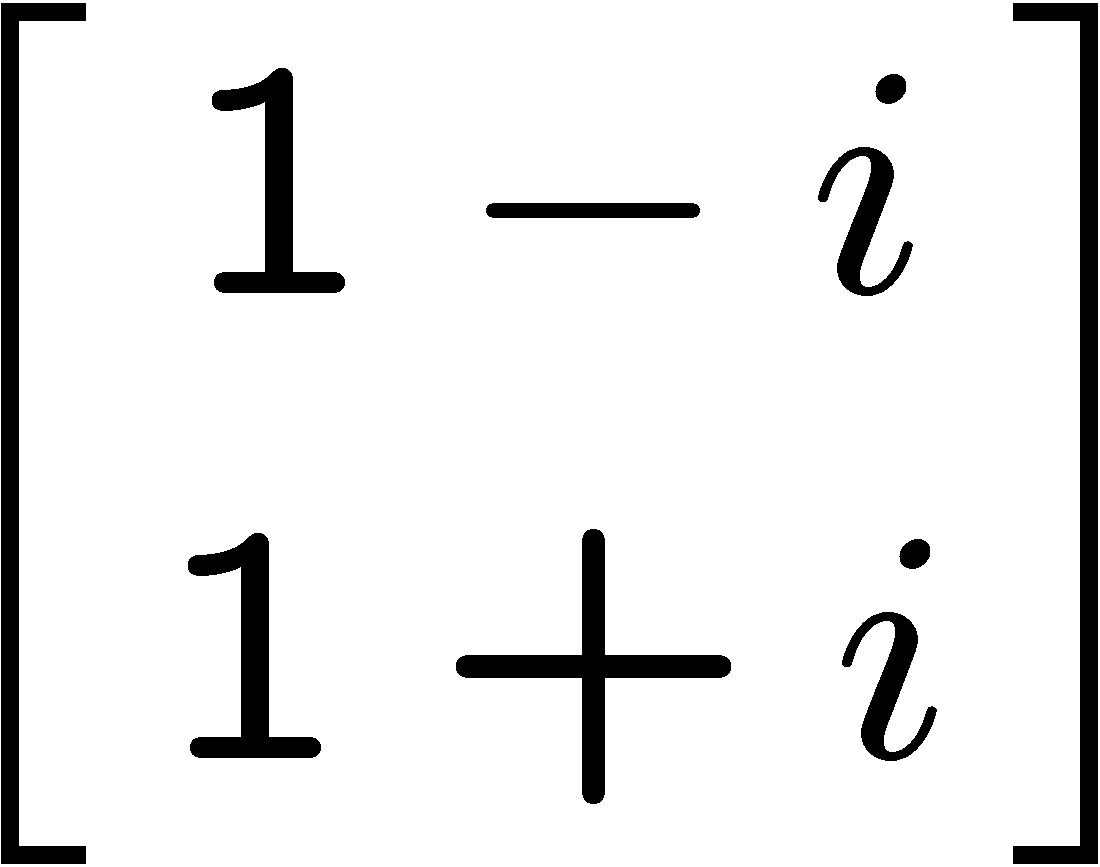 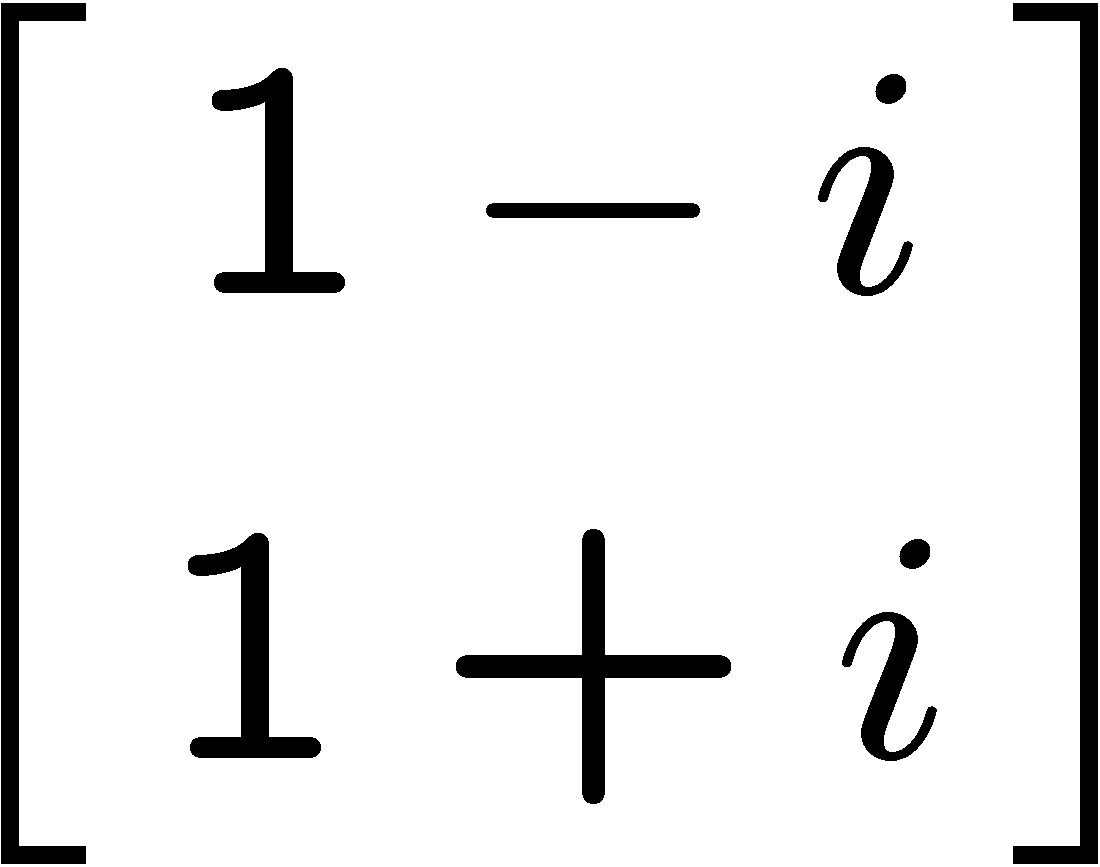 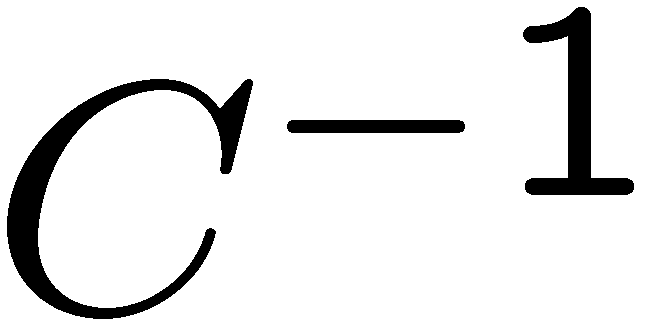 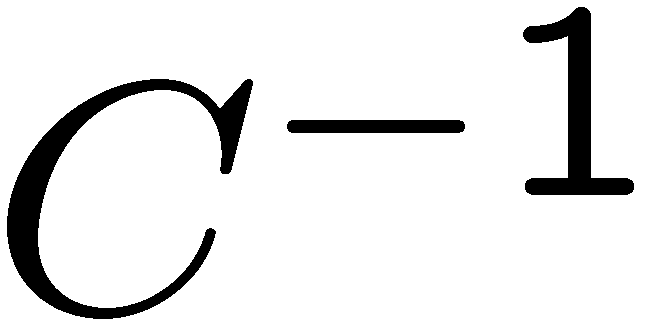 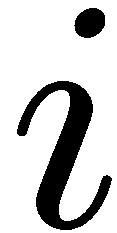 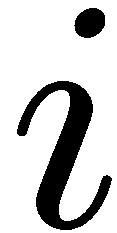 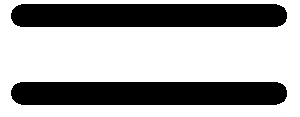 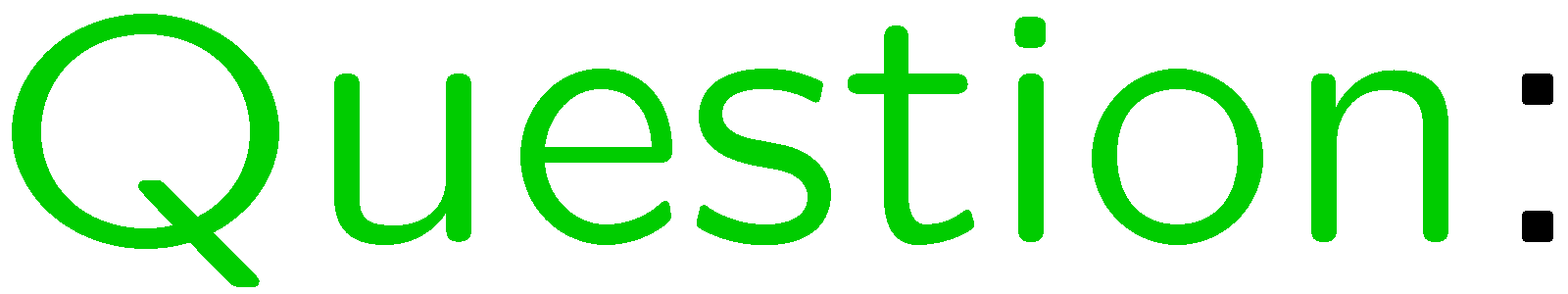 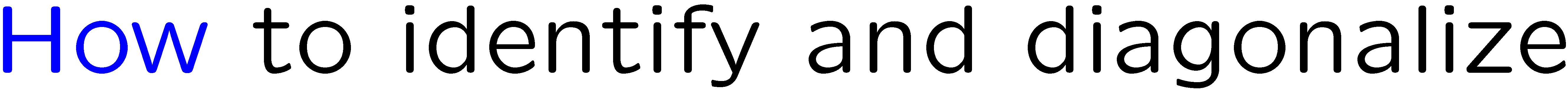 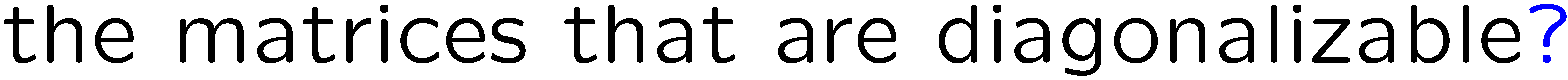 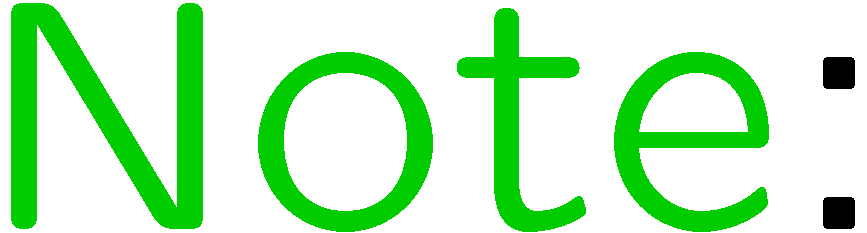 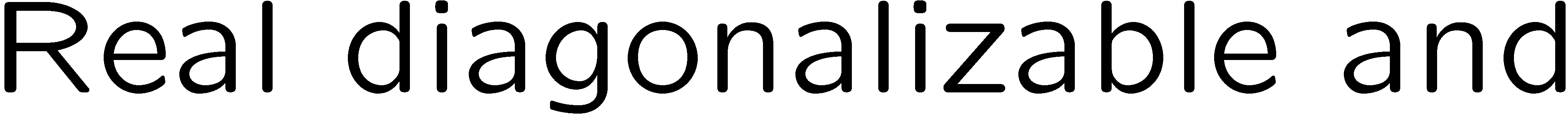 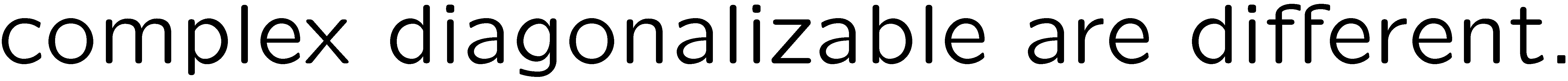 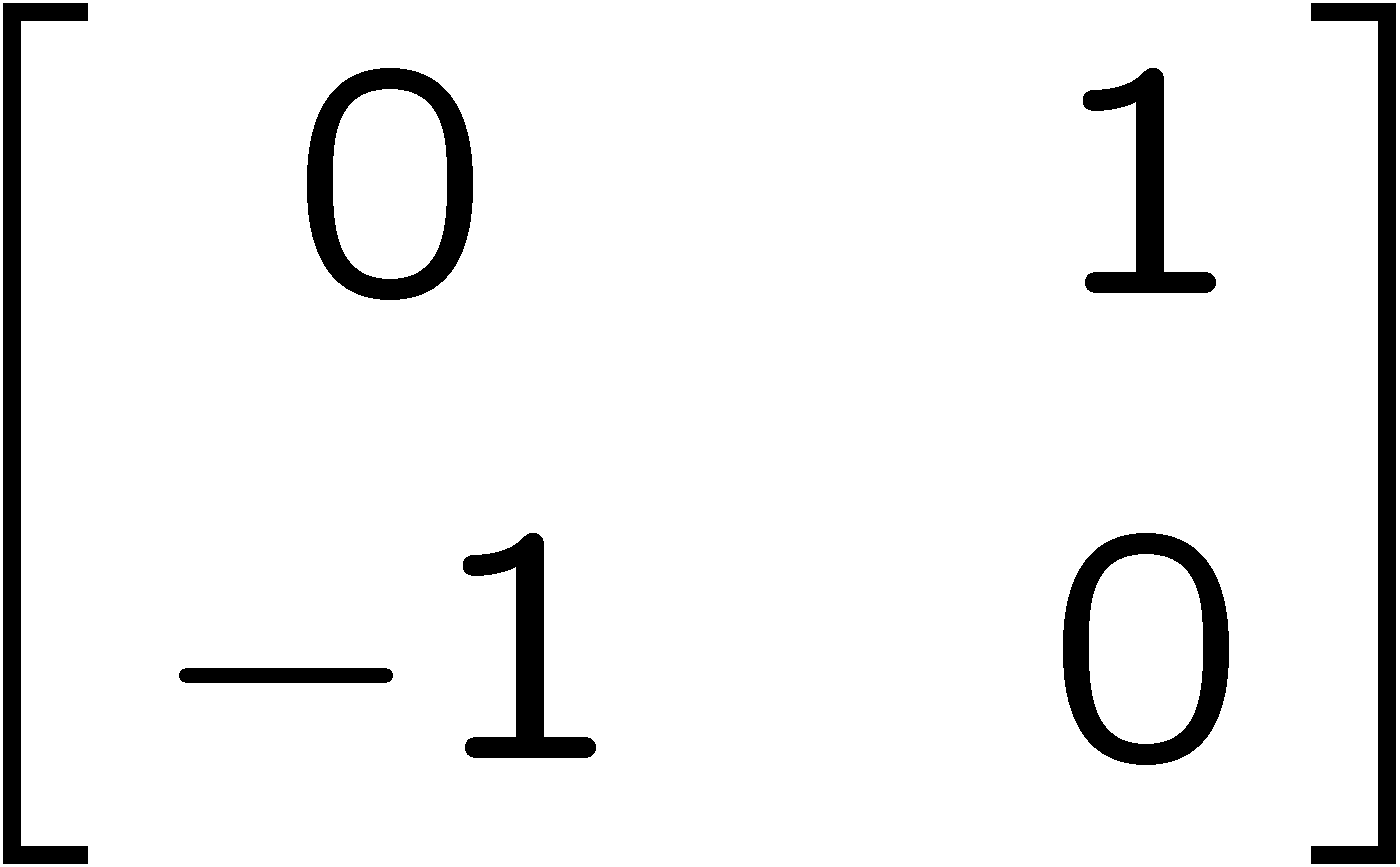 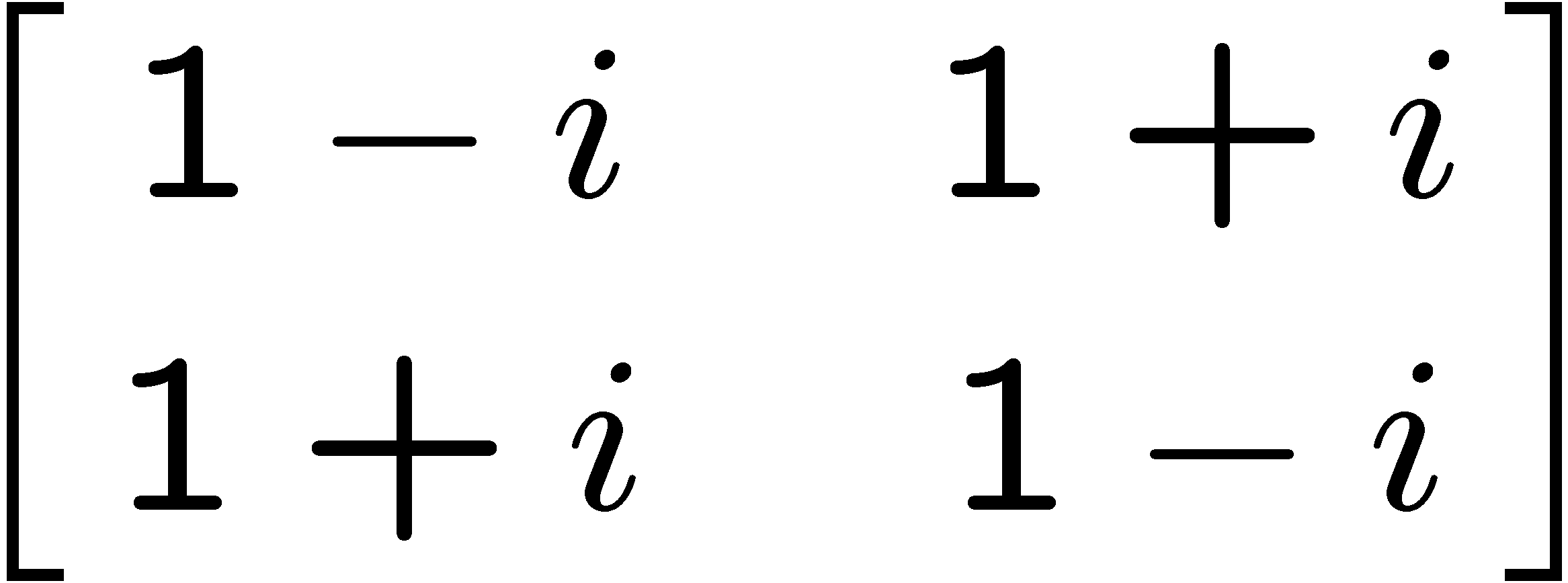 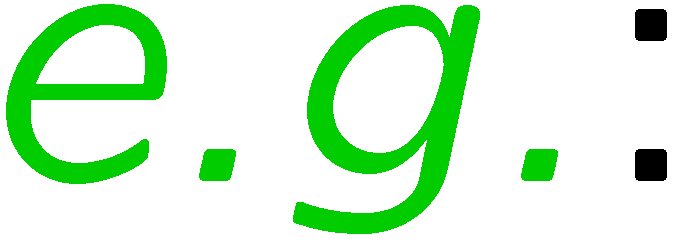 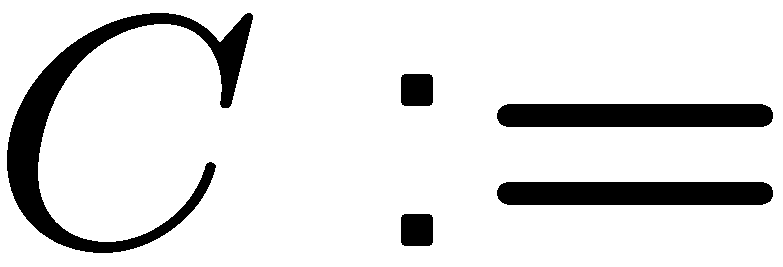 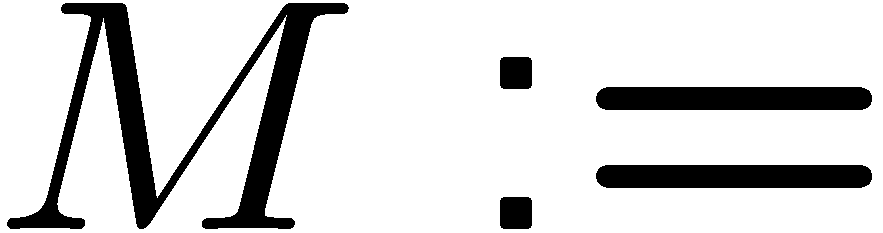 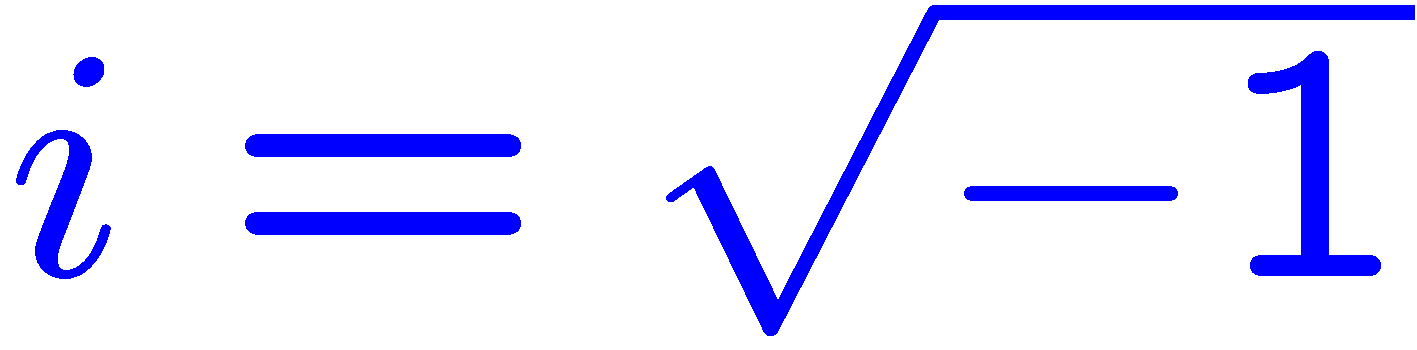 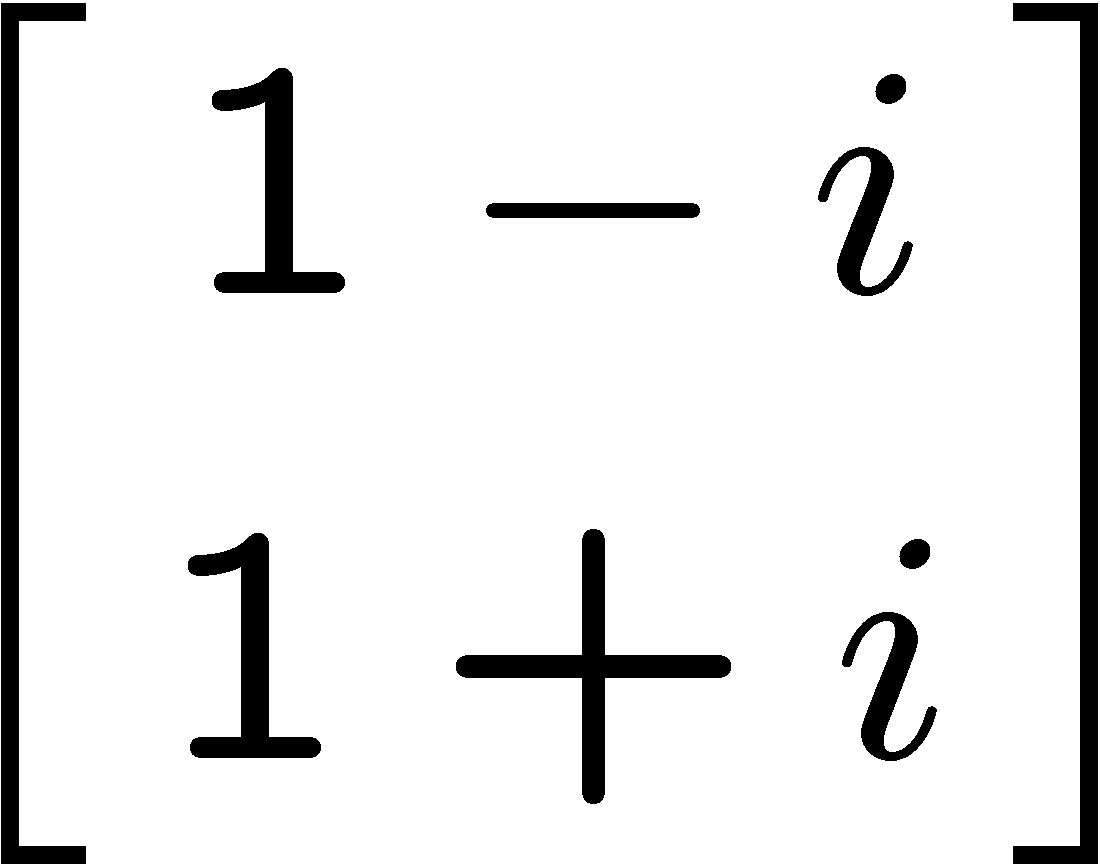 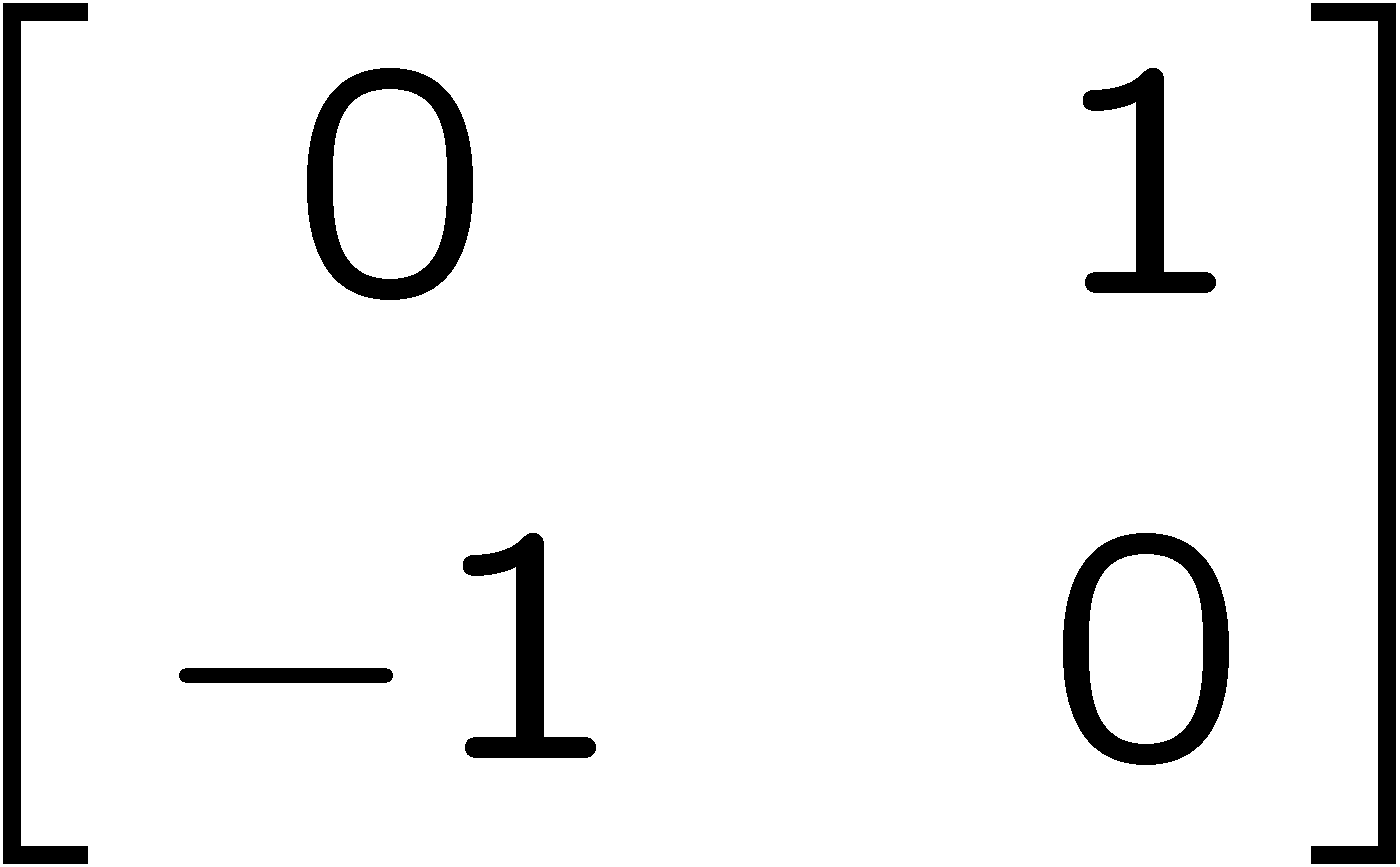 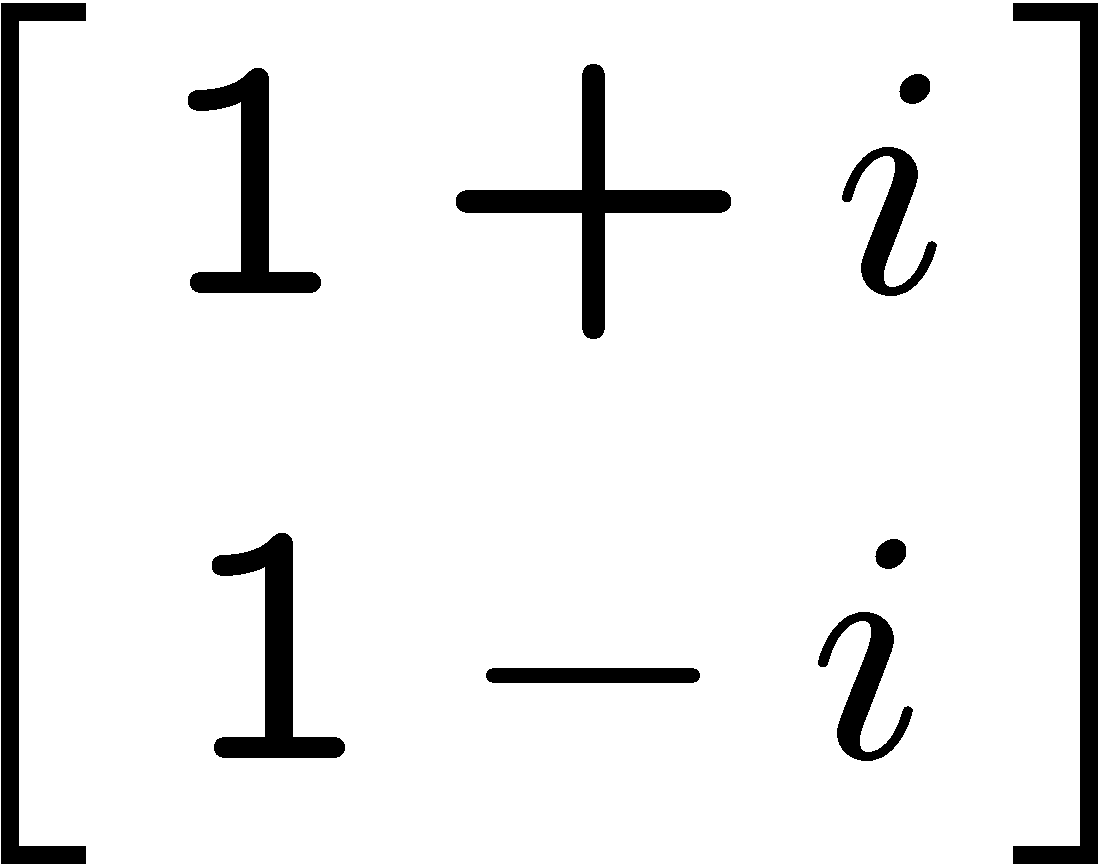 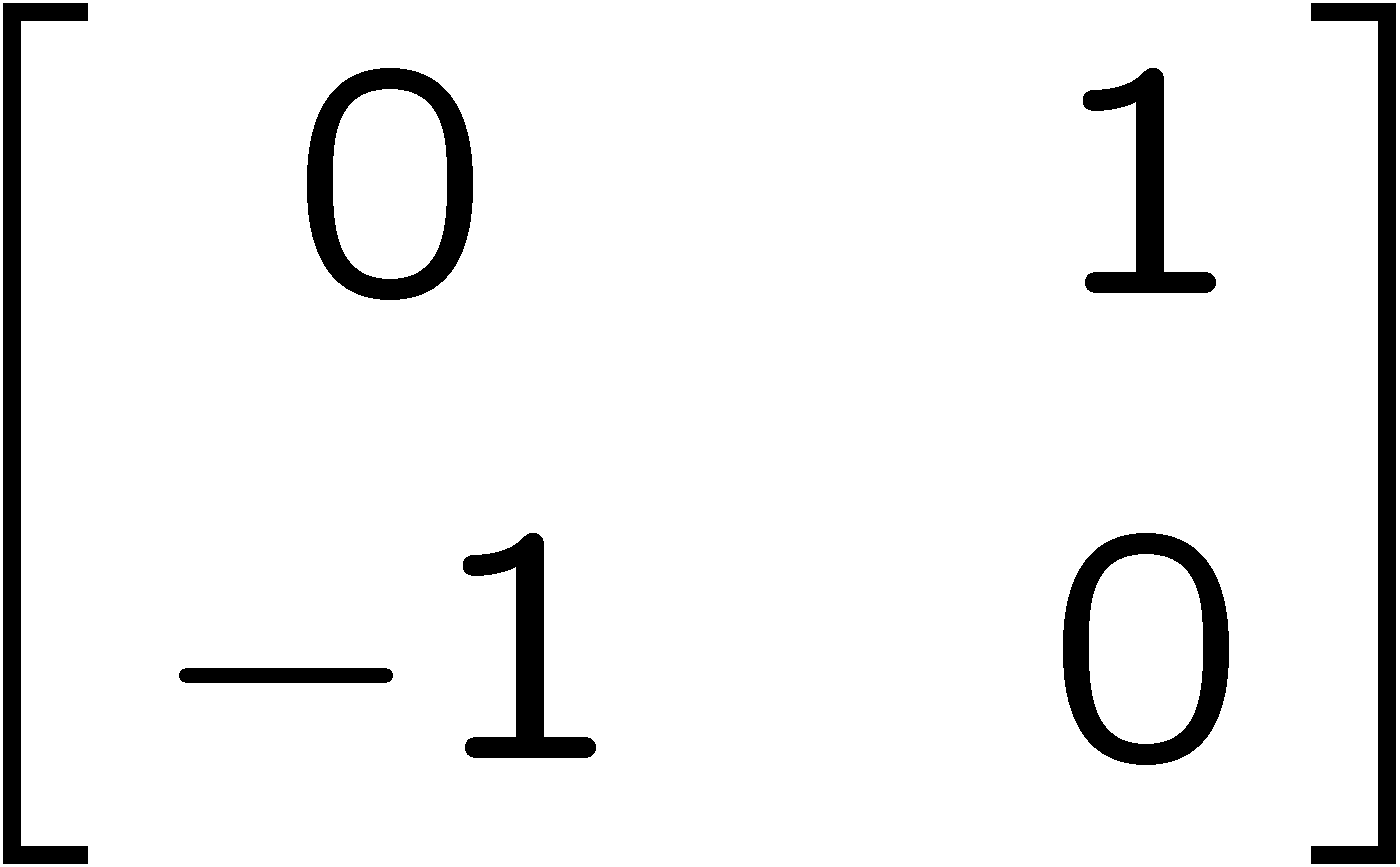 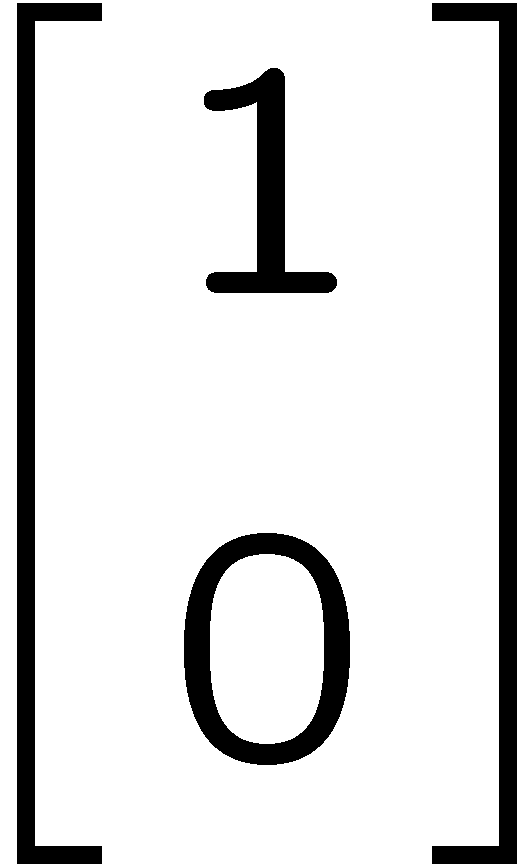 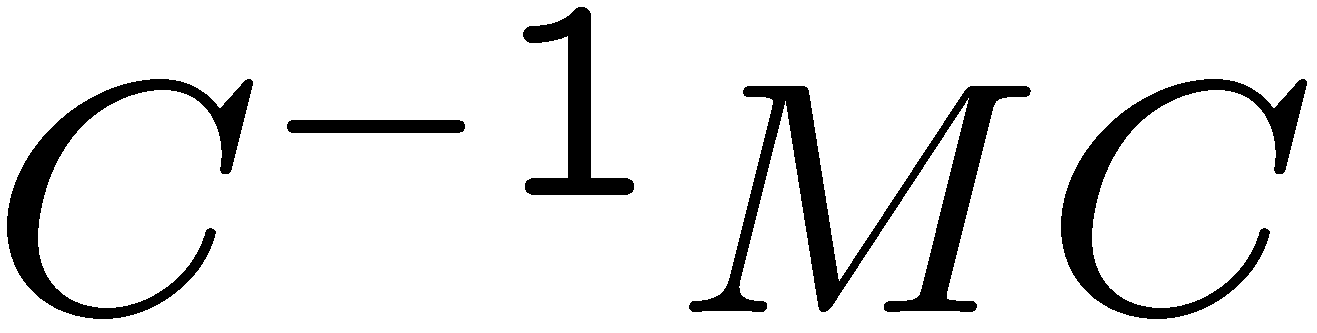 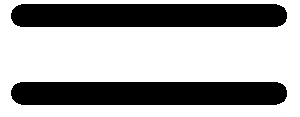 5
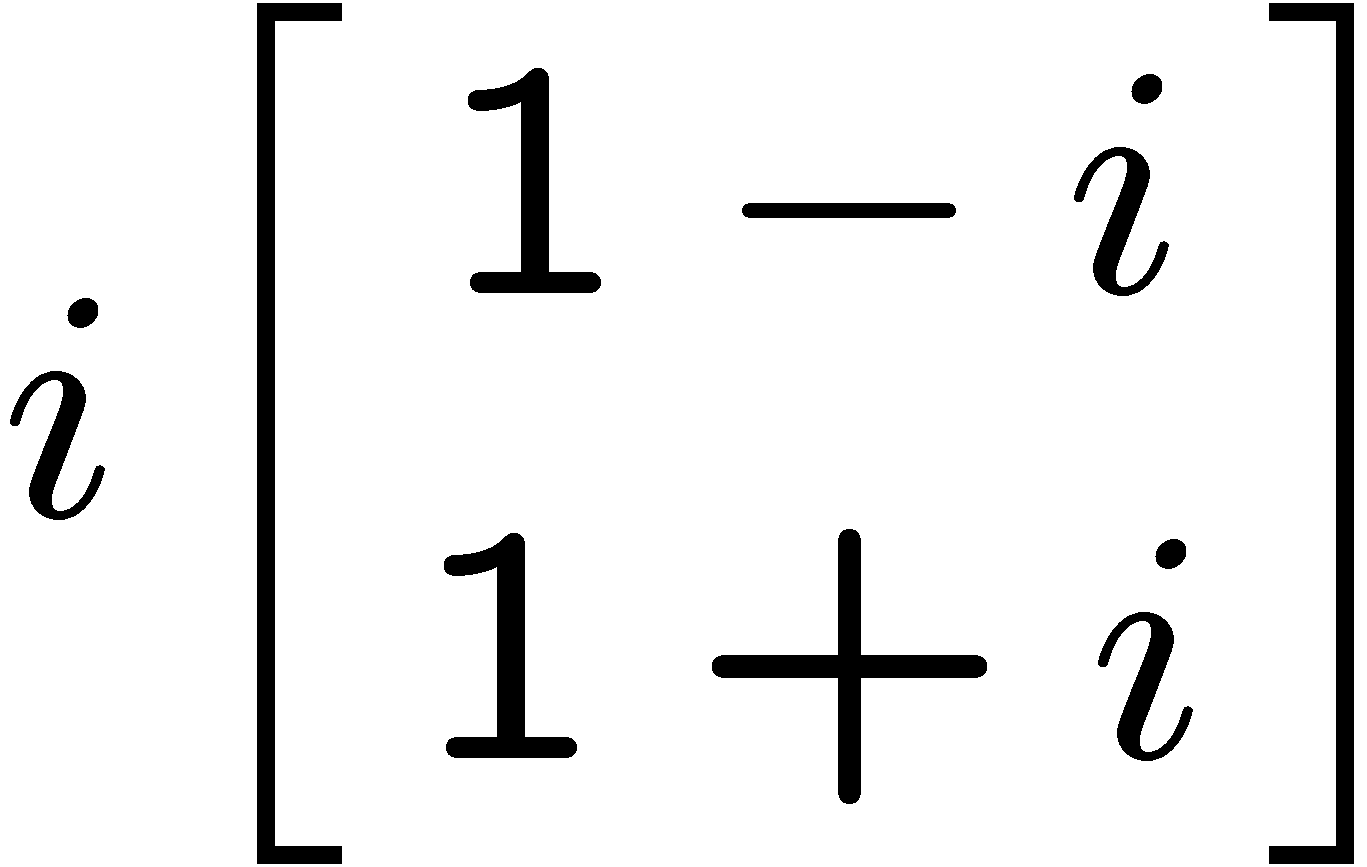 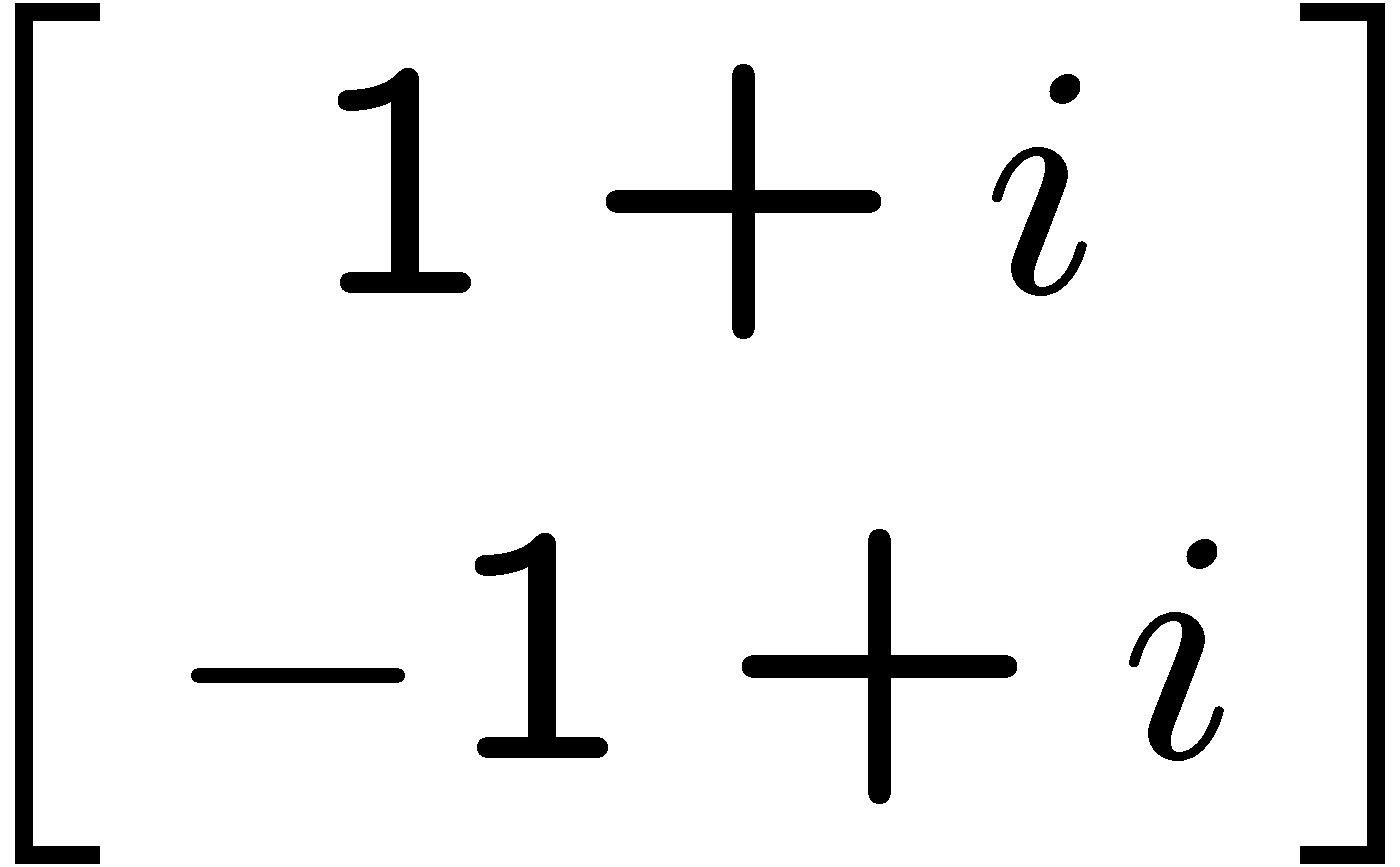 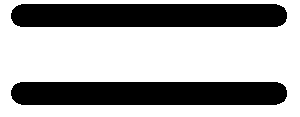 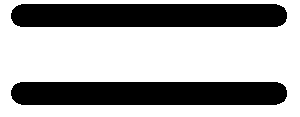 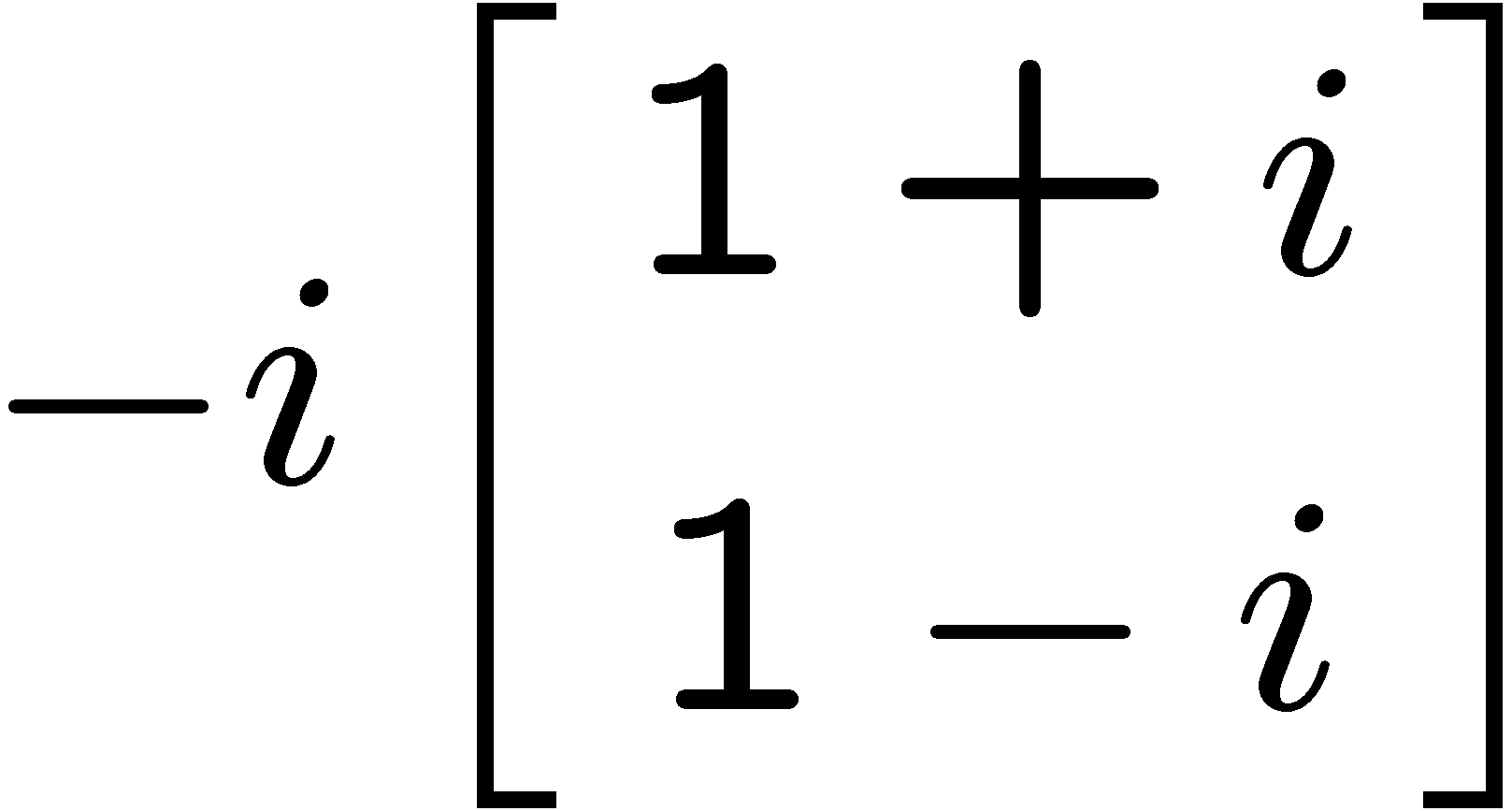 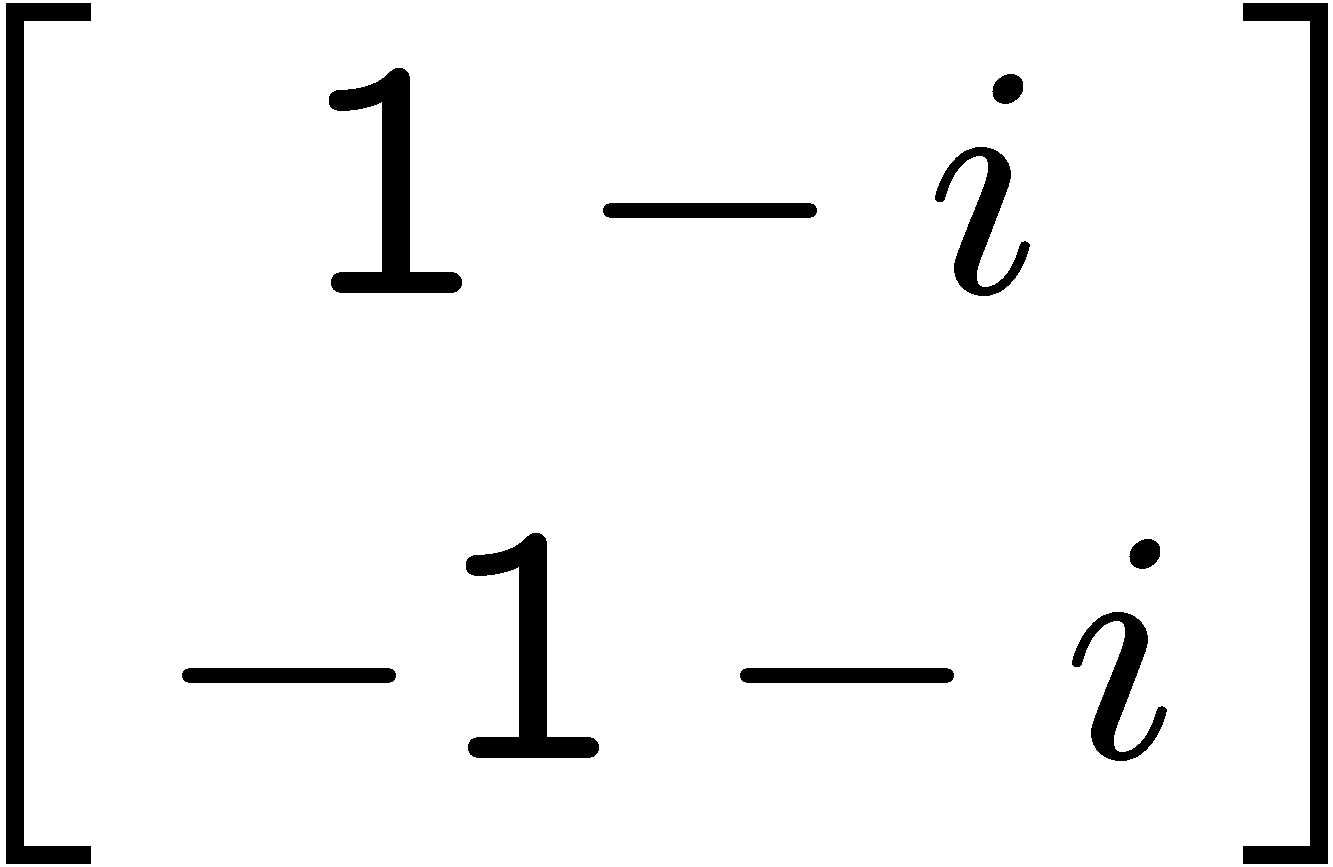 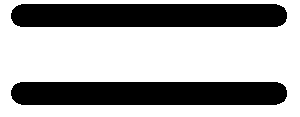 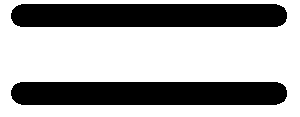 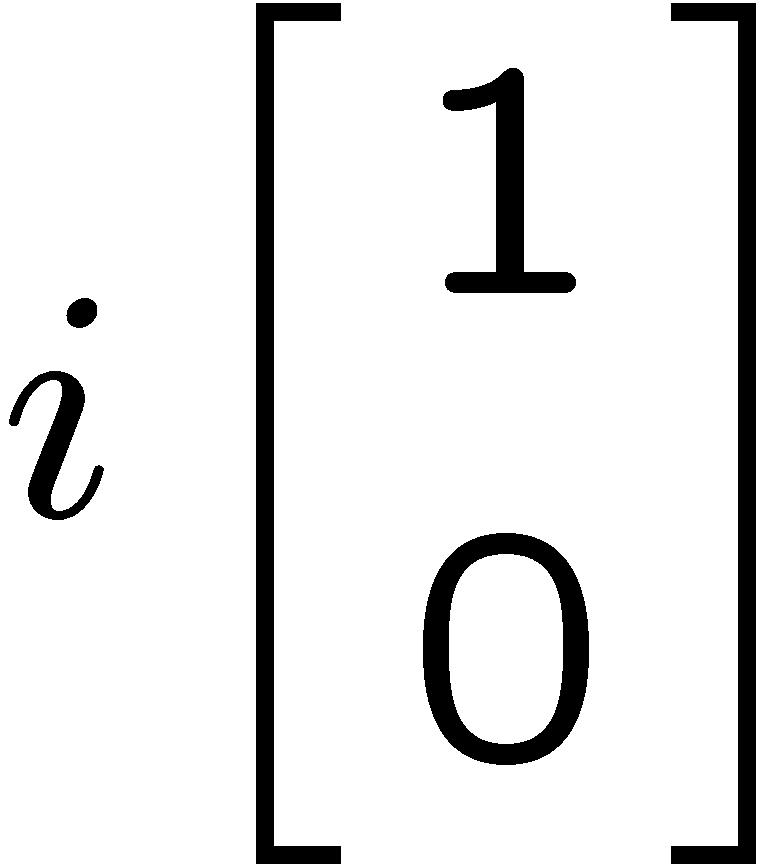 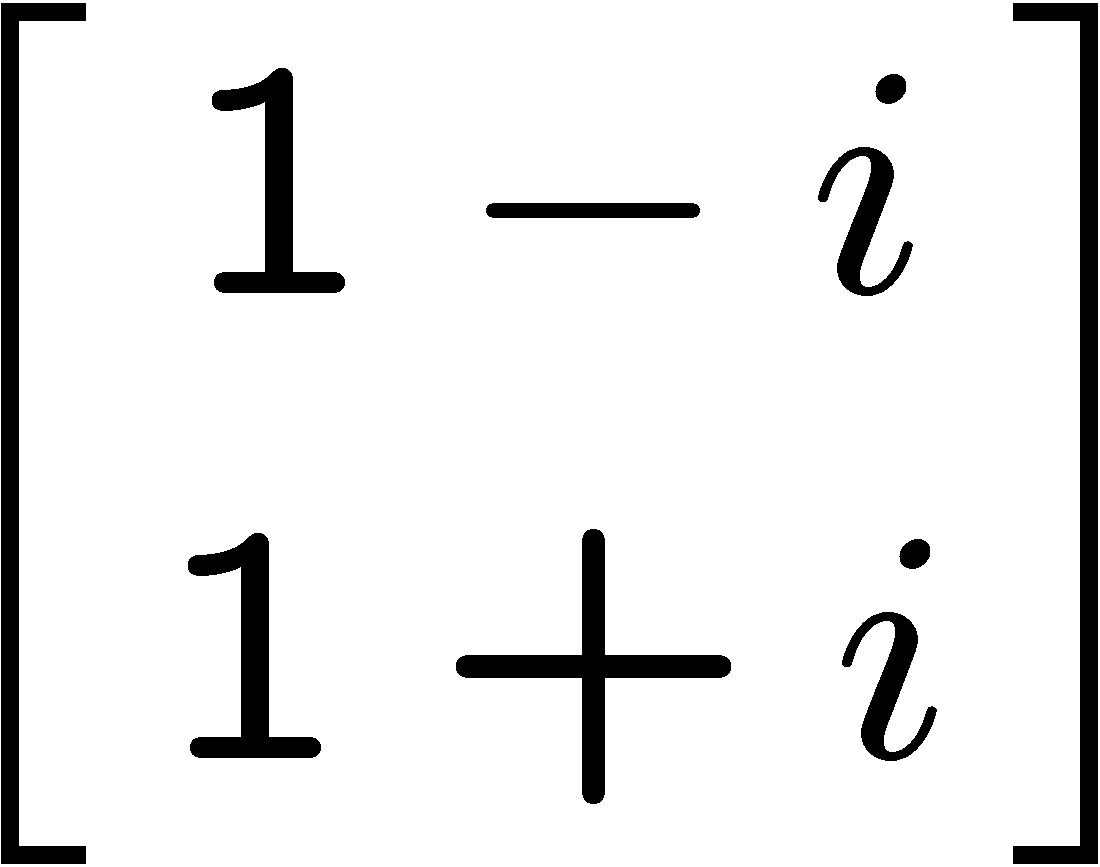 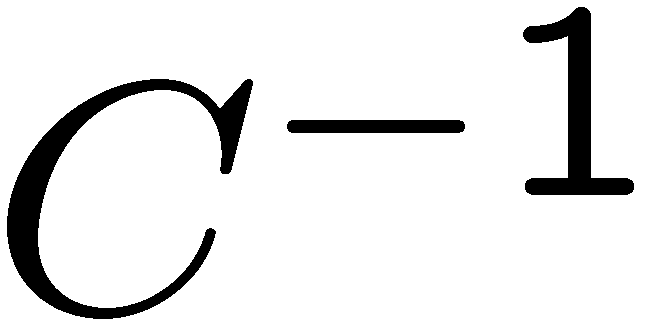 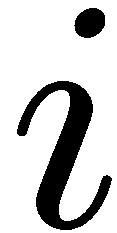 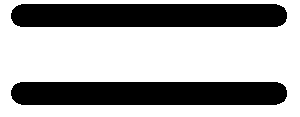 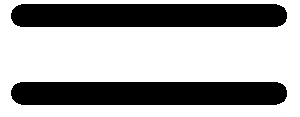 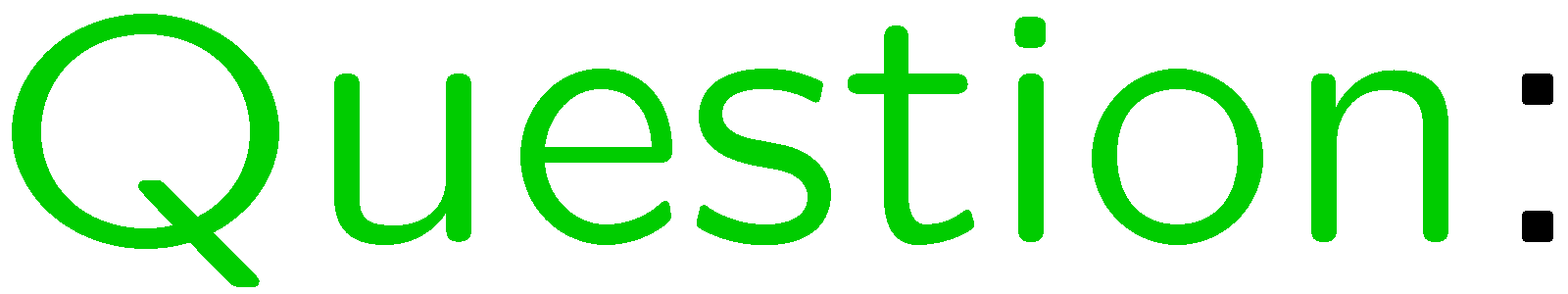 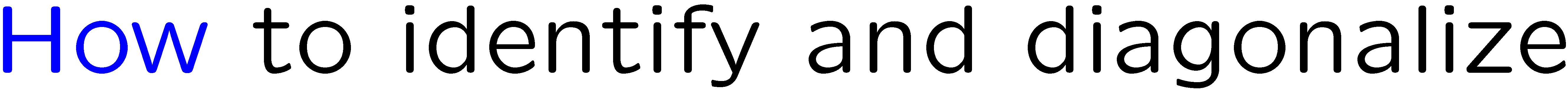 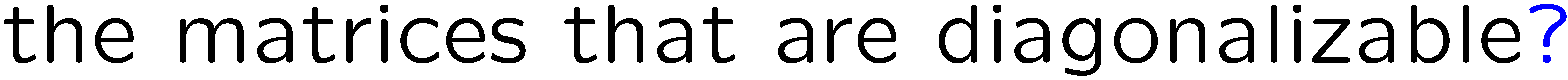 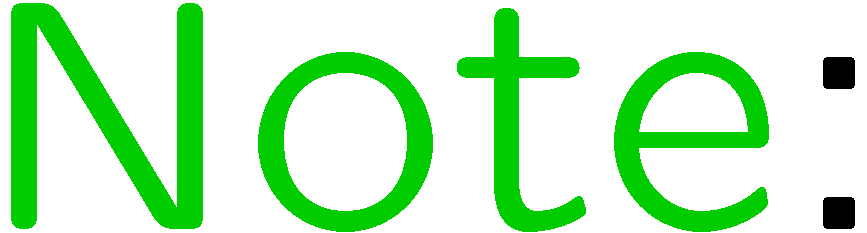 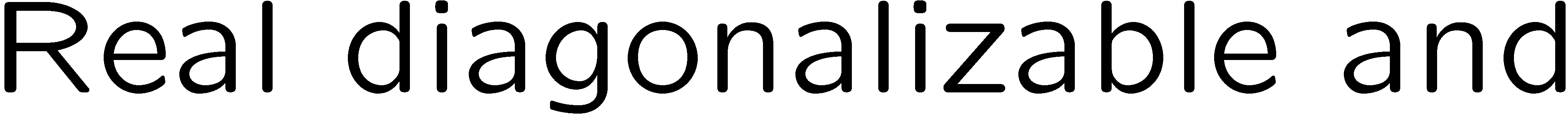 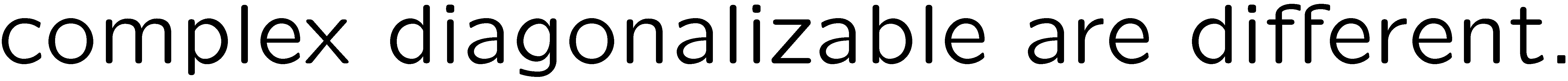 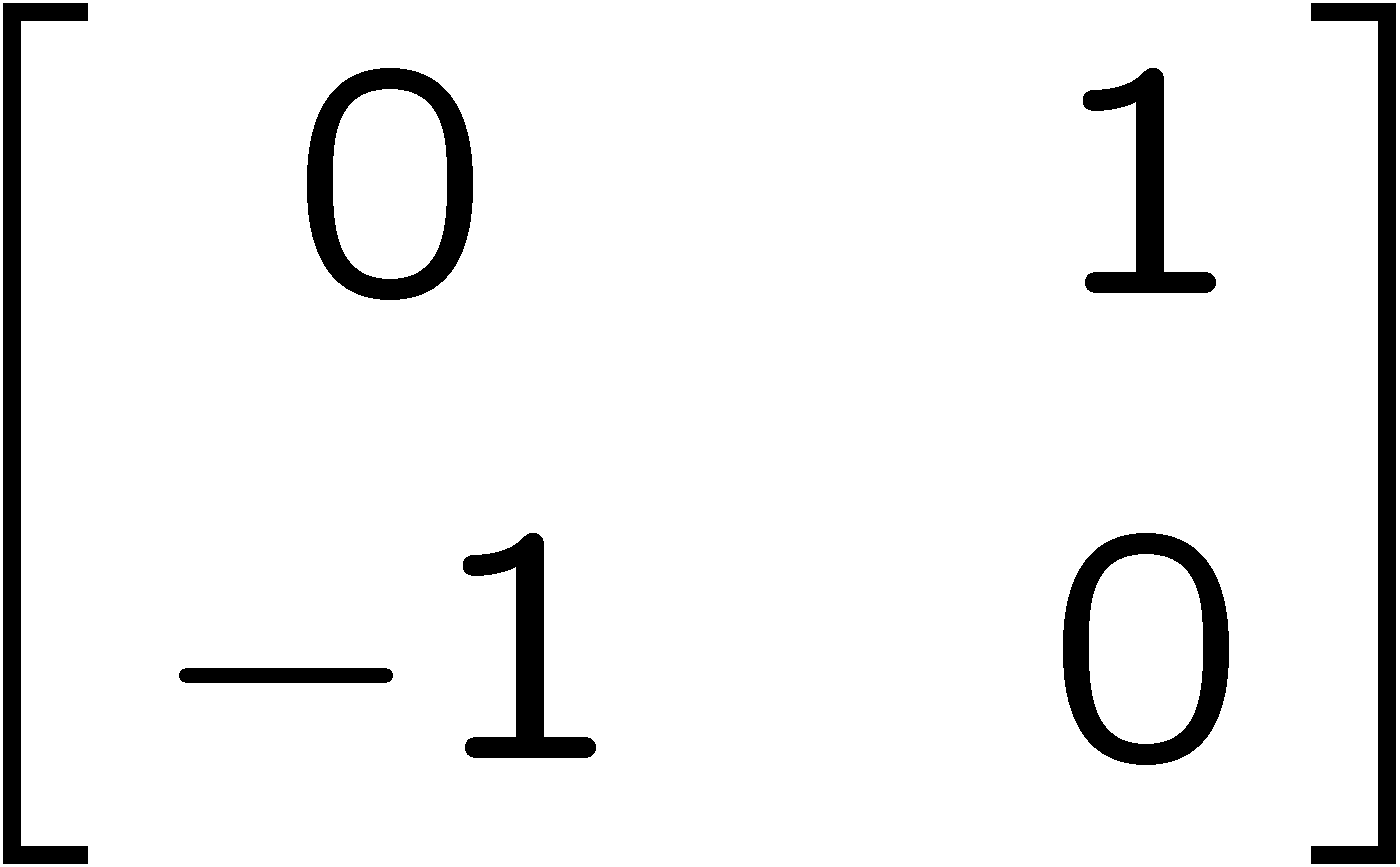 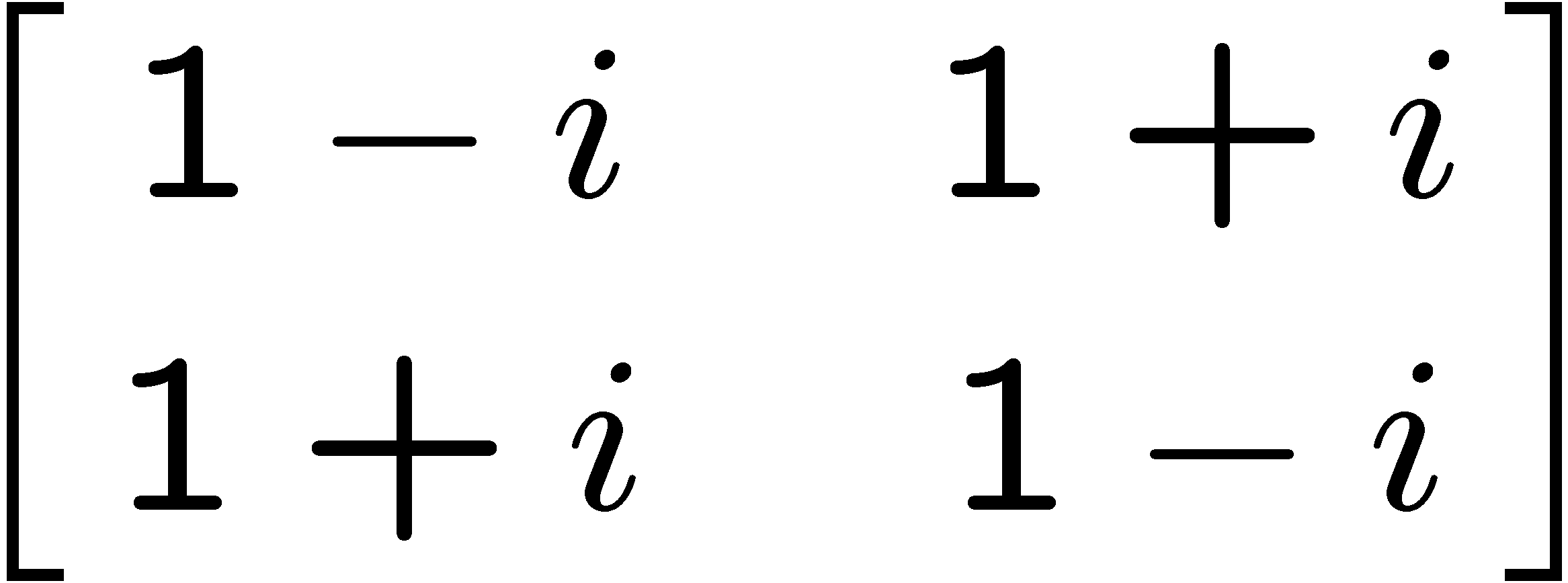 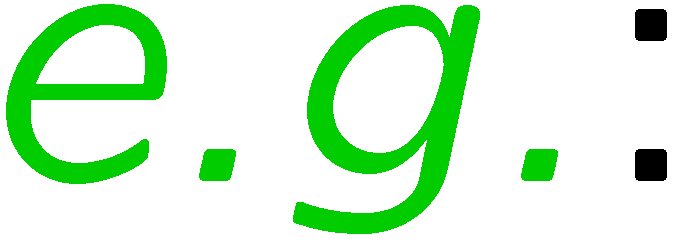 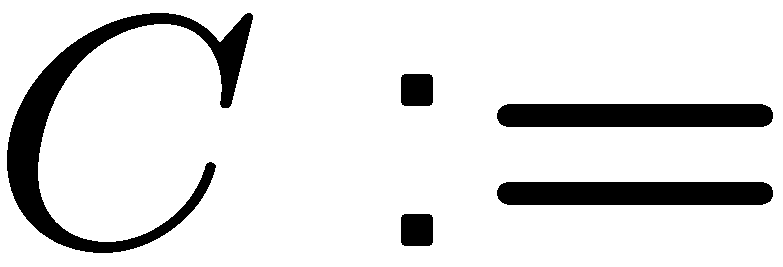 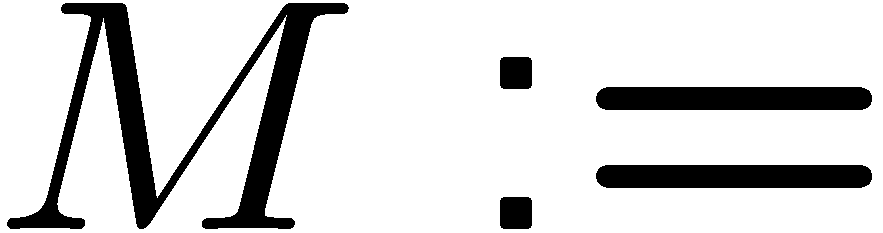 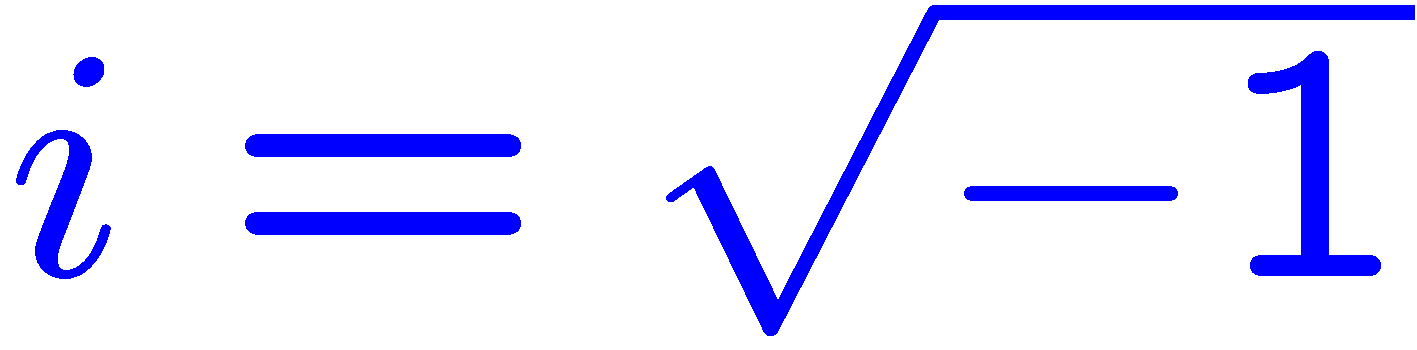 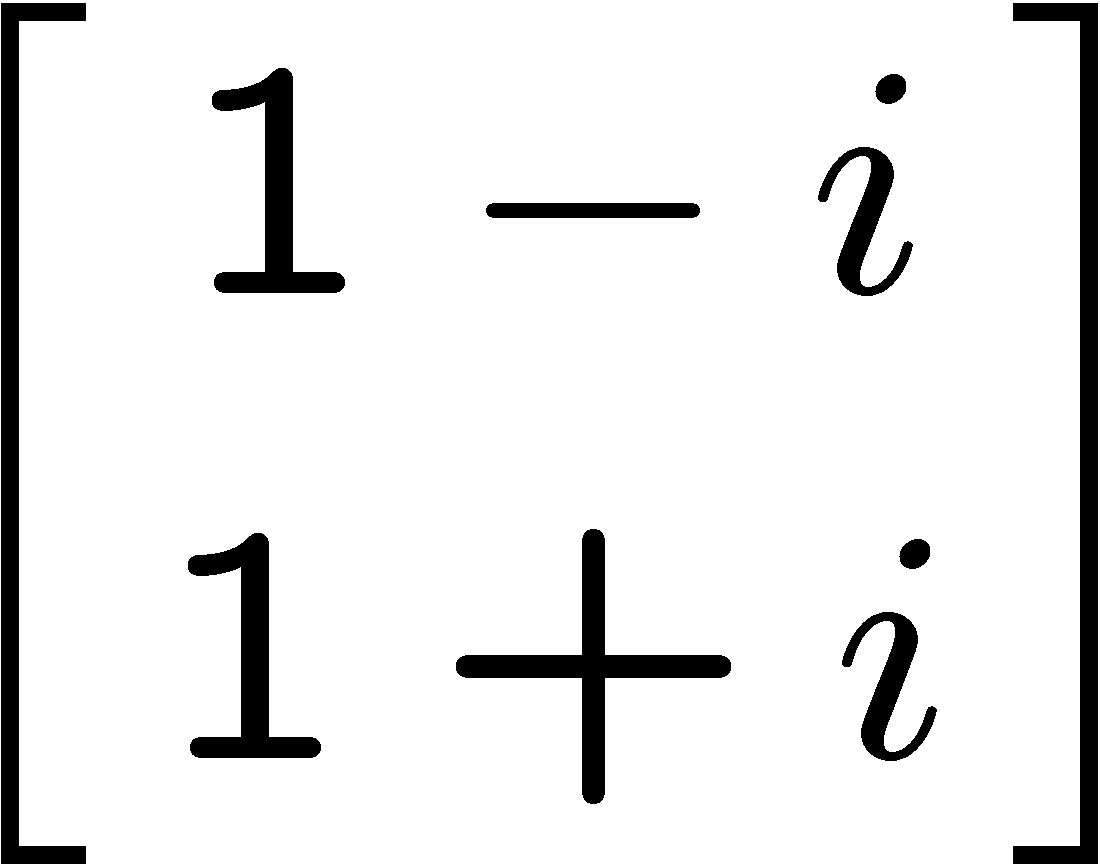 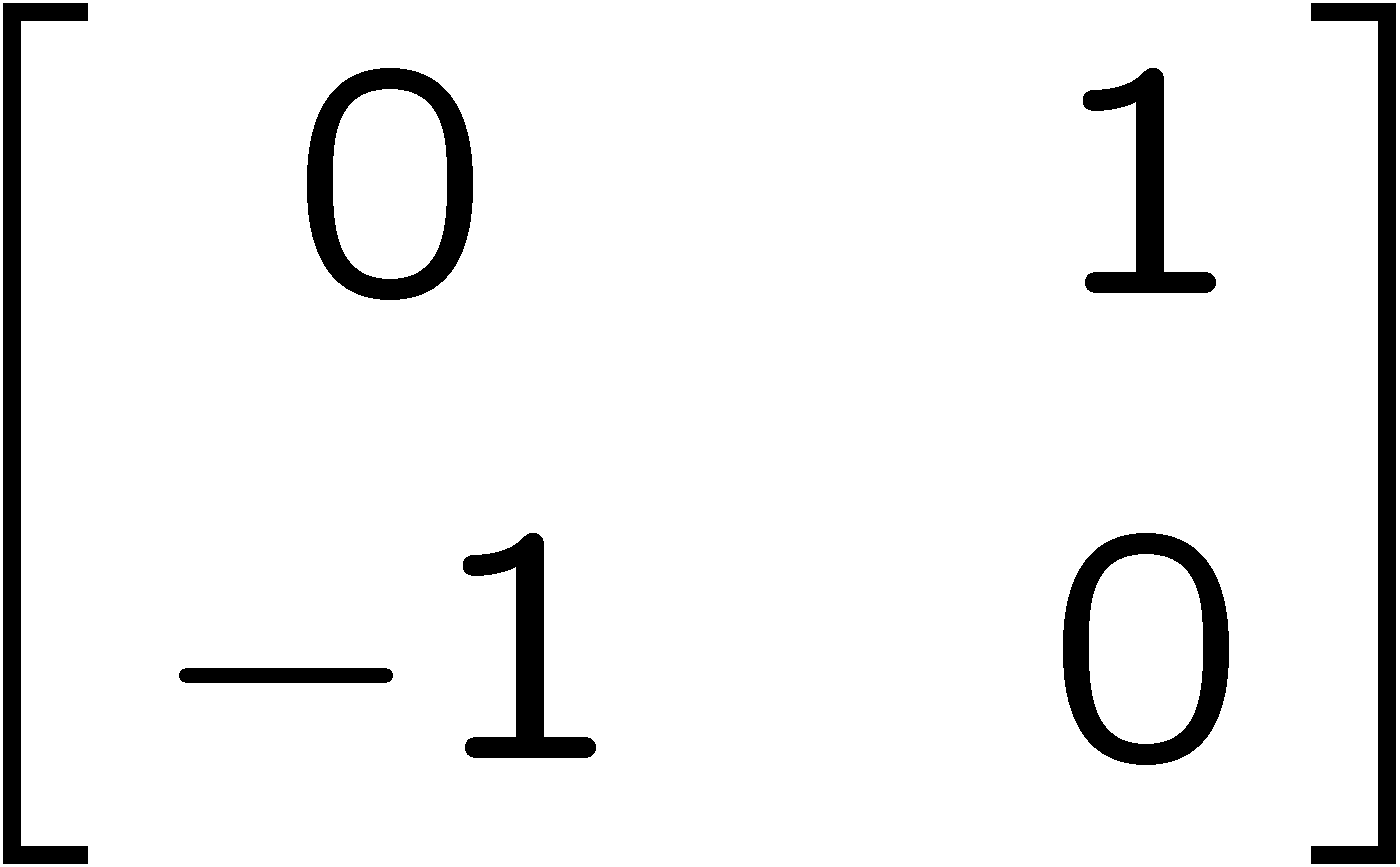 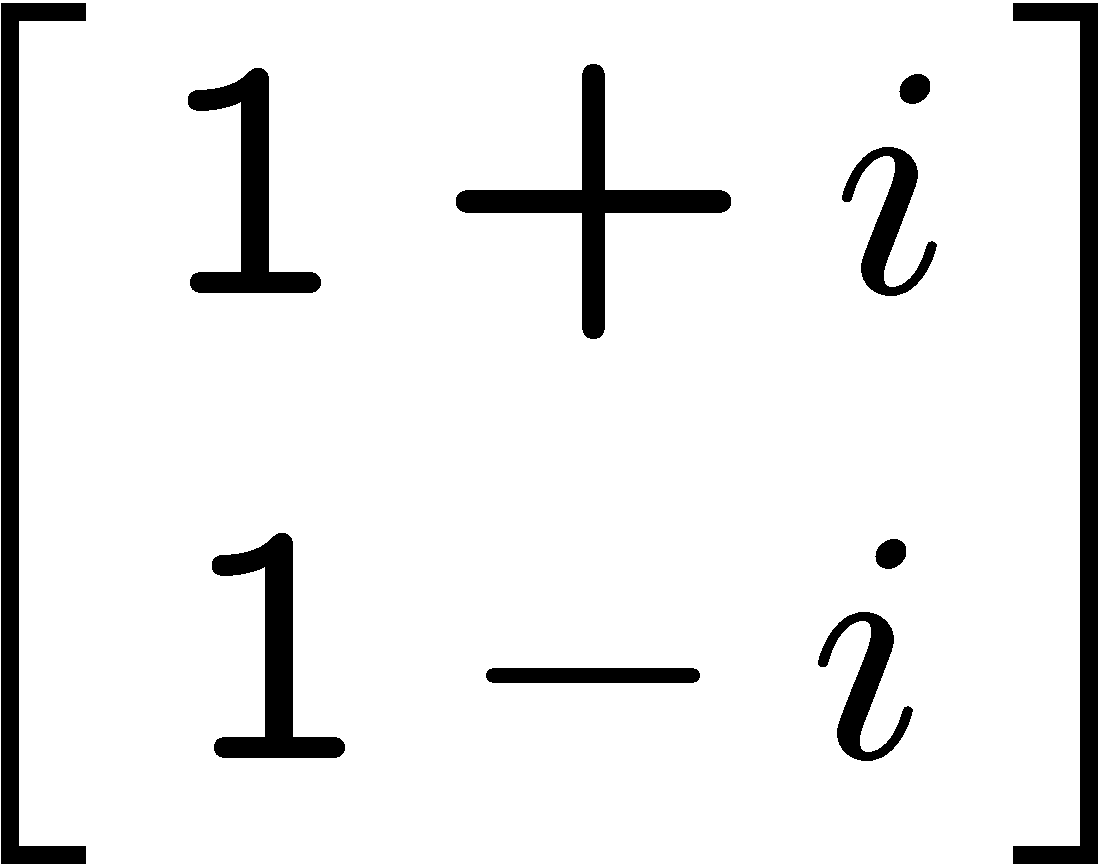 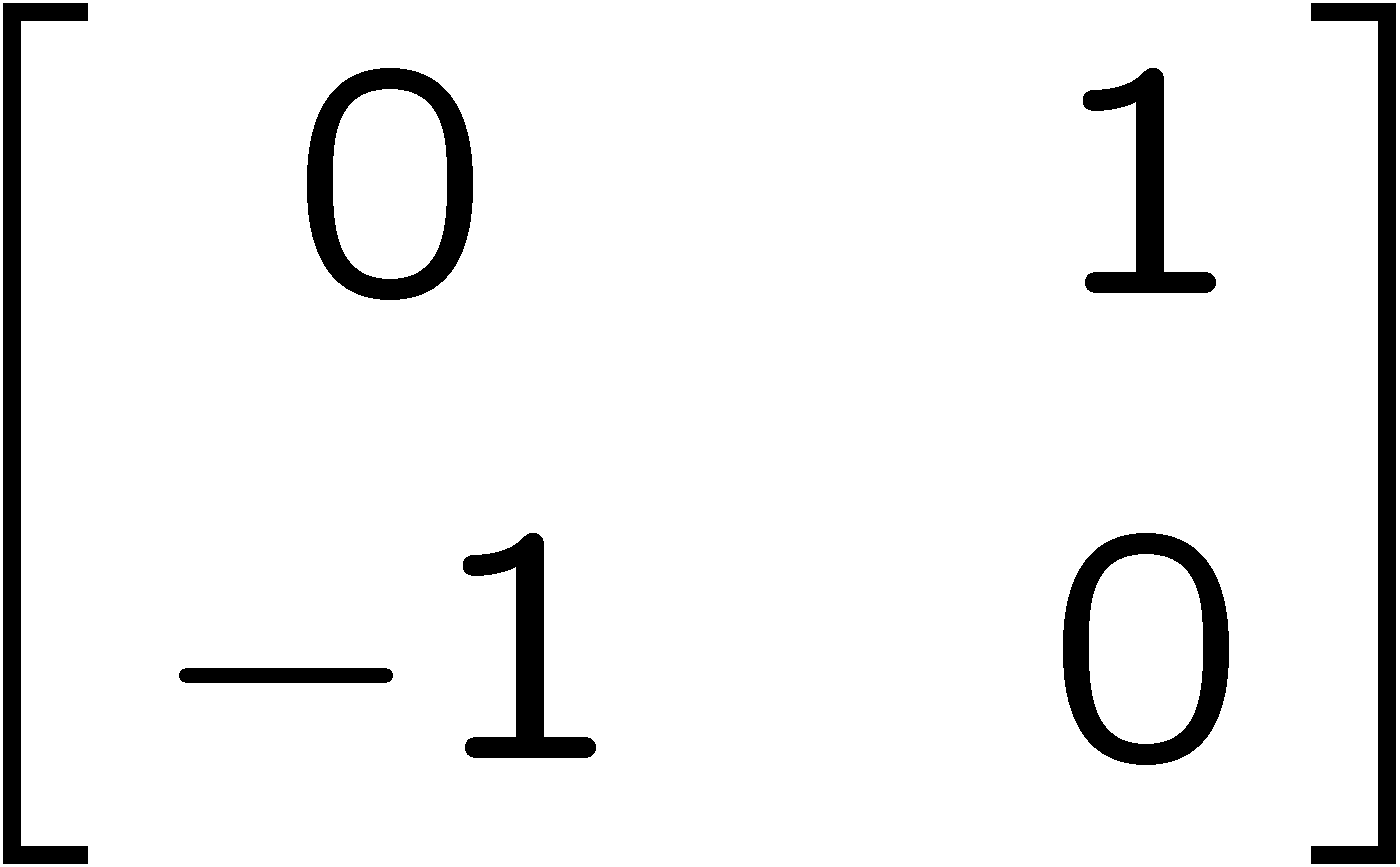 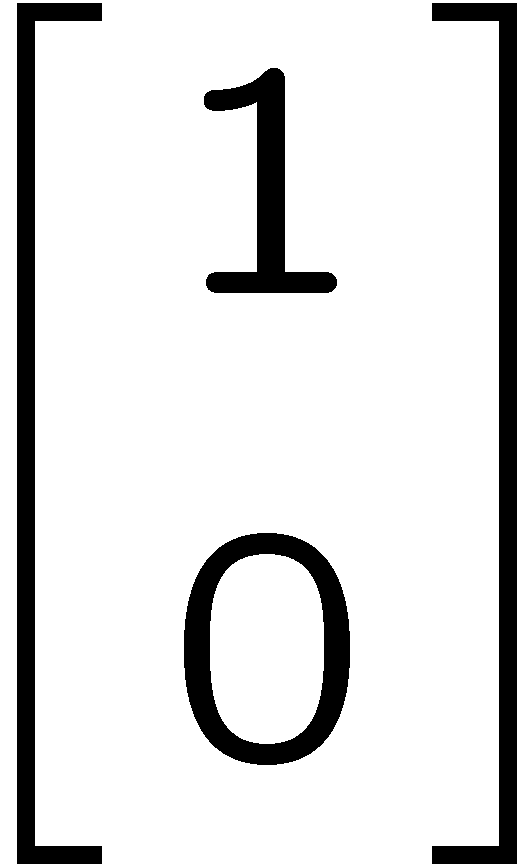 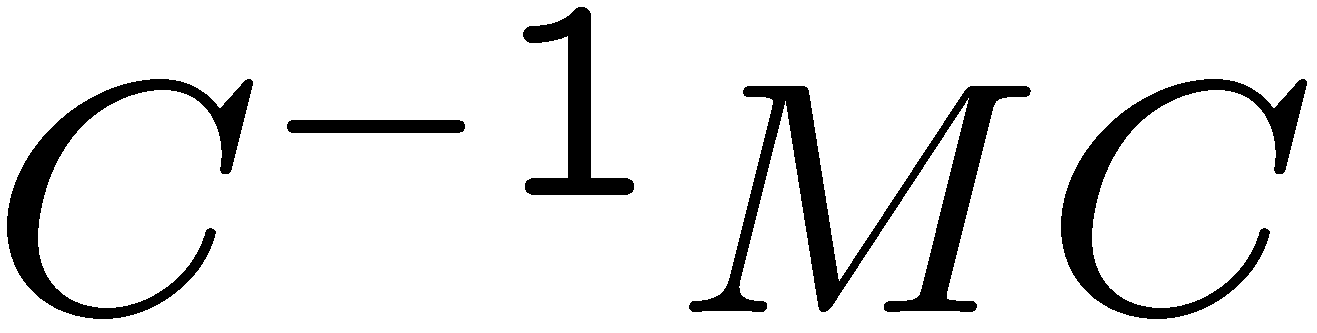 6
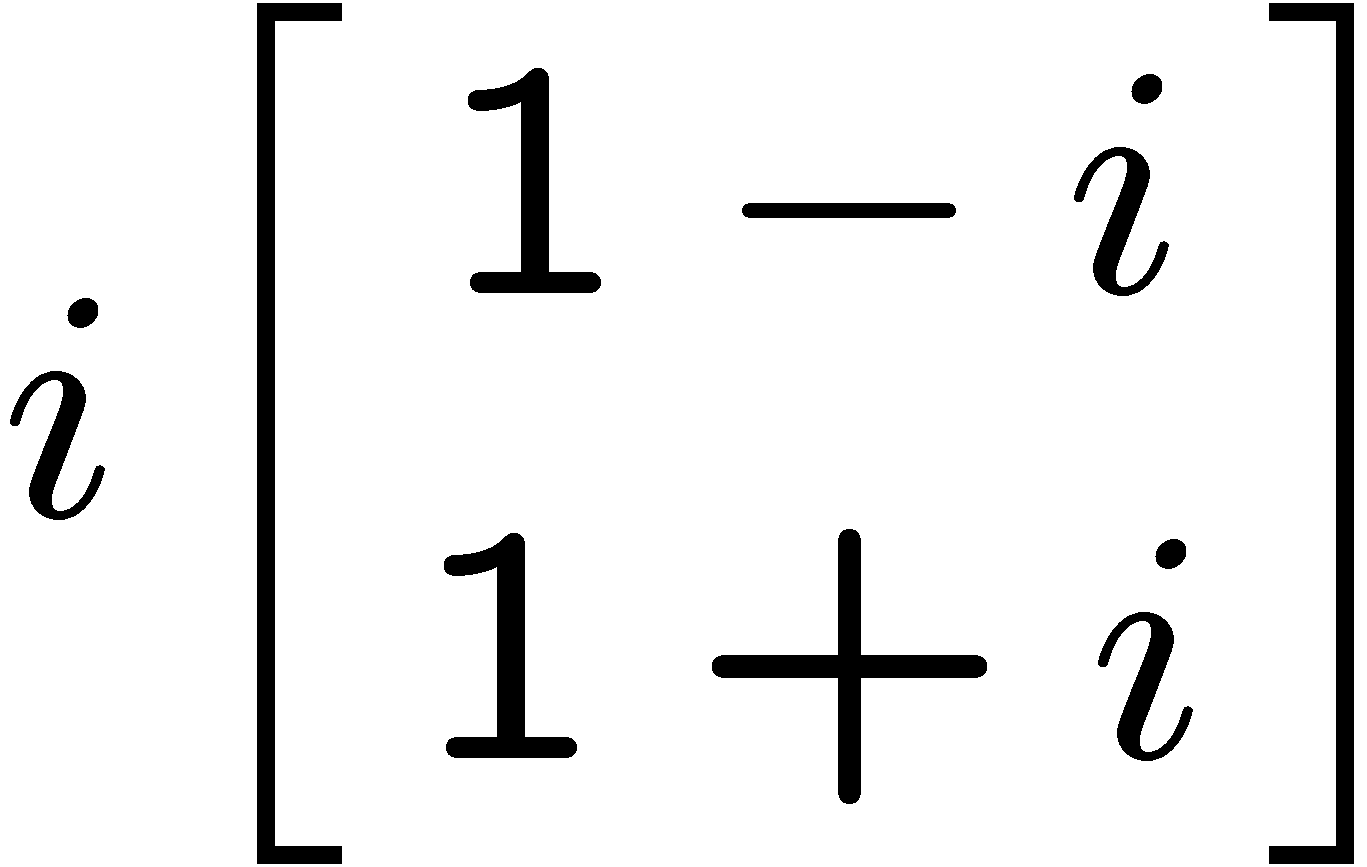 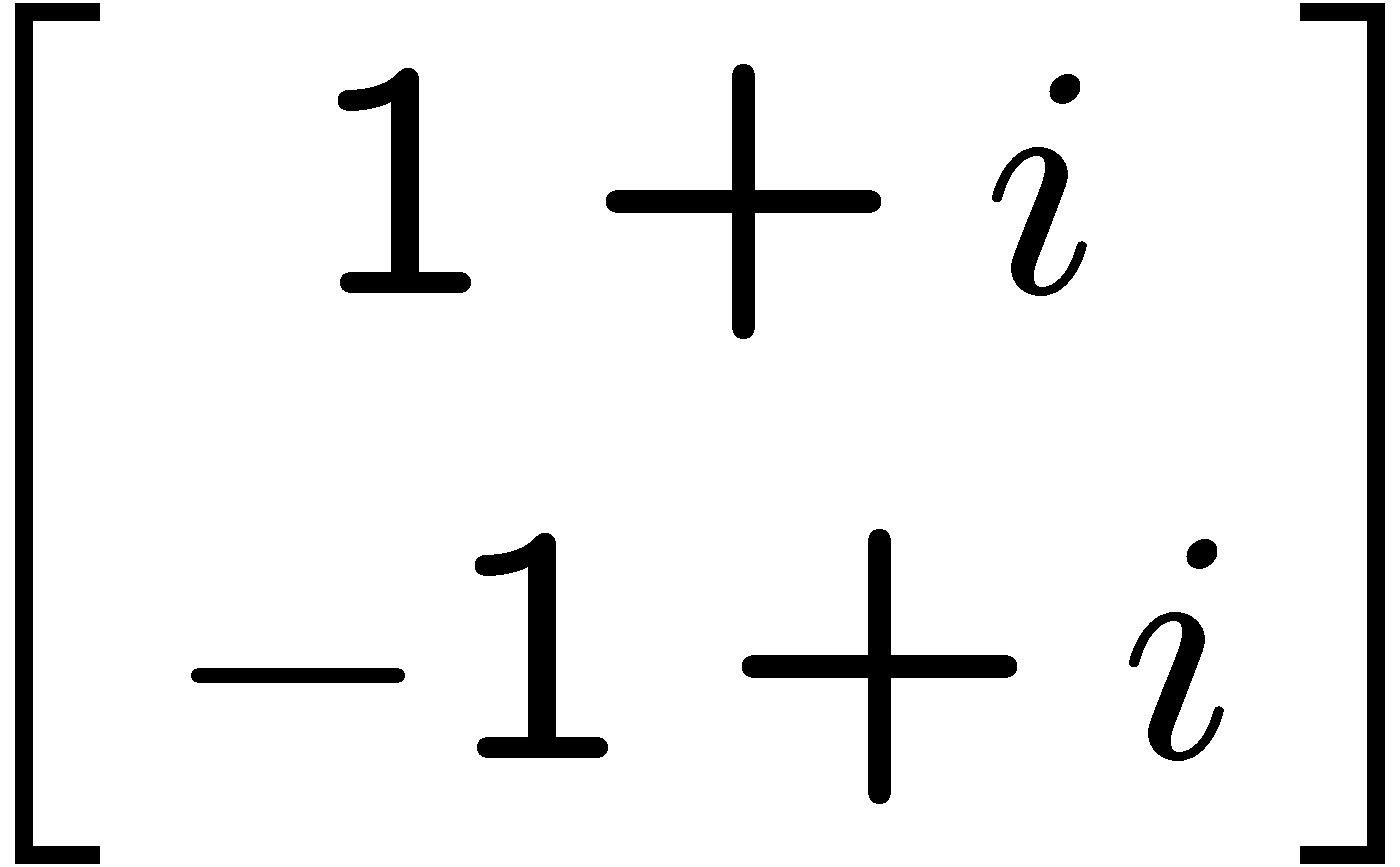 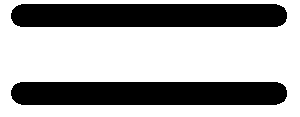 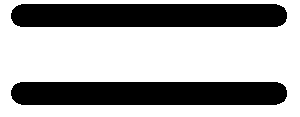 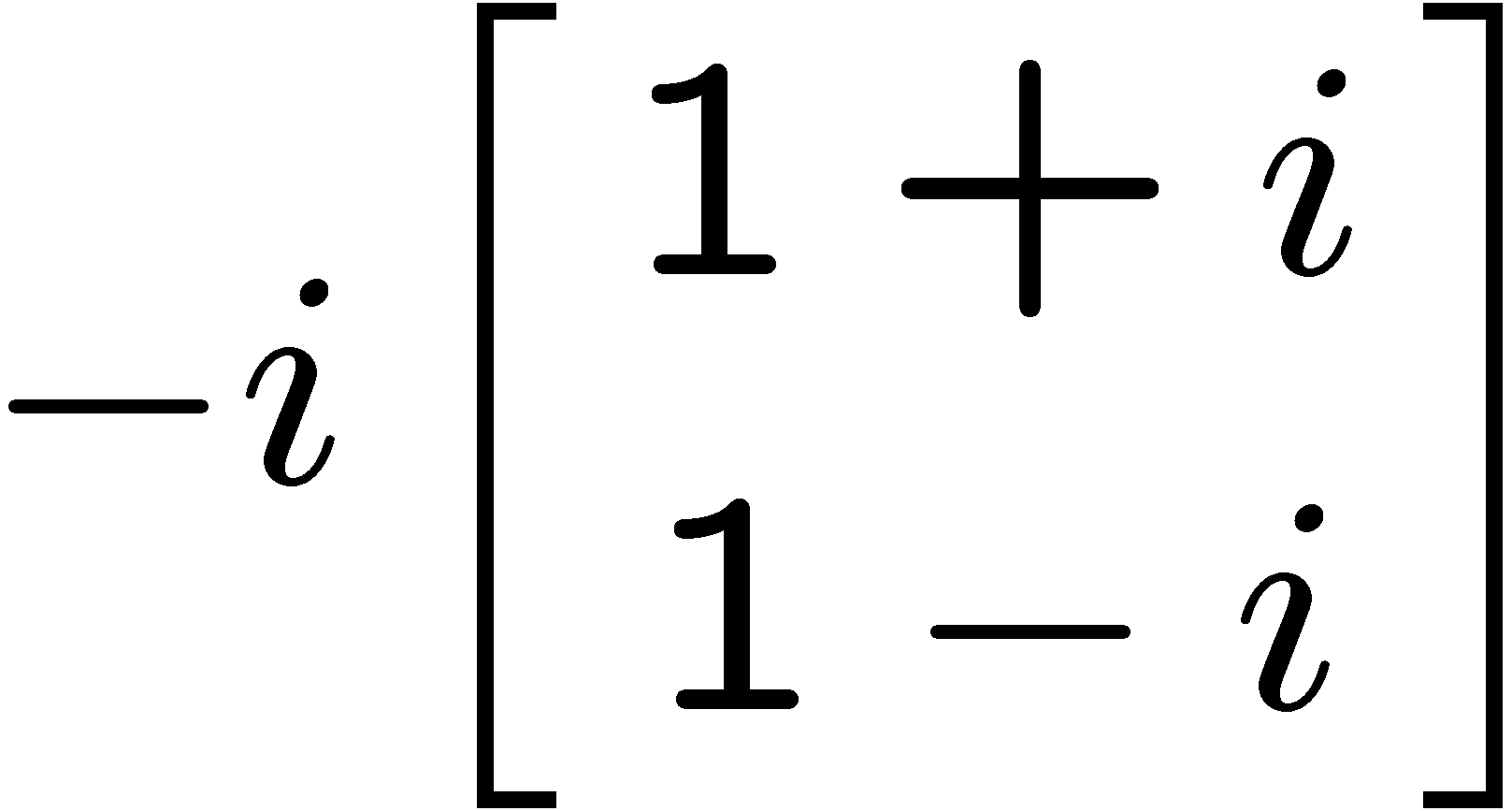 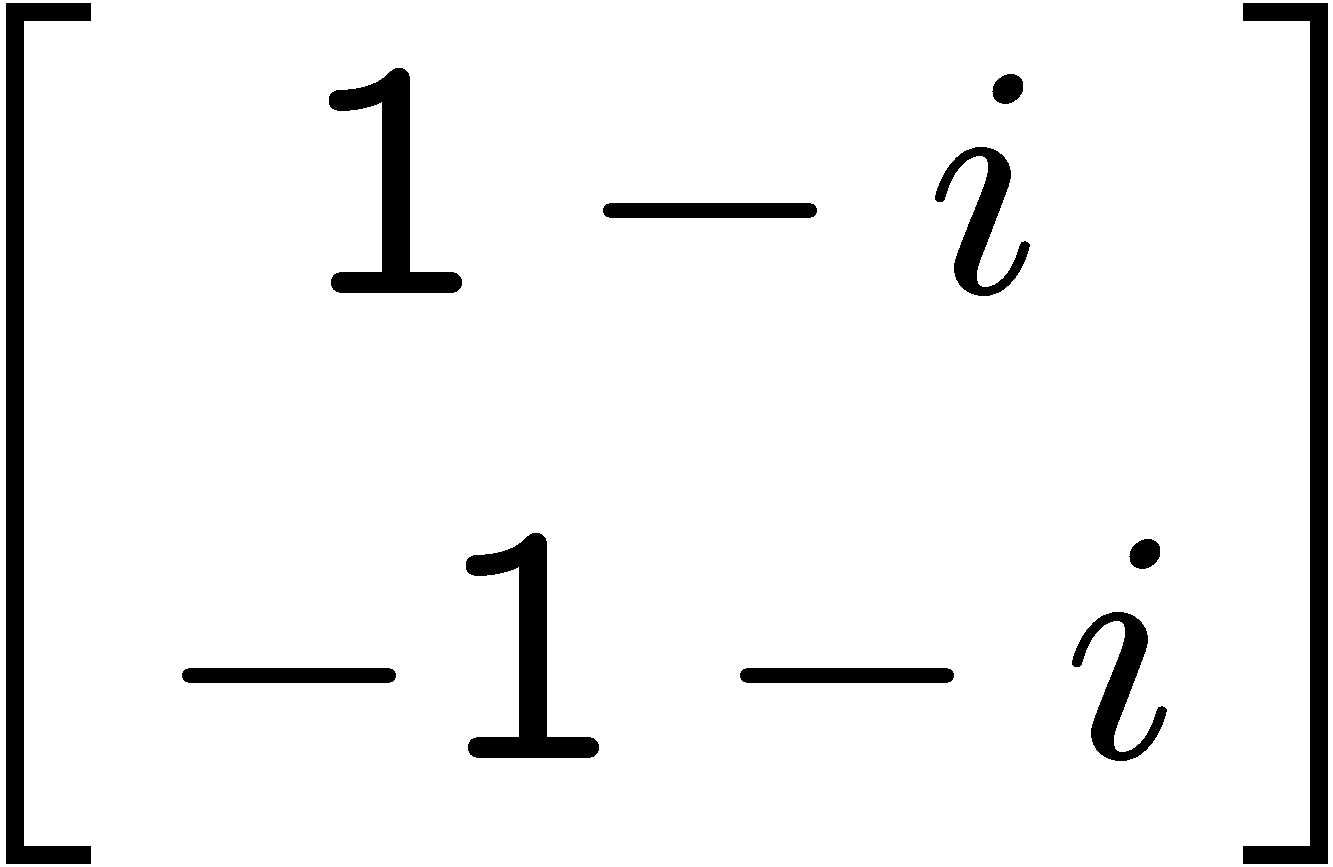 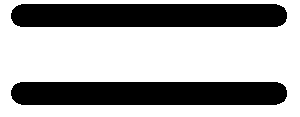 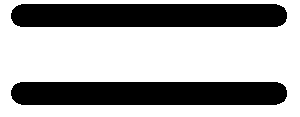 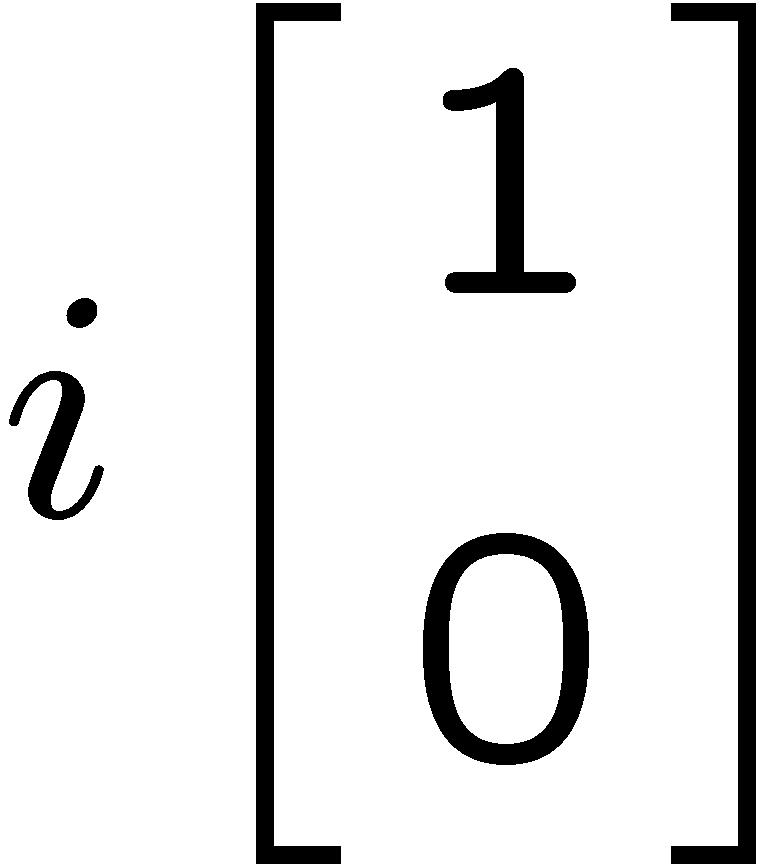 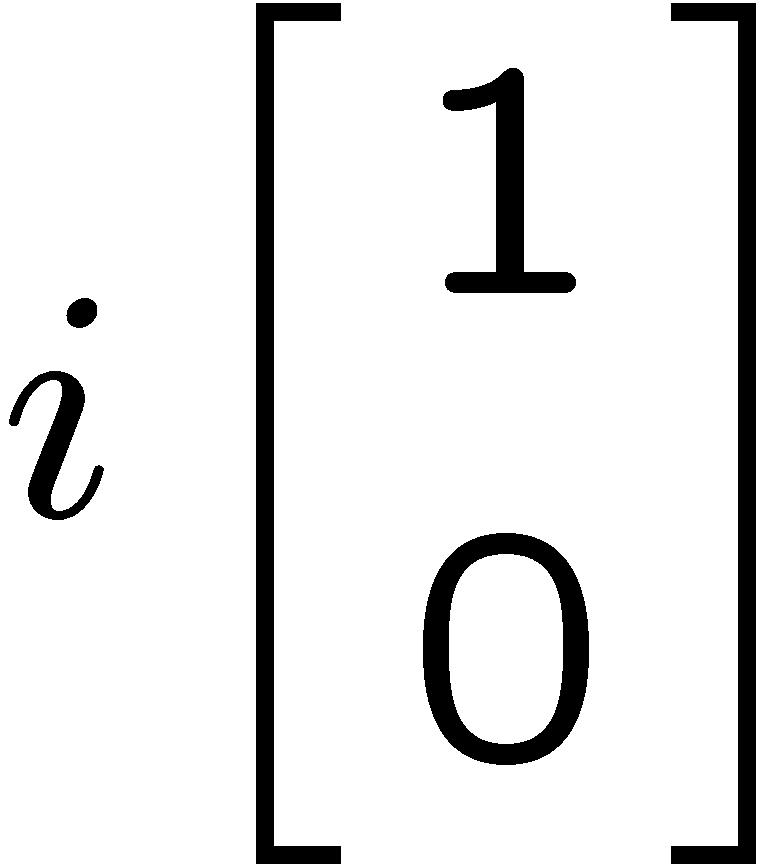 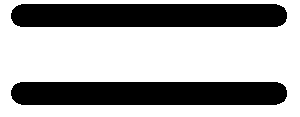 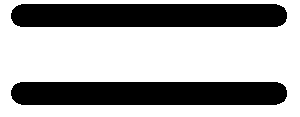 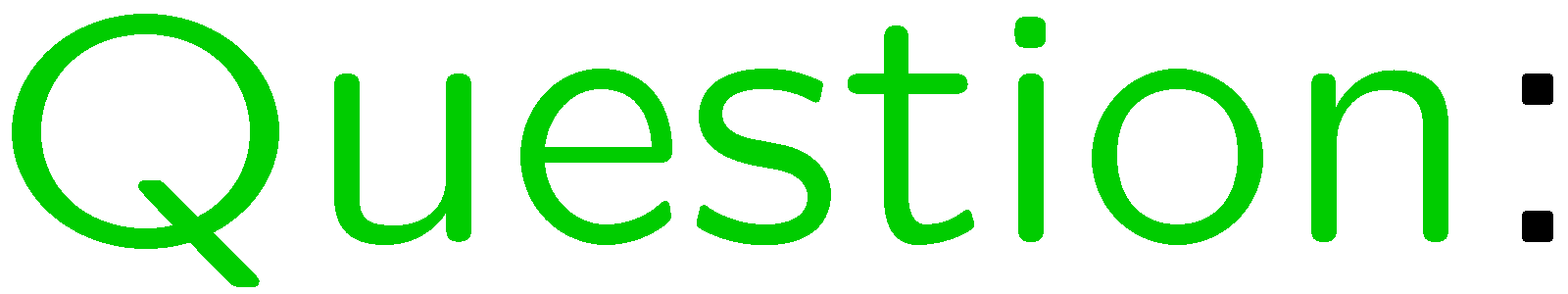 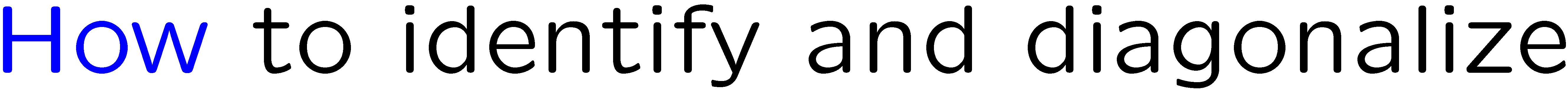 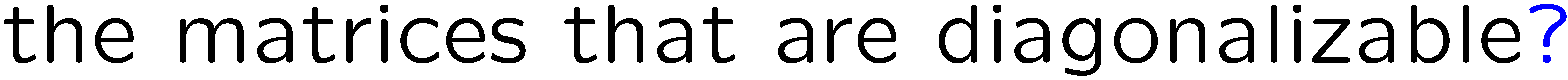 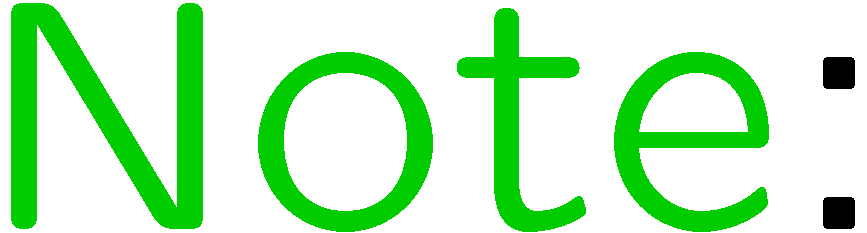 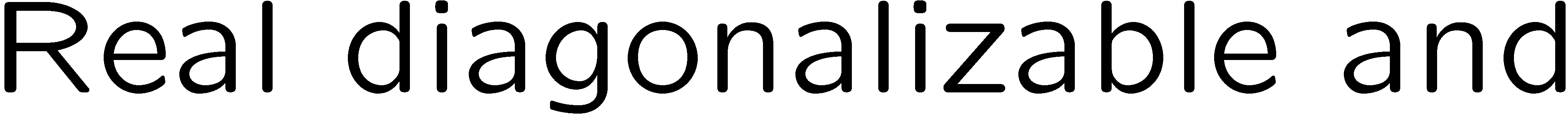 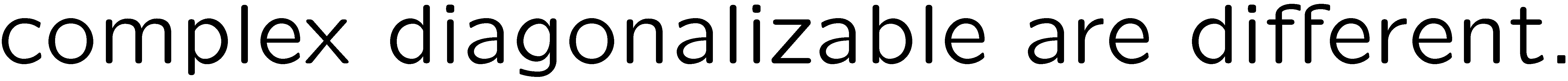 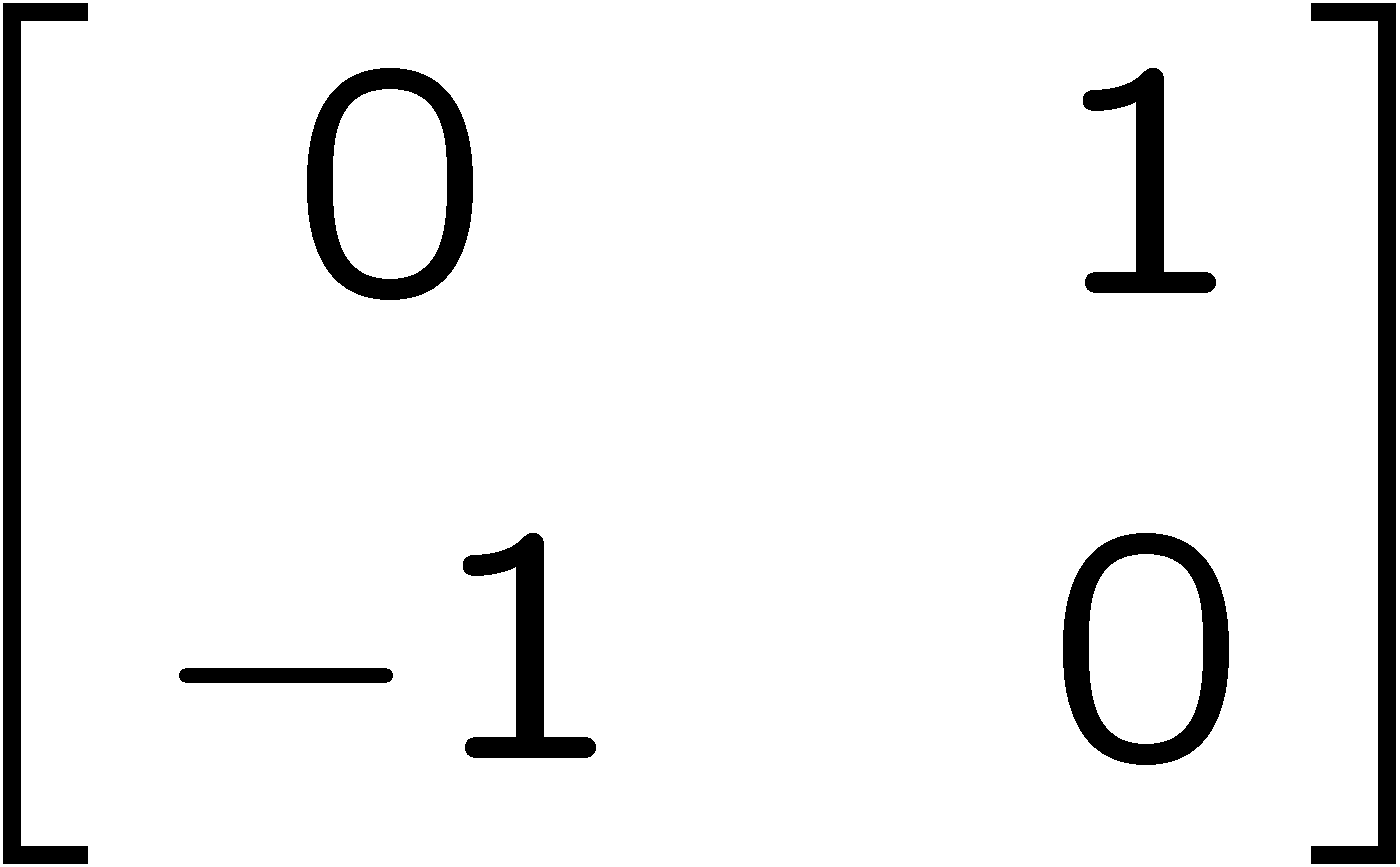 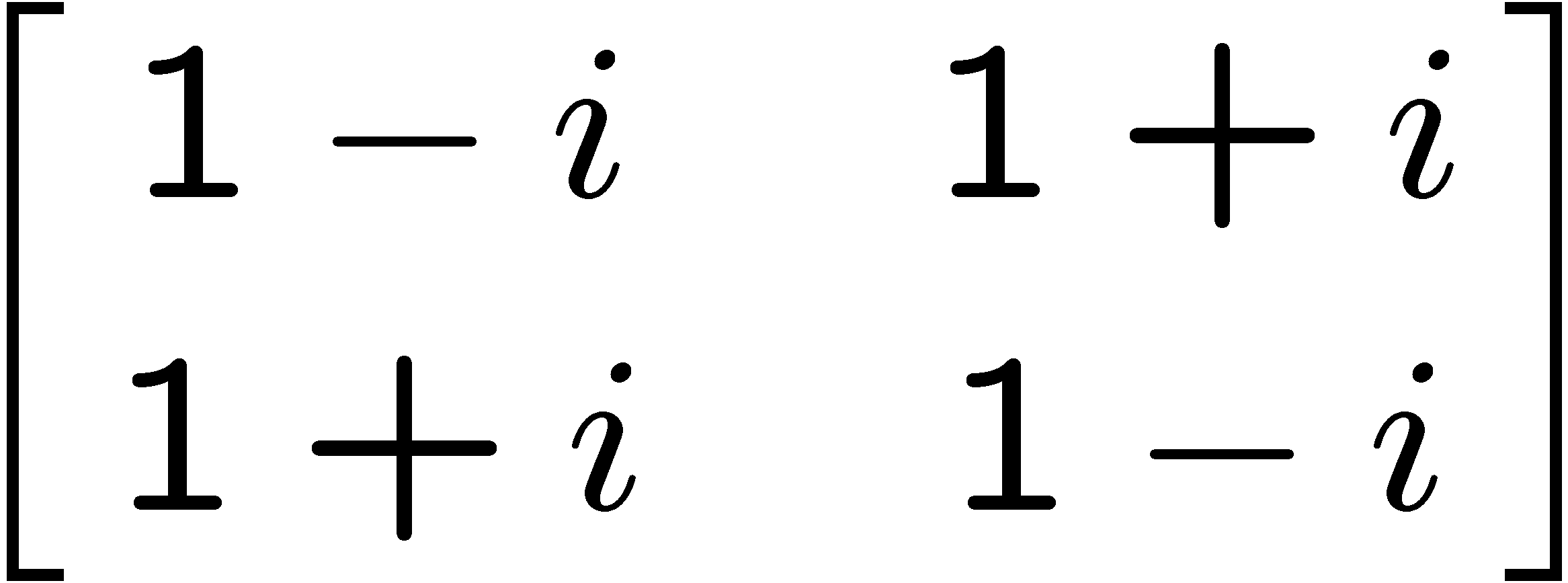 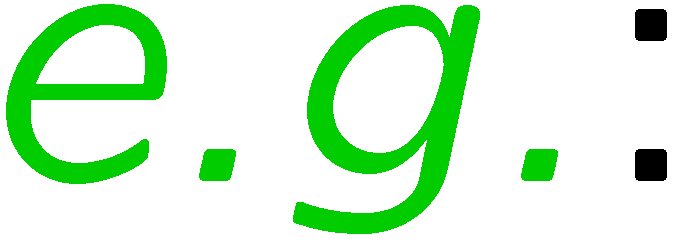 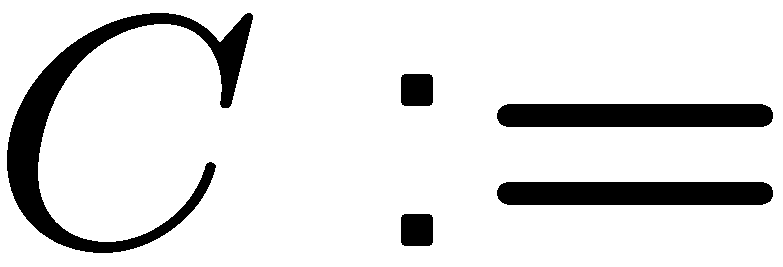 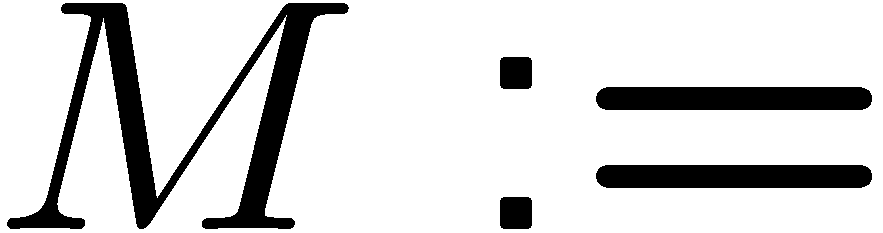 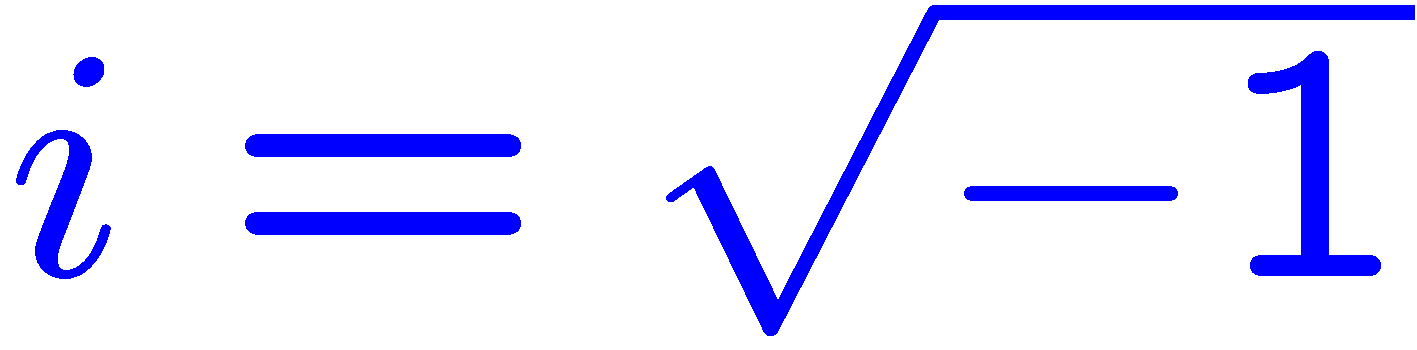 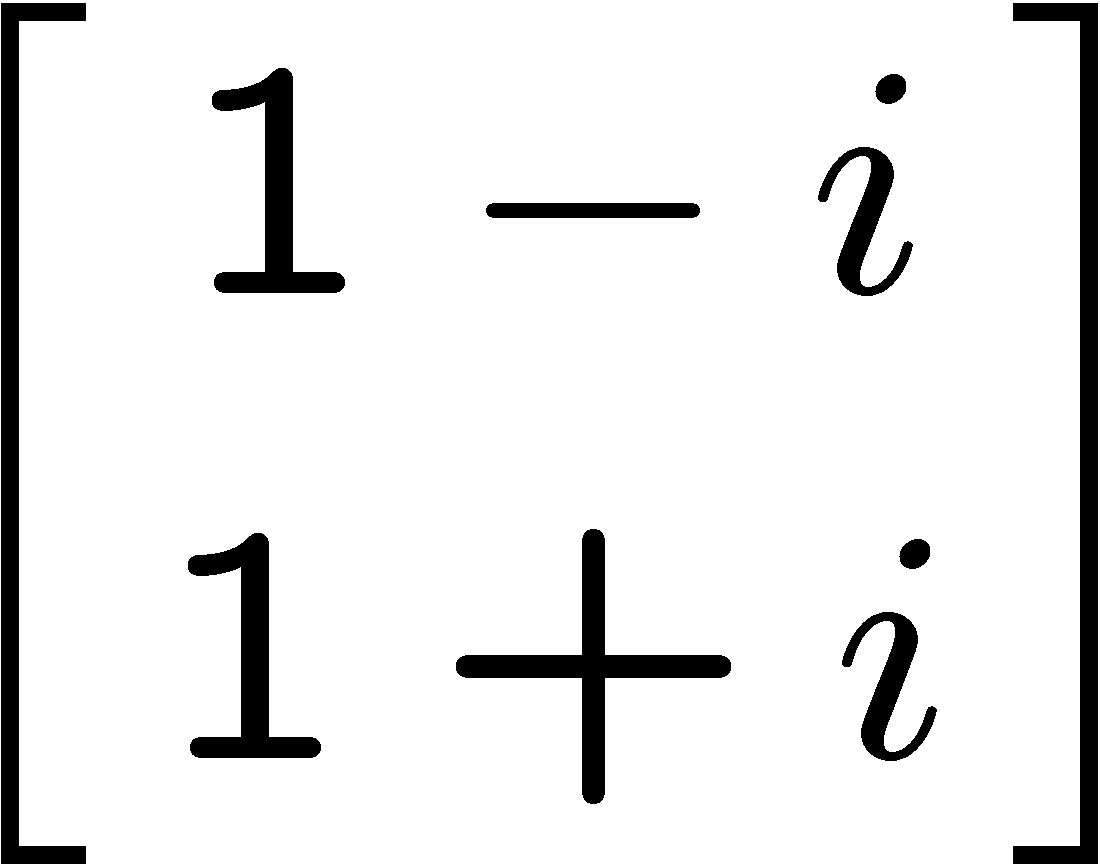 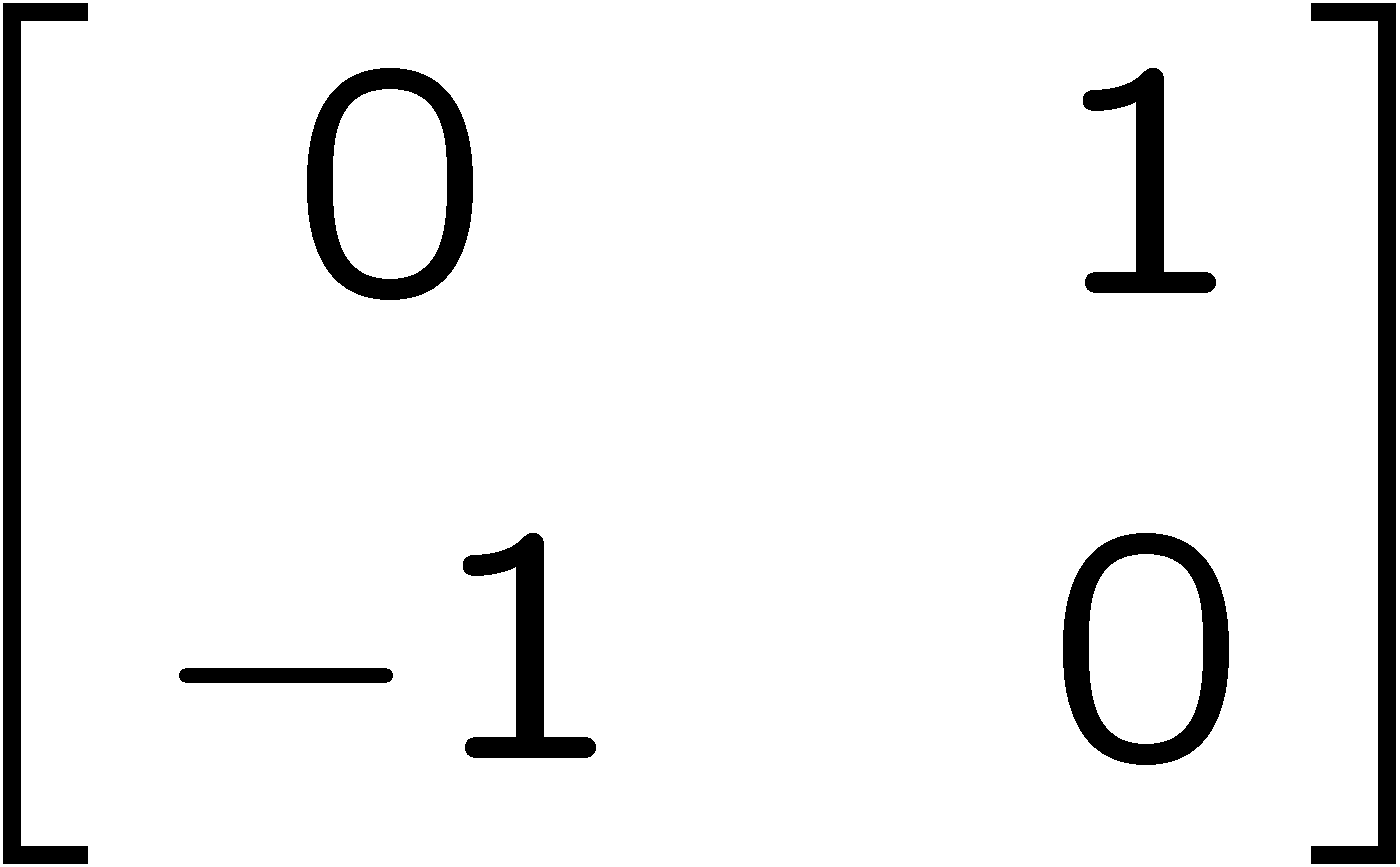 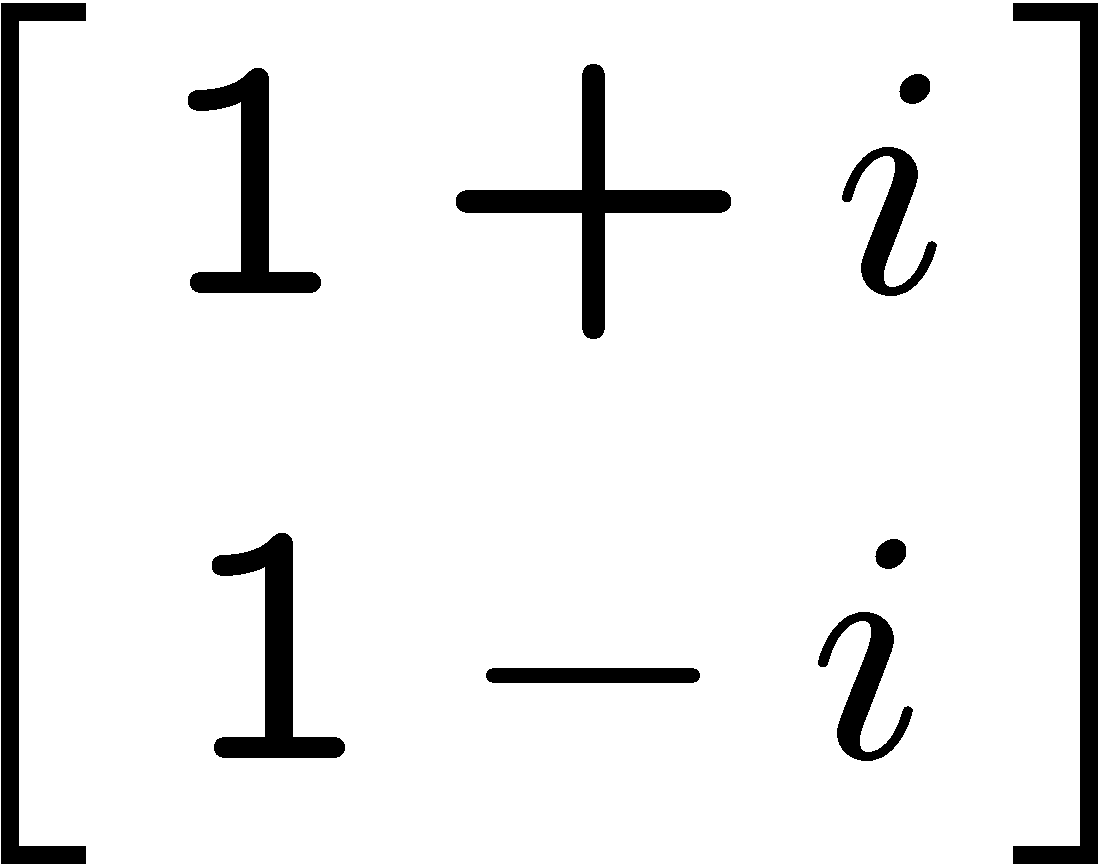 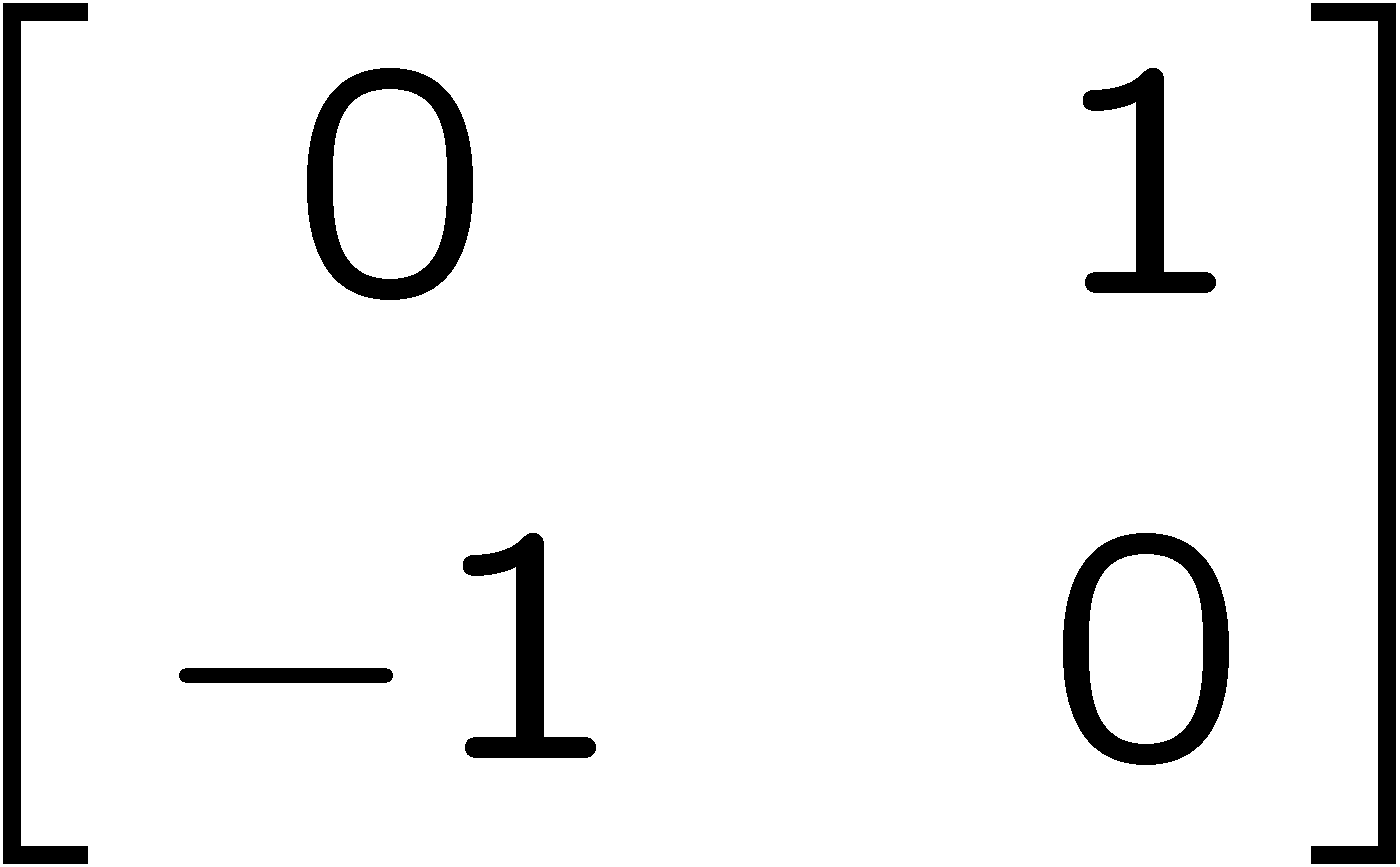 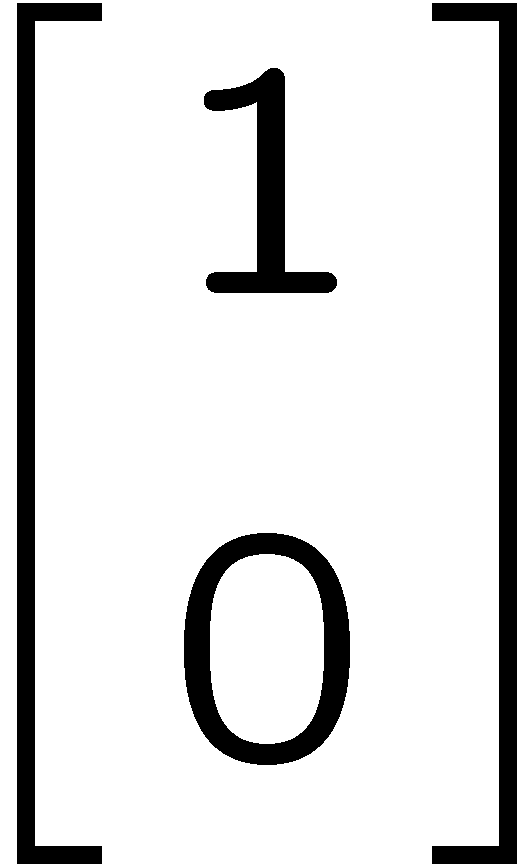 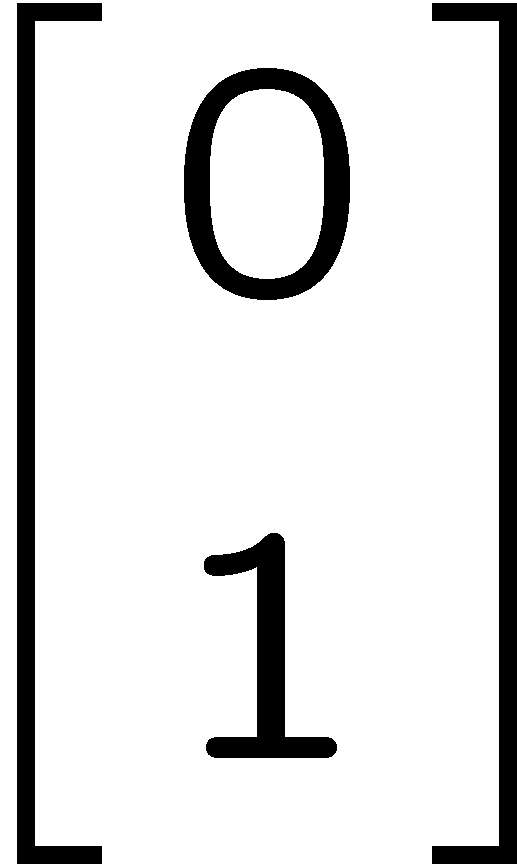 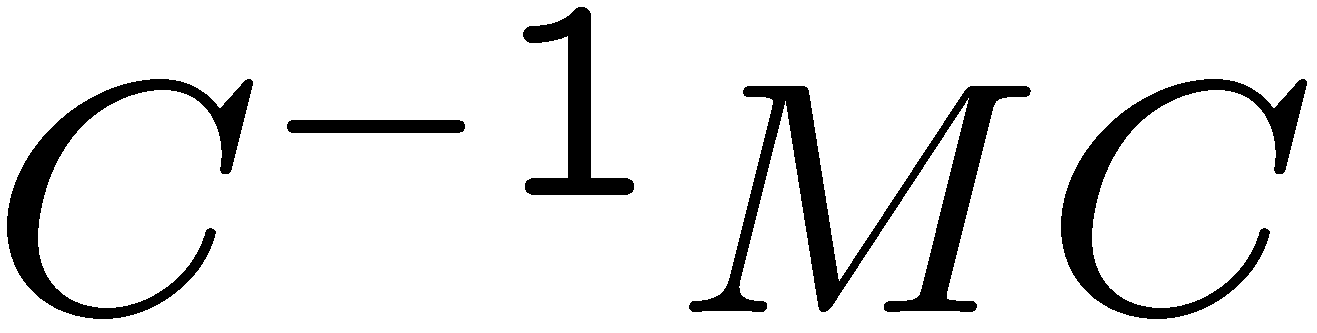 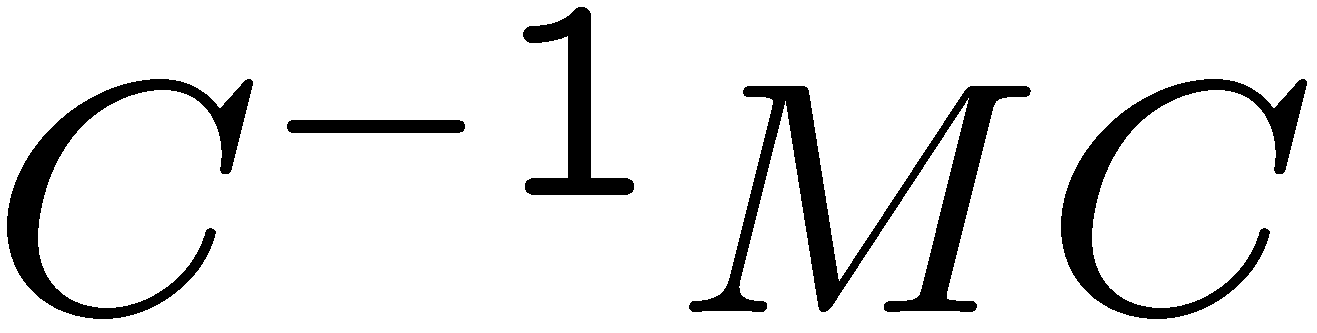 7
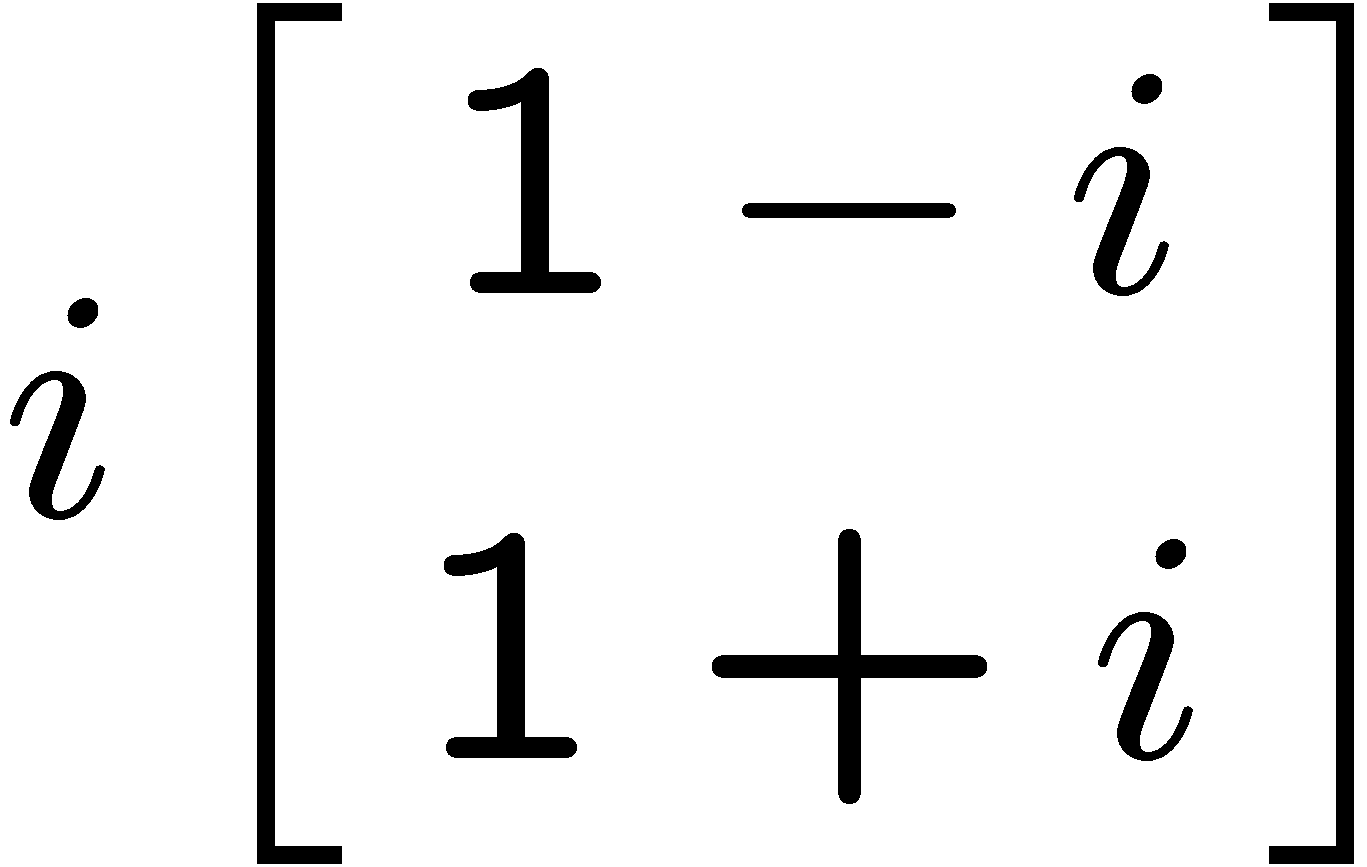 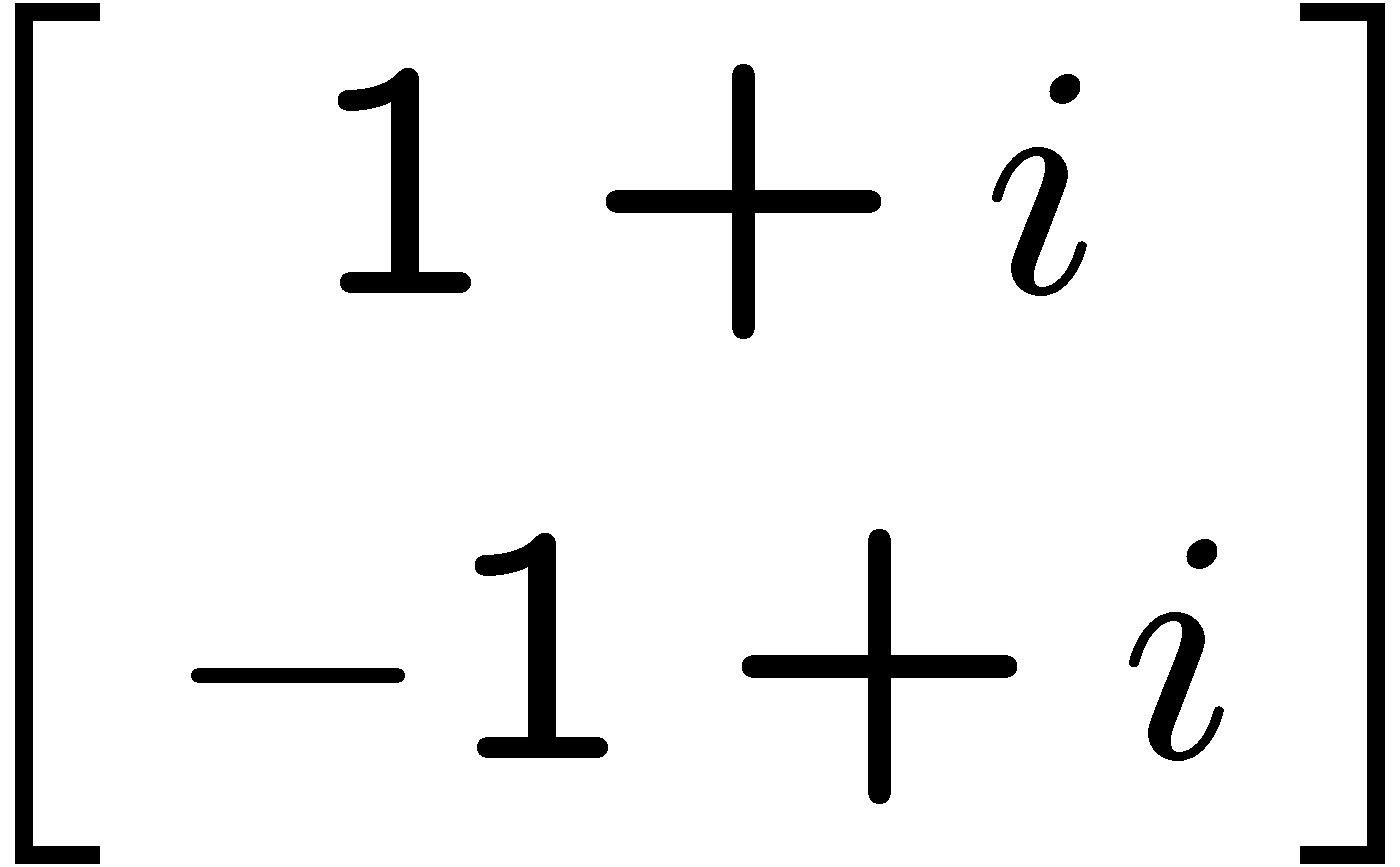 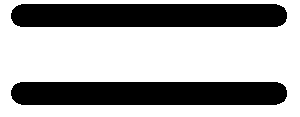 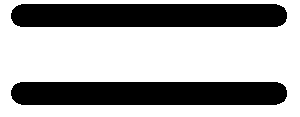 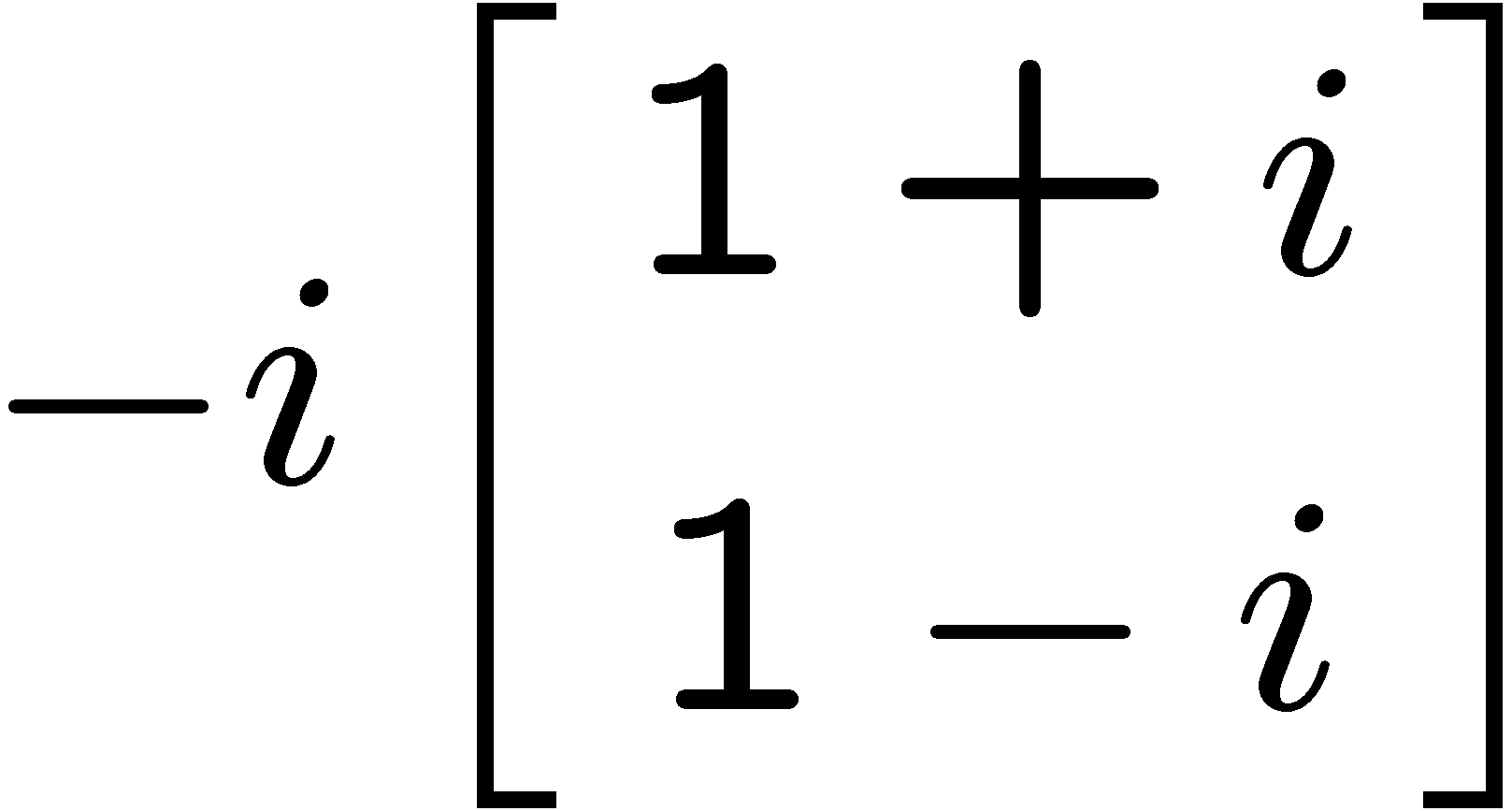 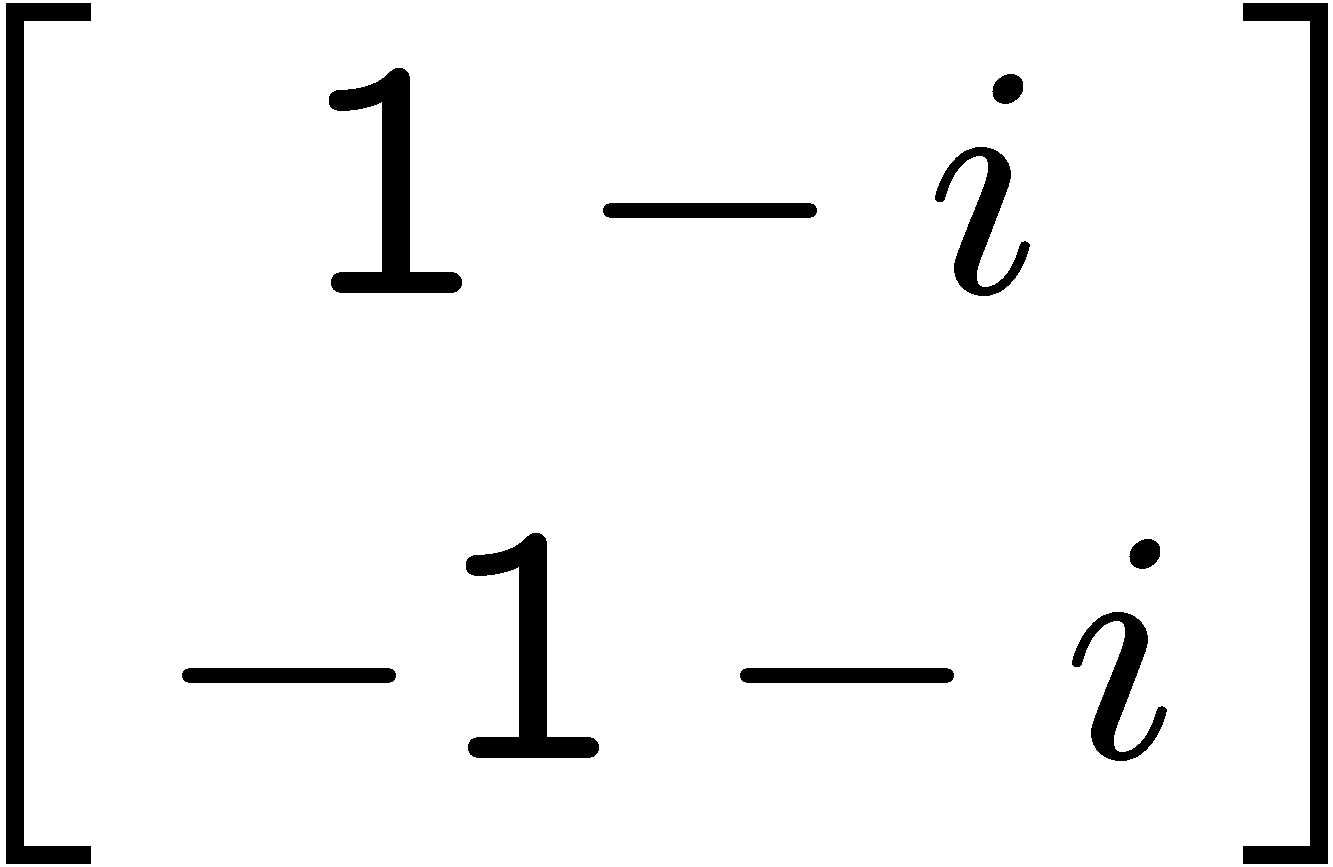 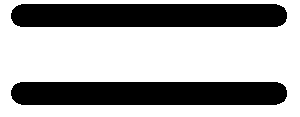 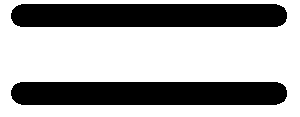 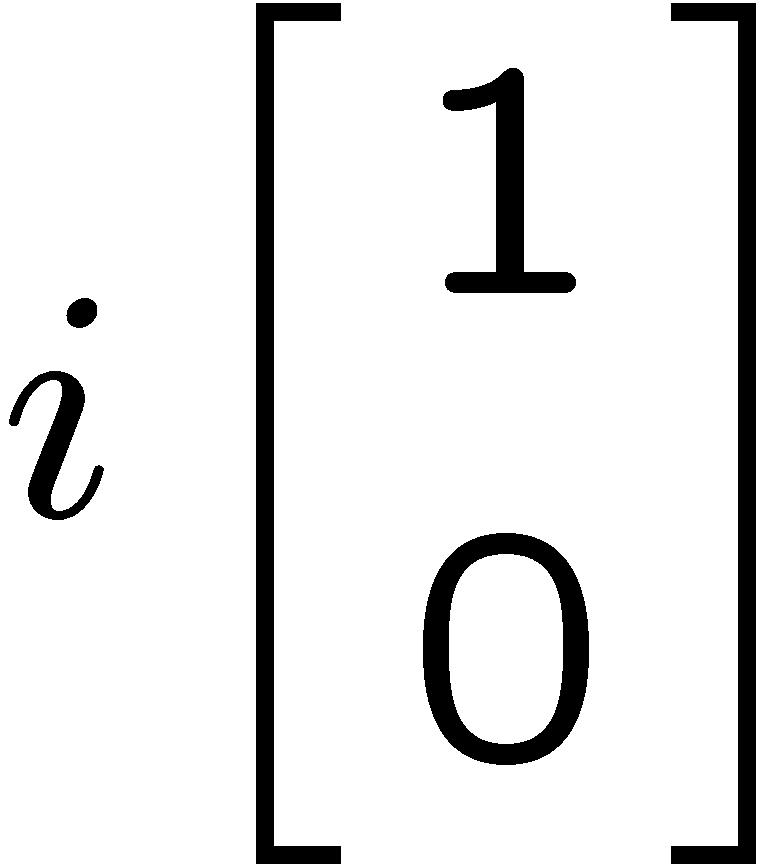 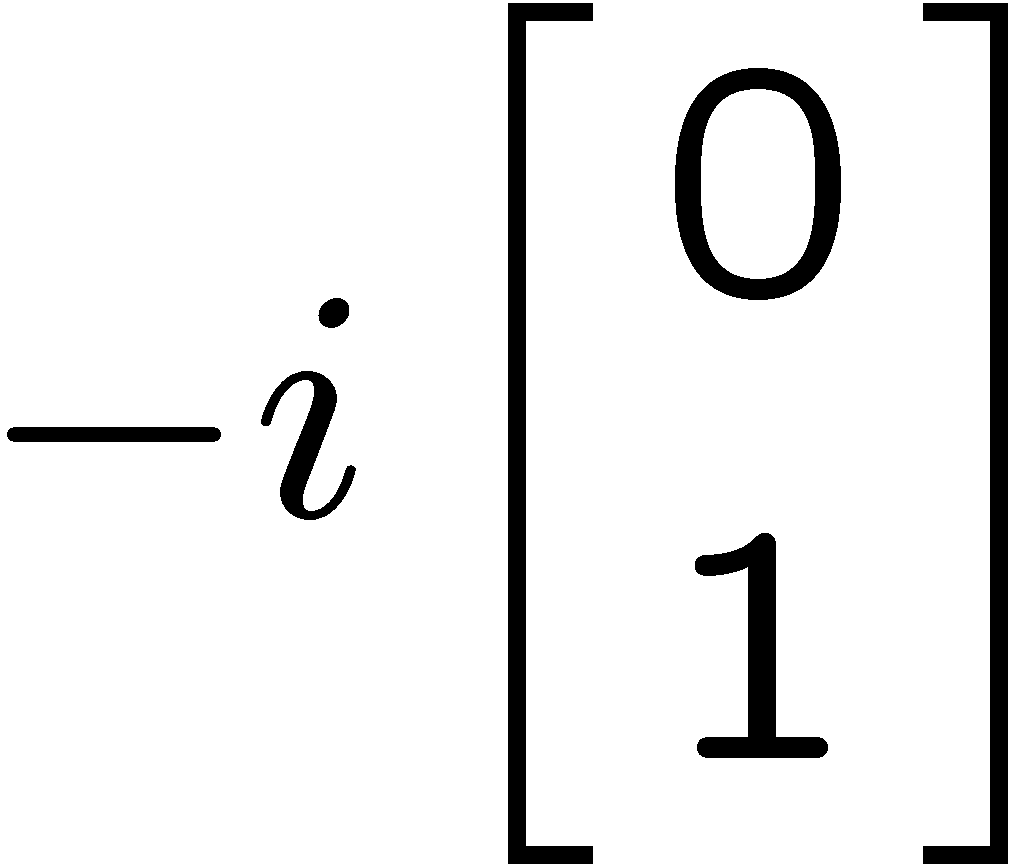 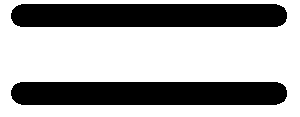 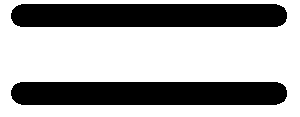 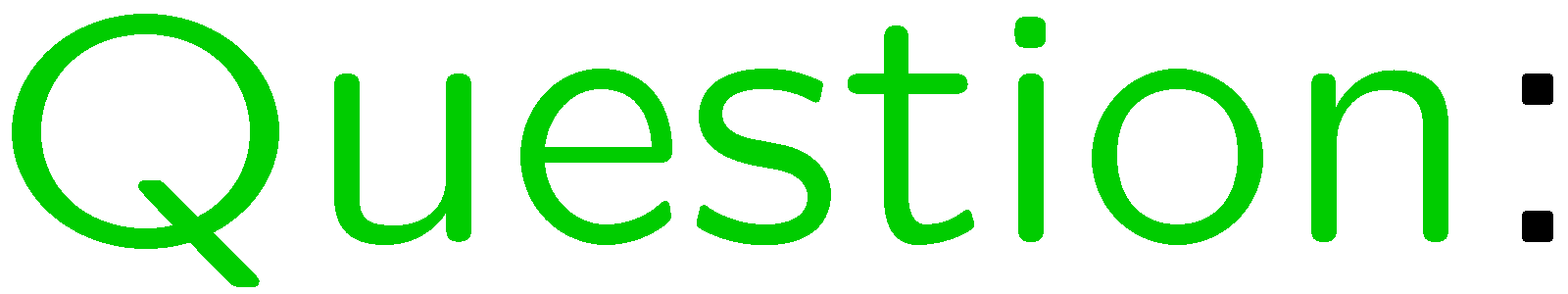 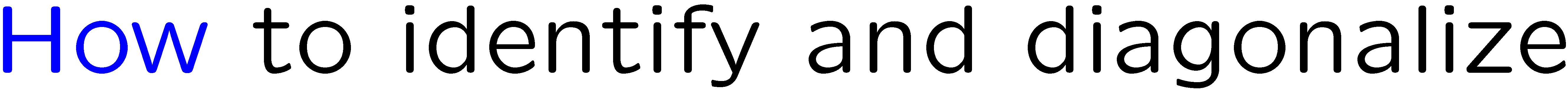 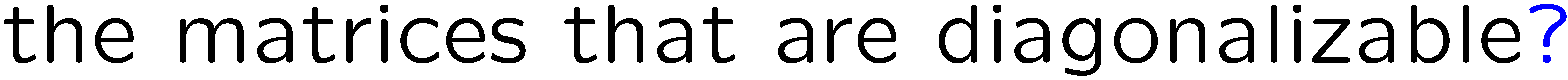 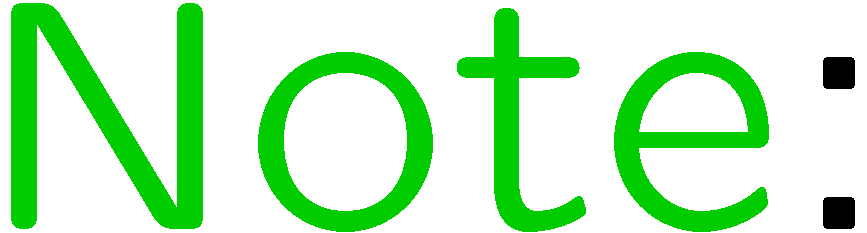 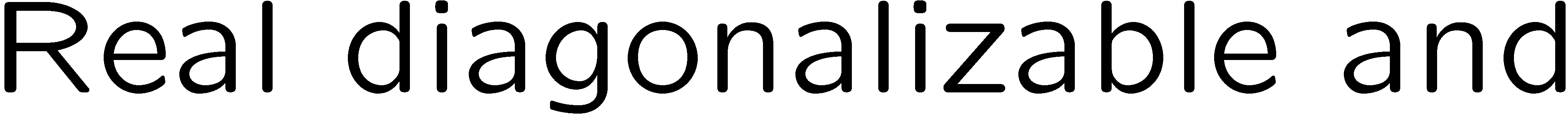 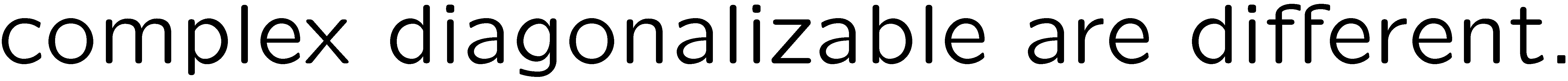 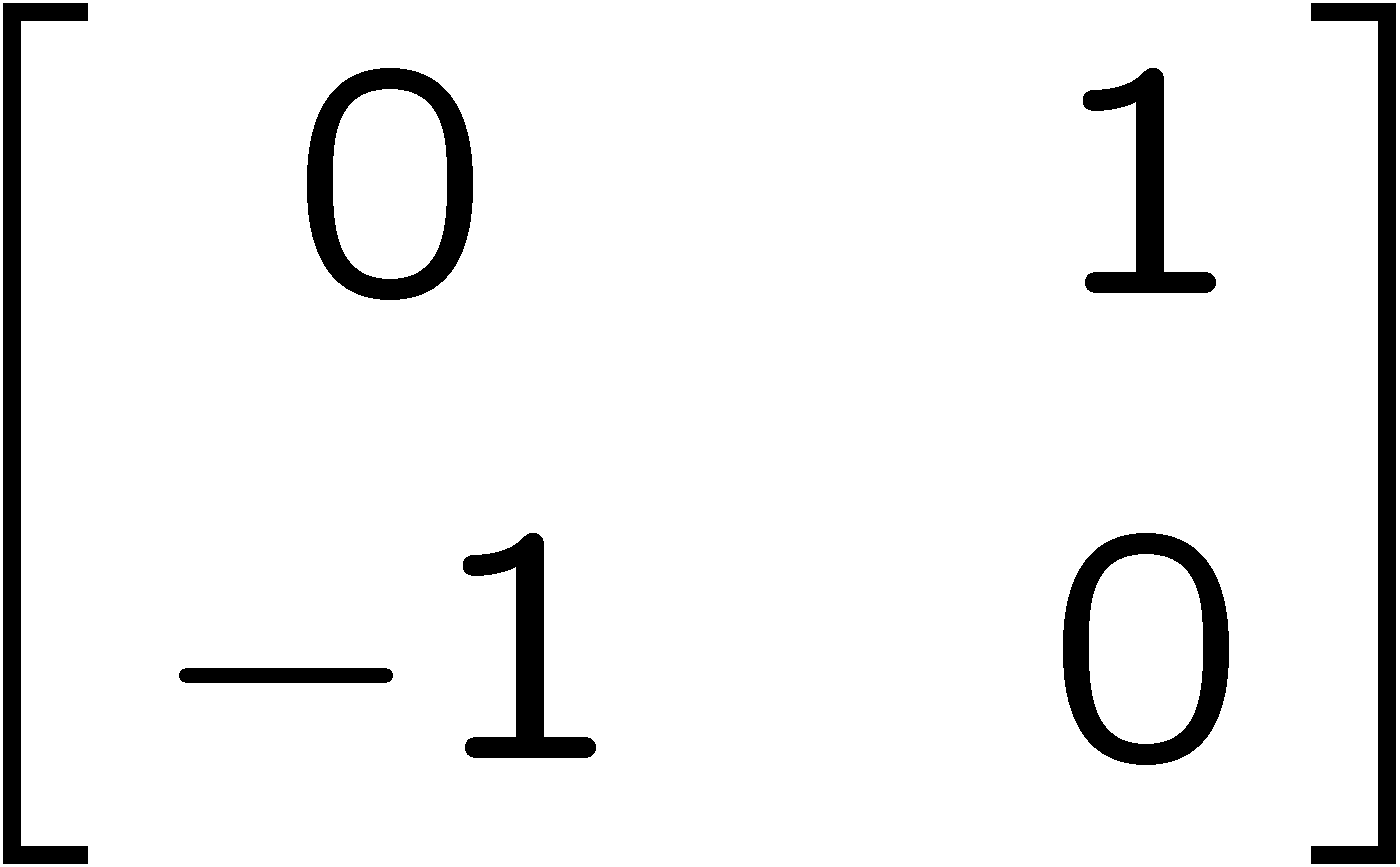 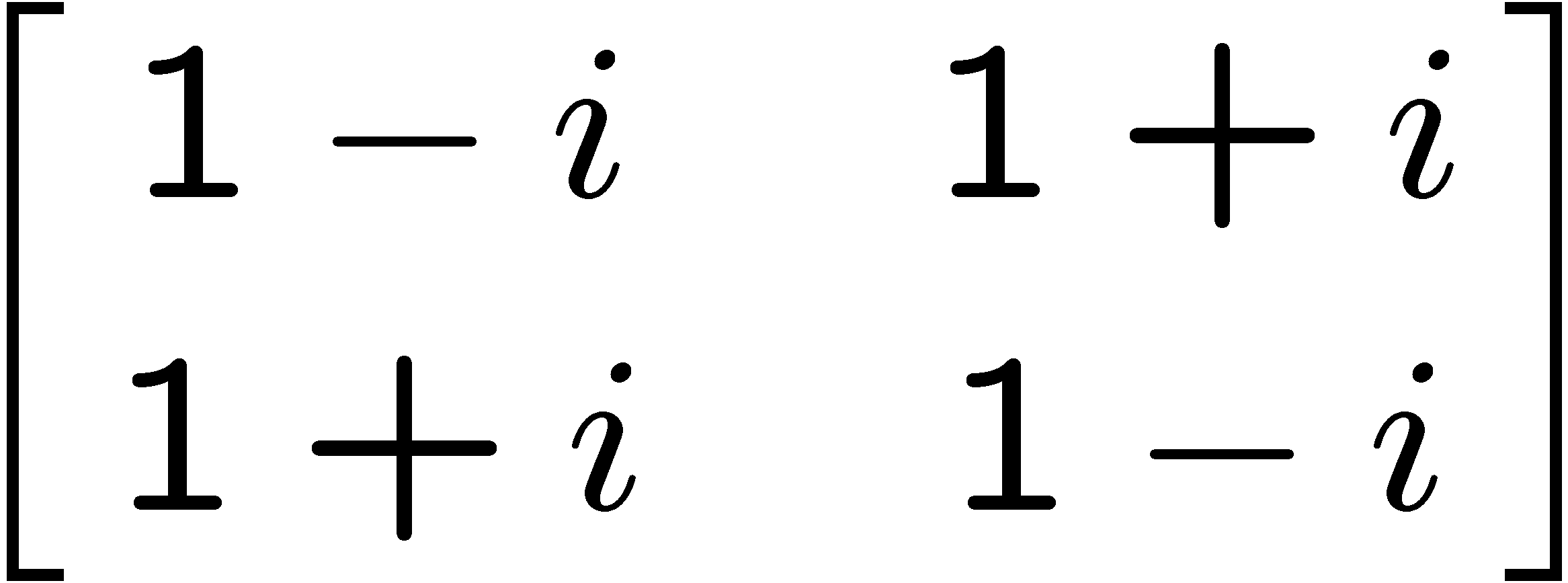 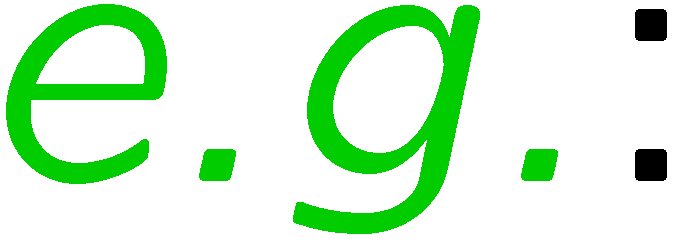 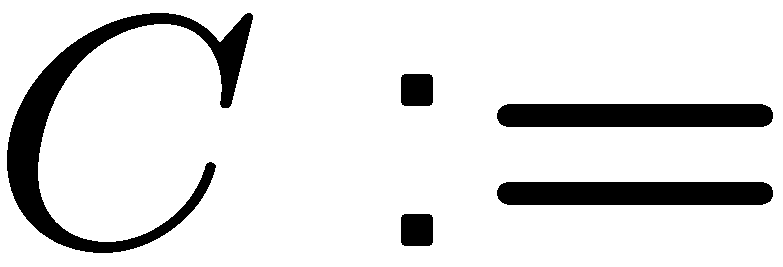 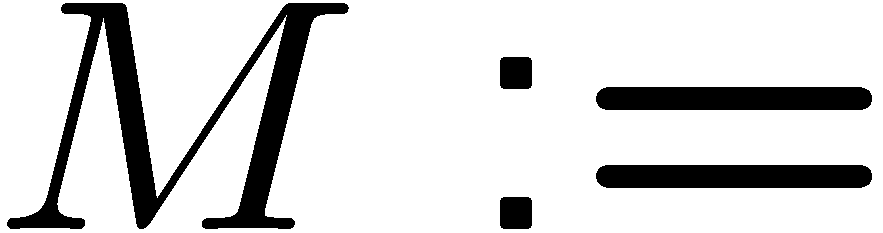 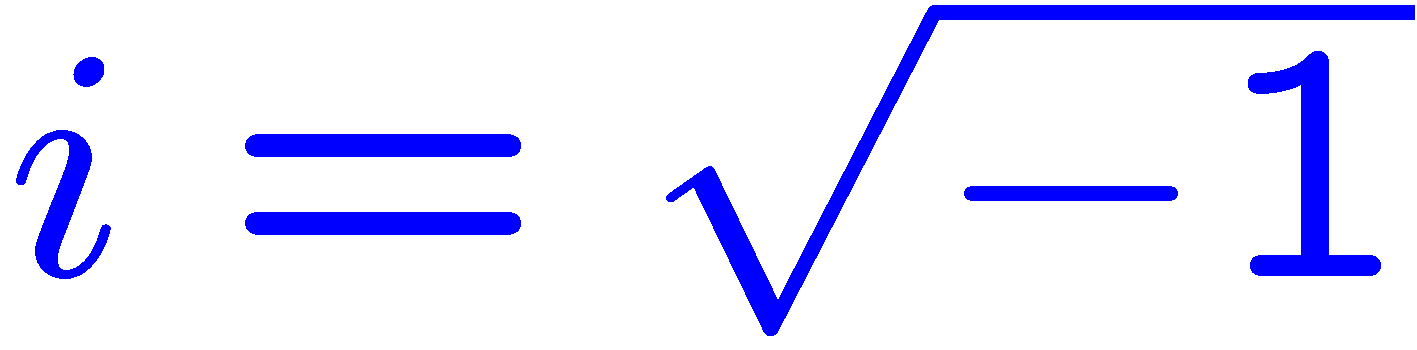 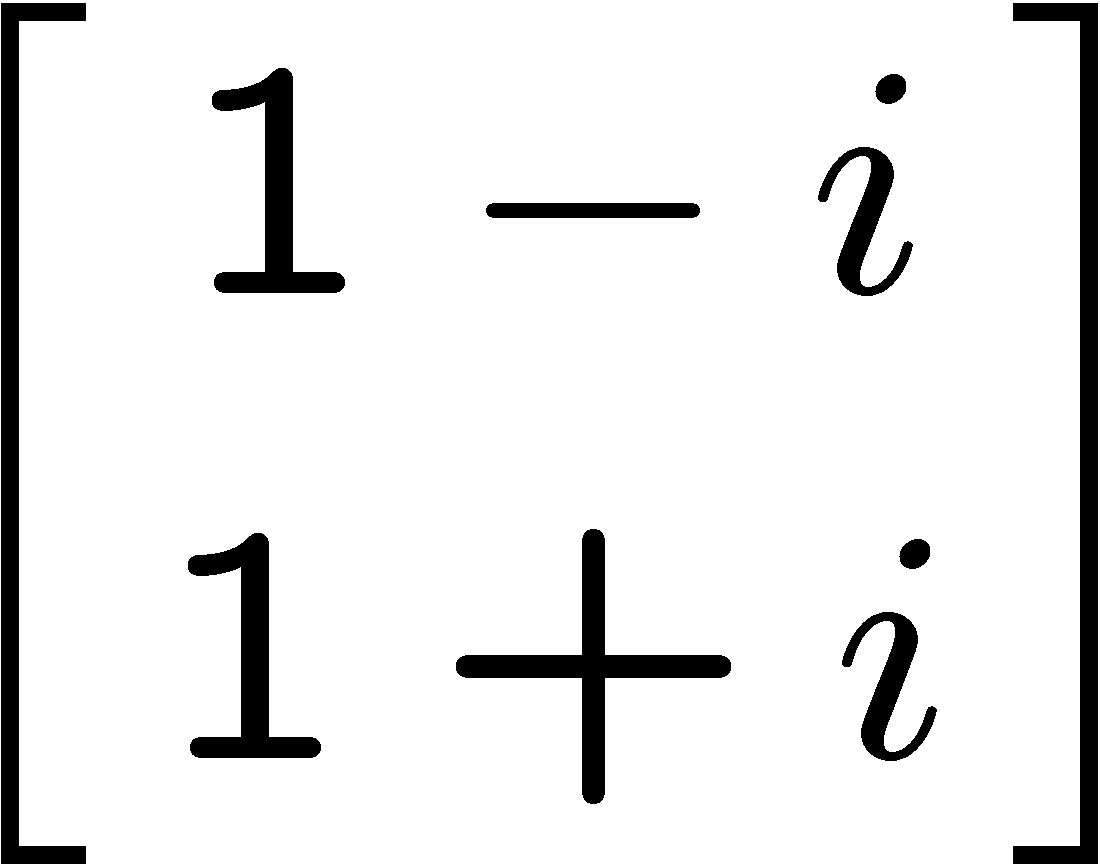 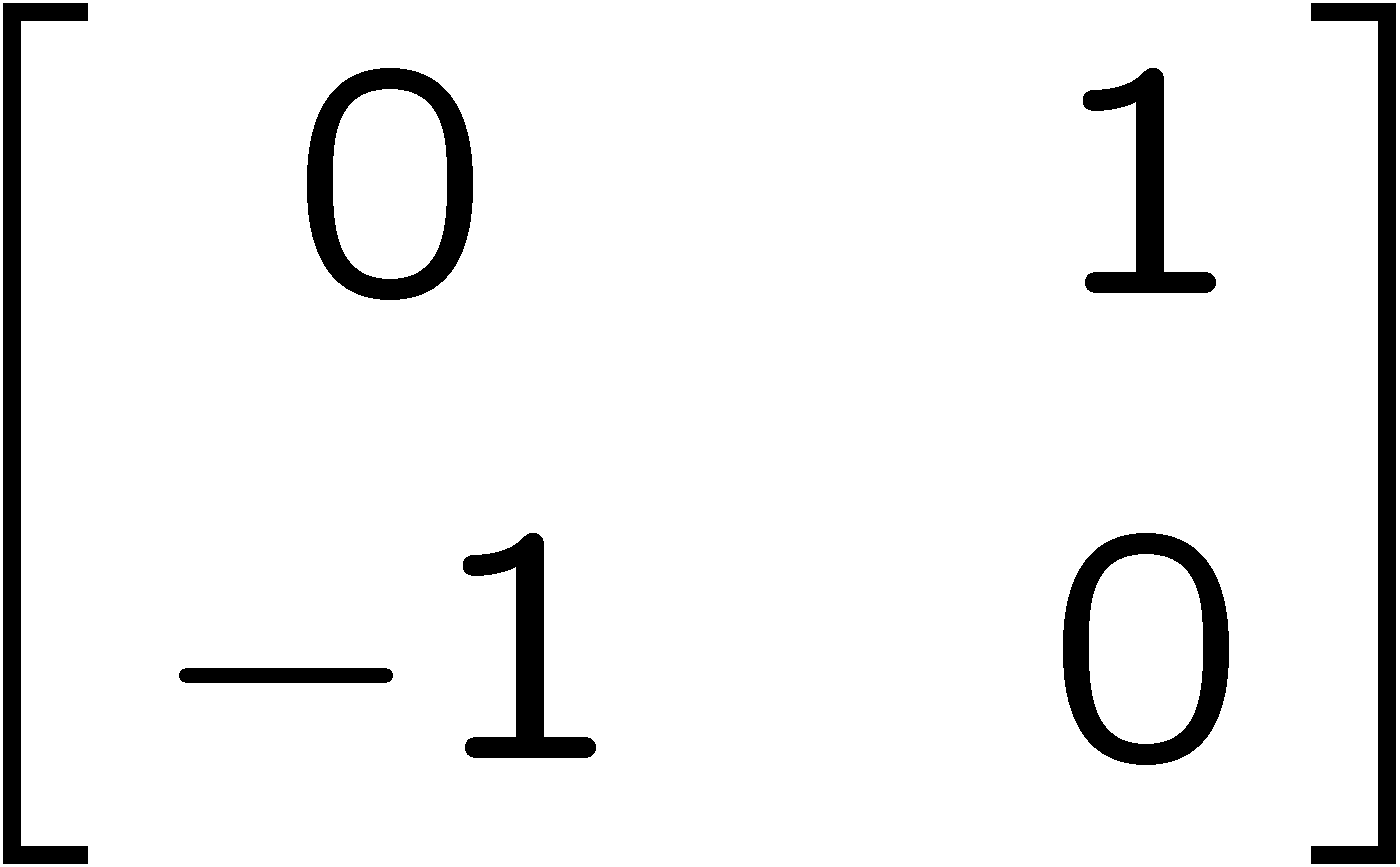 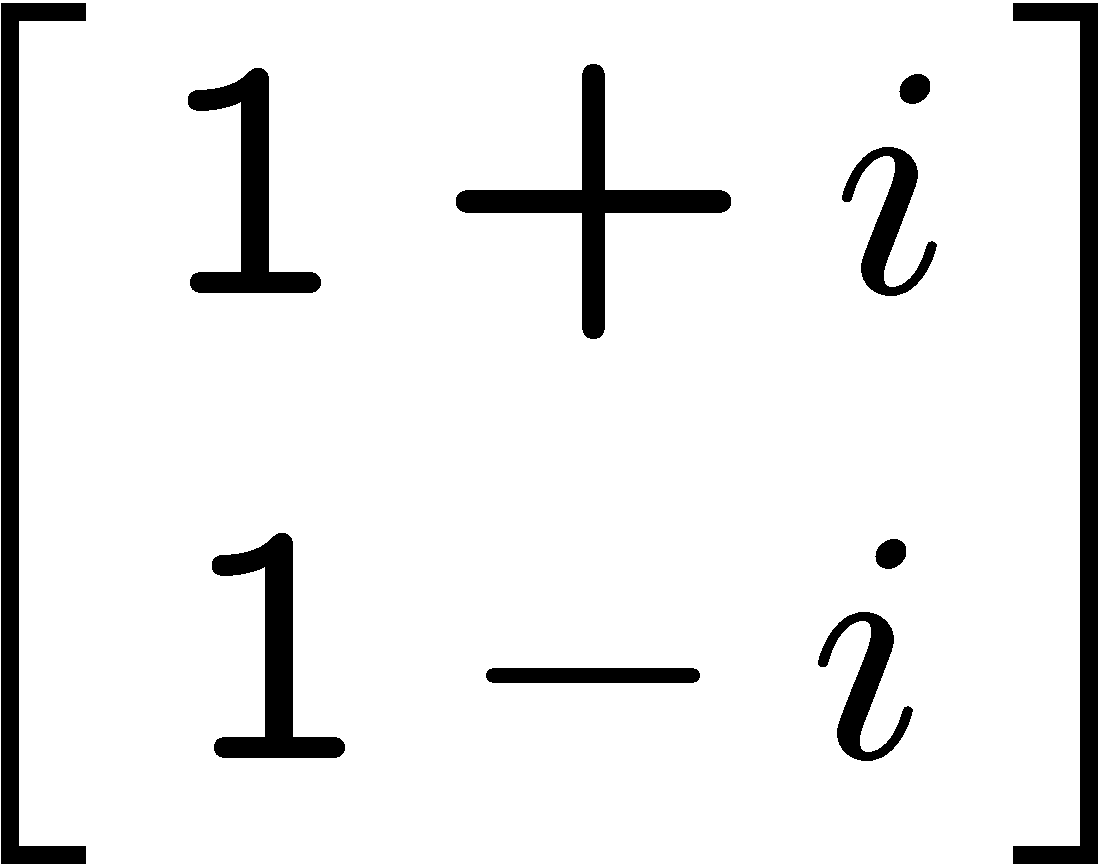 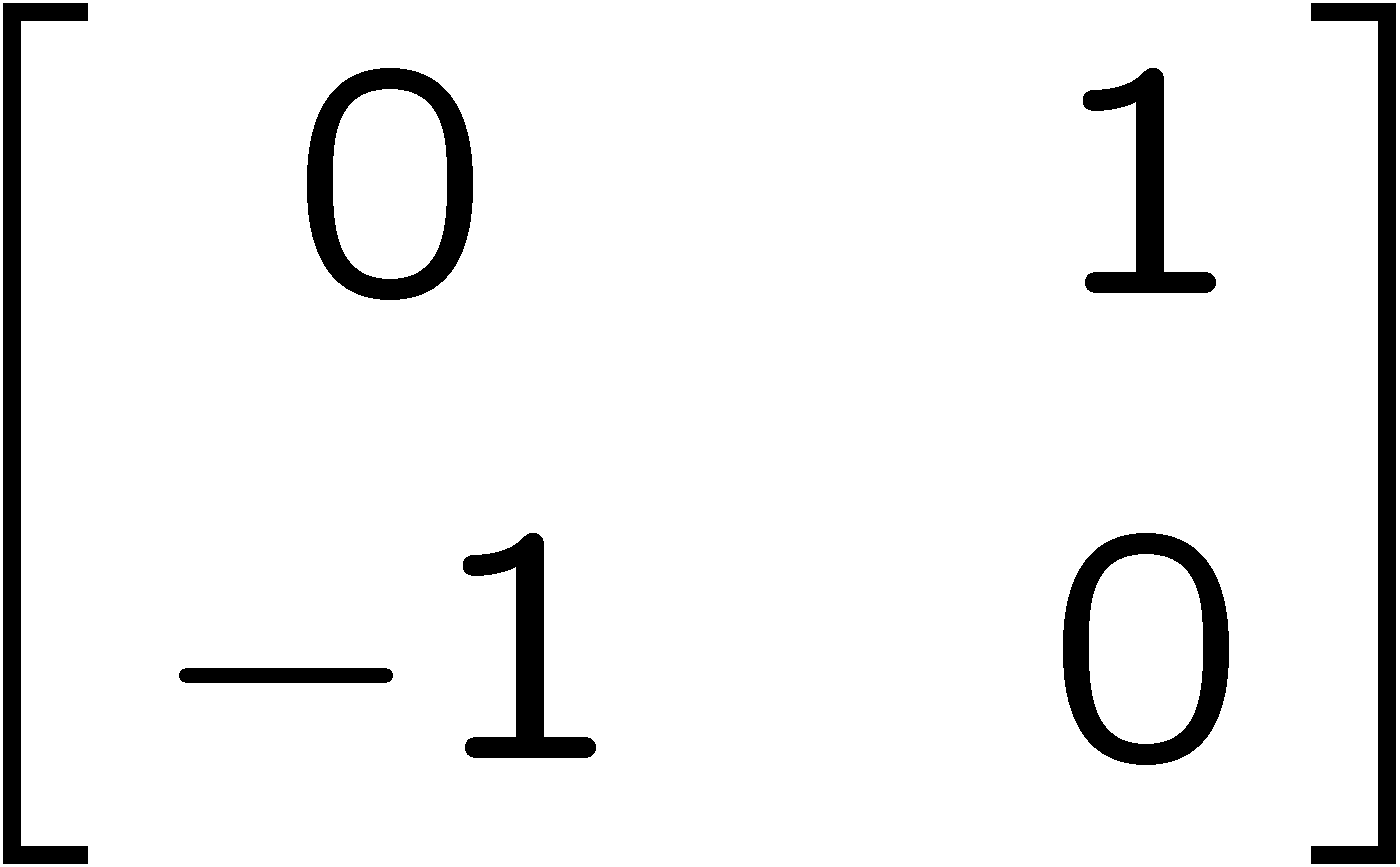 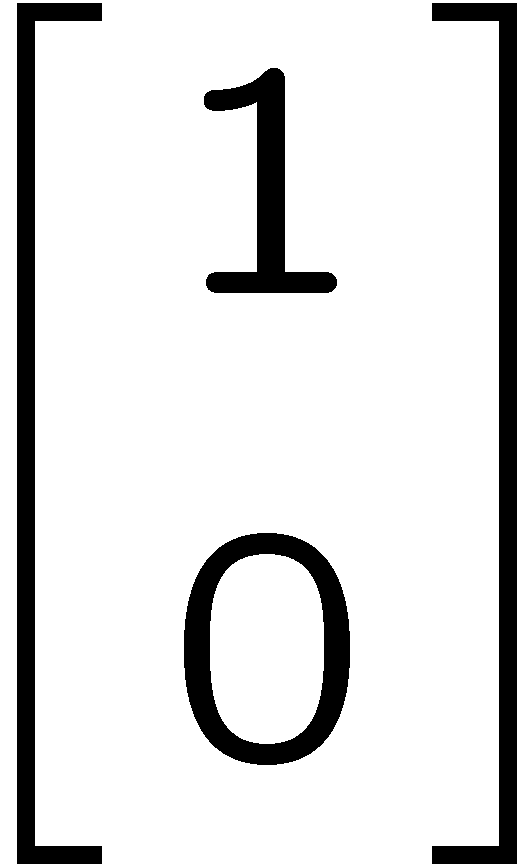 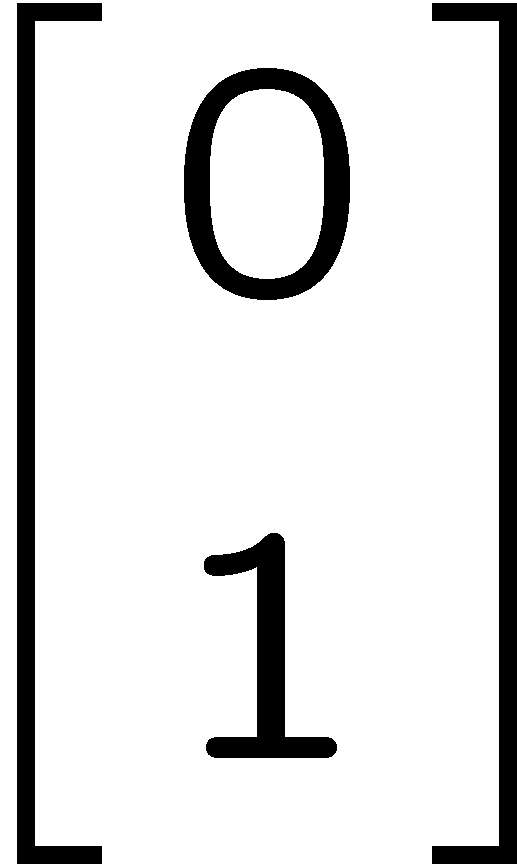 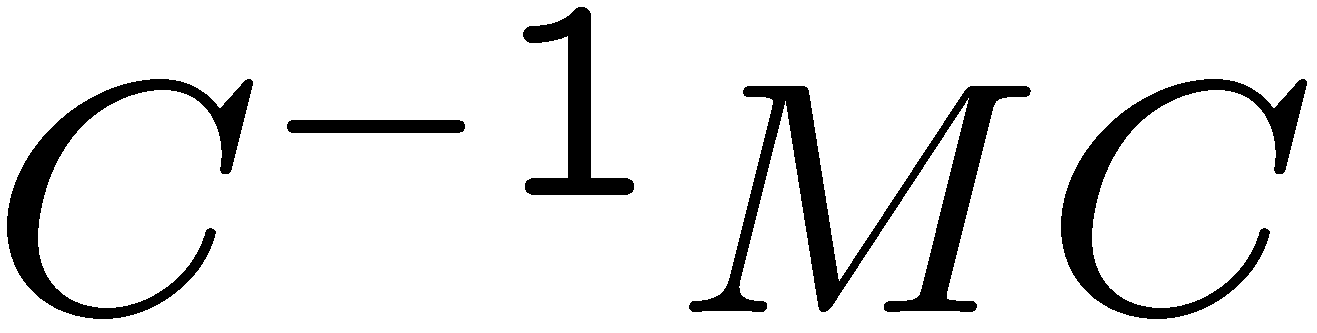 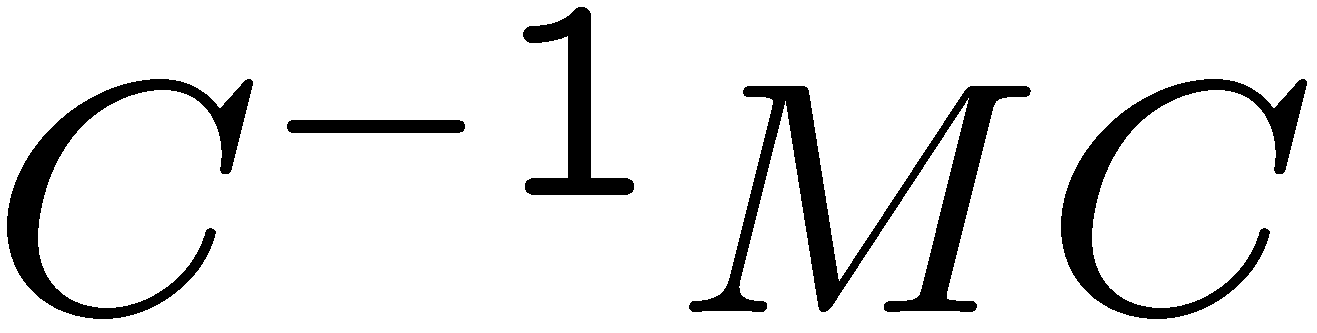 8
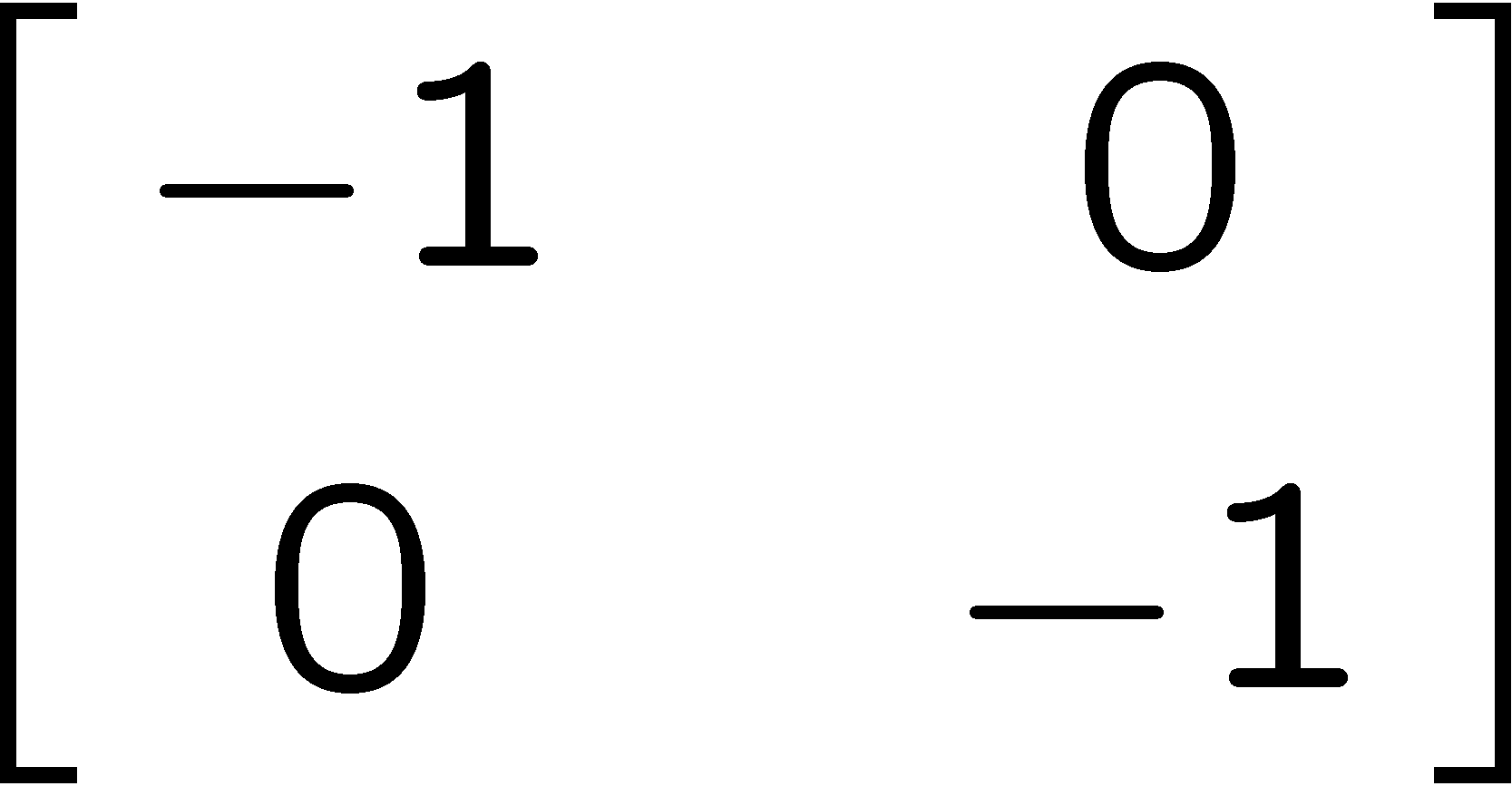 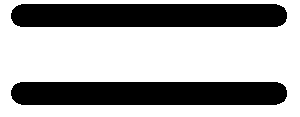 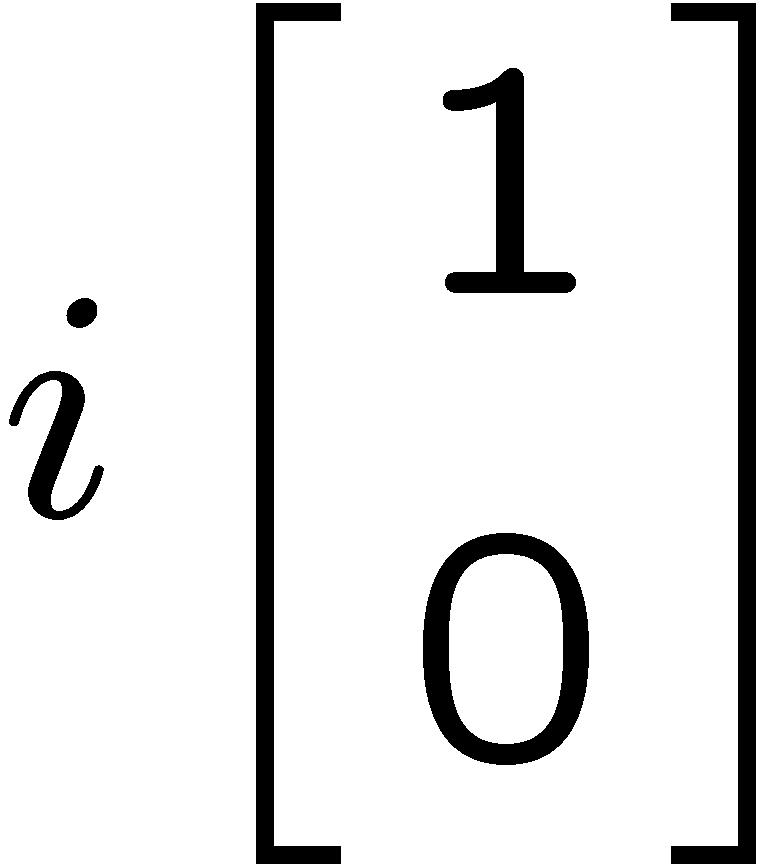 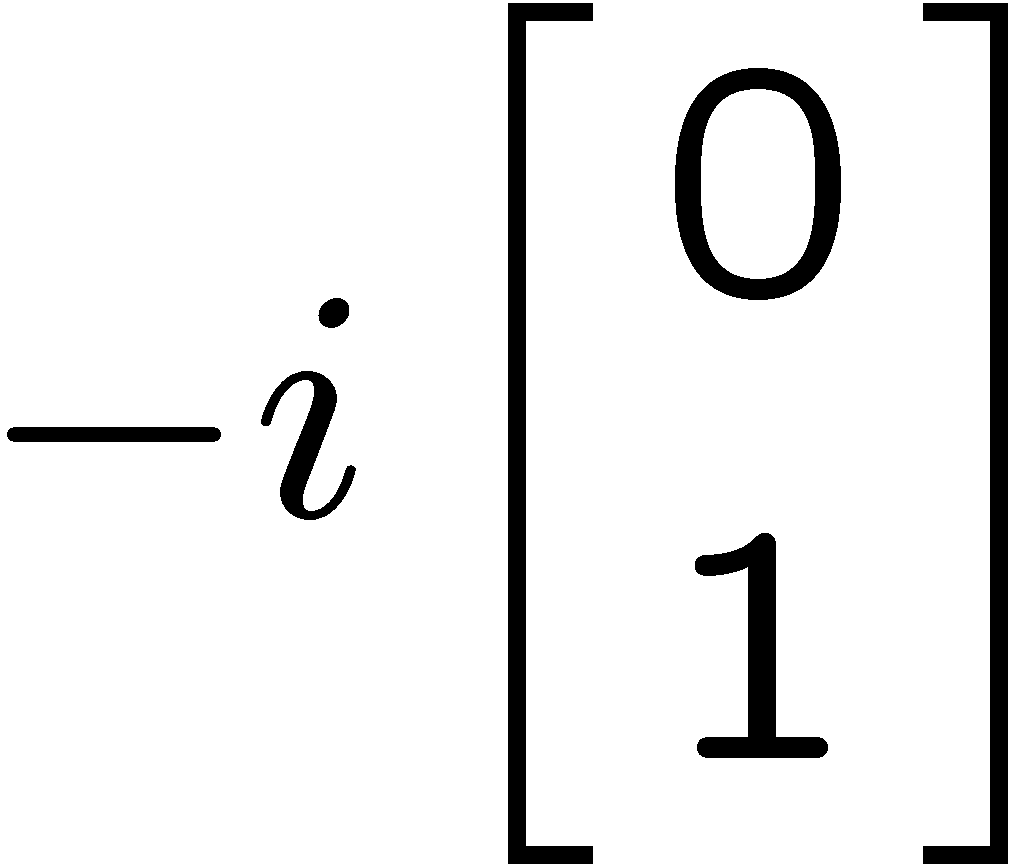 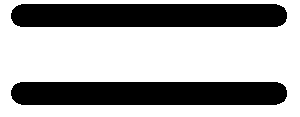 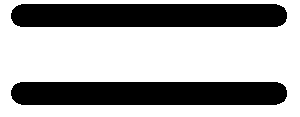 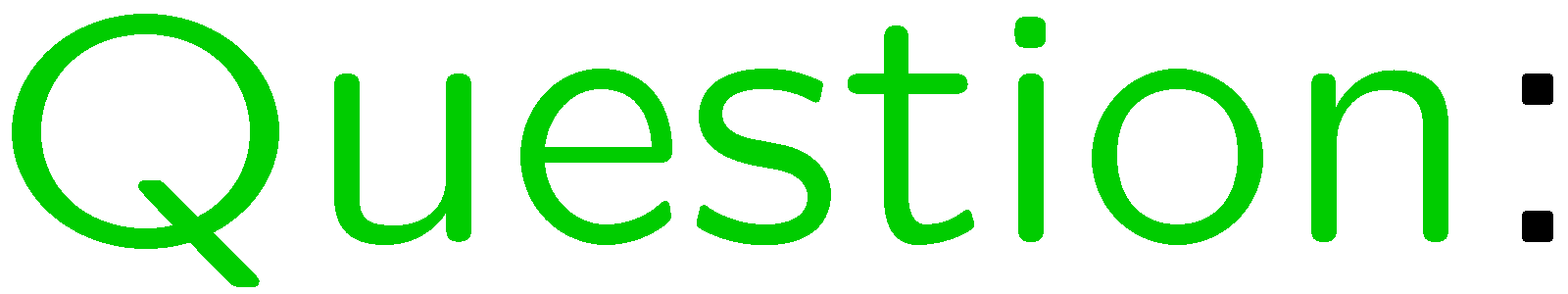 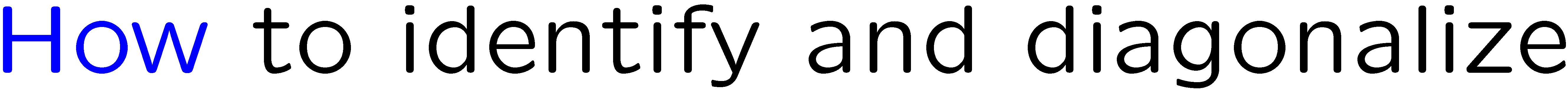 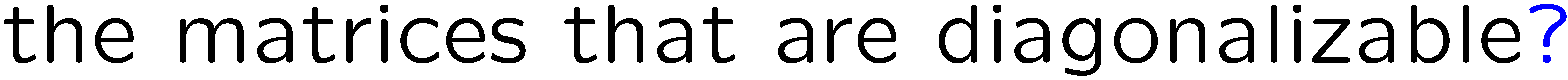 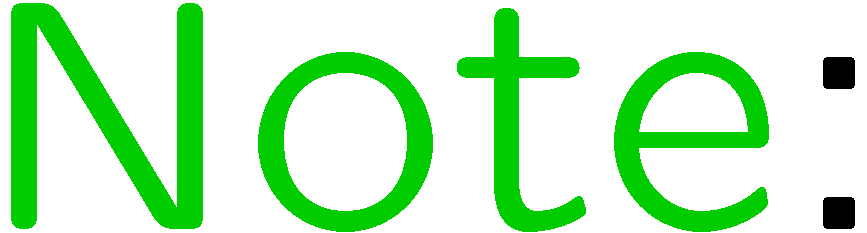 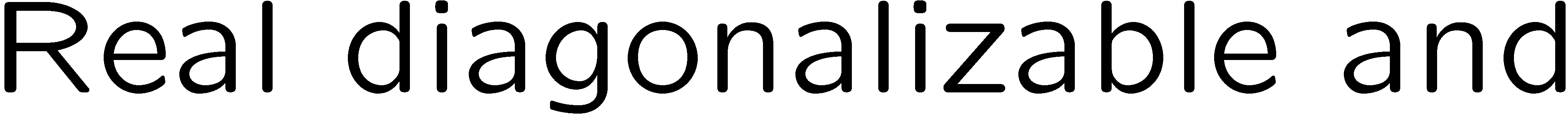 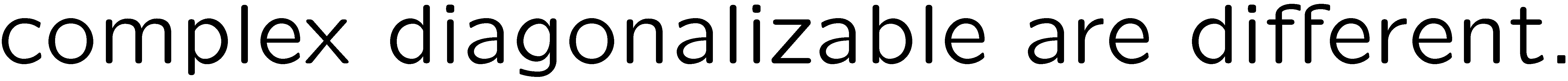 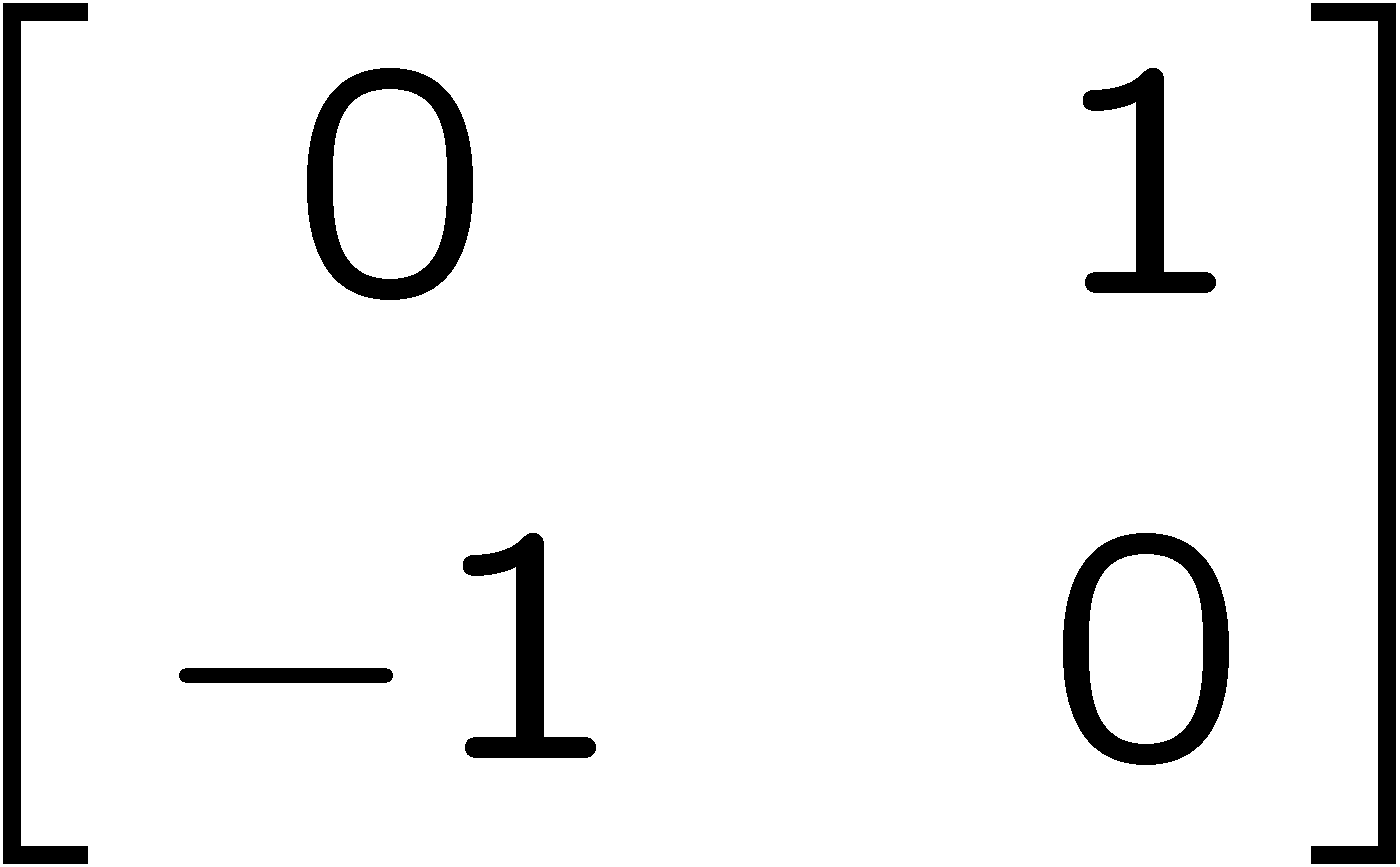 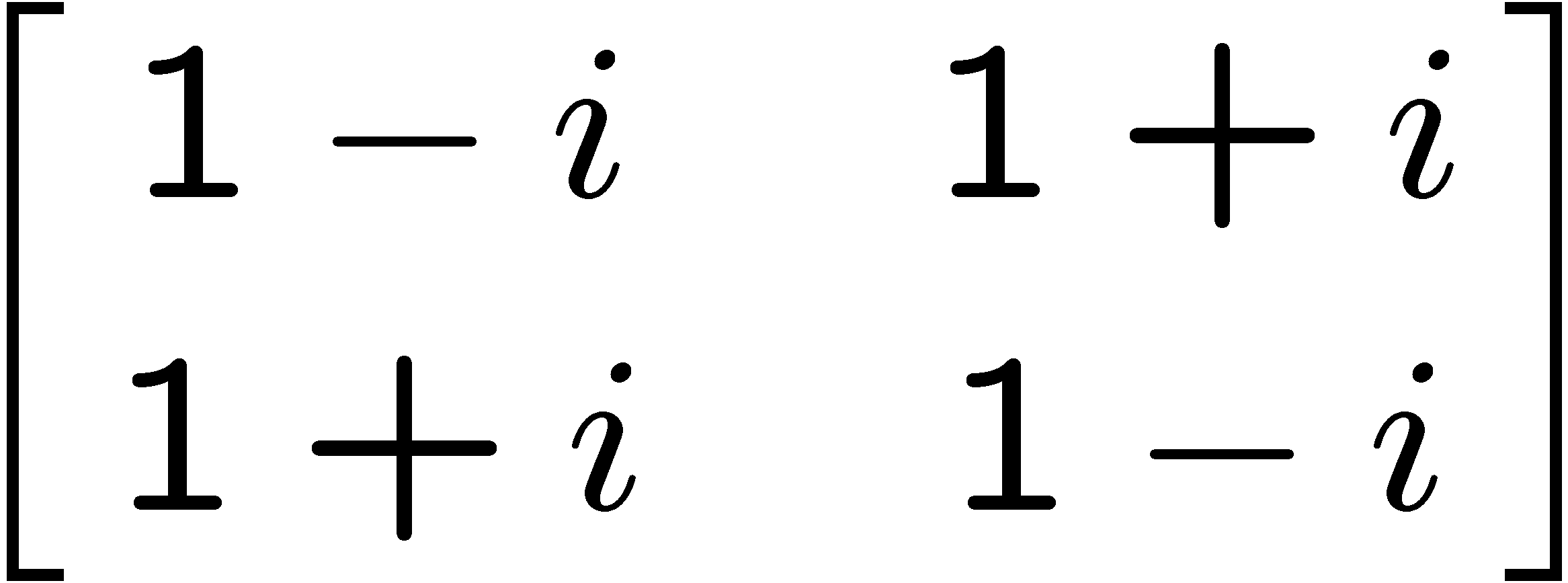 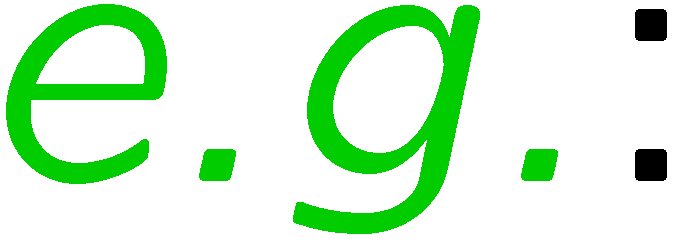 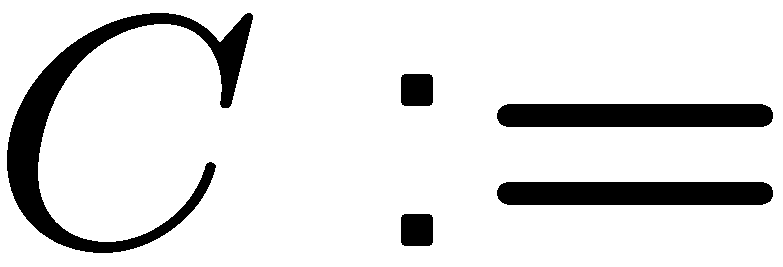 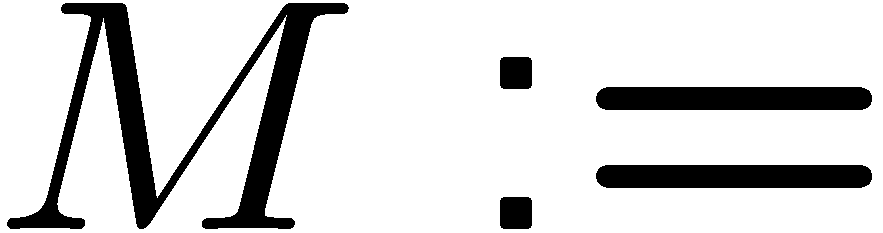 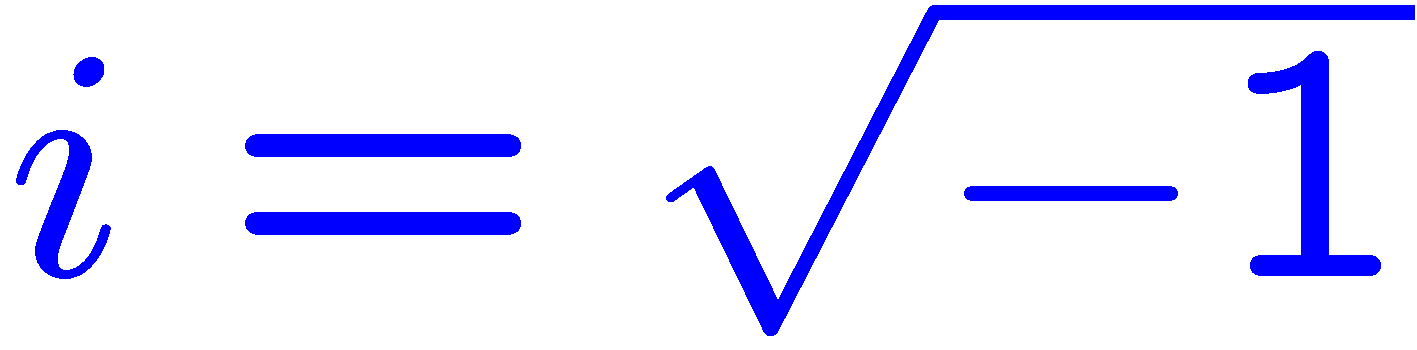 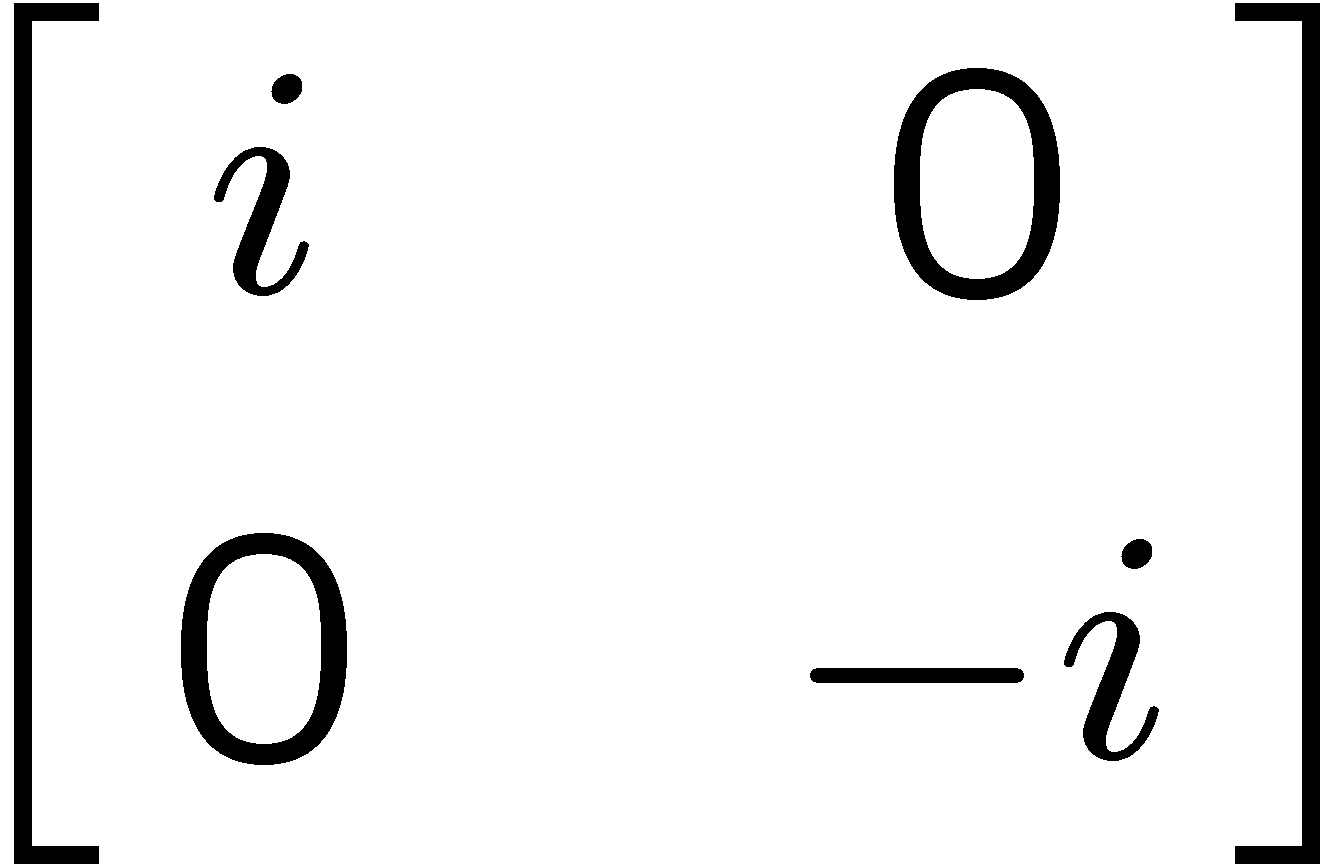 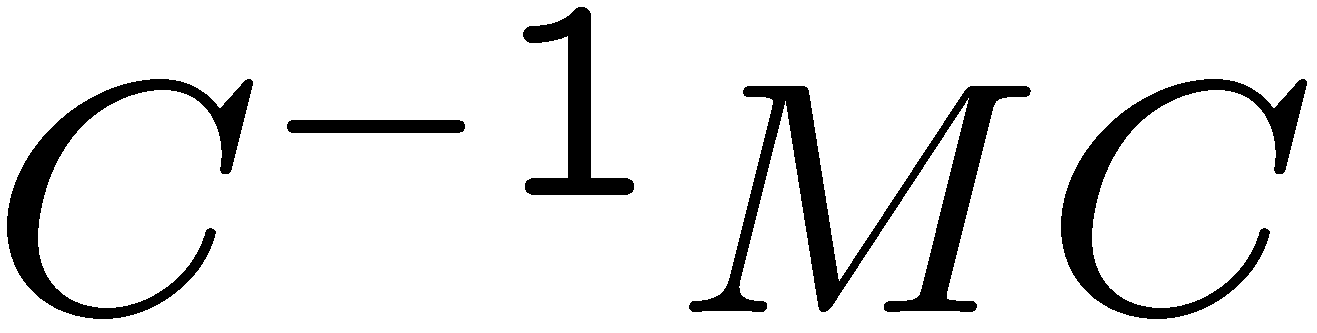 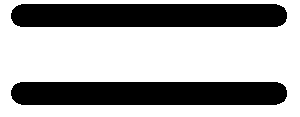 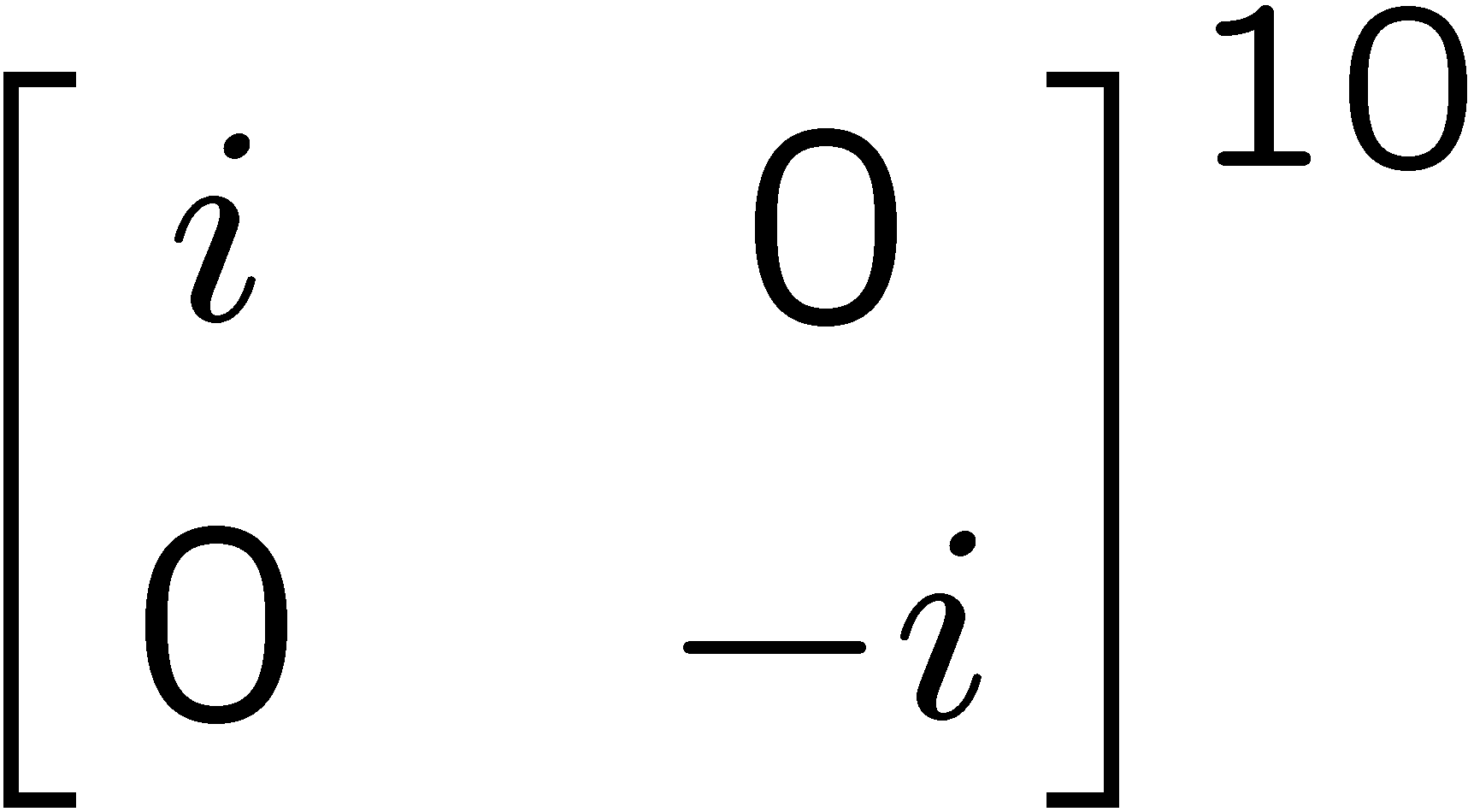 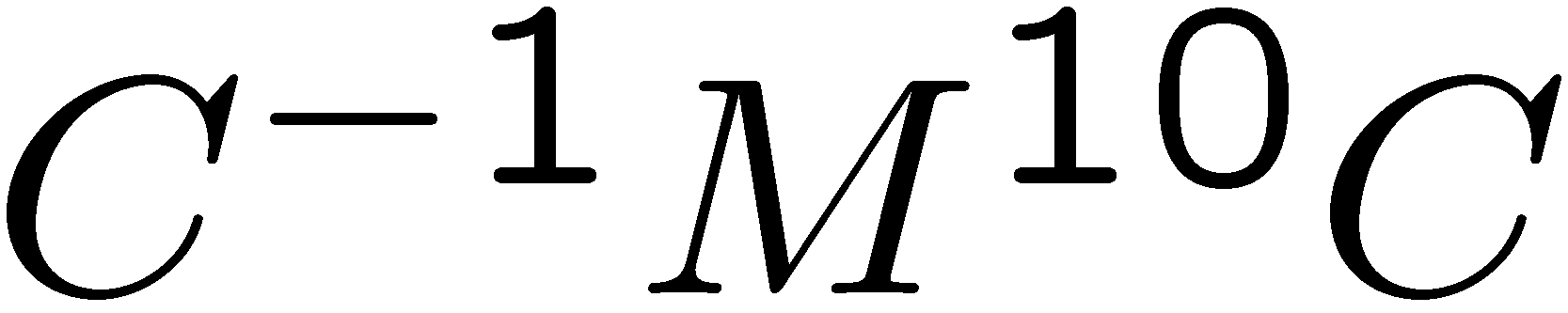 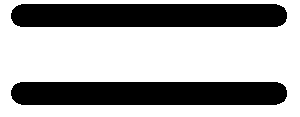 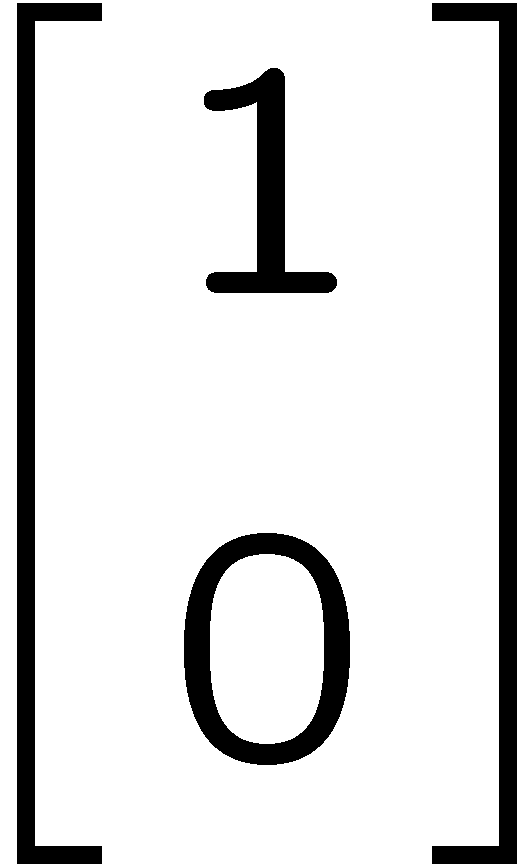 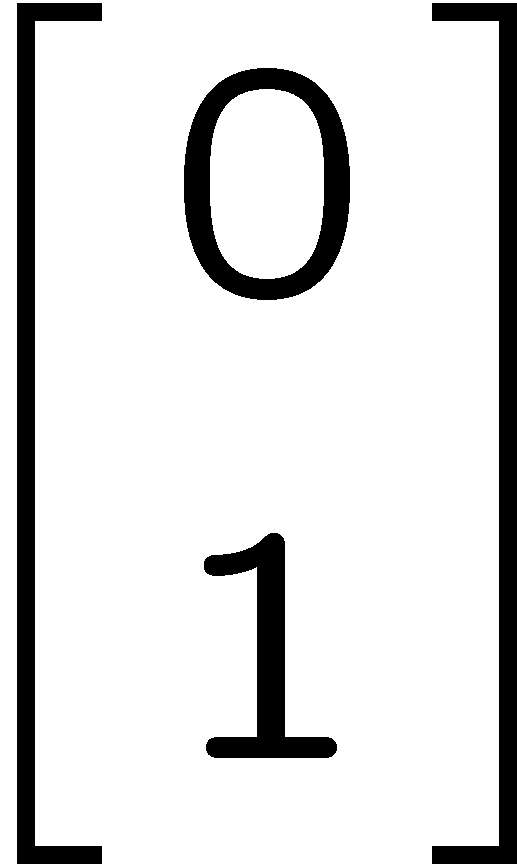 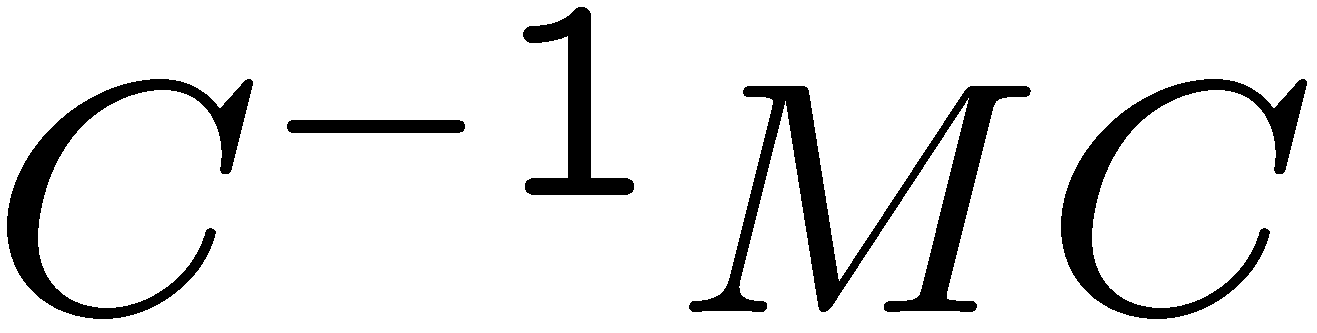 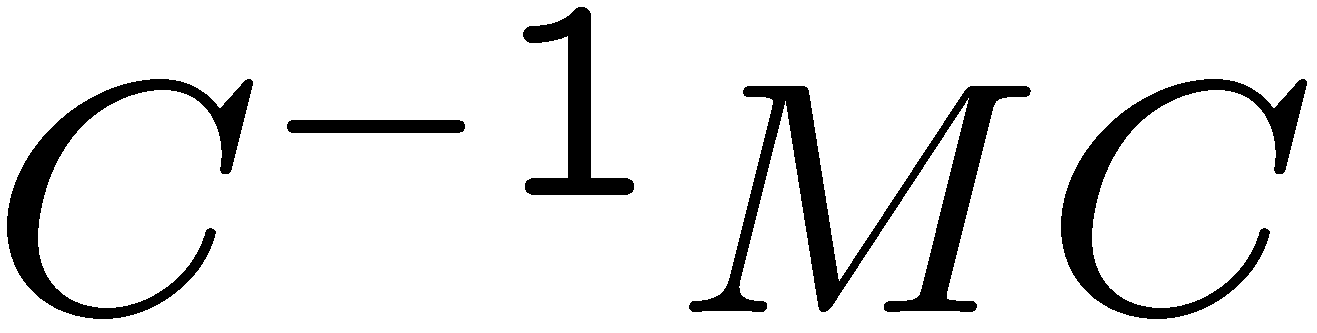 9
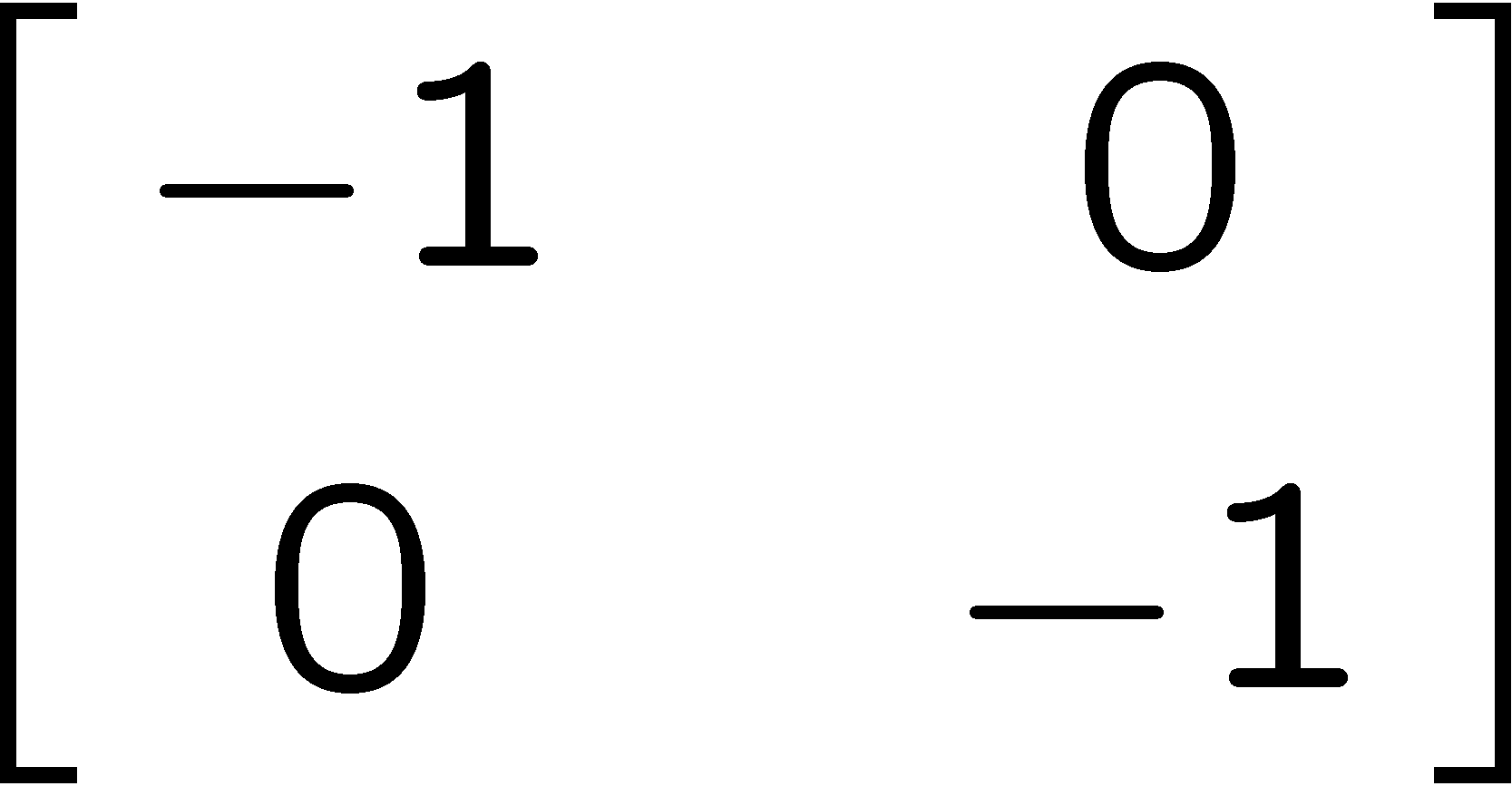 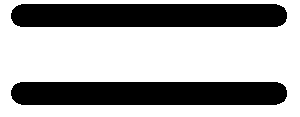 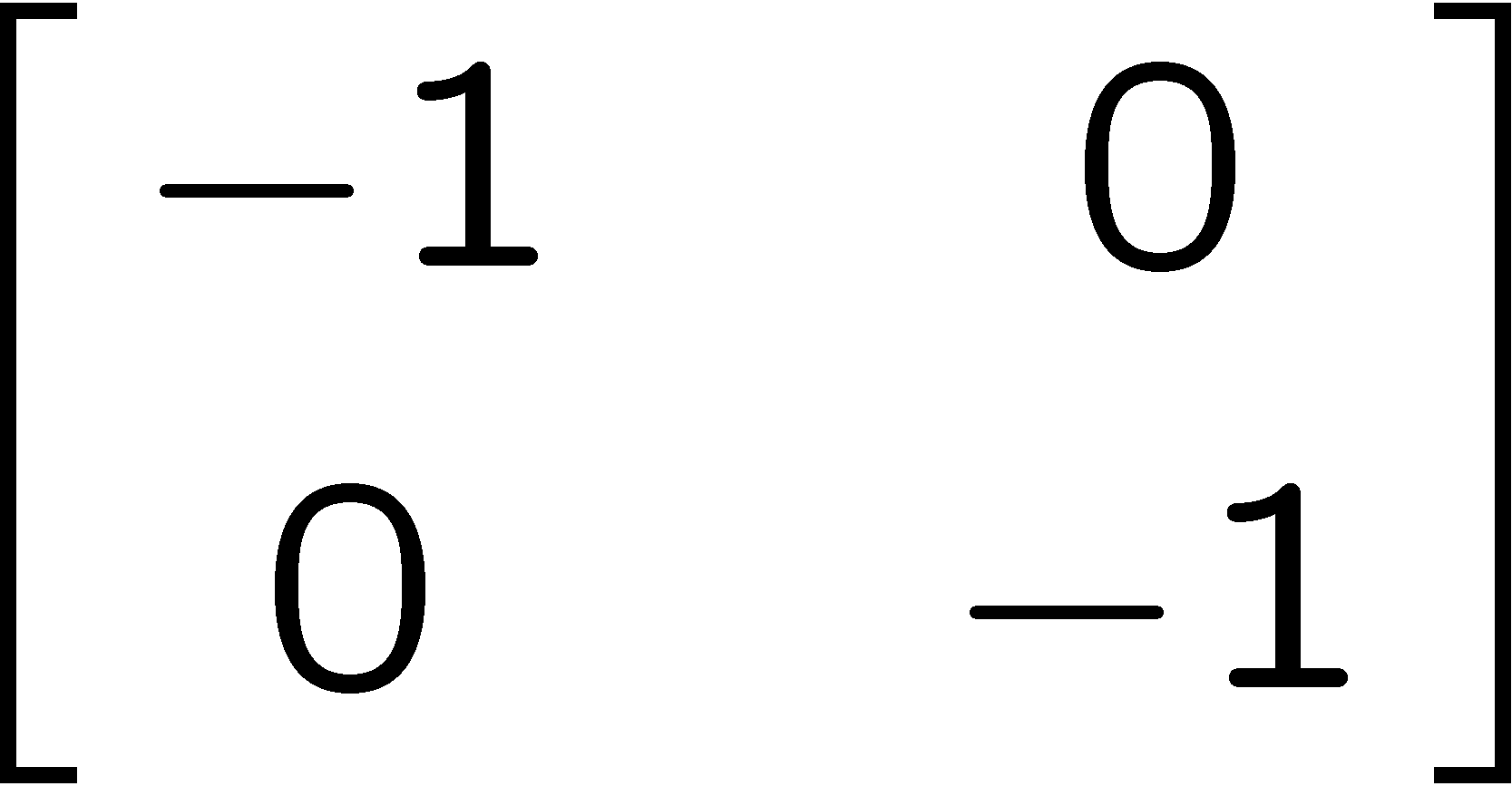 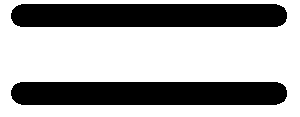 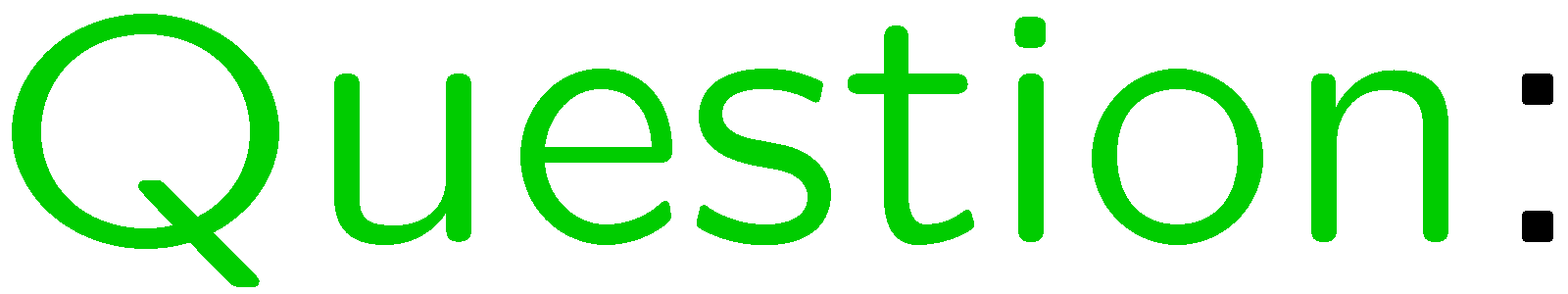 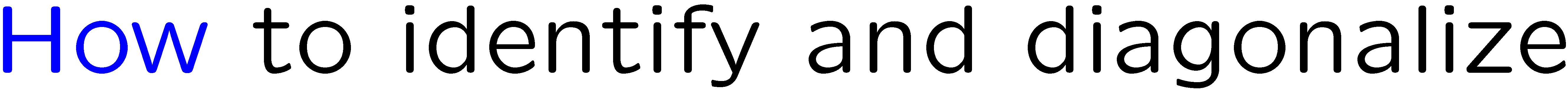 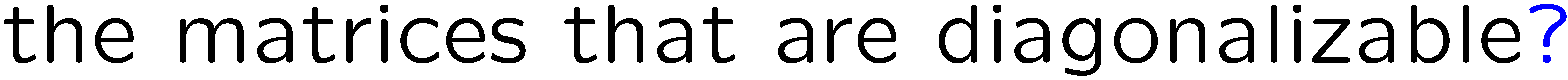 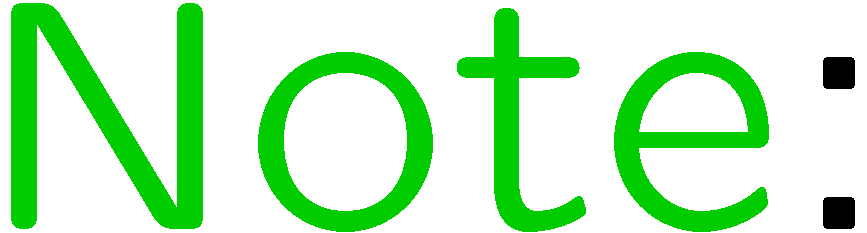 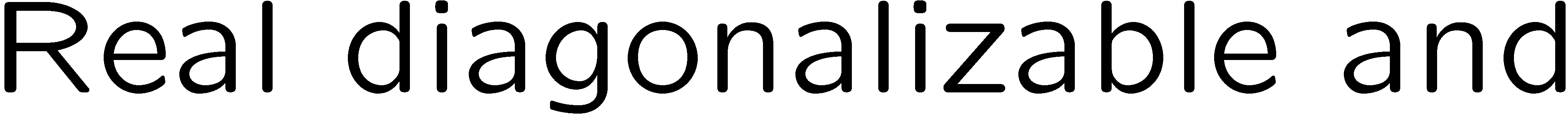 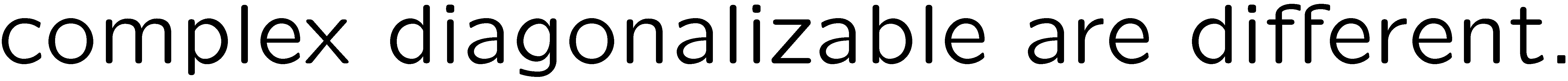 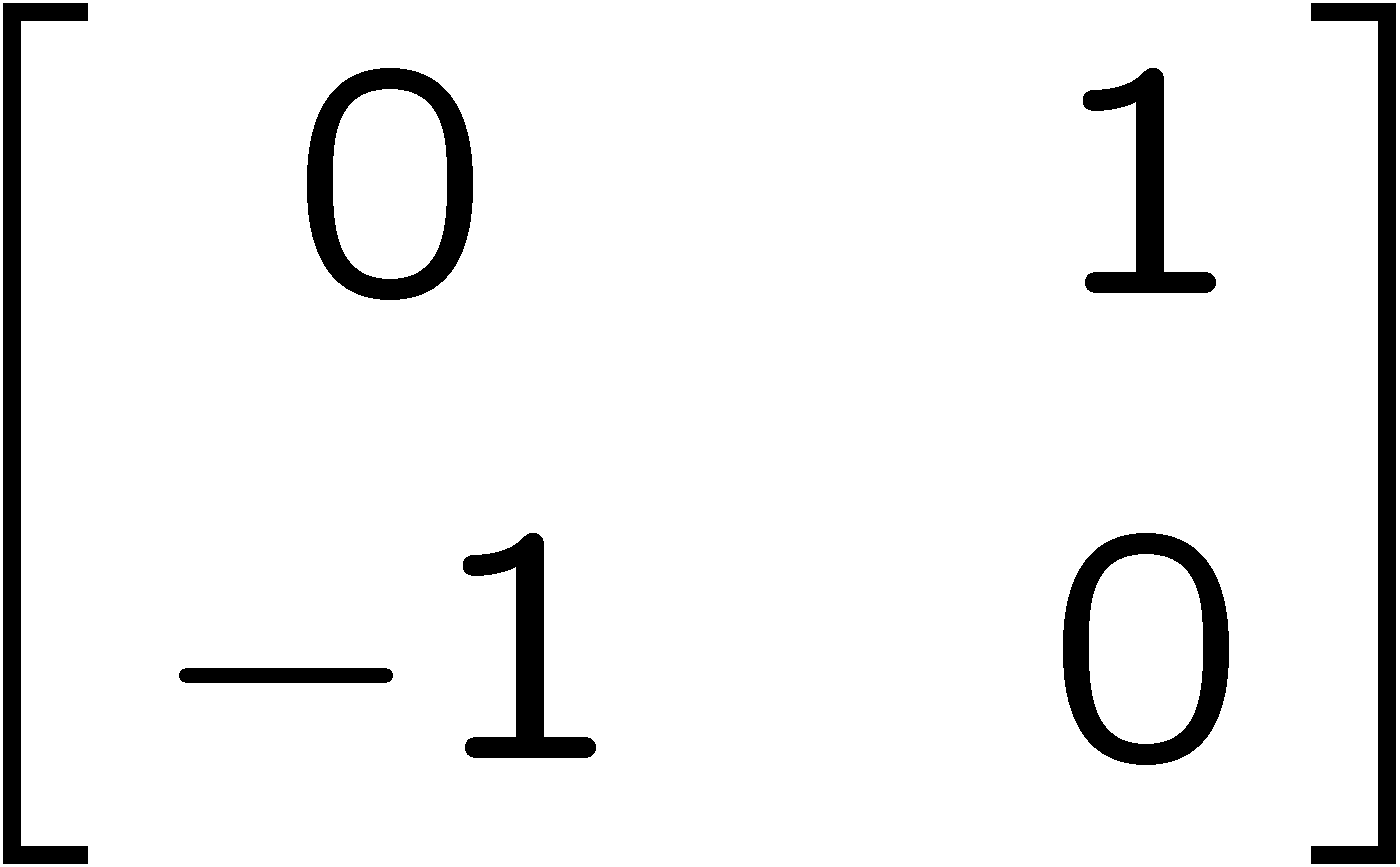 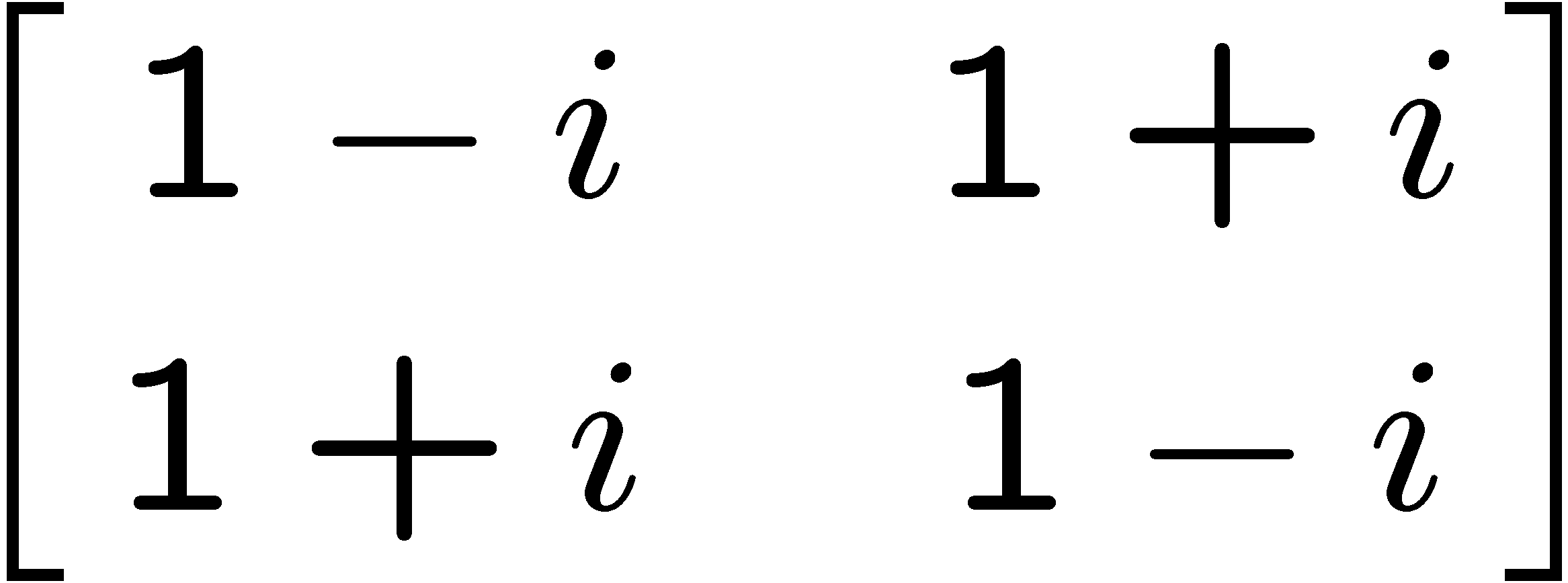 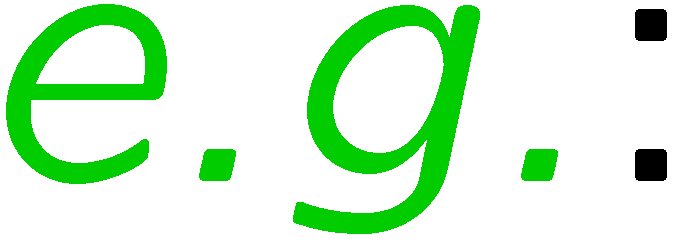 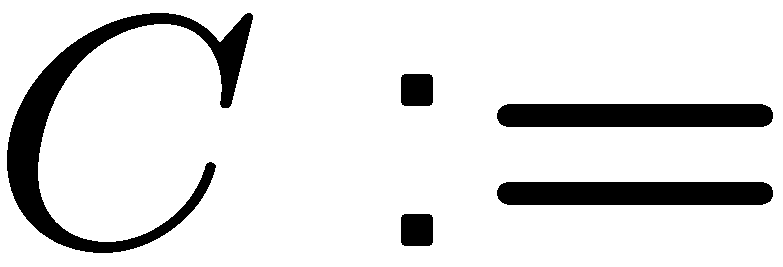 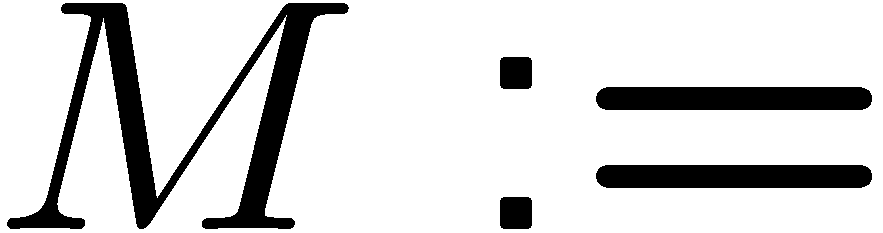 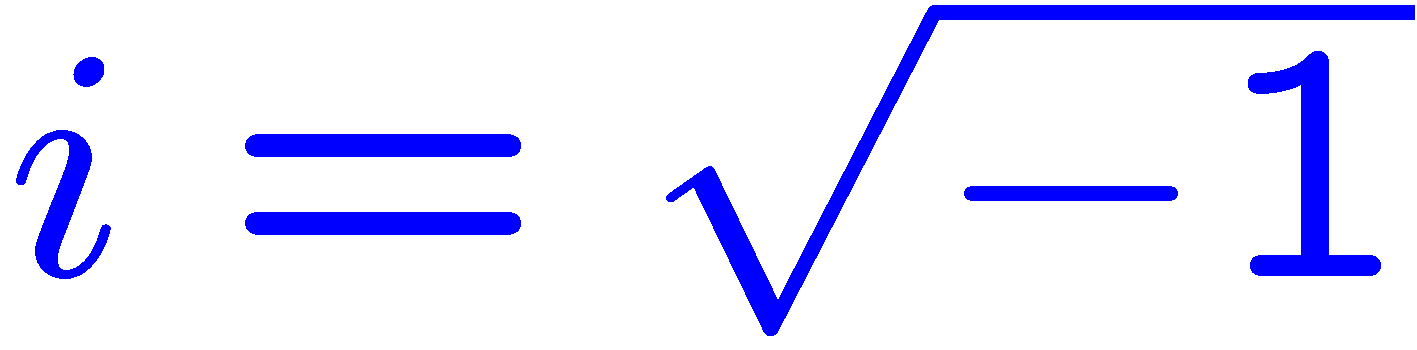 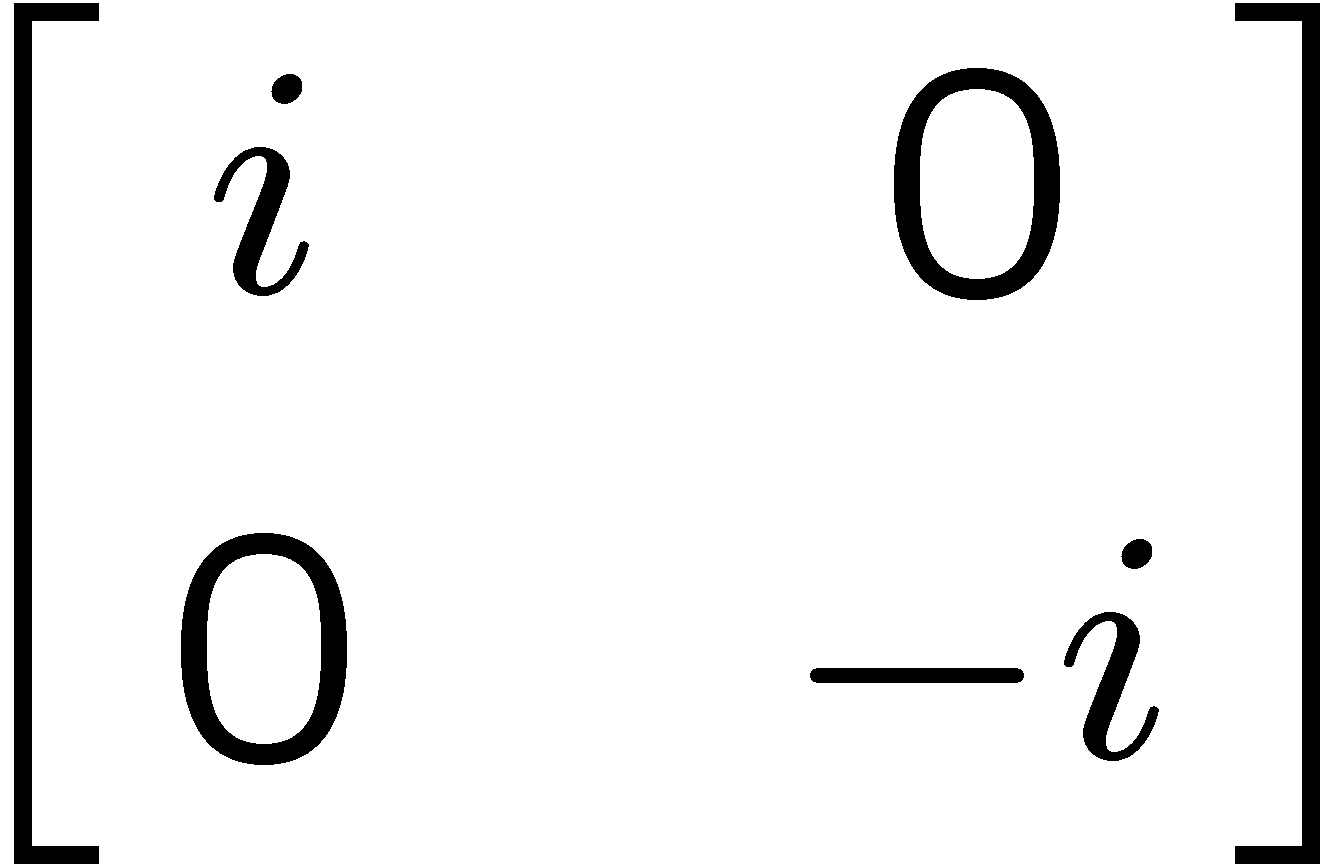 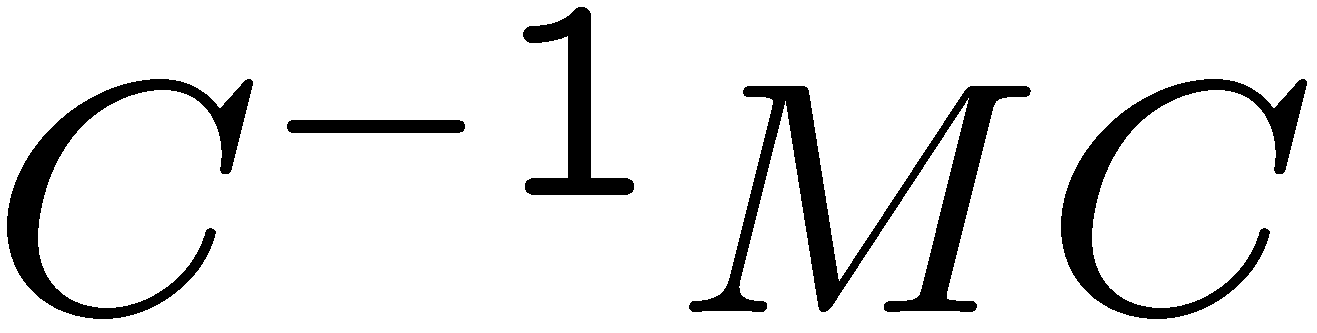 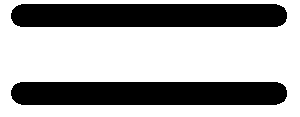 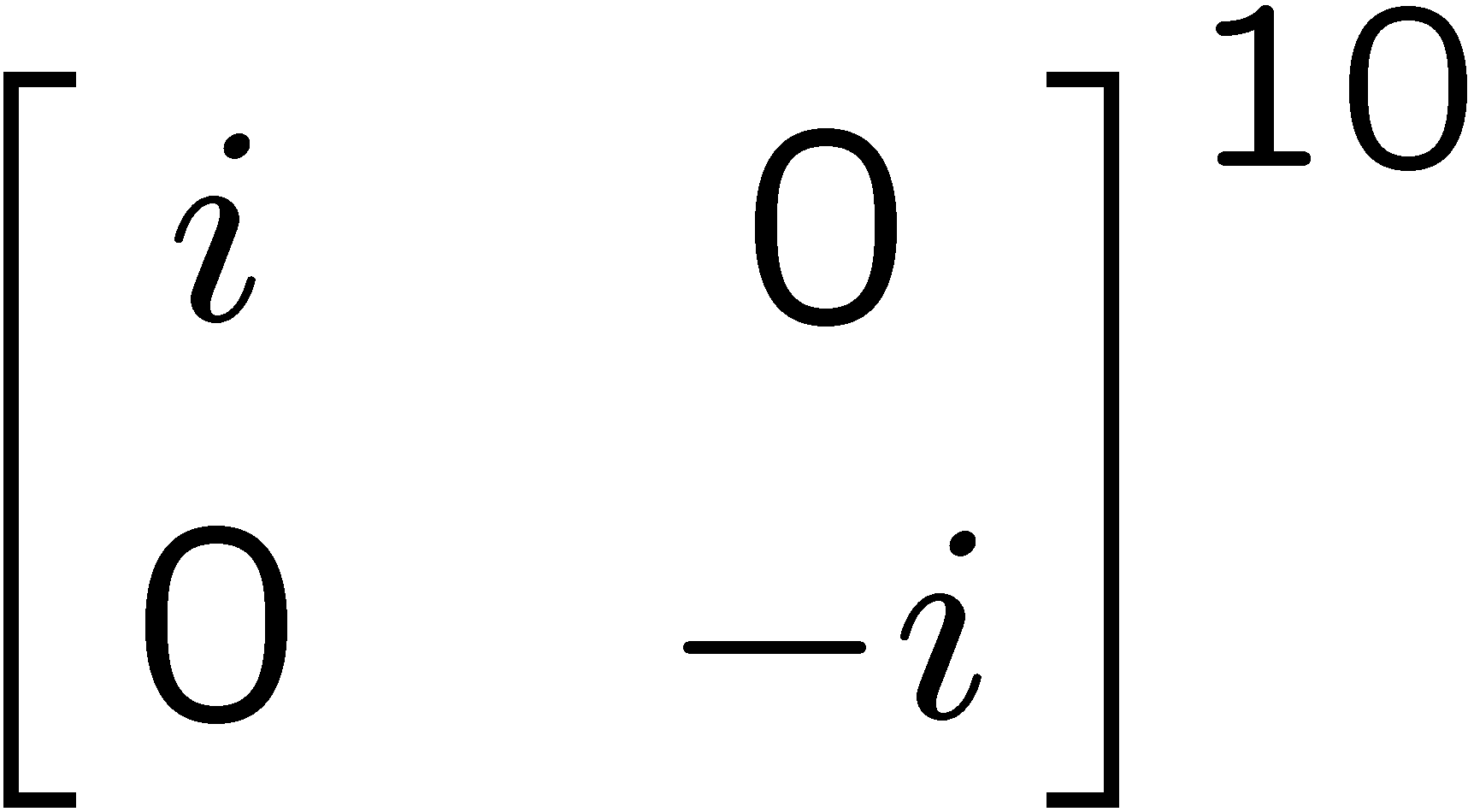 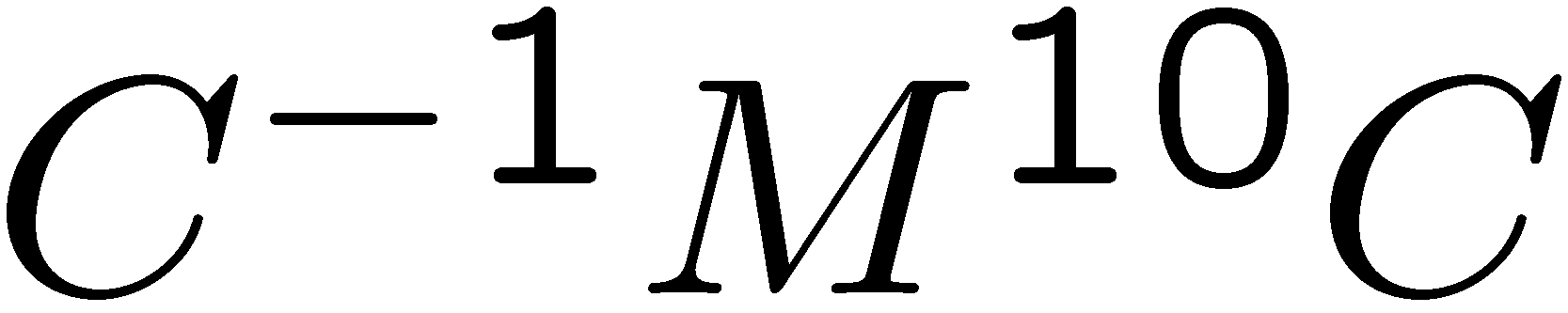 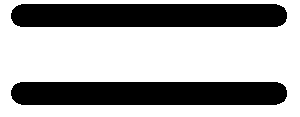 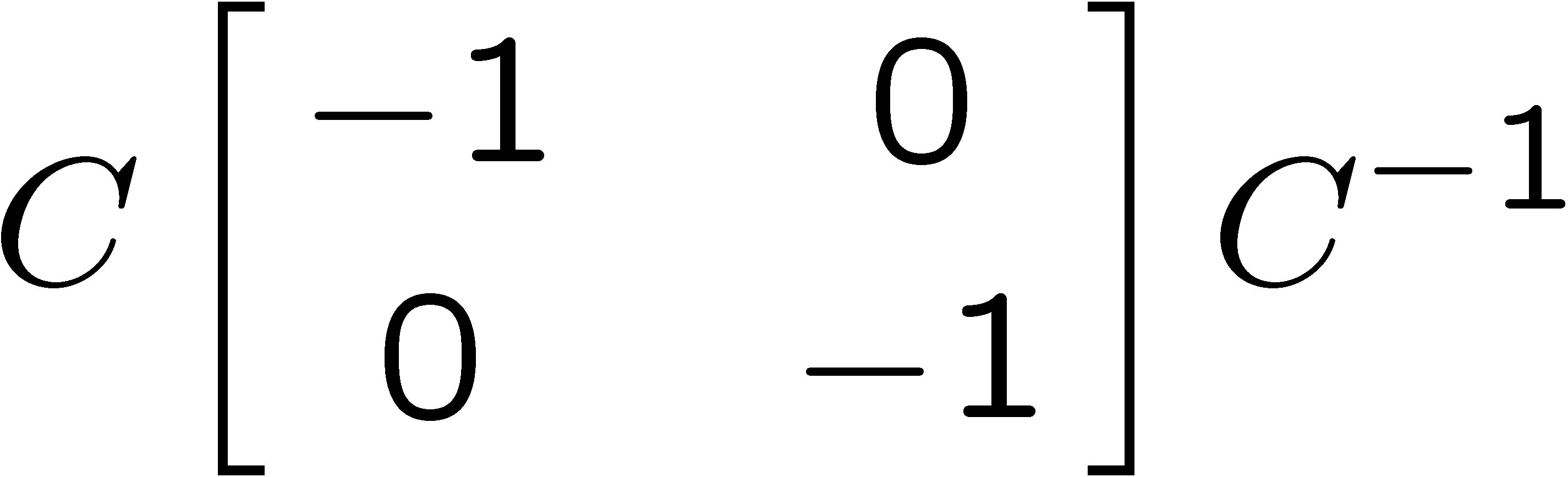 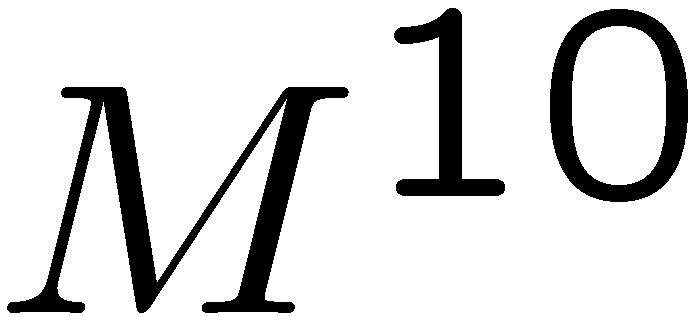 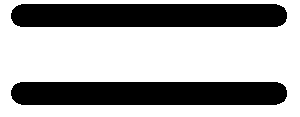 10
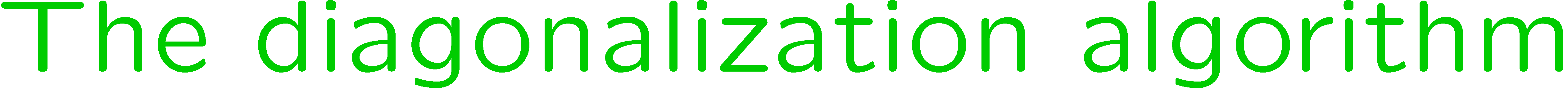 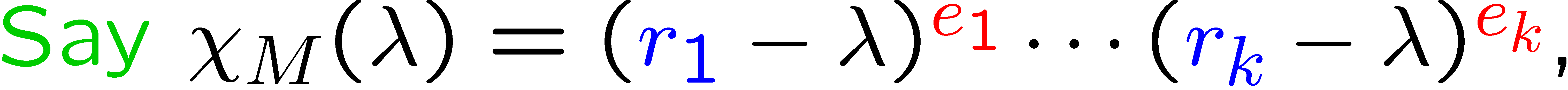 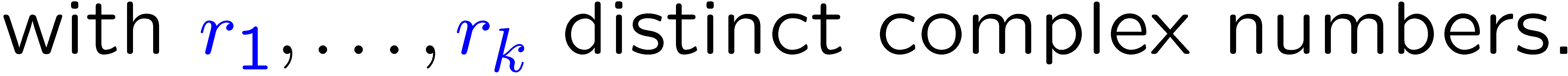 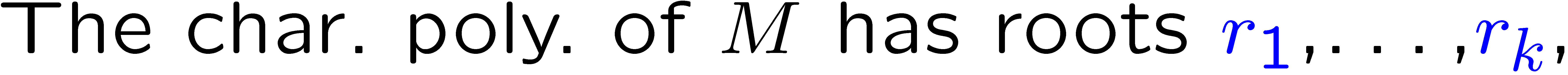 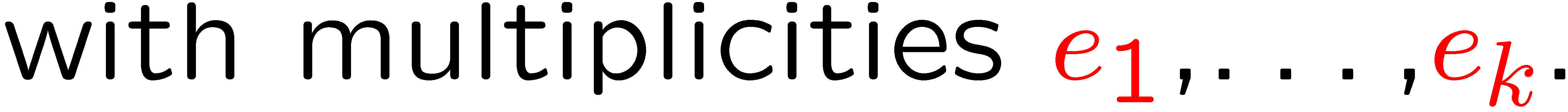 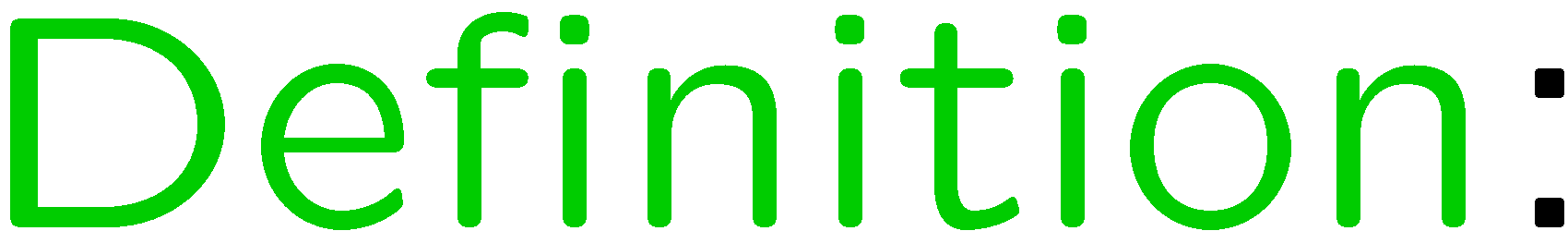 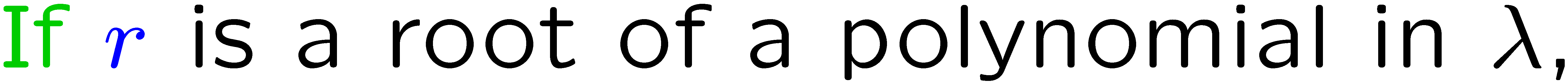 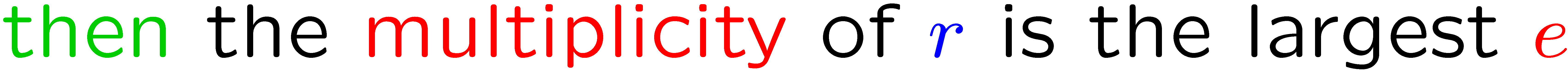 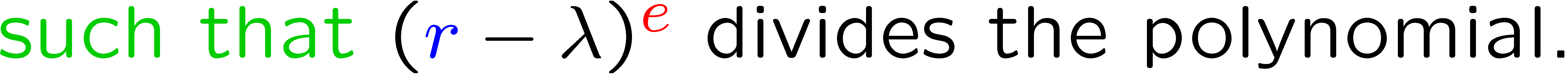 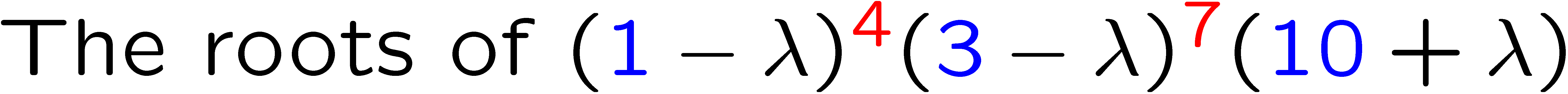 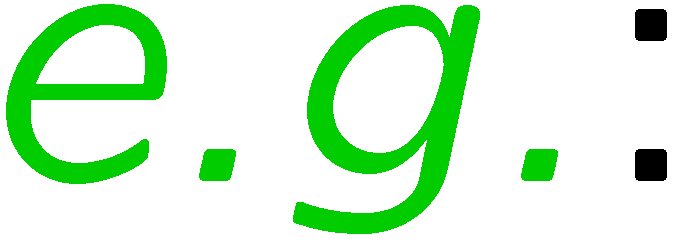 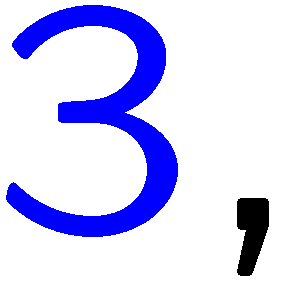 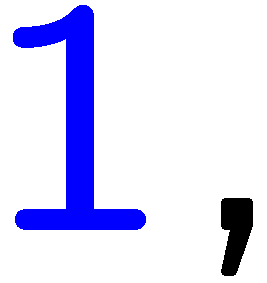 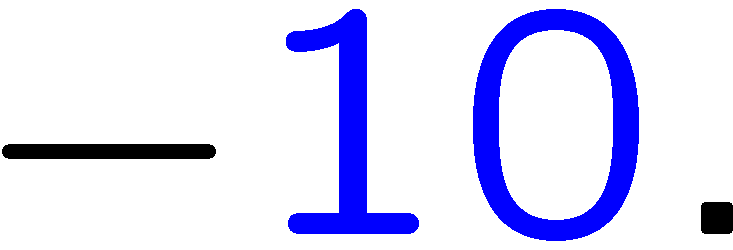 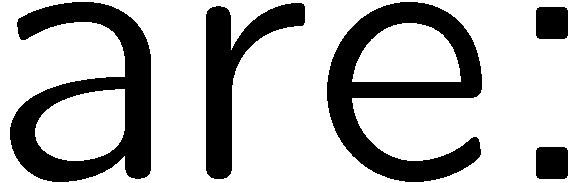 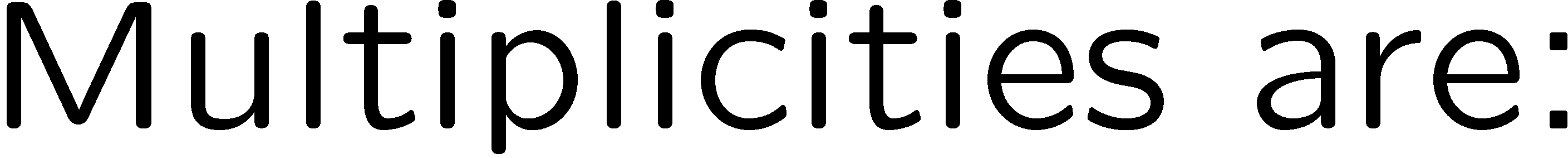 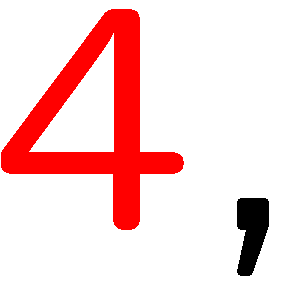 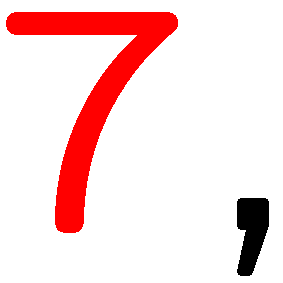 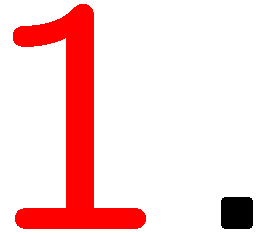 11
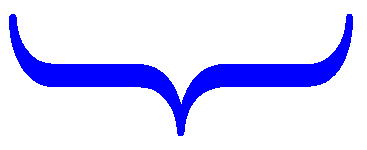 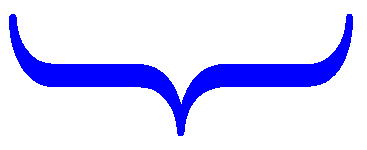 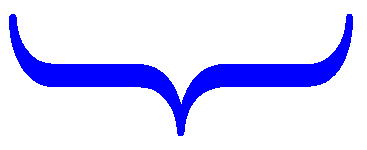 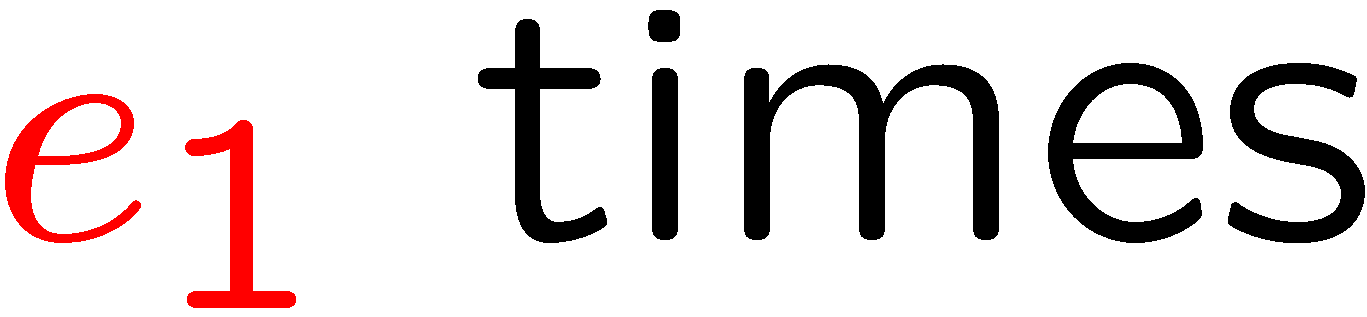 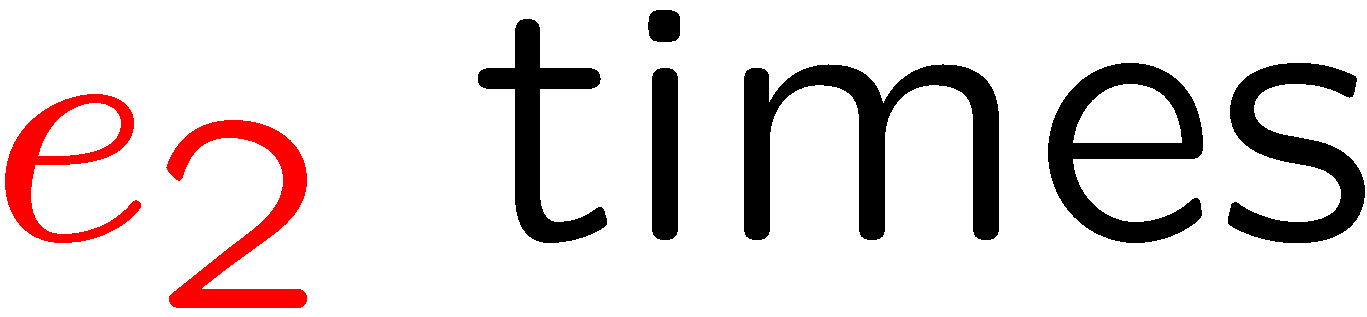 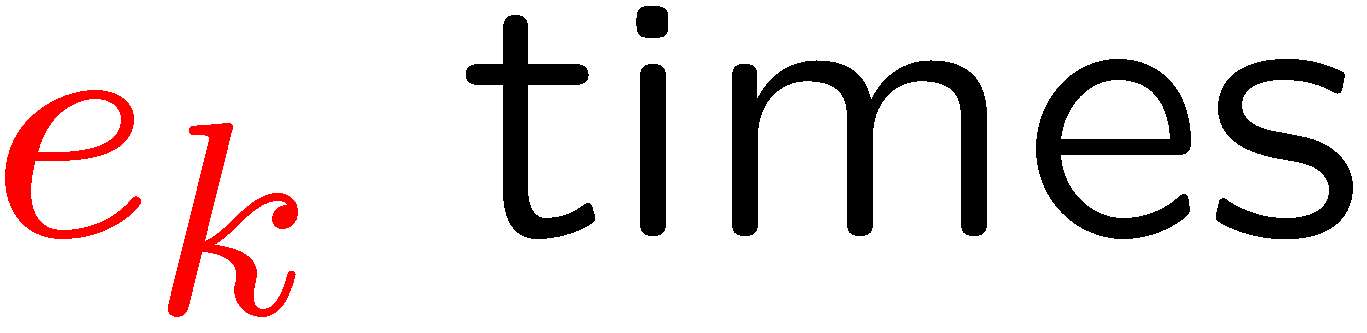 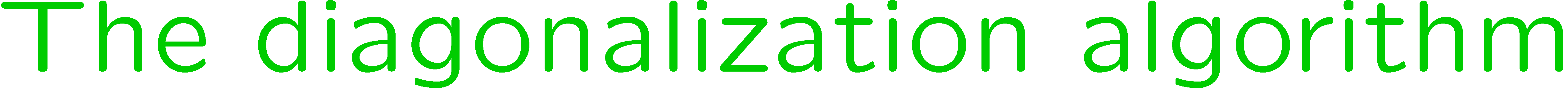 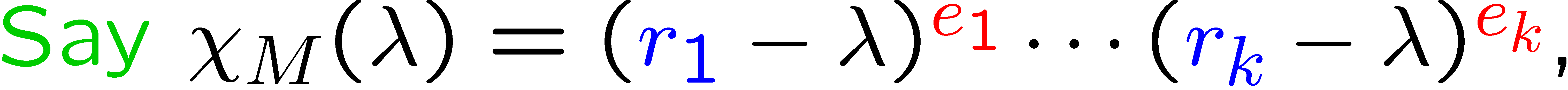 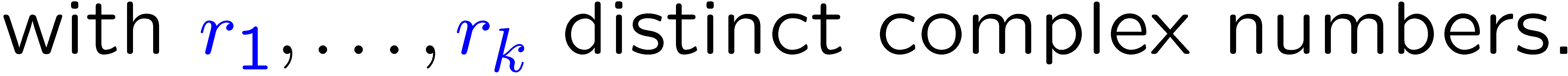 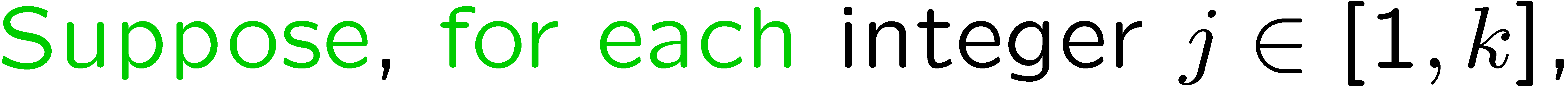 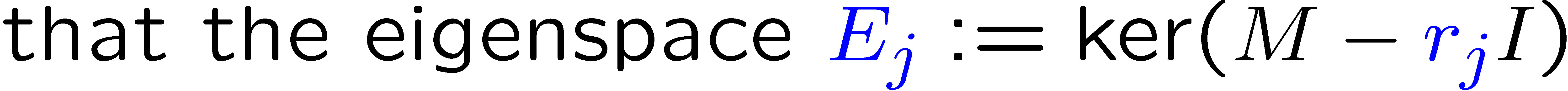 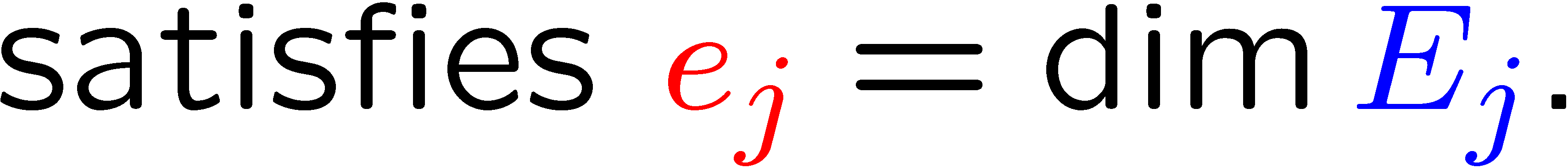 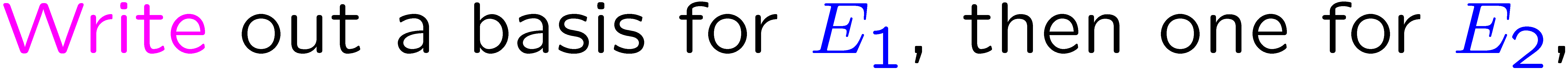 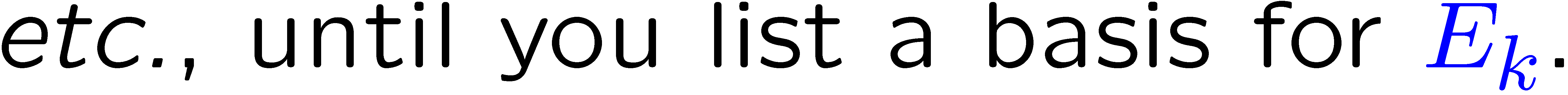 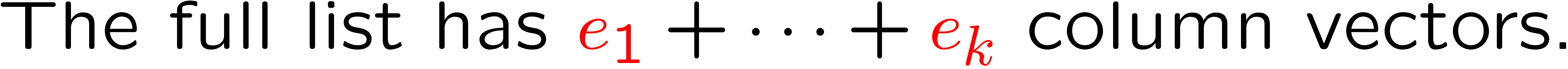 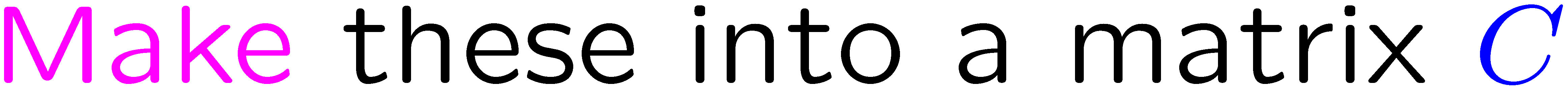 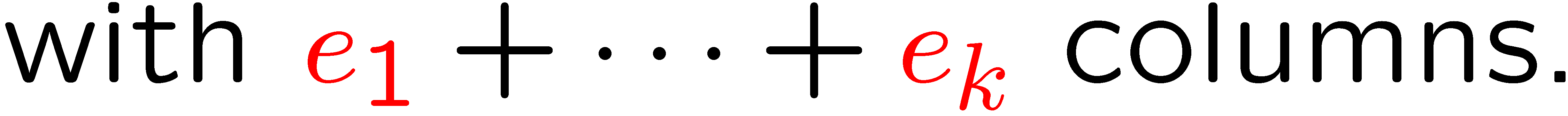 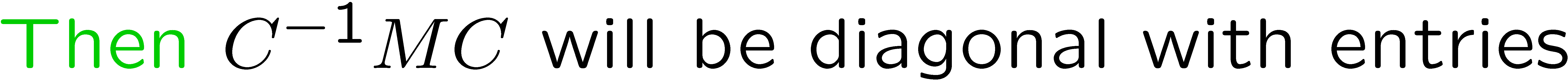 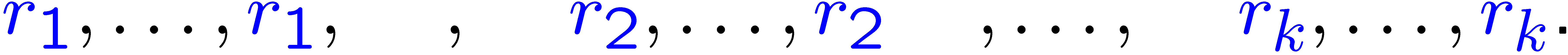 12
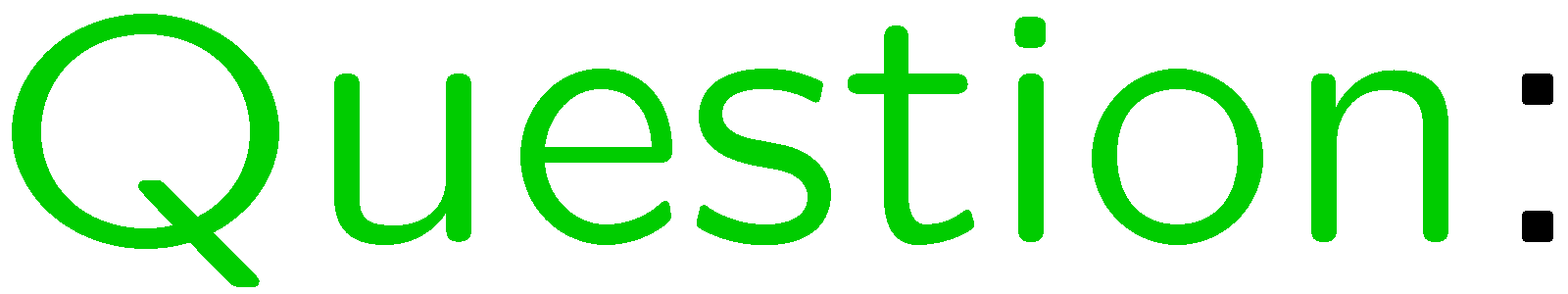 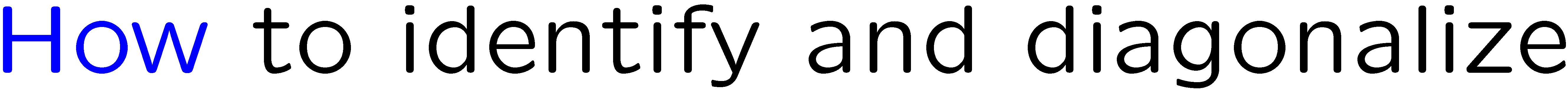 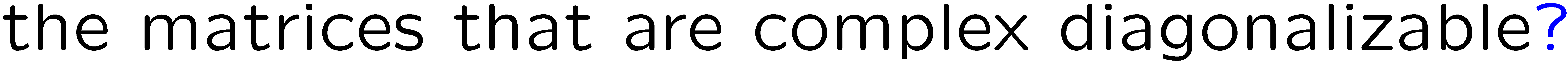 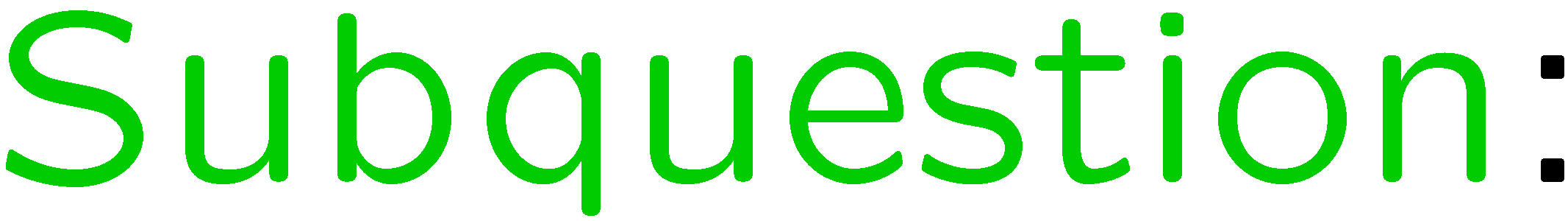 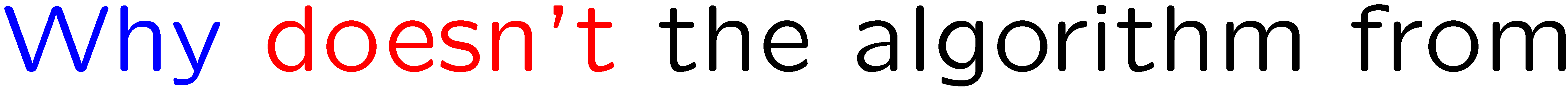 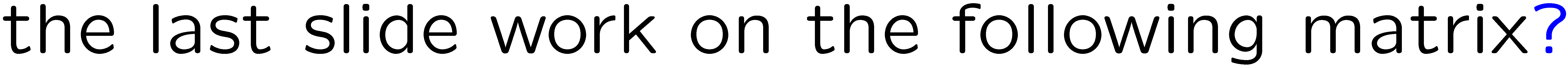 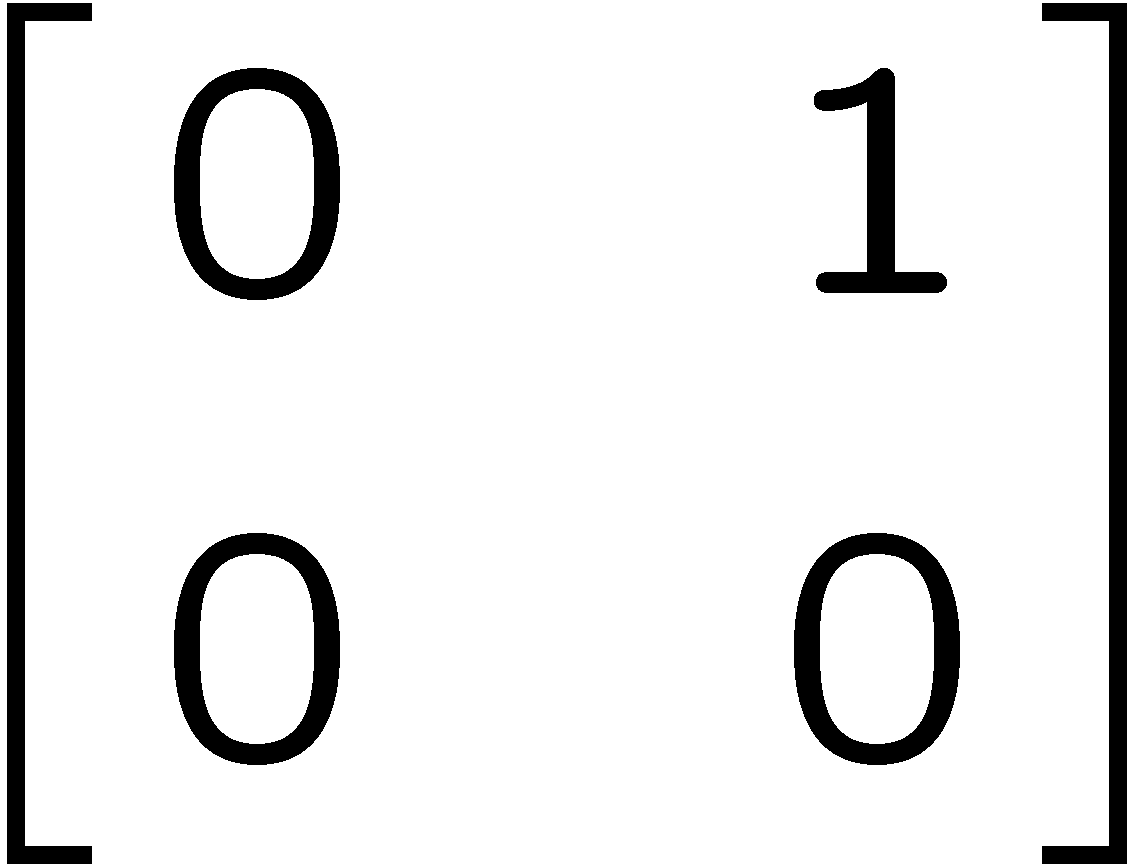 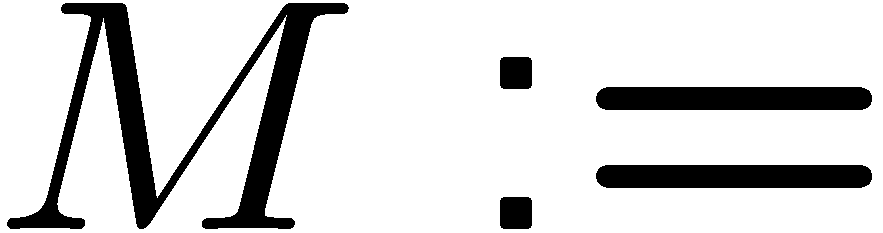 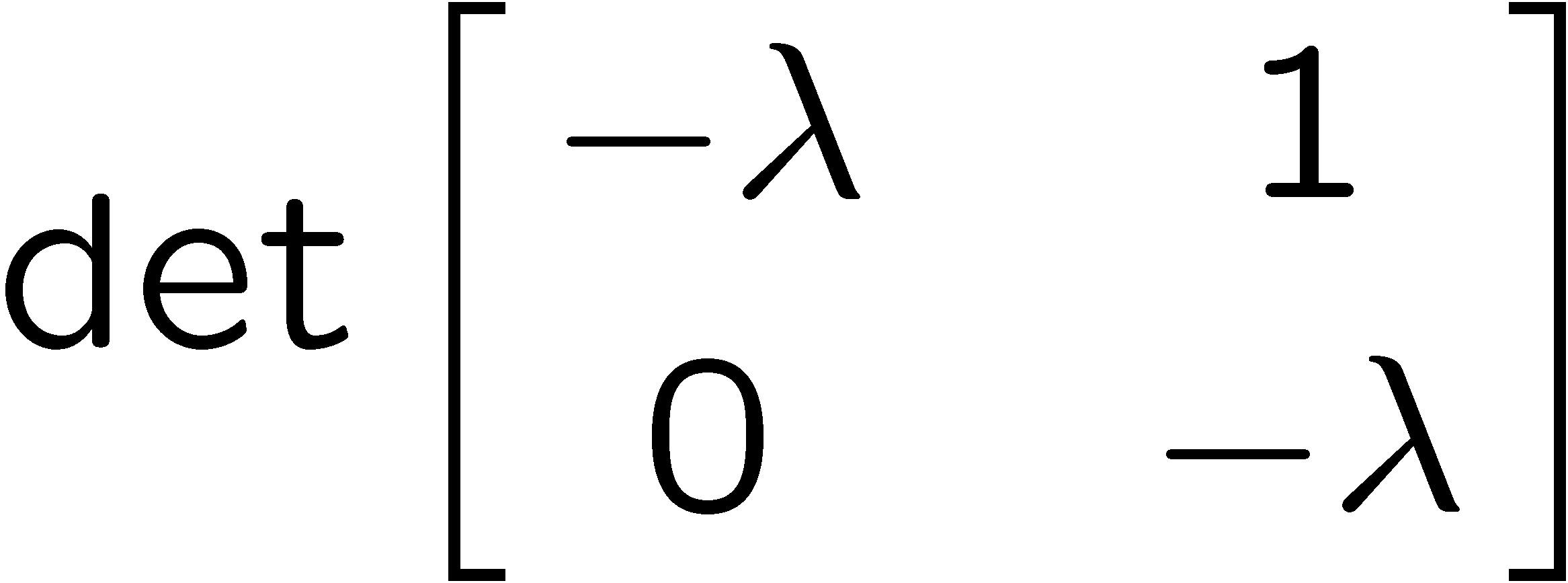 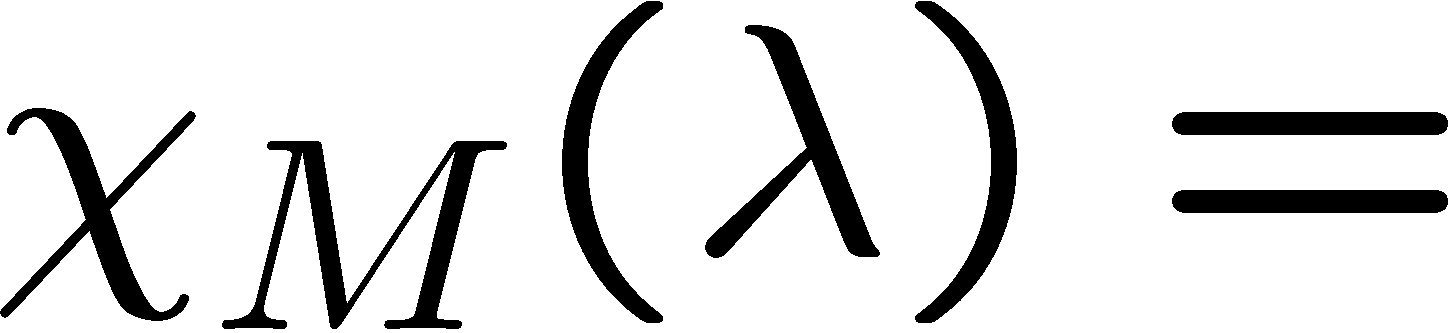 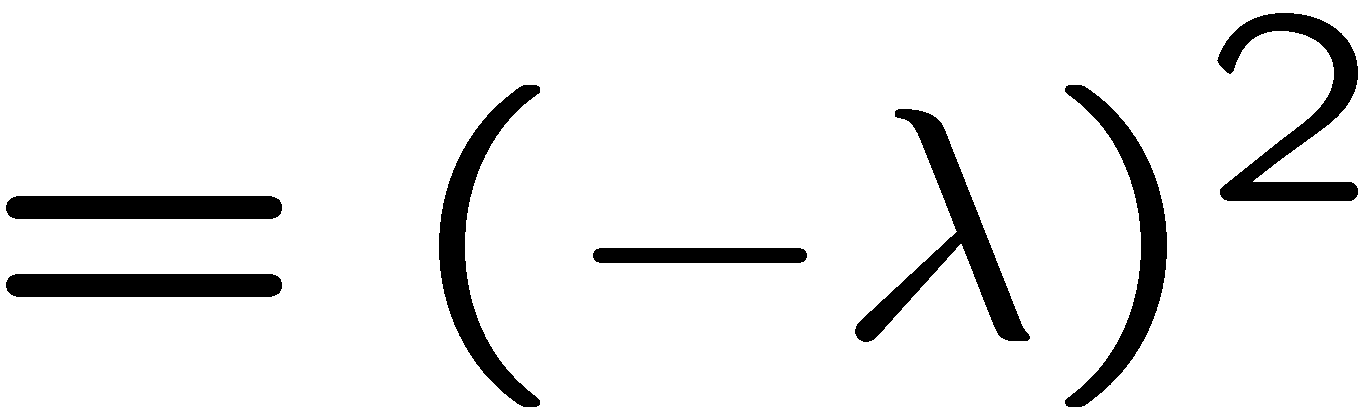 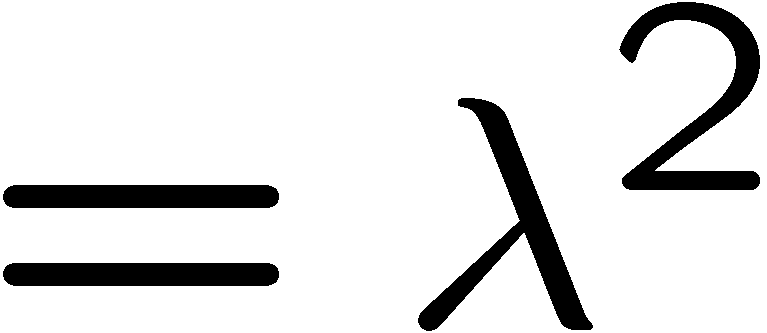 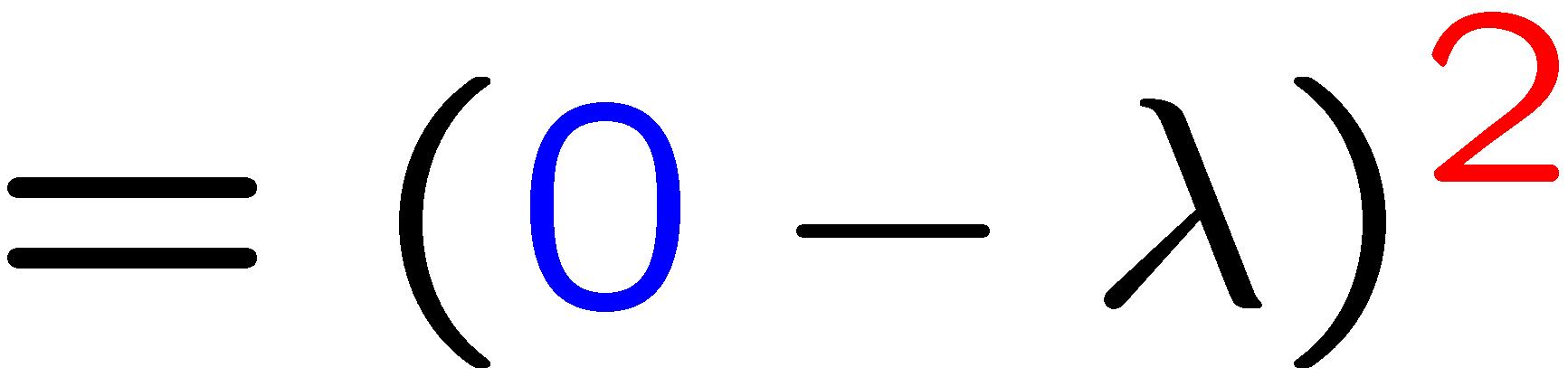 13
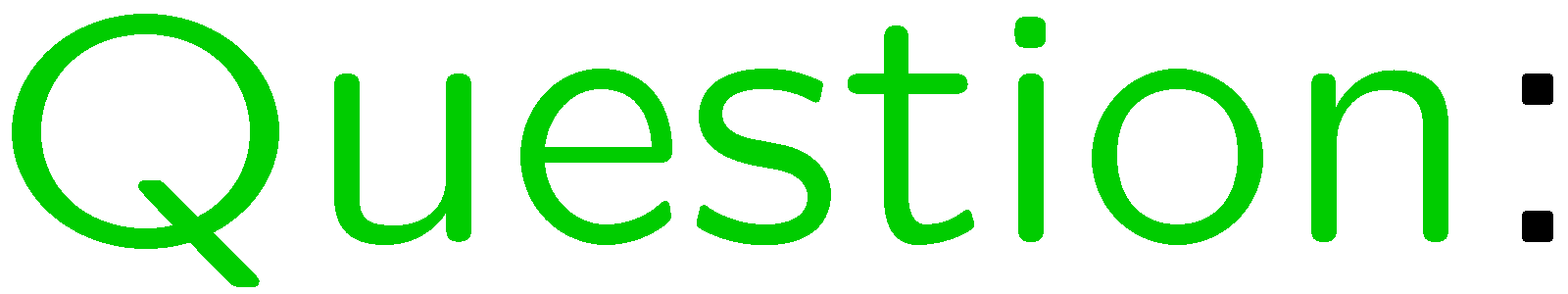 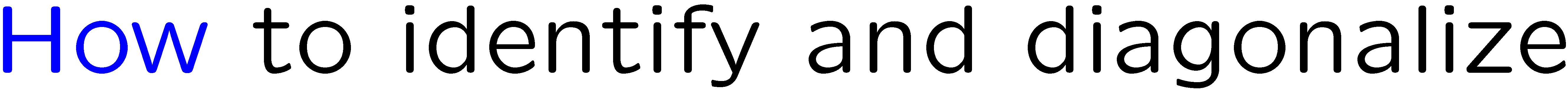 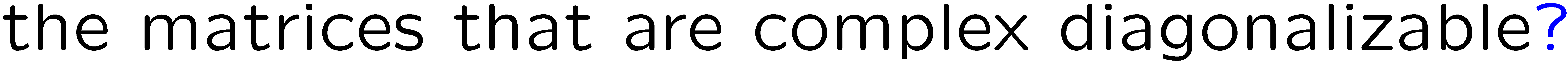 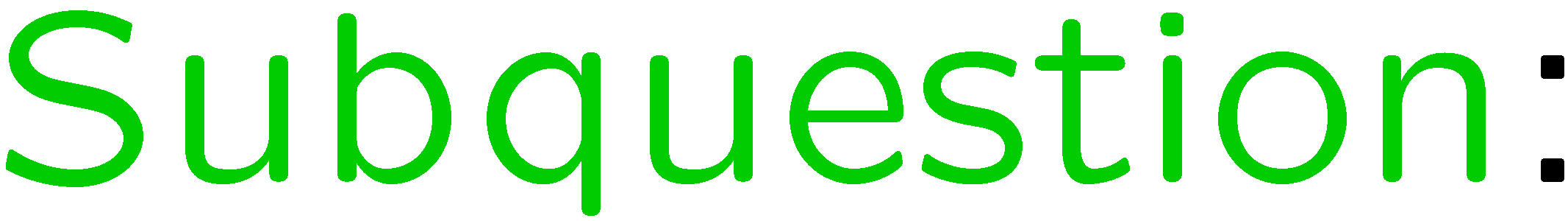 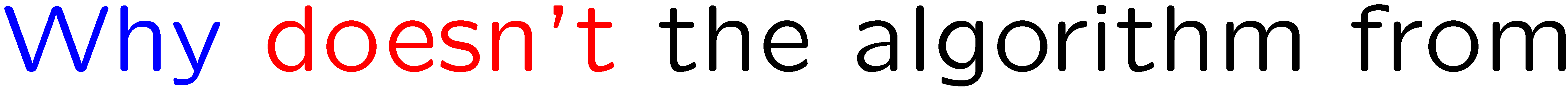 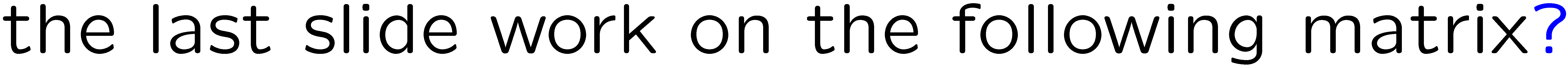 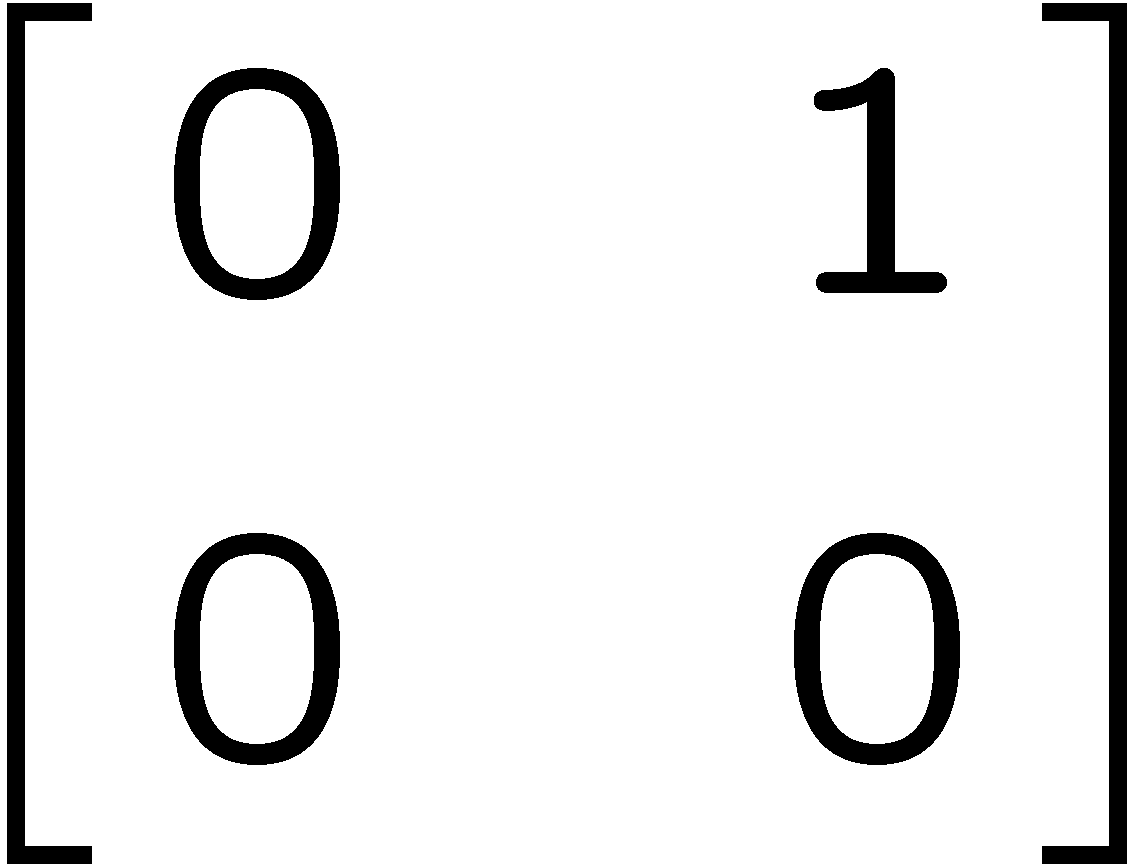 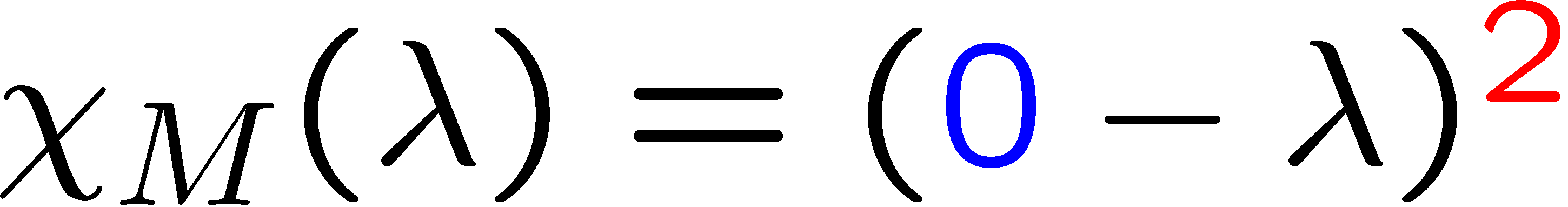 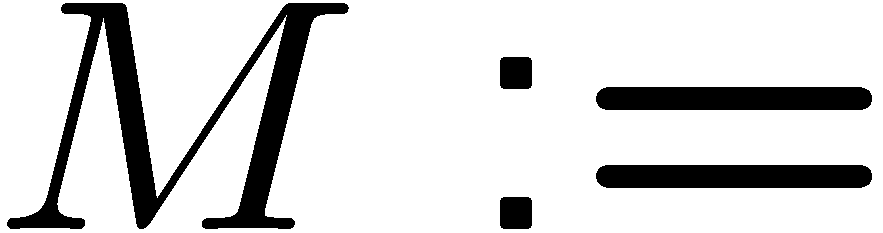 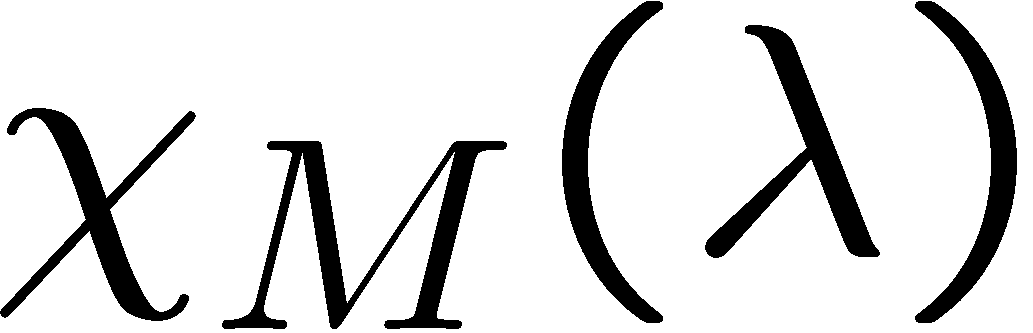 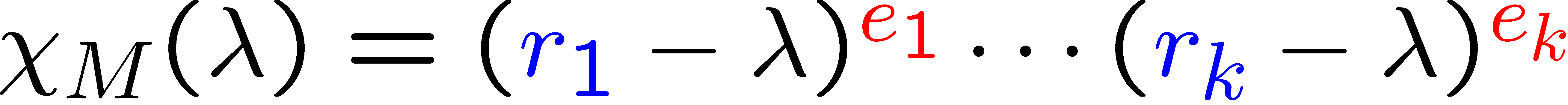 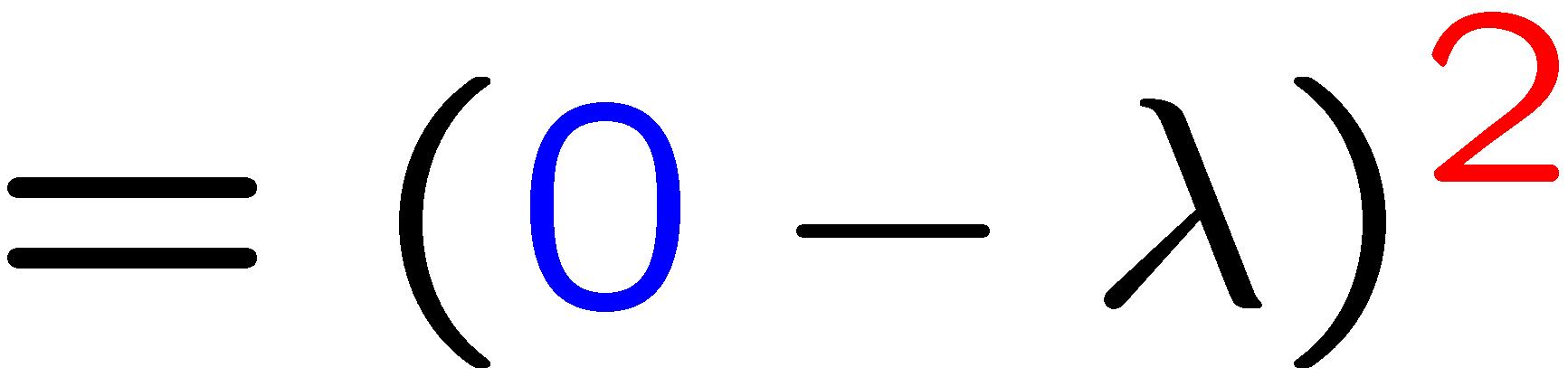 14
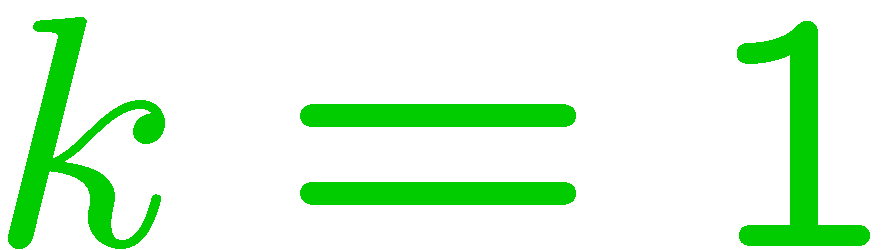 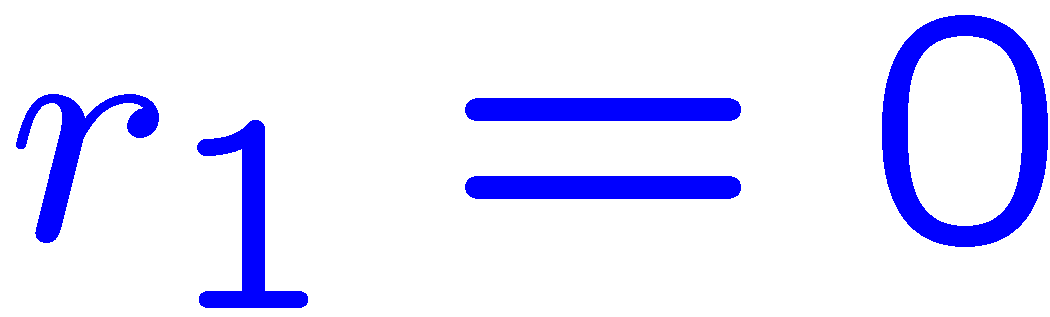 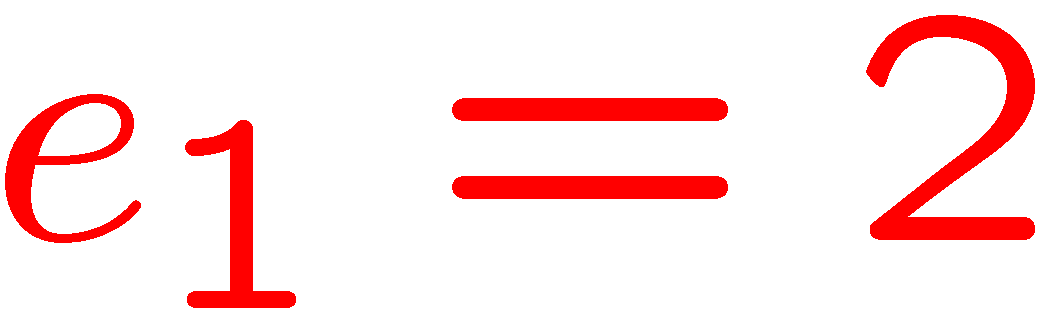 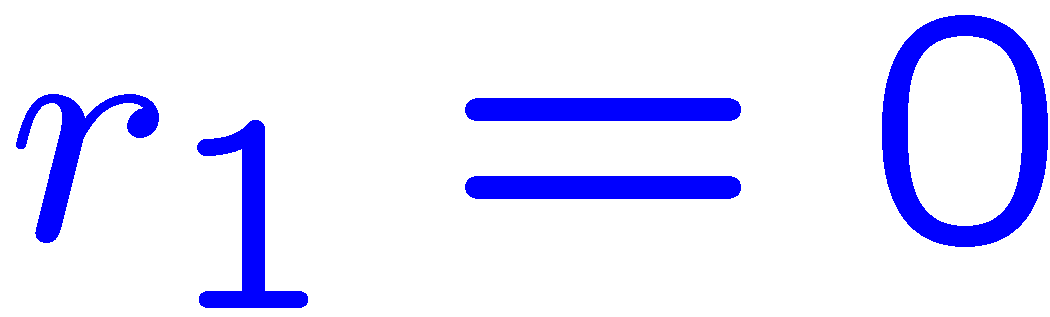 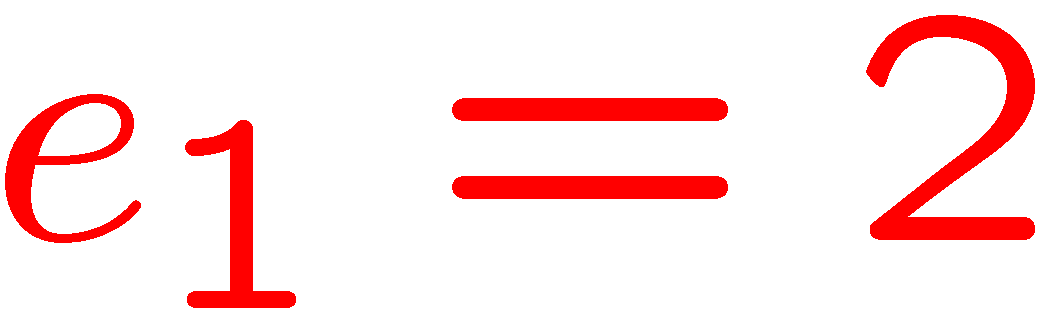 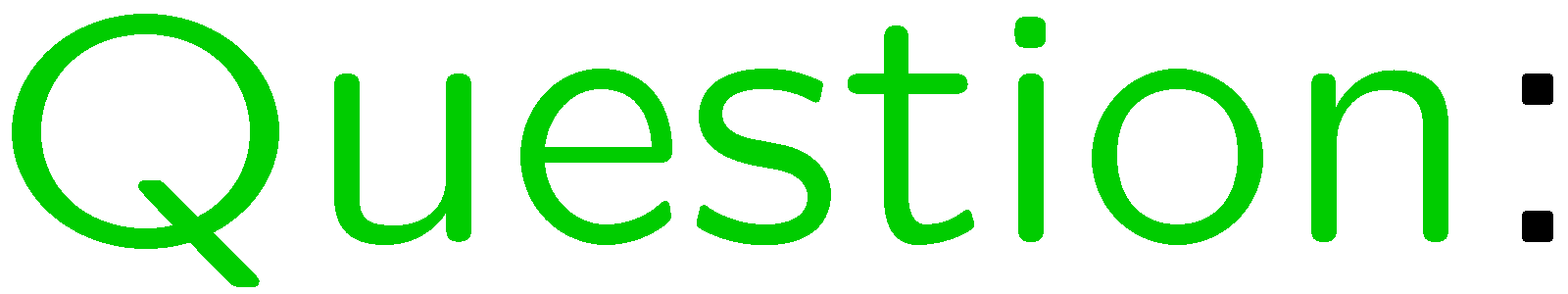 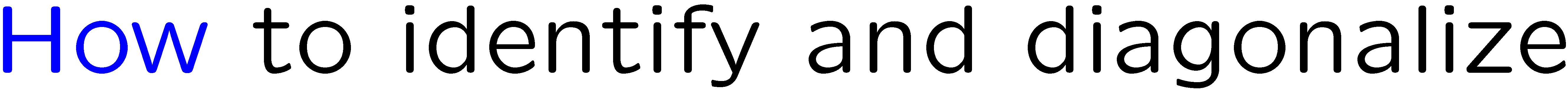 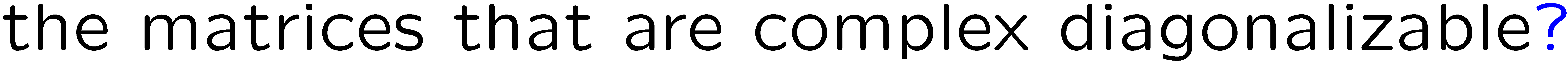 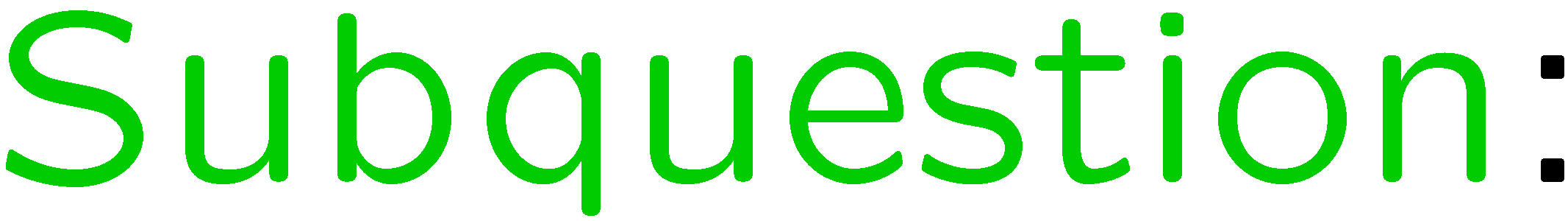 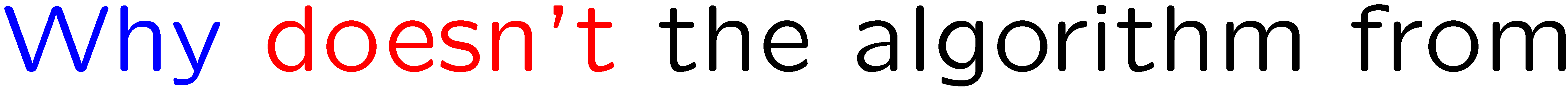 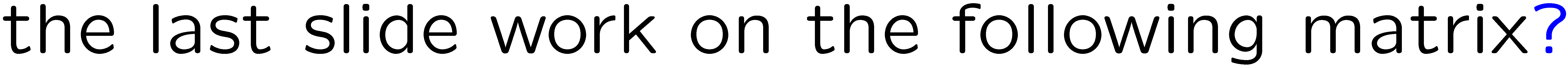 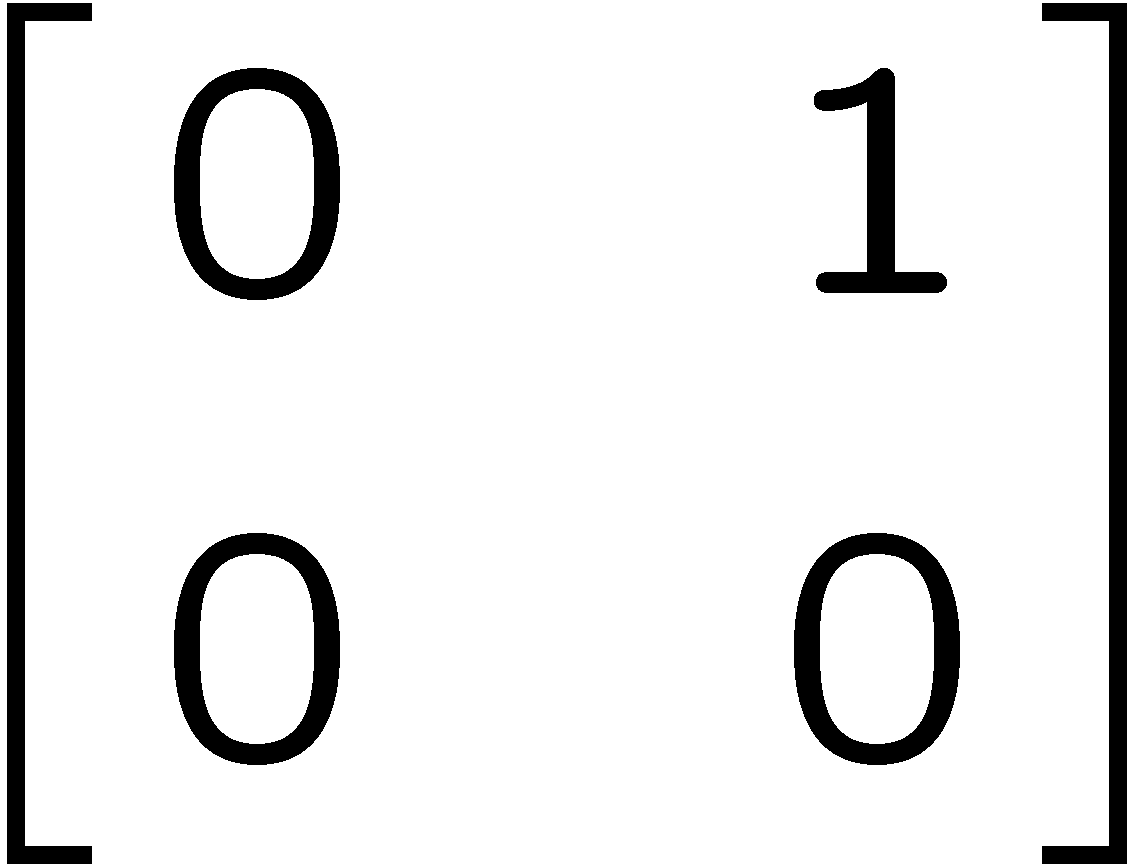 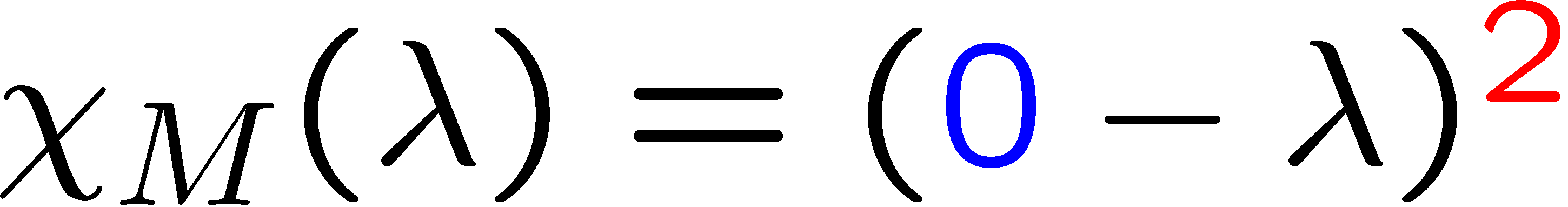 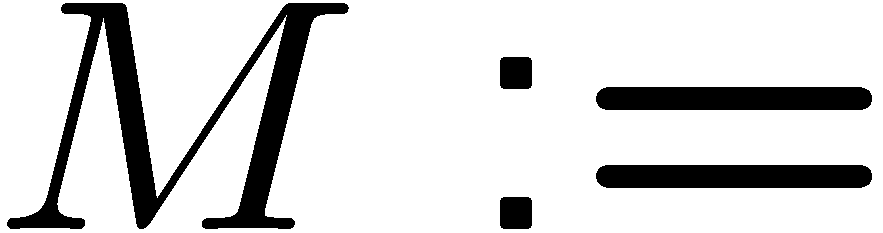 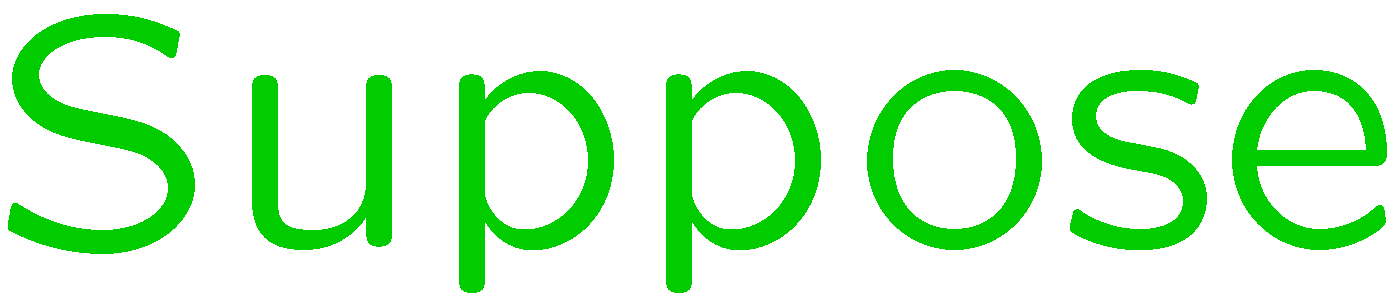 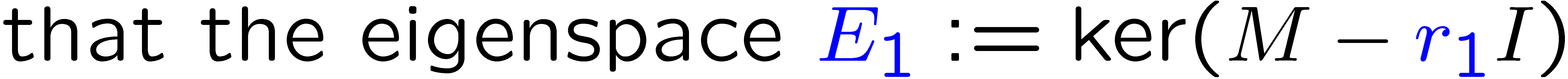 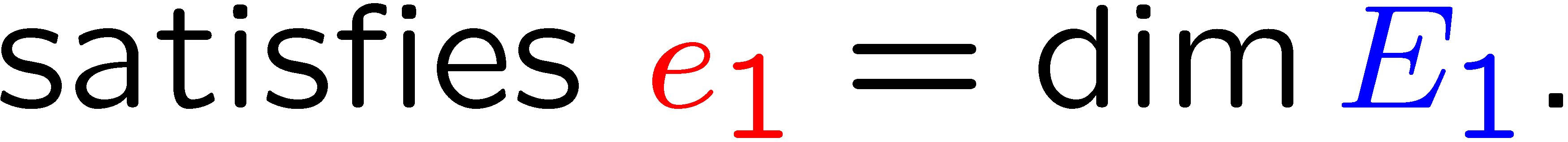 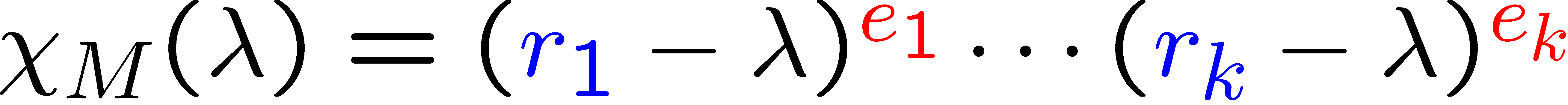 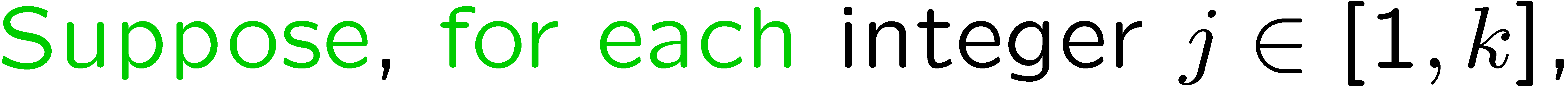 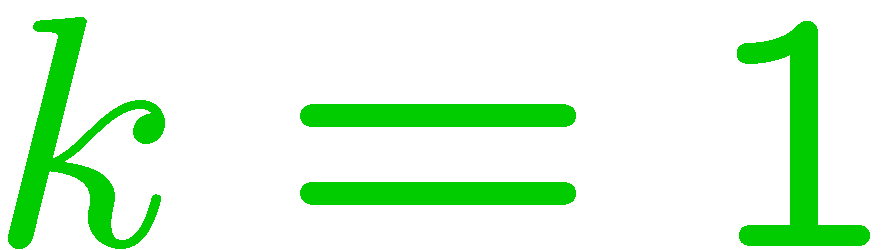 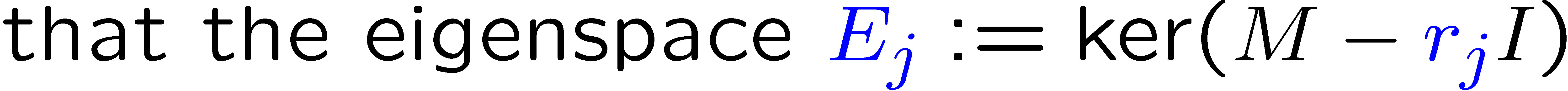 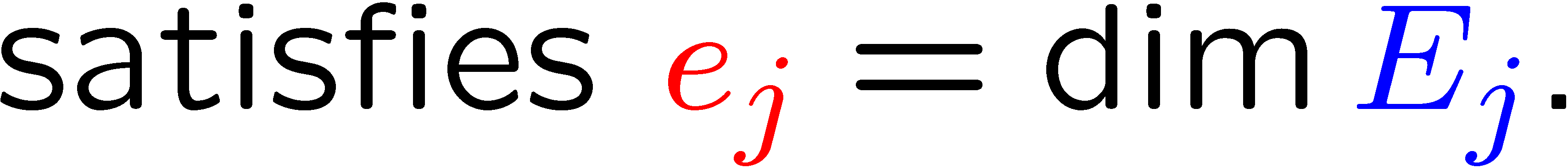 15
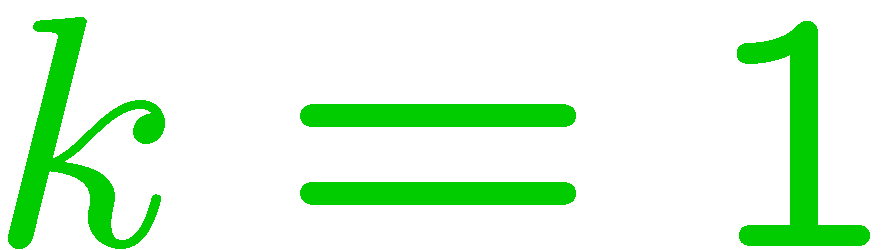 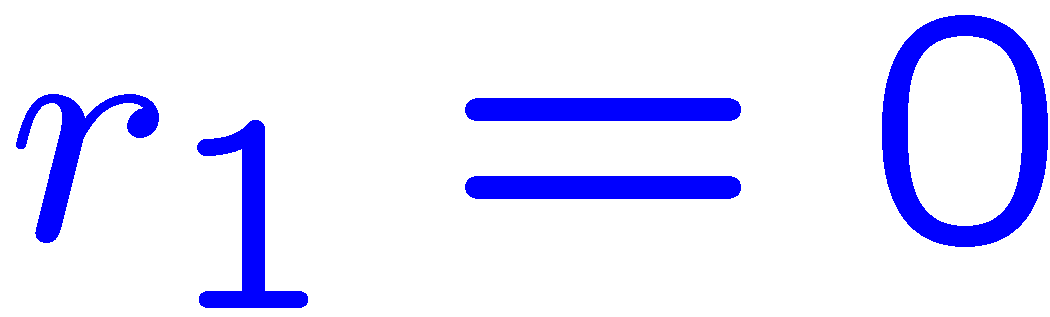 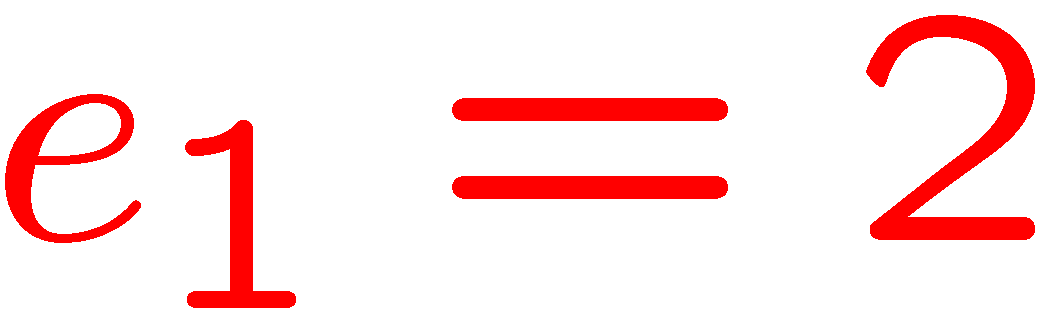 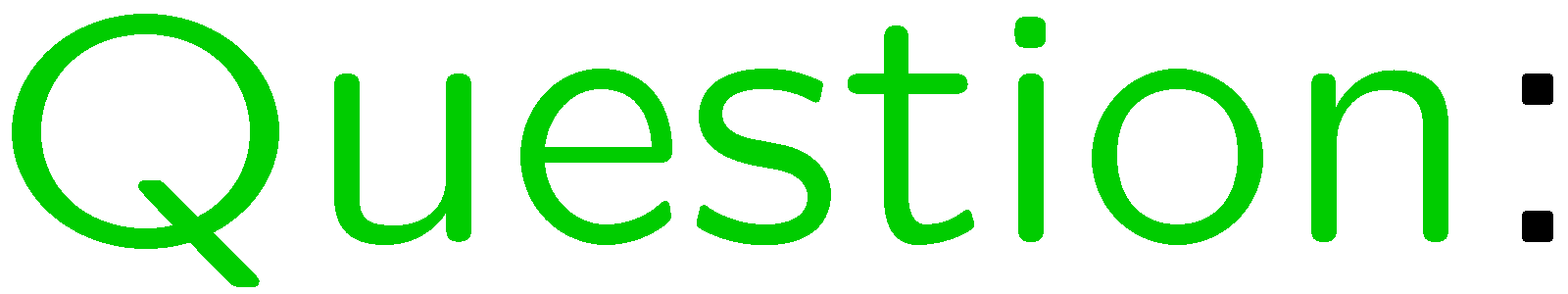 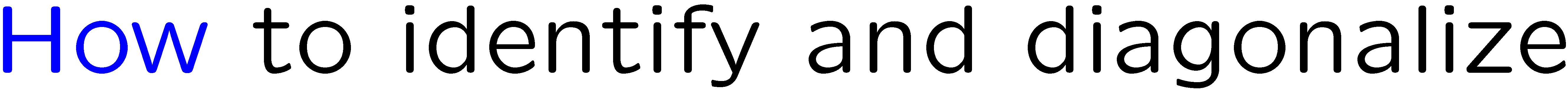 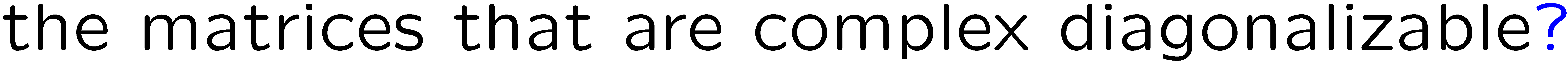 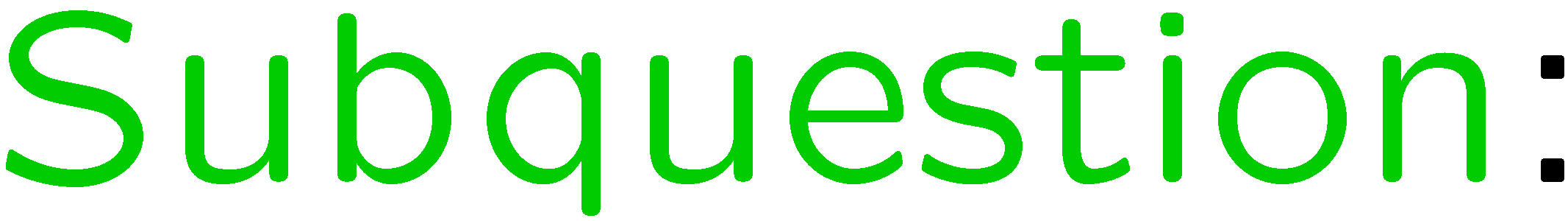 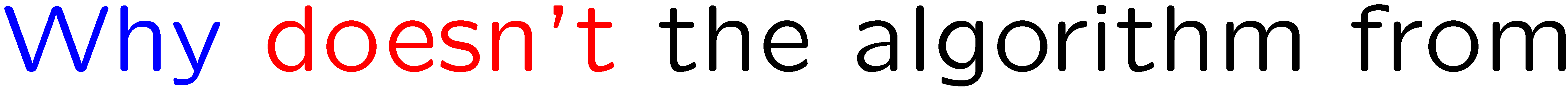 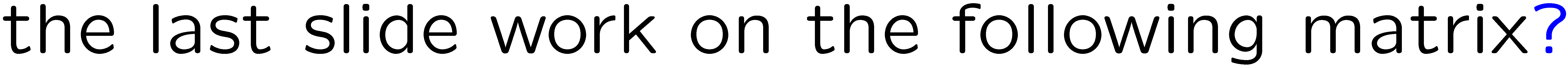 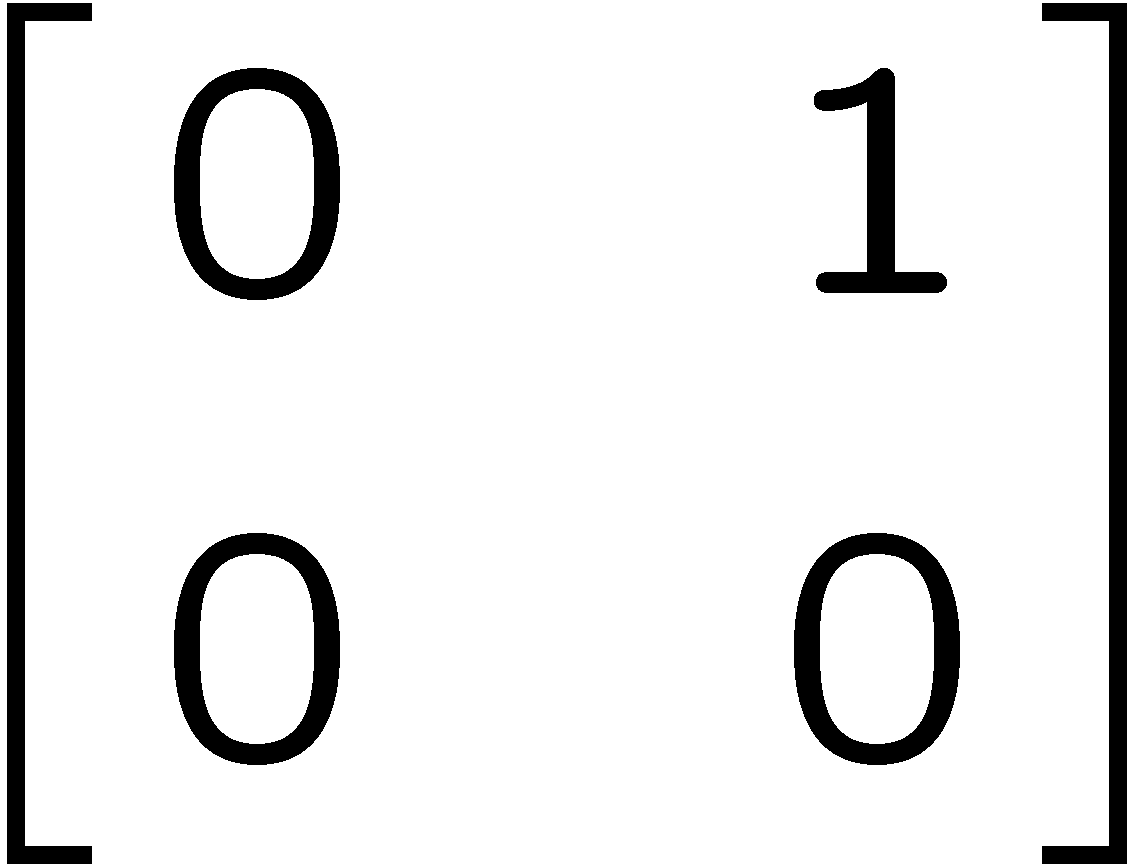 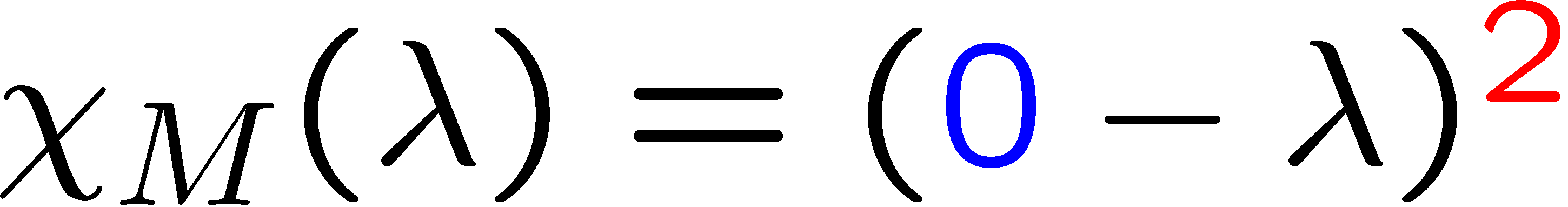 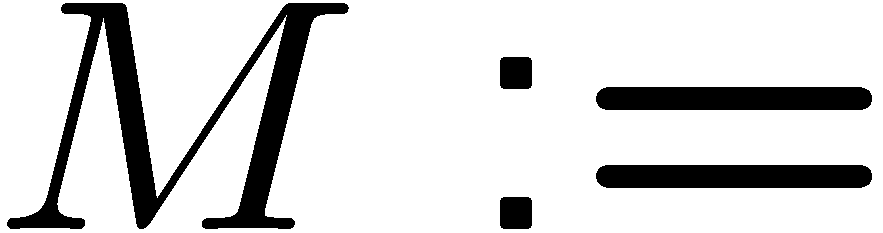 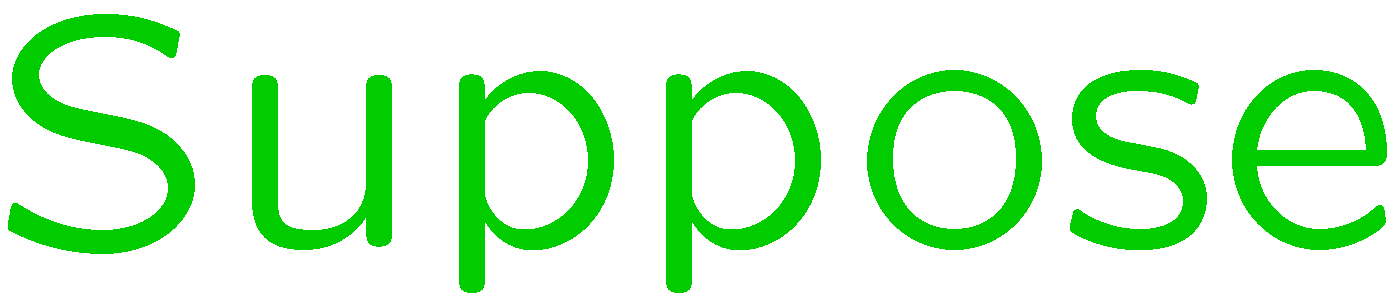 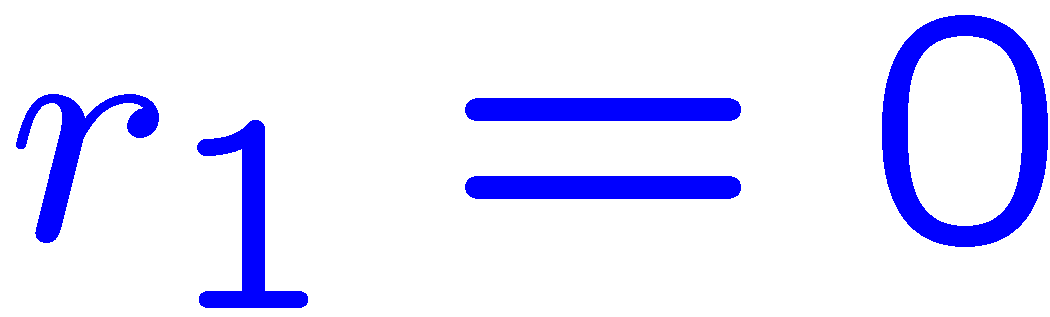 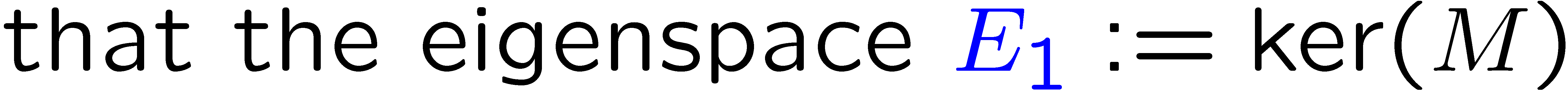 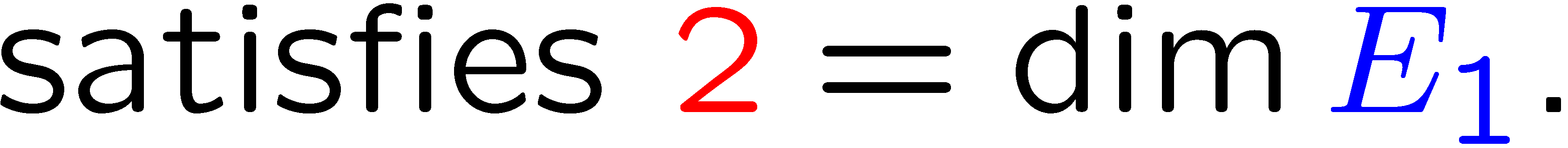 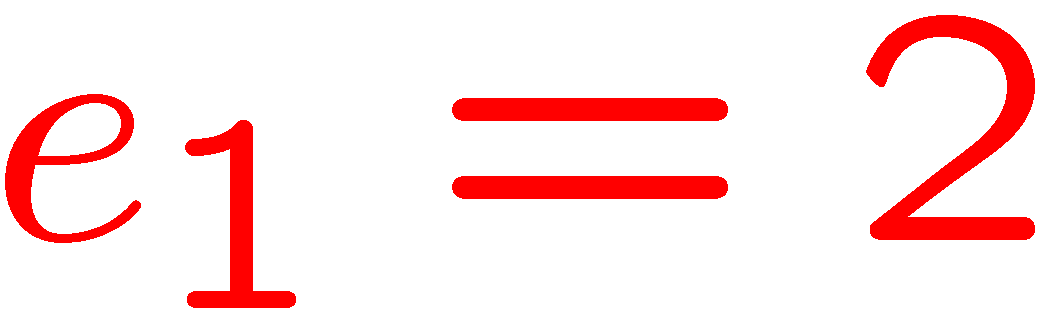 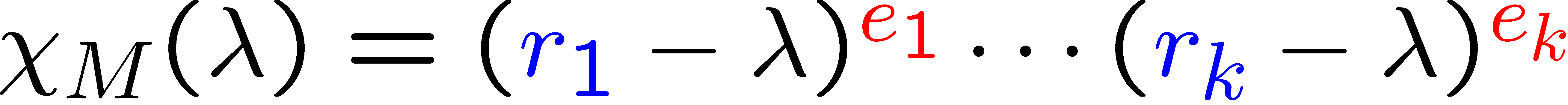 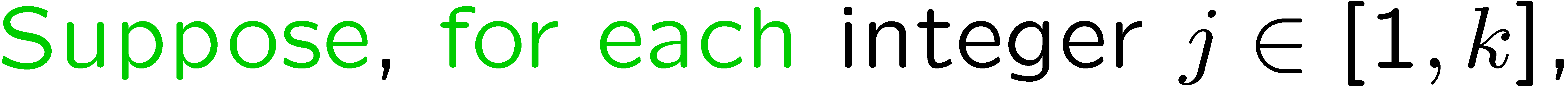 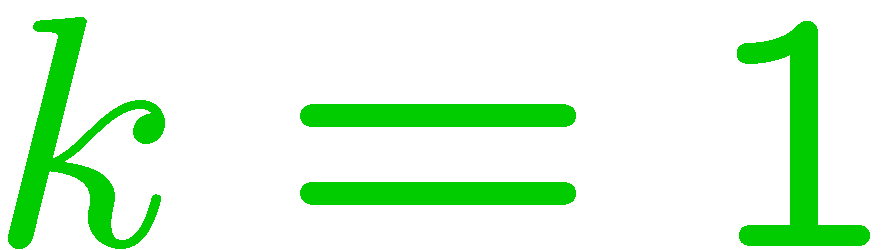 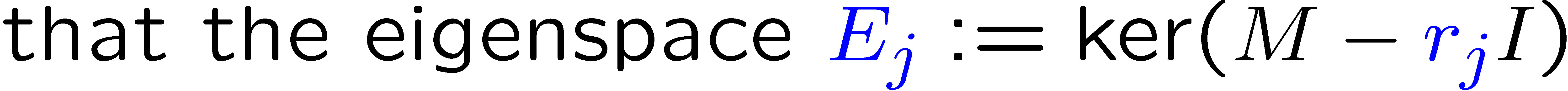 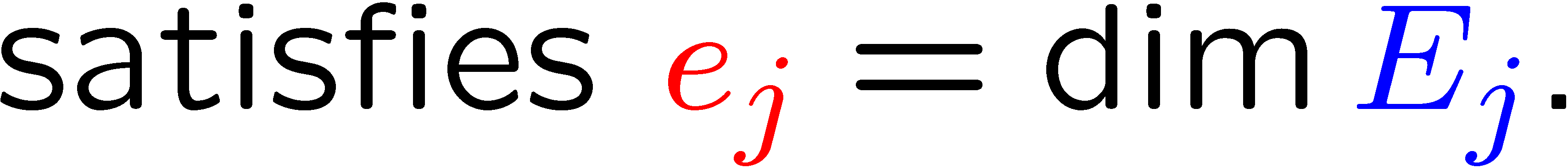 16
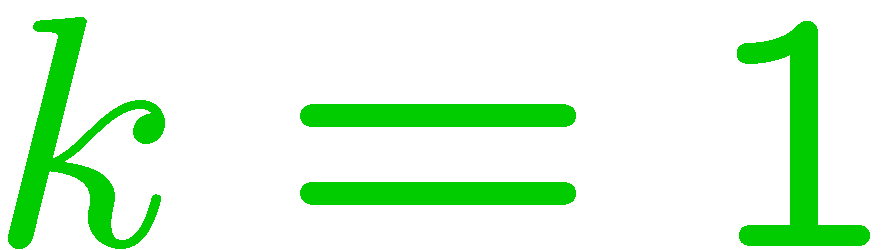 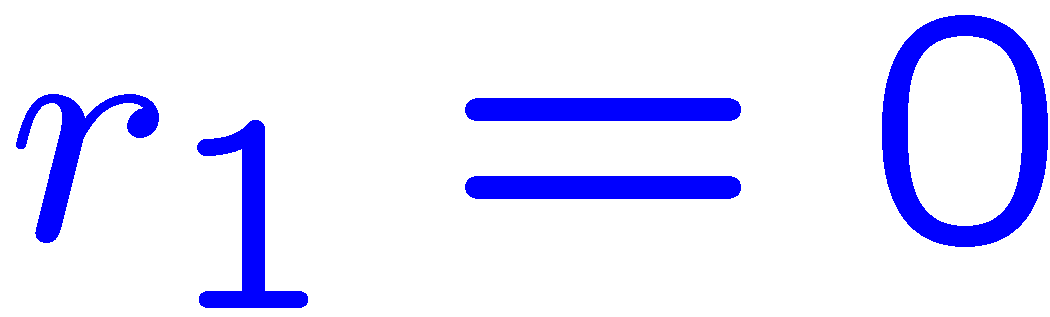 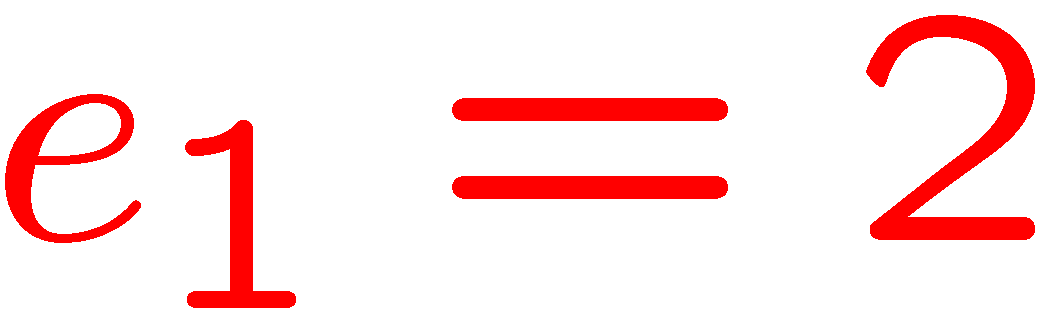 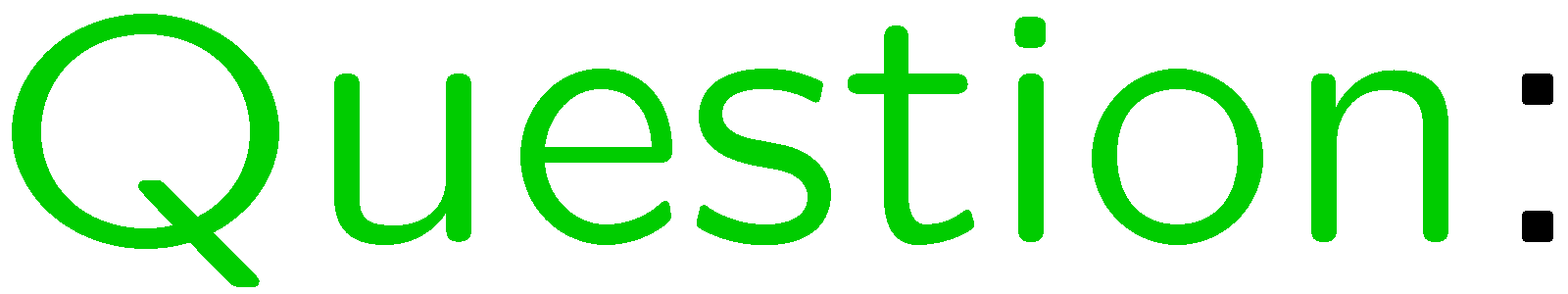 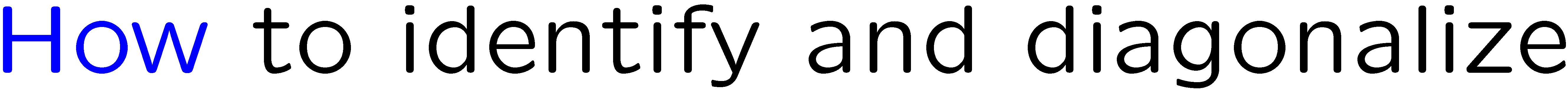 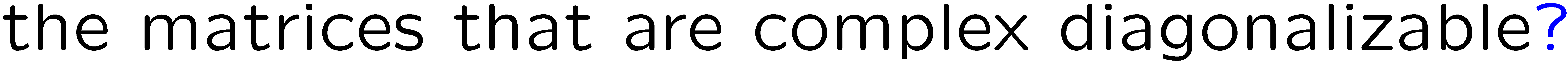 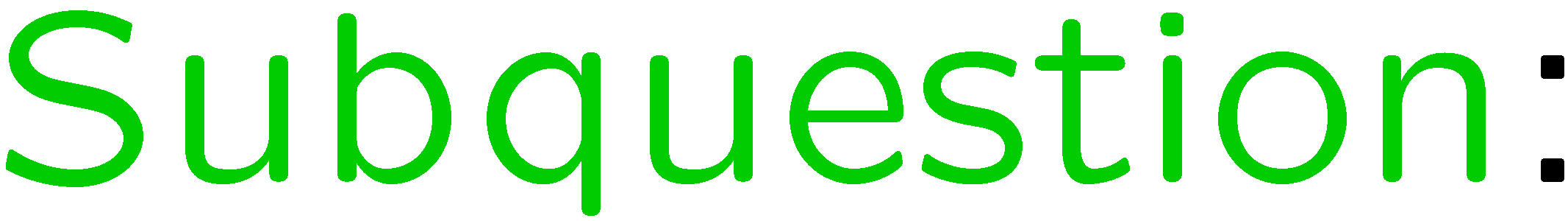 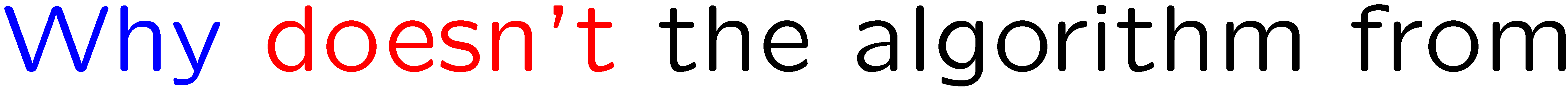 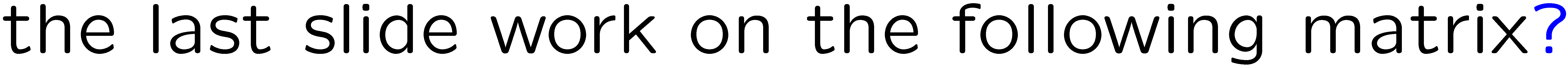 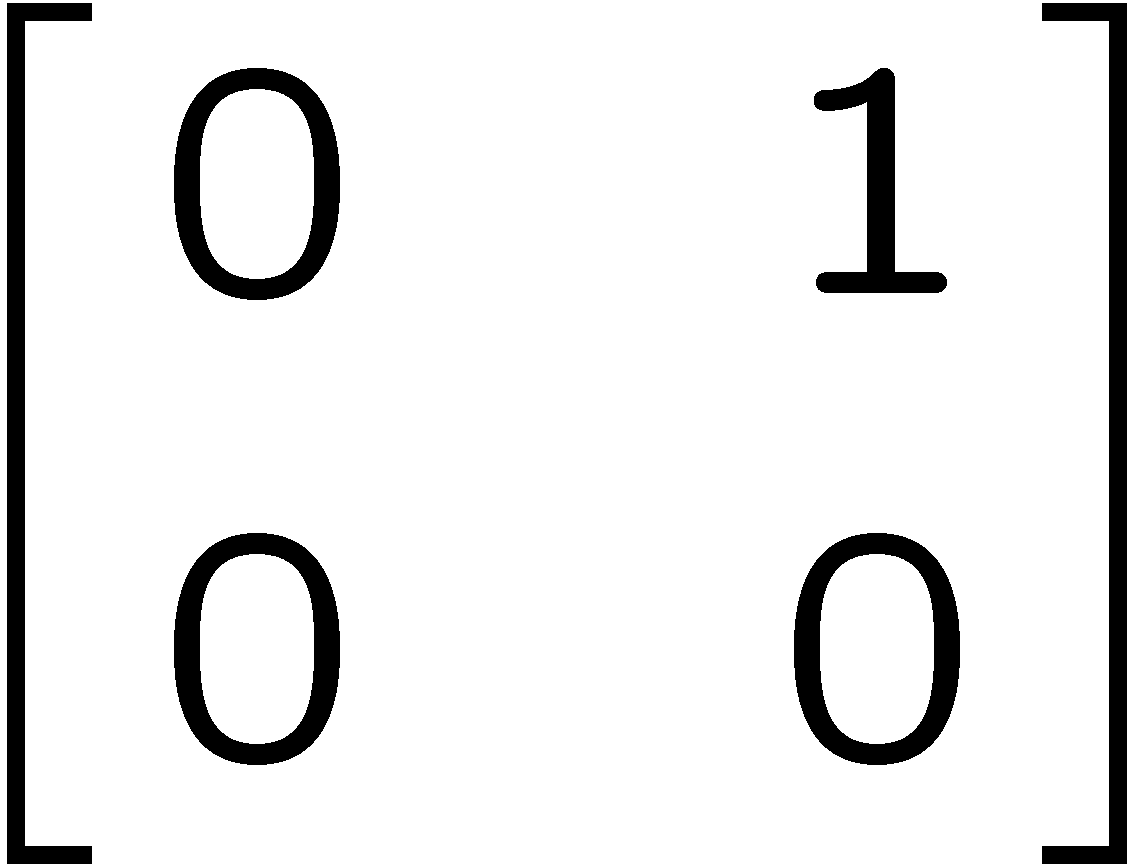 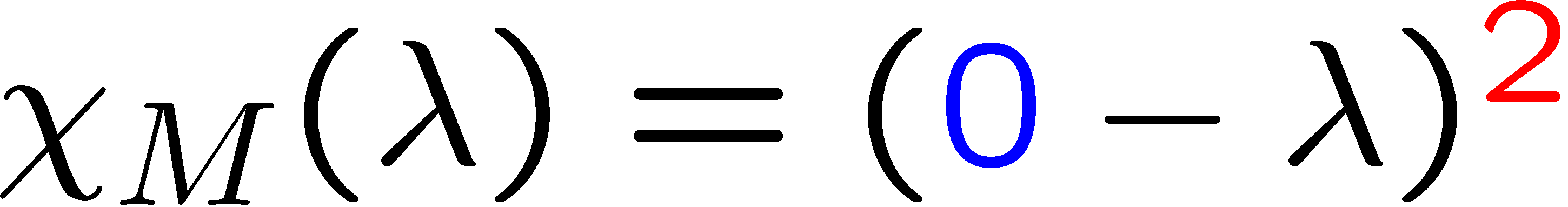 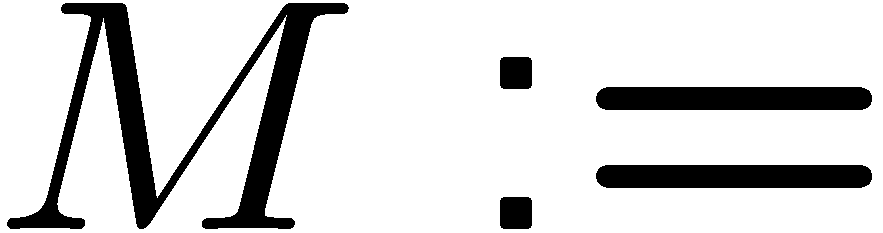 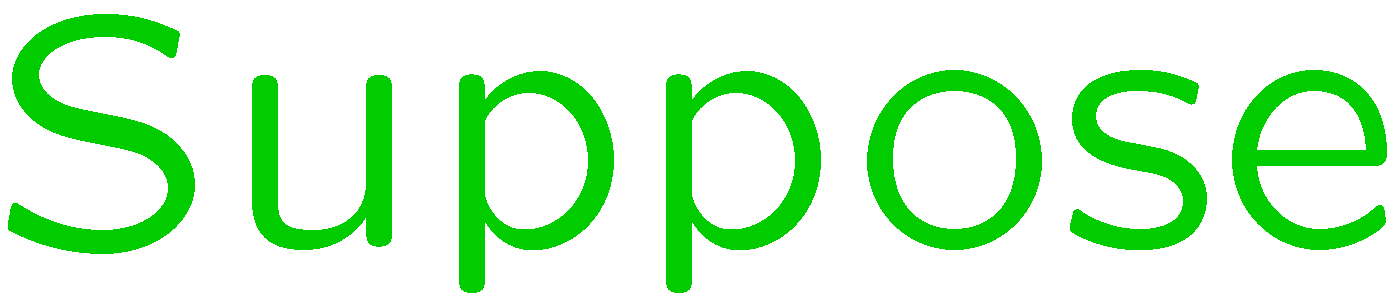 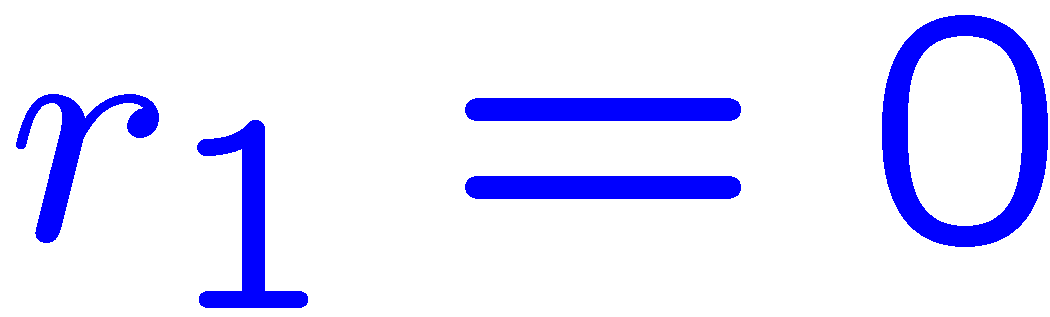 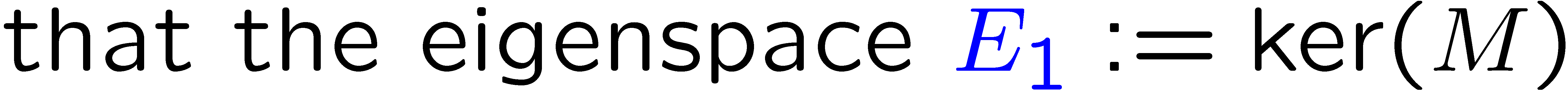 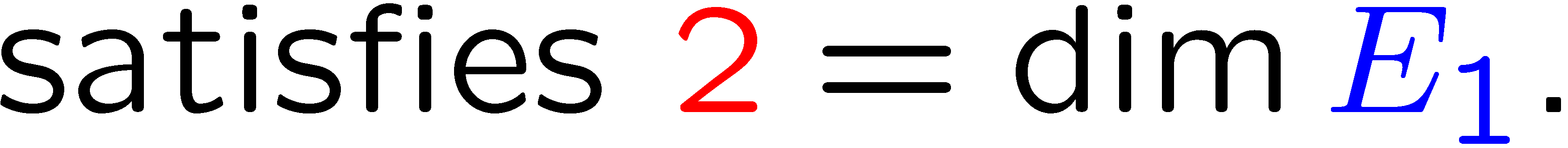 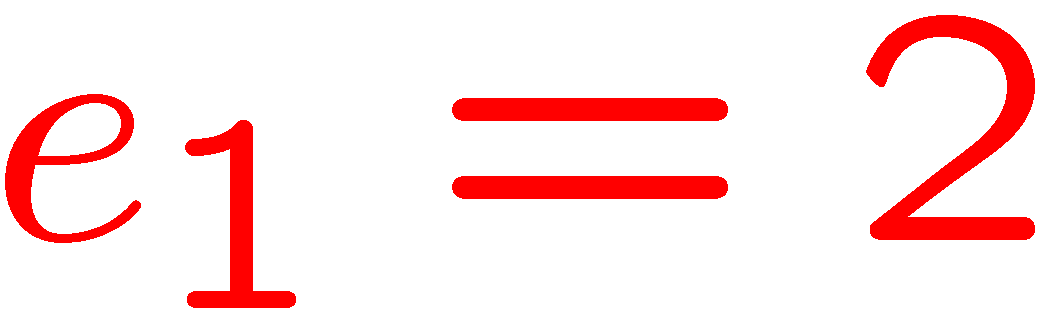 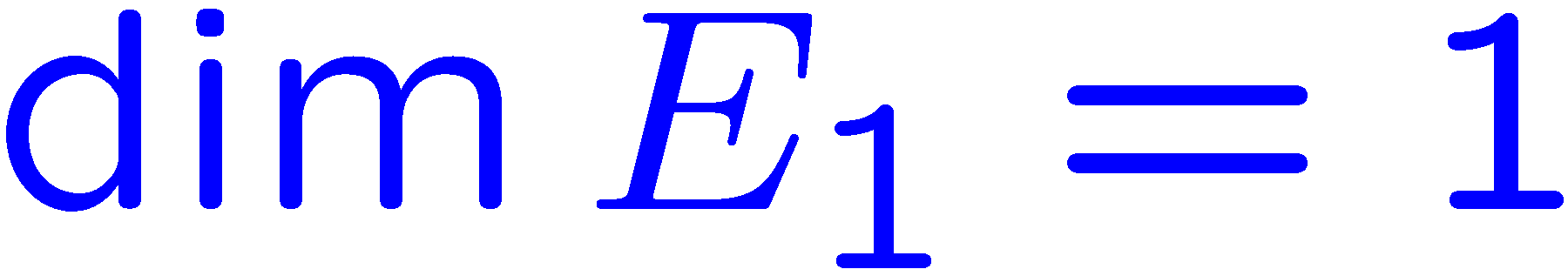 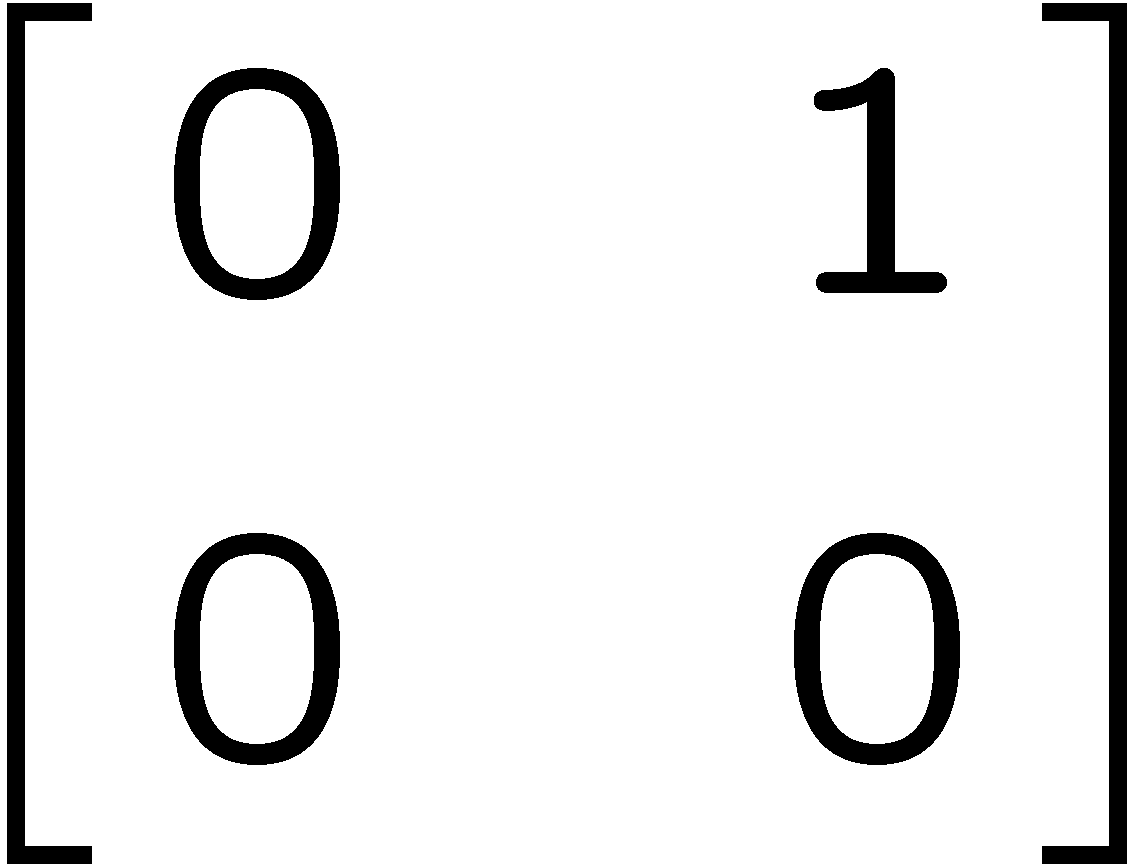 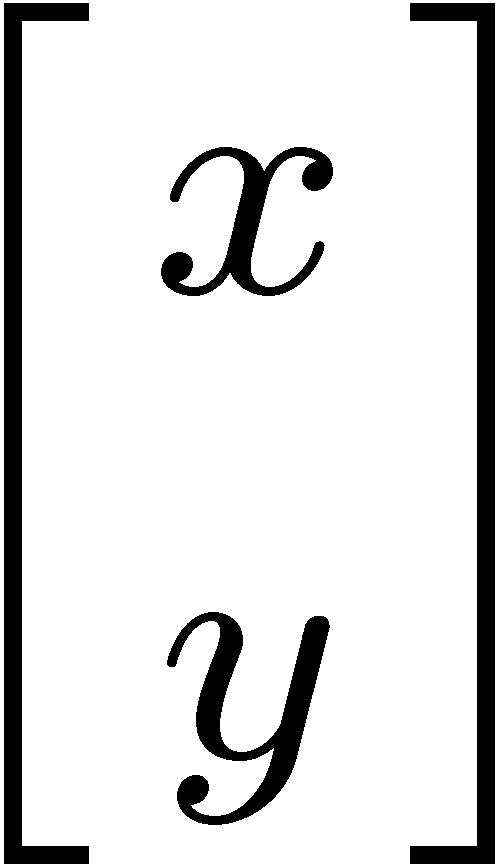 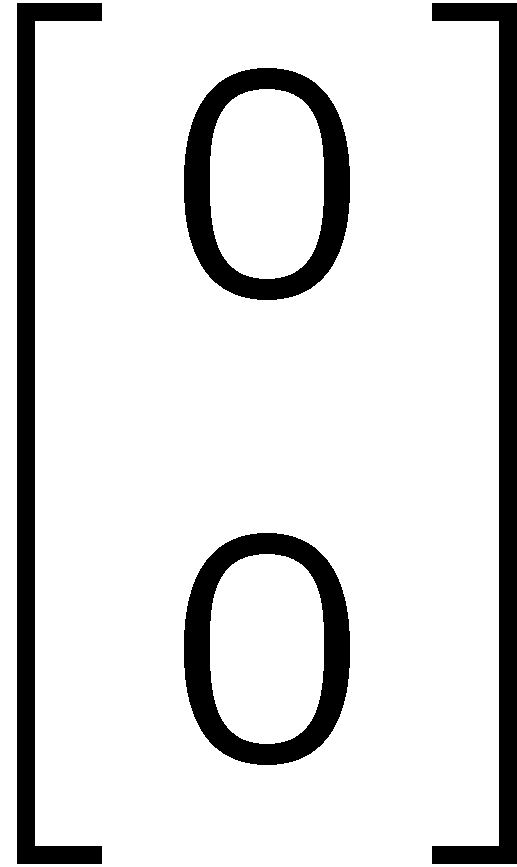 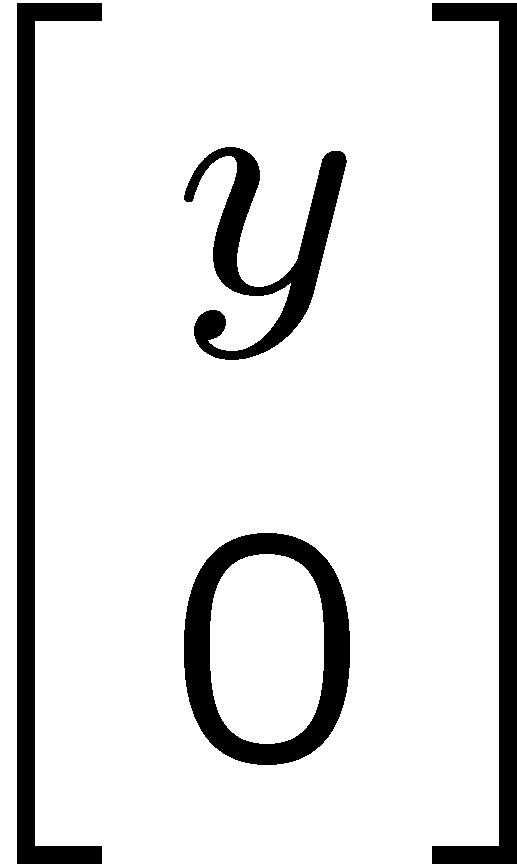 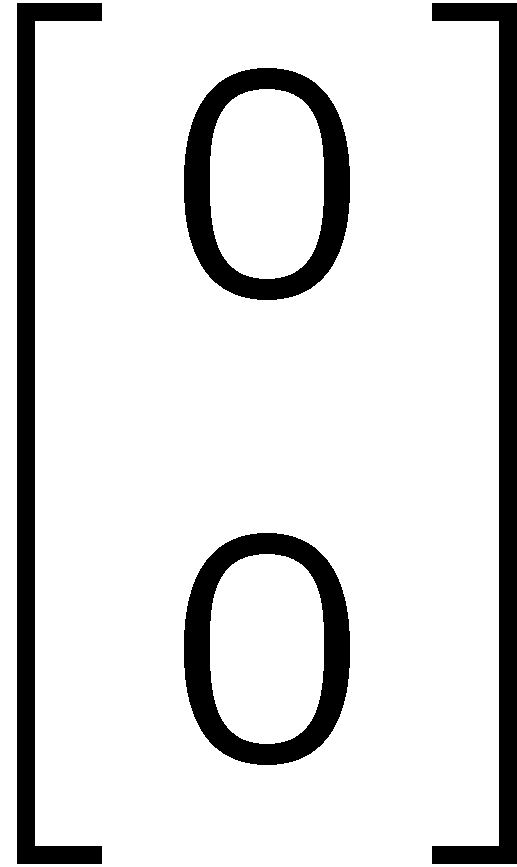 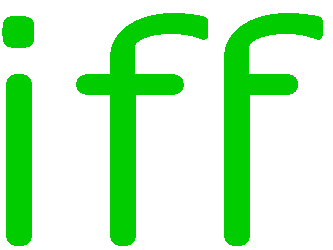 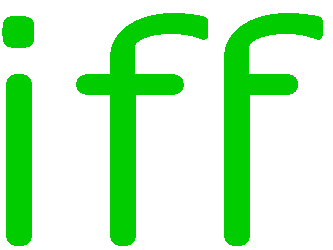 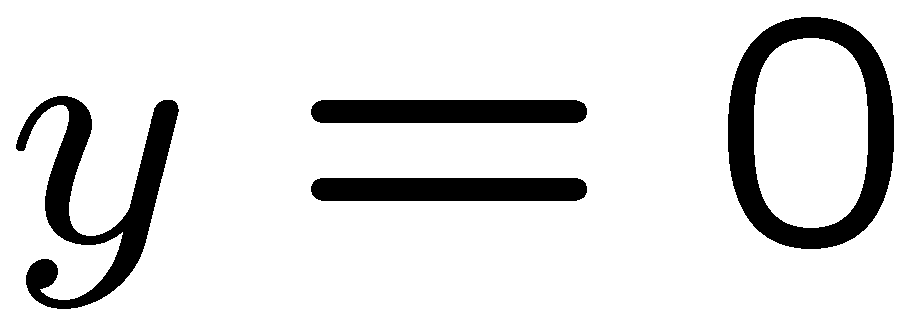 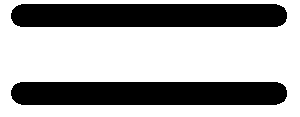 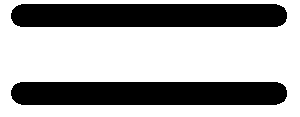 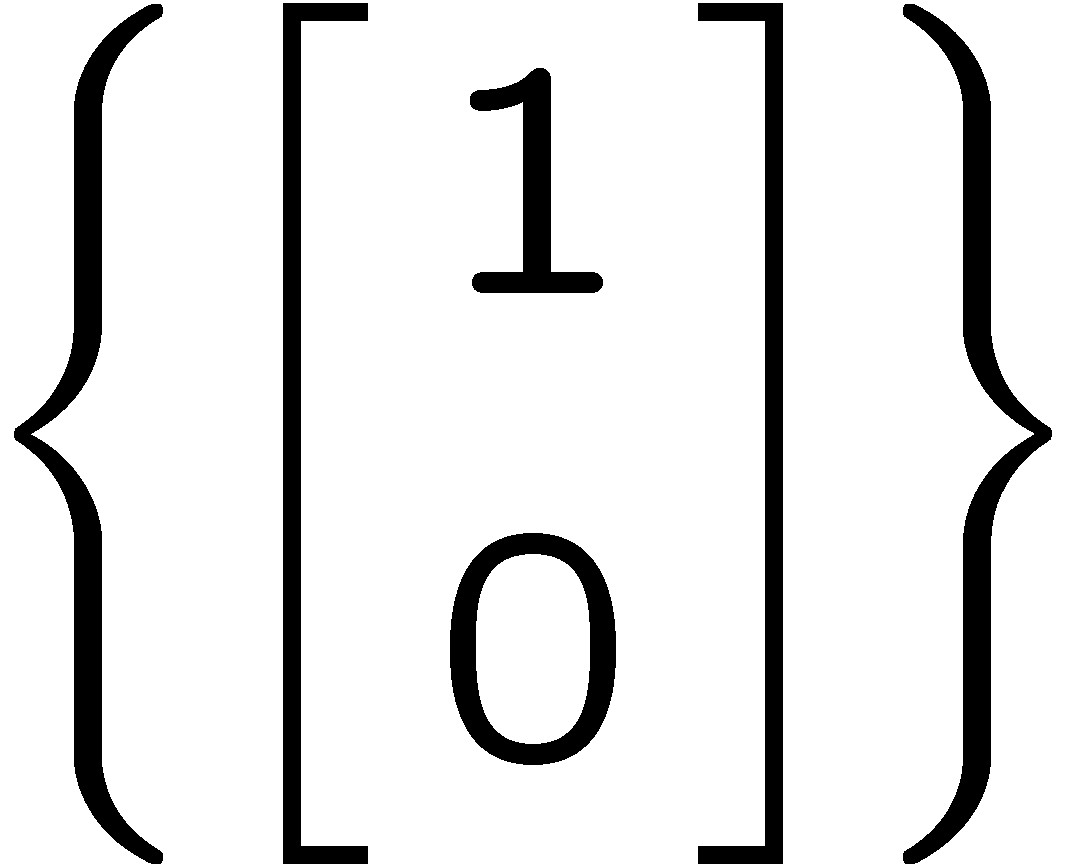 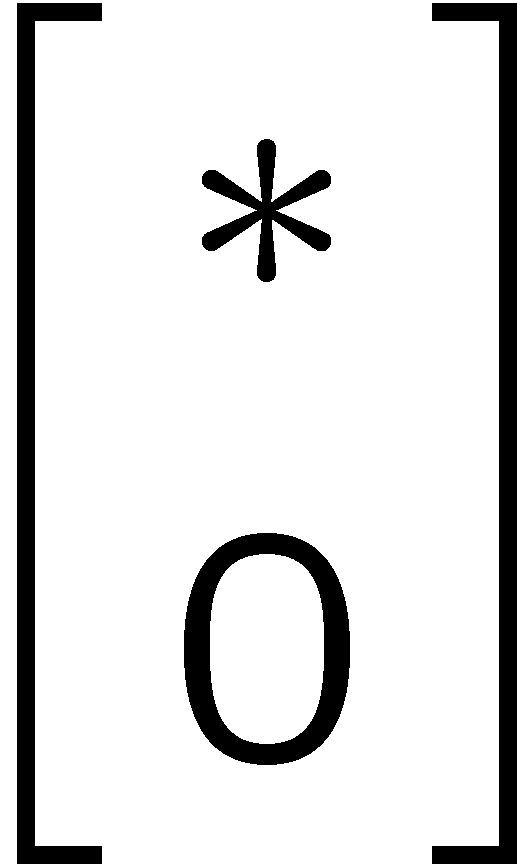 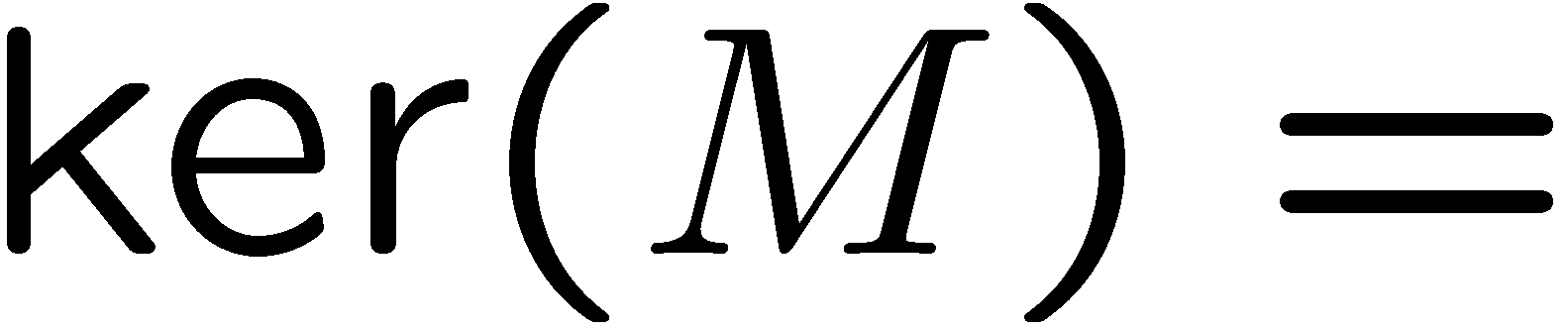 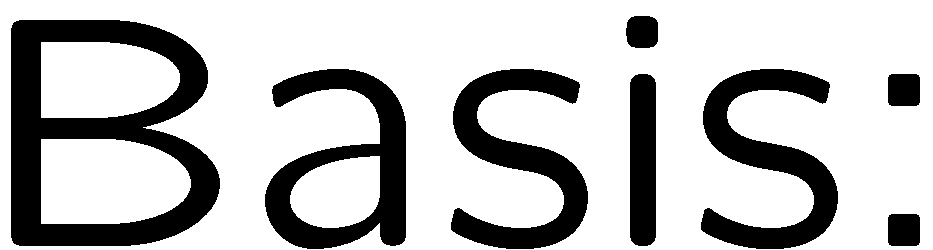 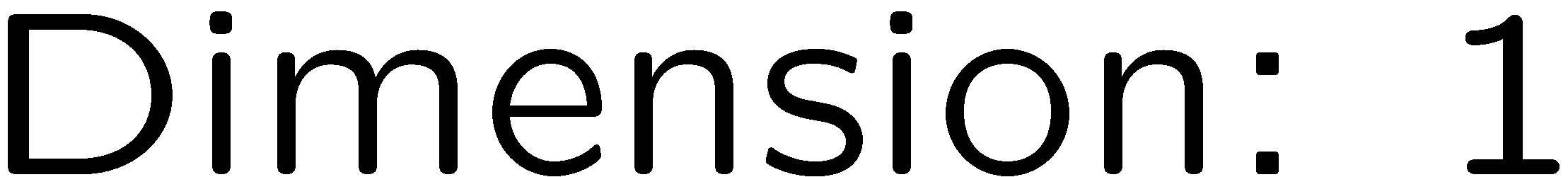 17
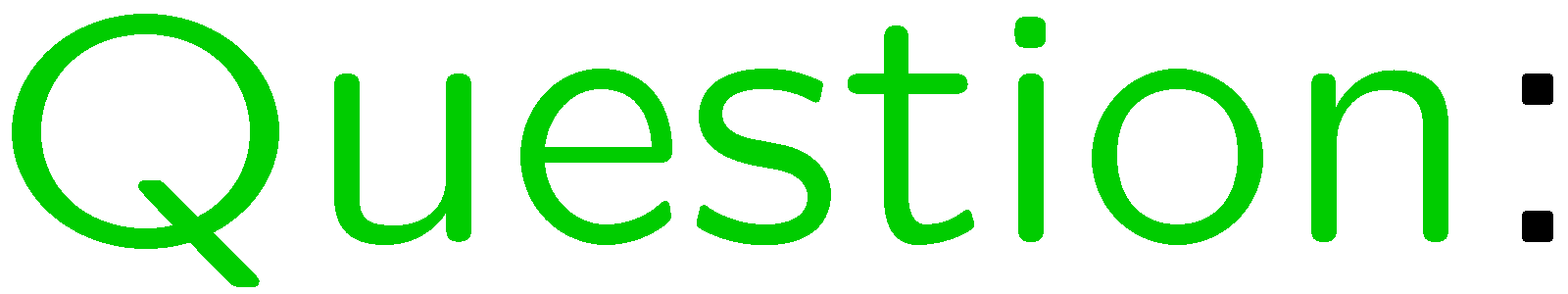 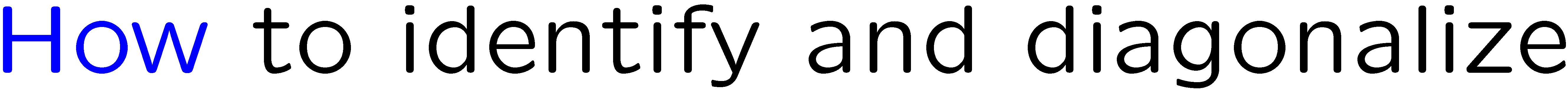 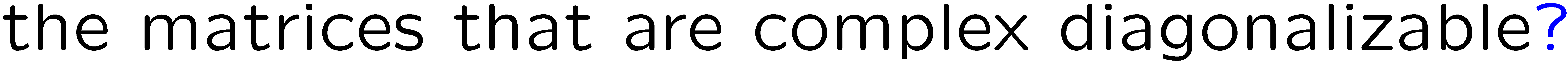 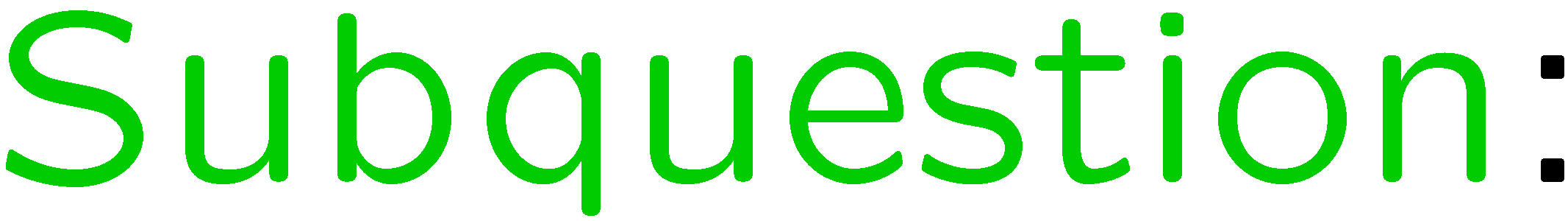 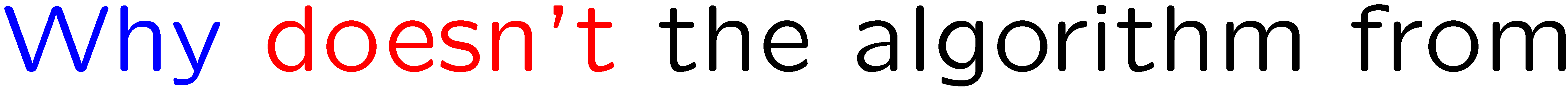 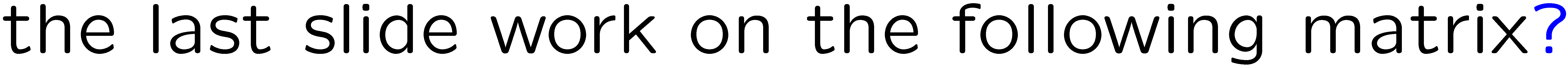 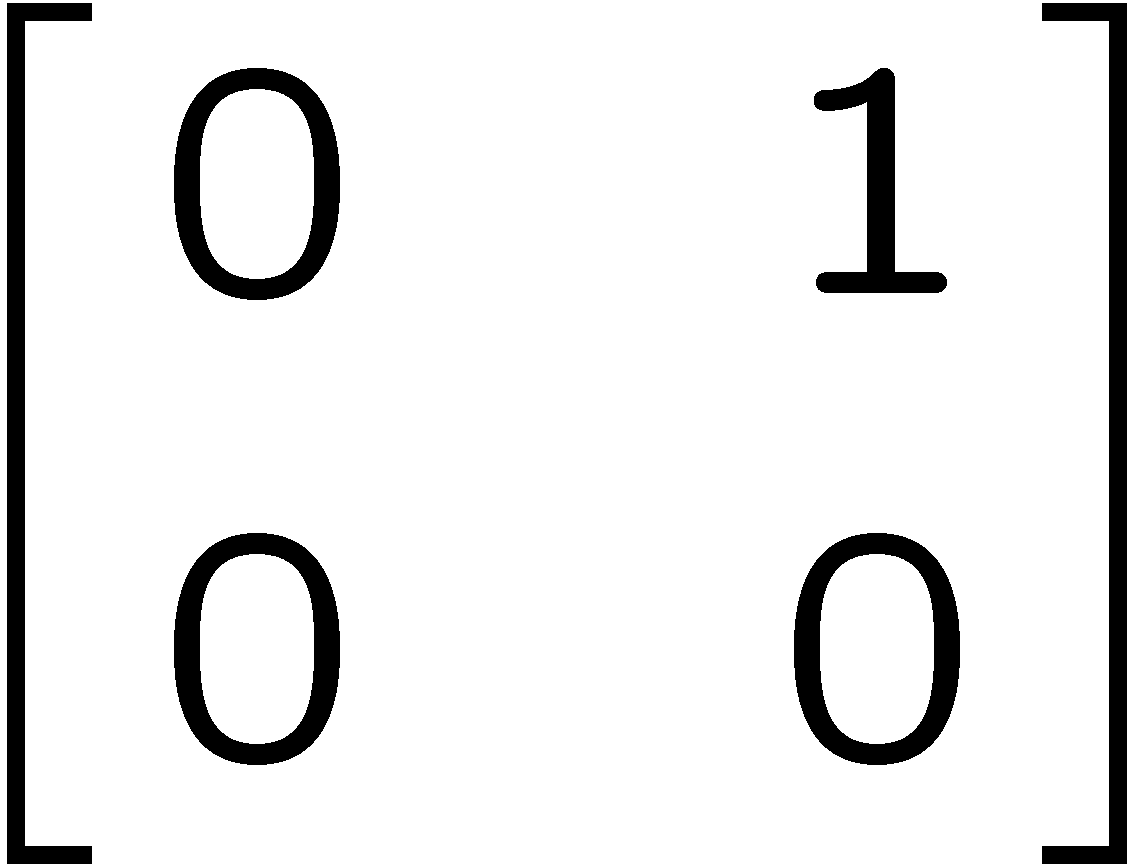 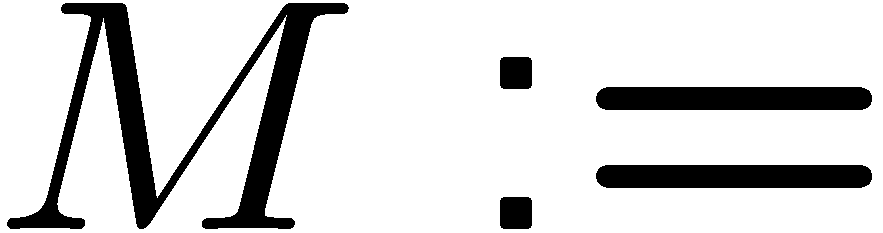 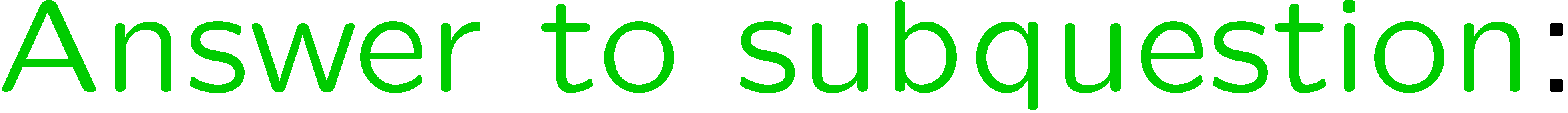 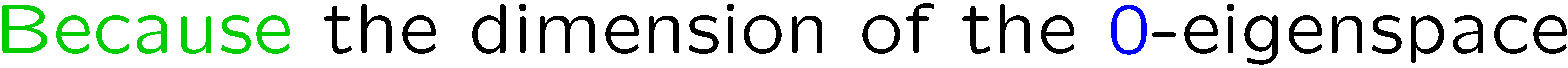 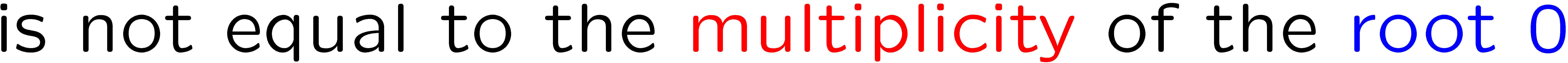 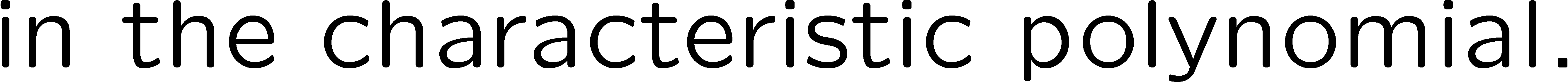 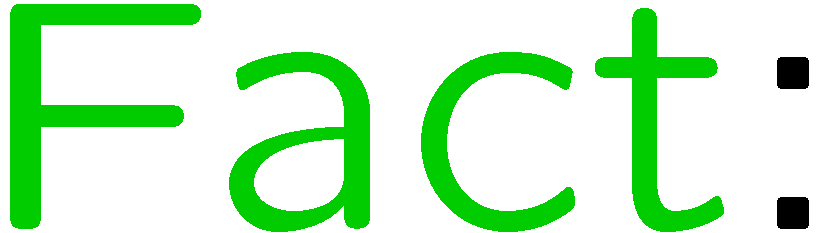 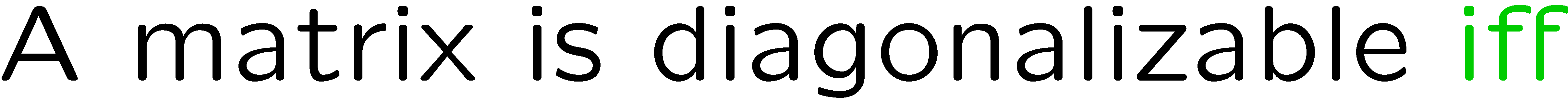 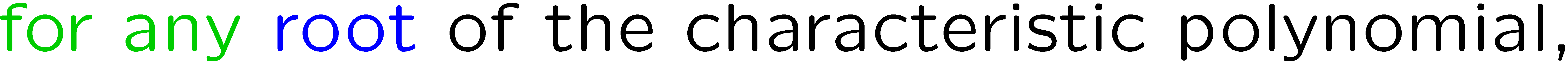 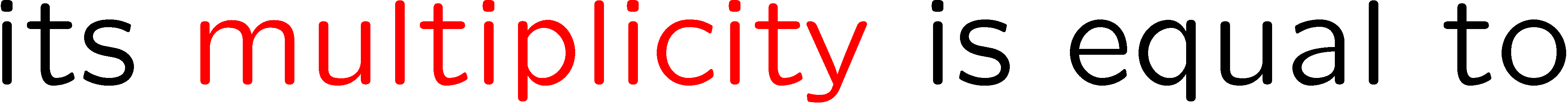 18
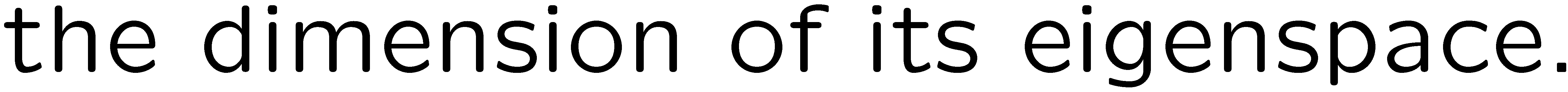 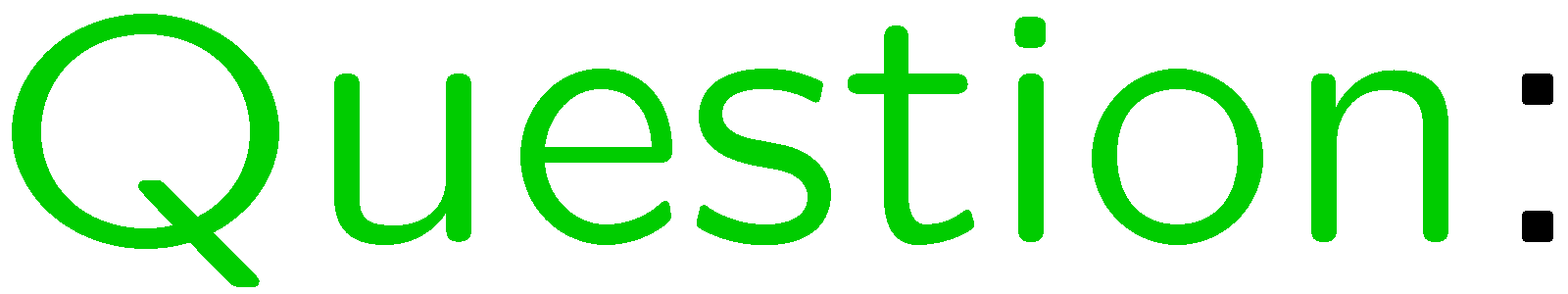 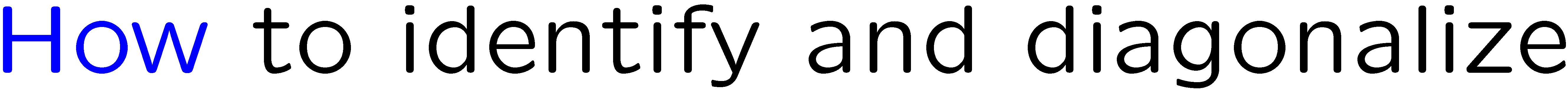 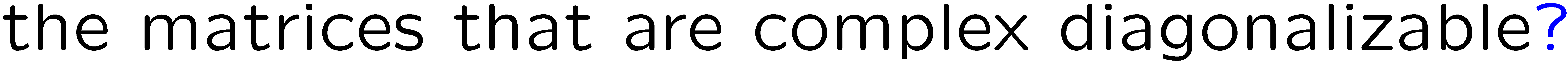 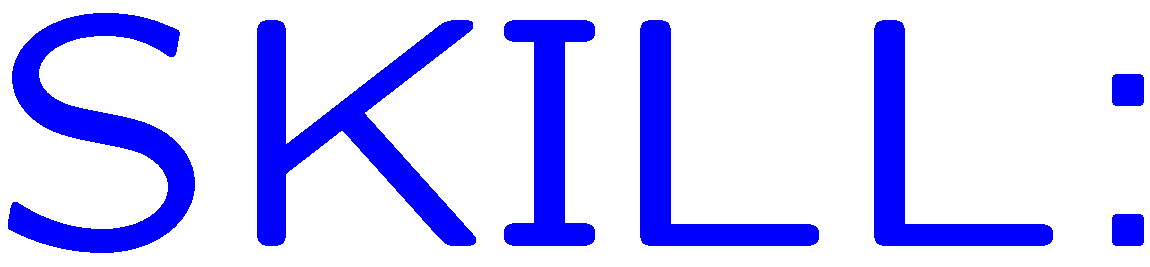 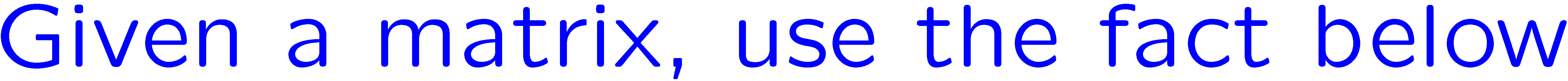 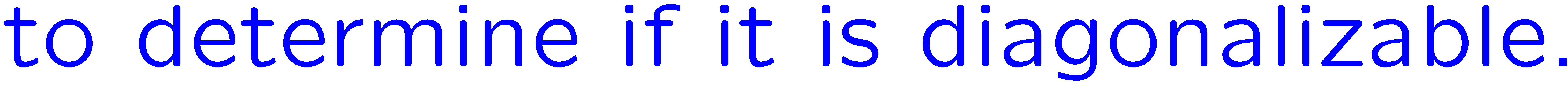 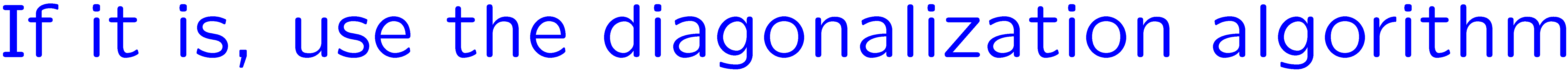 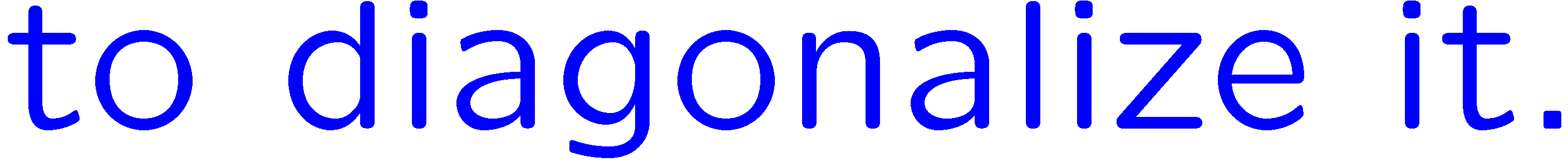 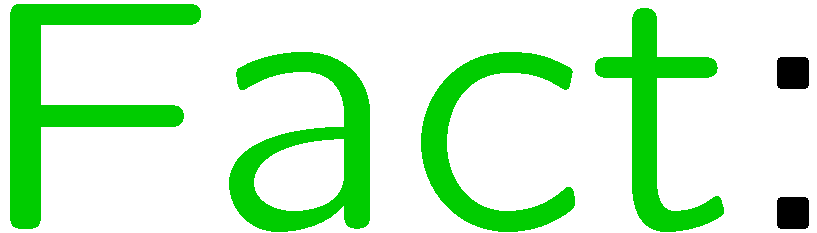 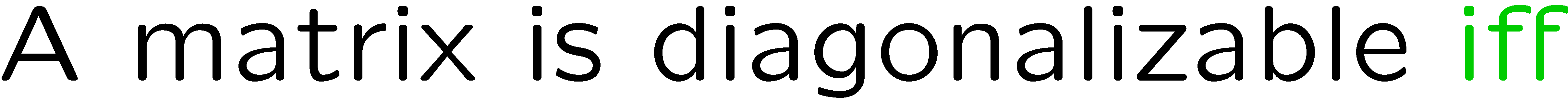 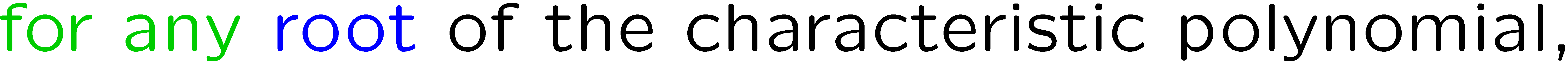 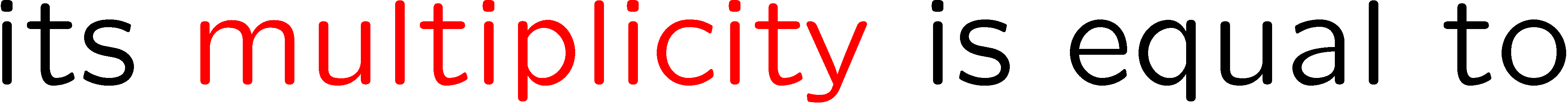 19
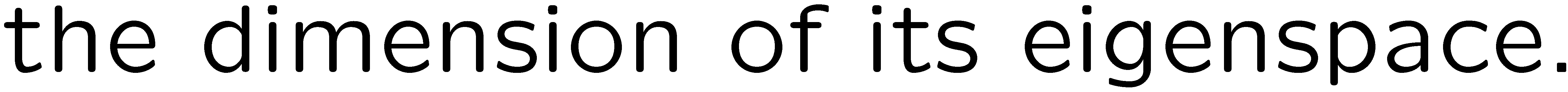 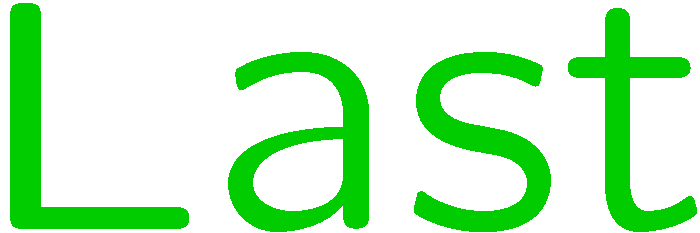 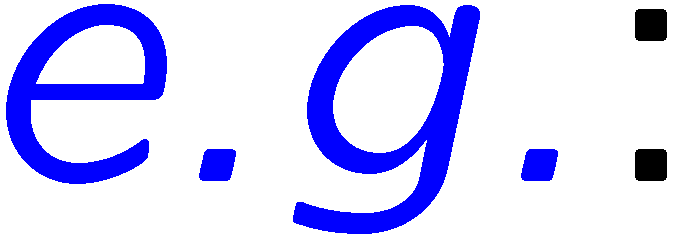 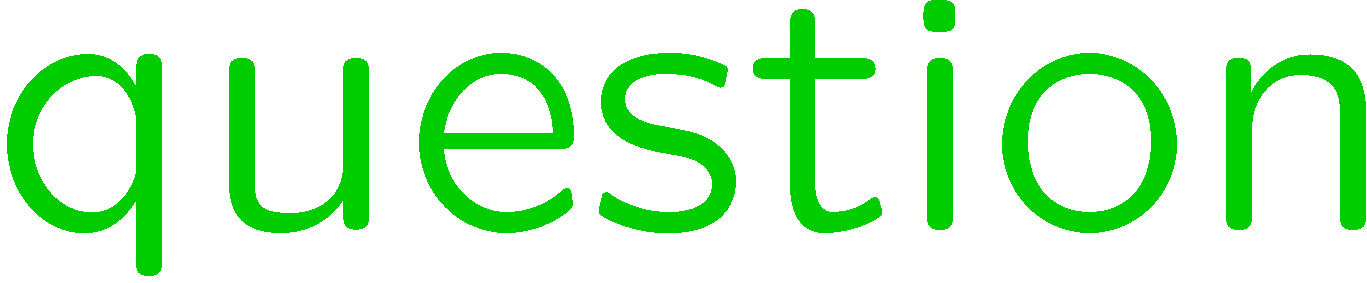 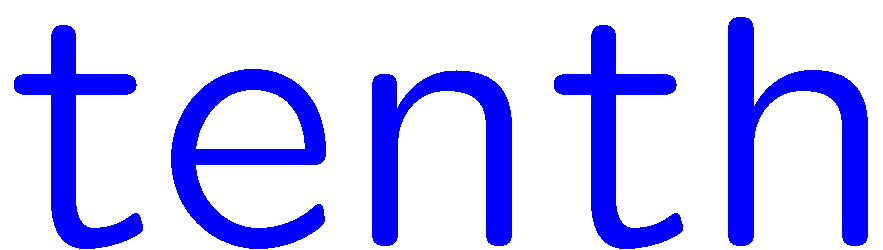 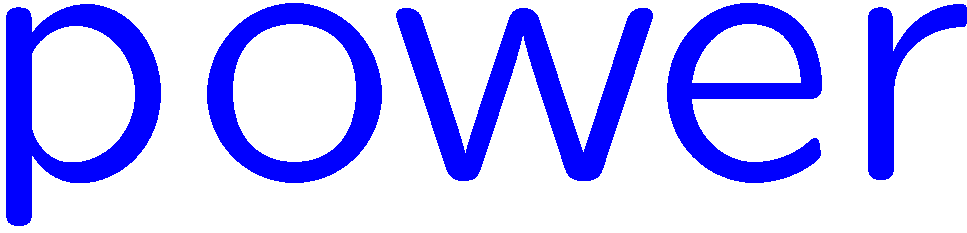 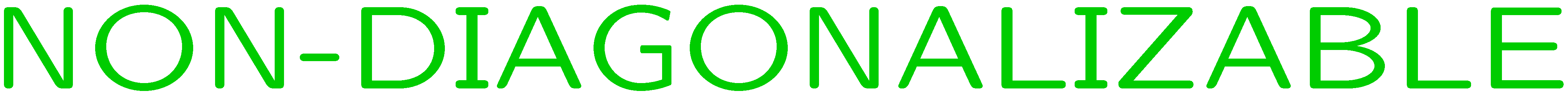 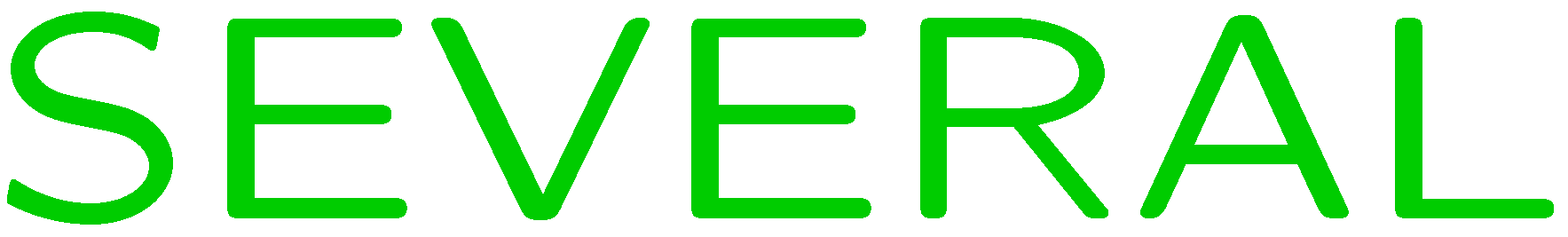 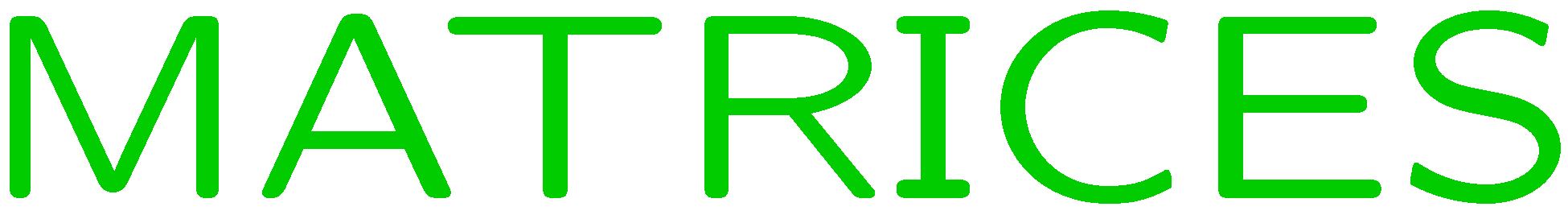 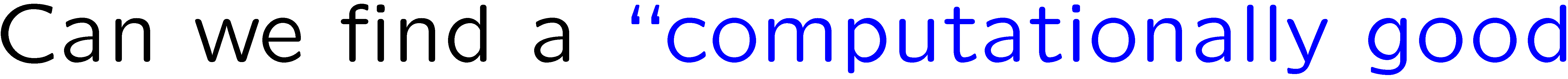 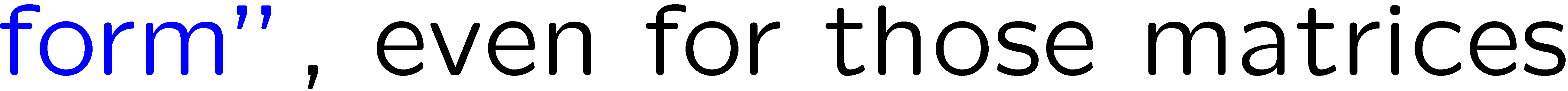 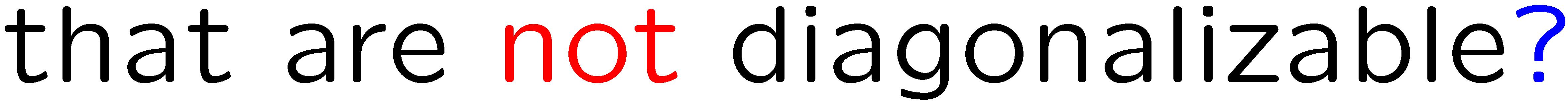 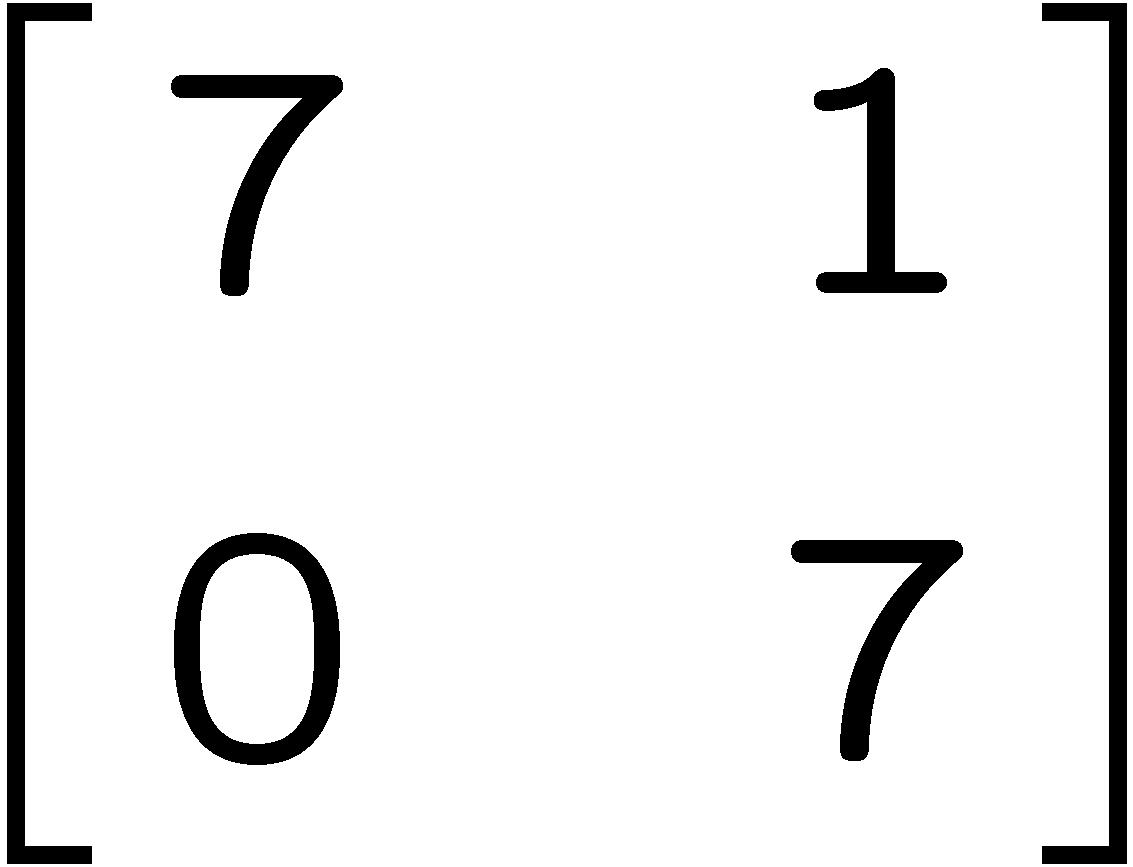 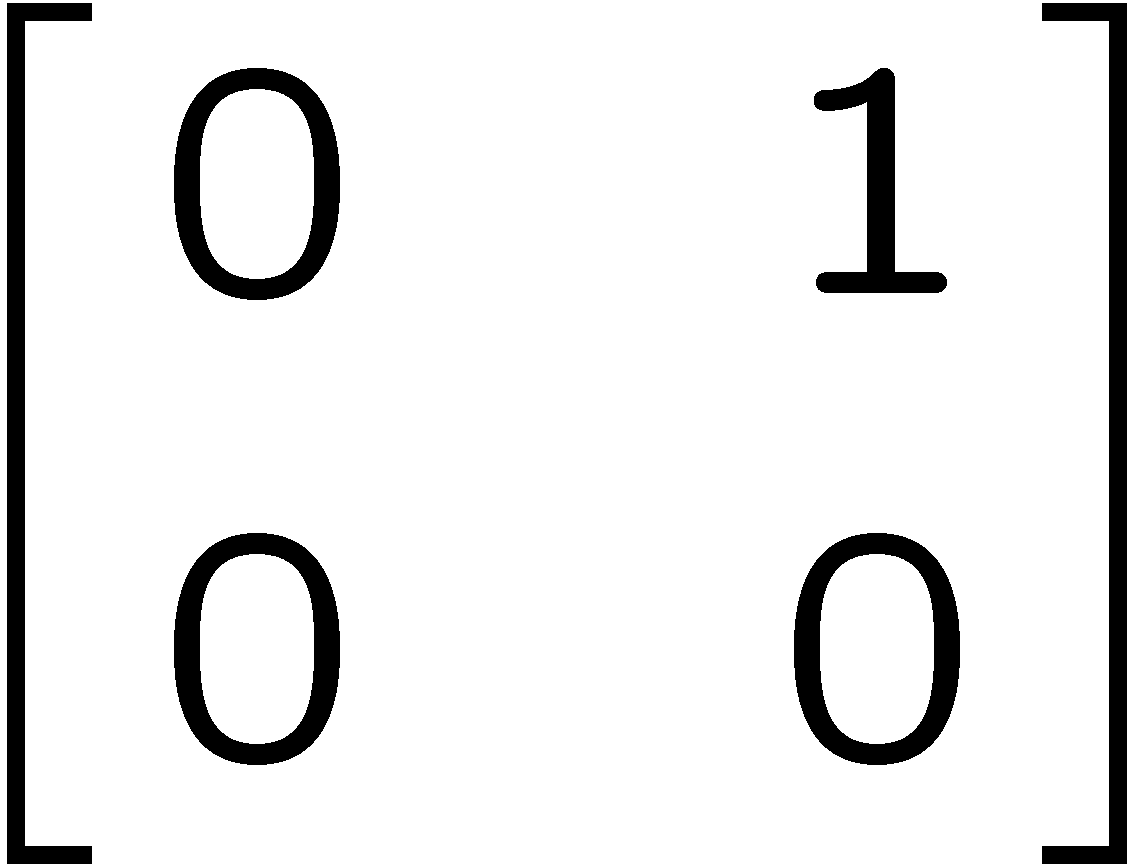 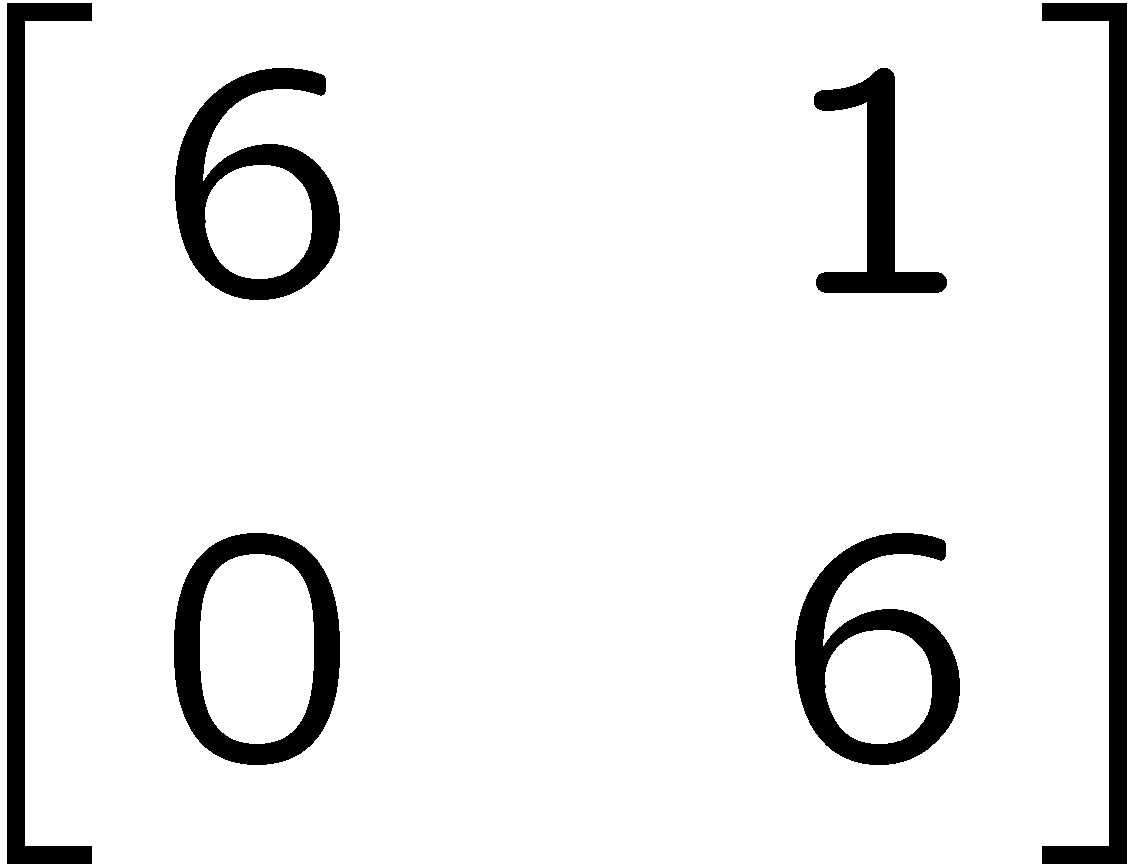 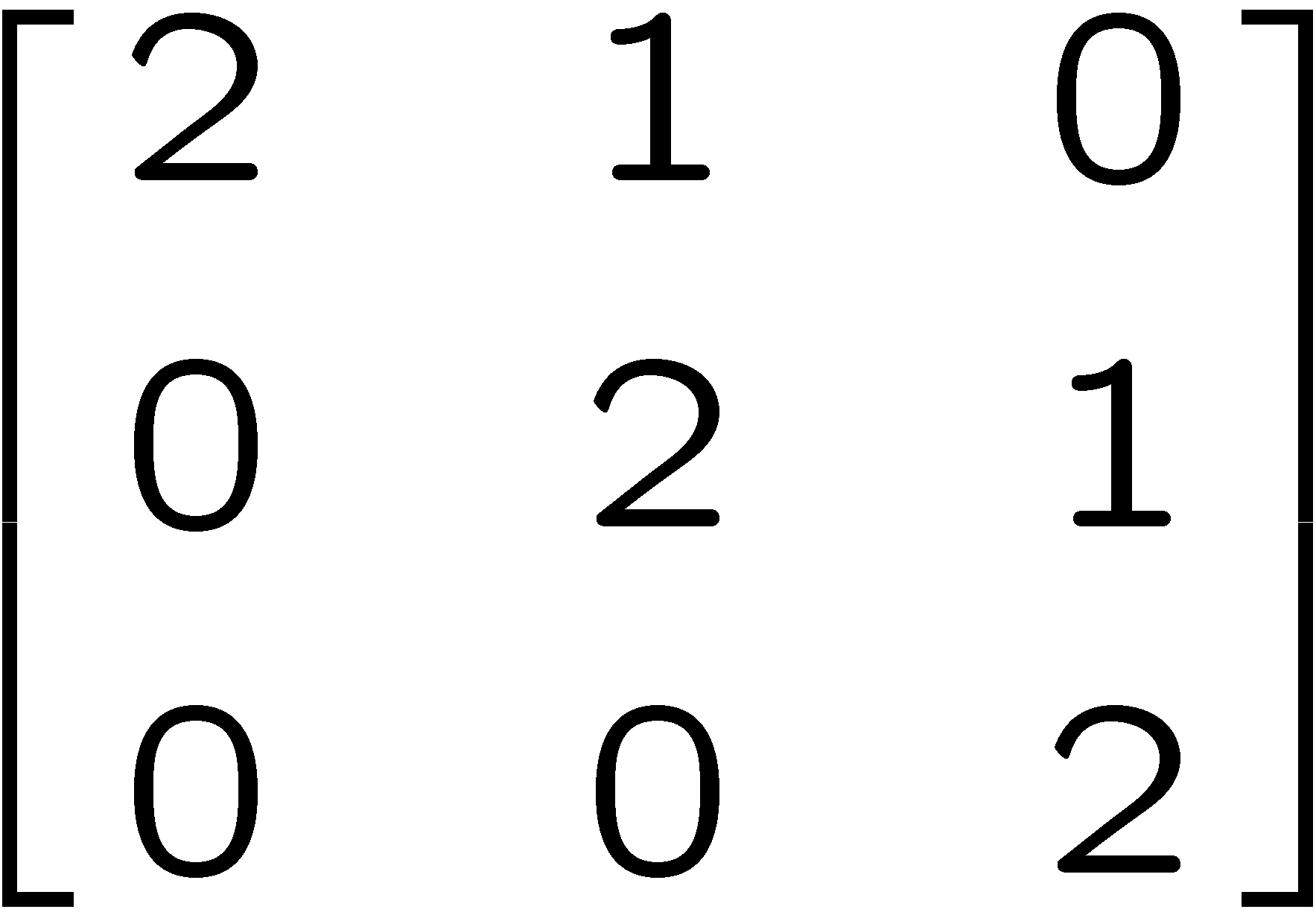 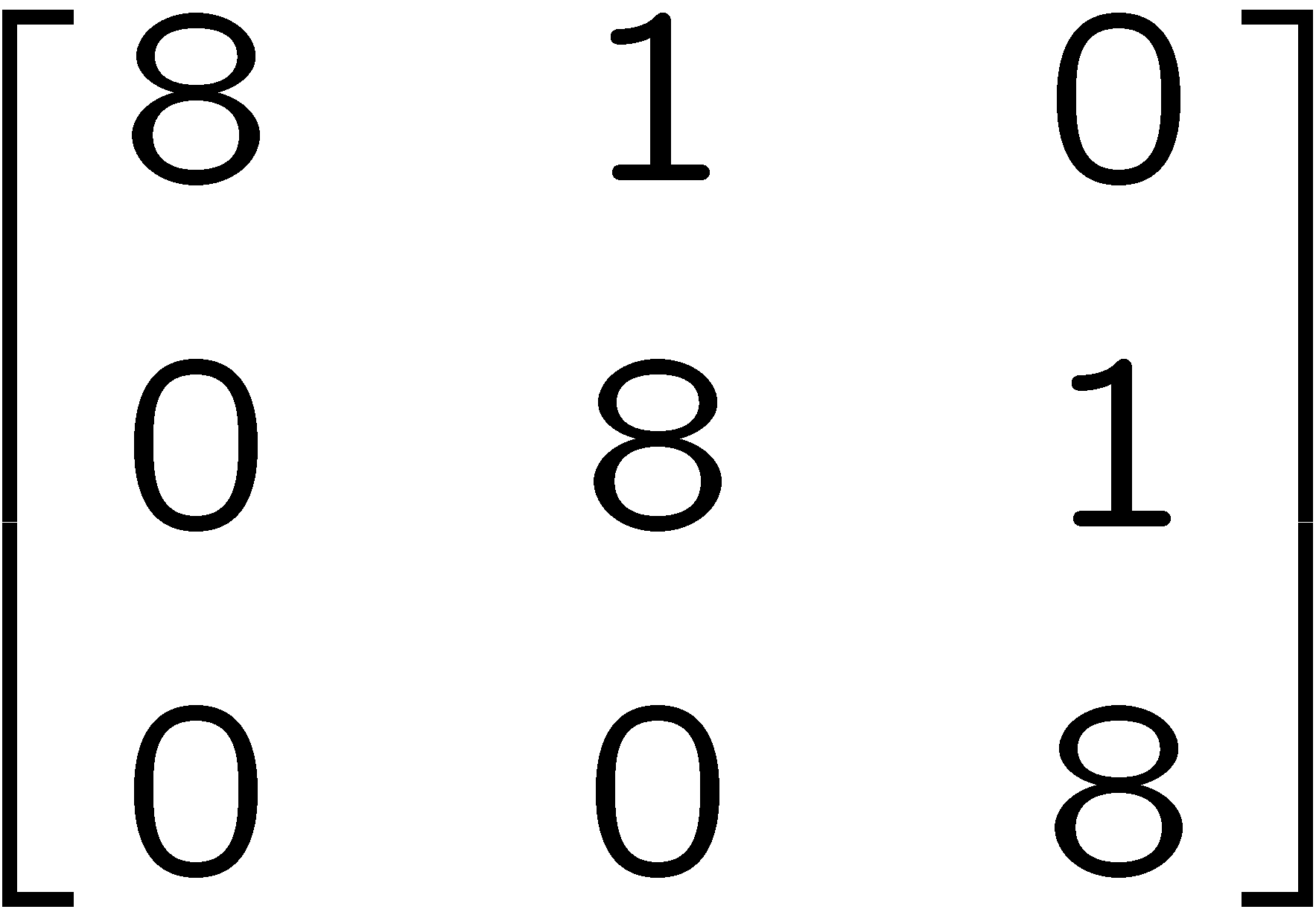 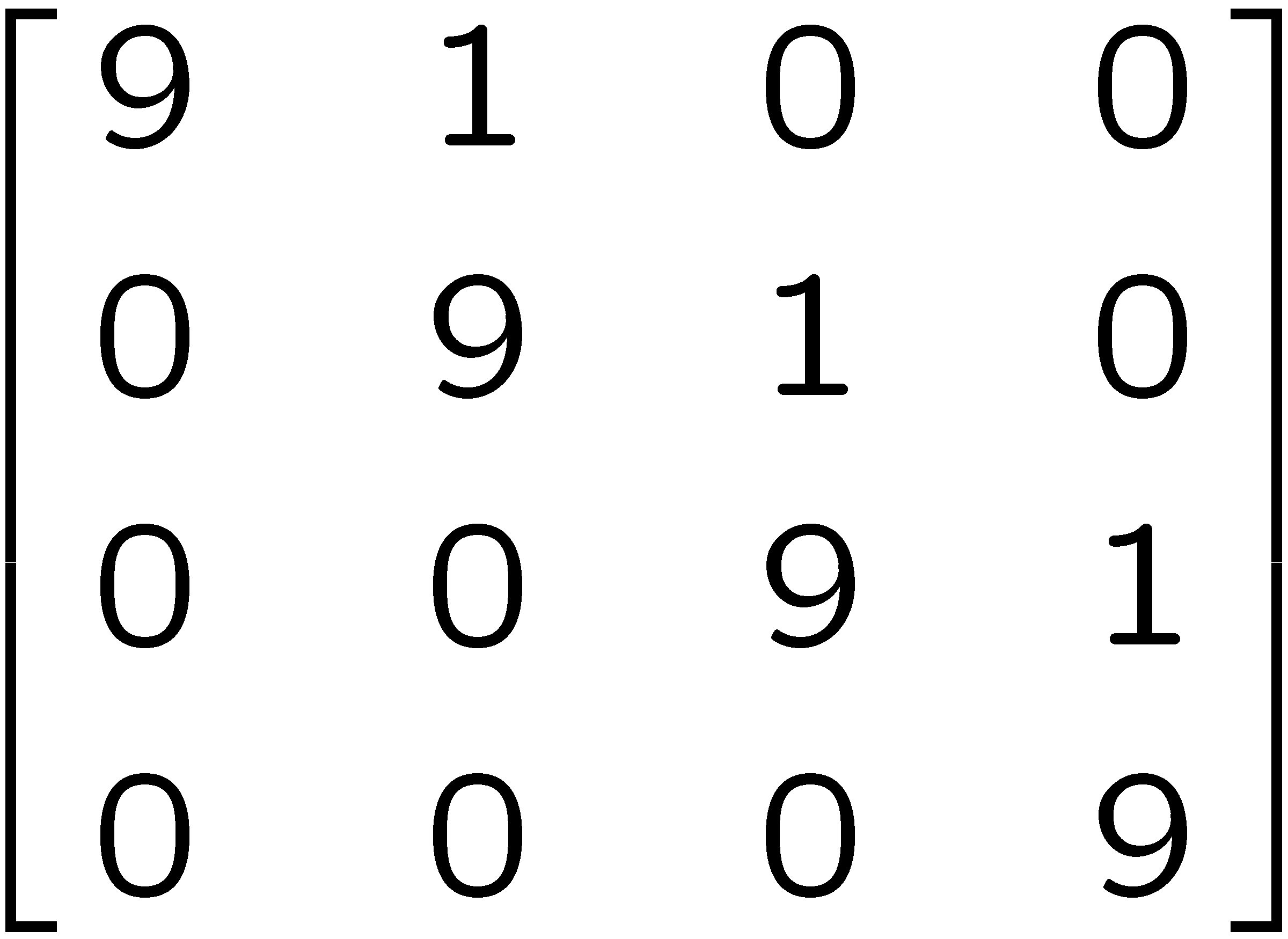 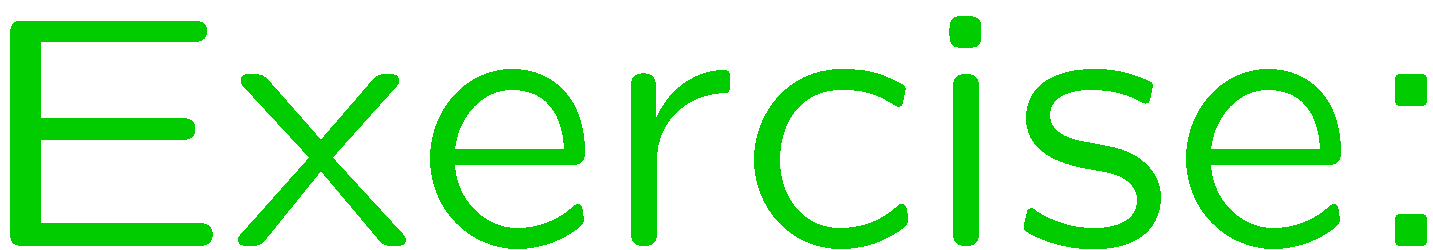 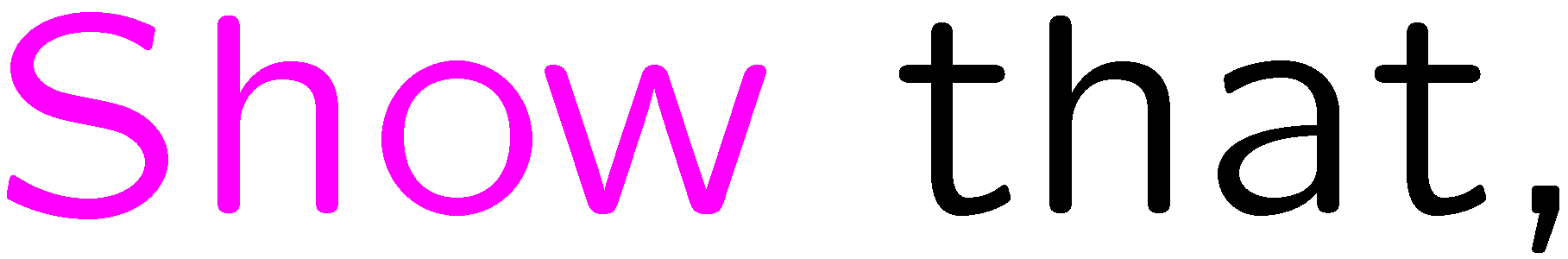 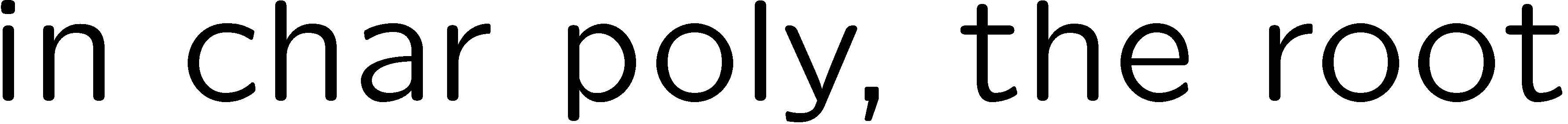 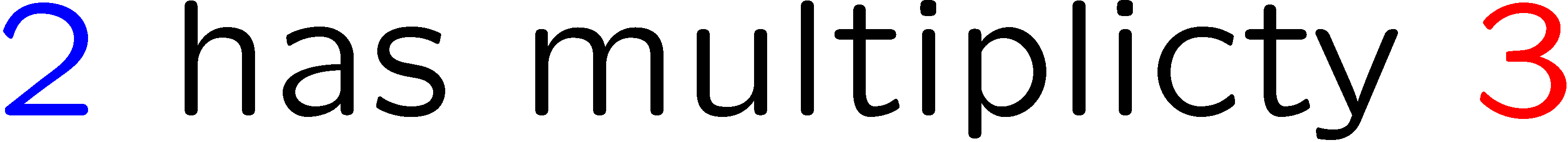 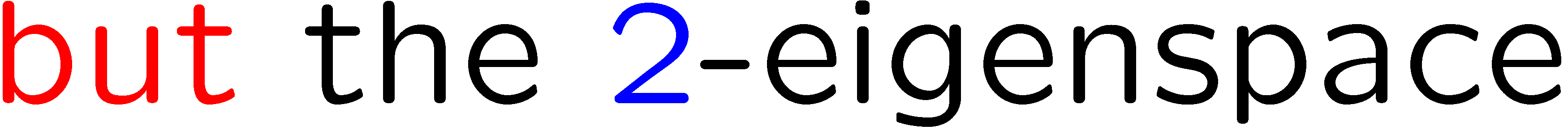 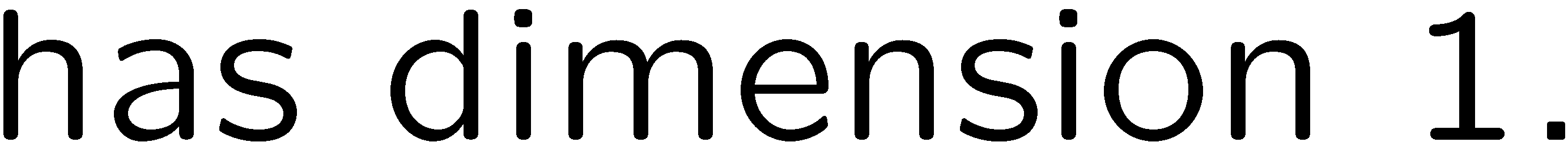 20
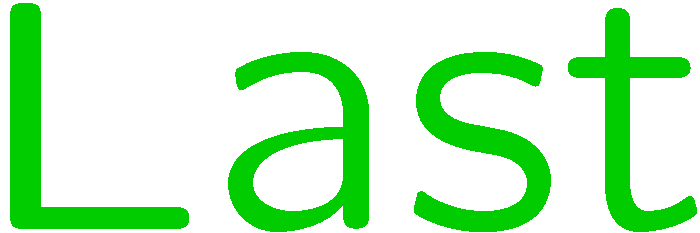 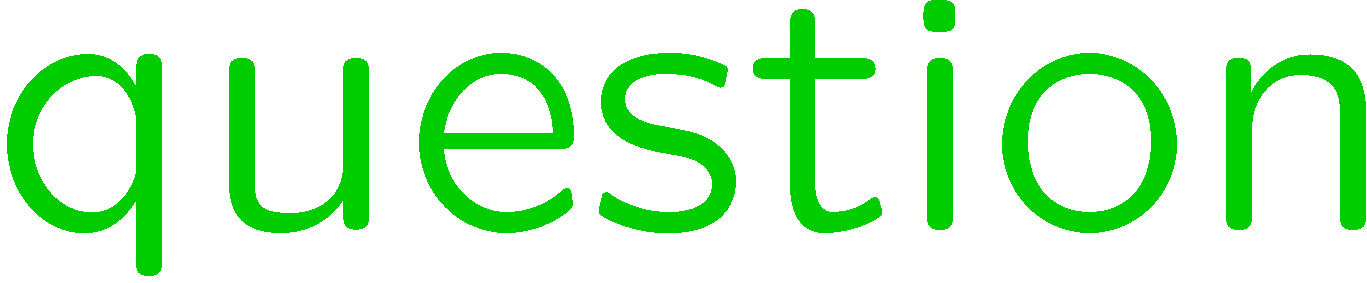 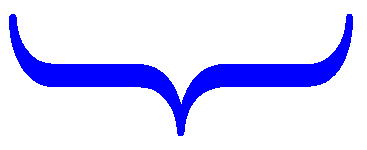 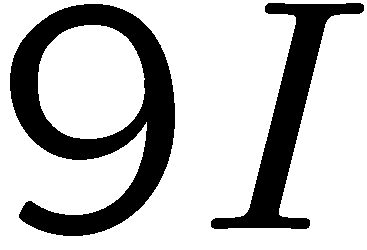 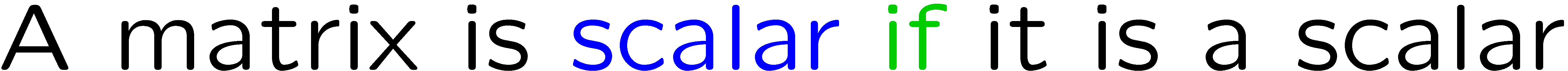 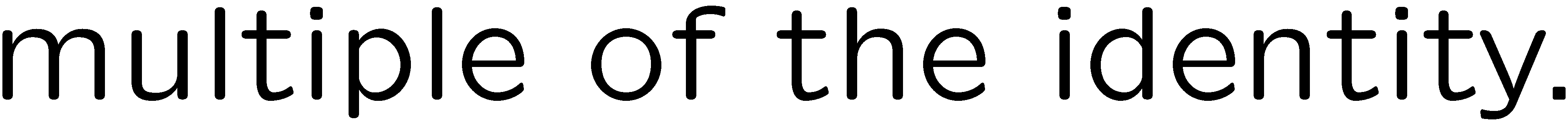 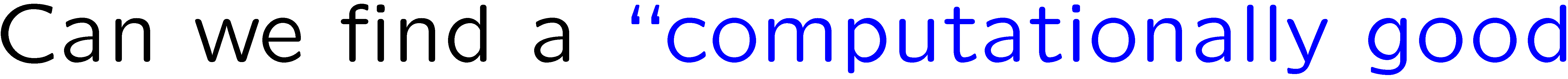 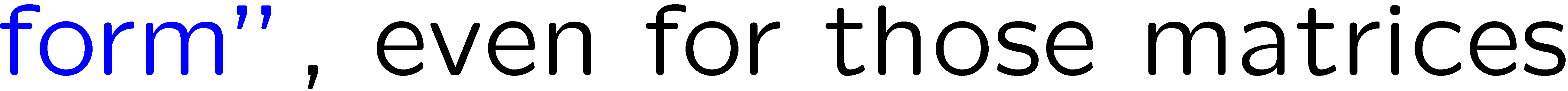 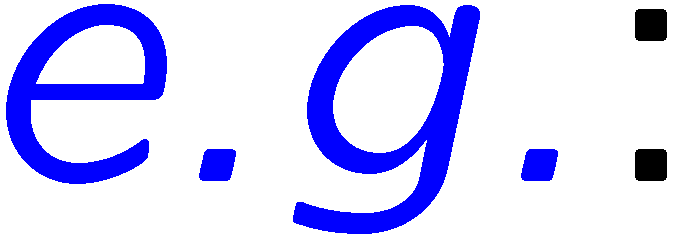 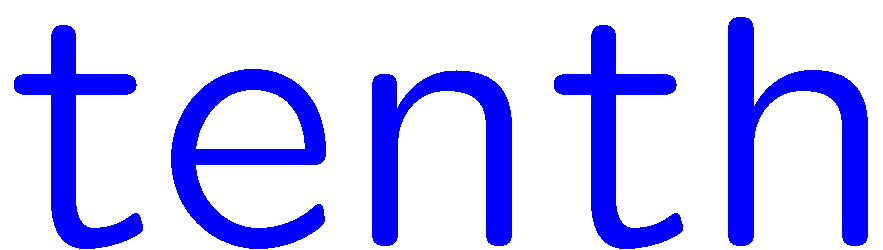 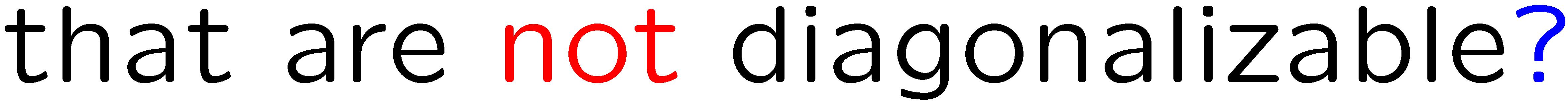 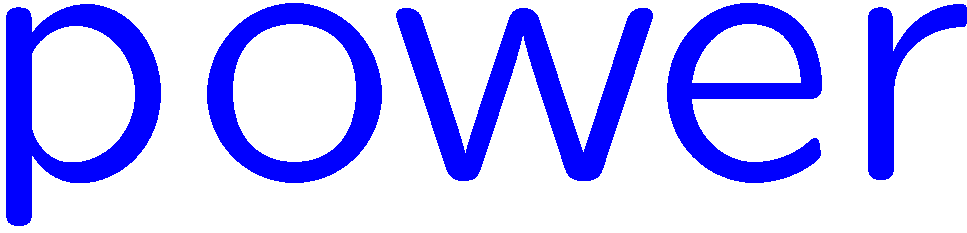 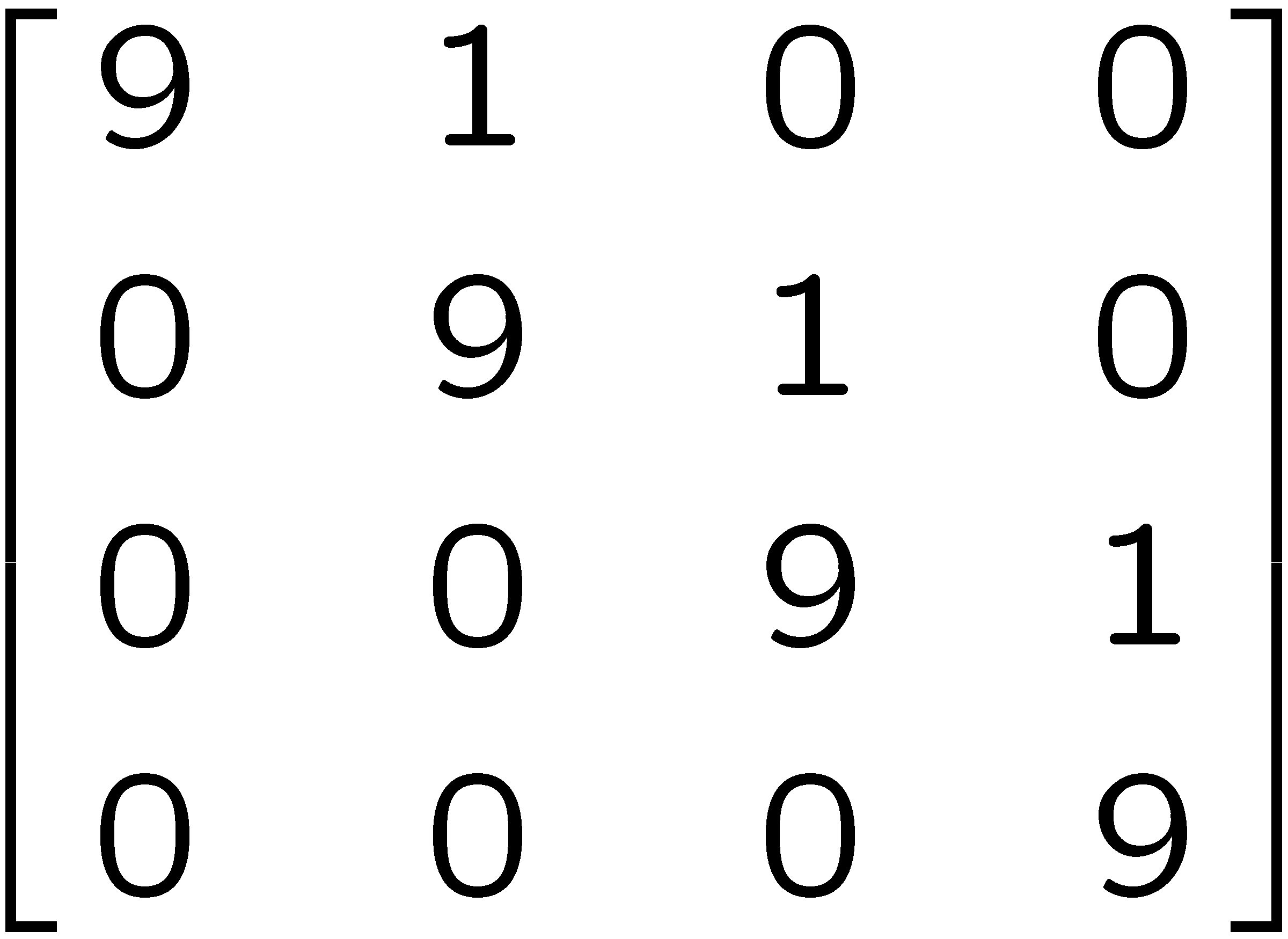 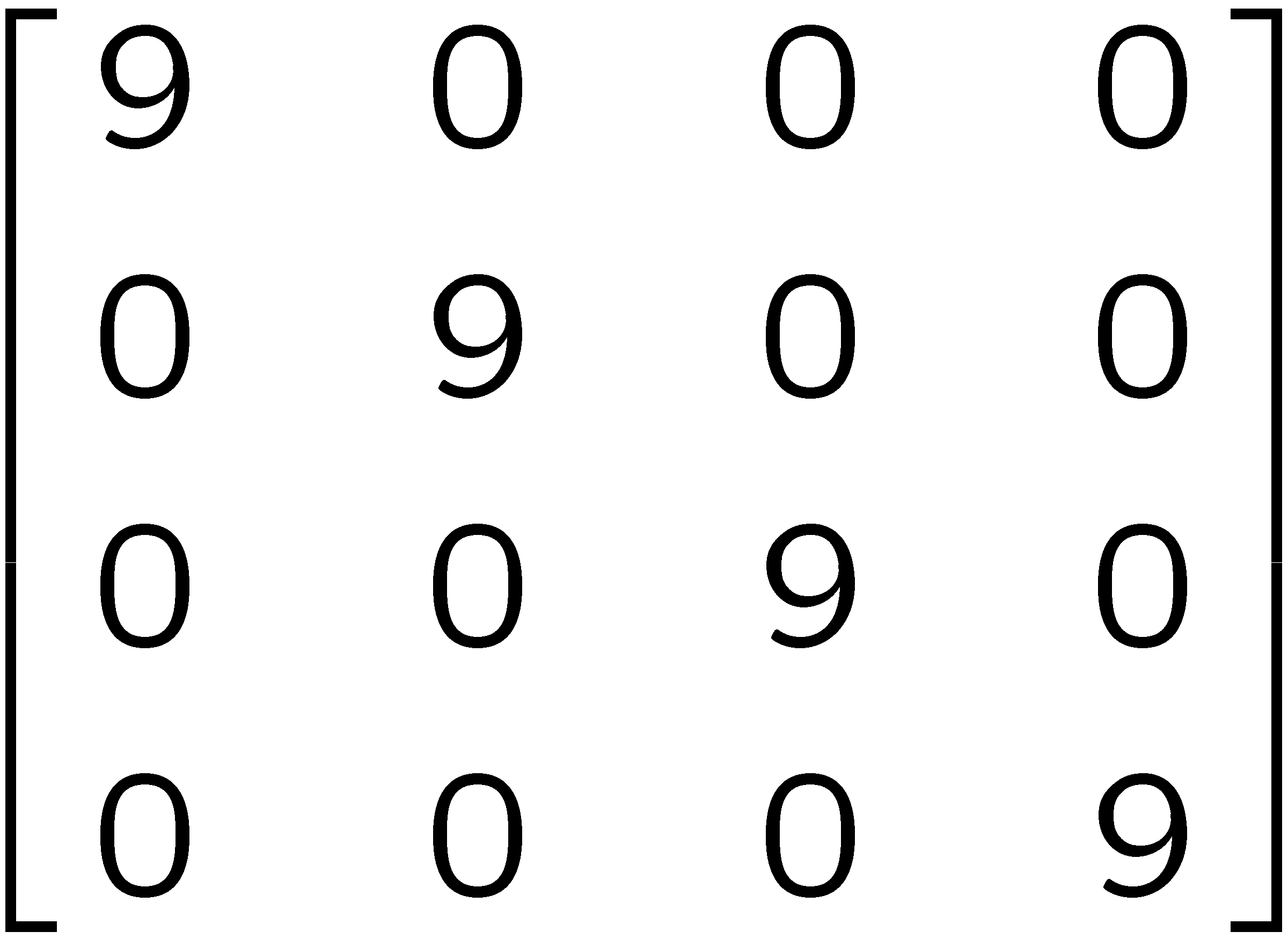 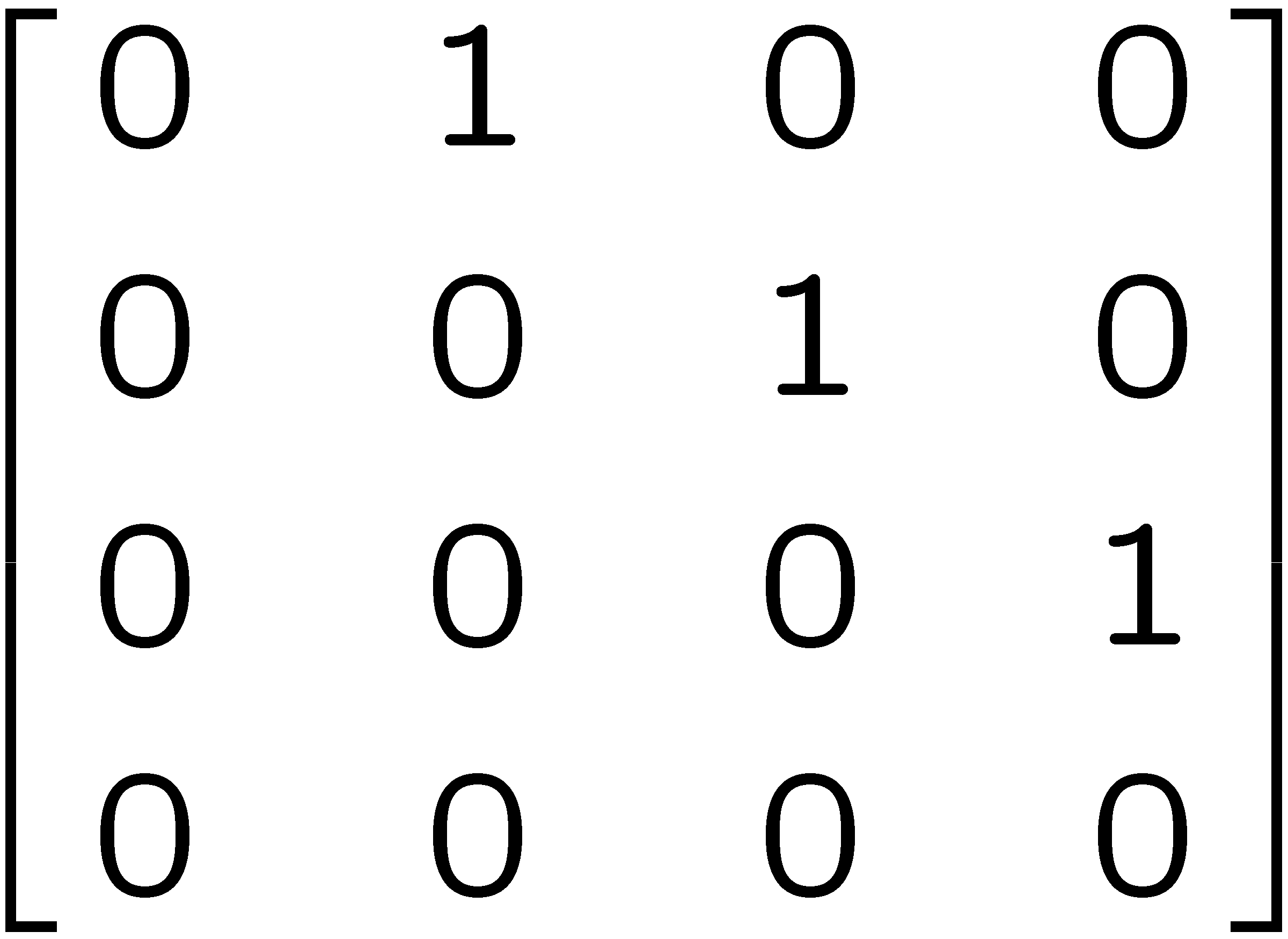 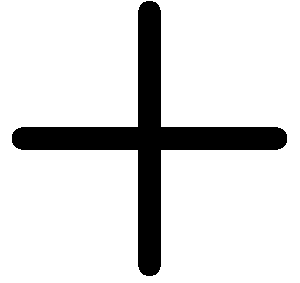 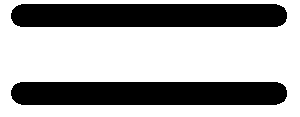 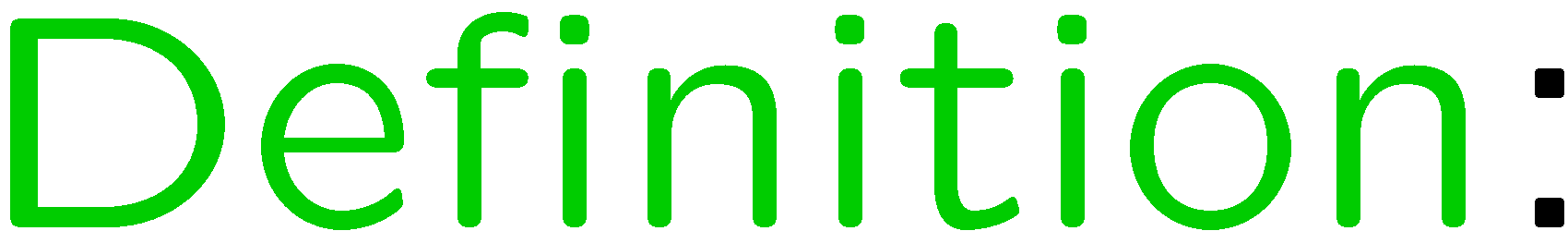 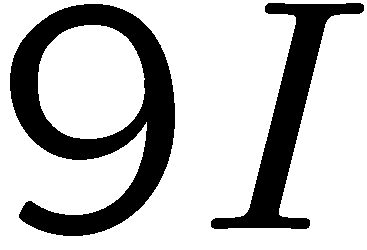 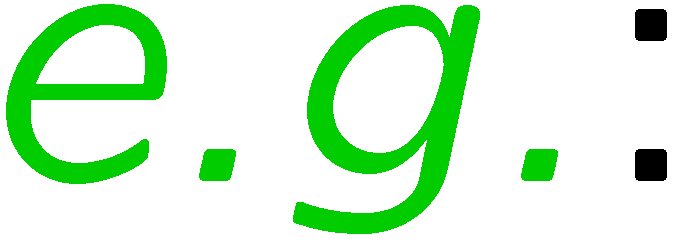 21
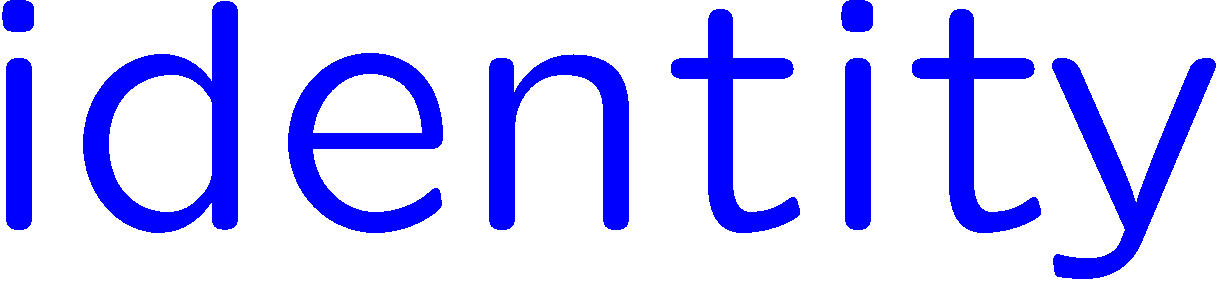 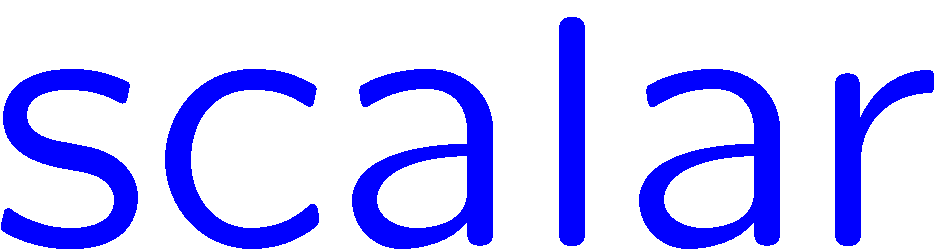 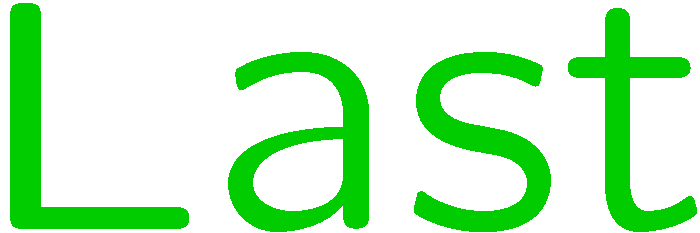 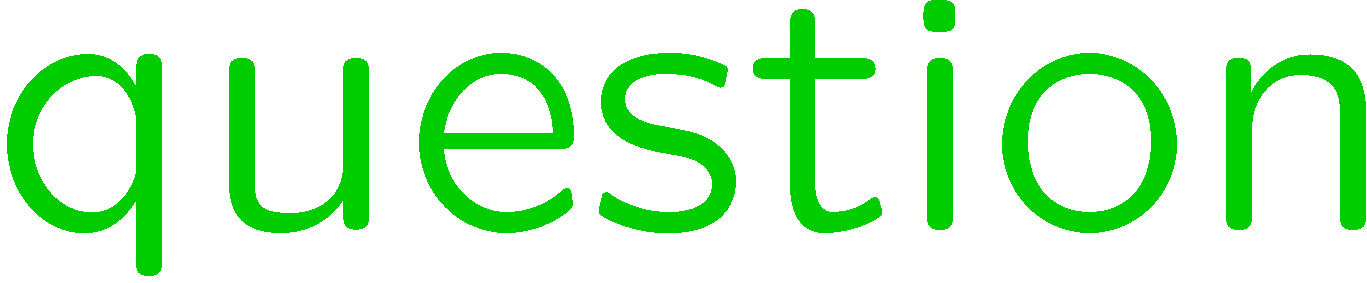 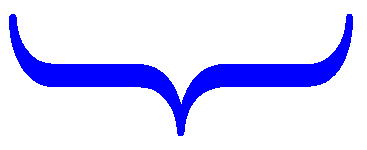 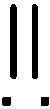 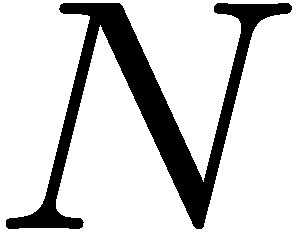 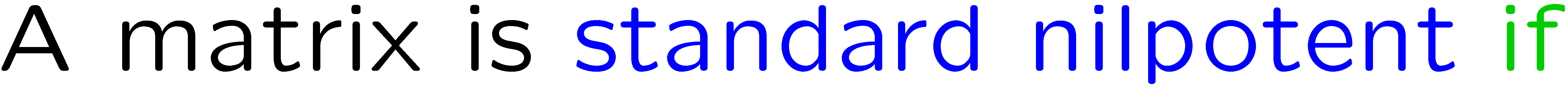 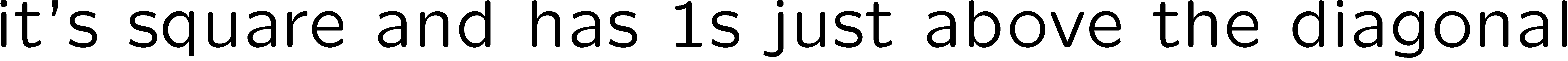 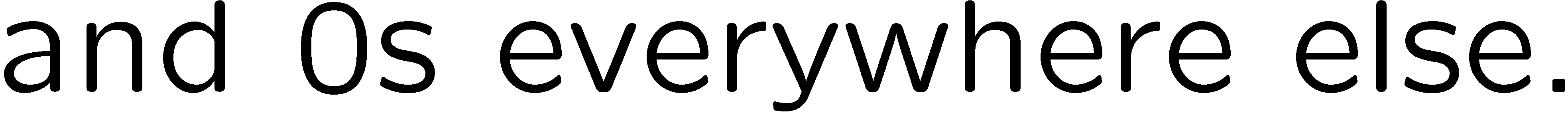 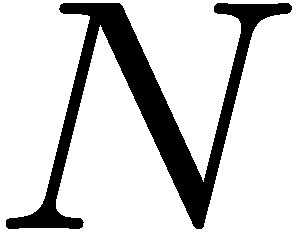 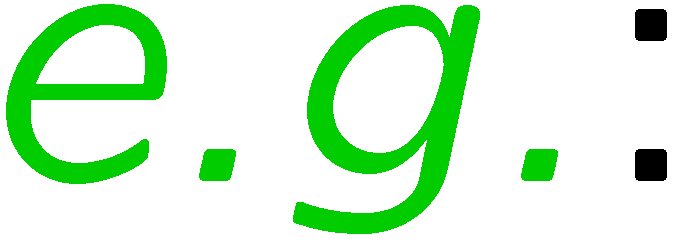 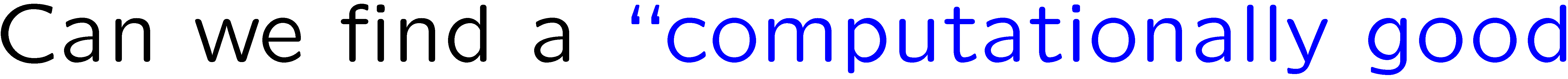 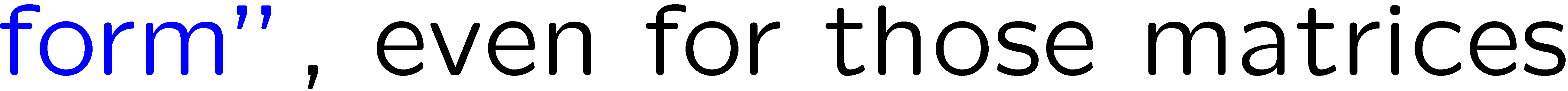 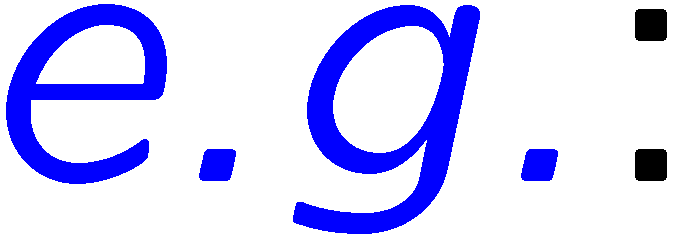 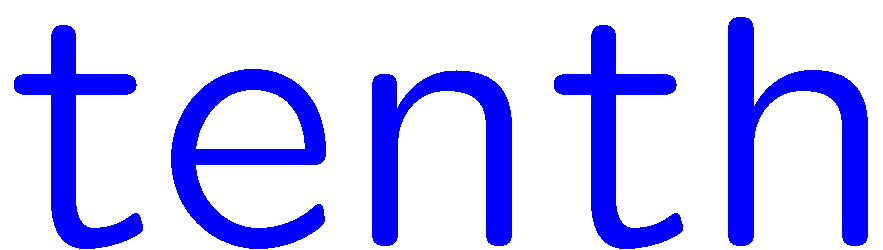 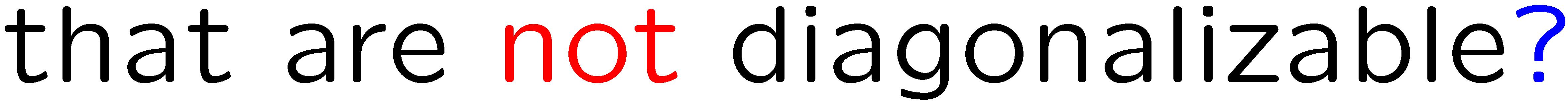 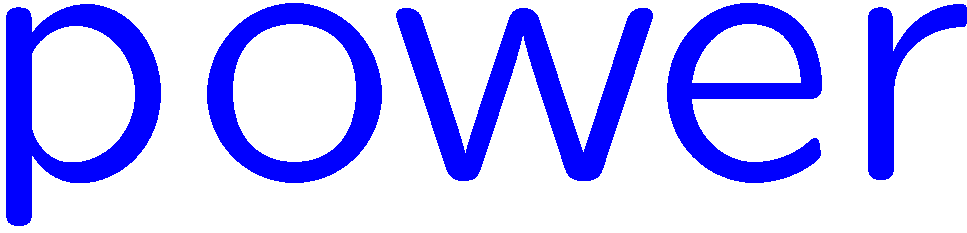 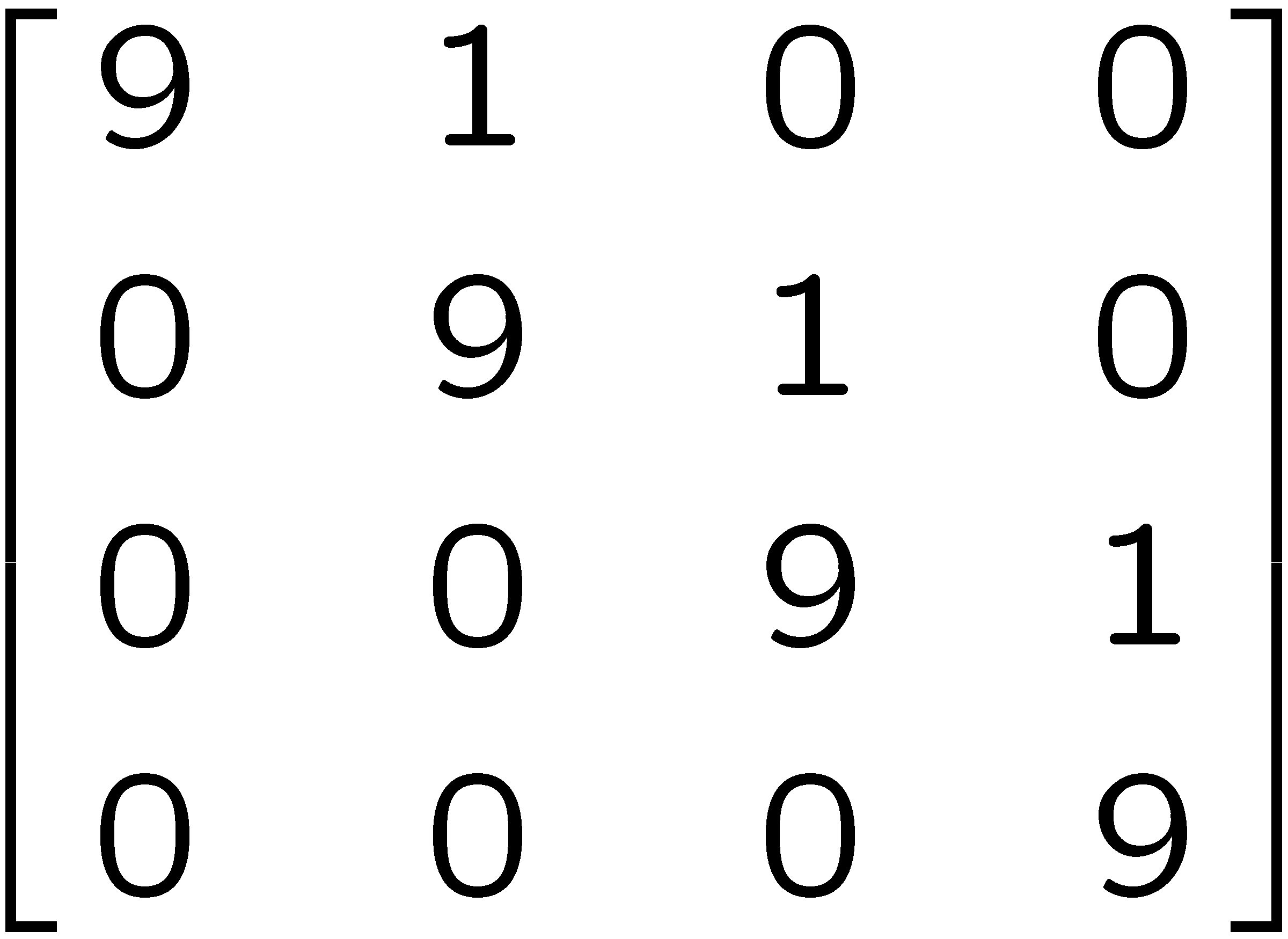 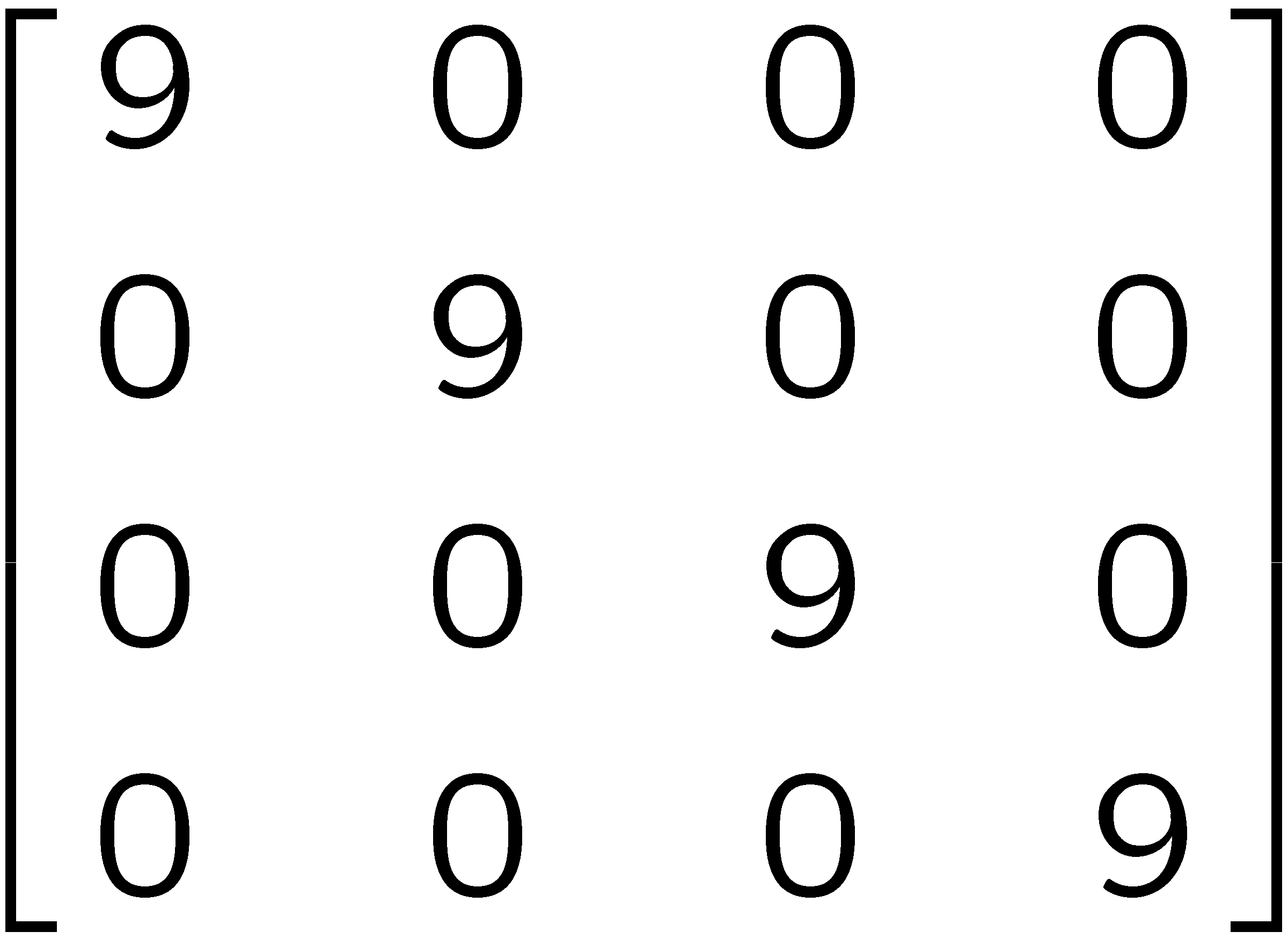 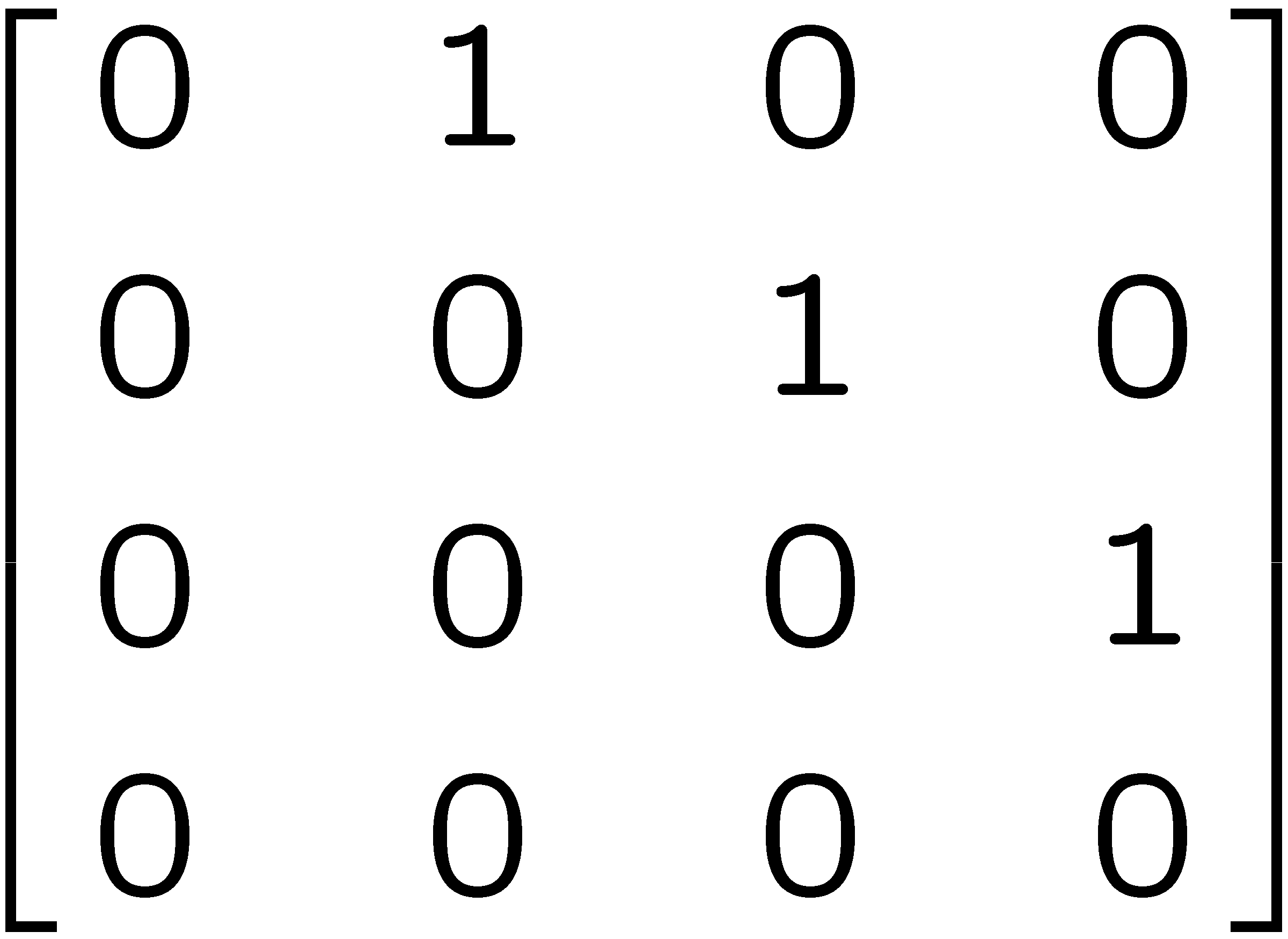 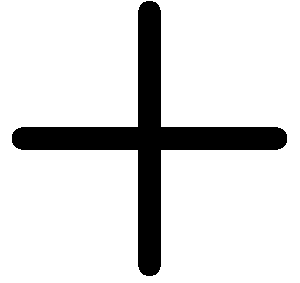 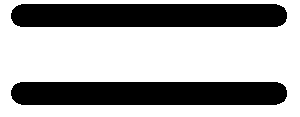 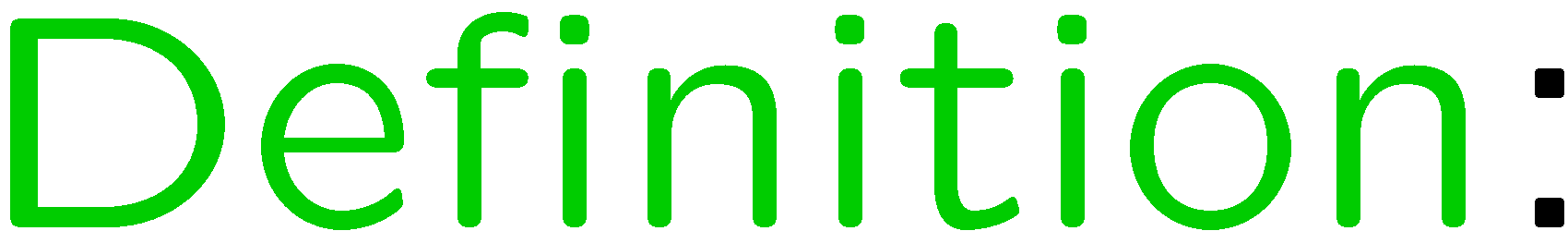 22
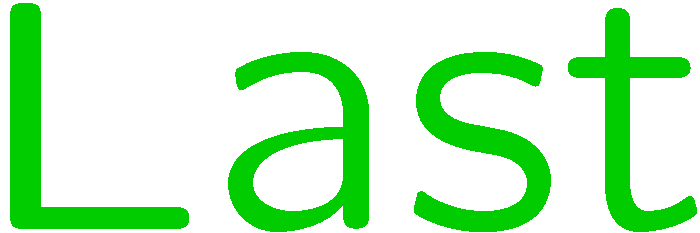 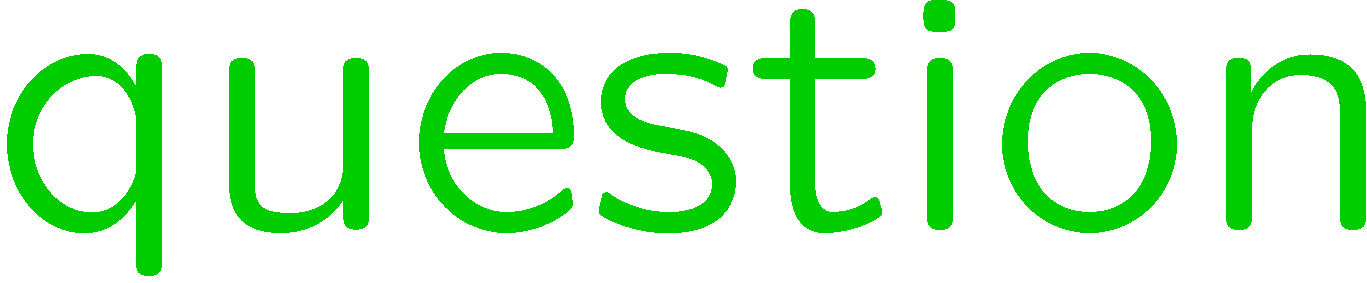 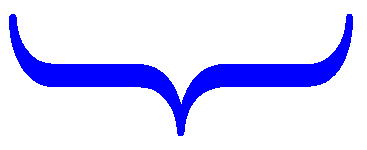 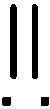 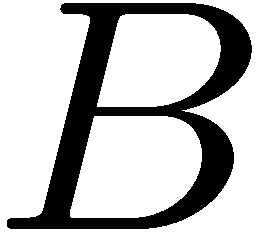 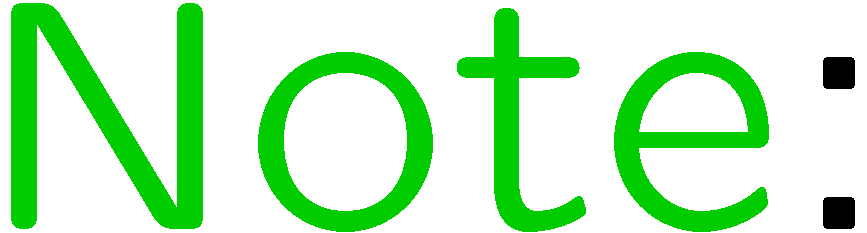 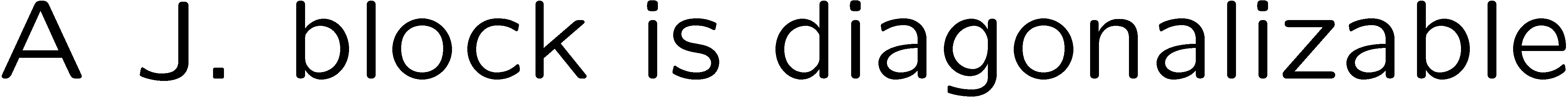 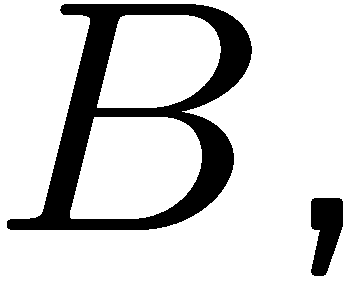 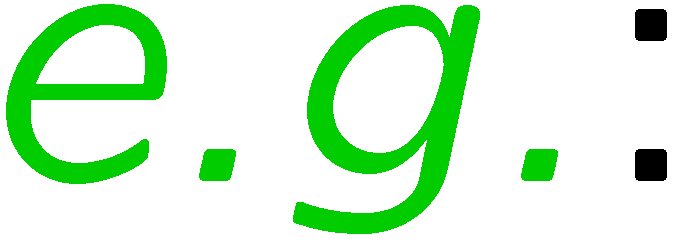 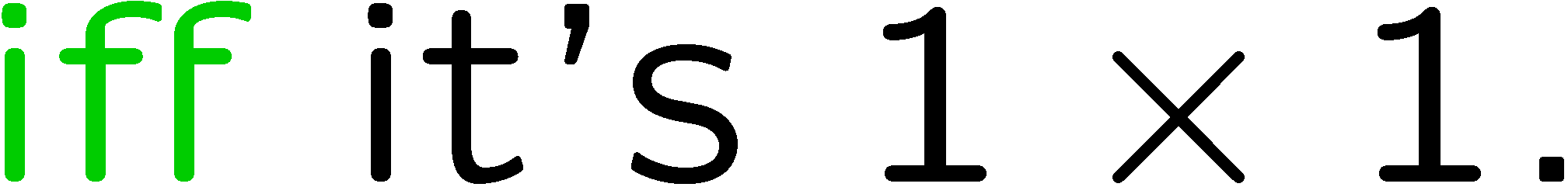 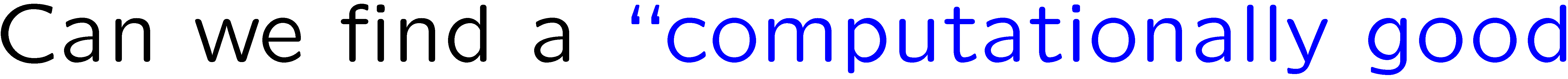 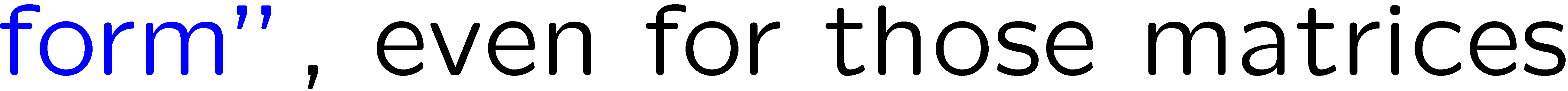 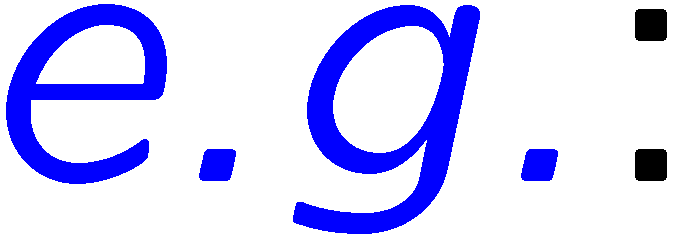 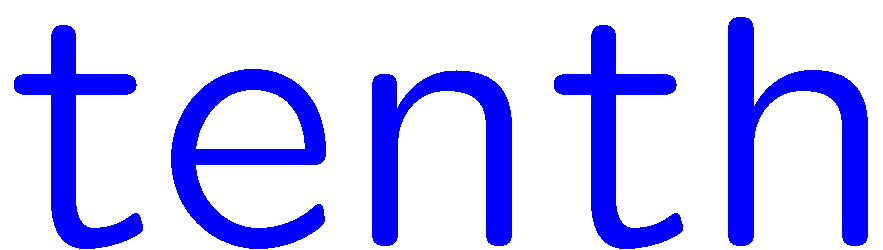 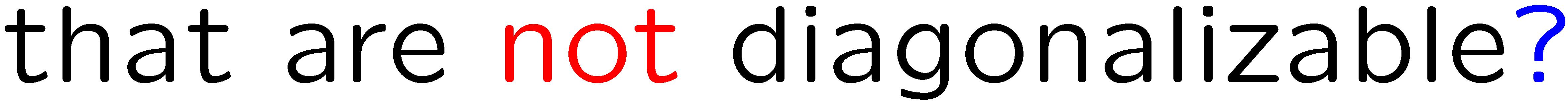 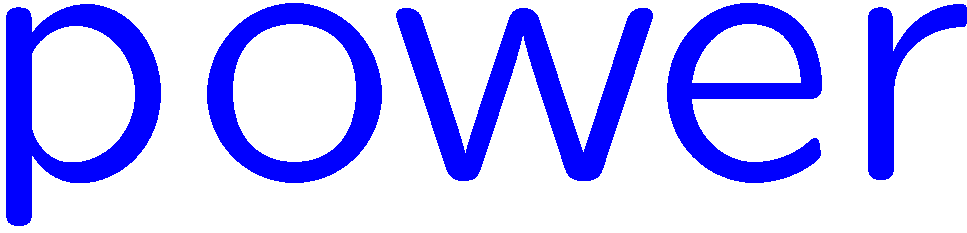 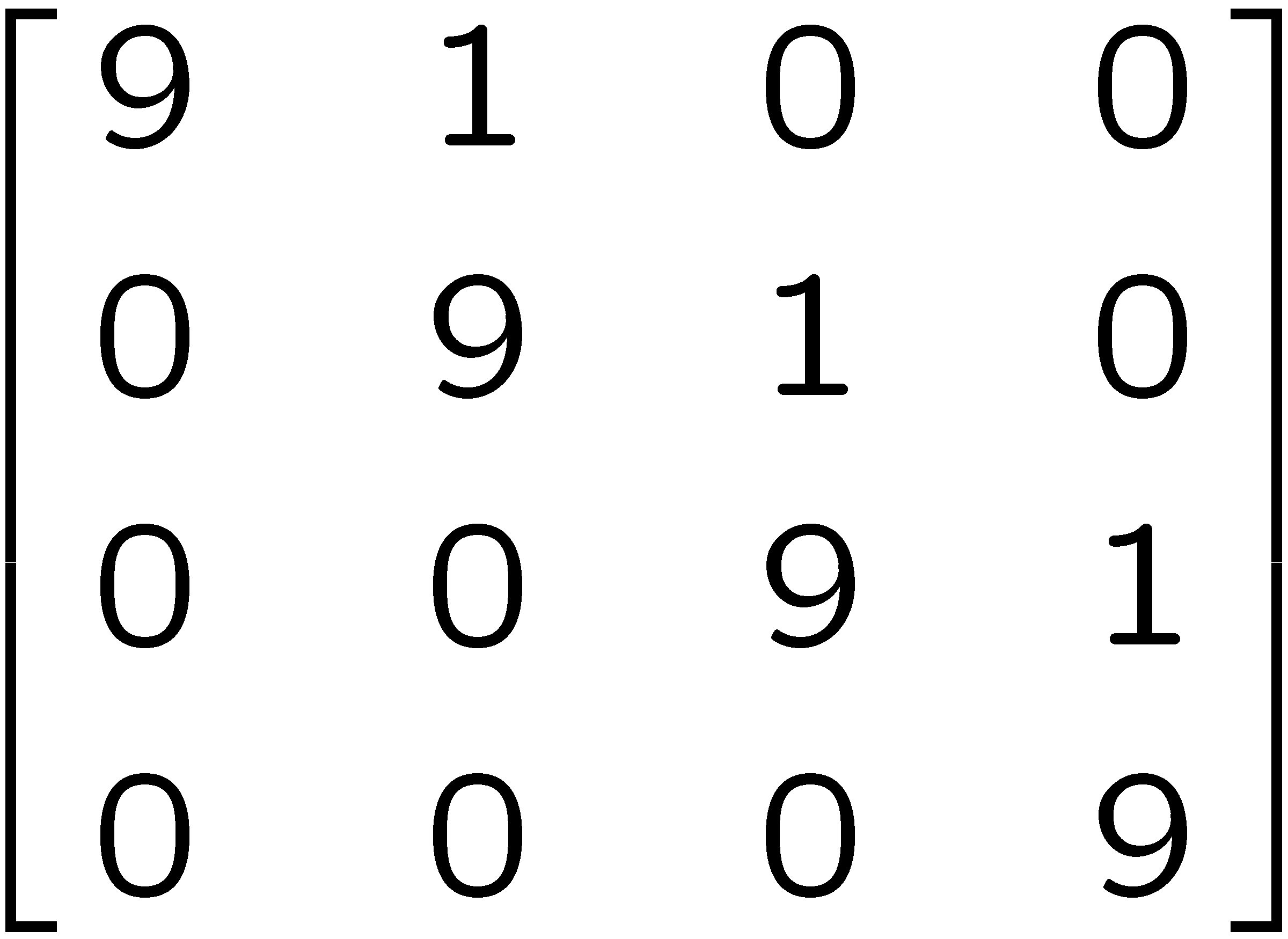 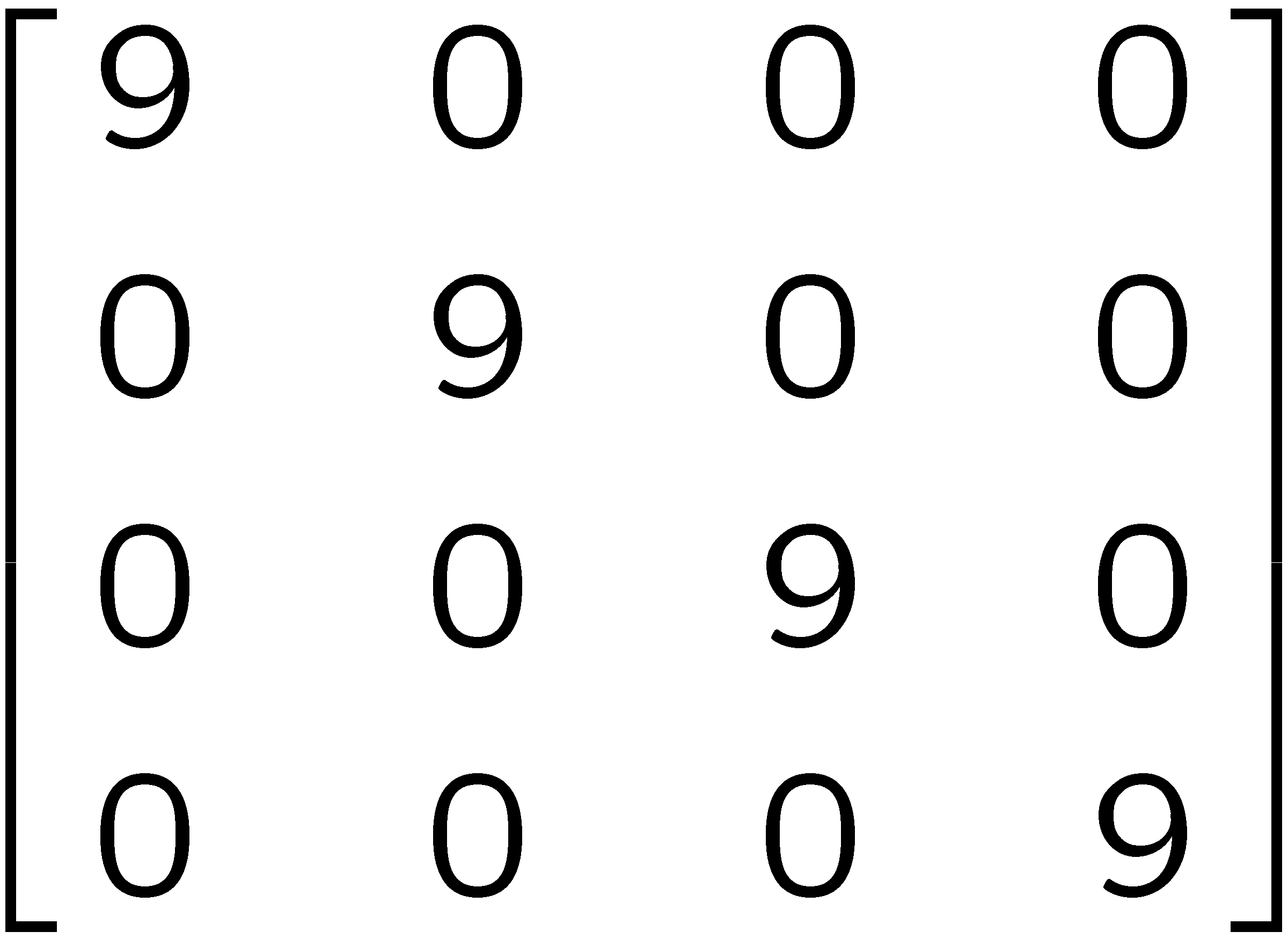 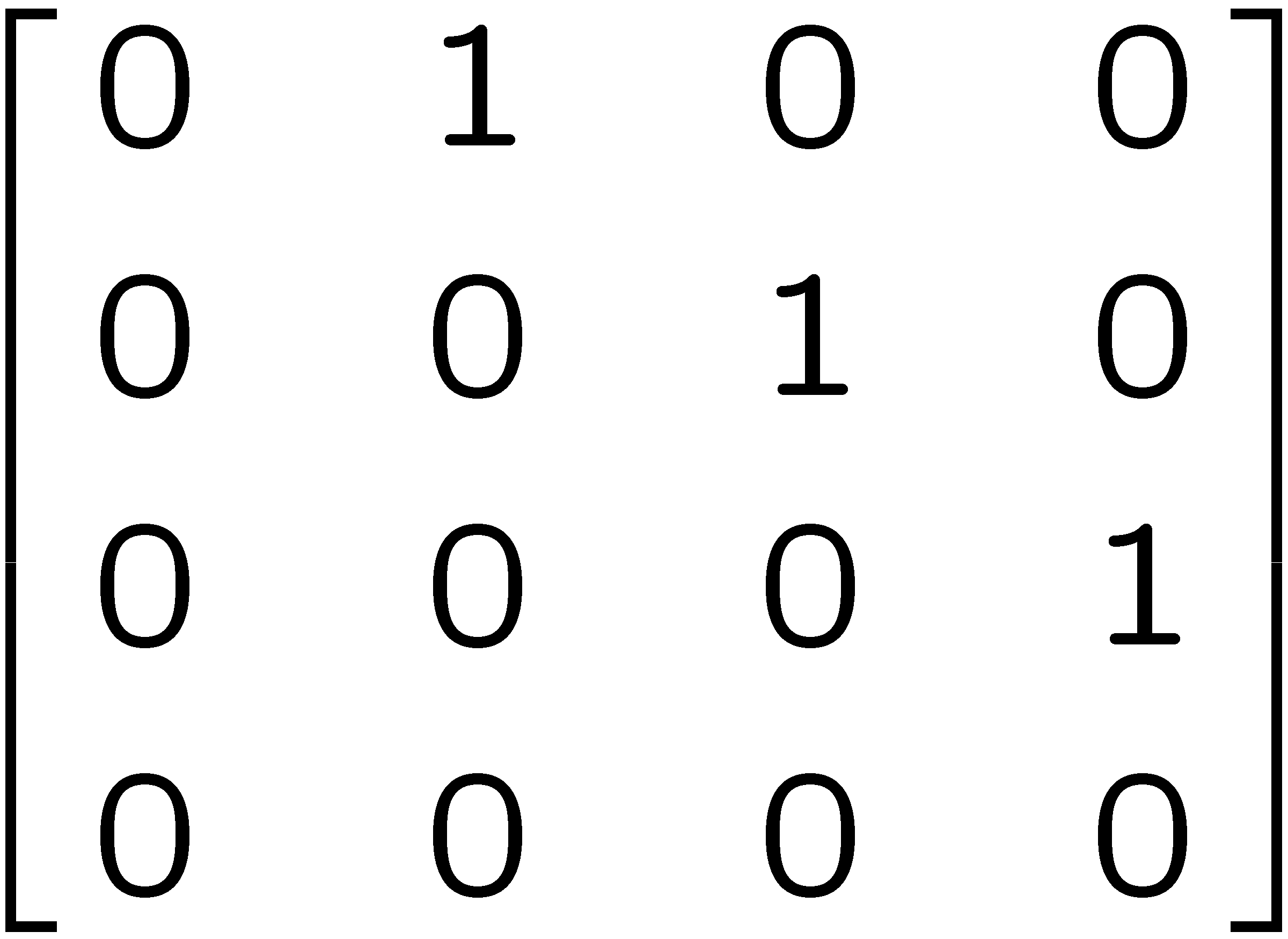 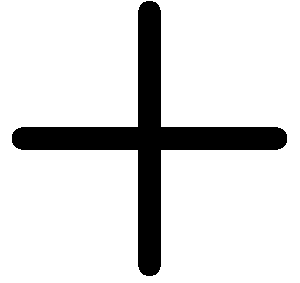 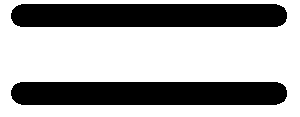 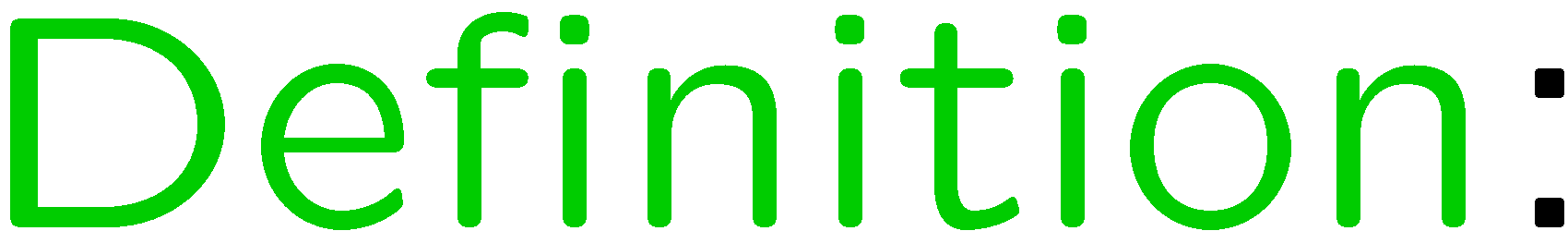 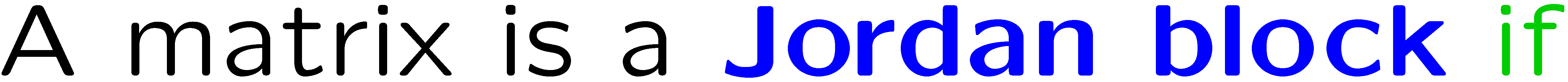 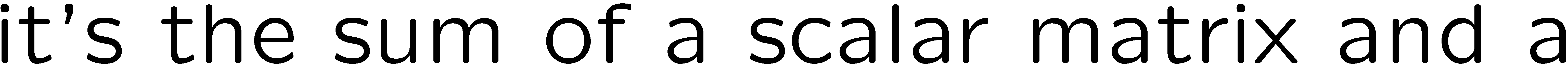 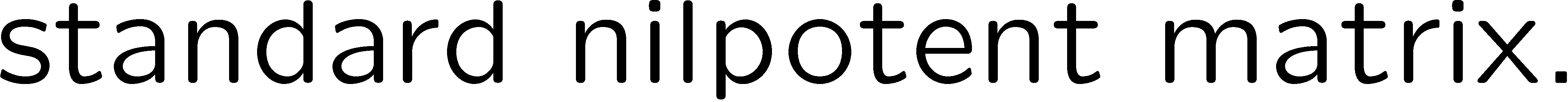 23
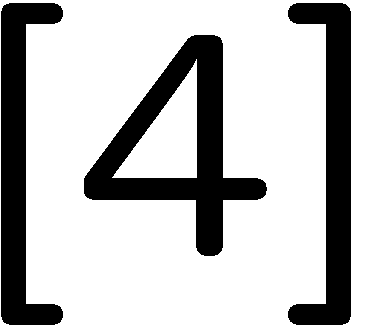 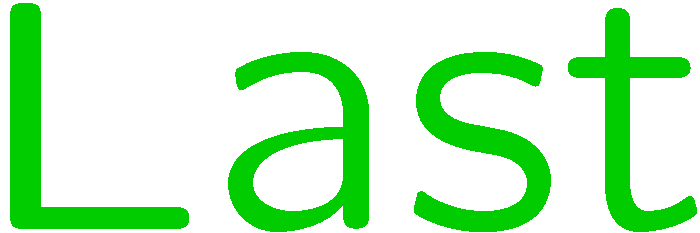 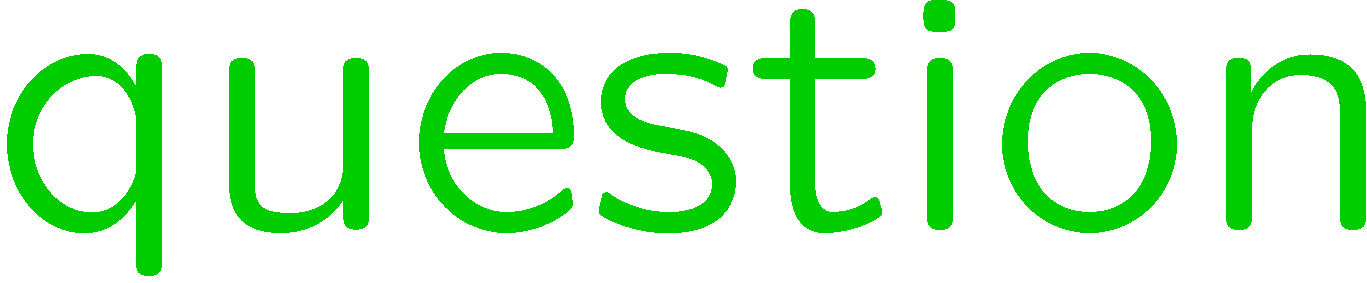 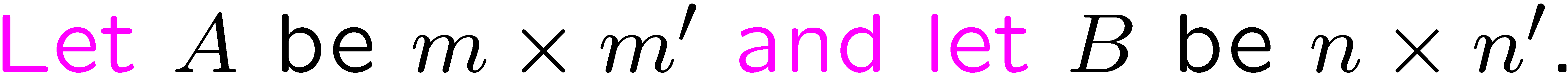 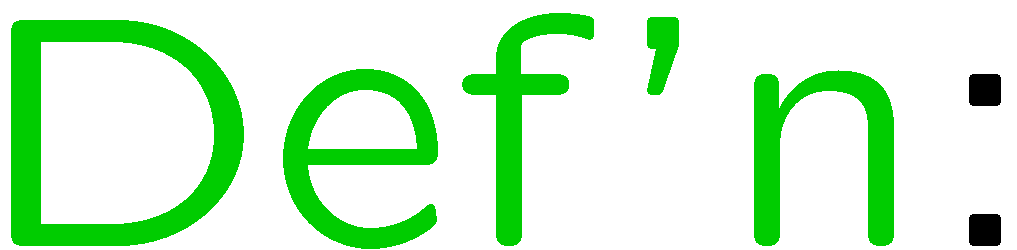 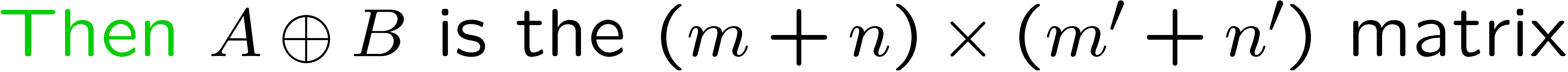 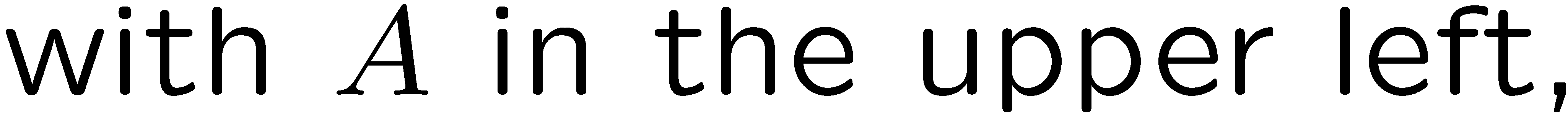 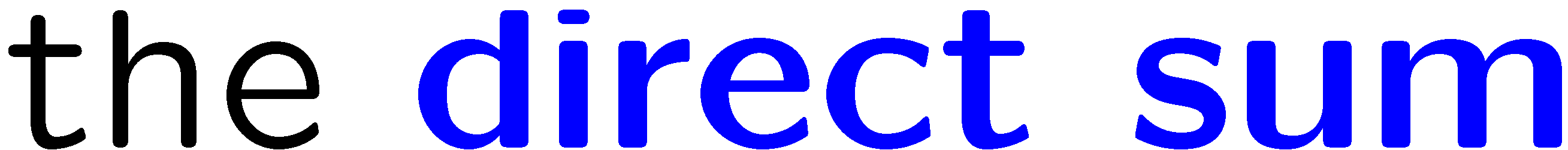 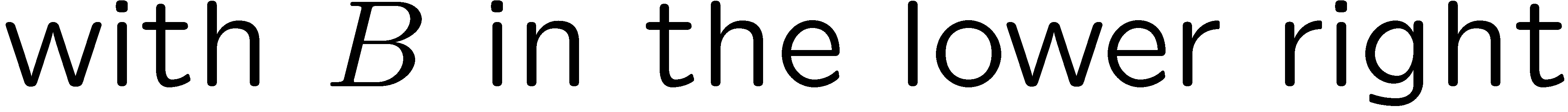 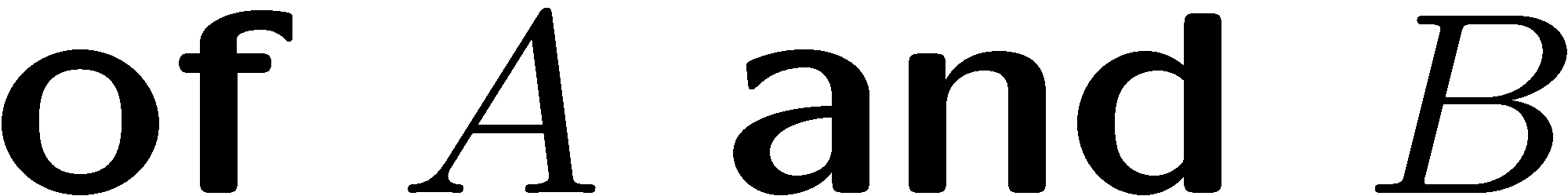 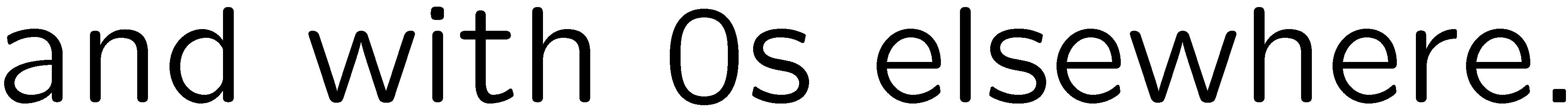 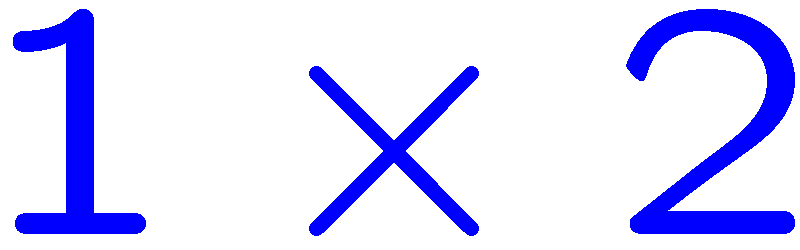 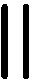 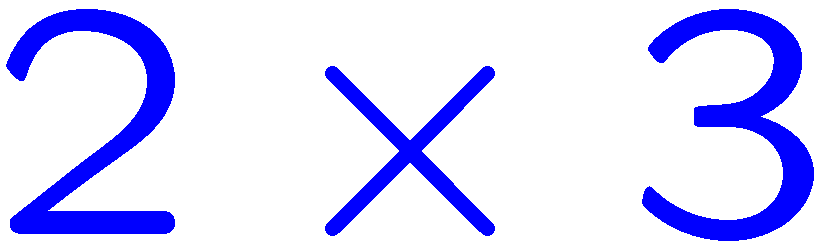 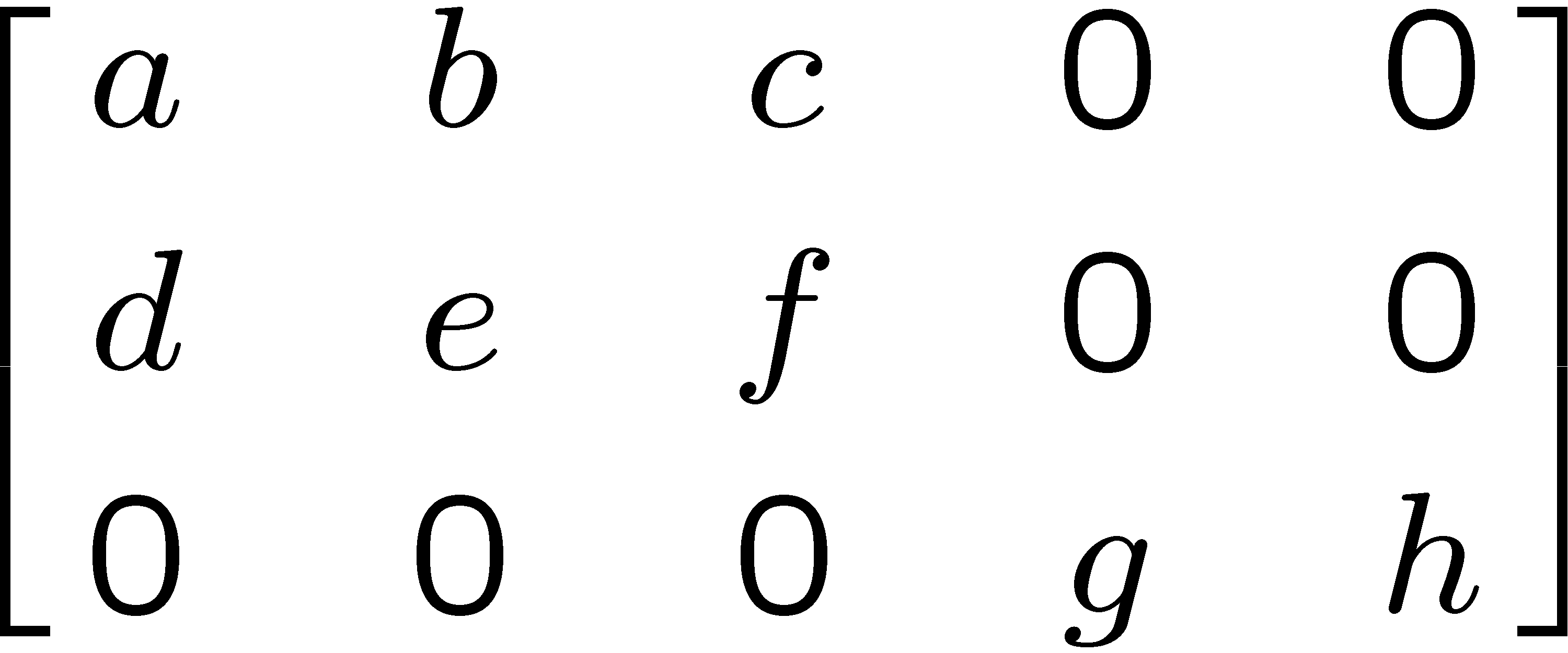 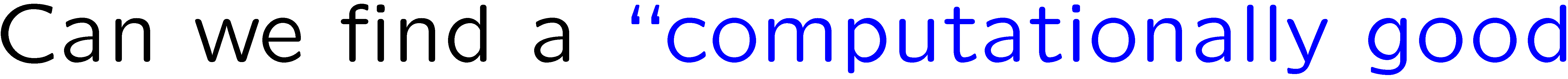 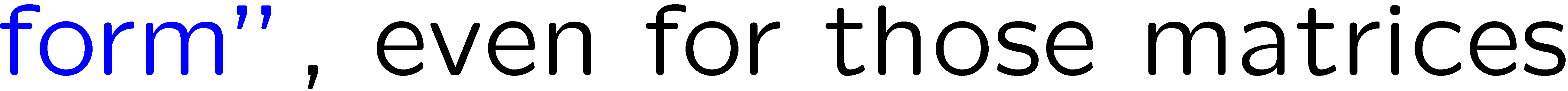 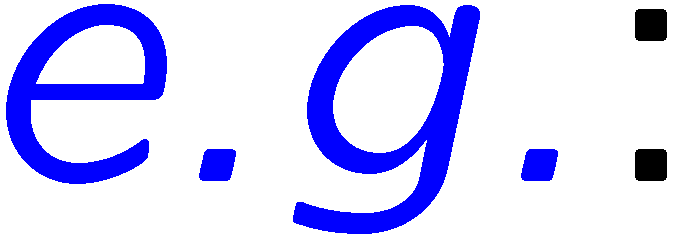 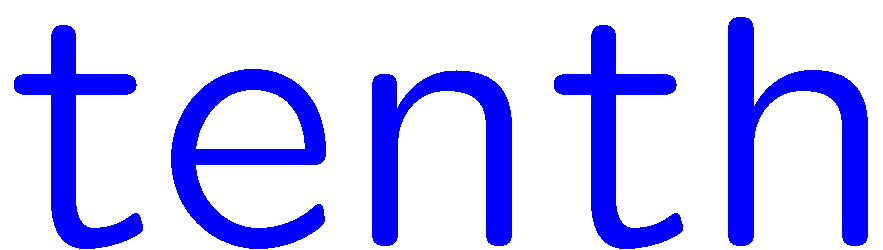 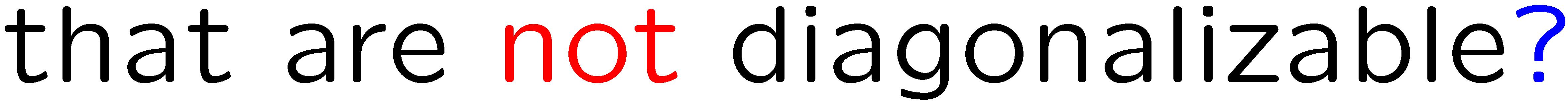 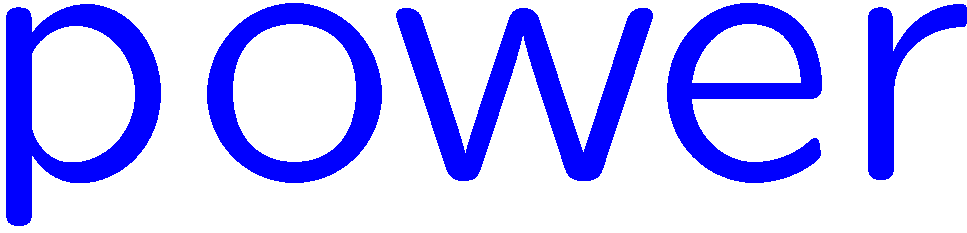 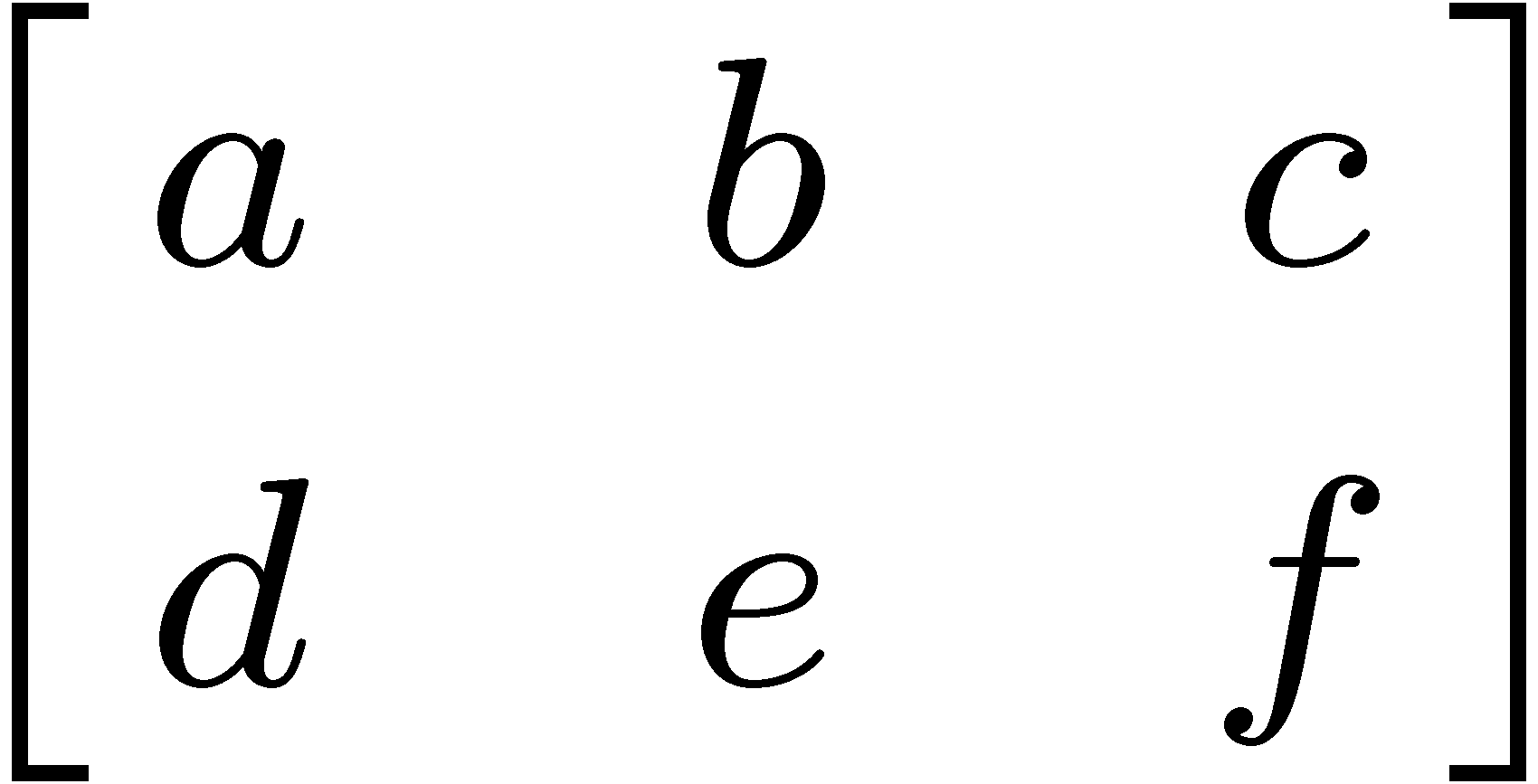 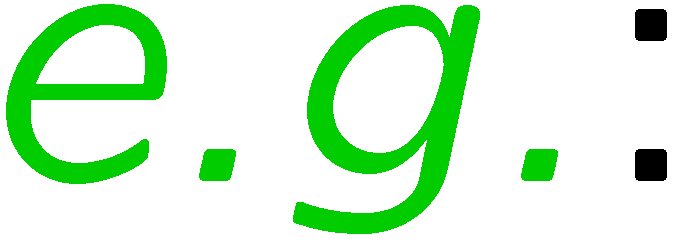 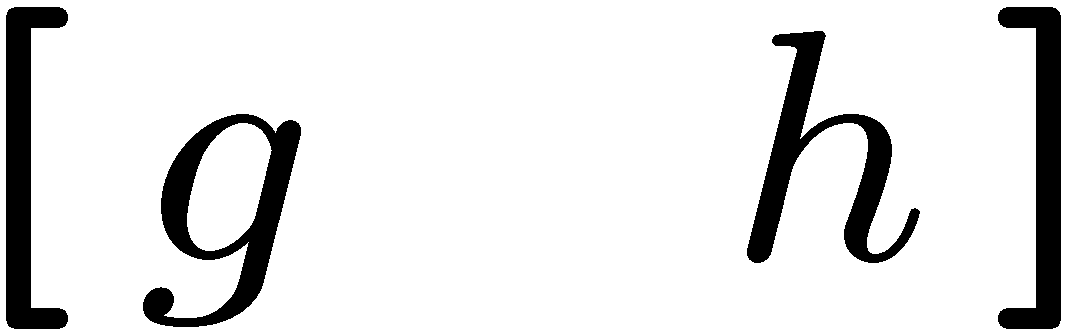 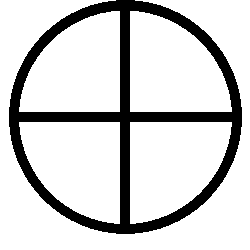 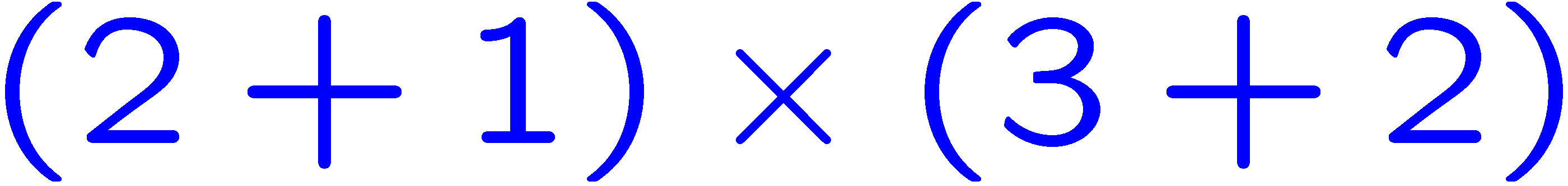 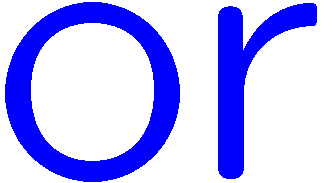 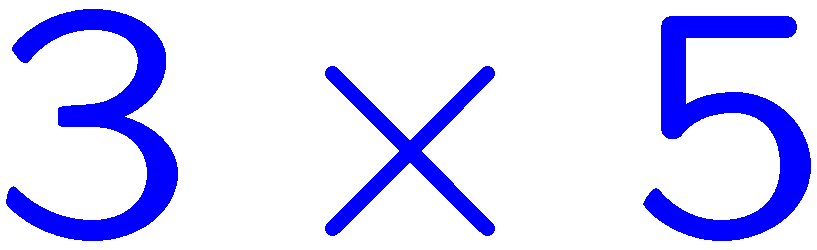 24
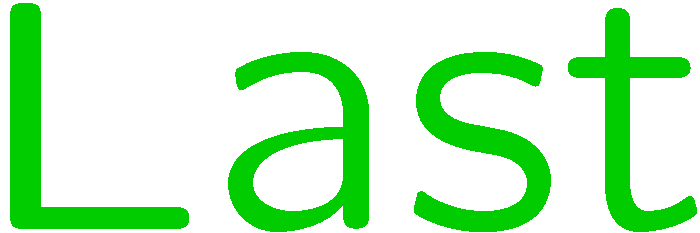 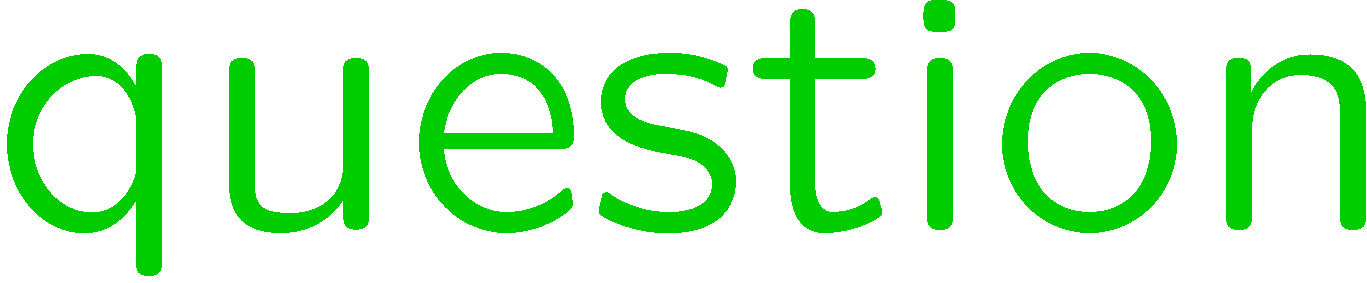 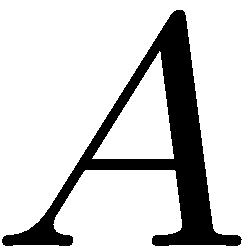 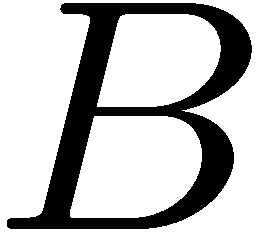 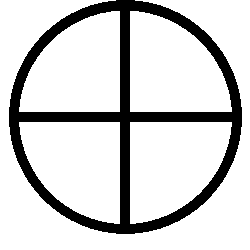 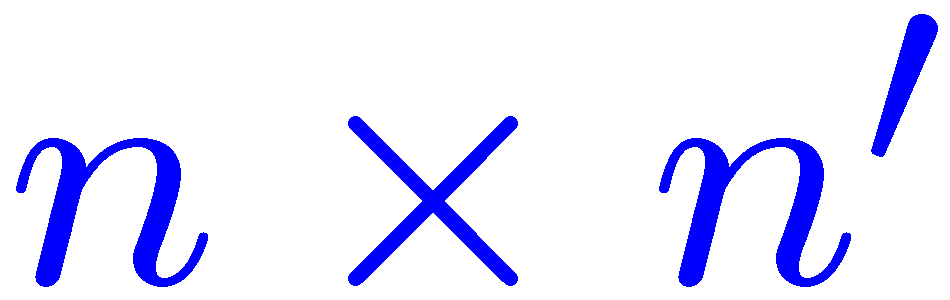 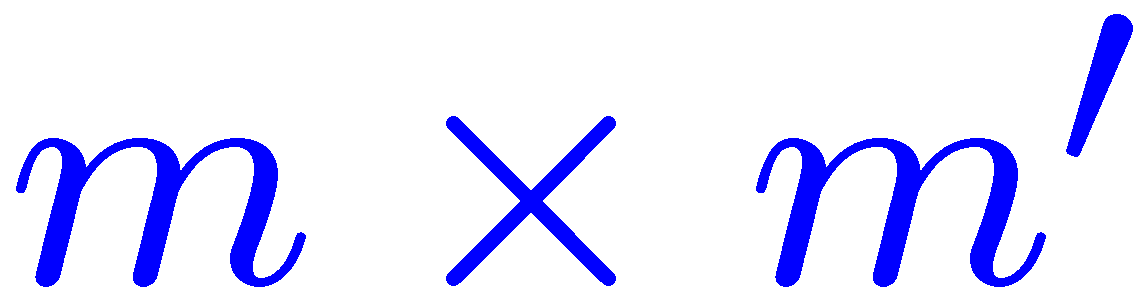 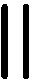 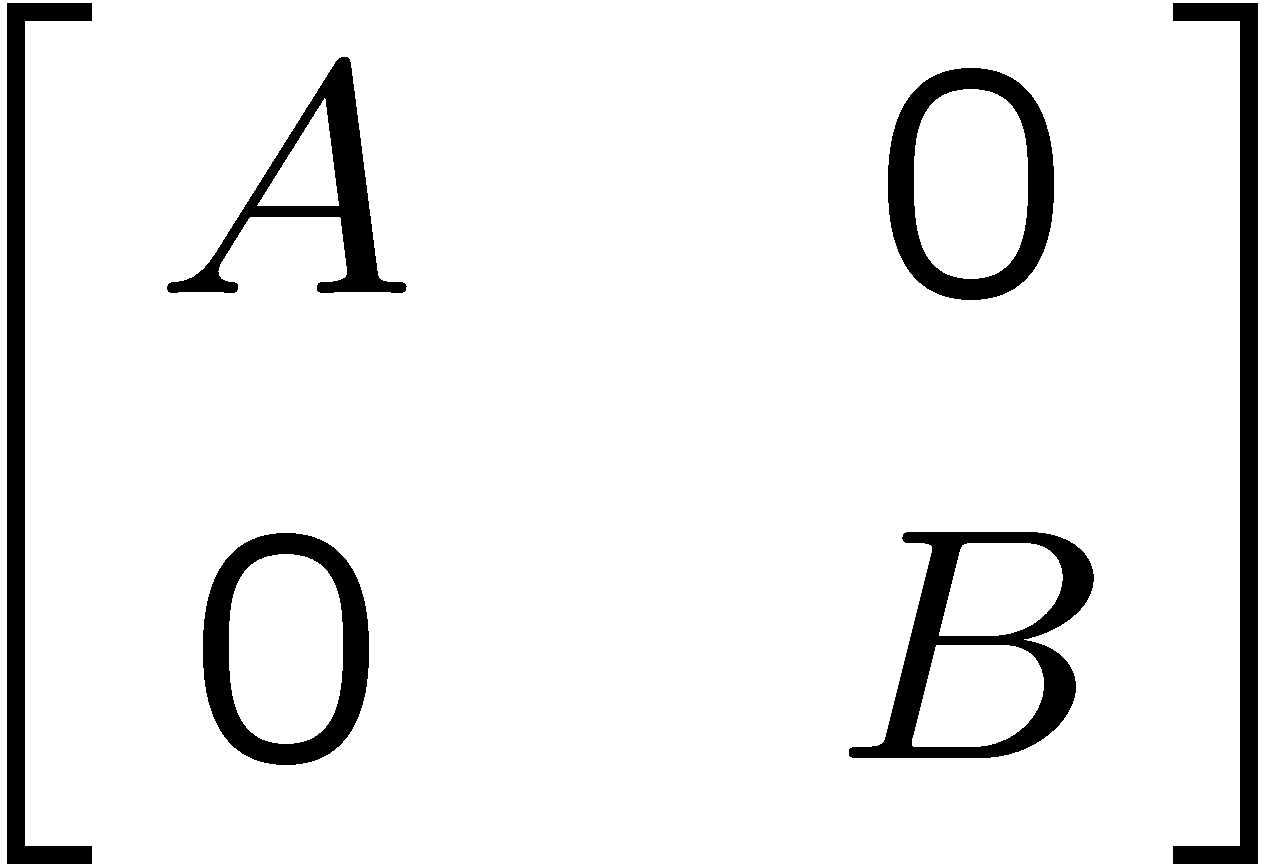 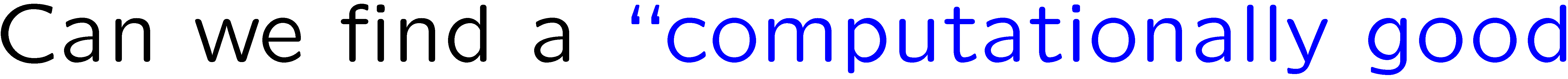 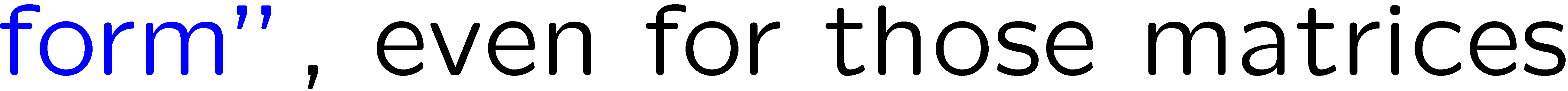 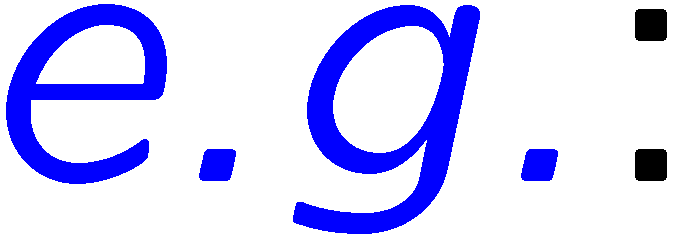 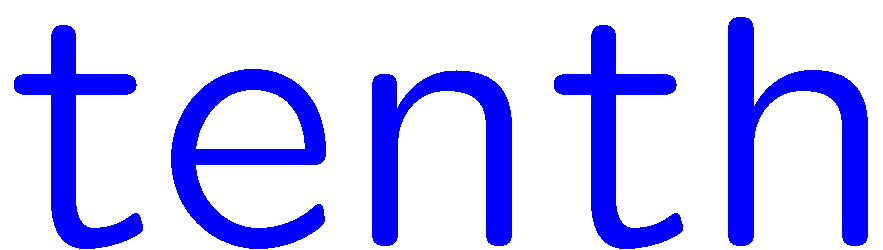 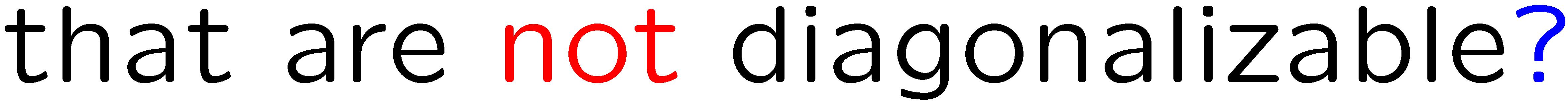 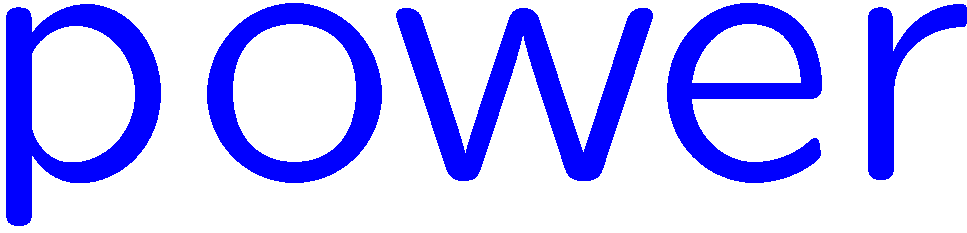 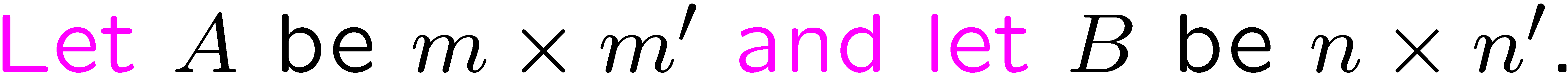 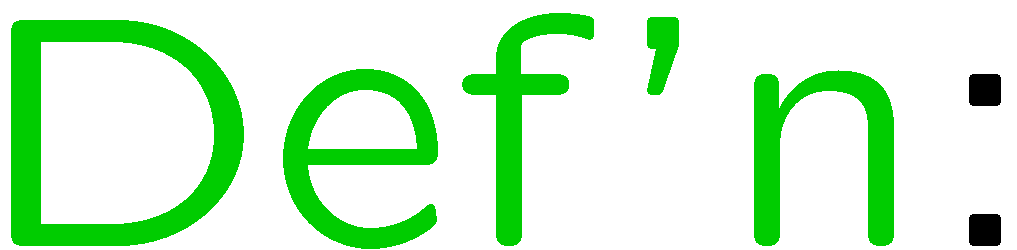 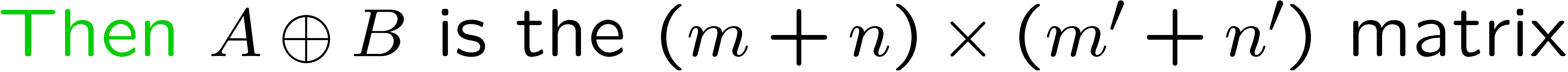 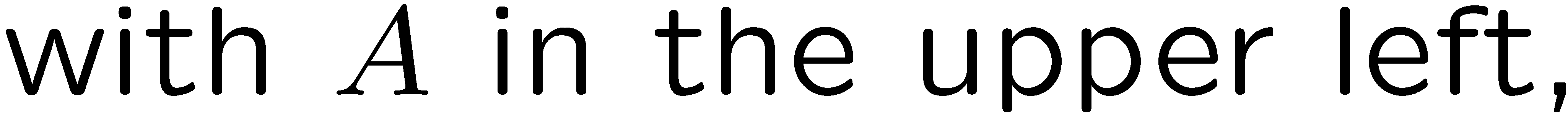 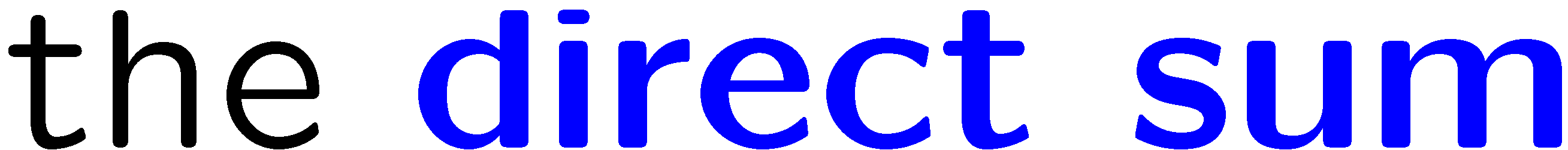 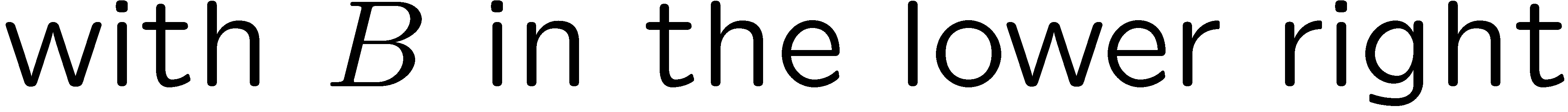 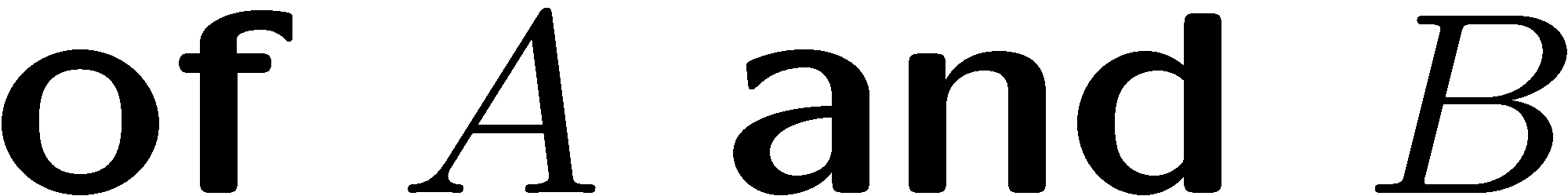 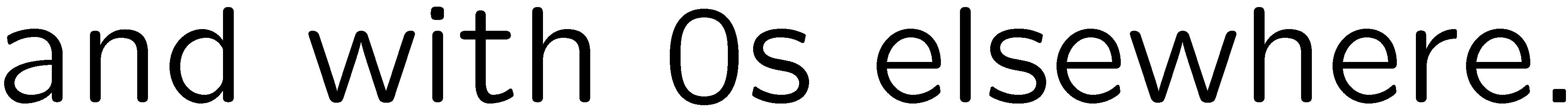 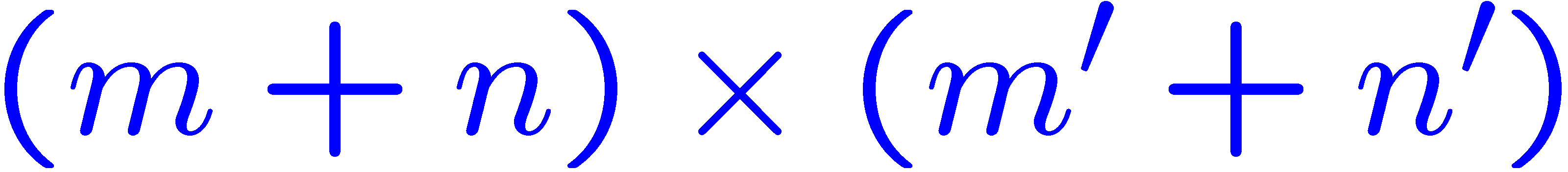 25
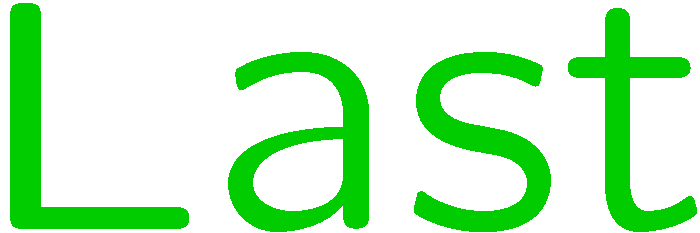 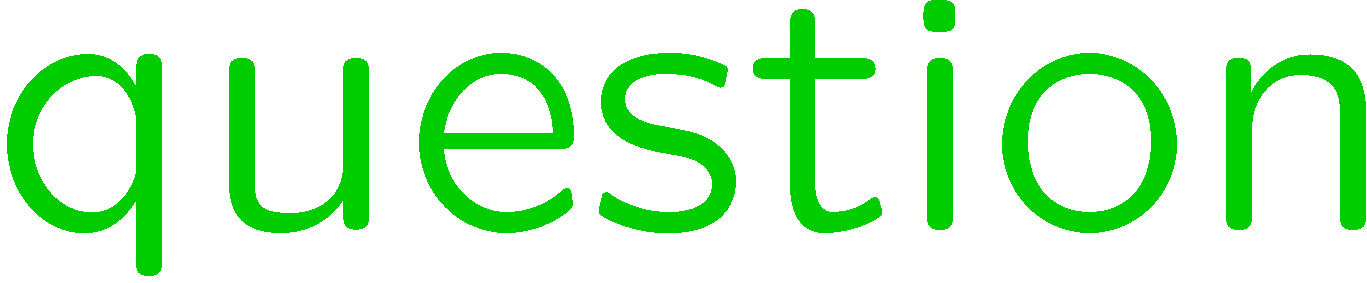 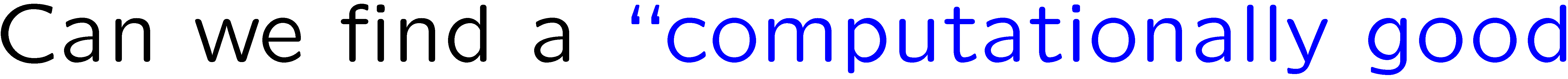 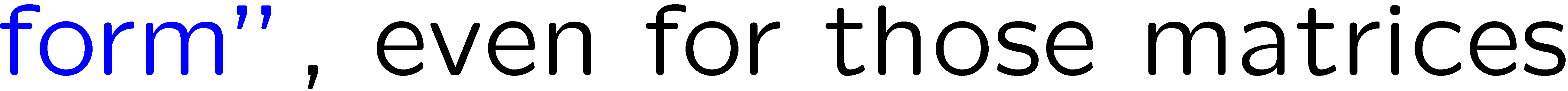 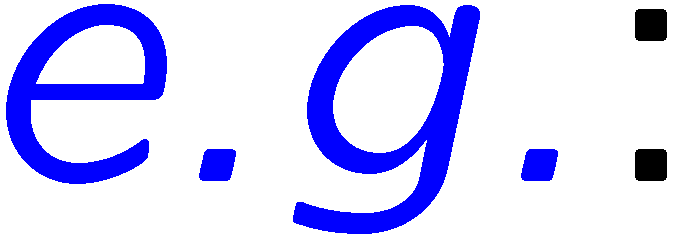 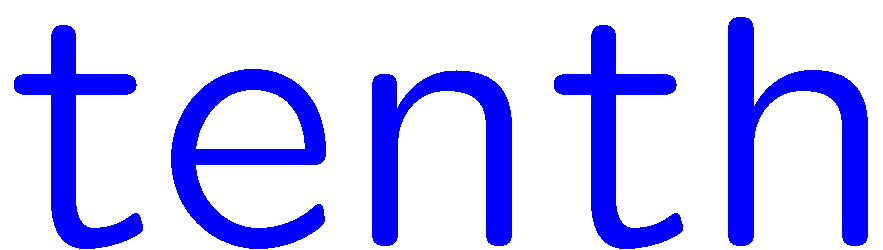 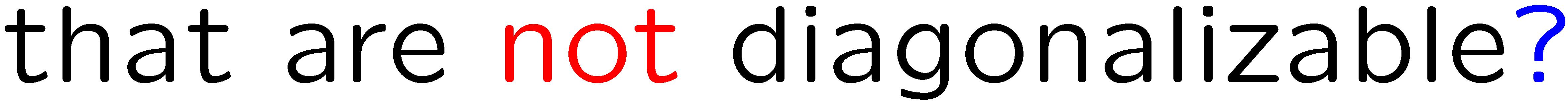 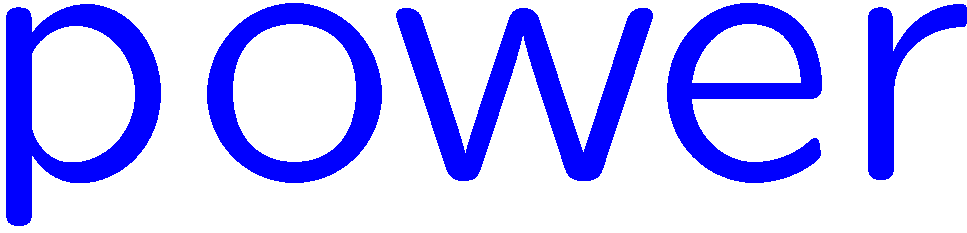 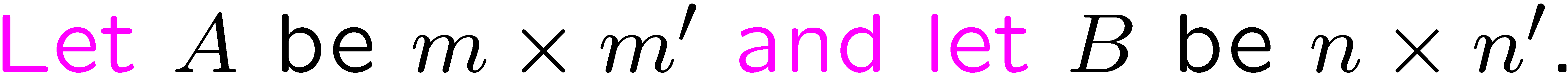 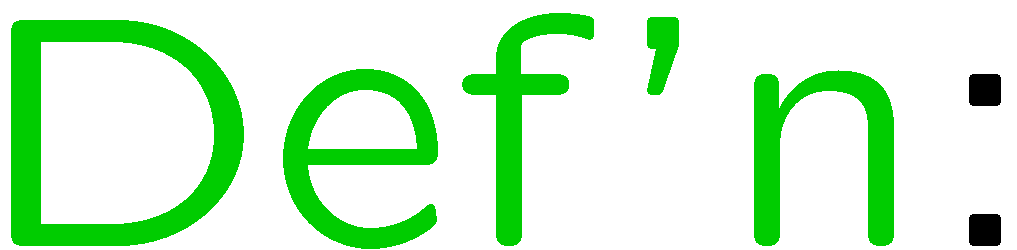 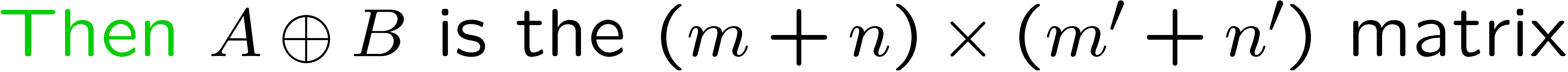 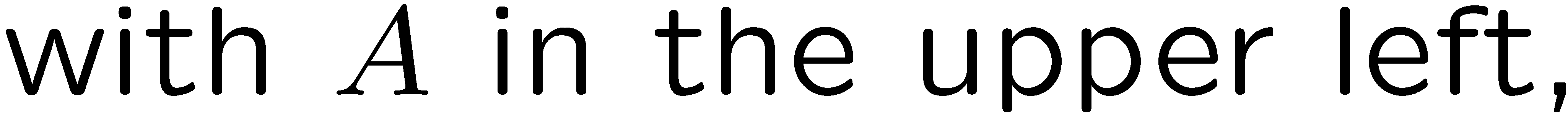 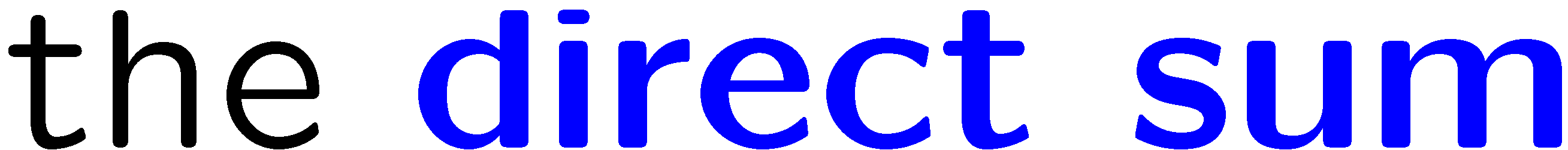 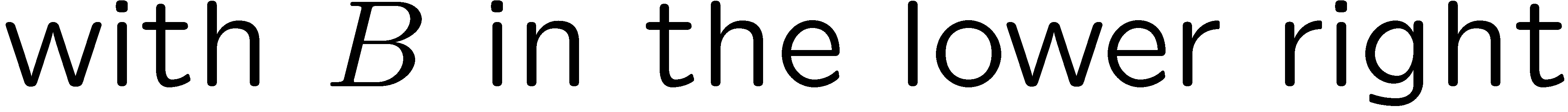 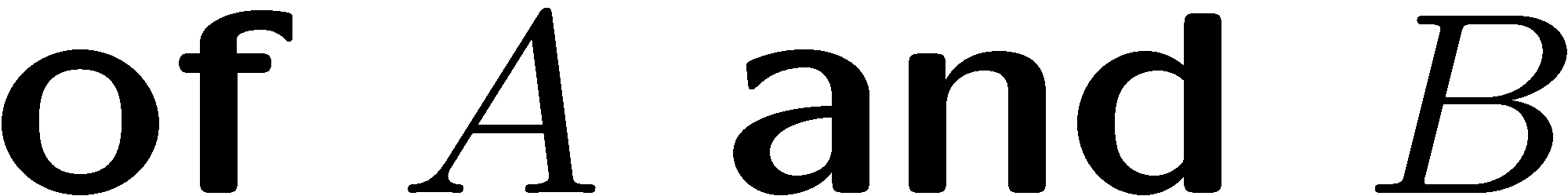 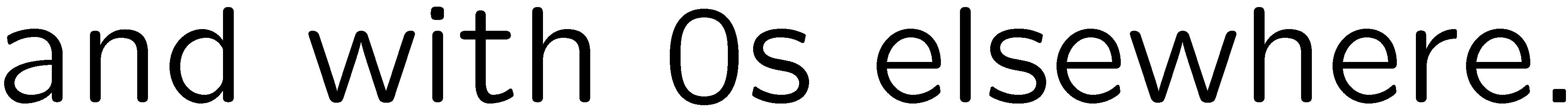 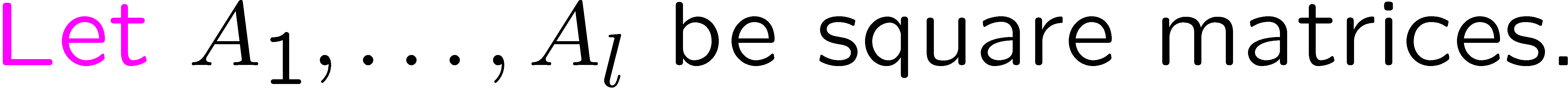 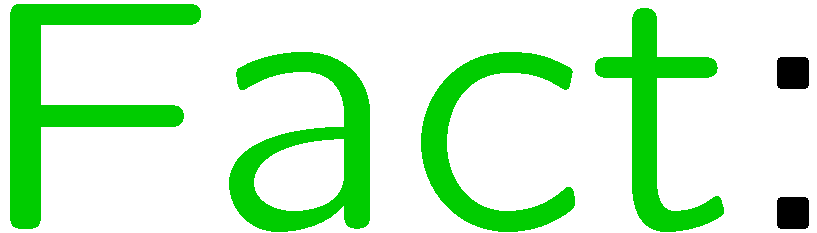 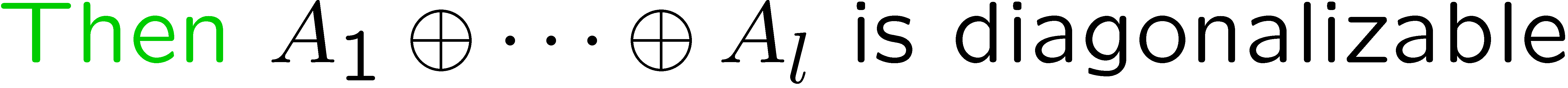 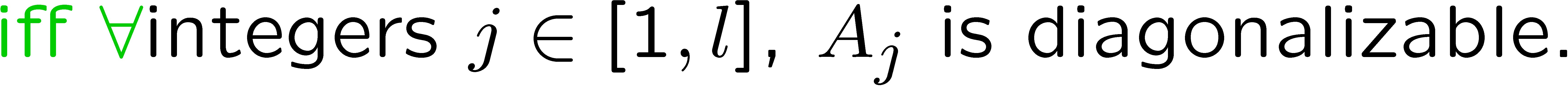 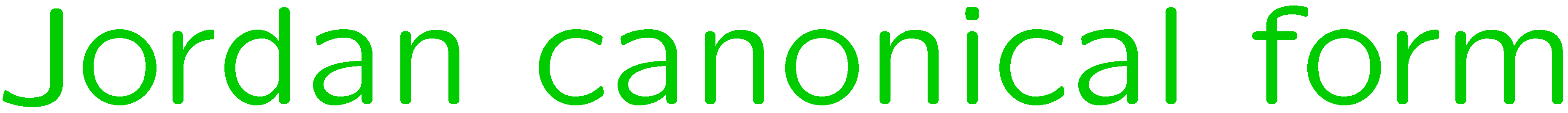 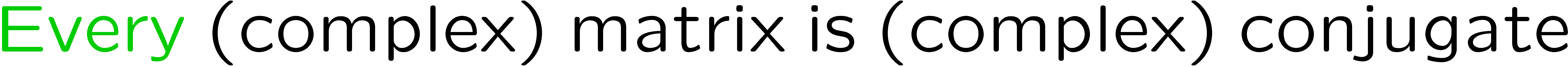 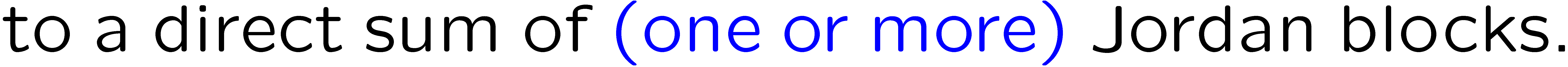 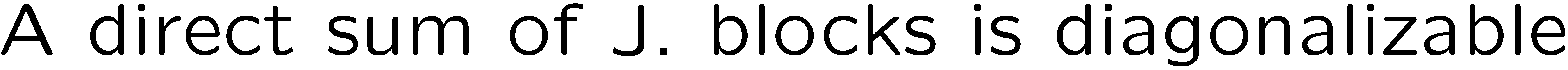 26
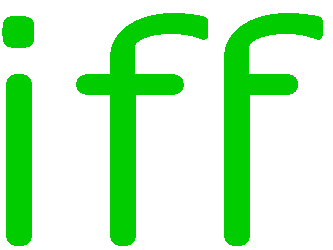 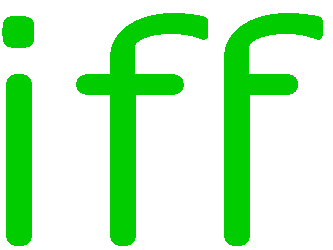 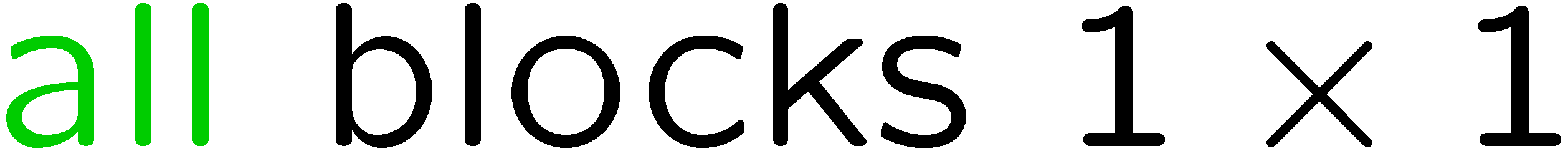 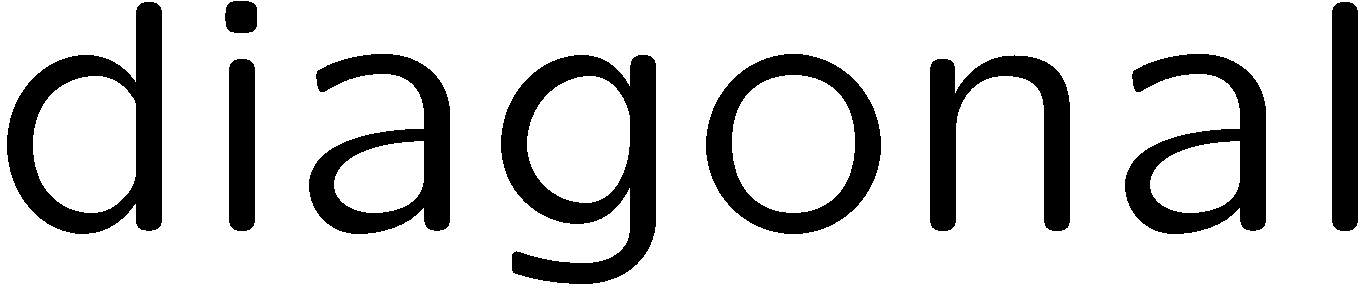 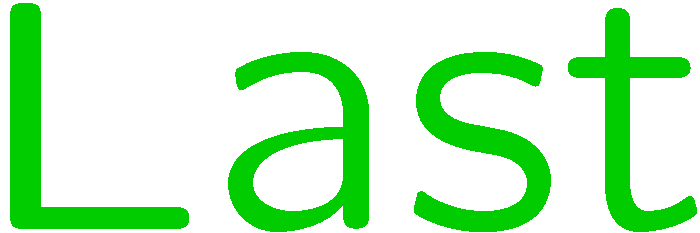 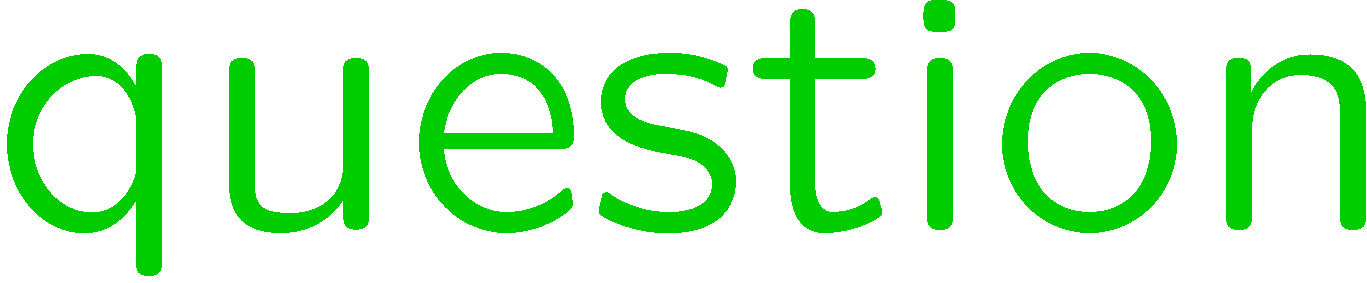 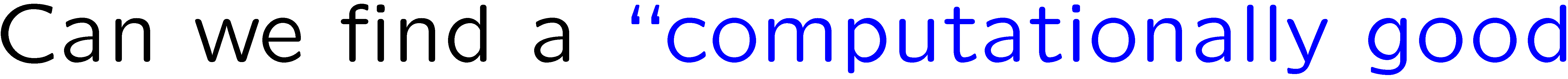 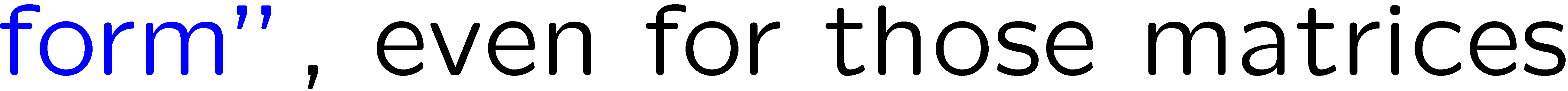 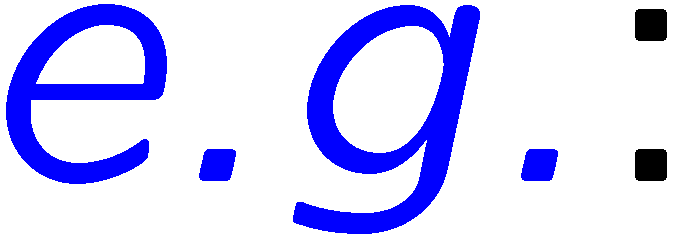 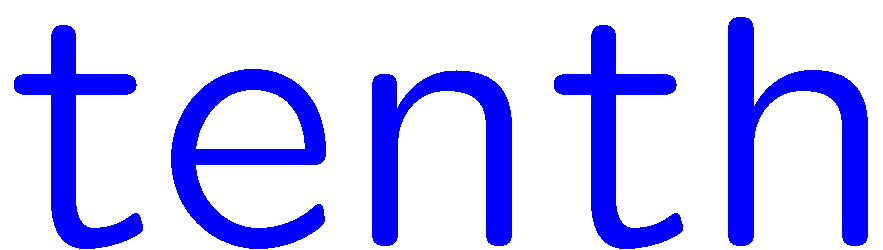 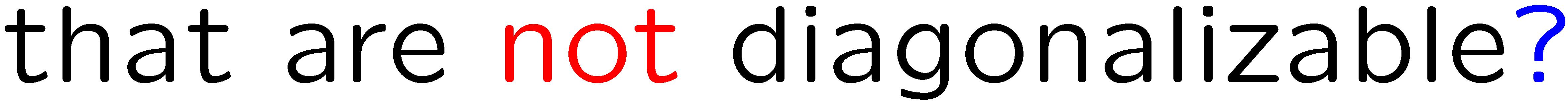 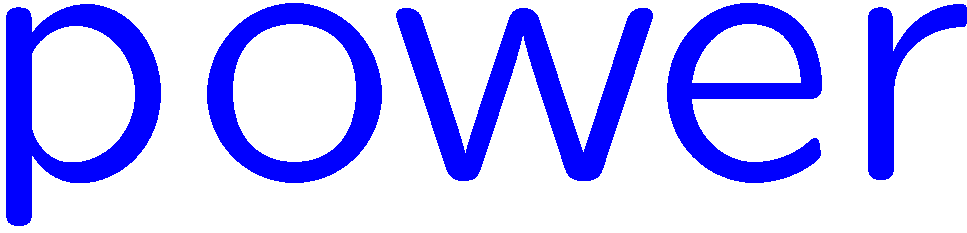 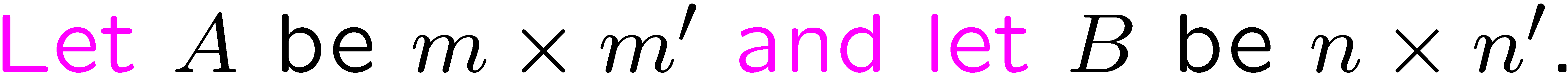 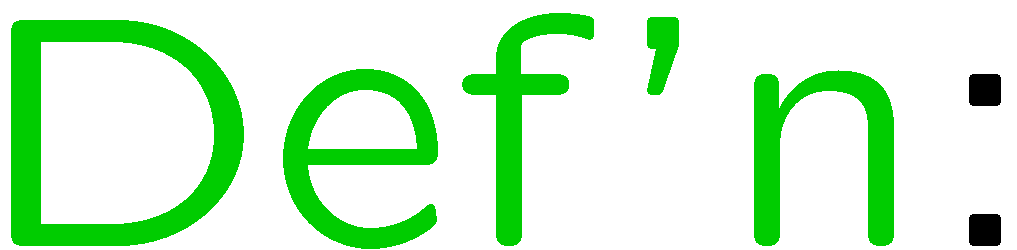 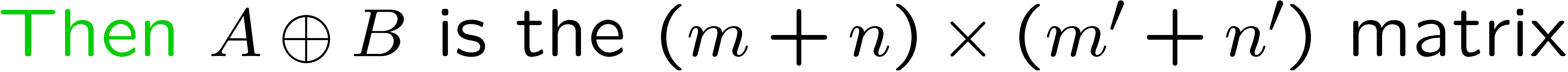 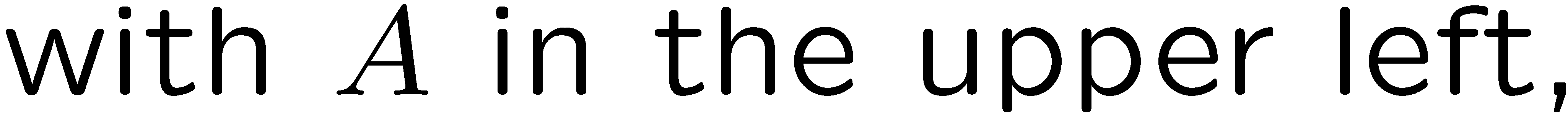 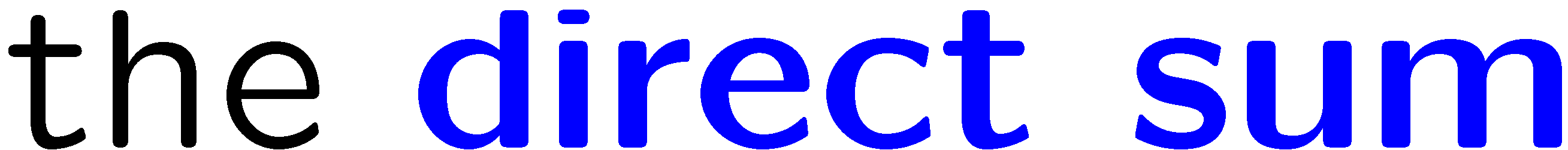 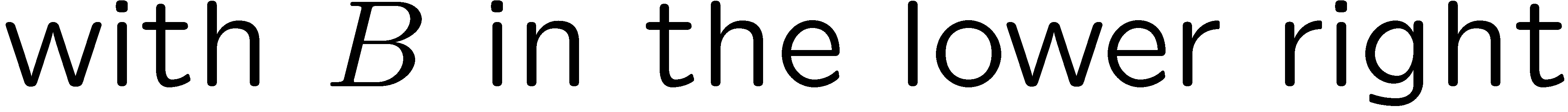 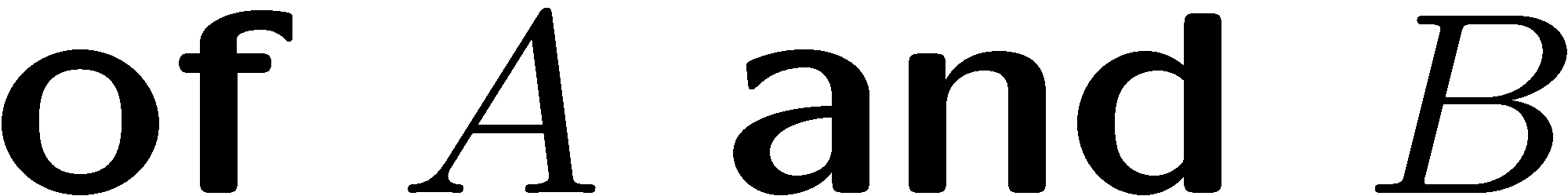 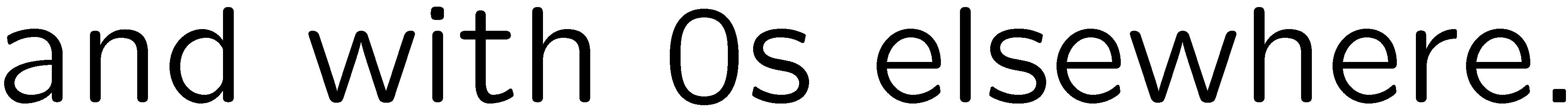 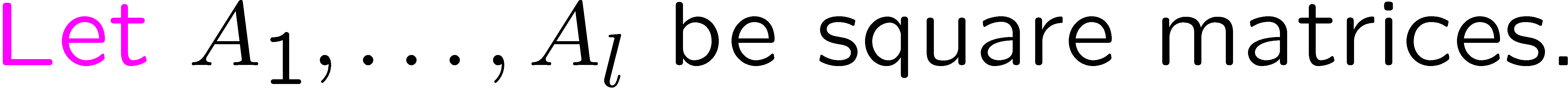 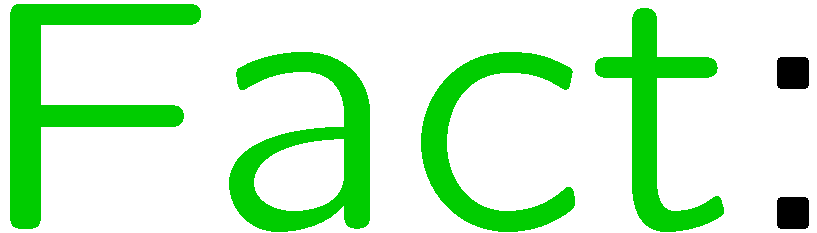 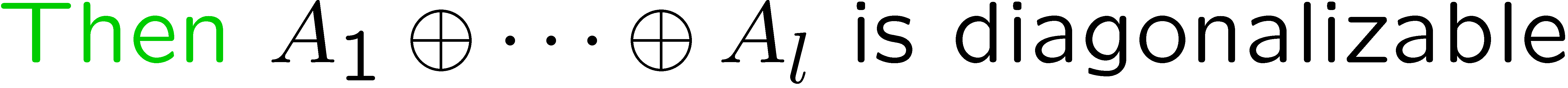 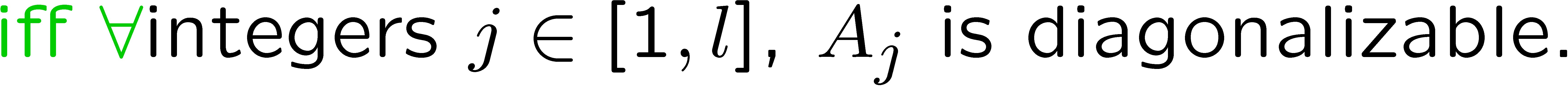 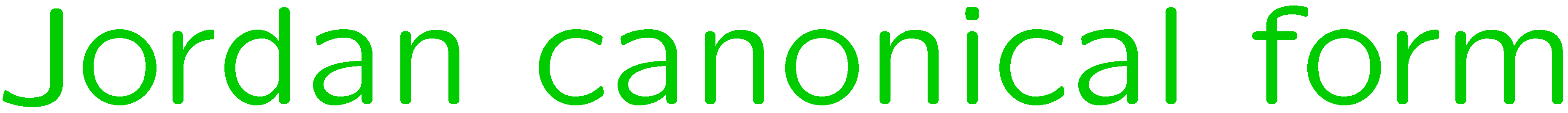 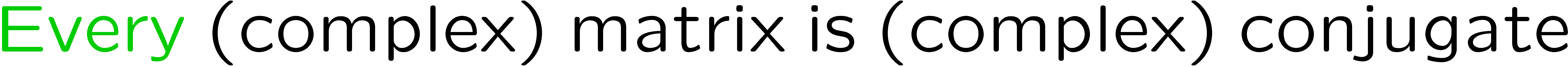 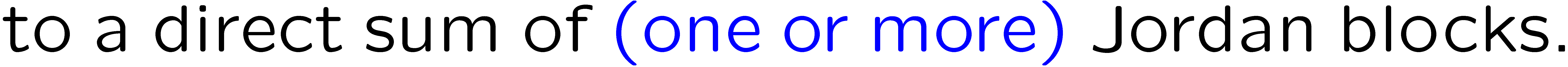 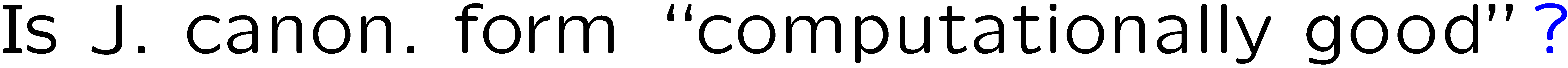 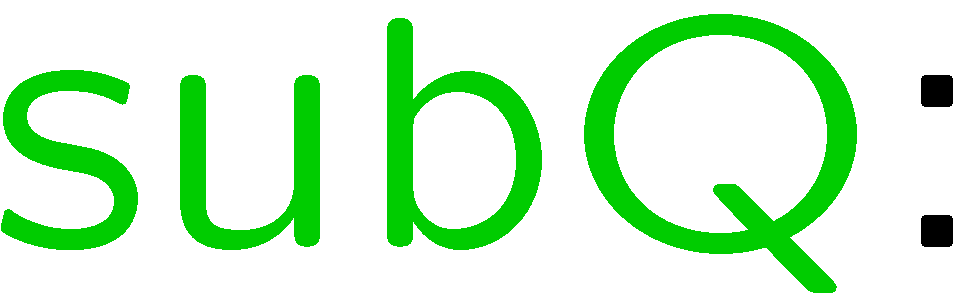 27
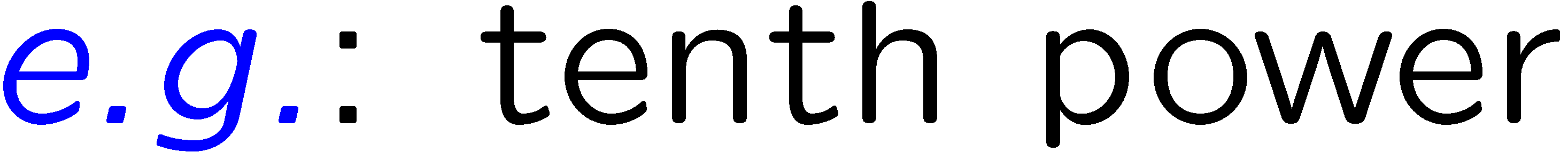 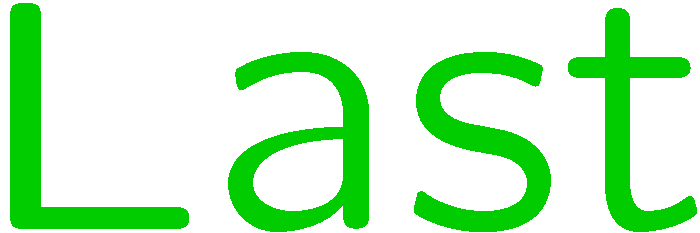 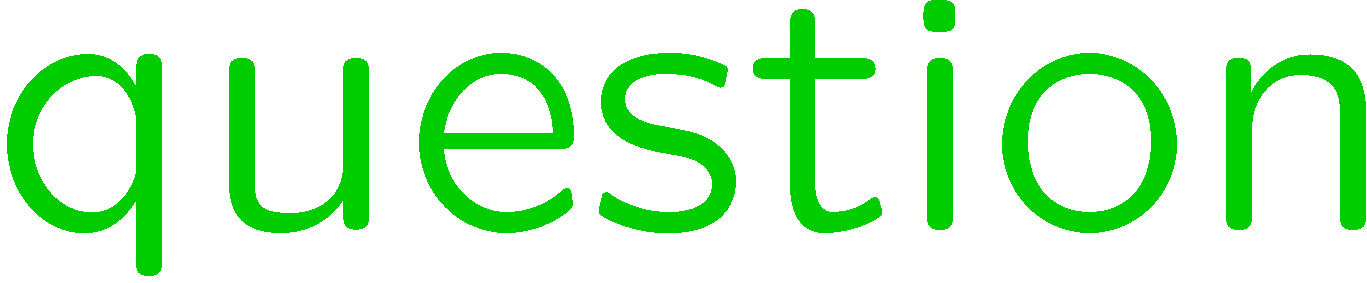 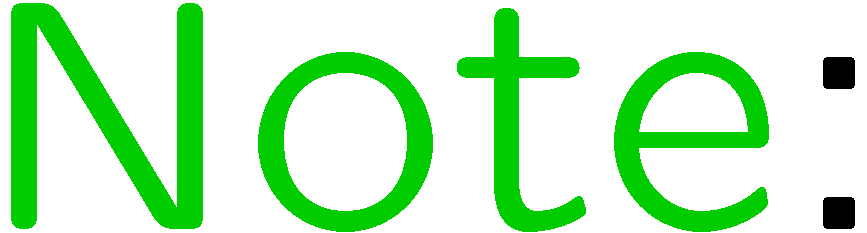 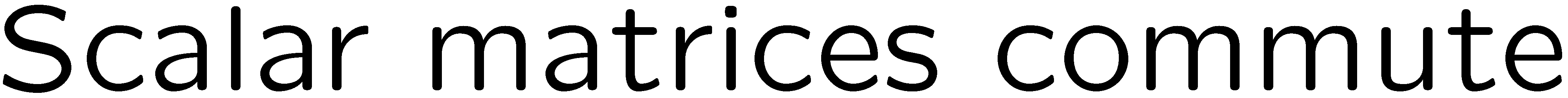 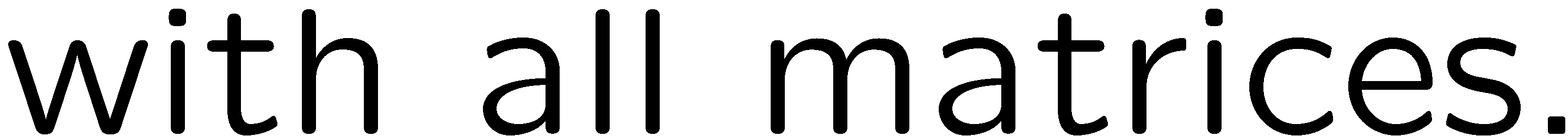 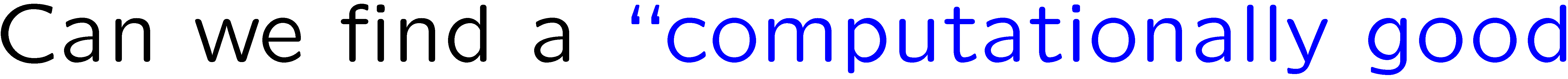 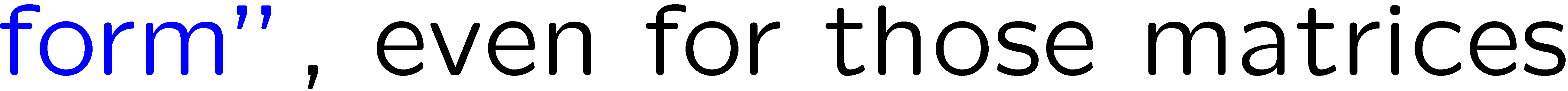 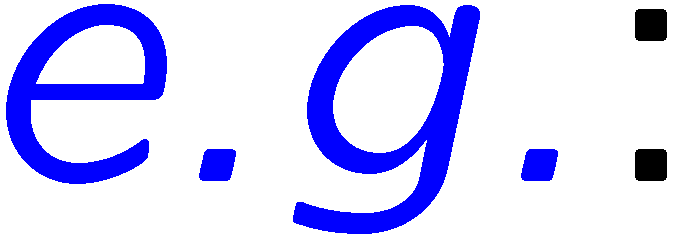 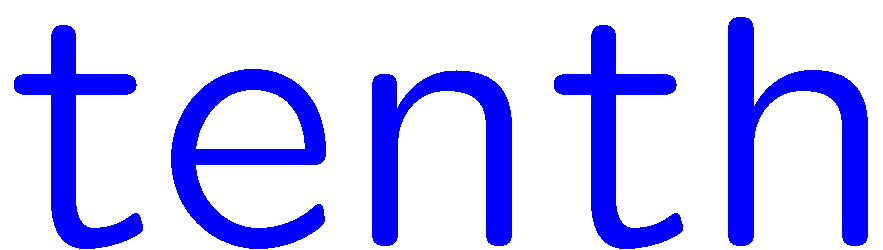 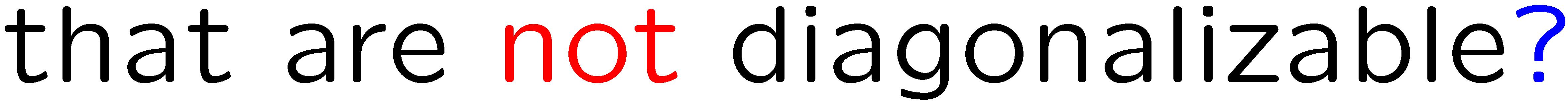 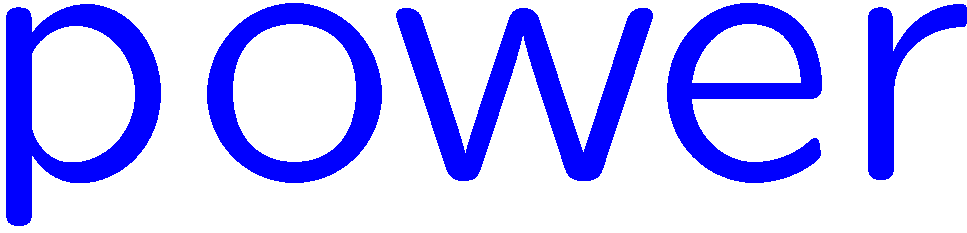 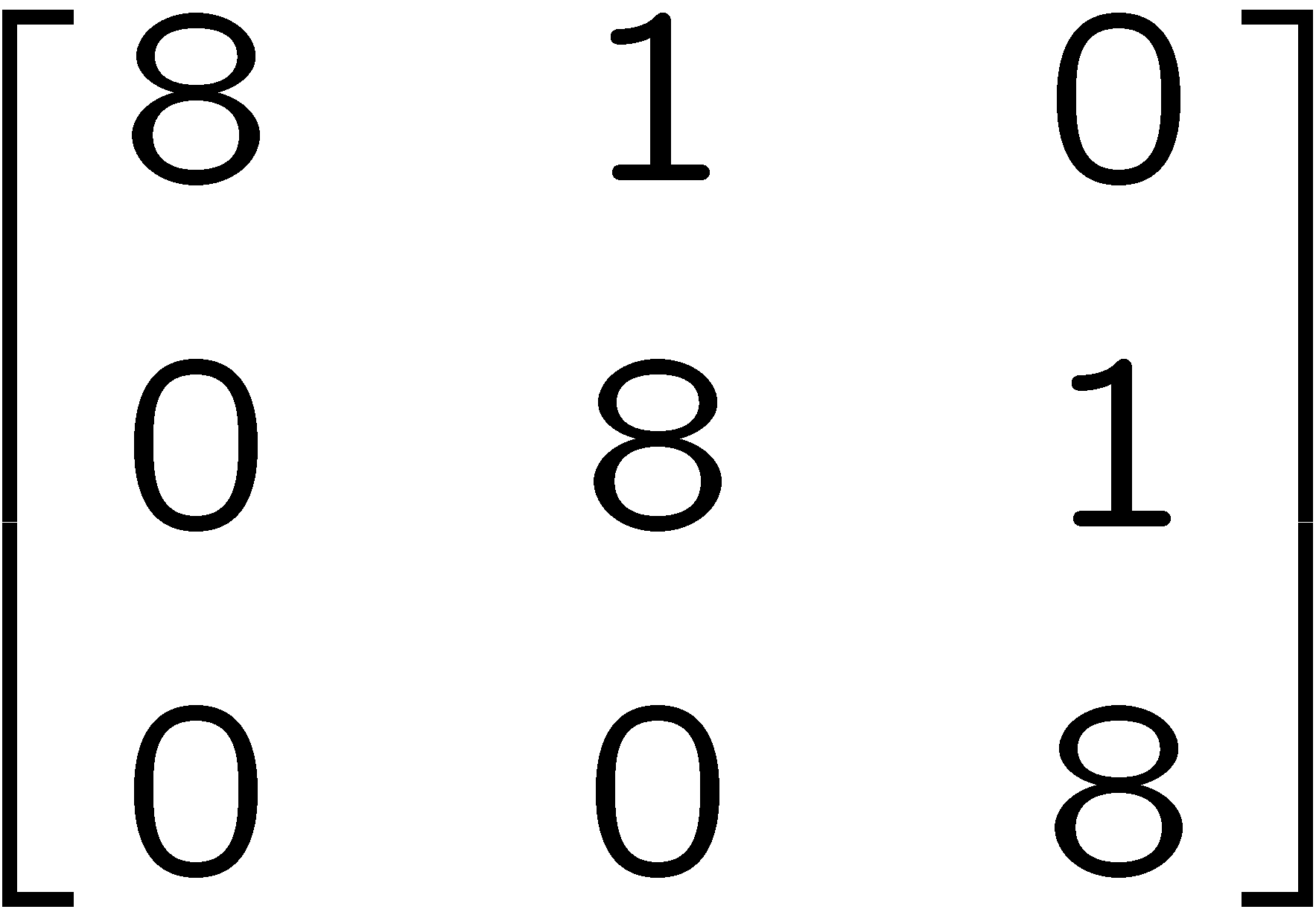 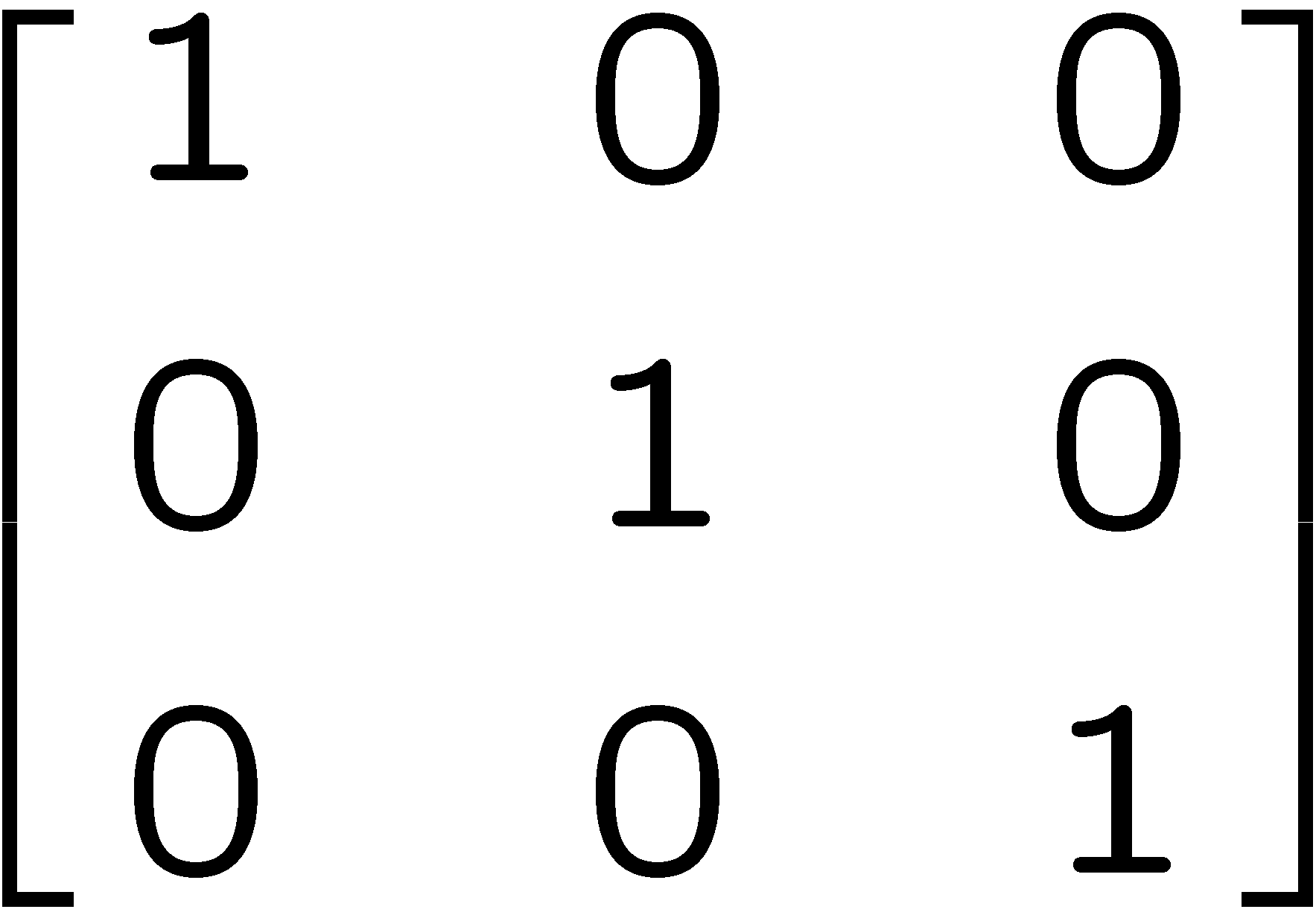 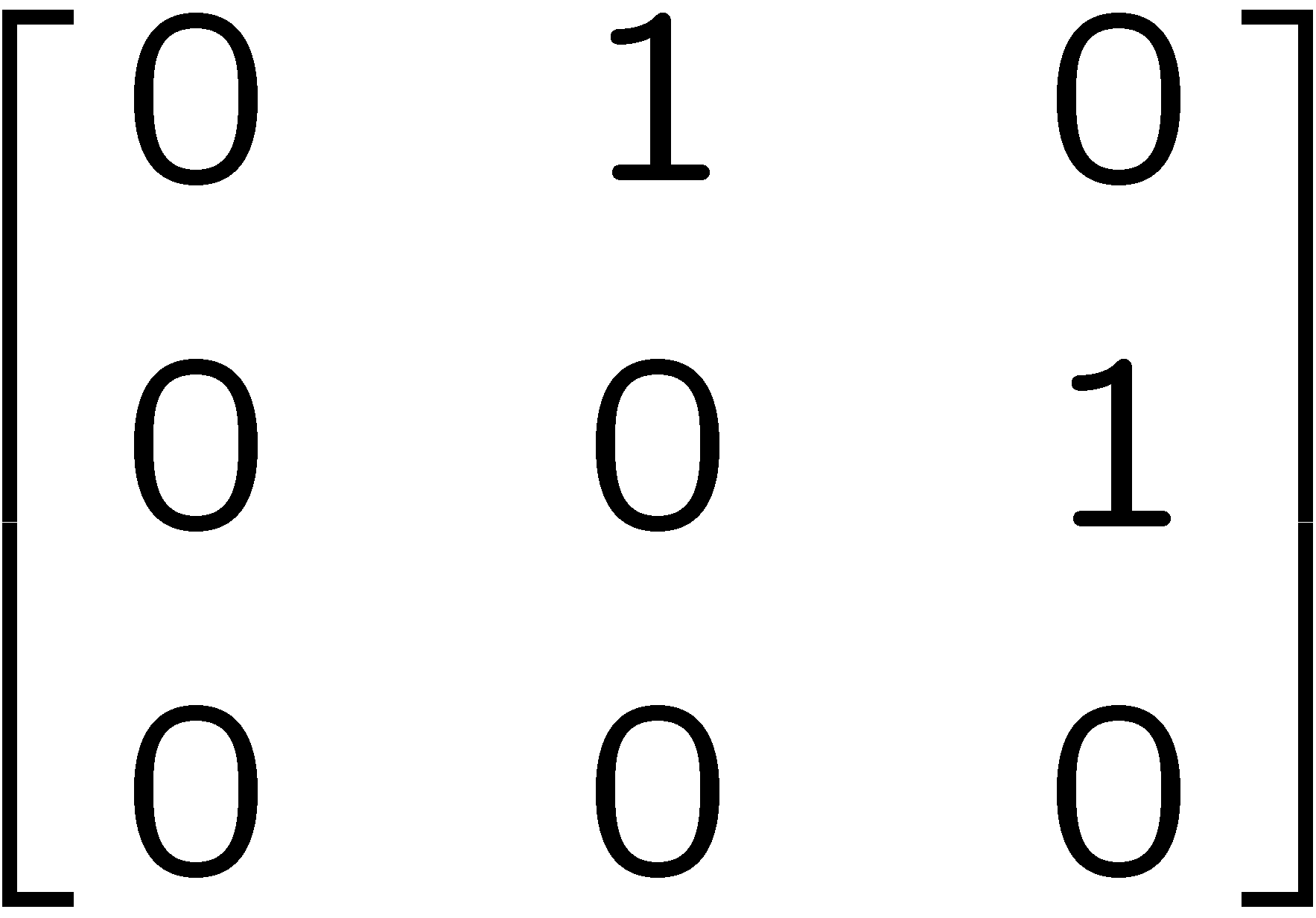 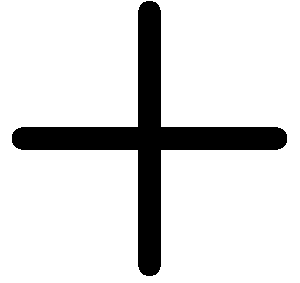 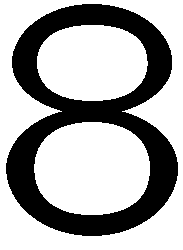 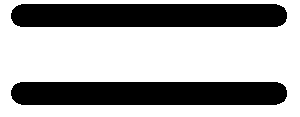 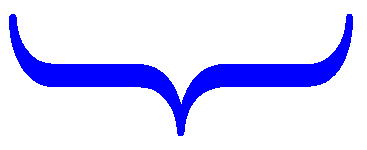 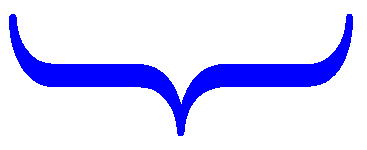 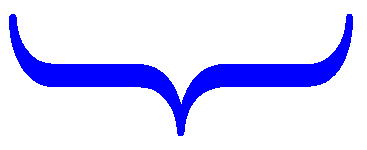 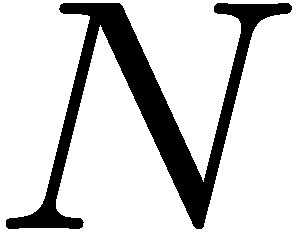 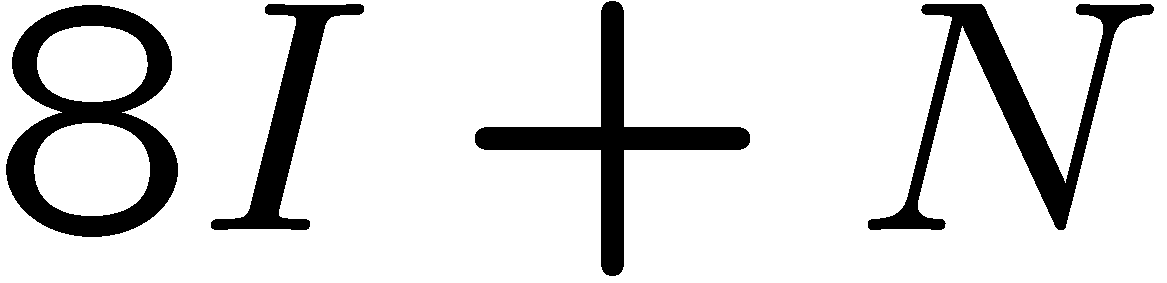 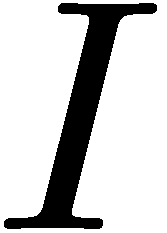 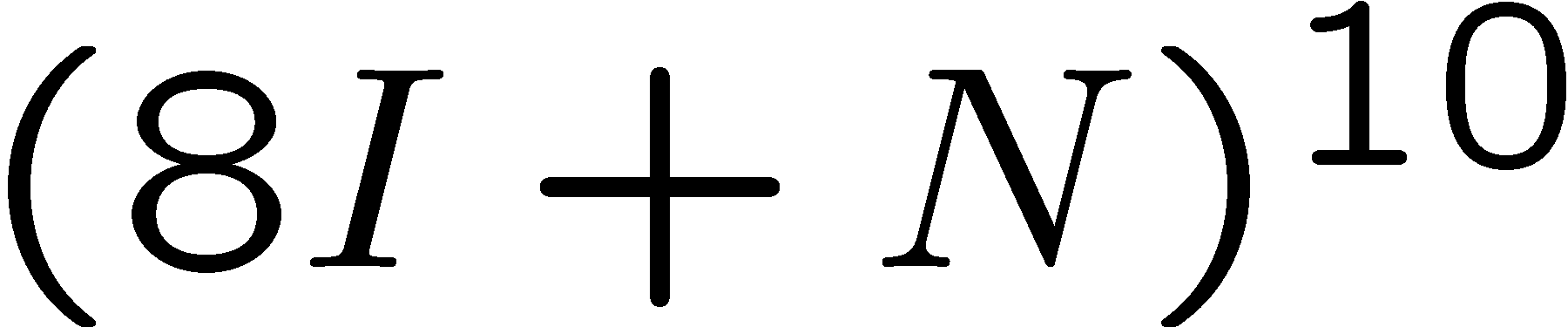 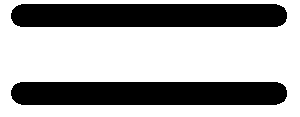 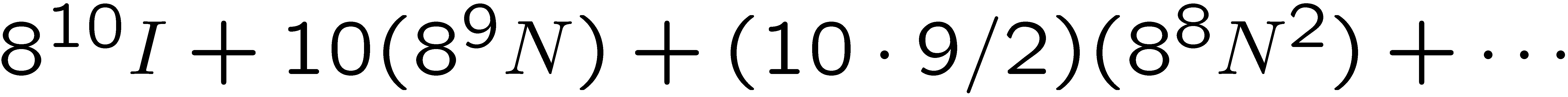 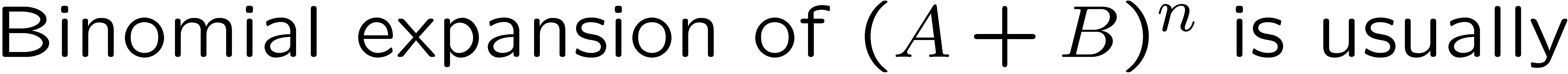 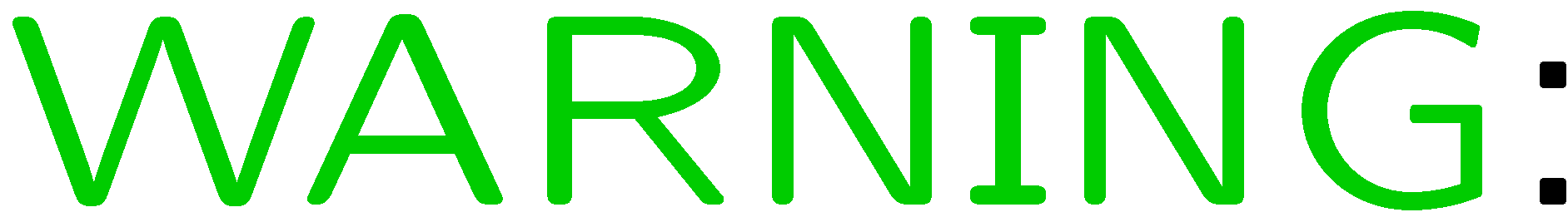 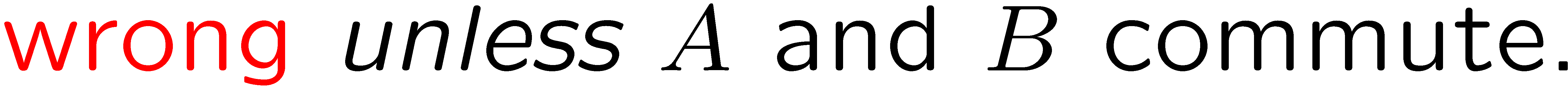 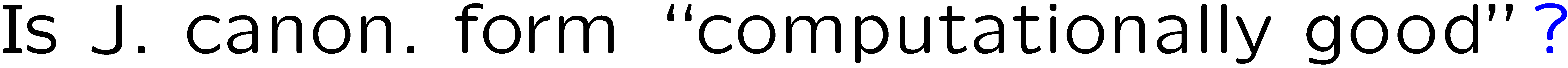 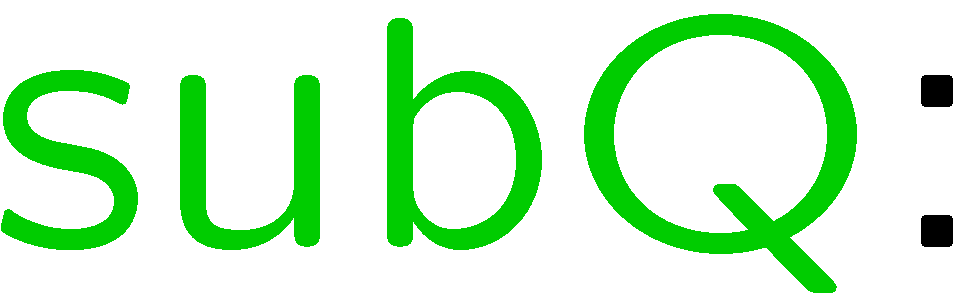 28
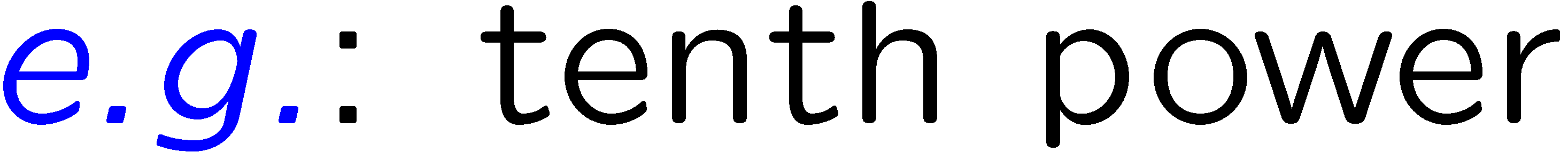 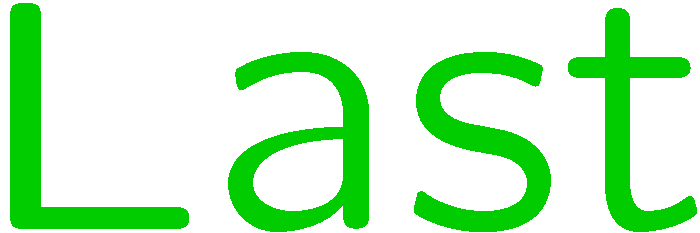 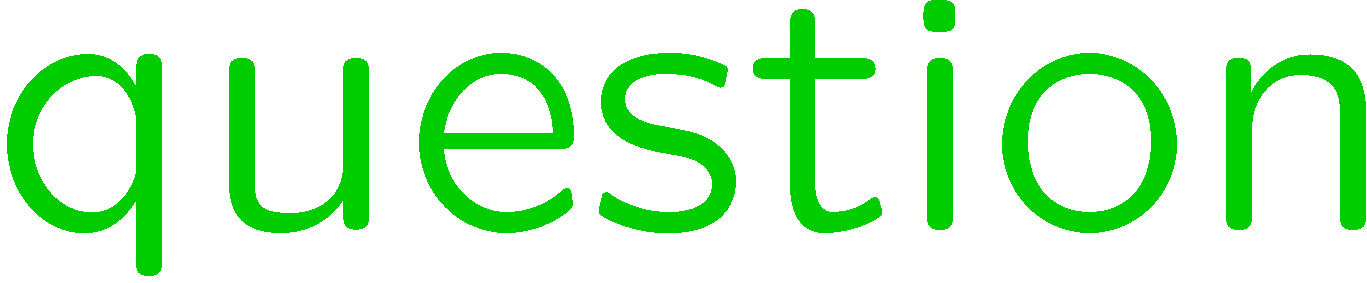 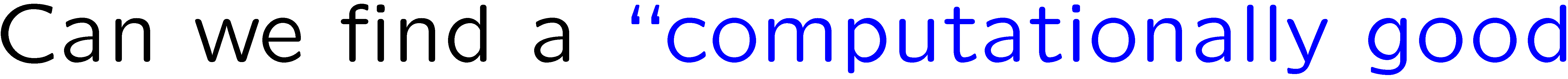 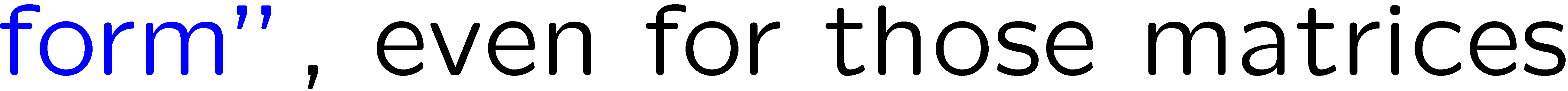 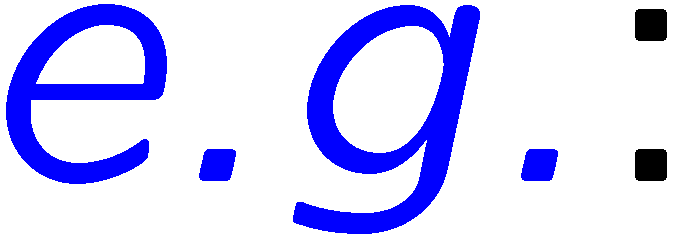 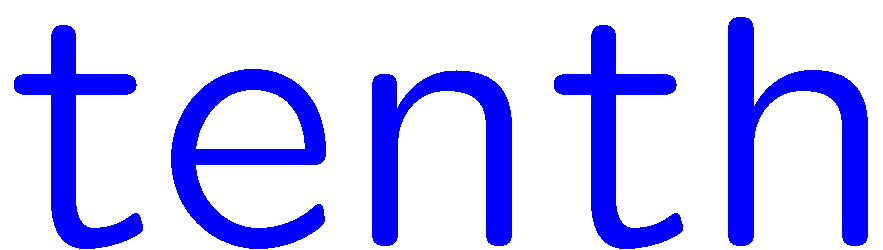 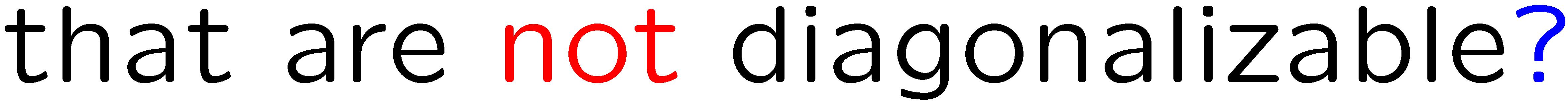 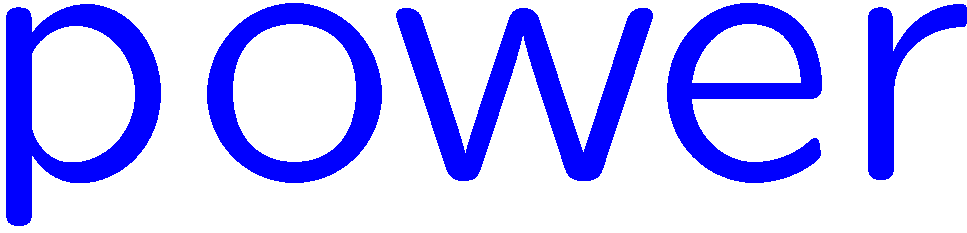 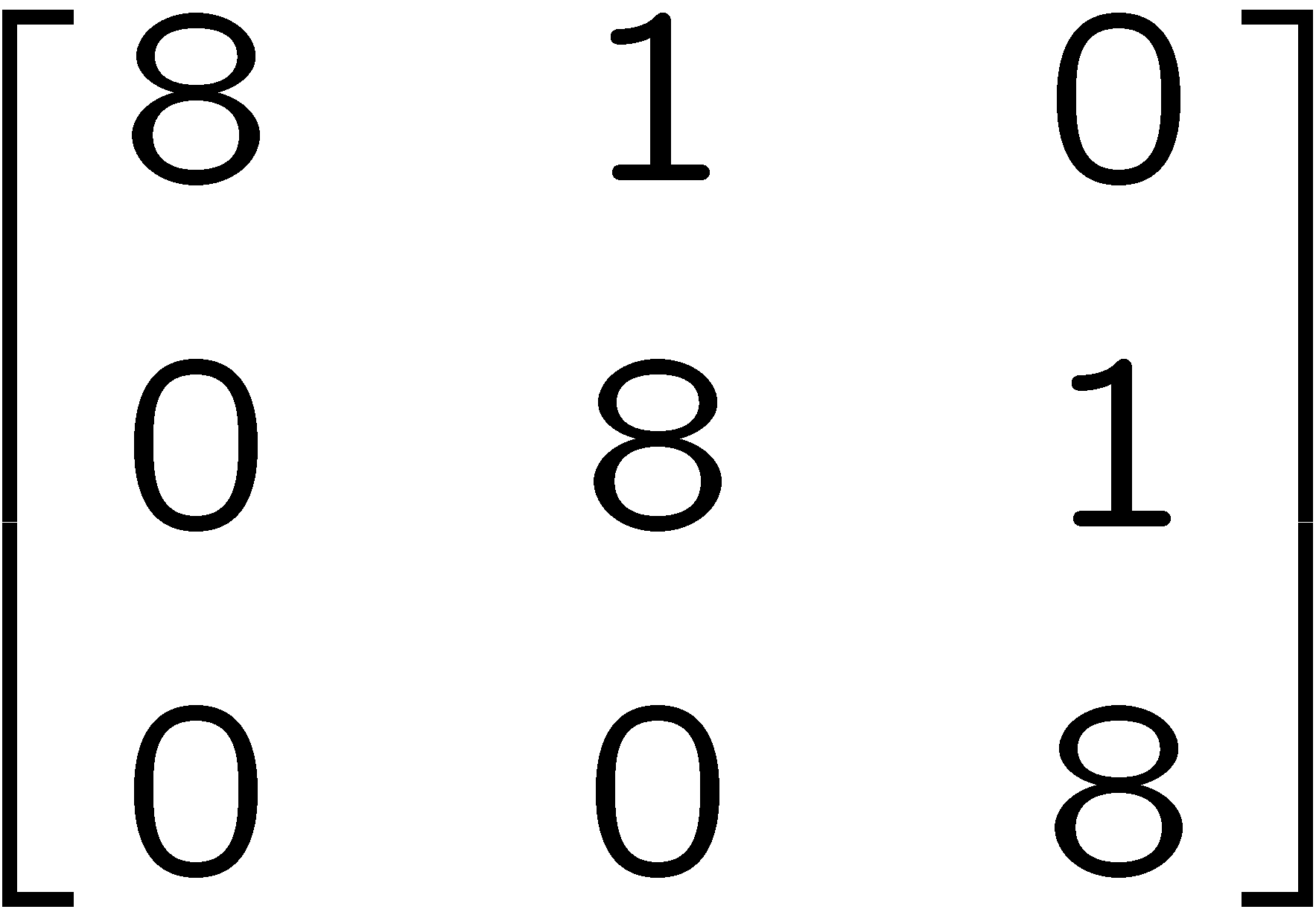 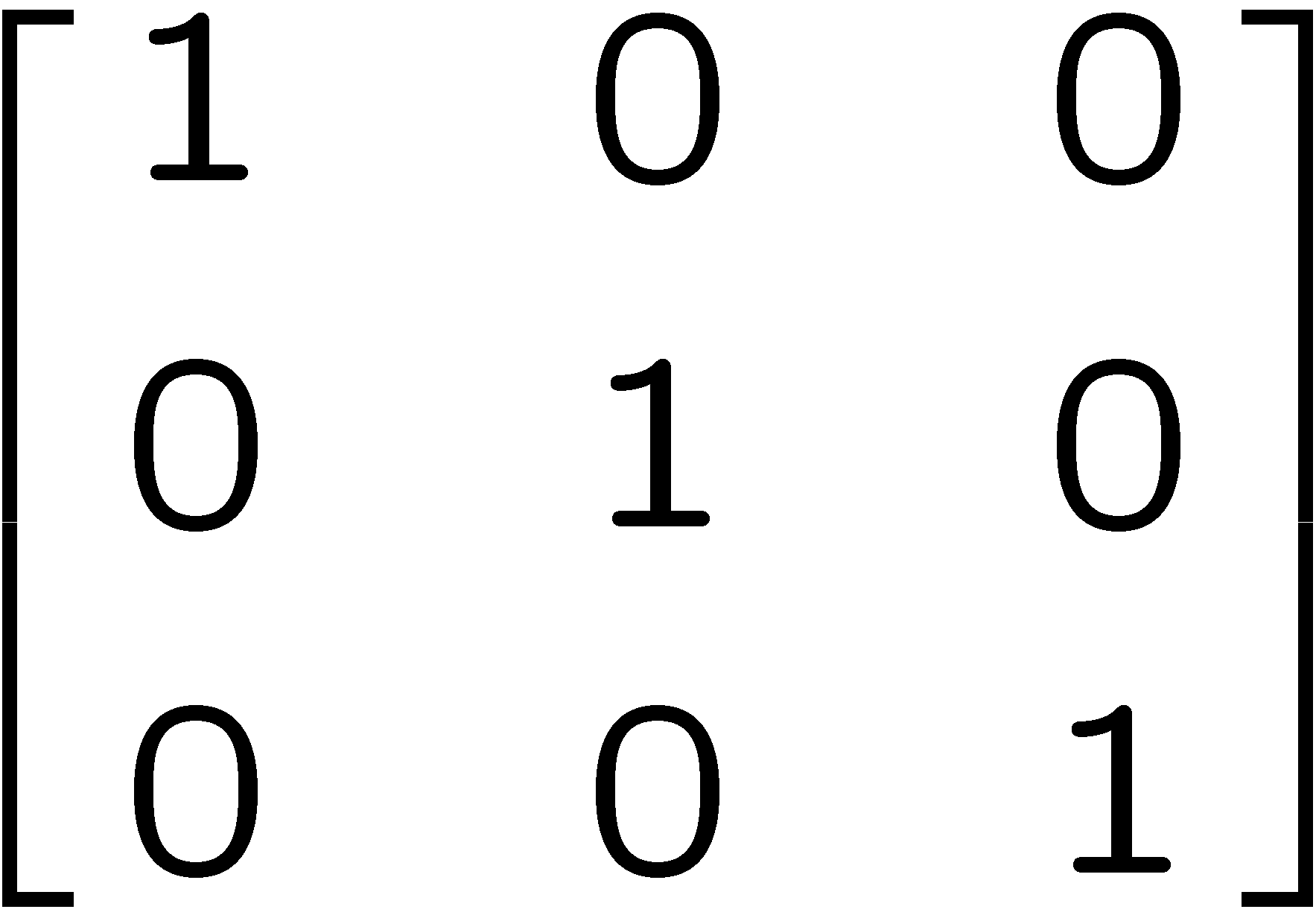 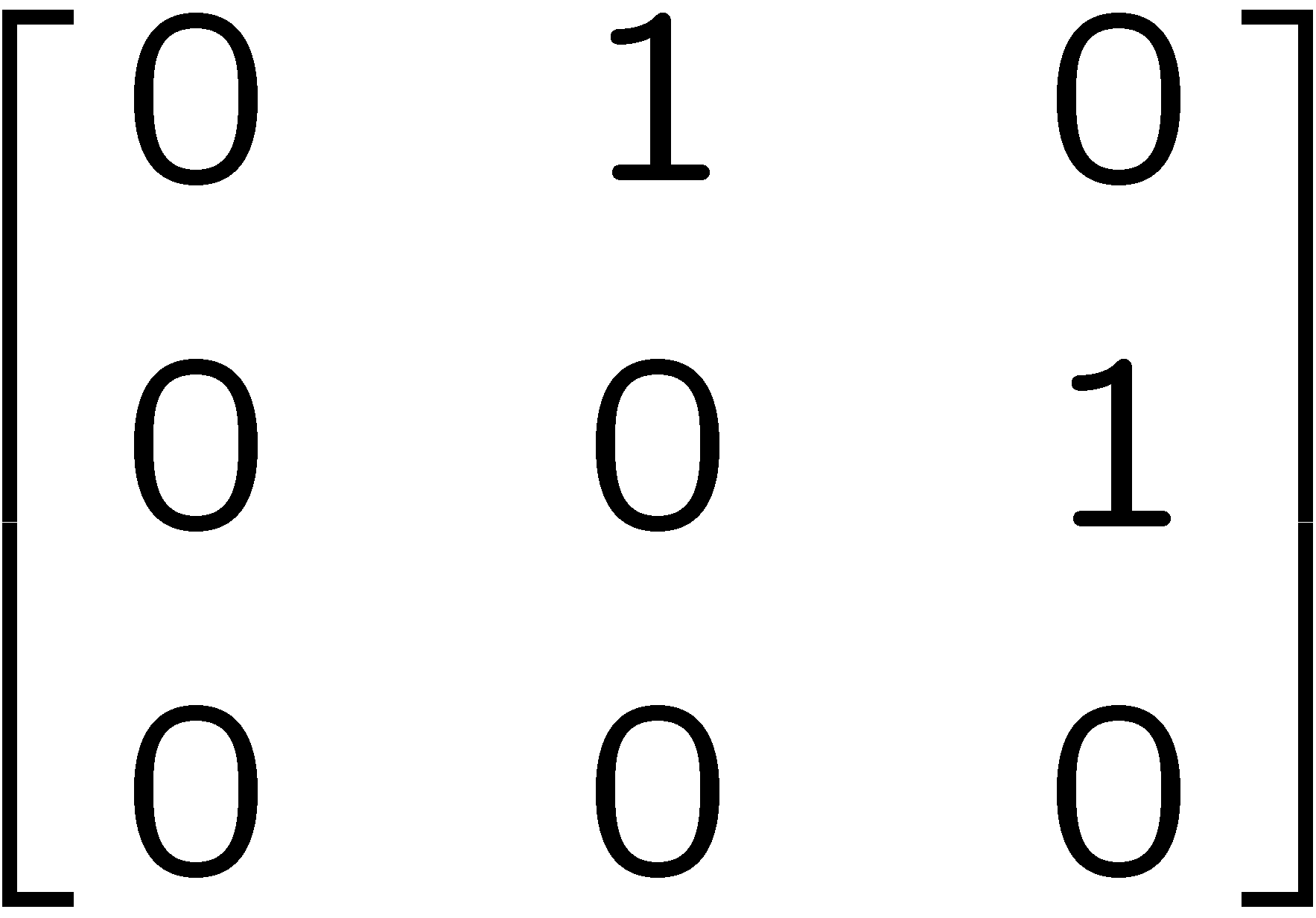 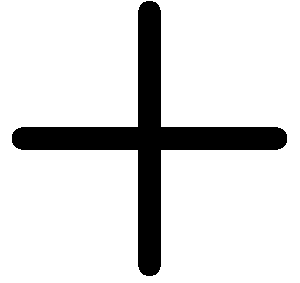 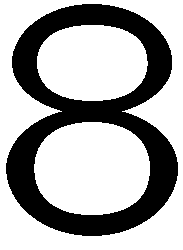 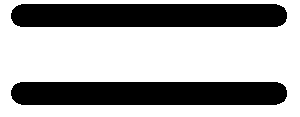 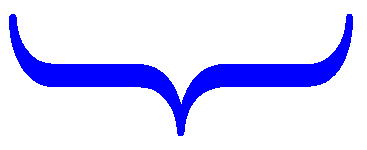 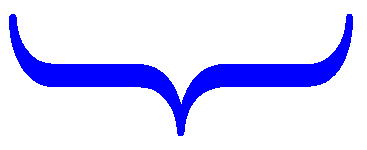 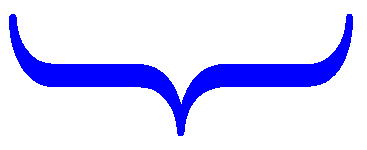 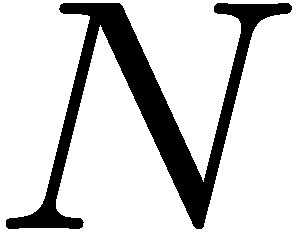 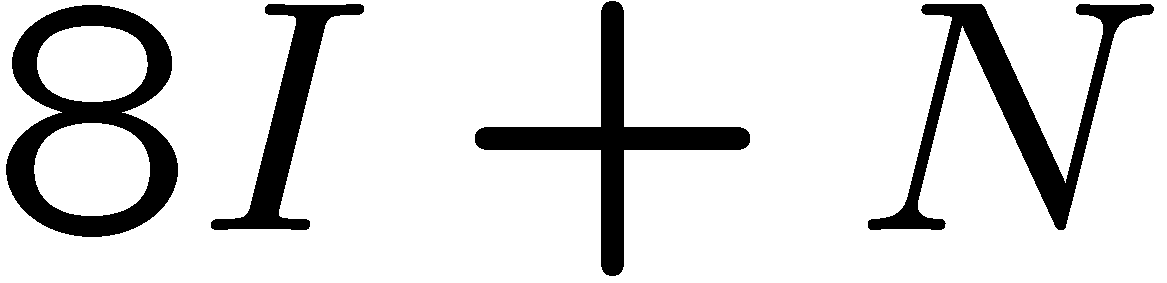 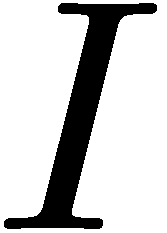 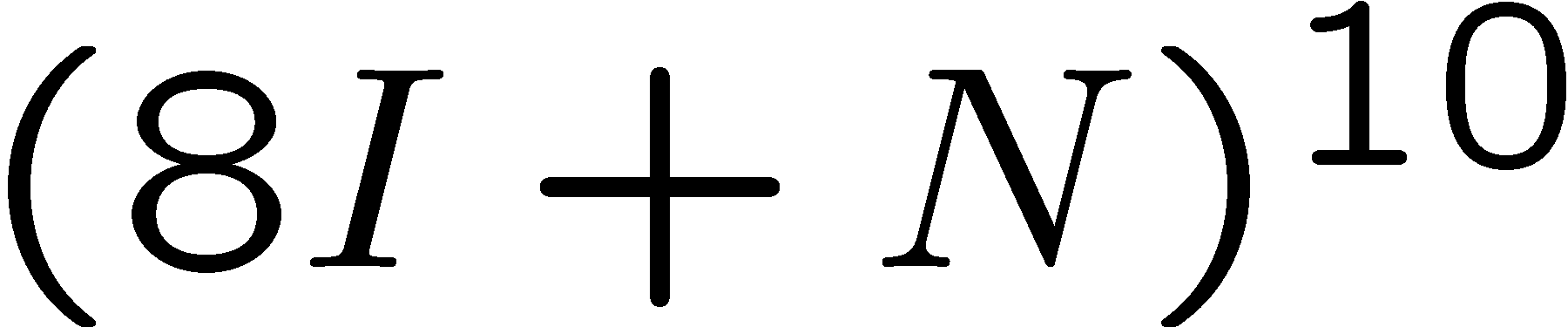 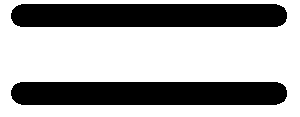 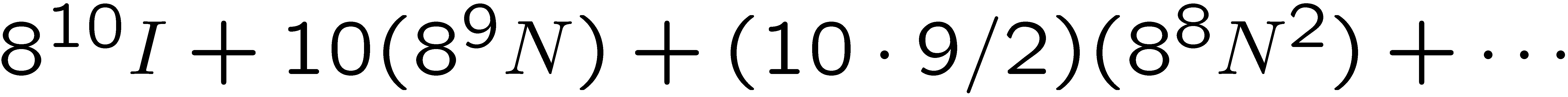 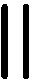 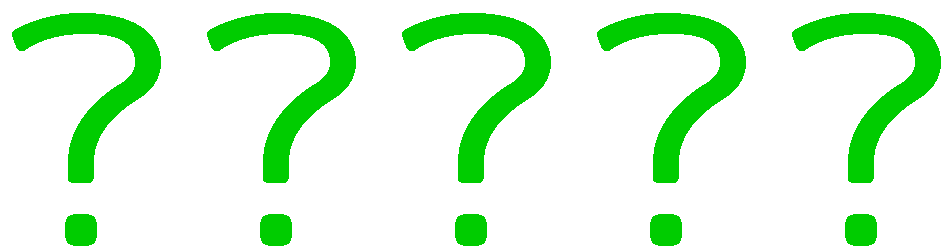 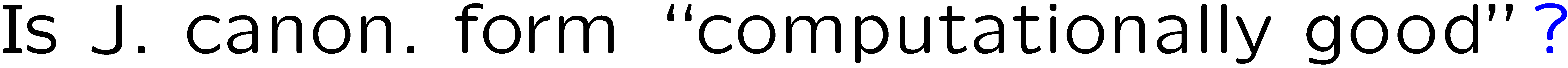 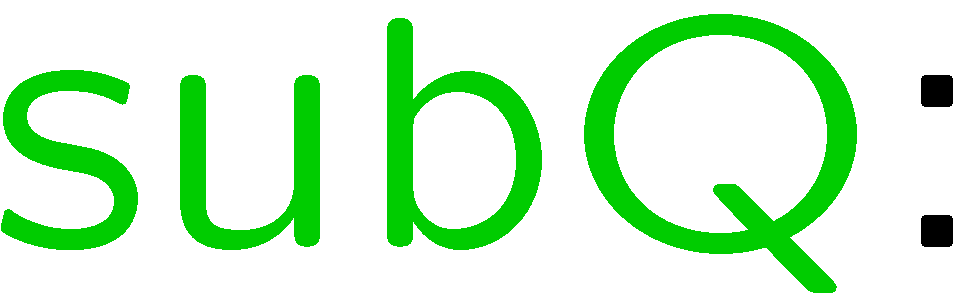 29
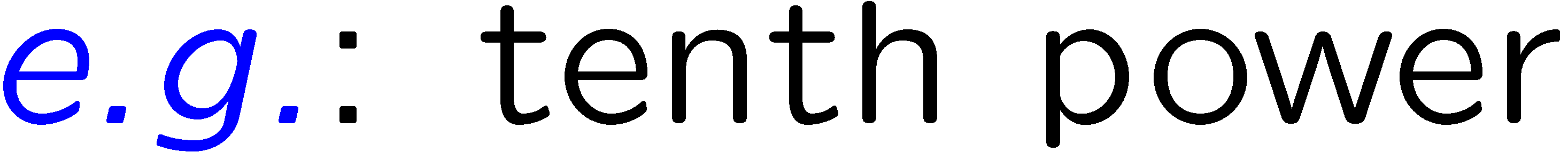 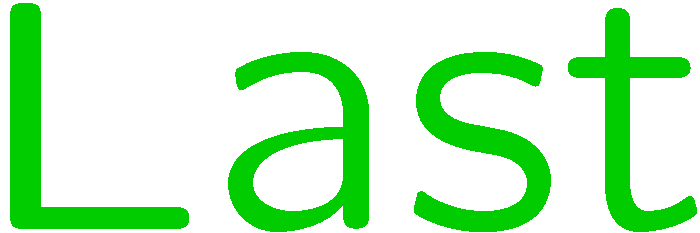 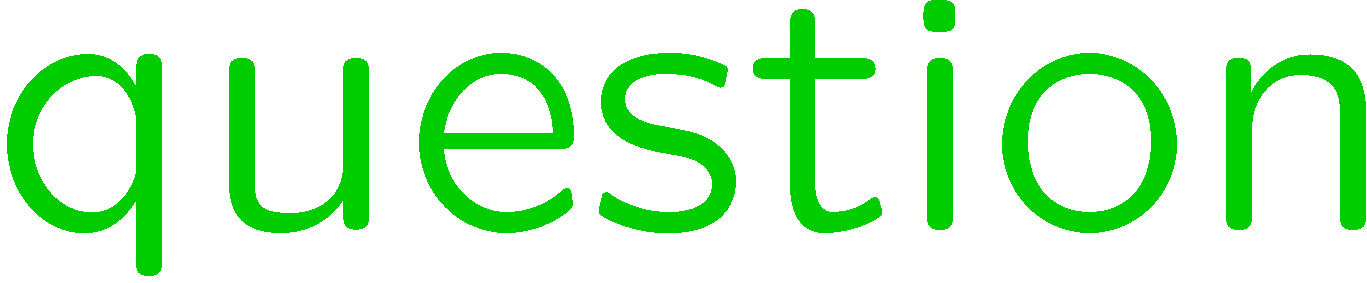 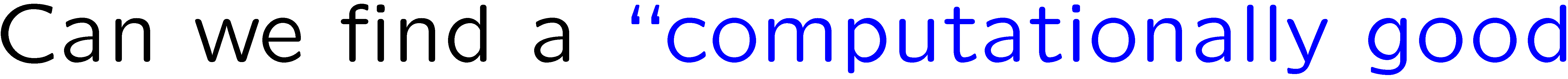 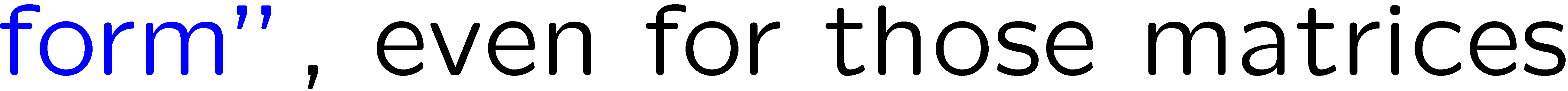 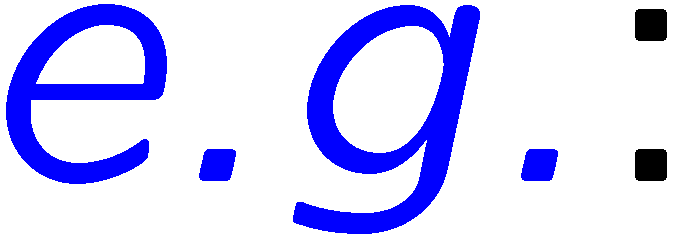 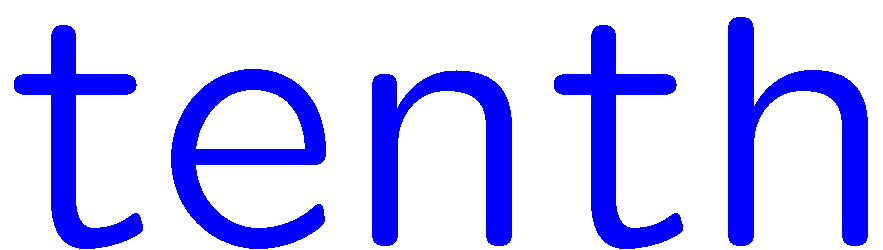 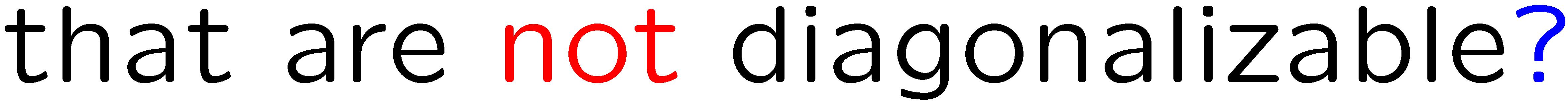 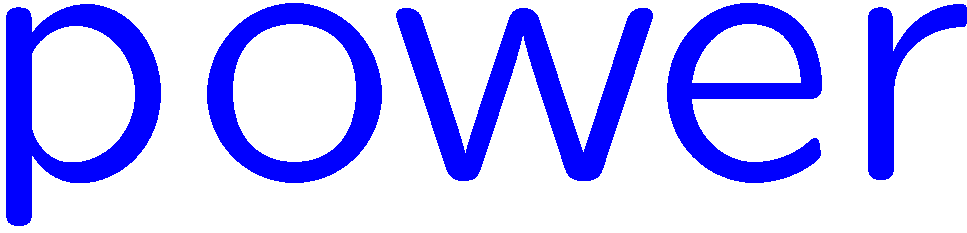 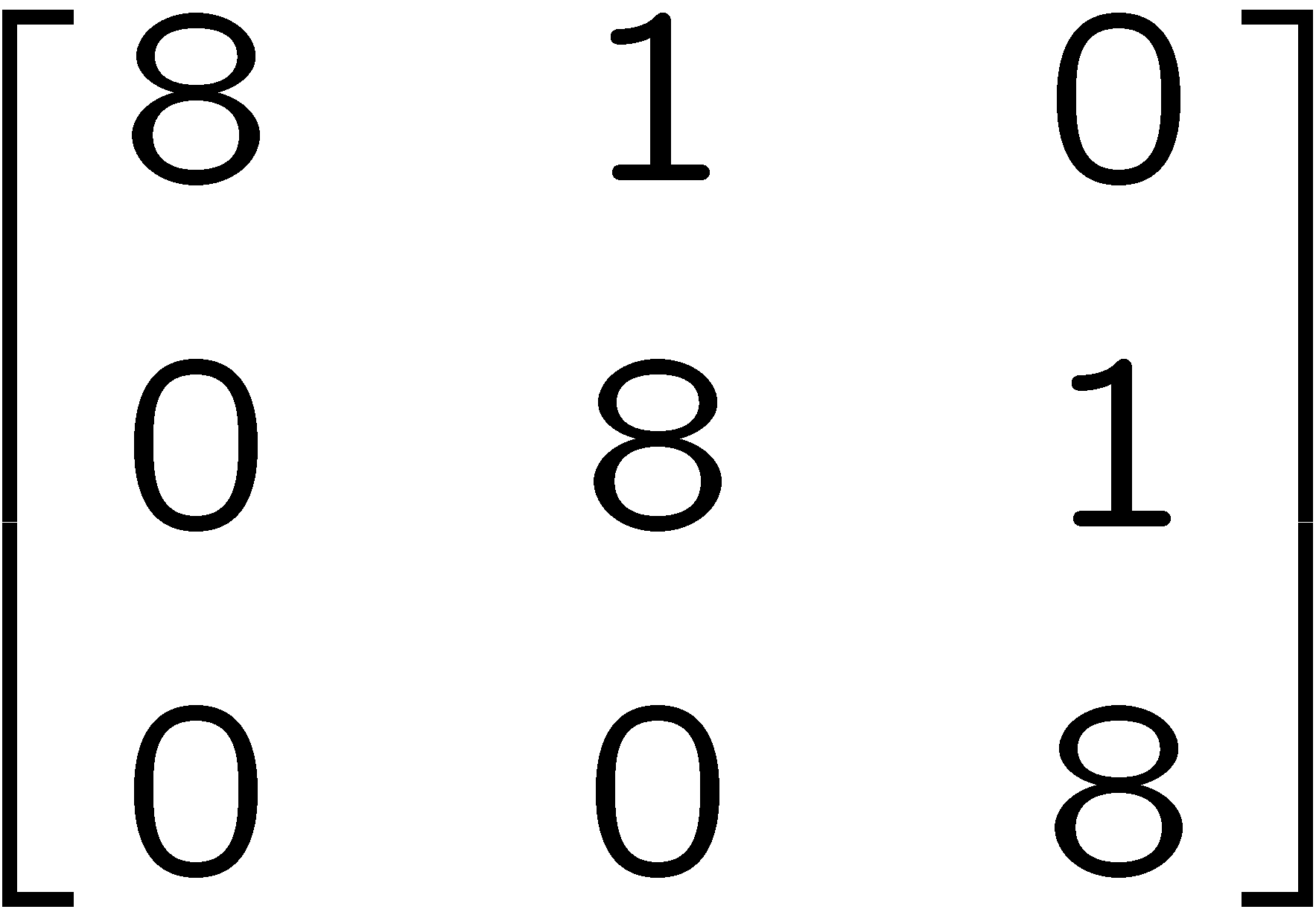 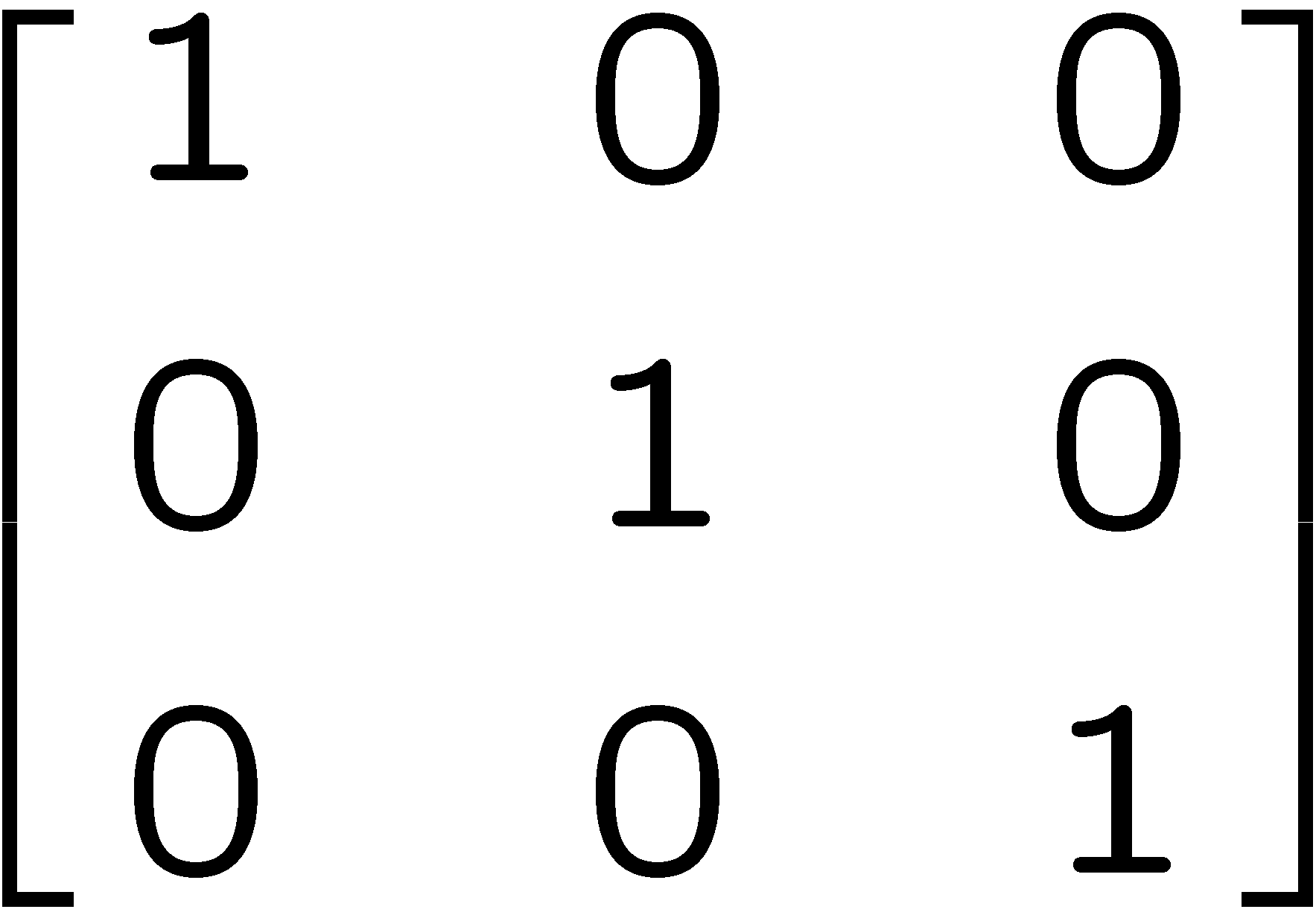 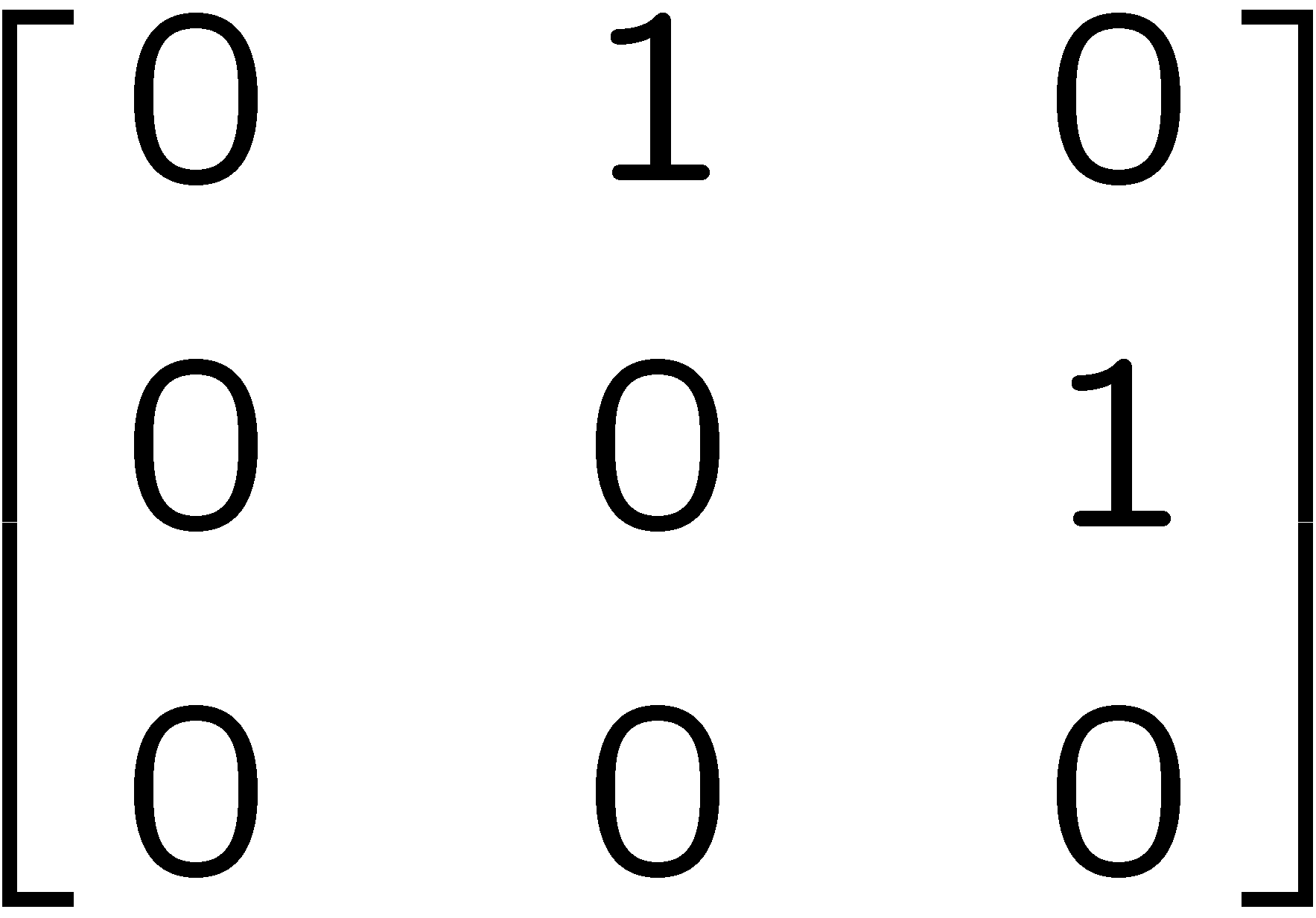 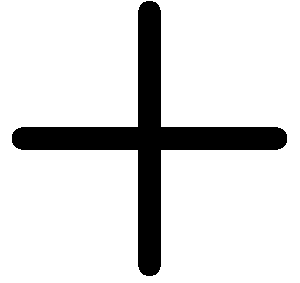 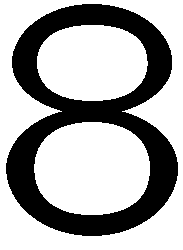 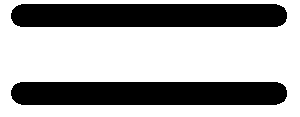 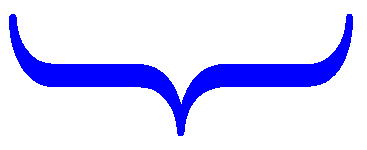 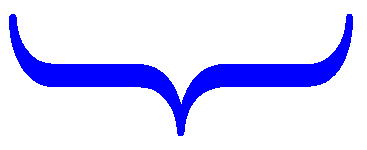 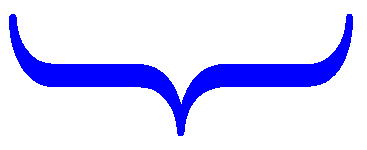 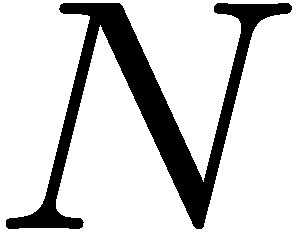 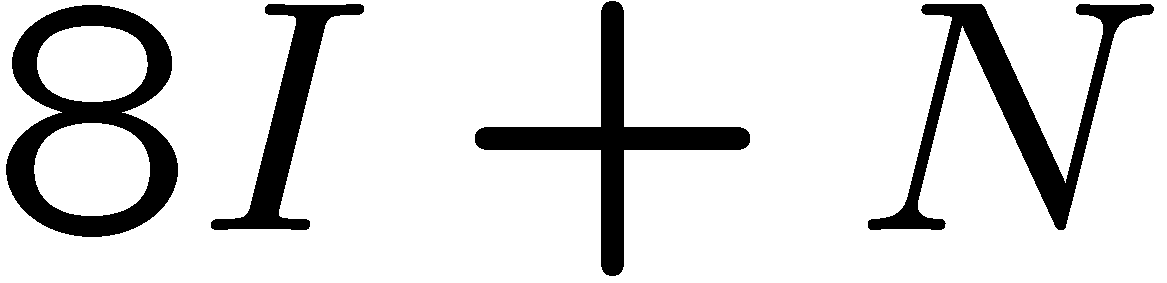 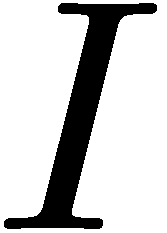 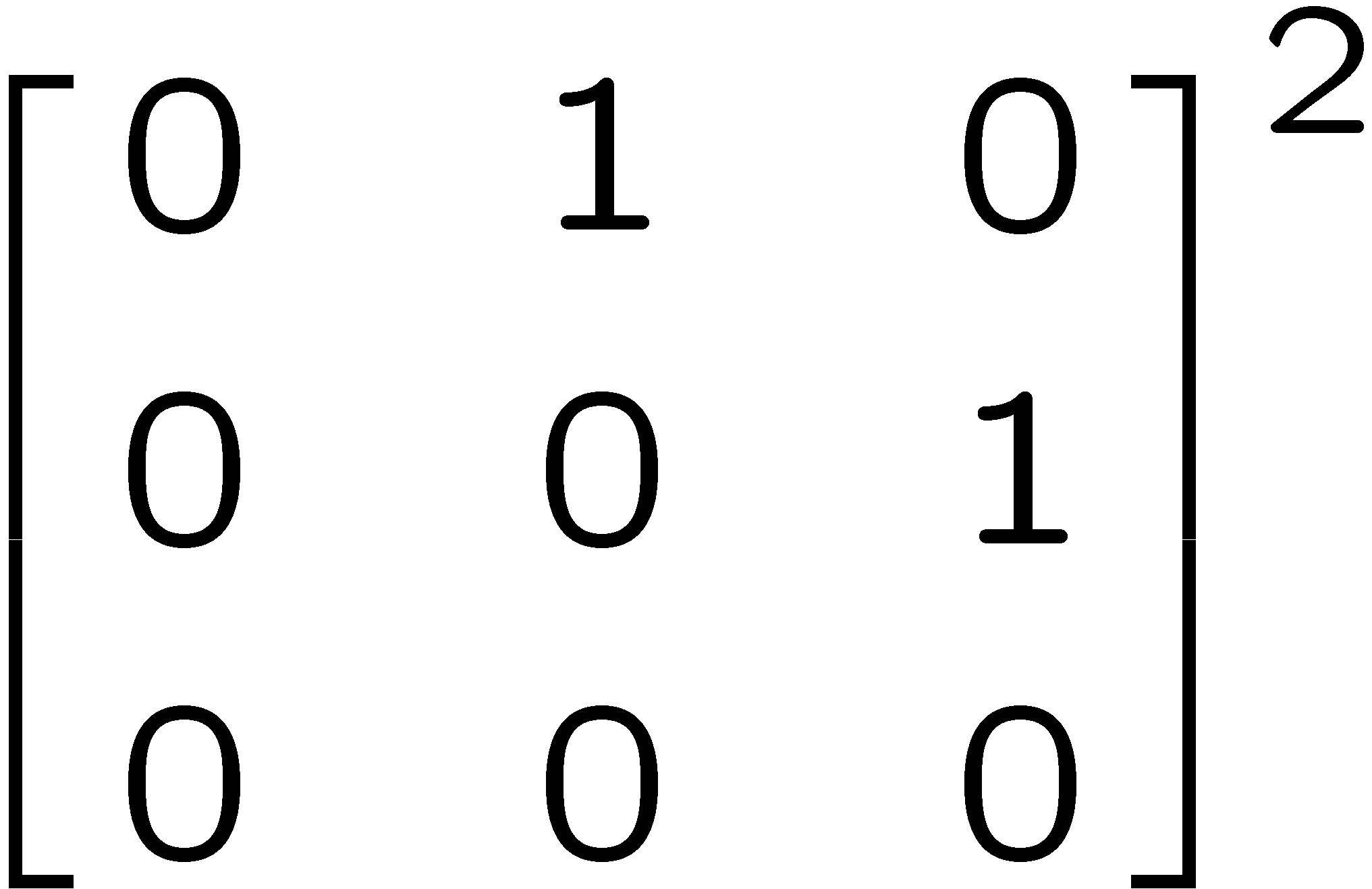 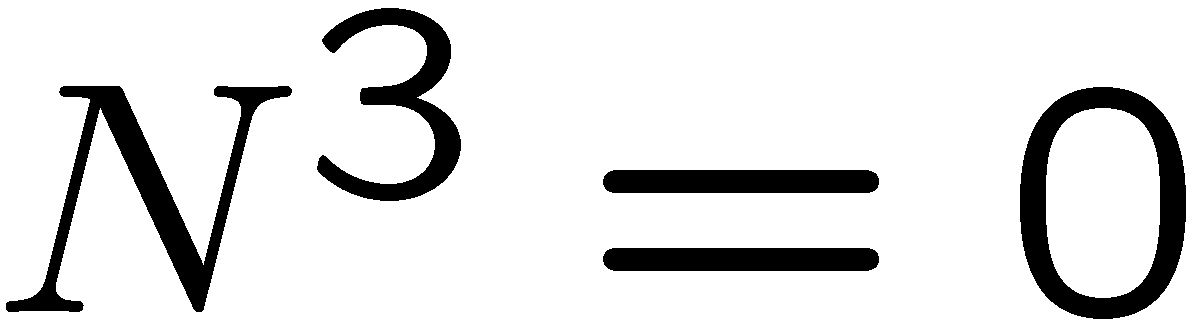 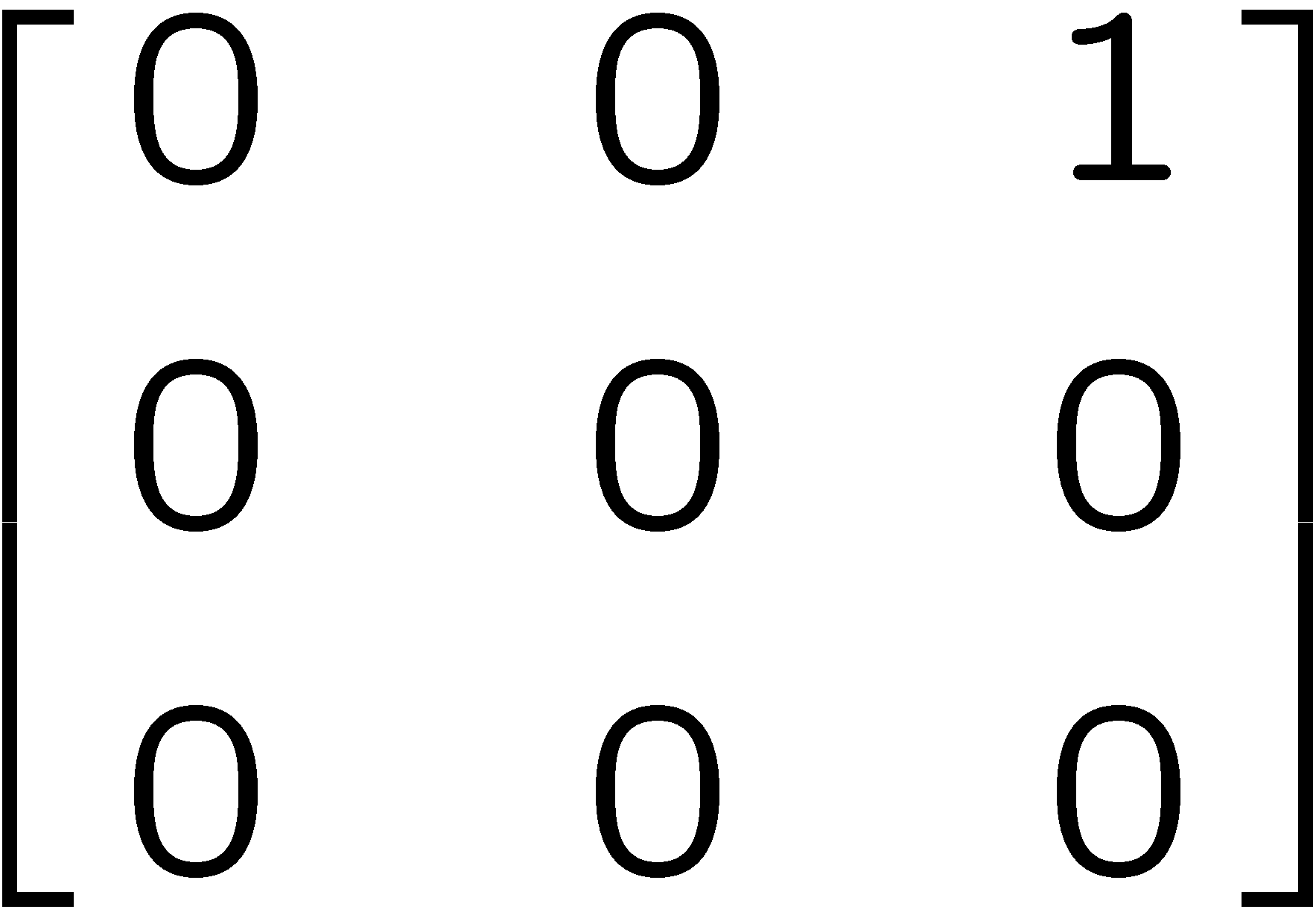 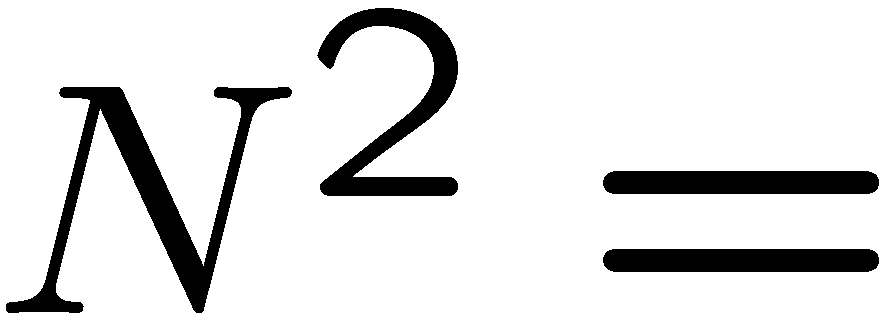 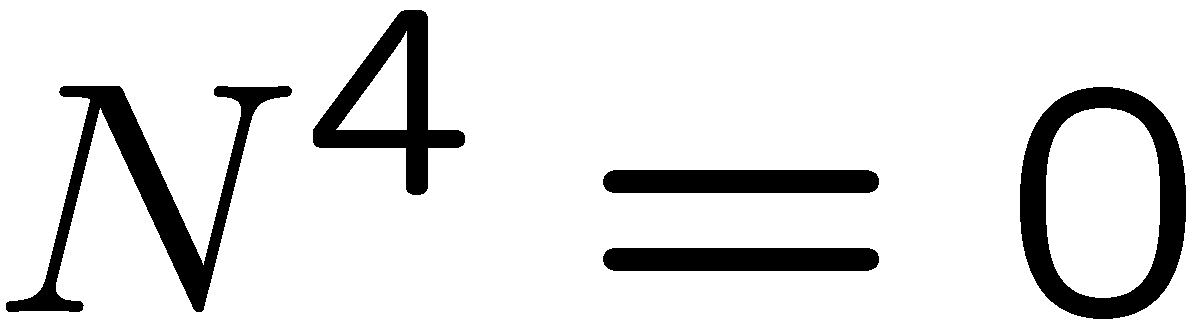 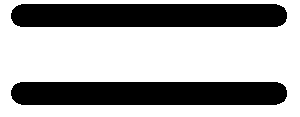 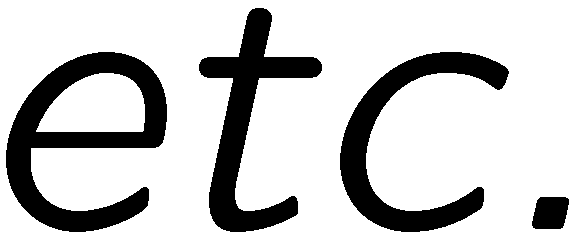 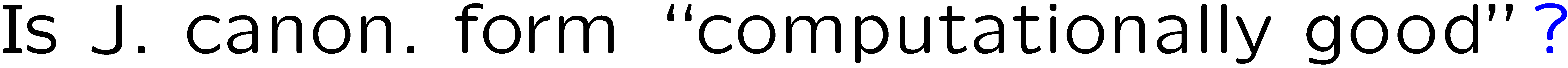 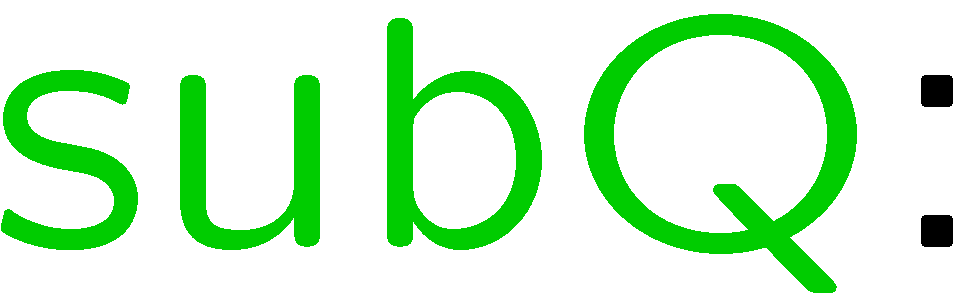 30
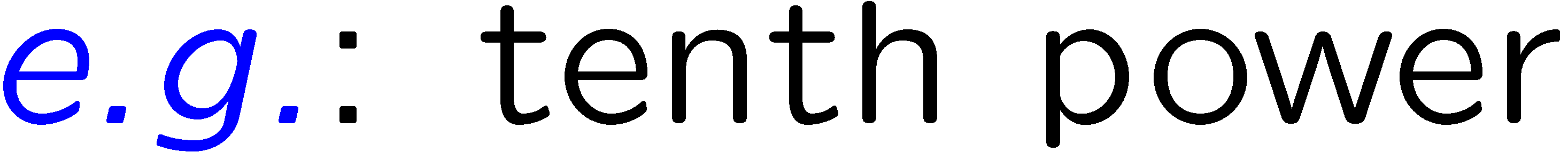 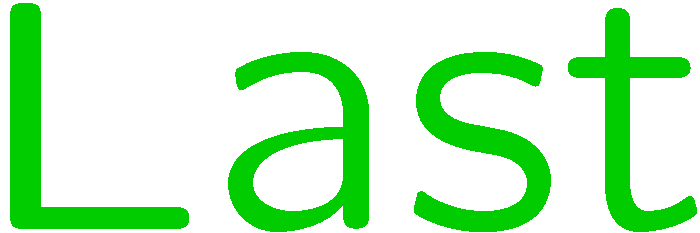 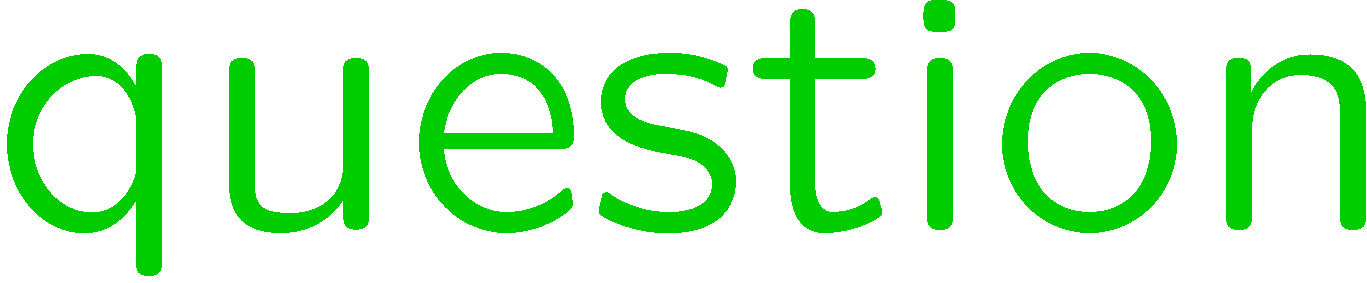 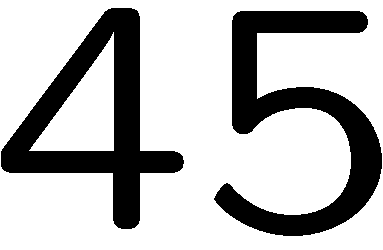 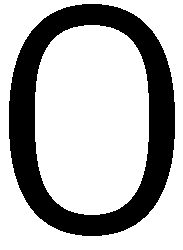 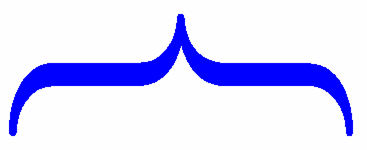 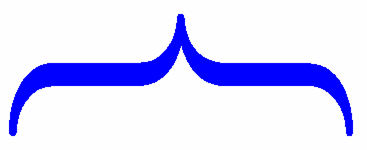 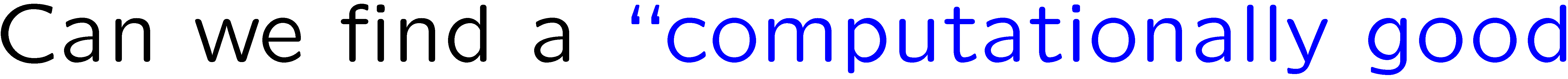 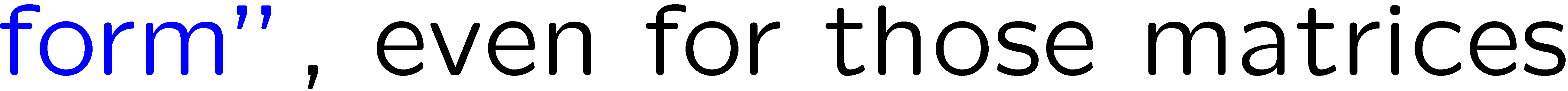 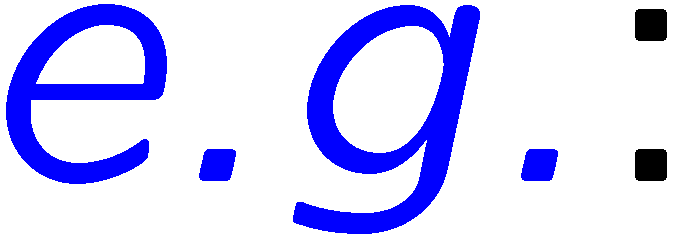 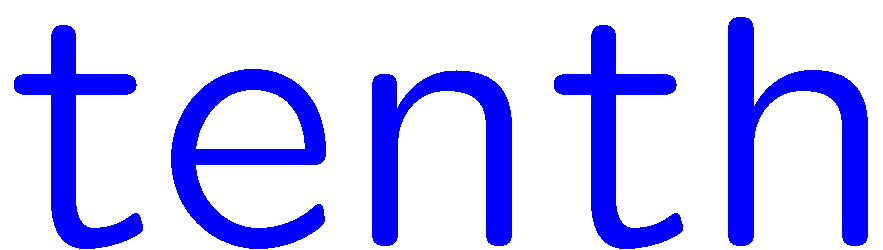 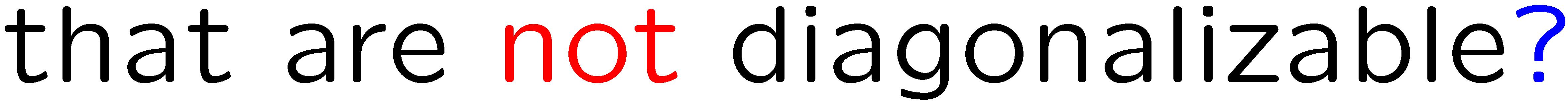 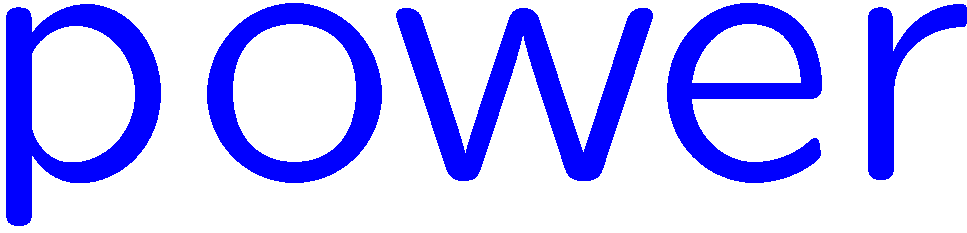 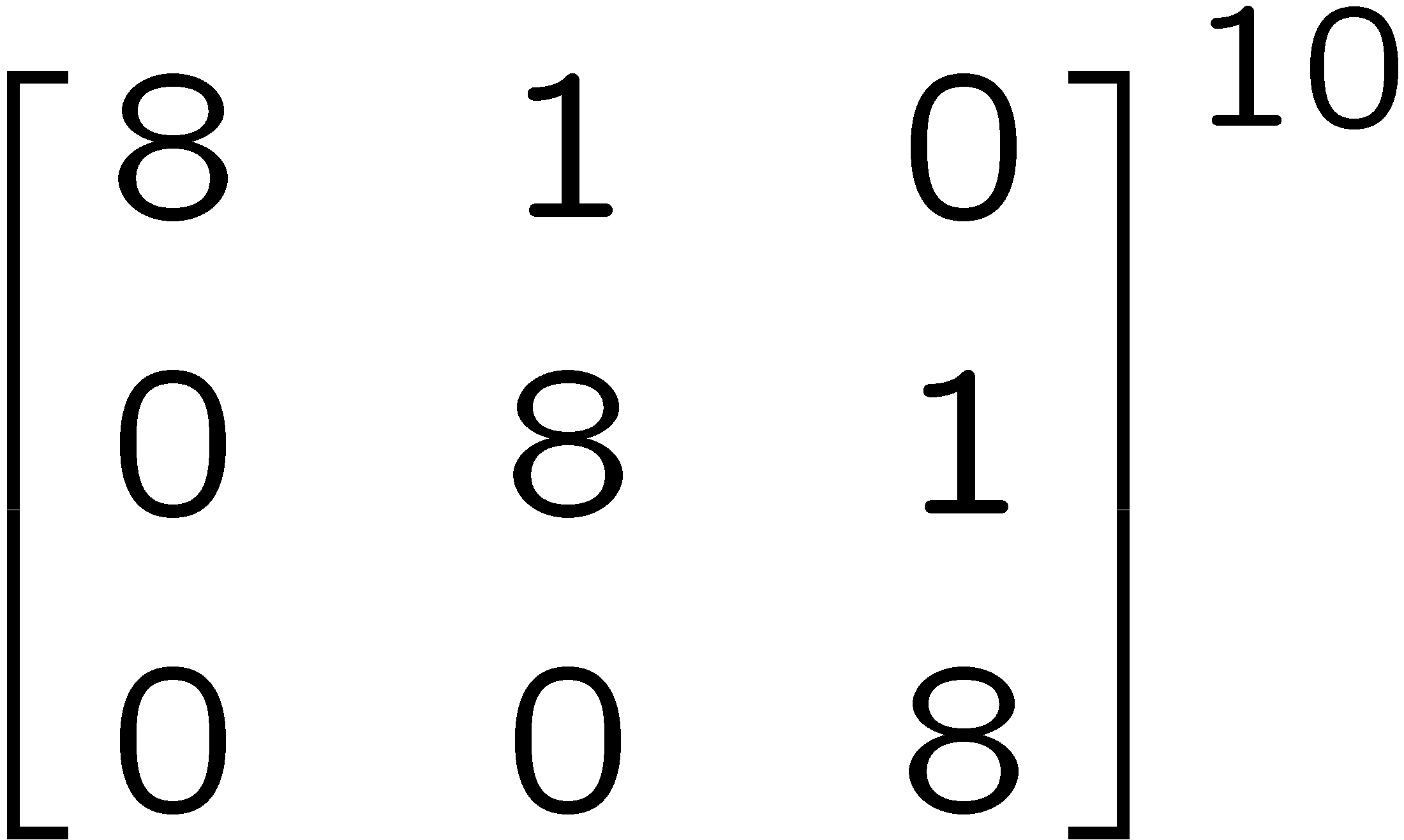 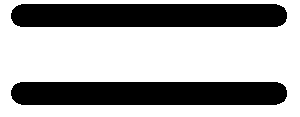 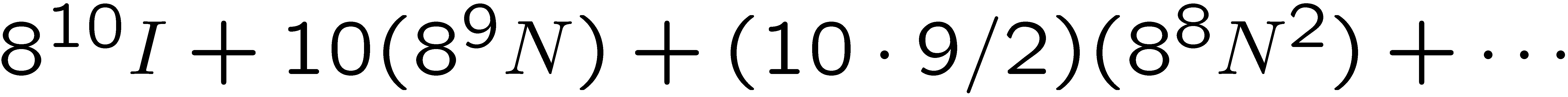 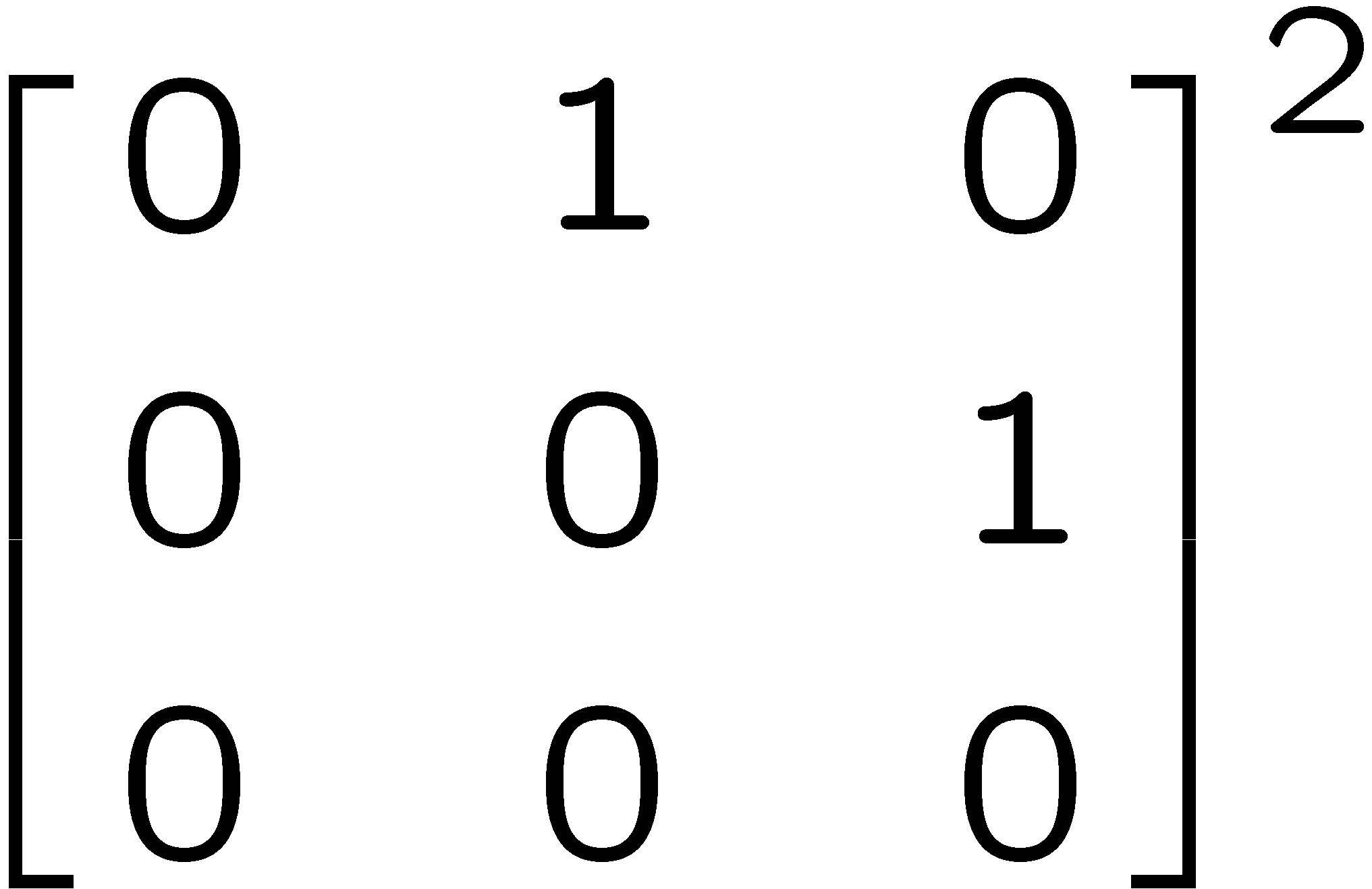 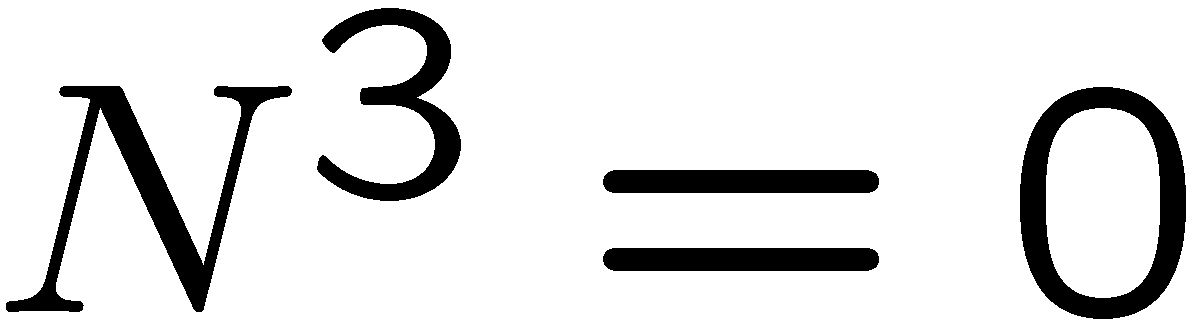 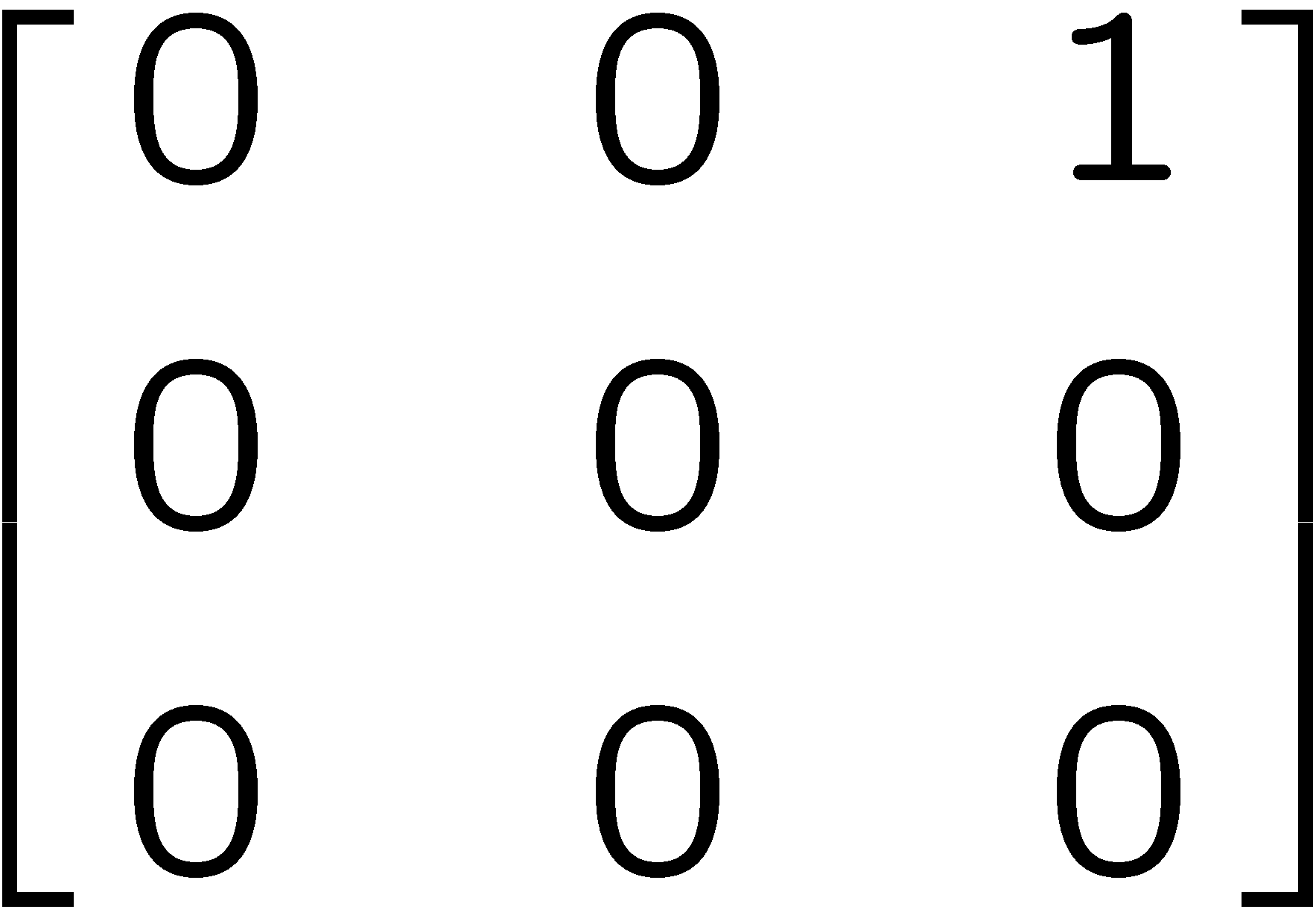 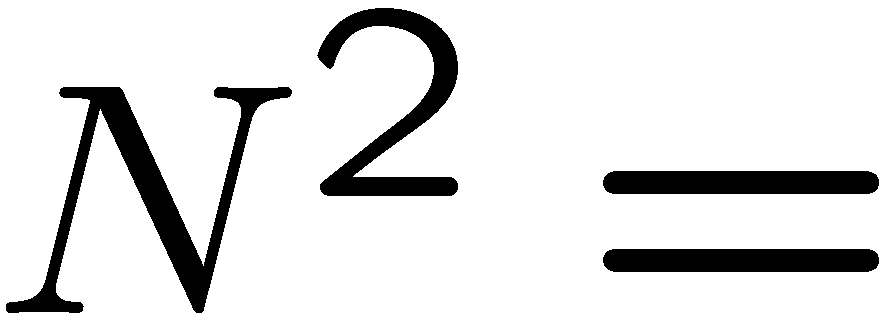 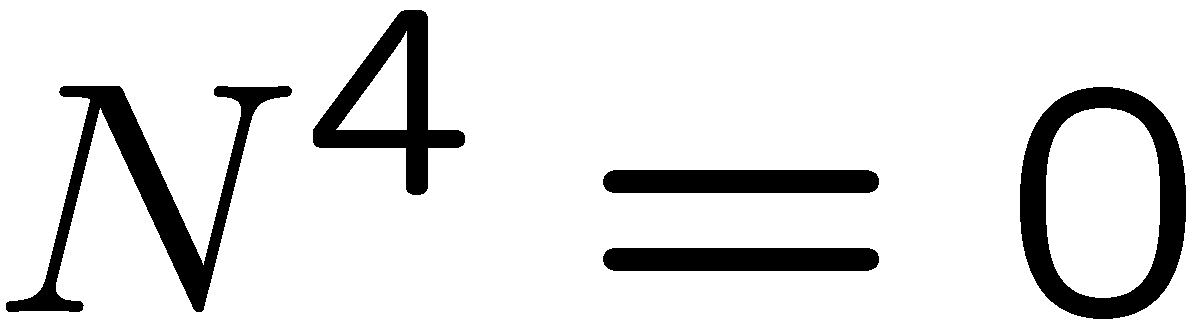 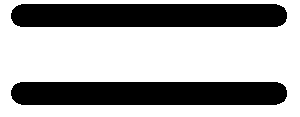 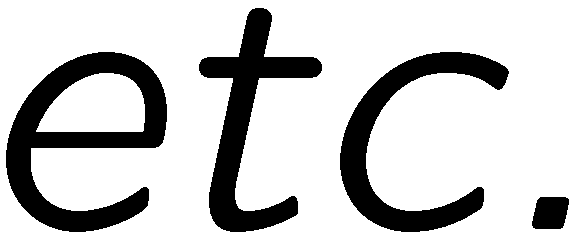 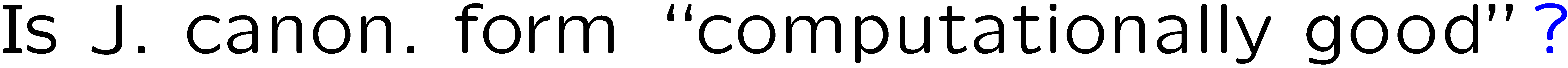 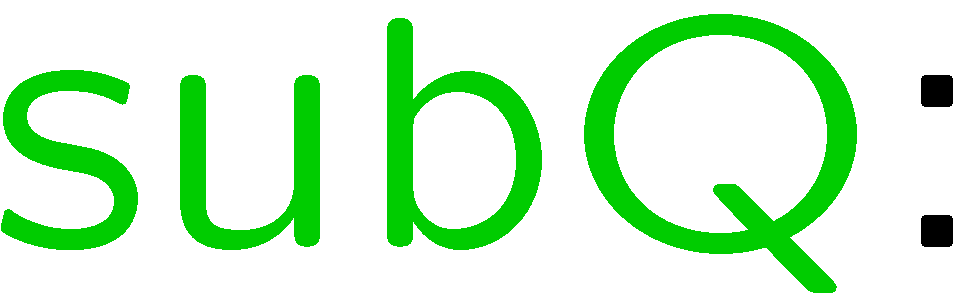 31
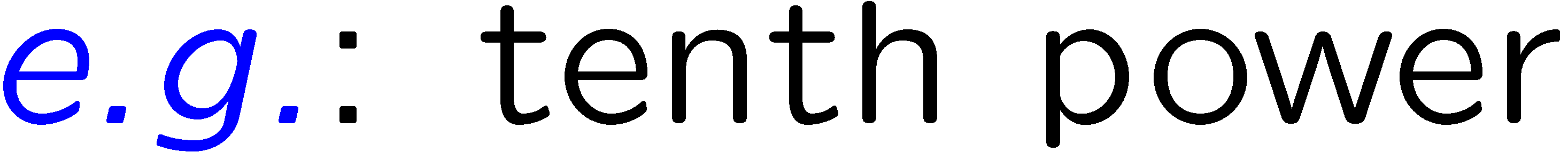 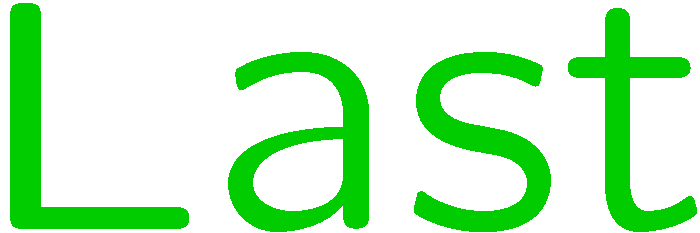 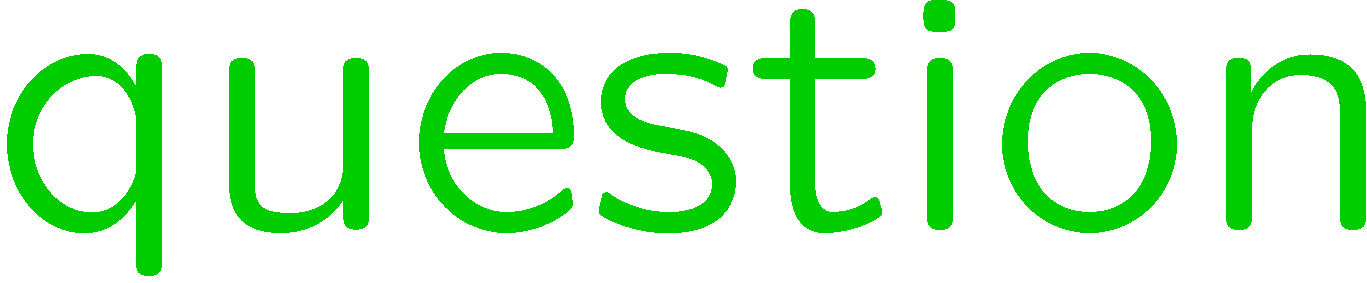 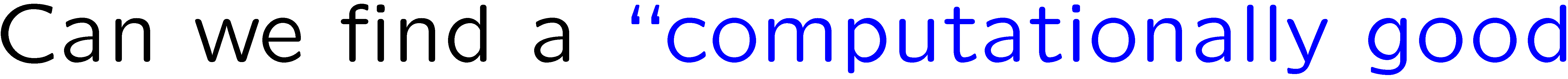 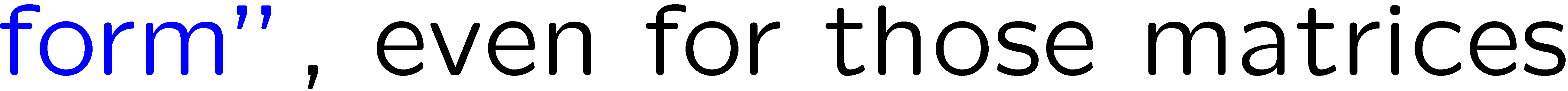 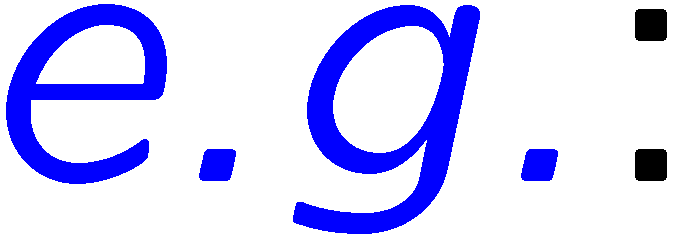 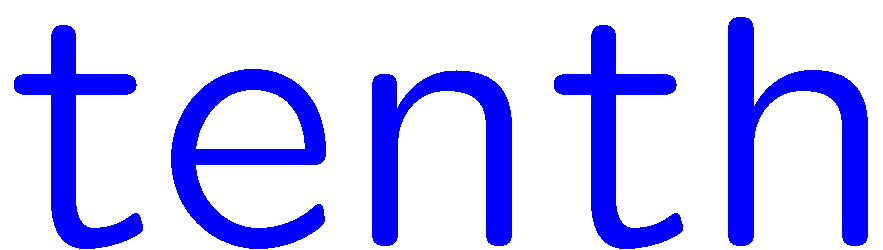 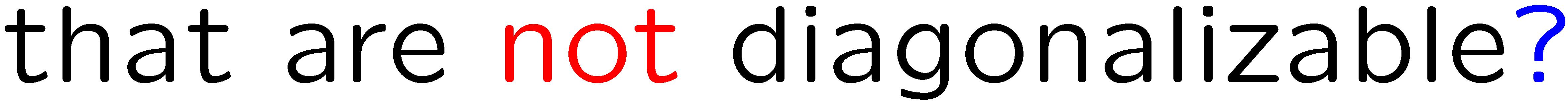 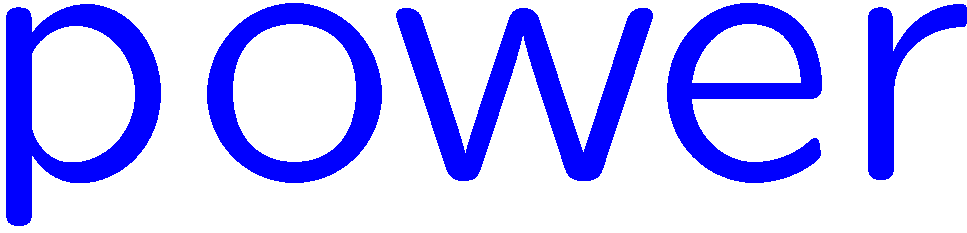 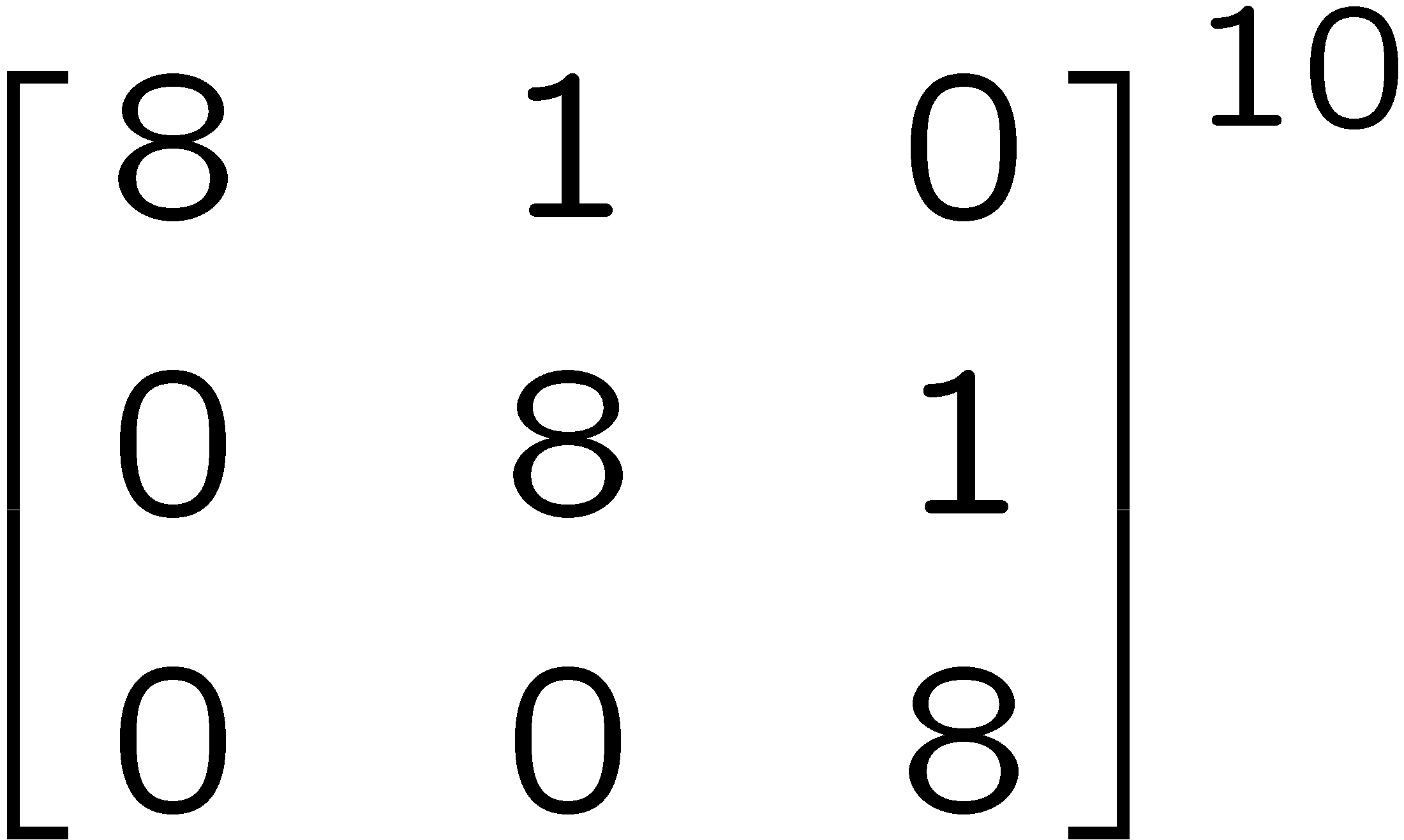 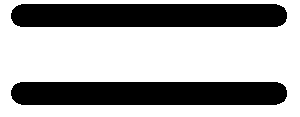 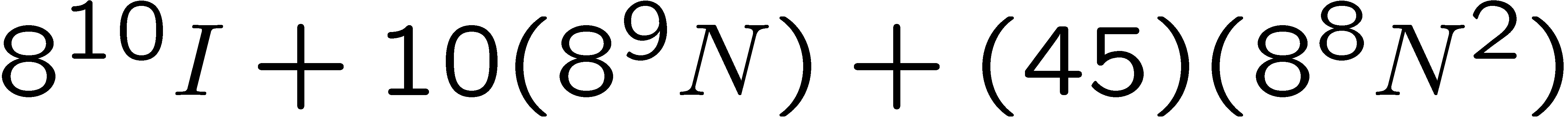 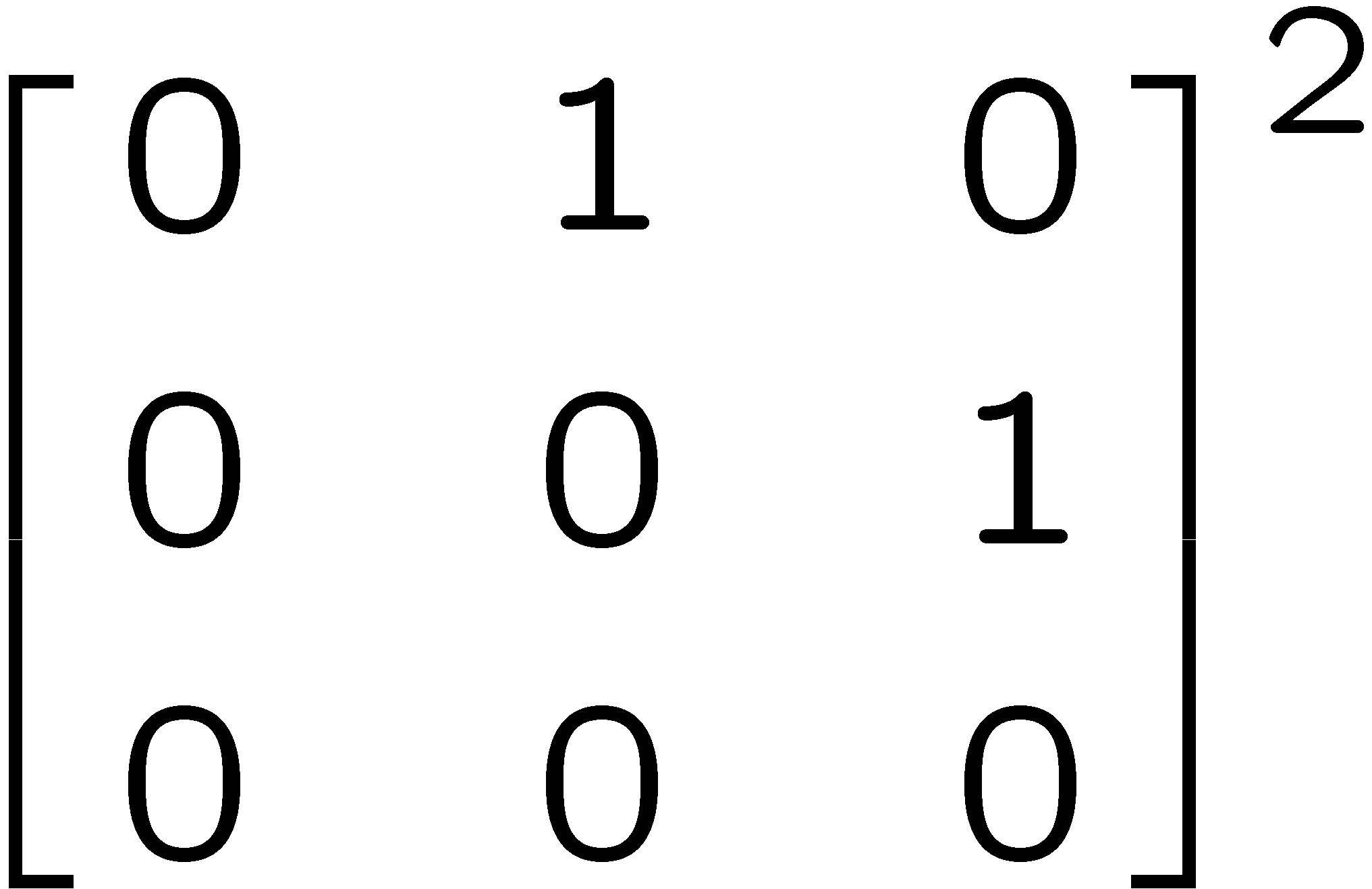 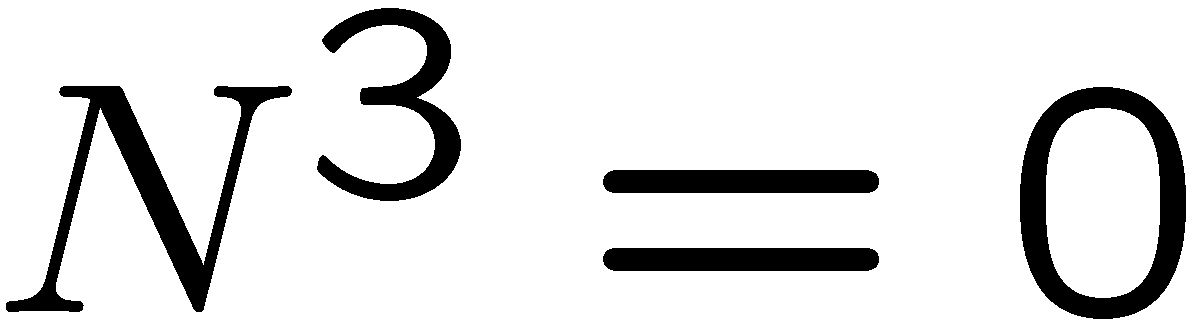 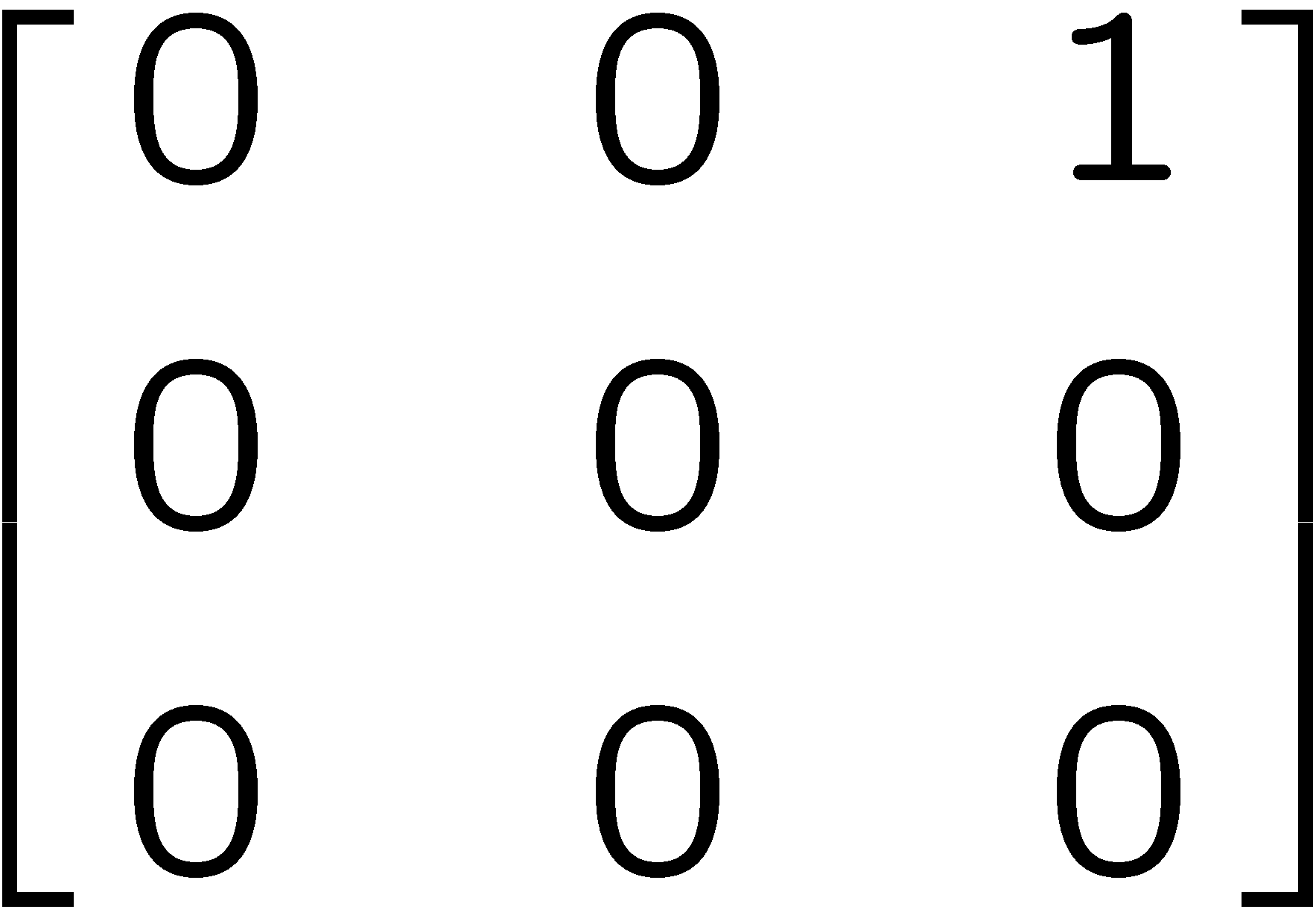 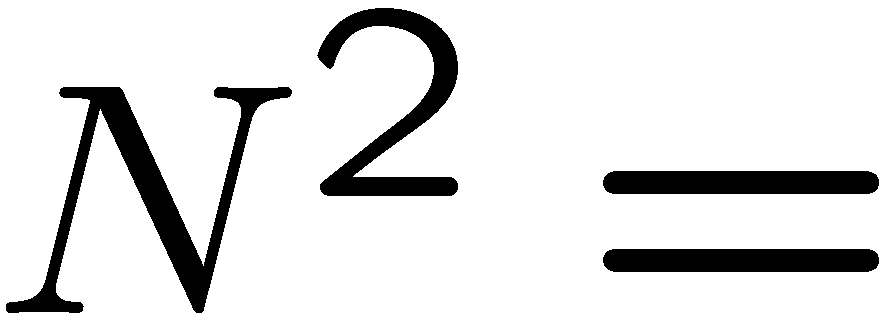 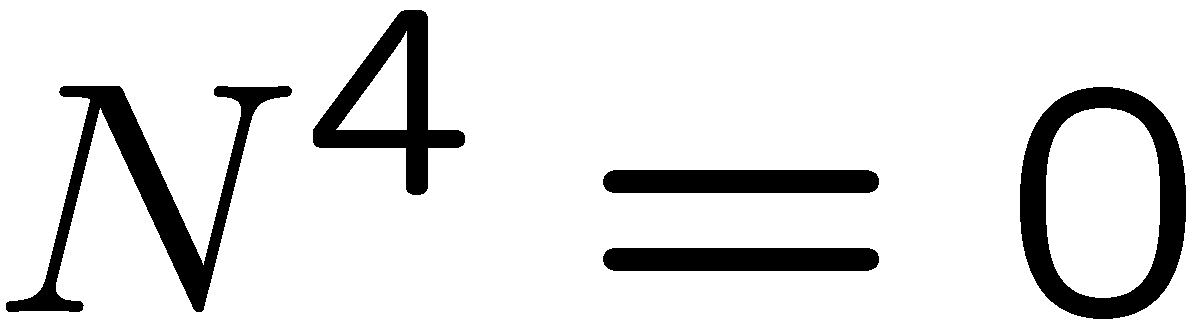 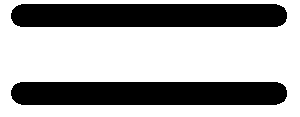 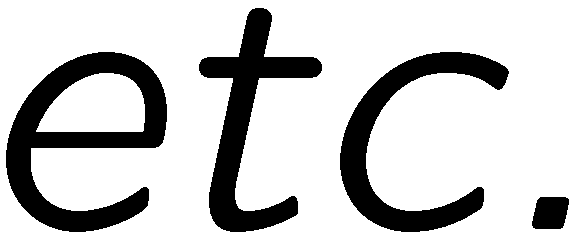 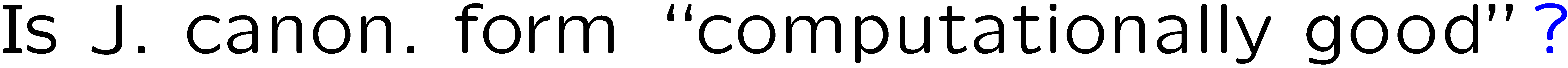 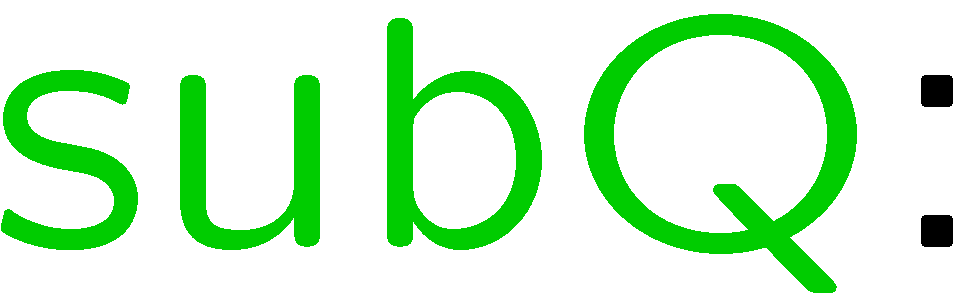 32
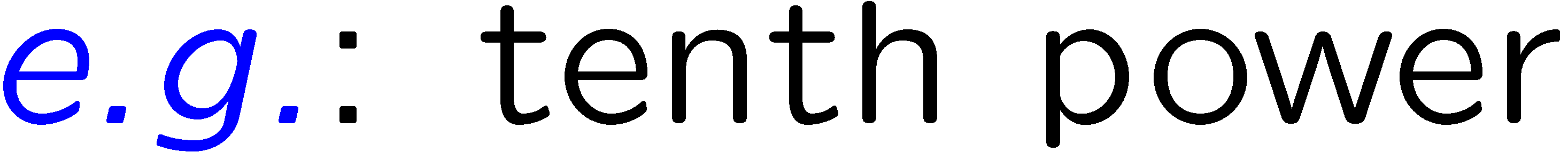 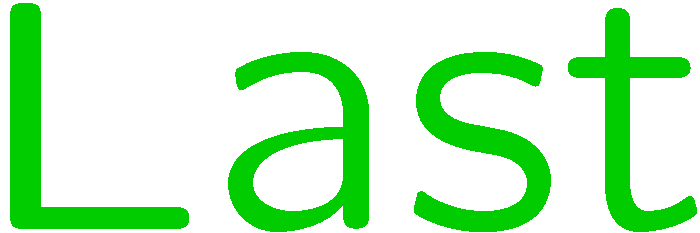 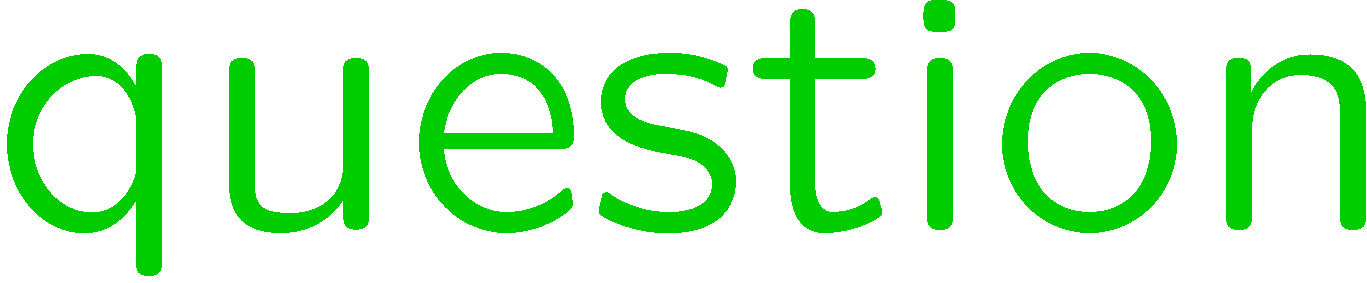 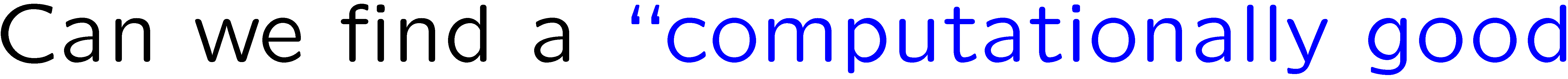 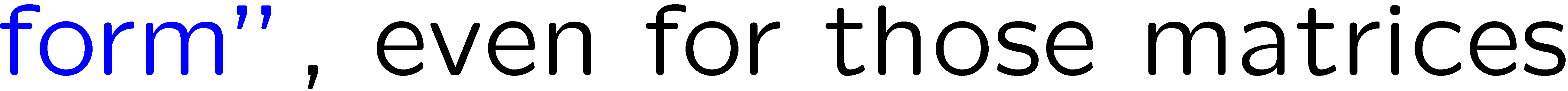 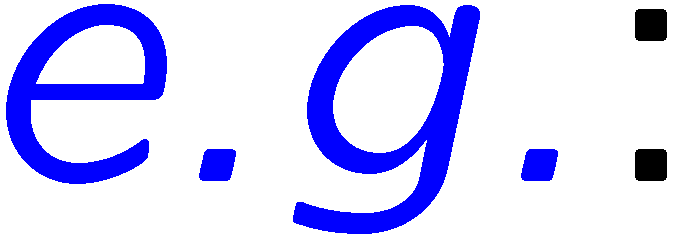 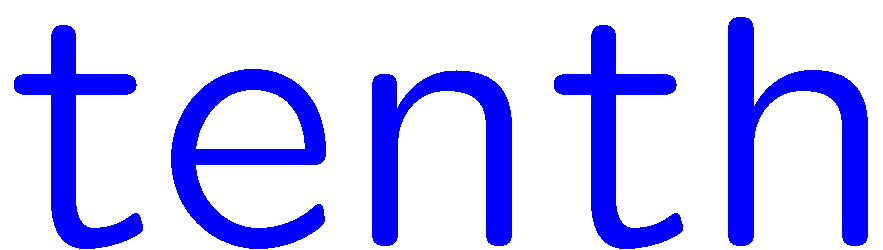 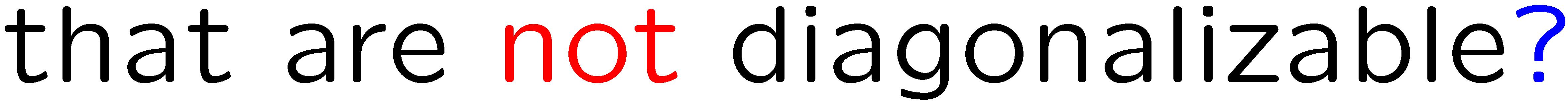 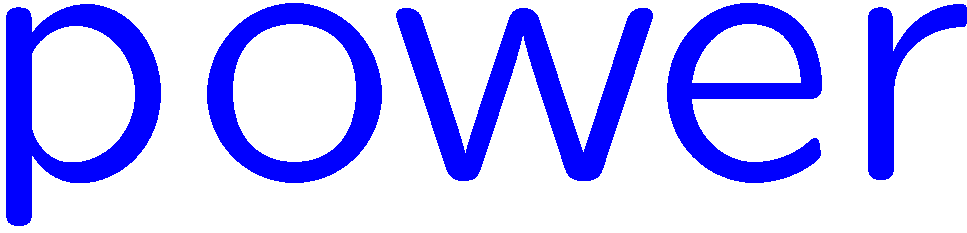 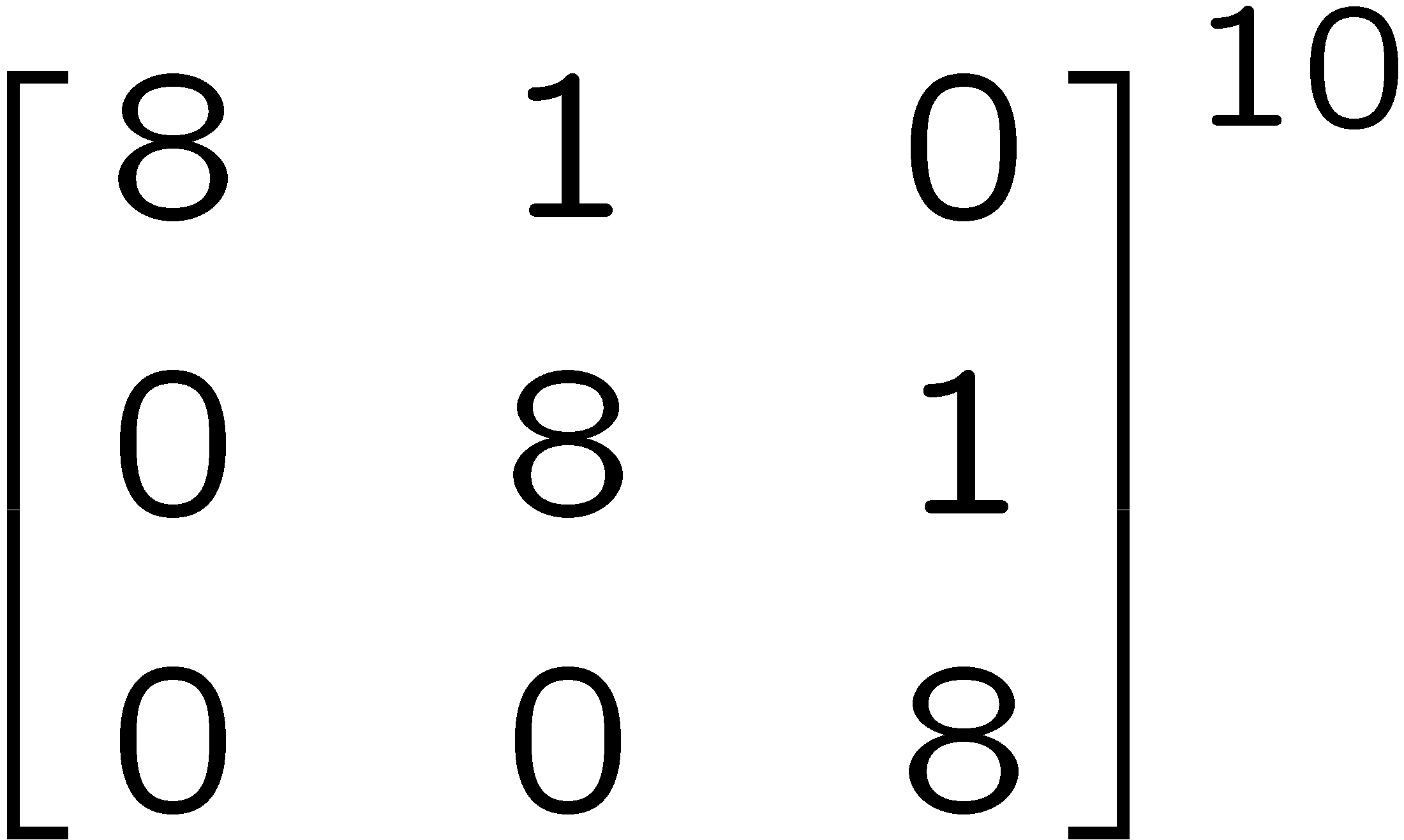 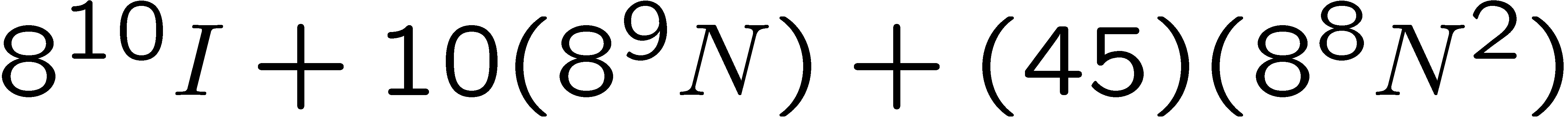 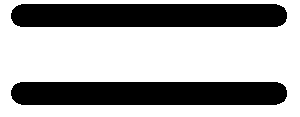 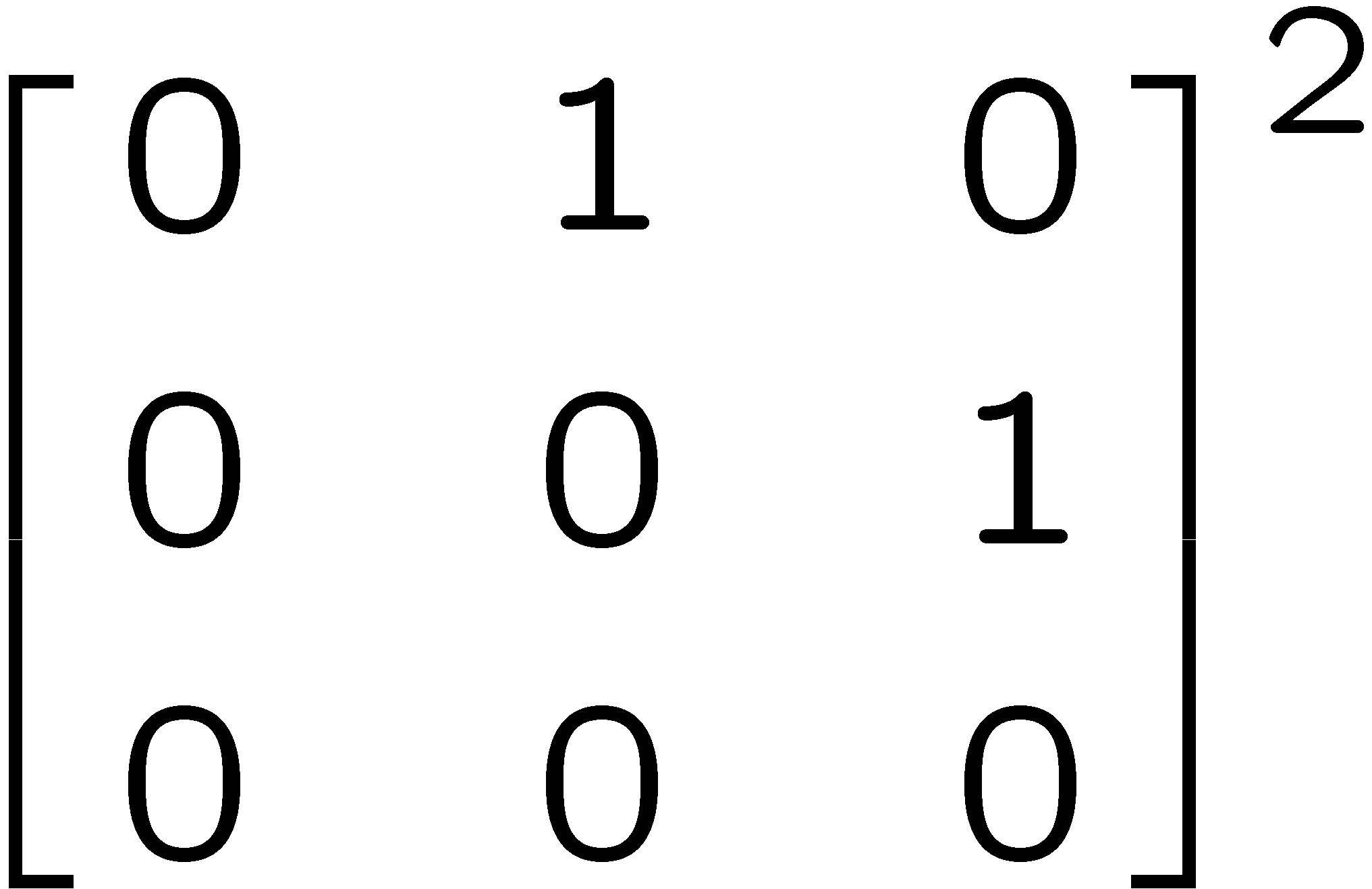 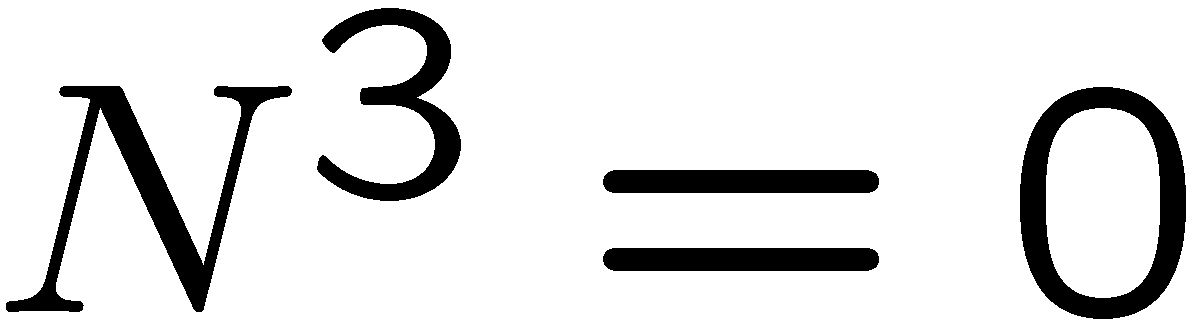 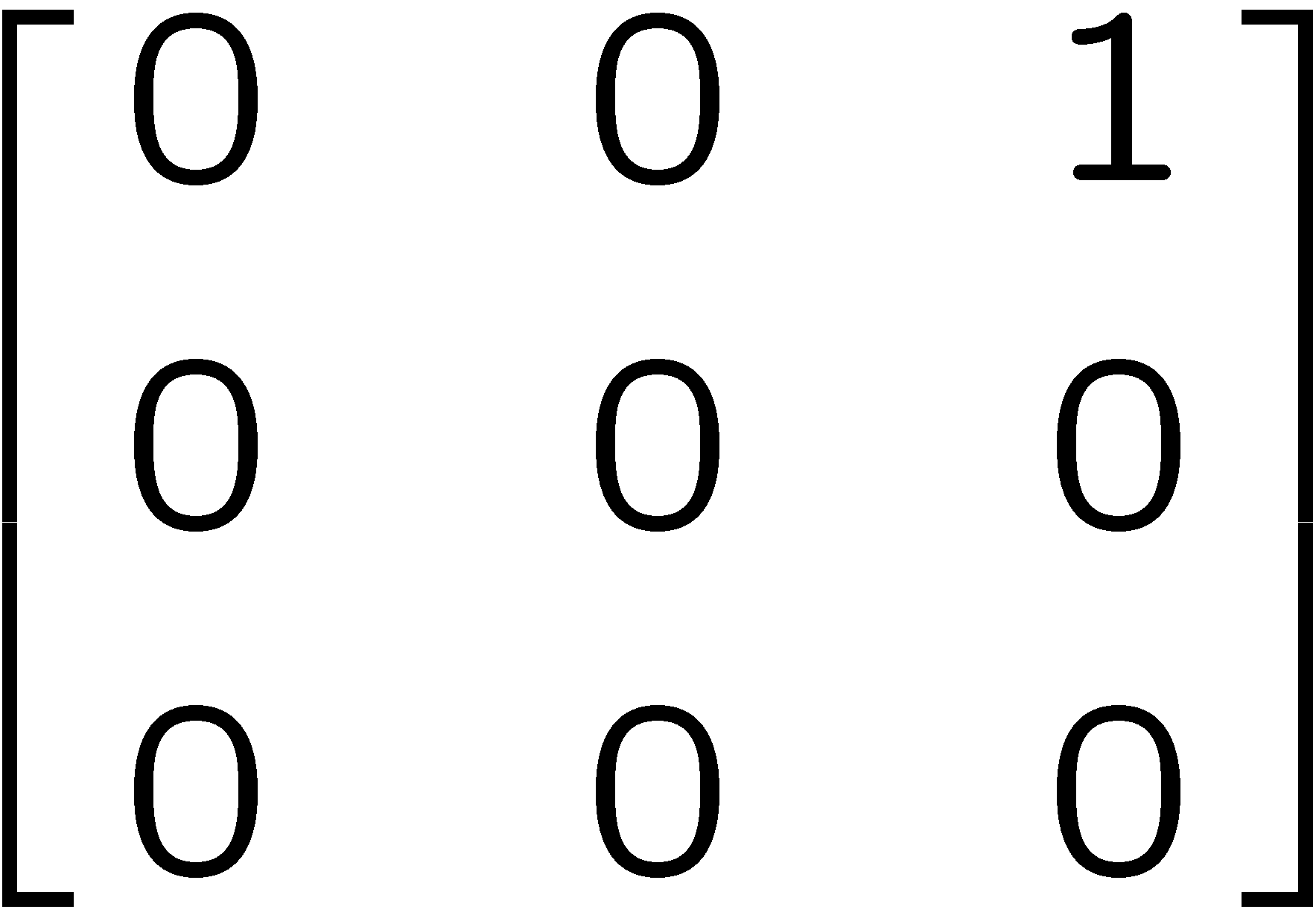 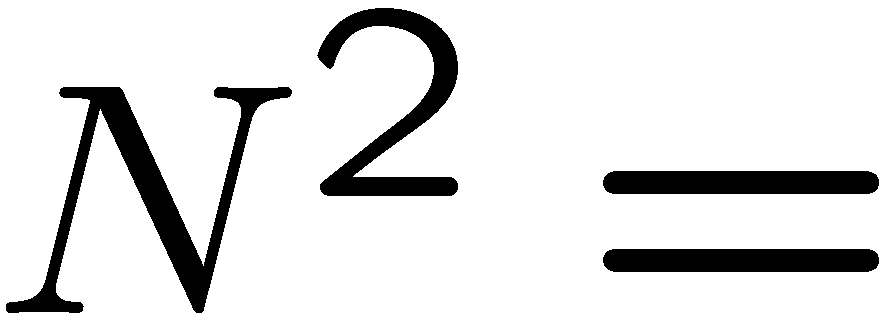 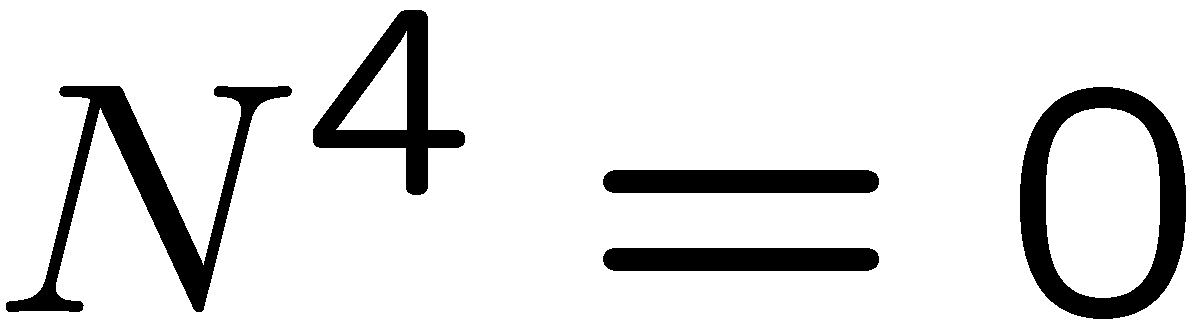 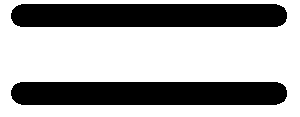 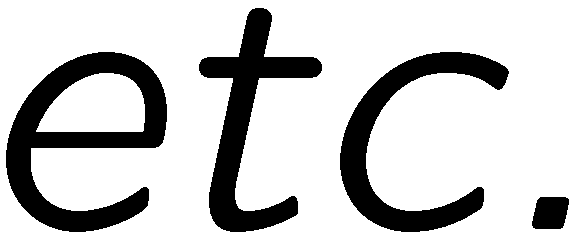 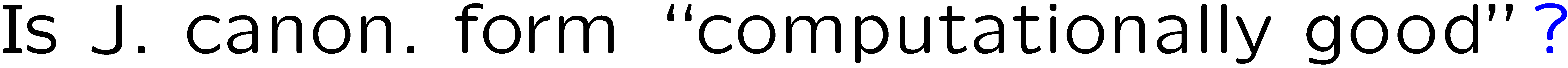 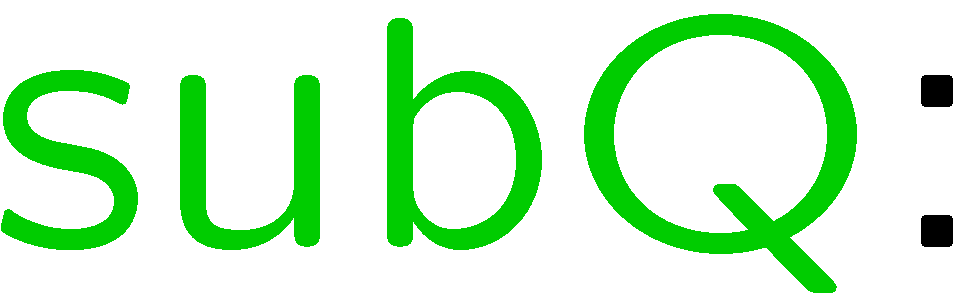 33
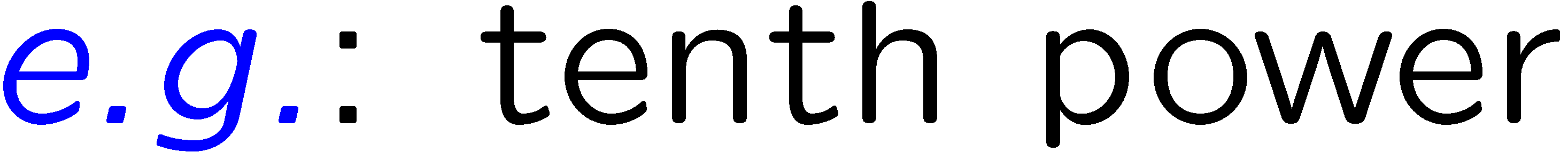 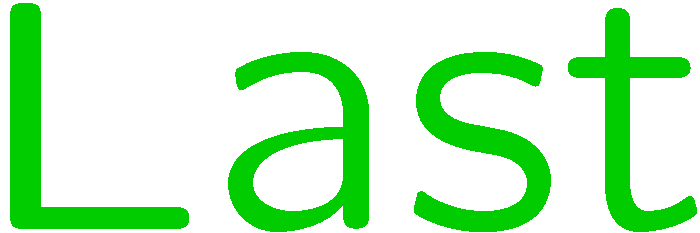 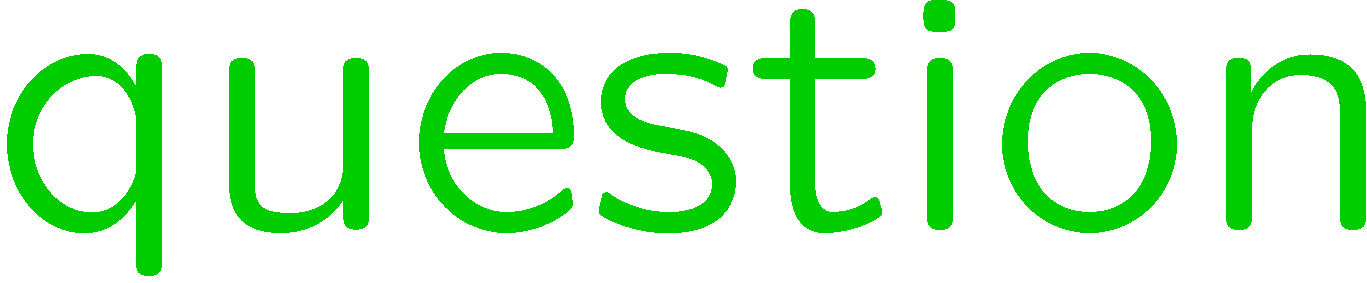 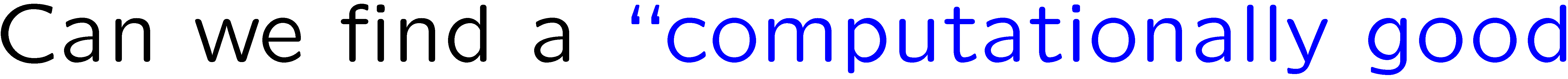 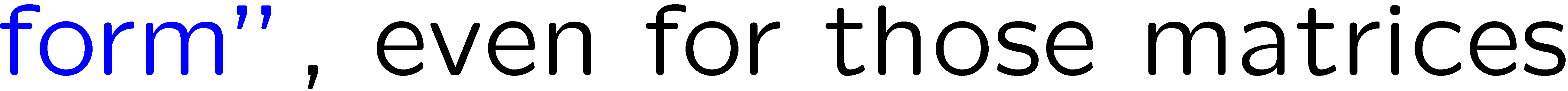 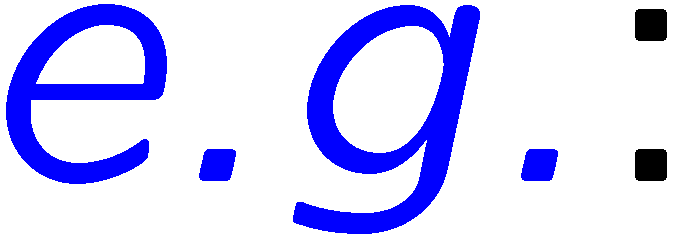 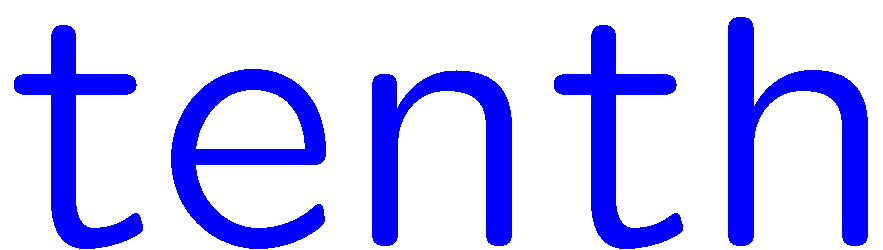 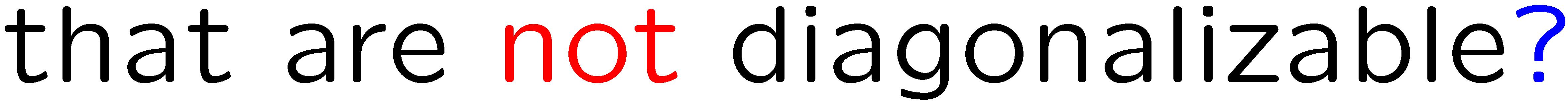 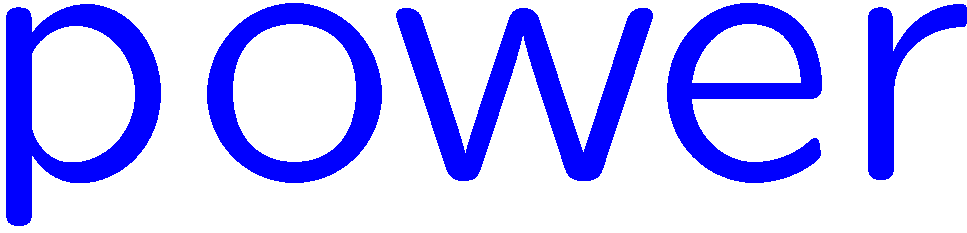 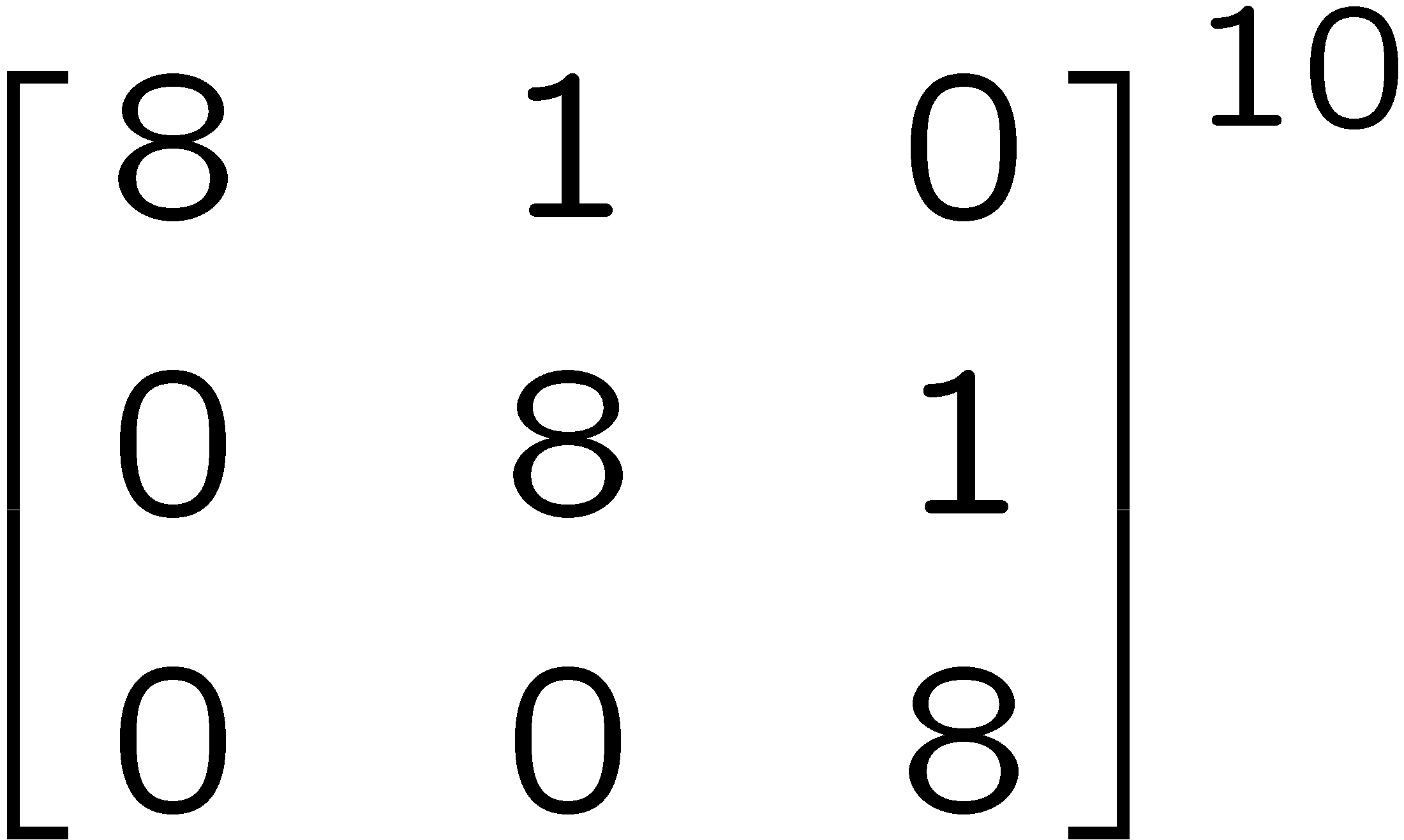 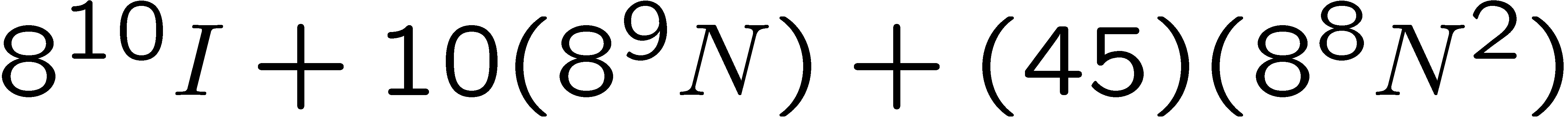 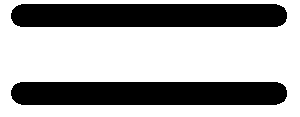 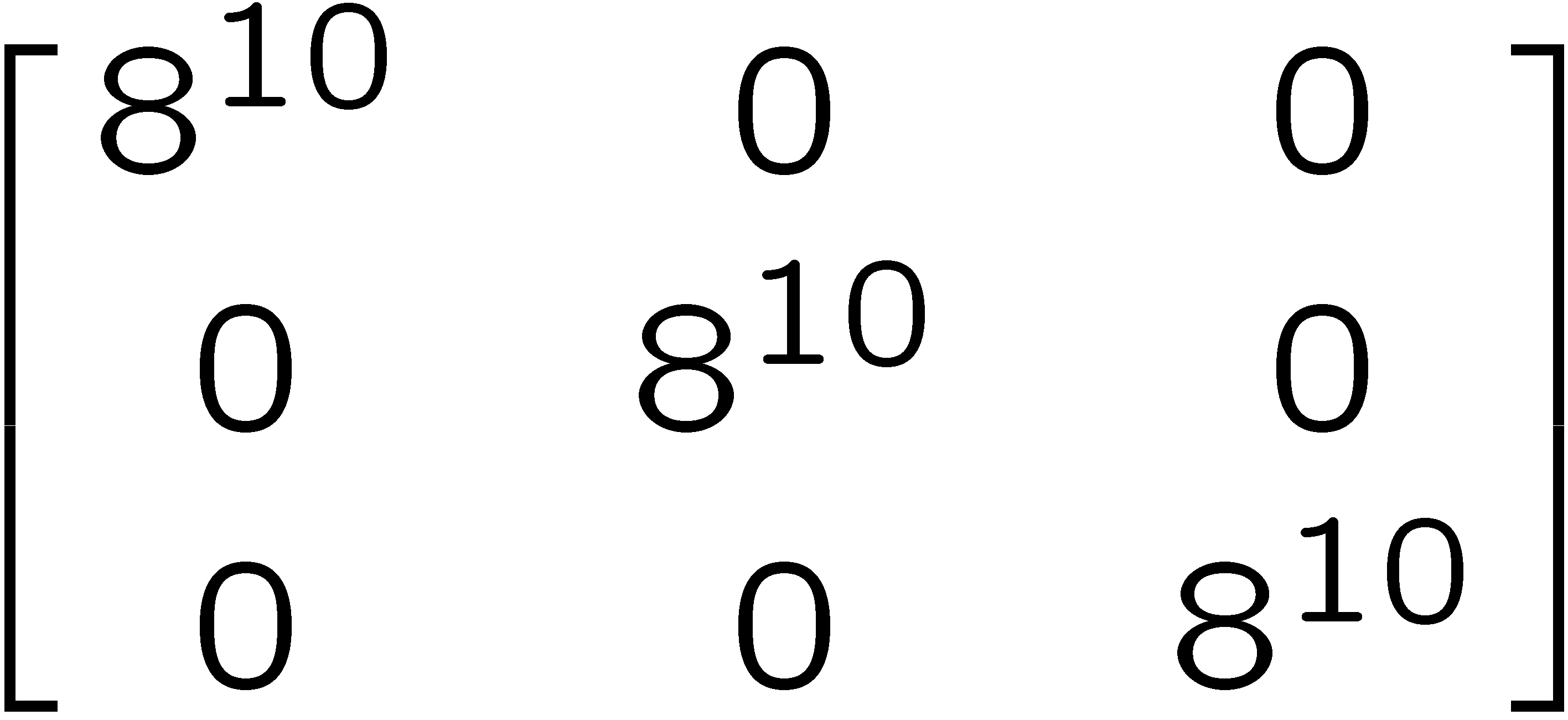 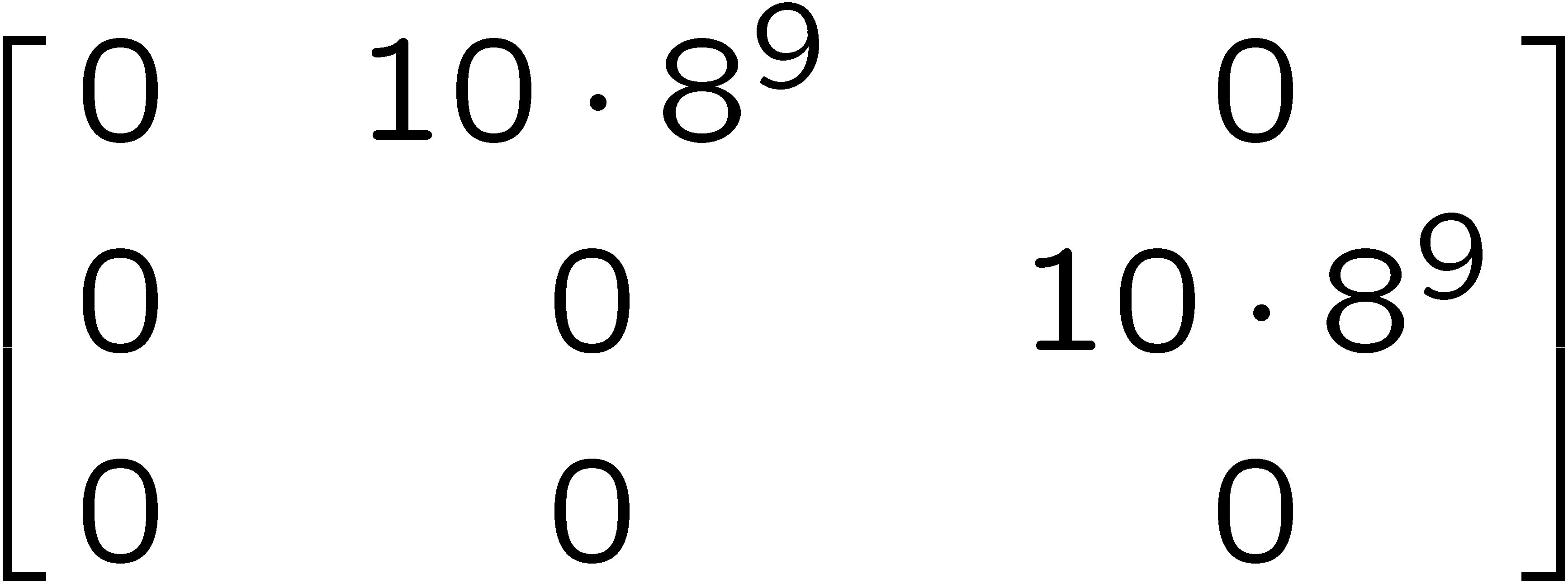 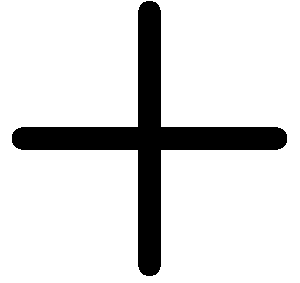 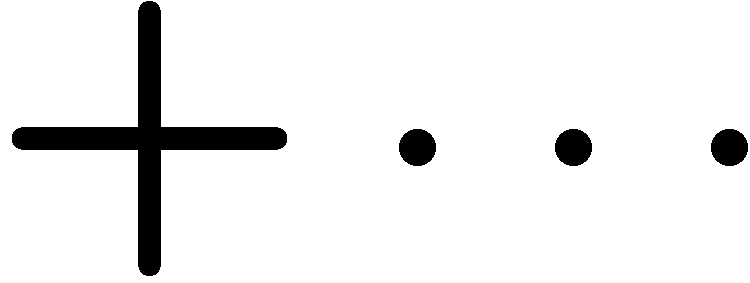 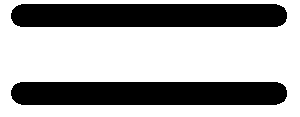 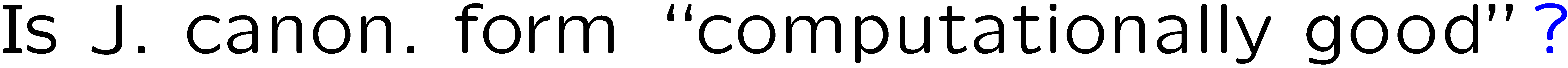 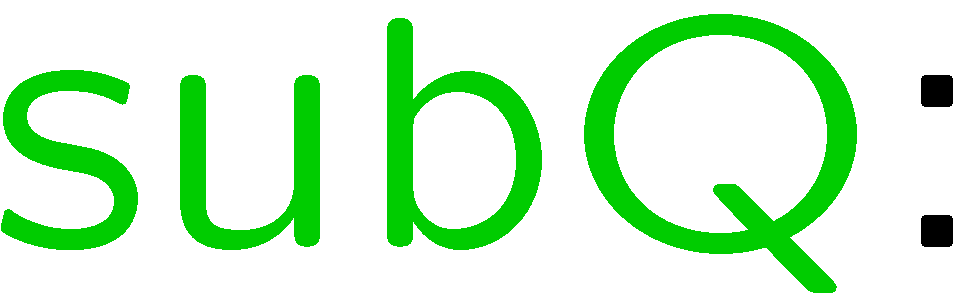 34
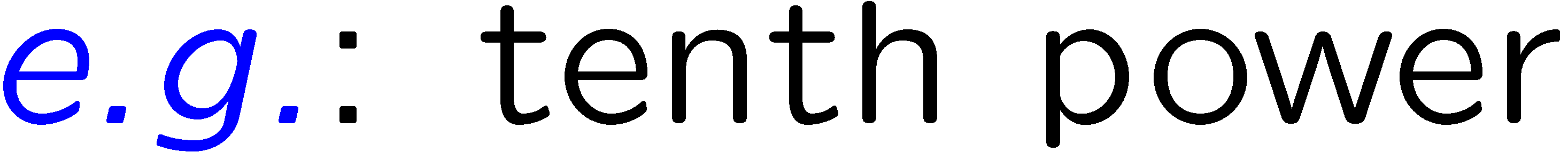 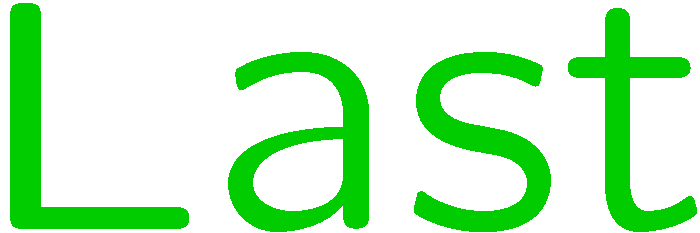 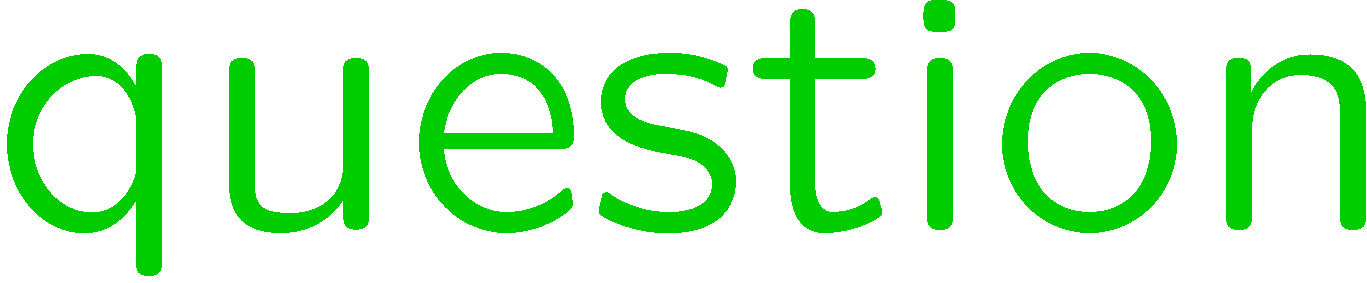 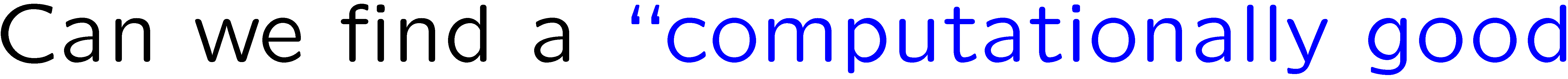 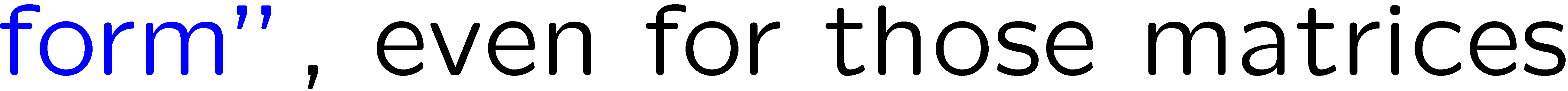 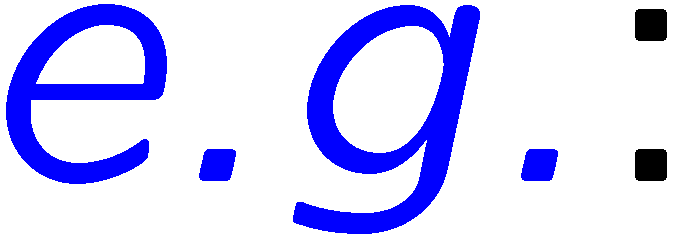 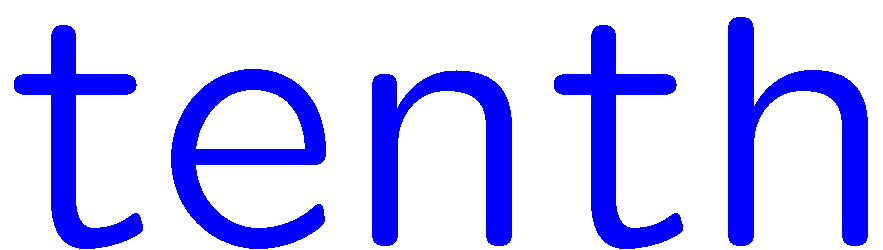 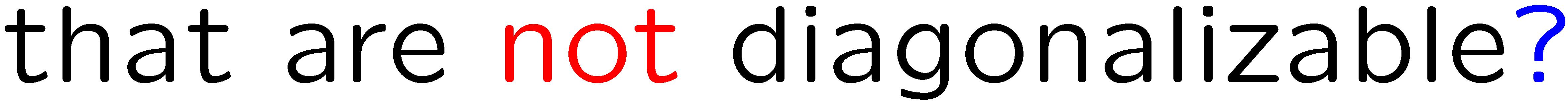 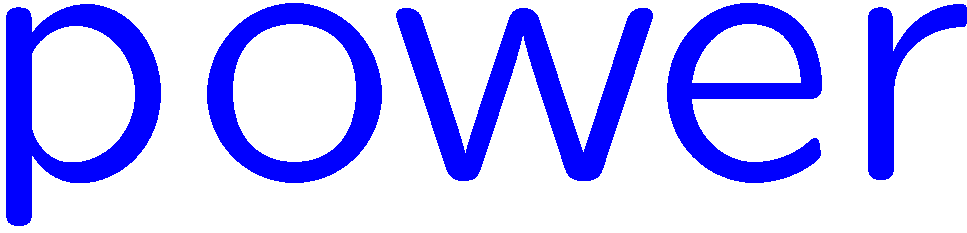 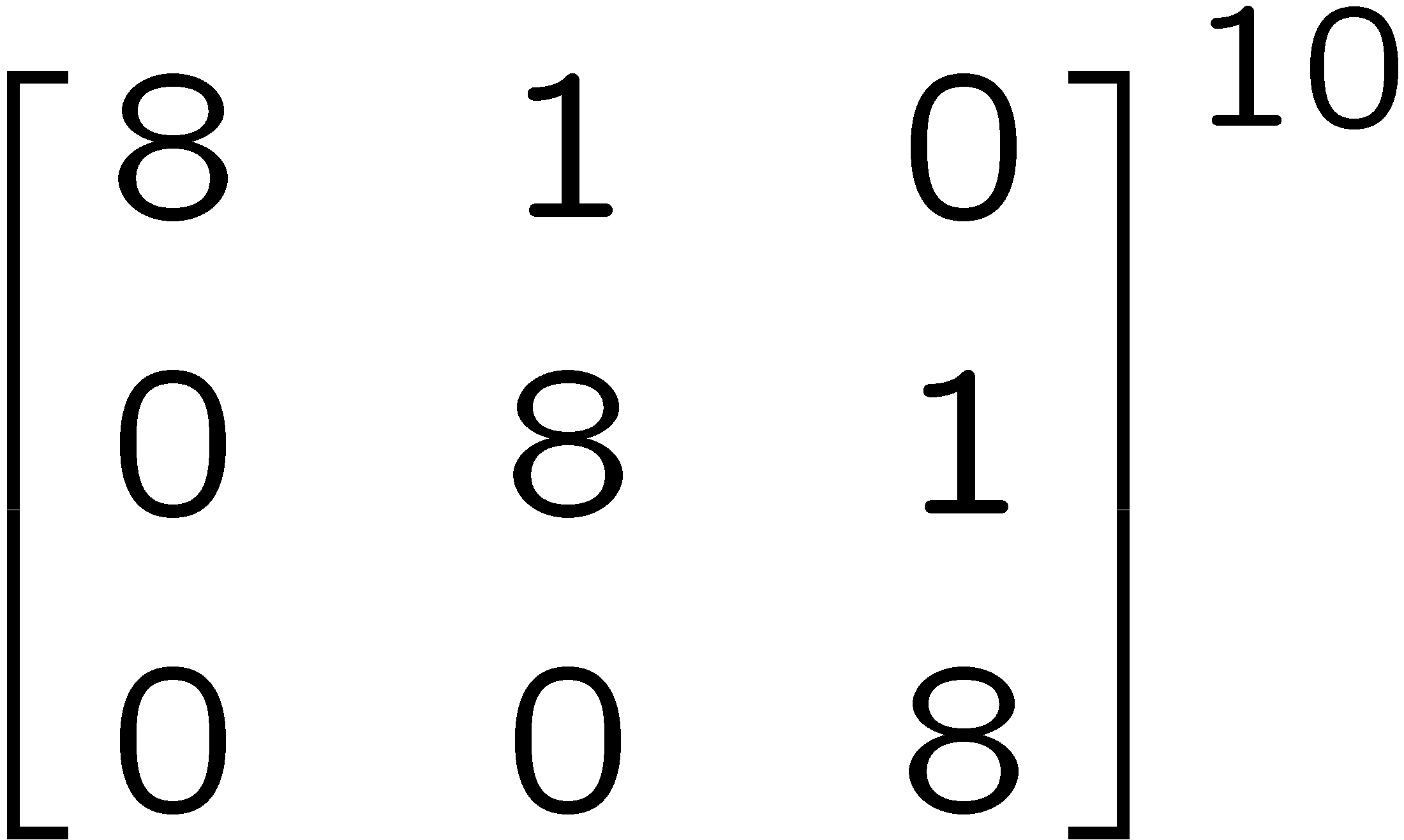 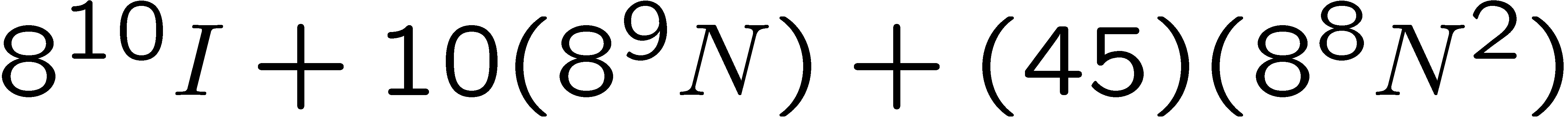 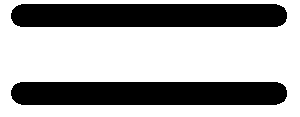 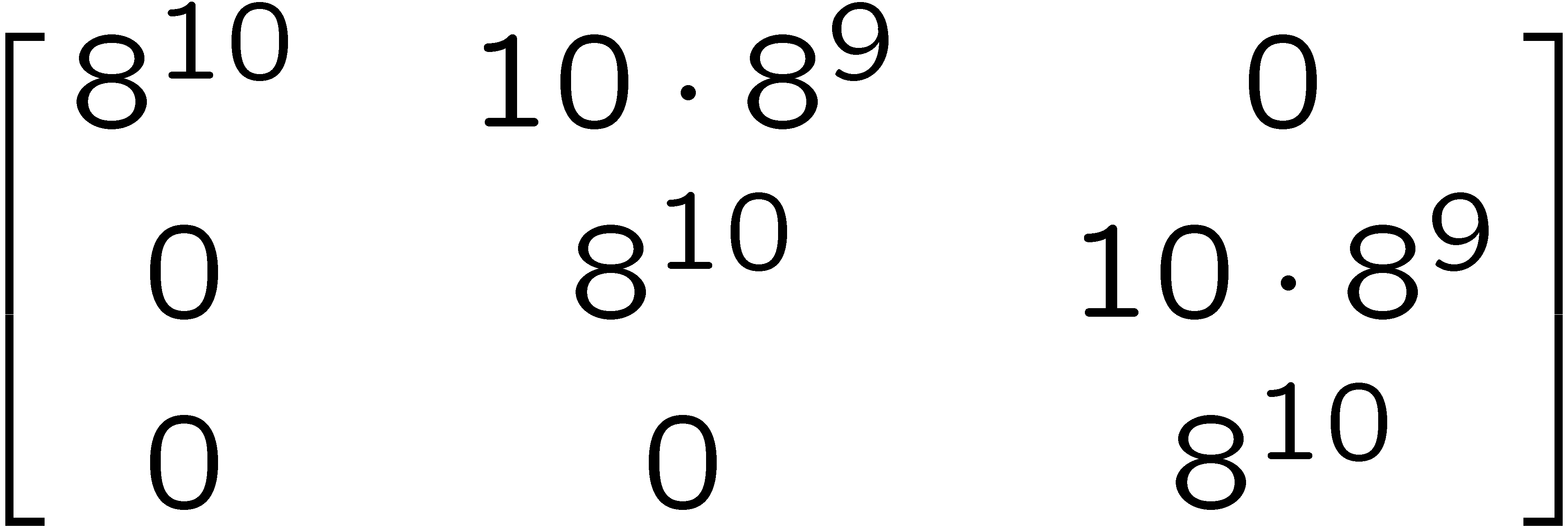 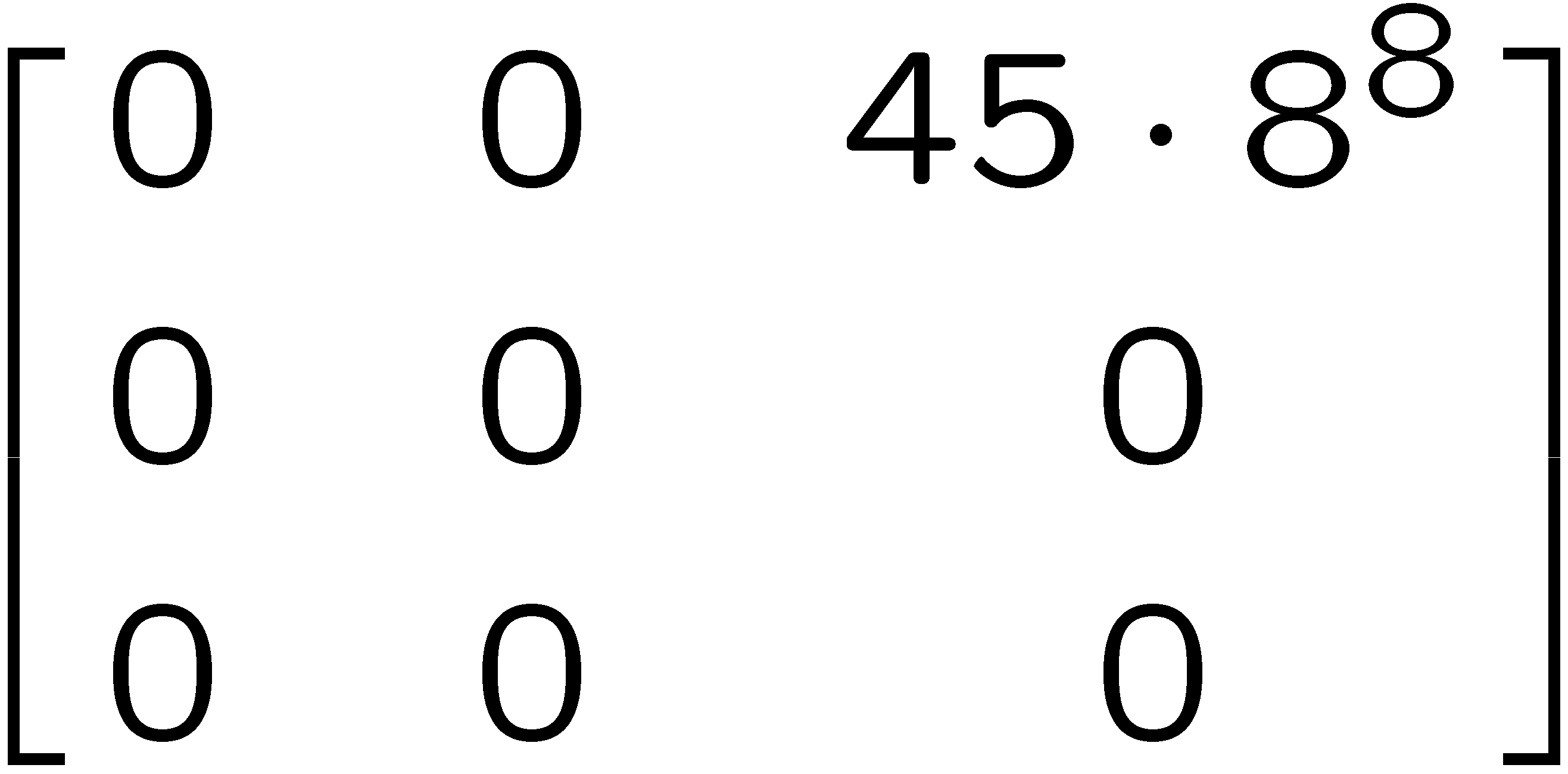 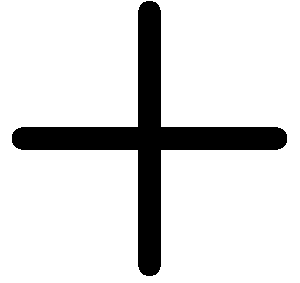 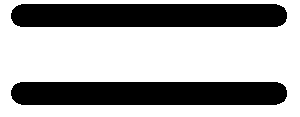 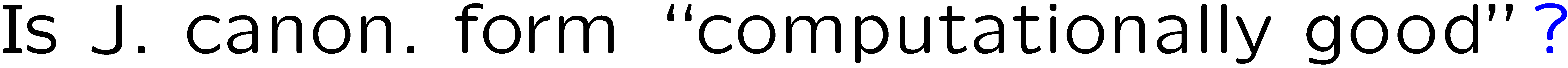 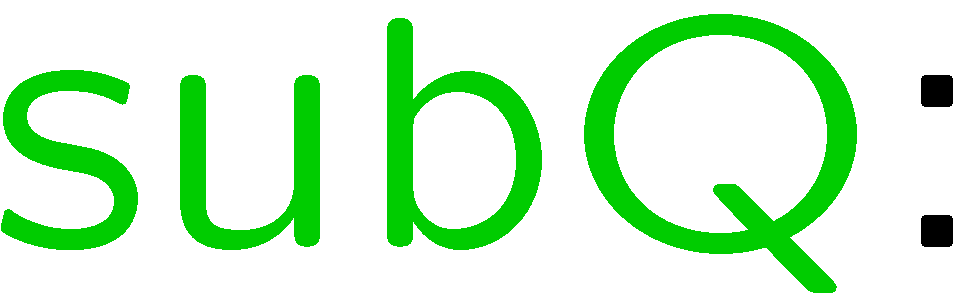 35
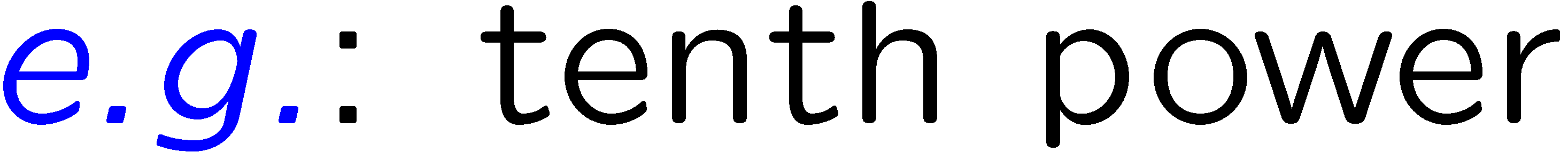 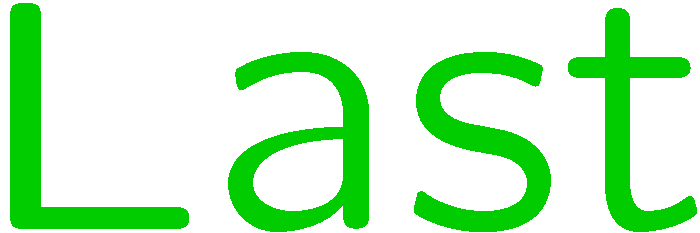 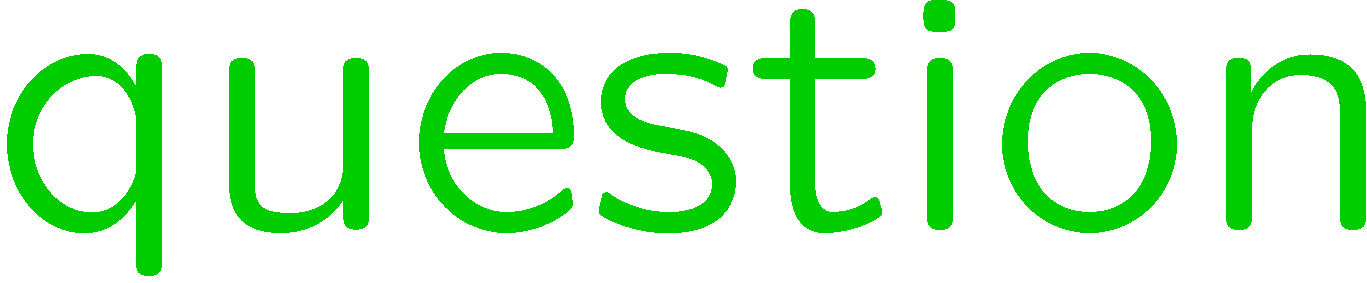 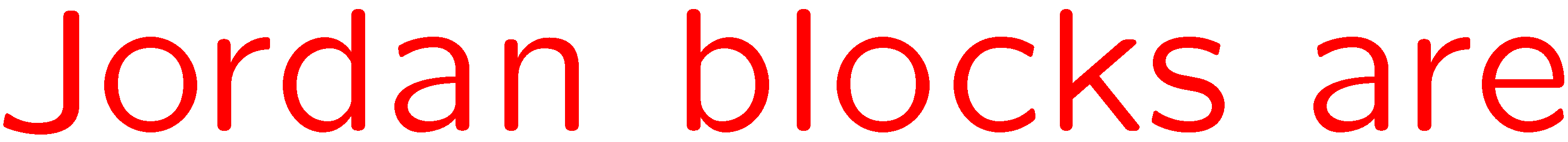 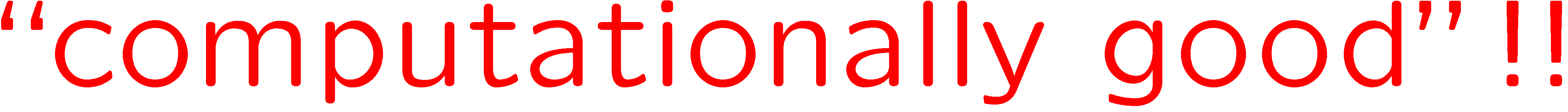 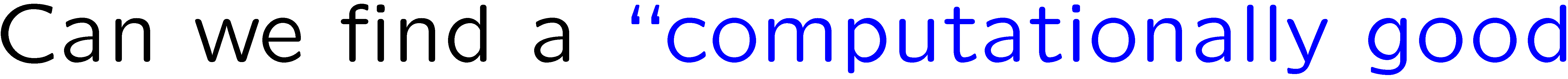 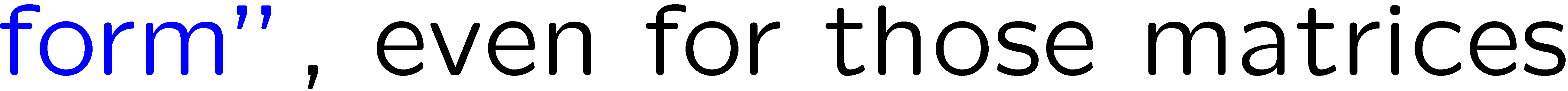 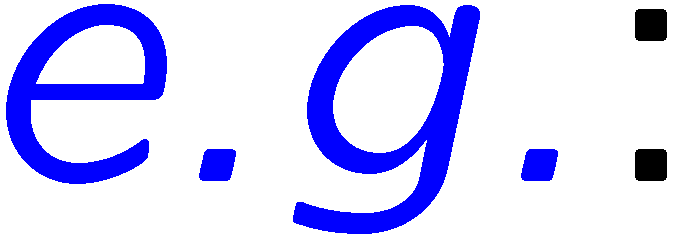 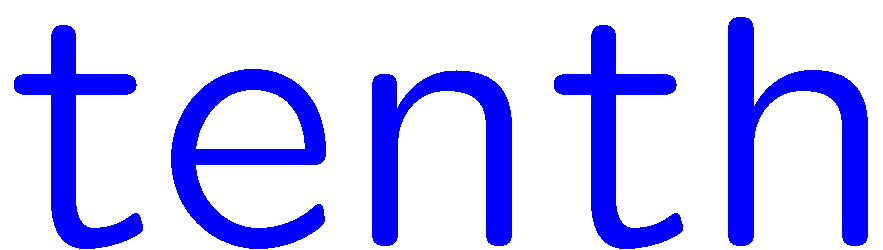 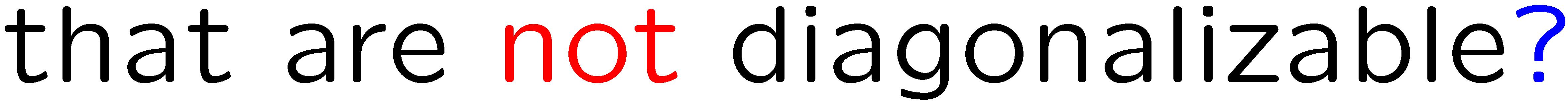 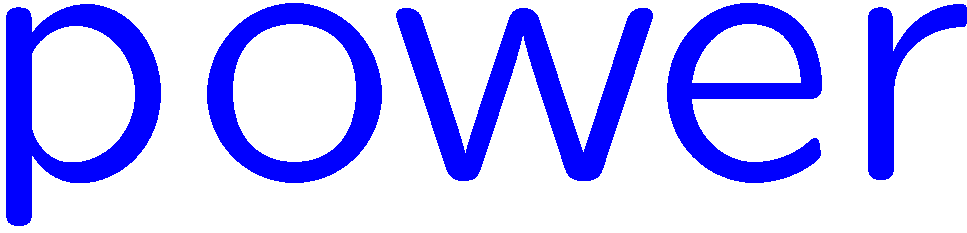 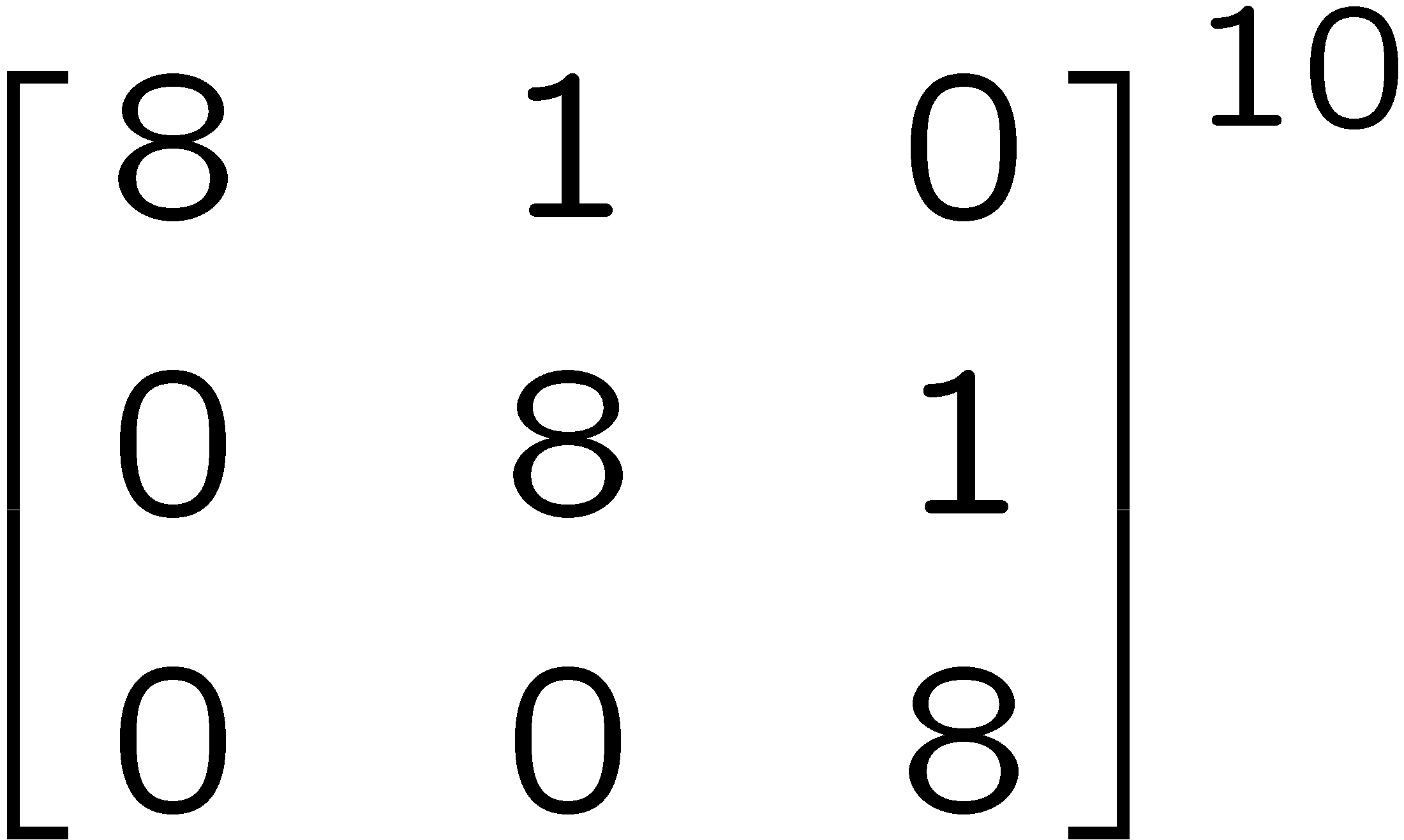 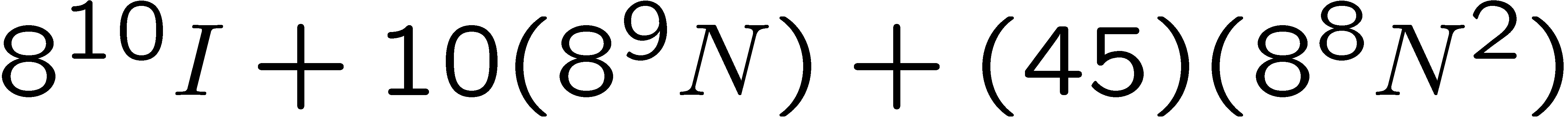 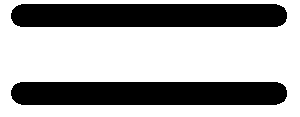 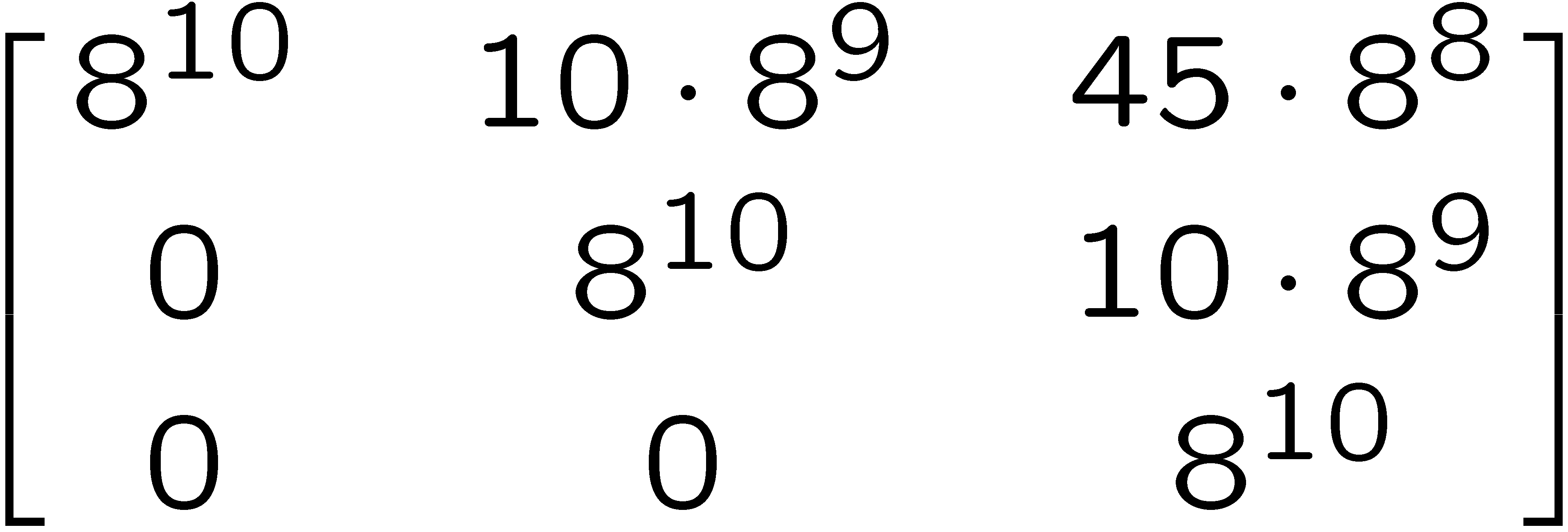 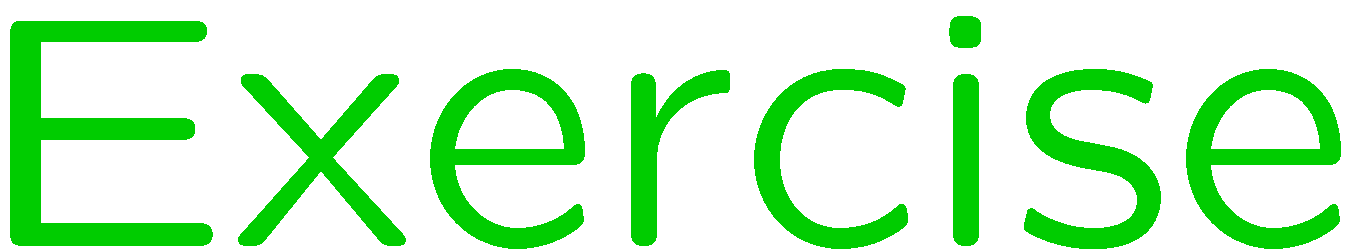 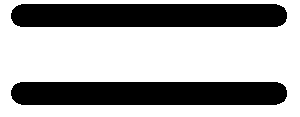 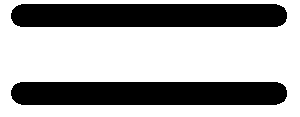 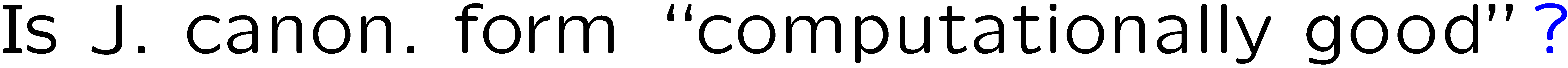 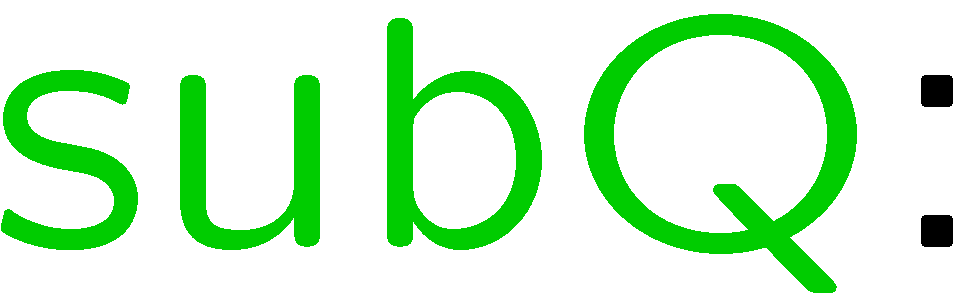 36
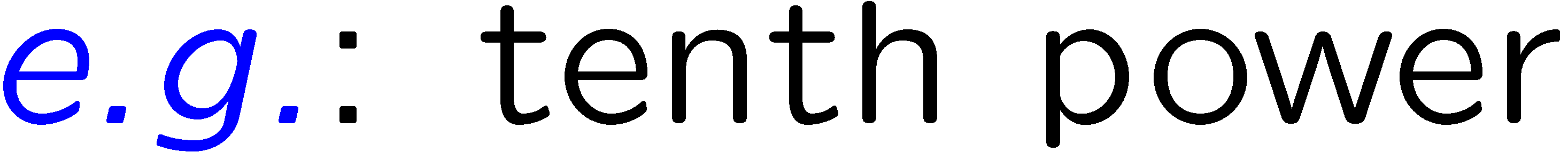 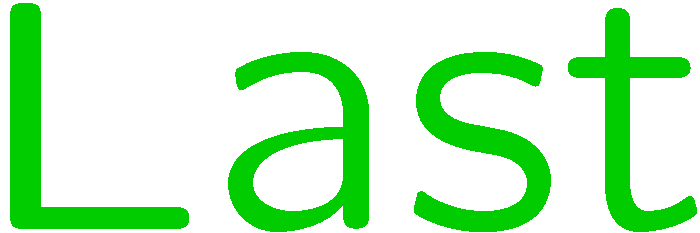 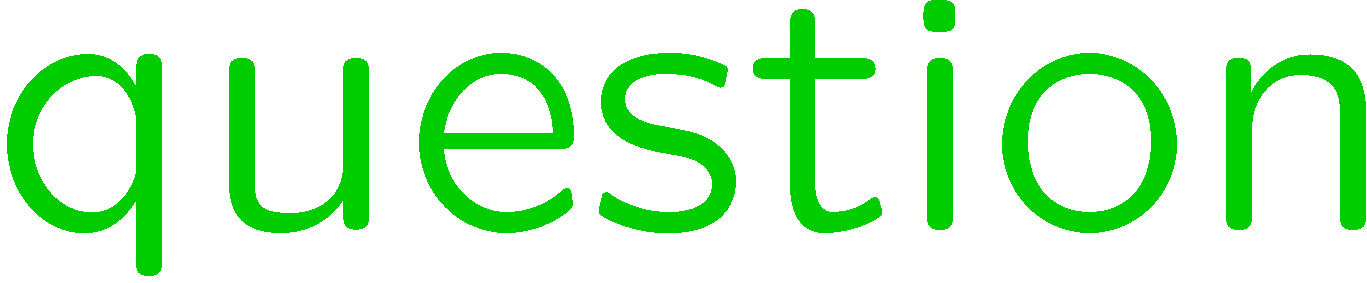 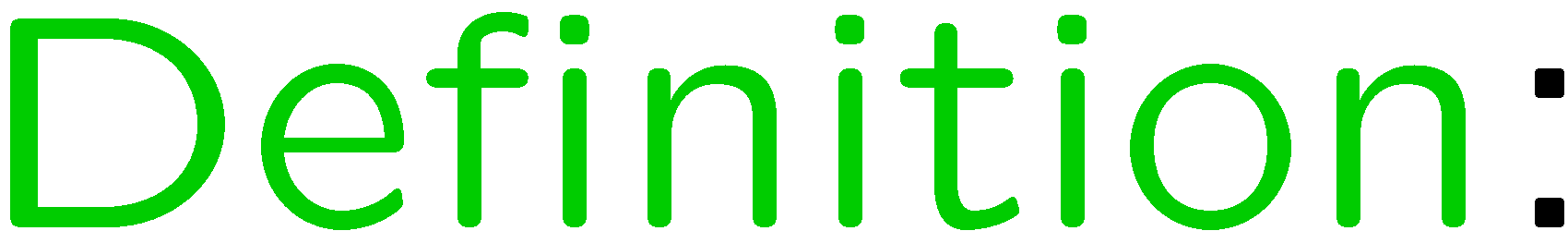 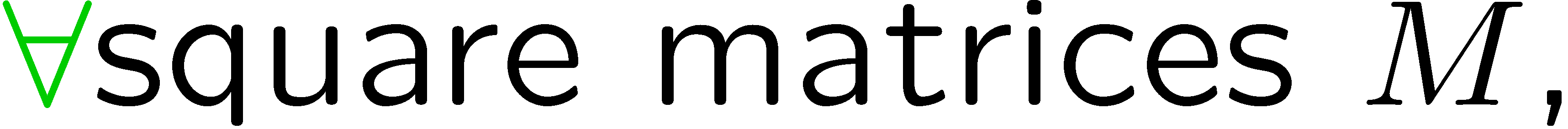 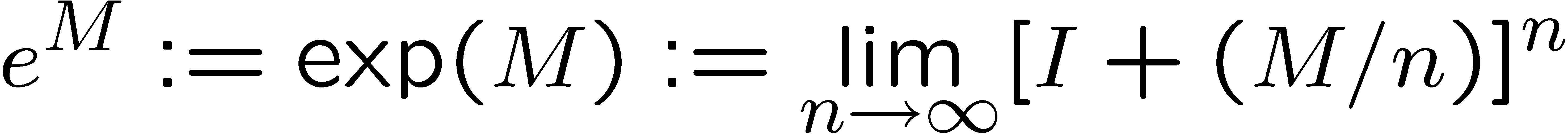 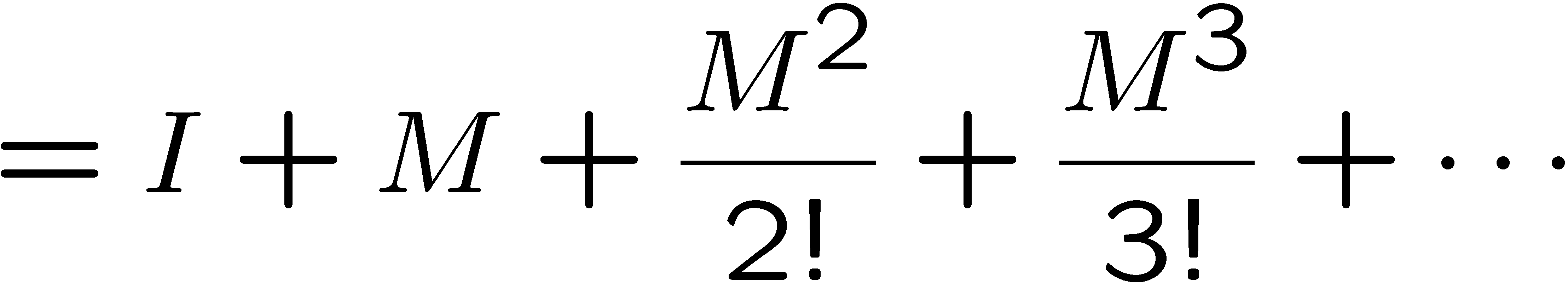 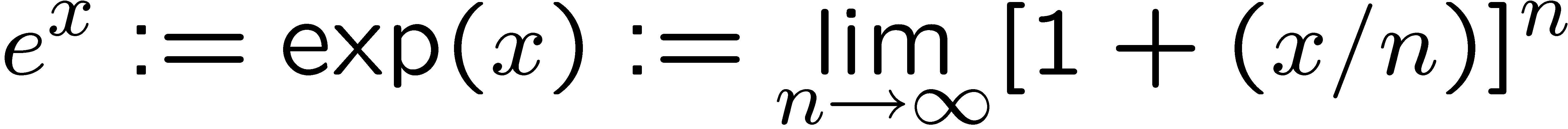 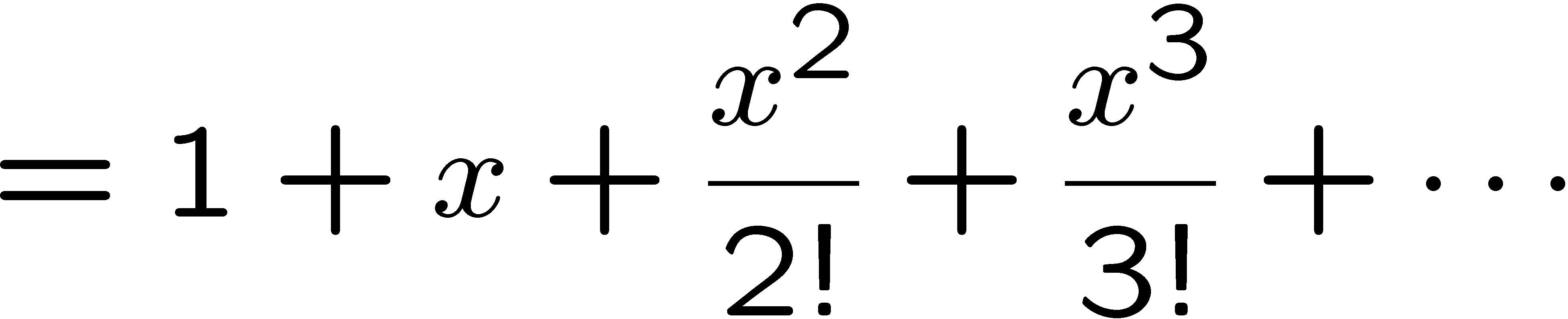 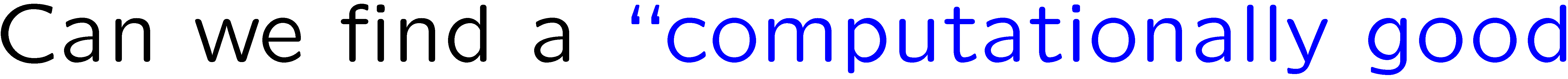 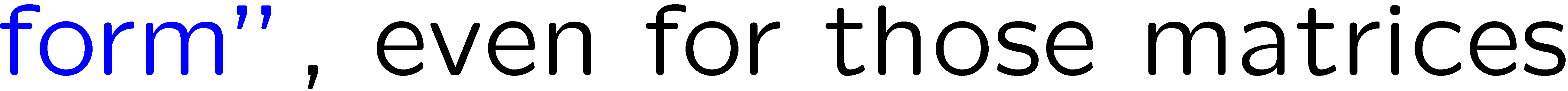 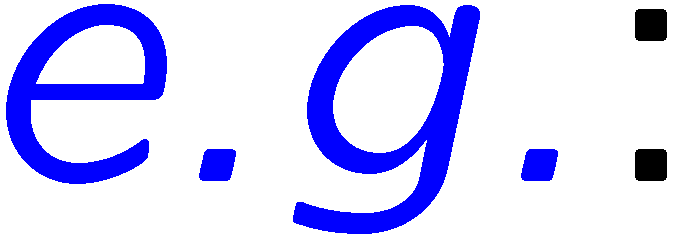 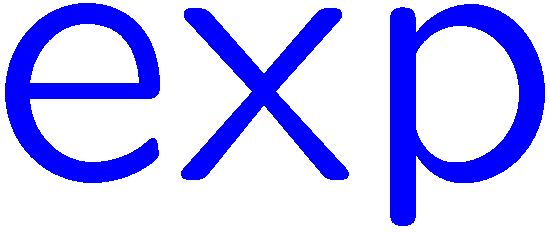 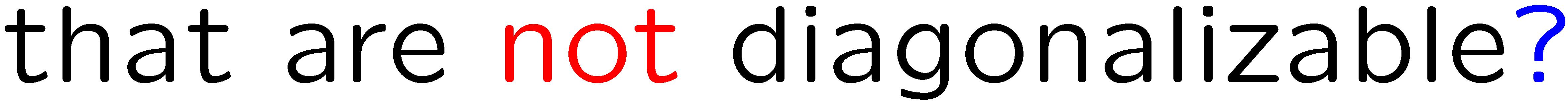 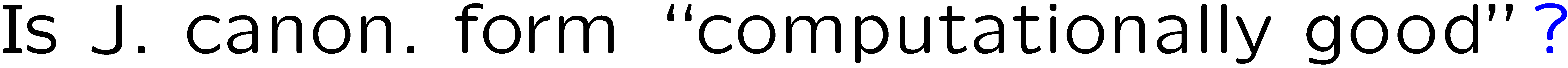 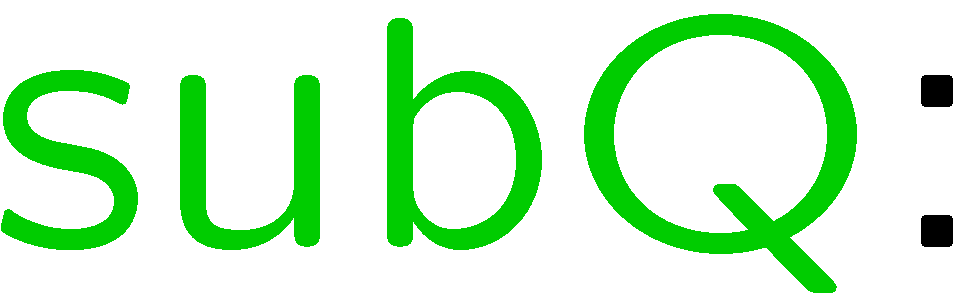 37
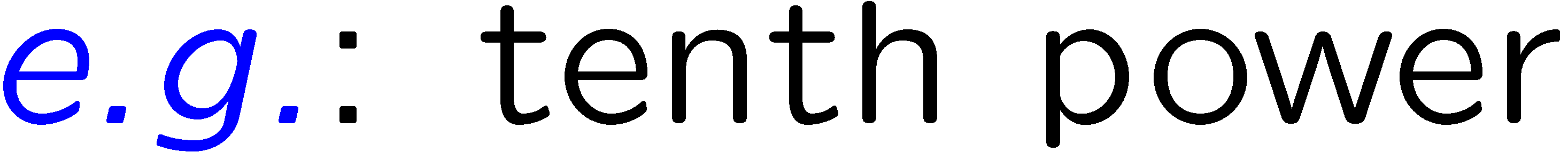 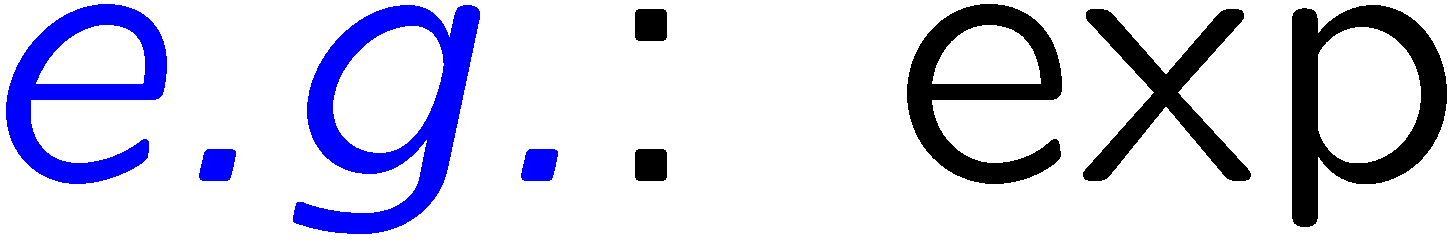 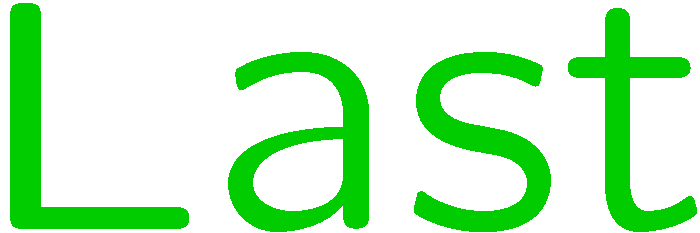 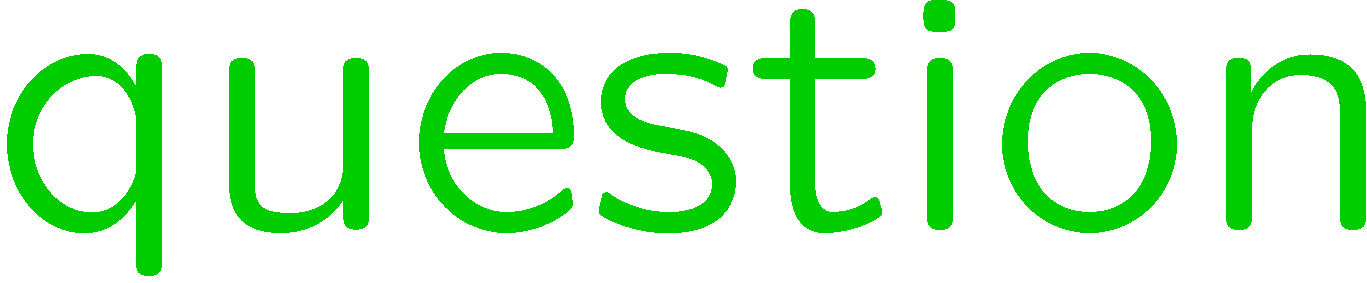 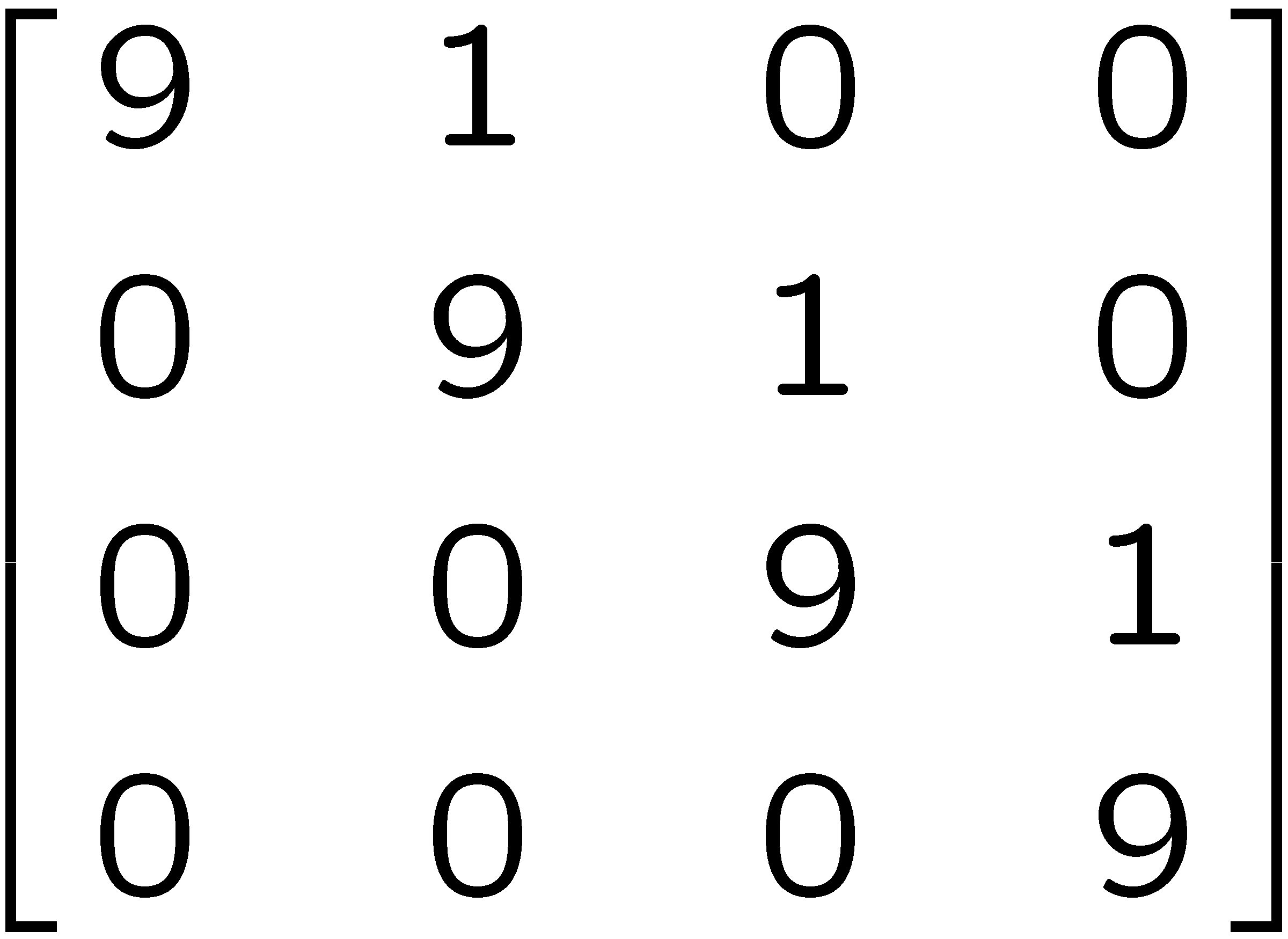 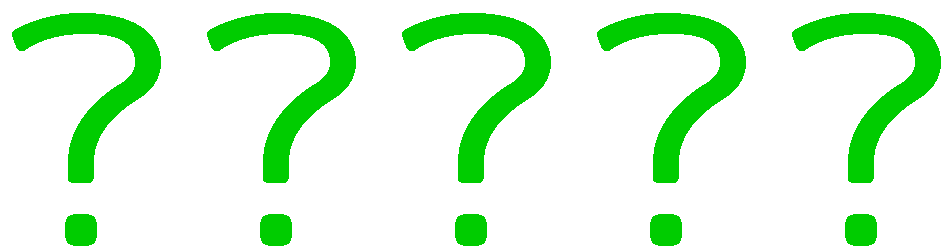 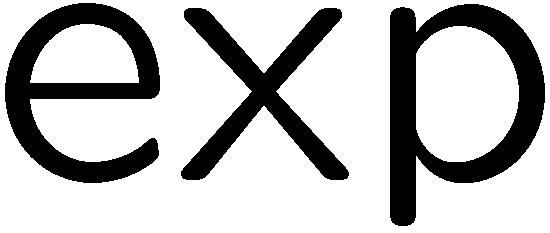 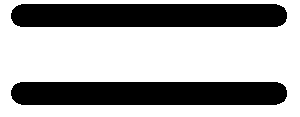 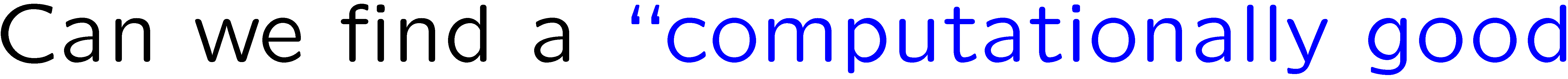 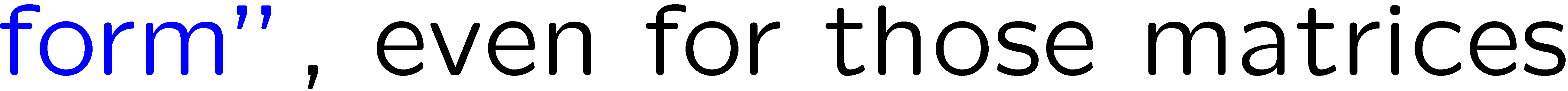 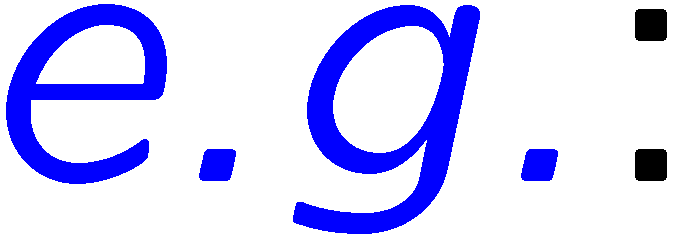 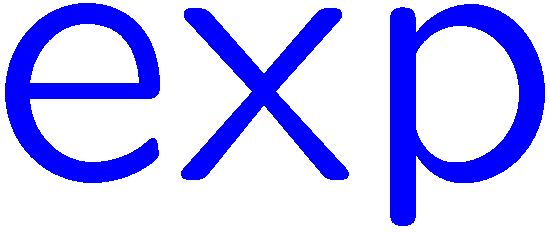 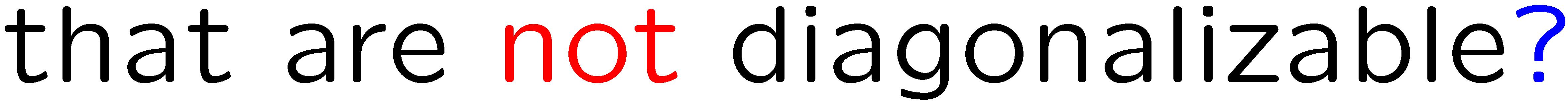 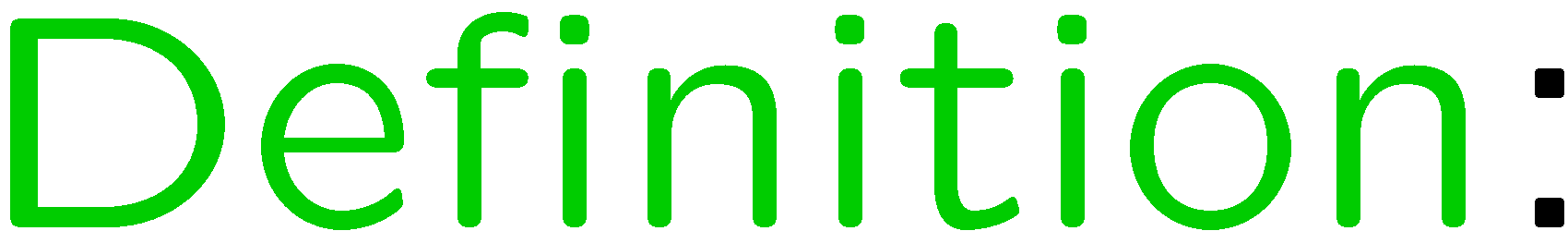 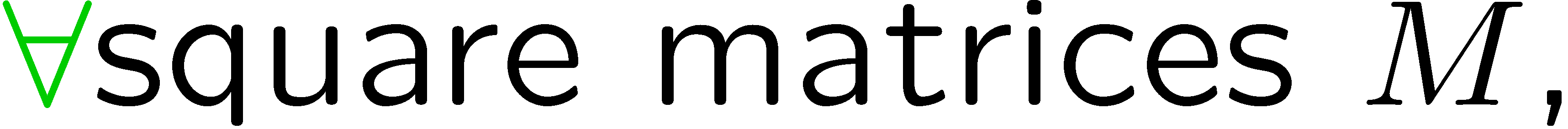 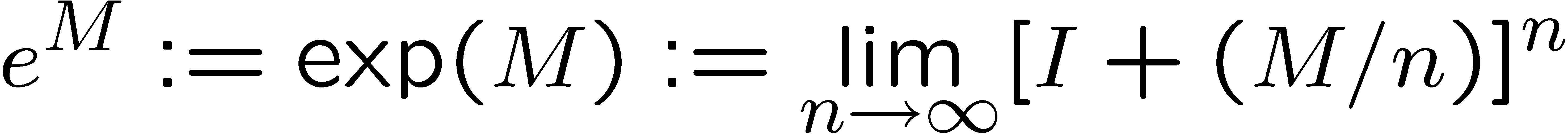 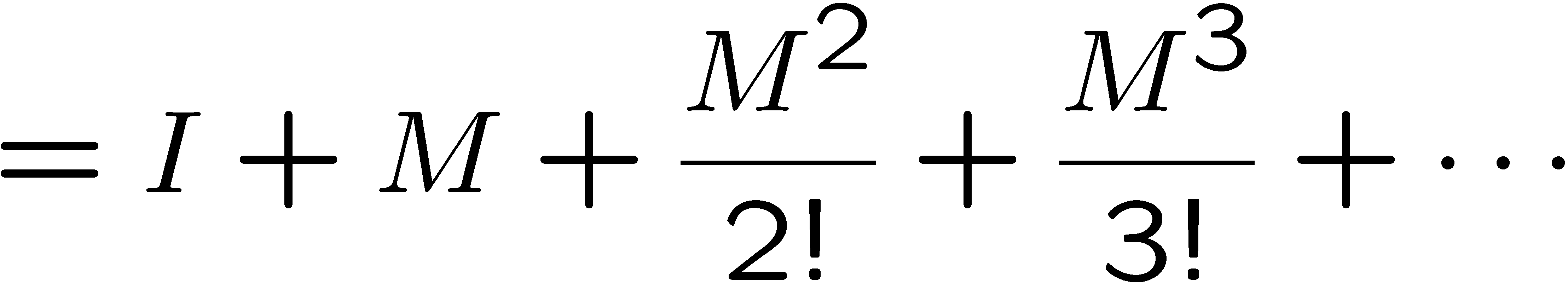 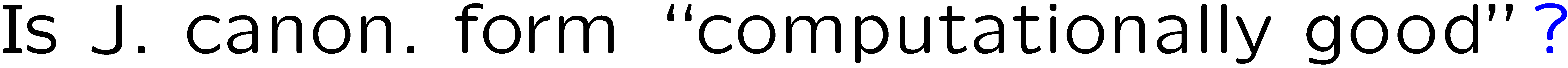 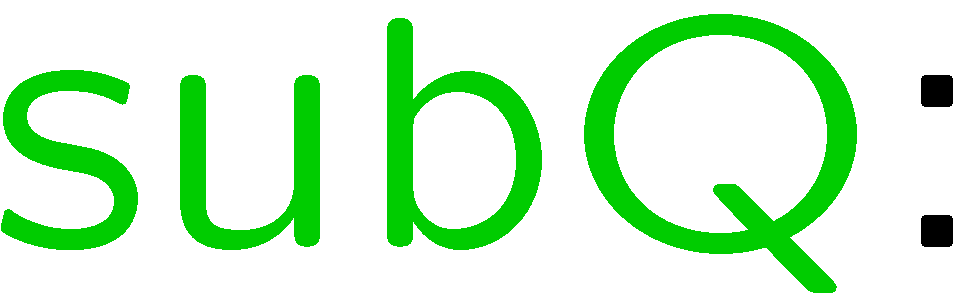 38
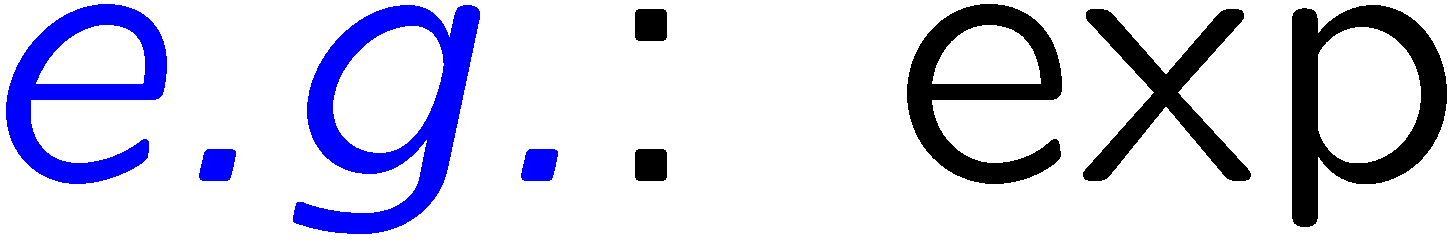 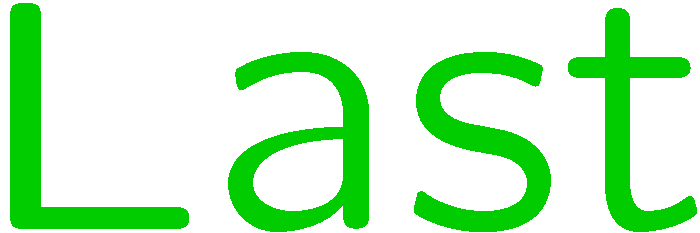 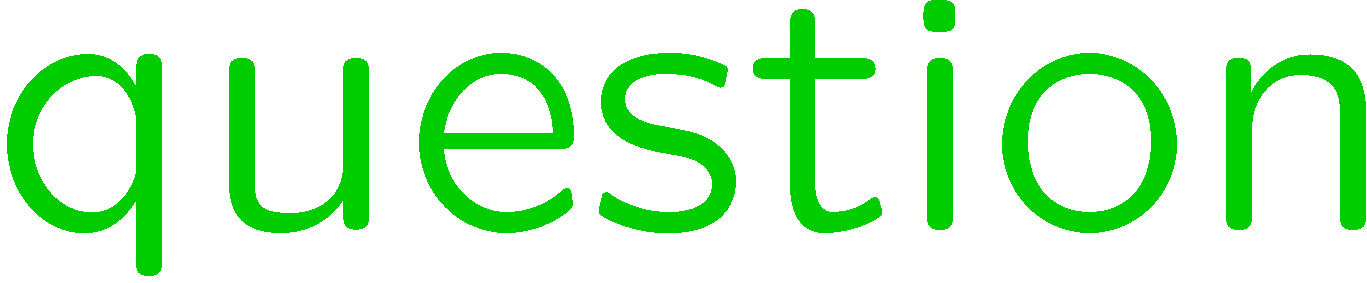 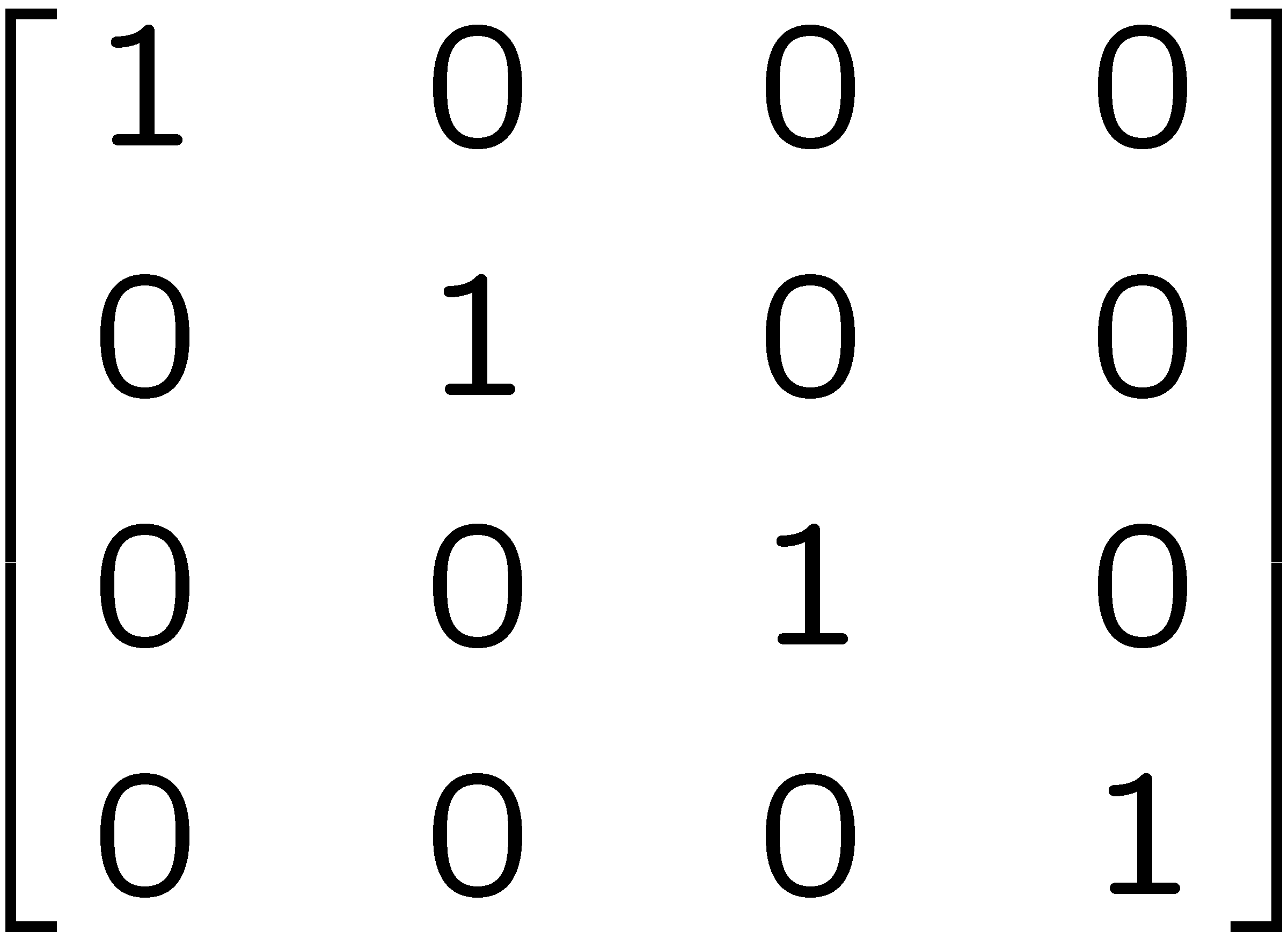 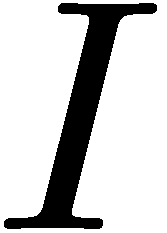 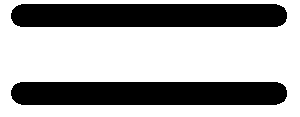 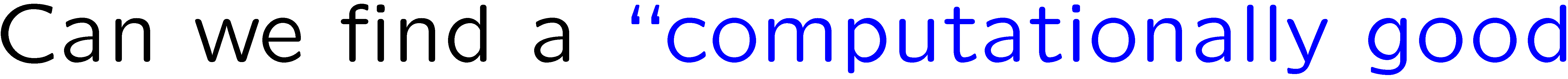 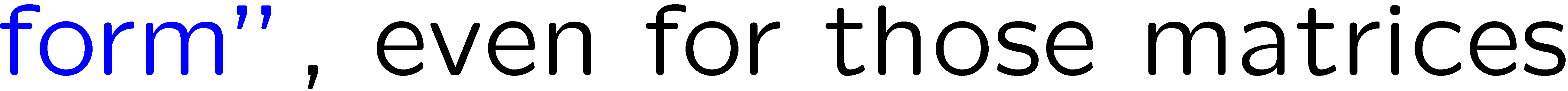 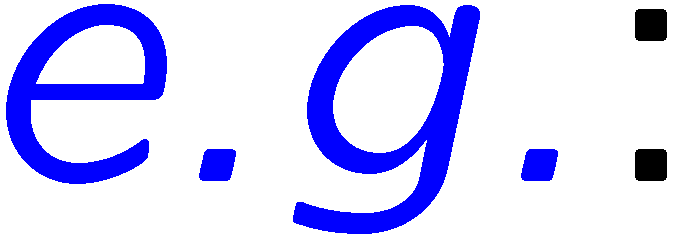 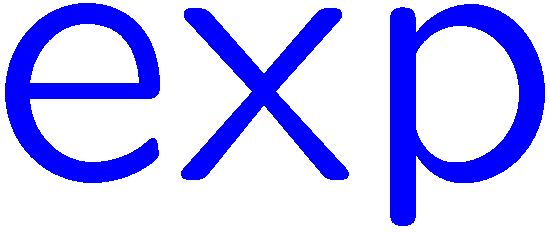 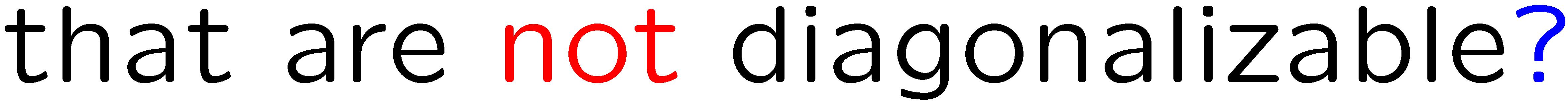 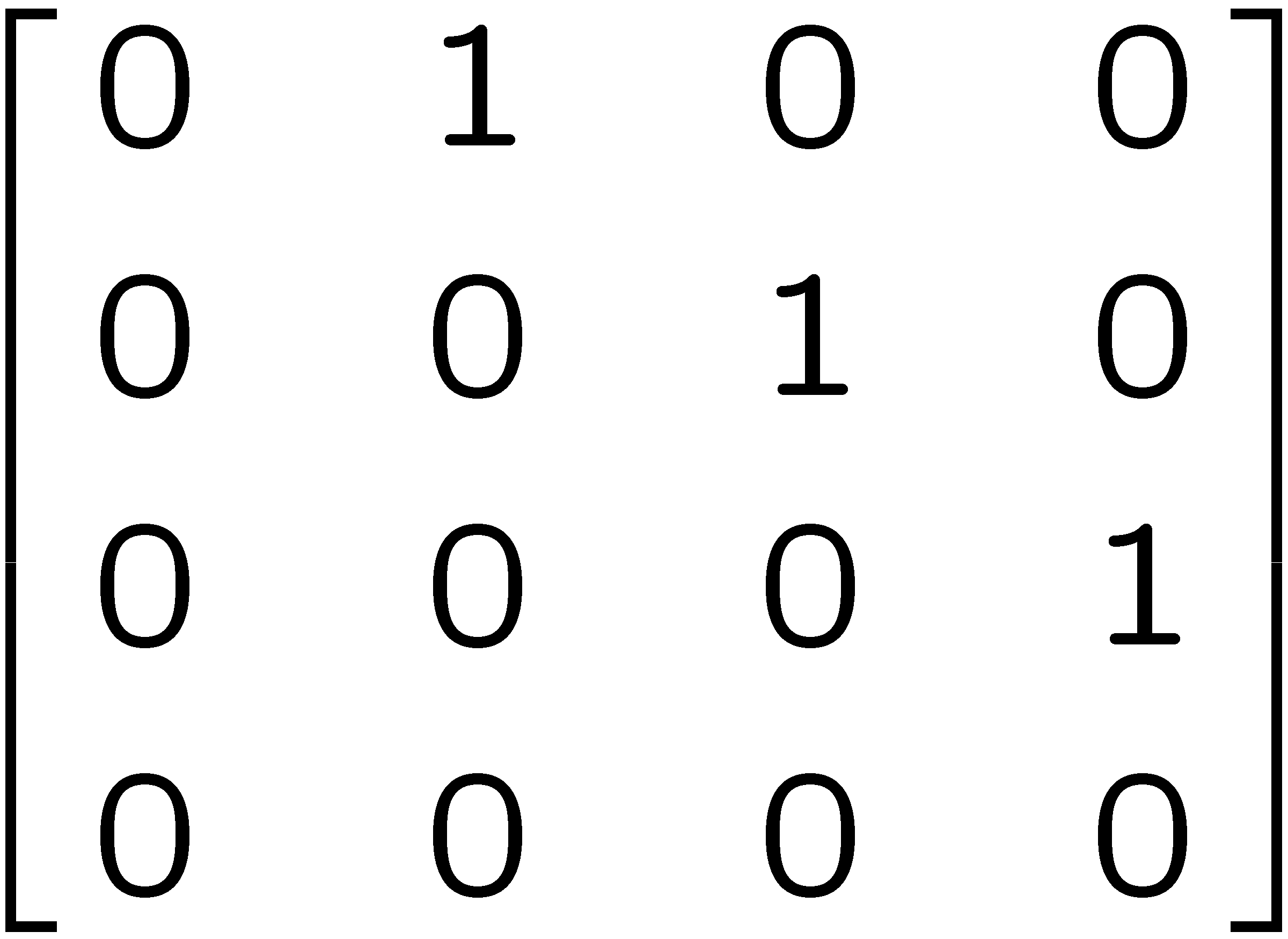 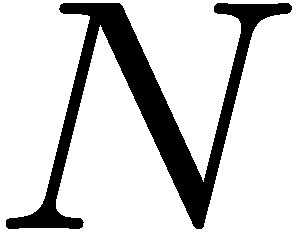 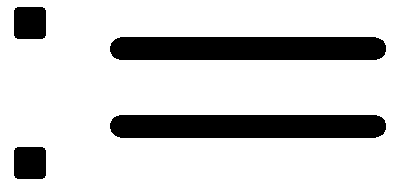 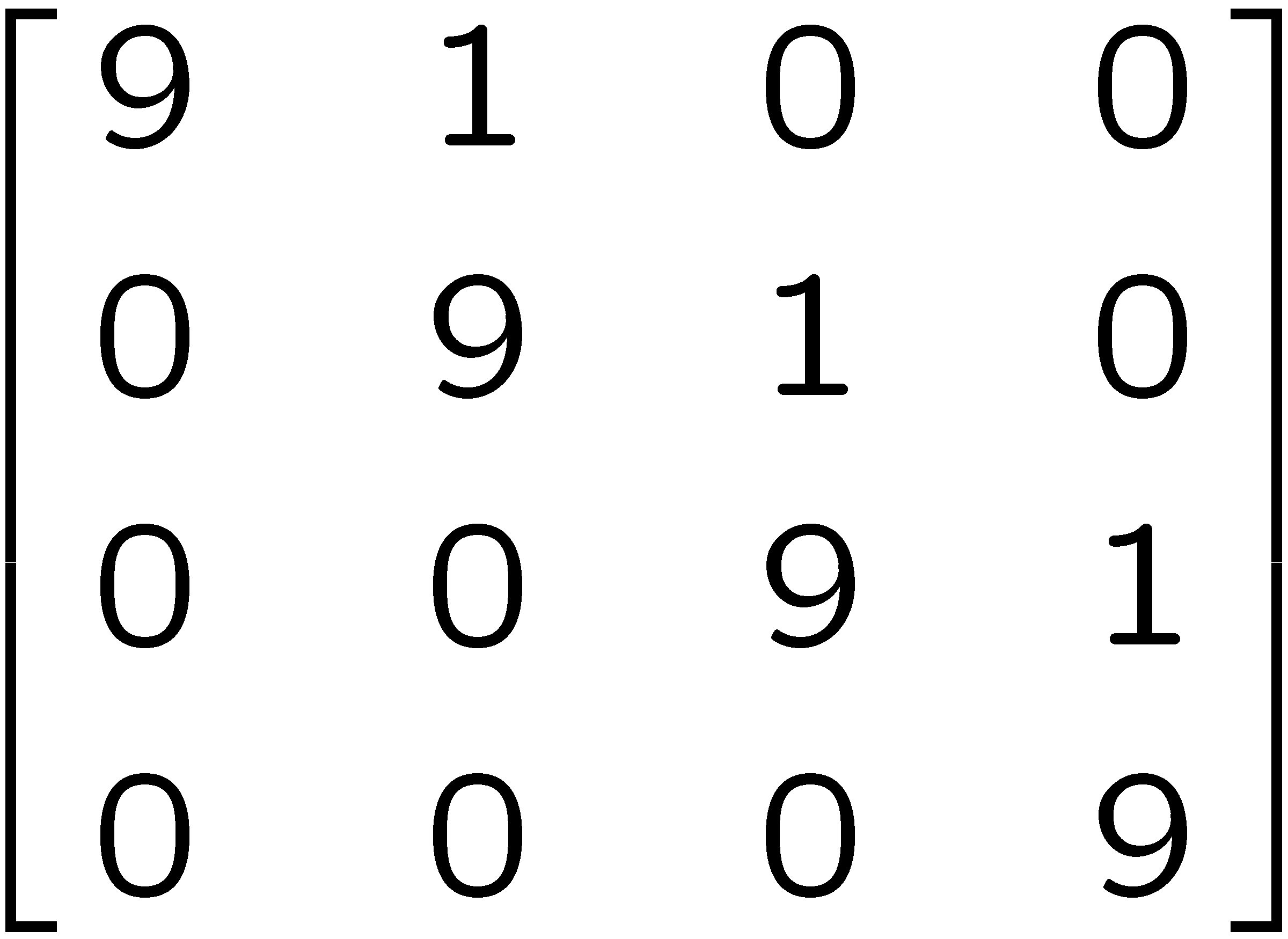 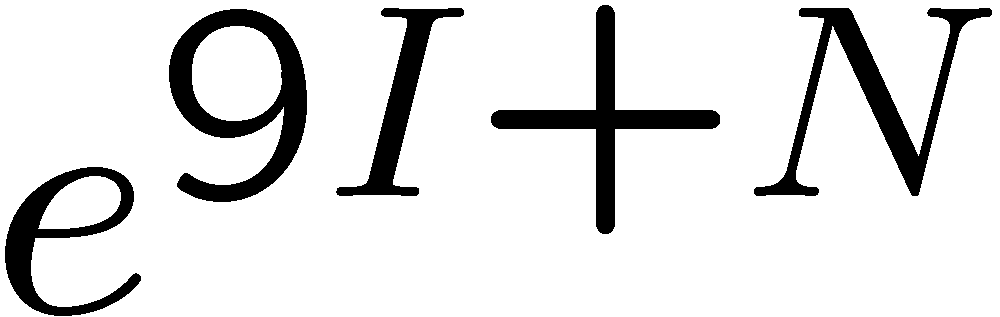 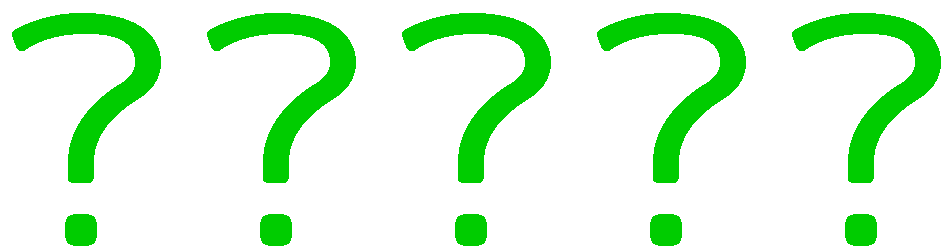 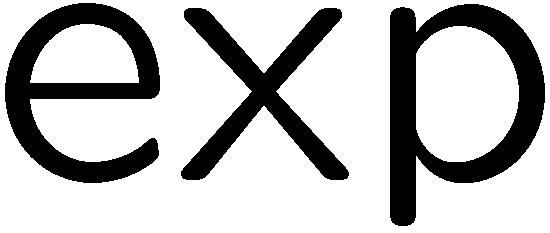 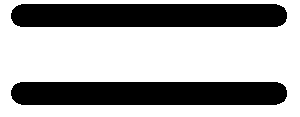 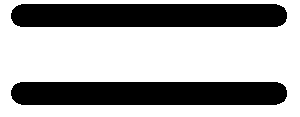 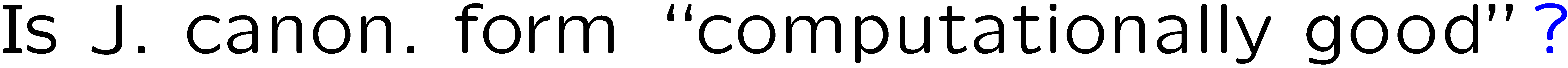 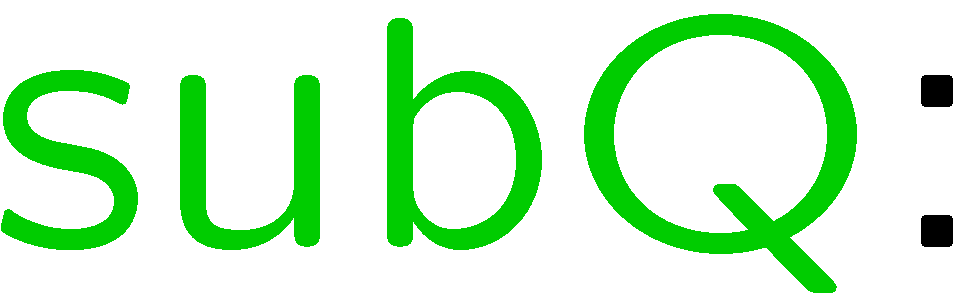 39
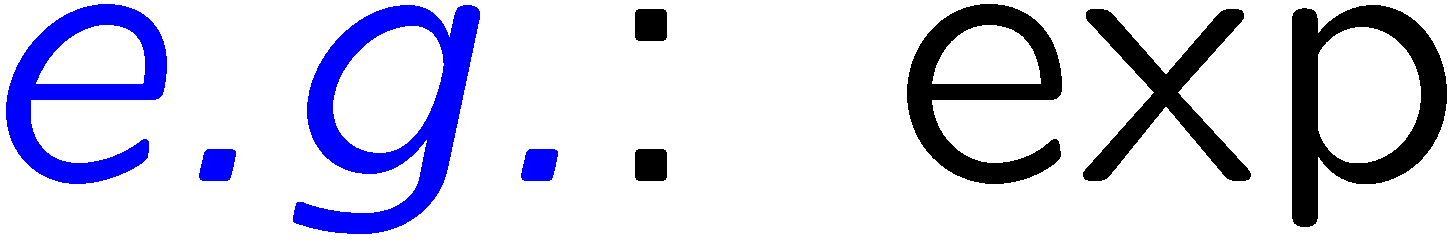 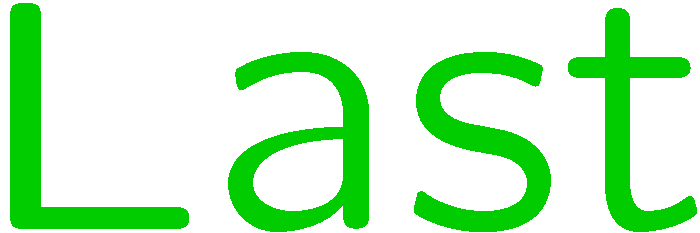 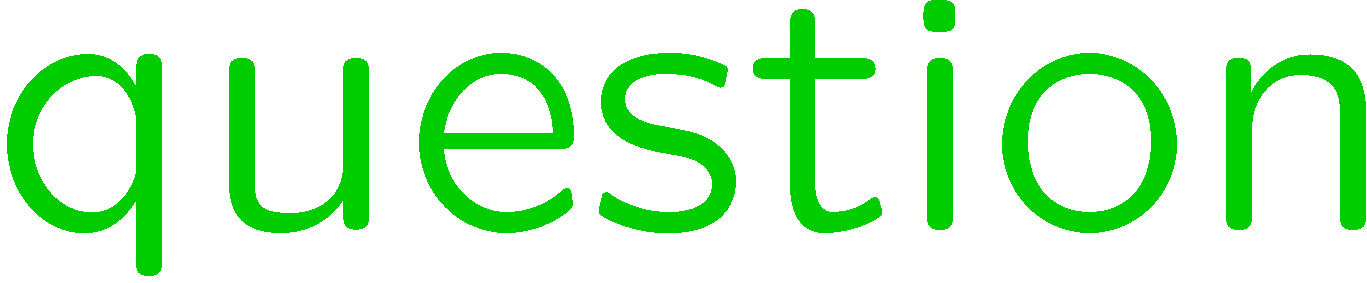 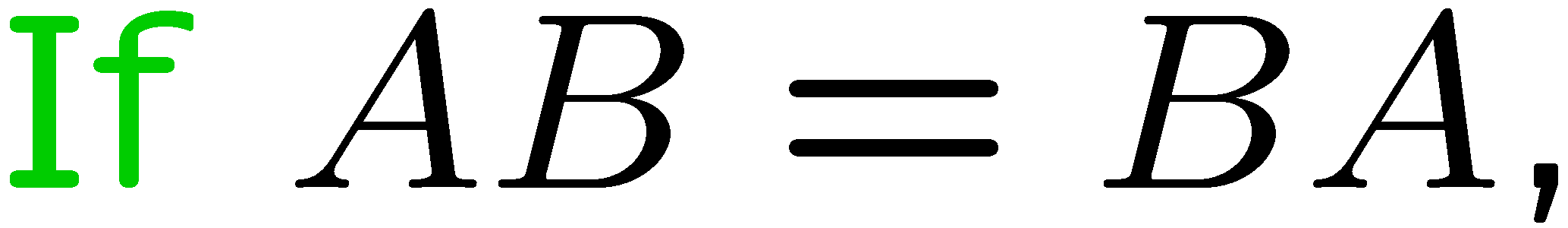 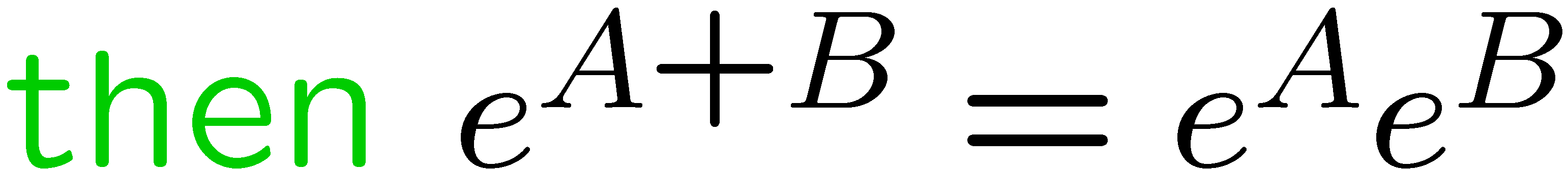 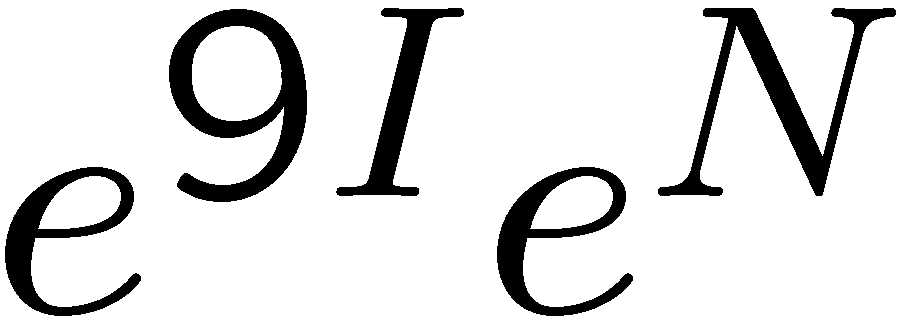 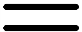 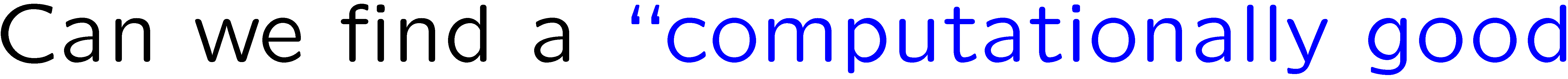 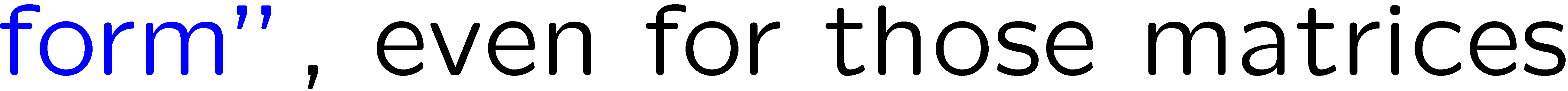 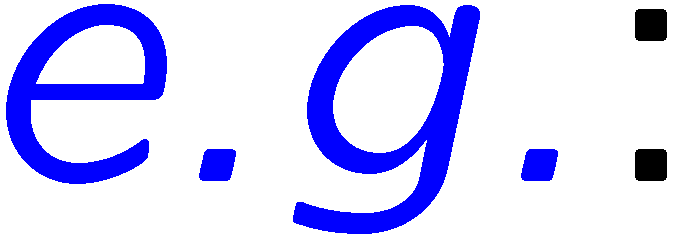 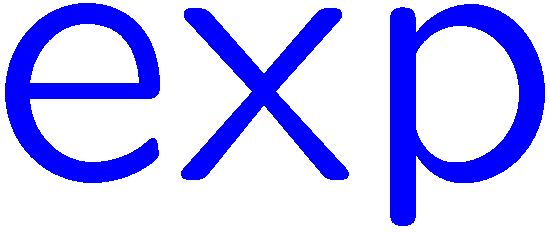 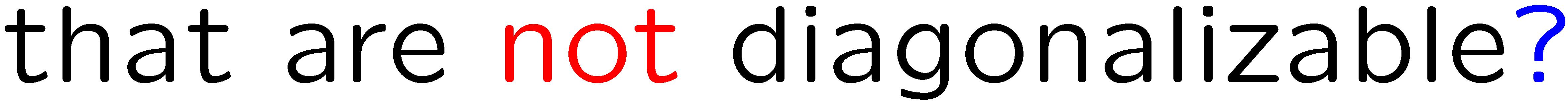 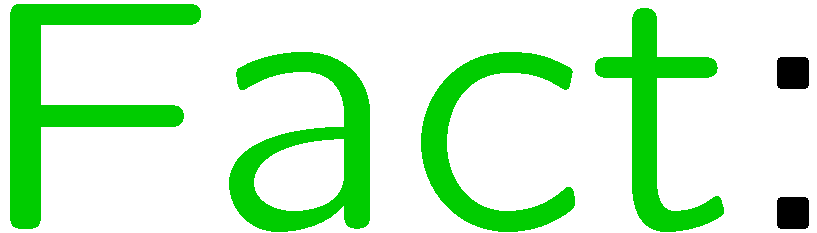 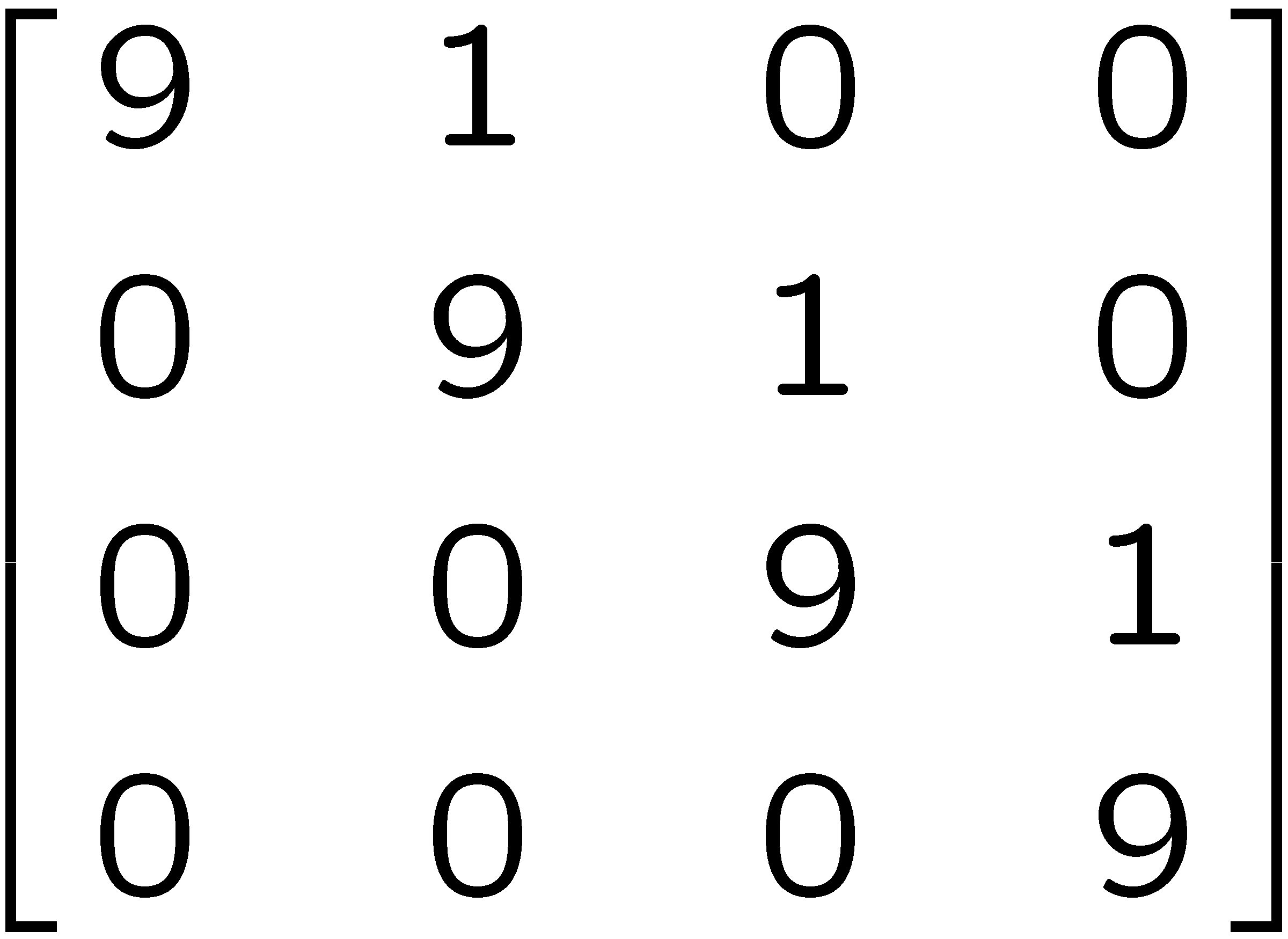 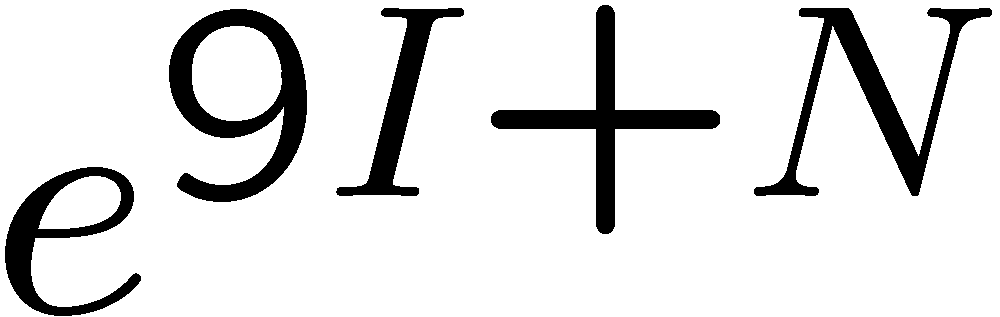 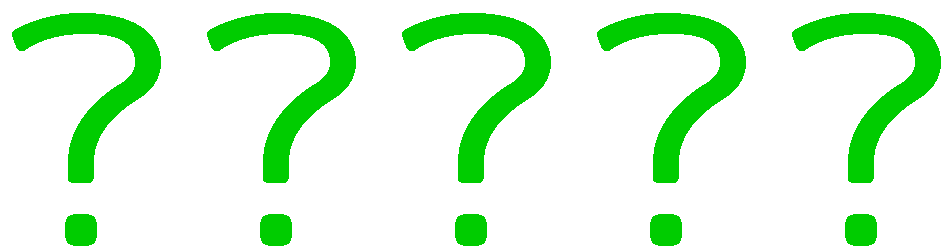 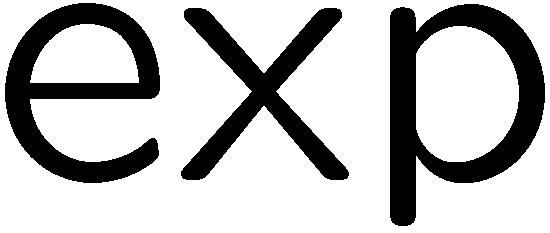 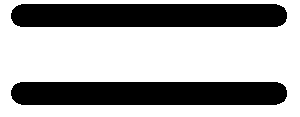 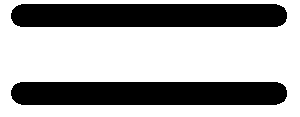 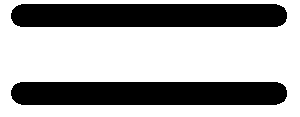 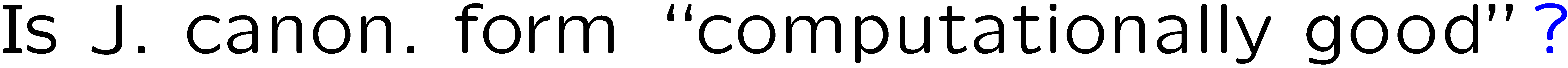 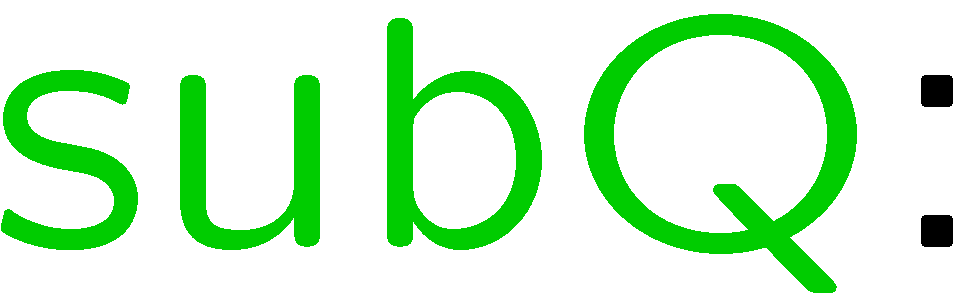 40
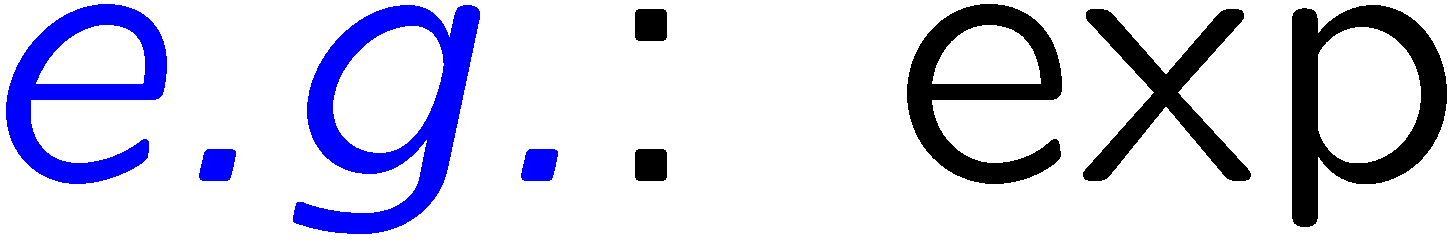 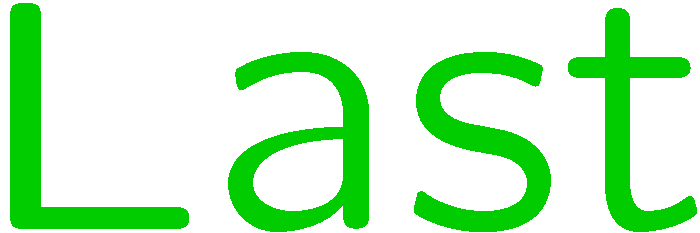 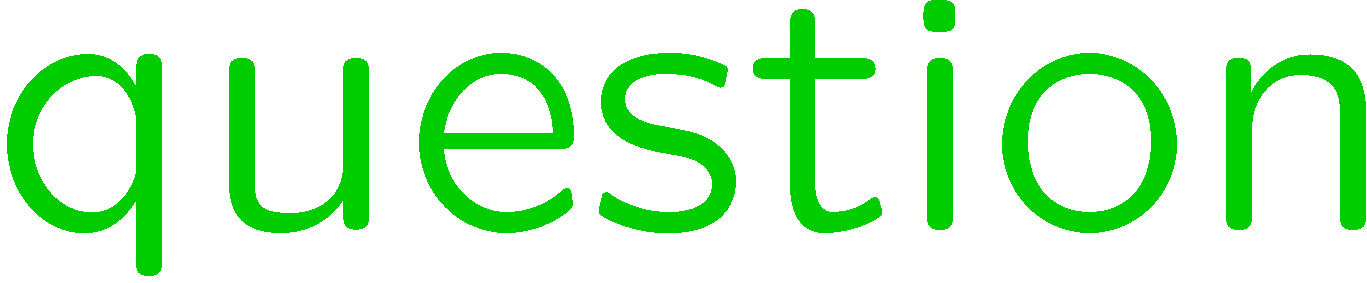 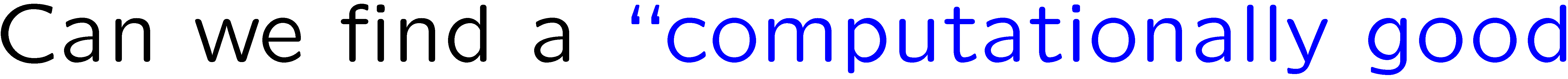 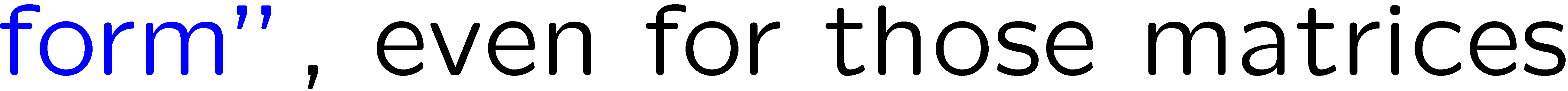 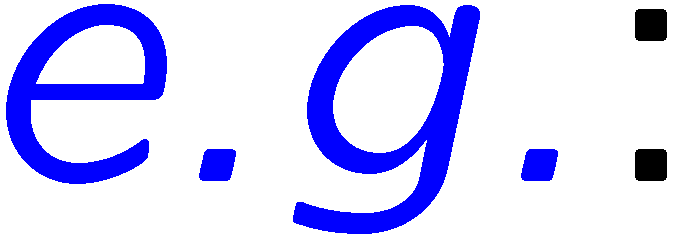 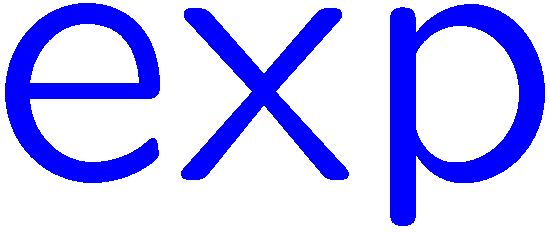 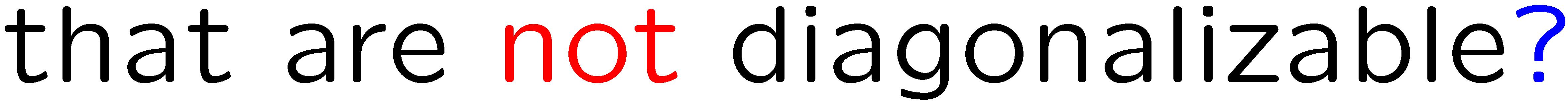 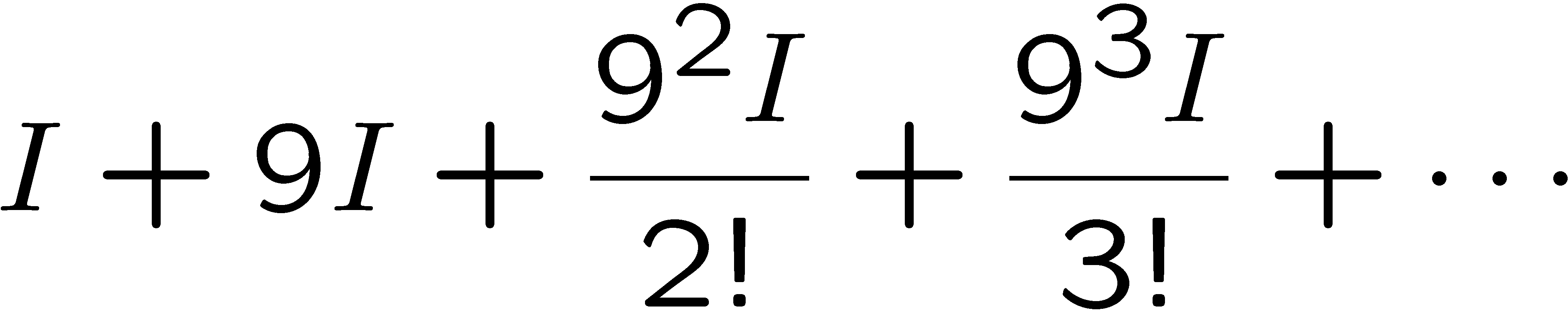 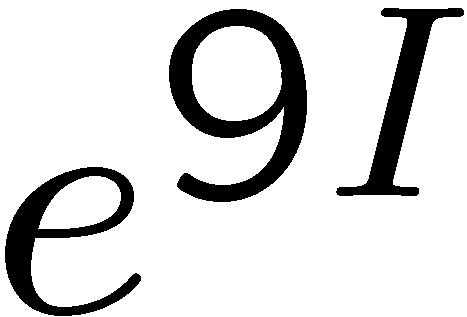 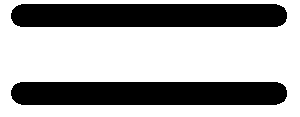 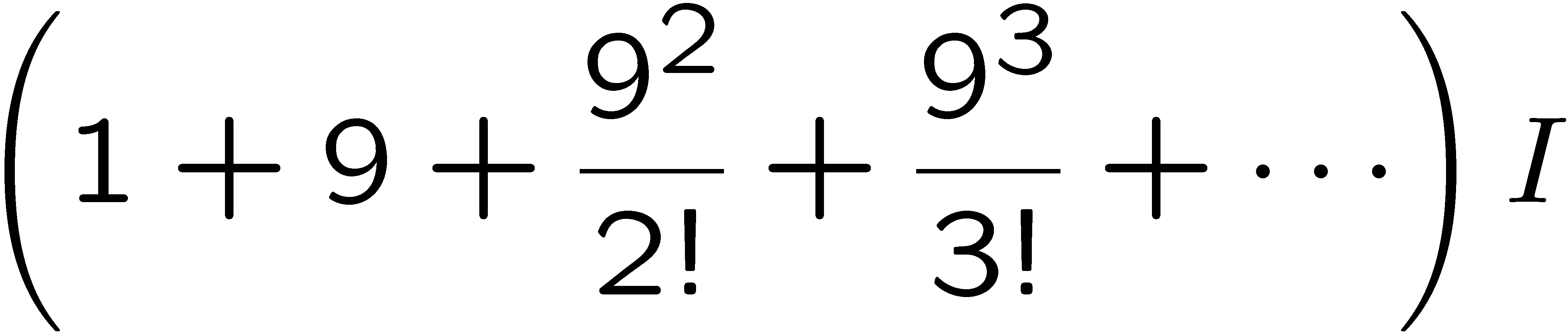 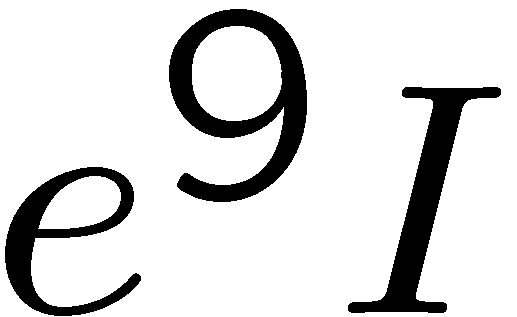 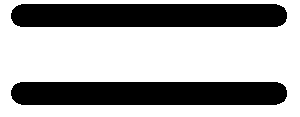 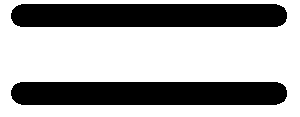 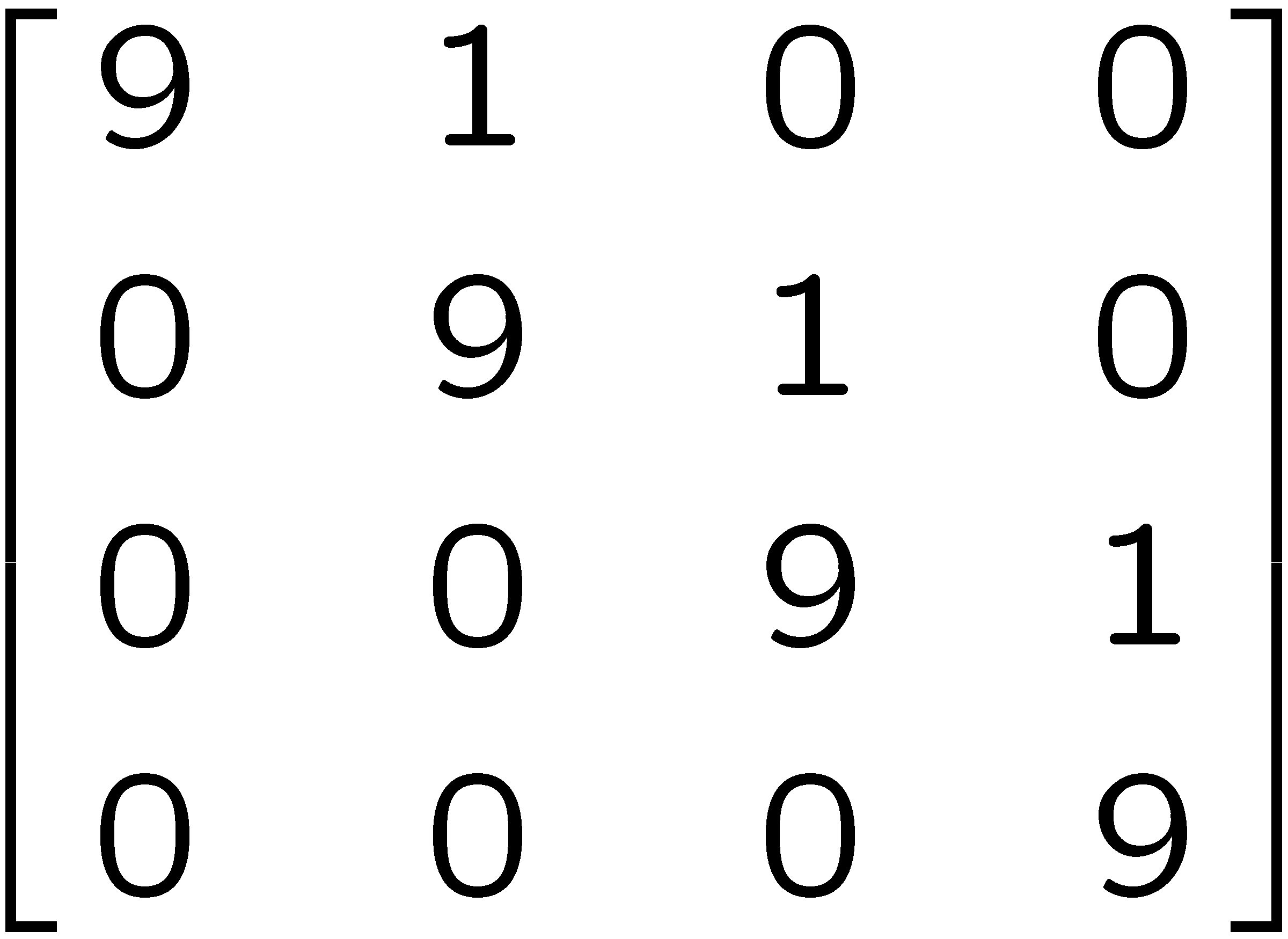 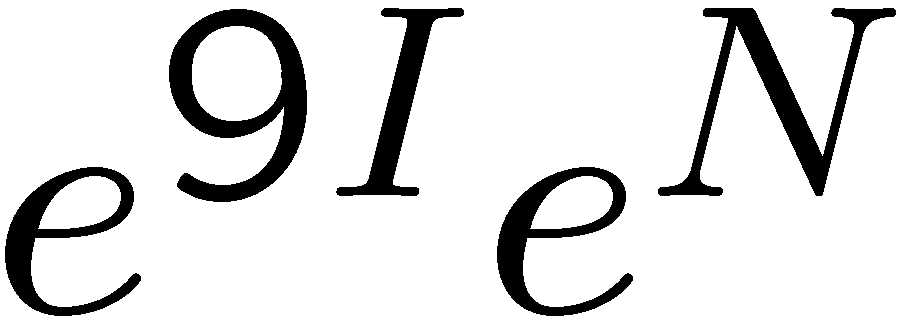 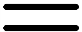 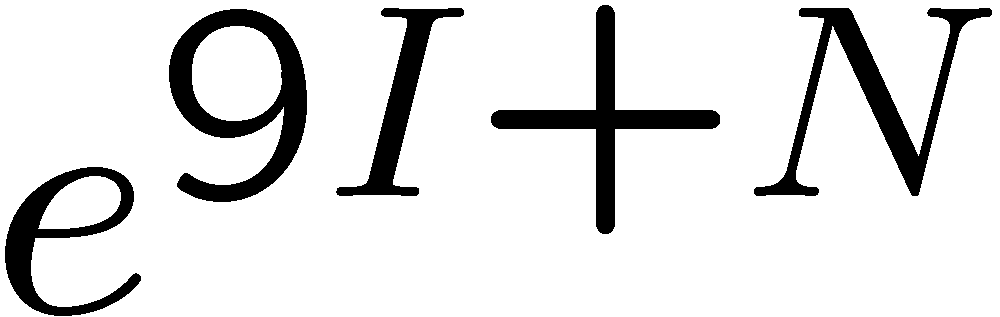 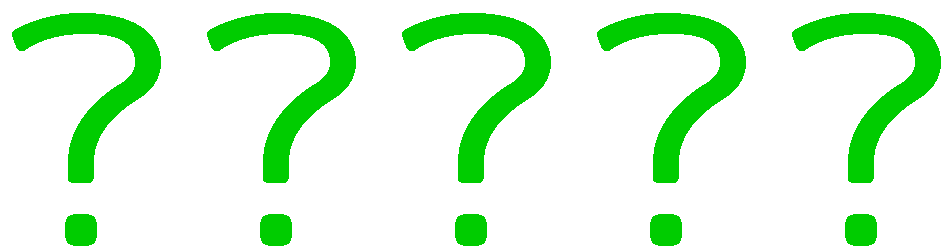 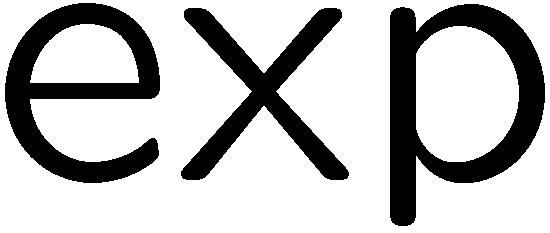 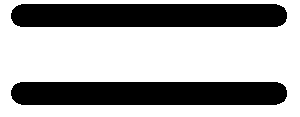 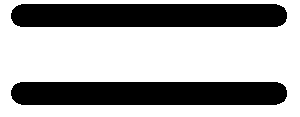 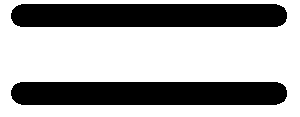 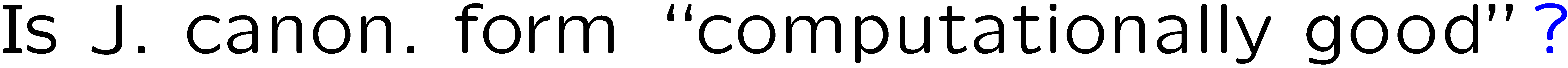 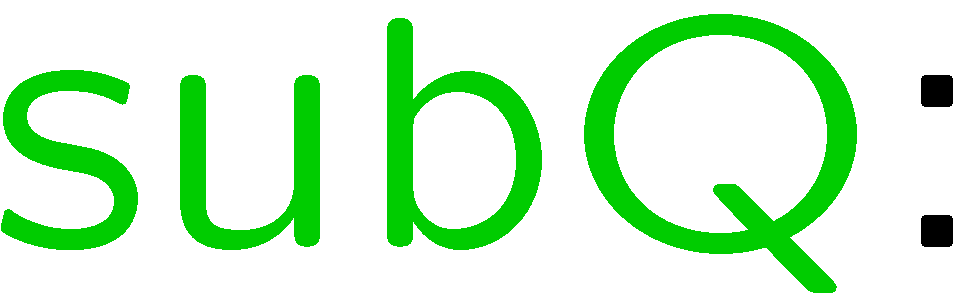 41
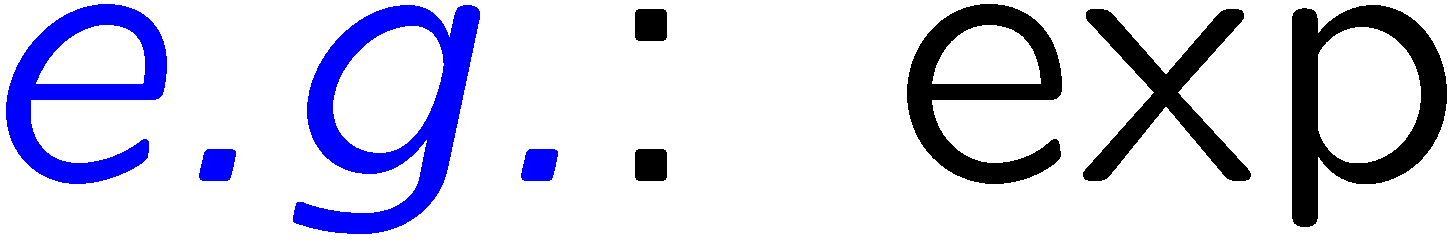 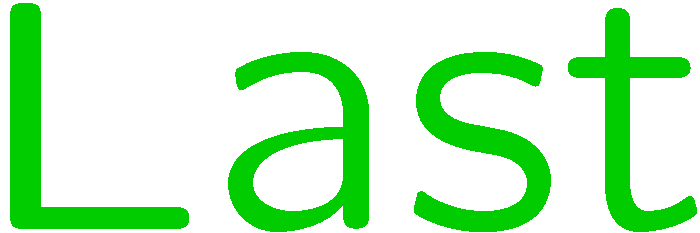 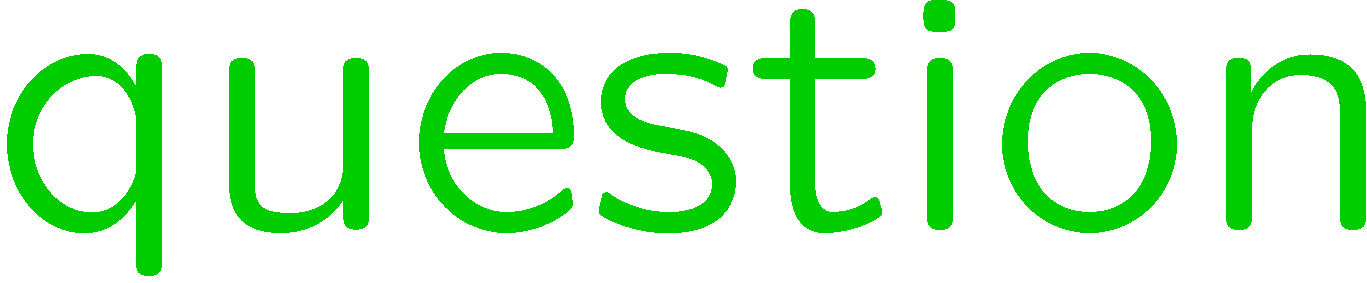 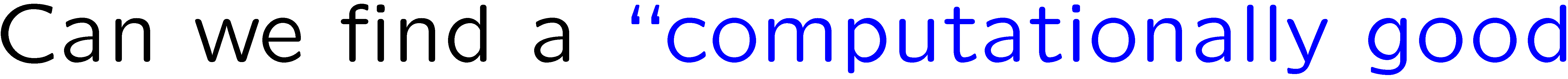 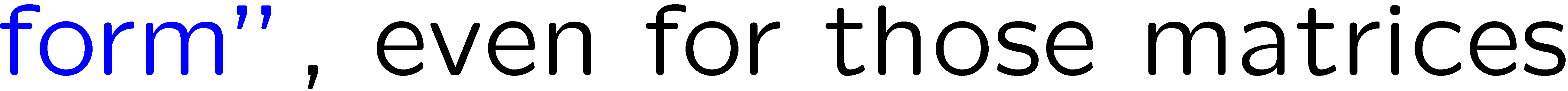 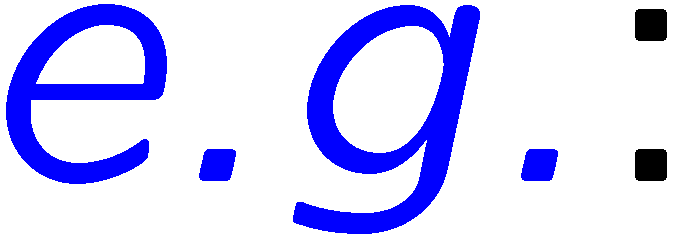 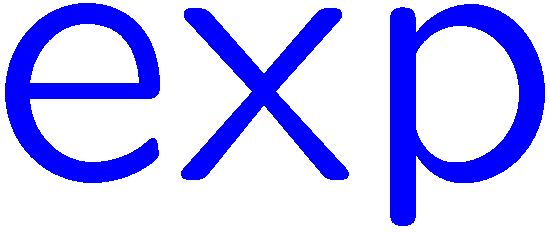 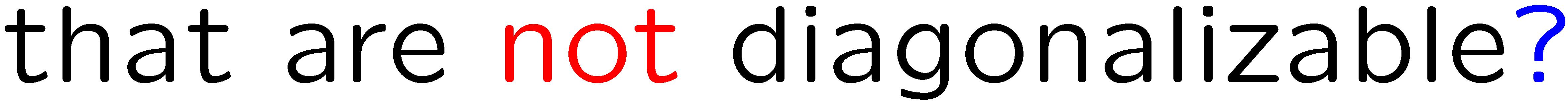 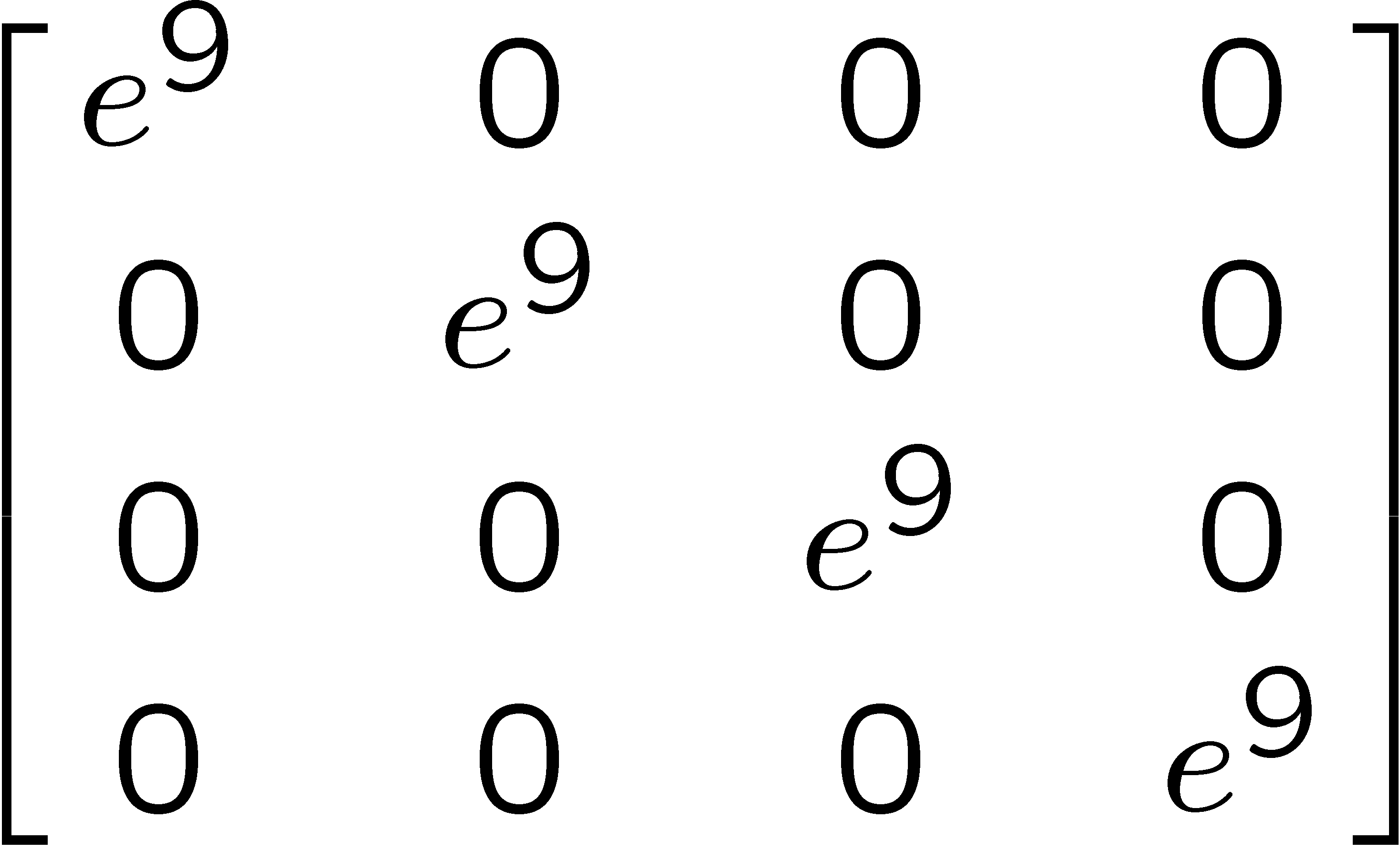 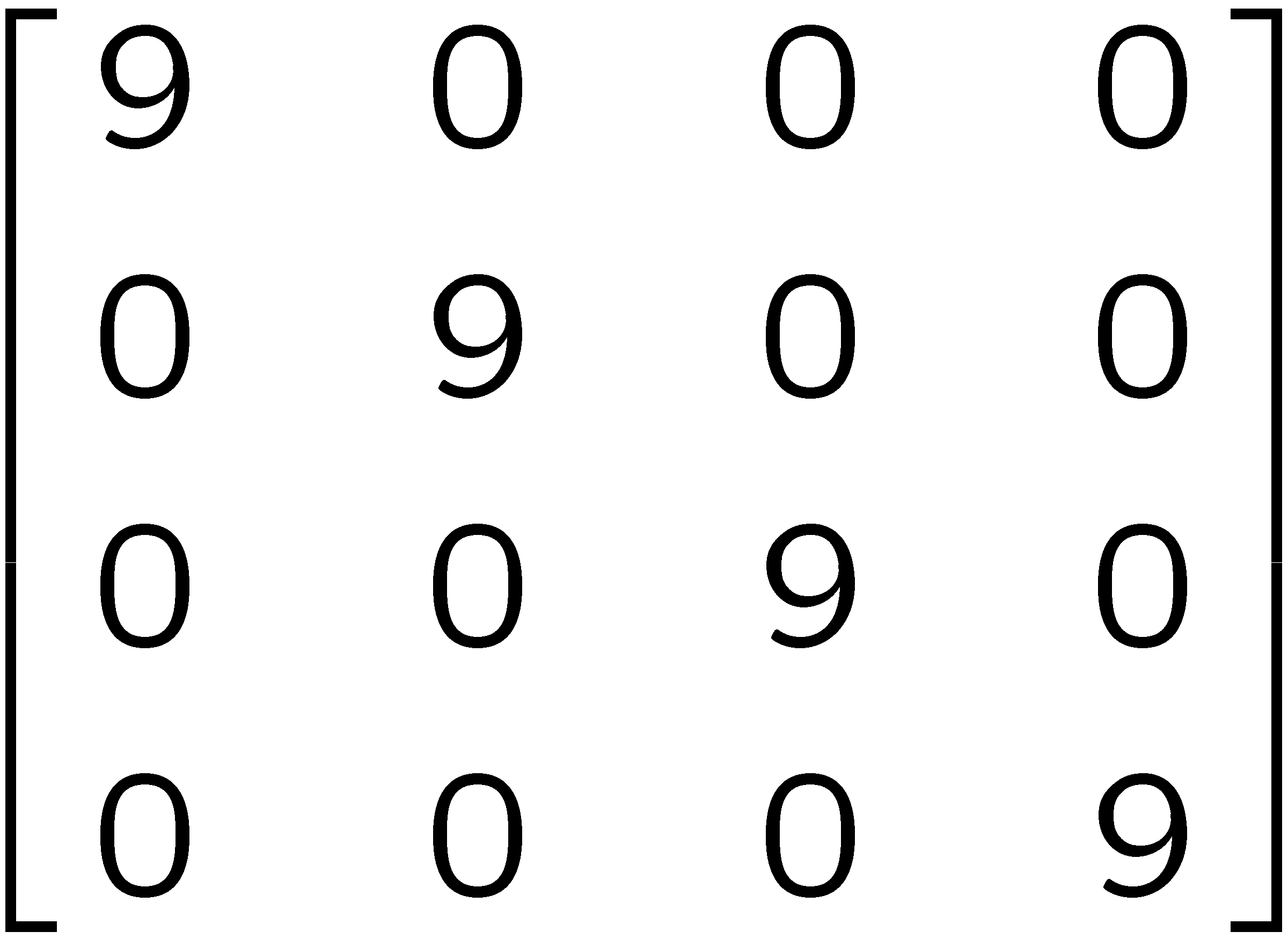 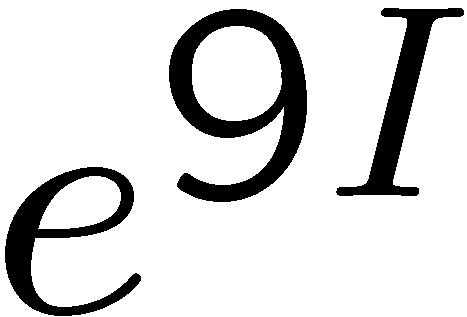 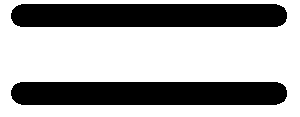 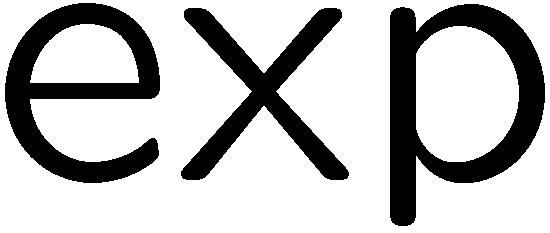 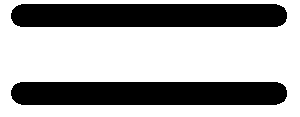 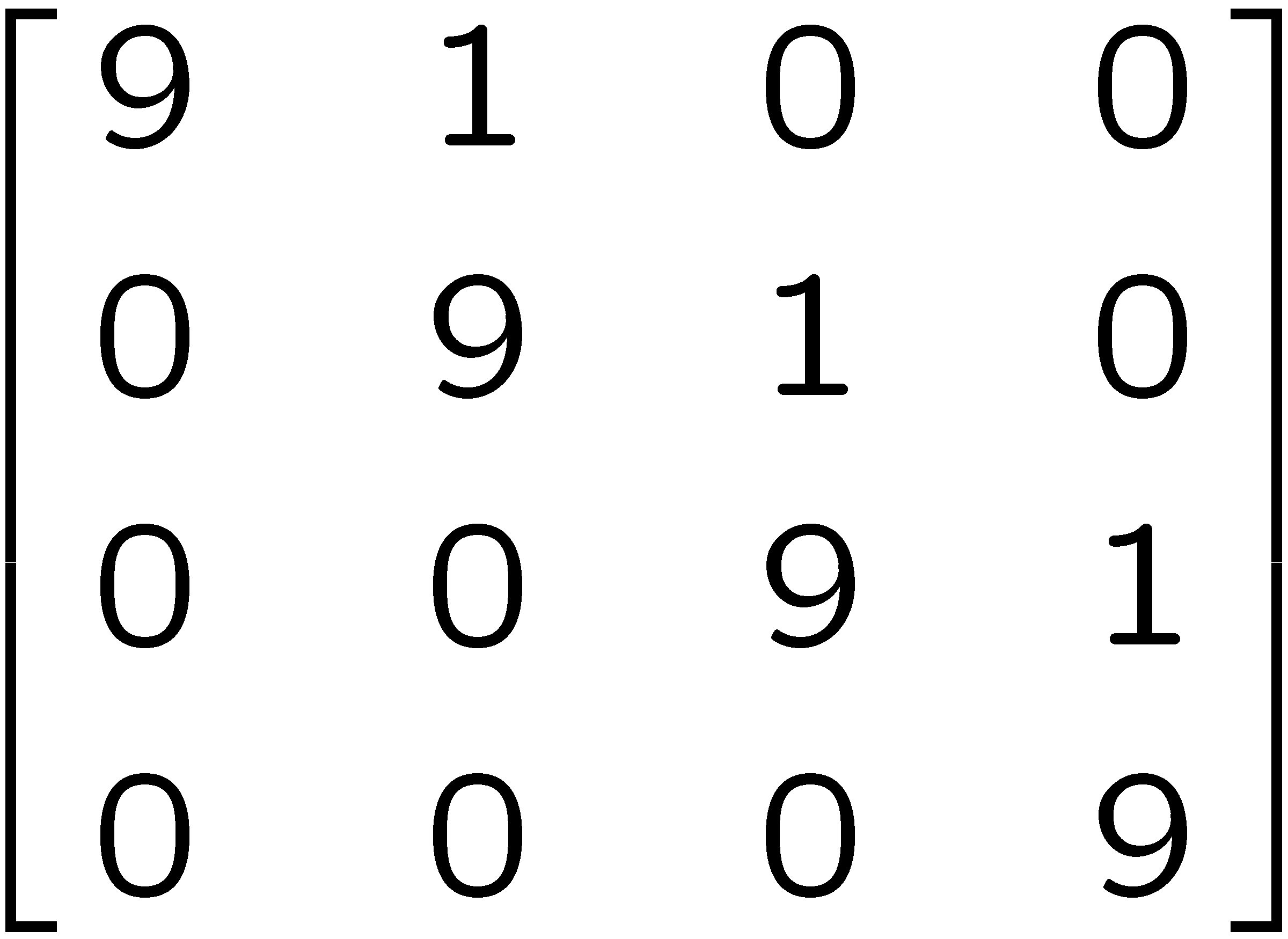 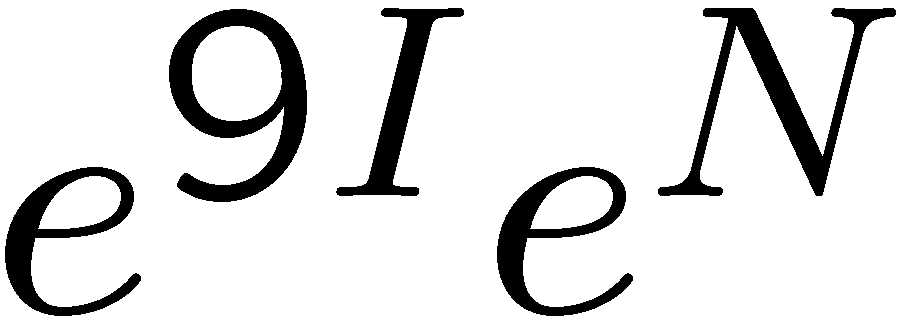 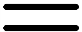 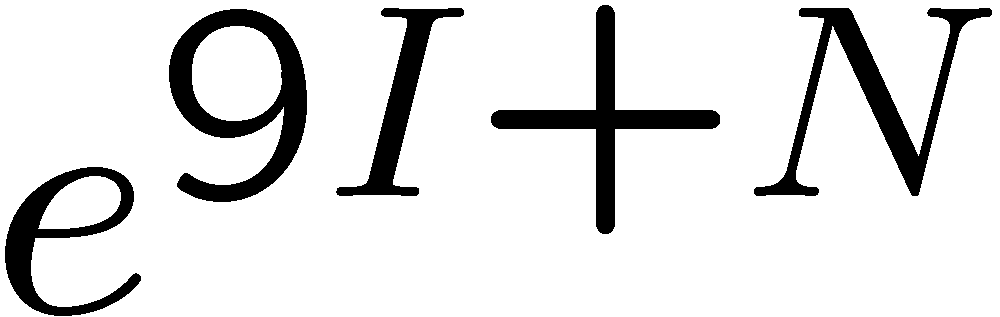 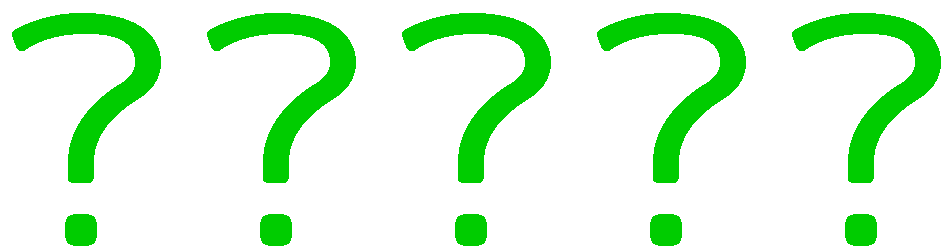 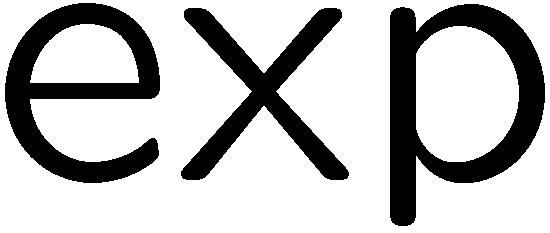 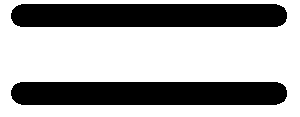 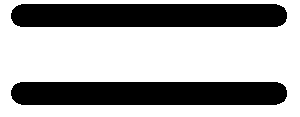 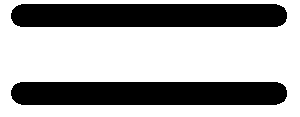 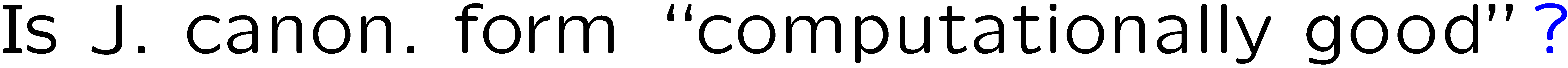 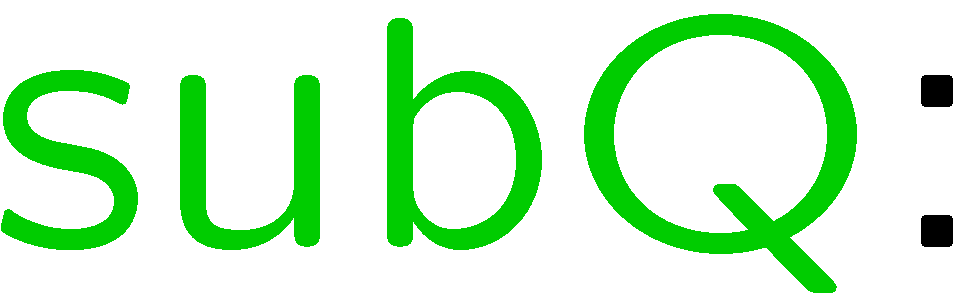 42
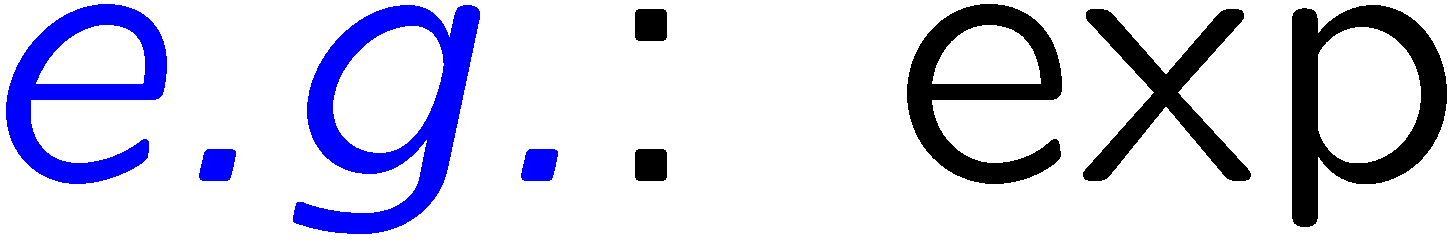 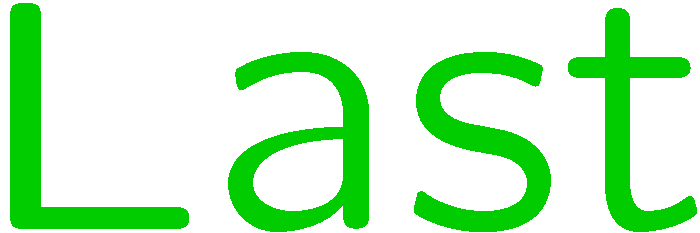 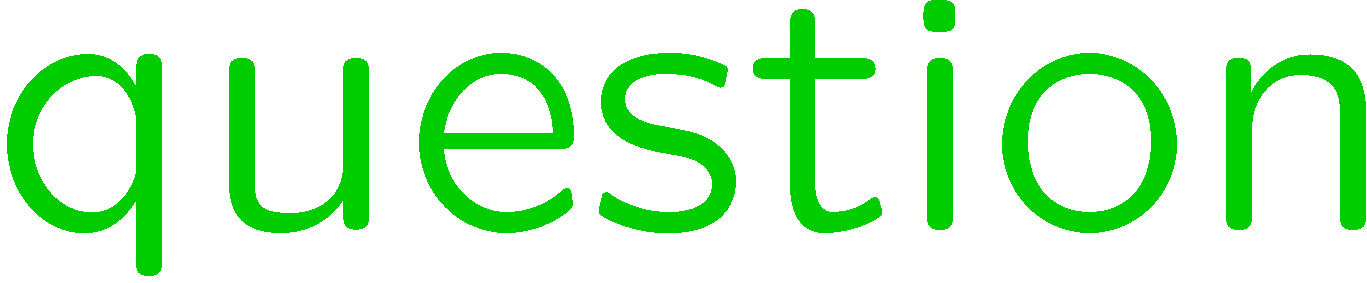 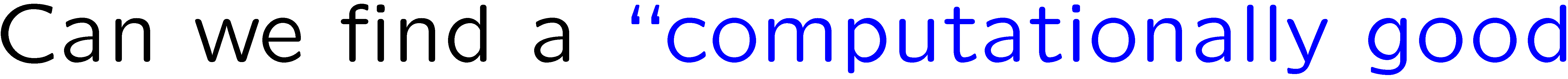 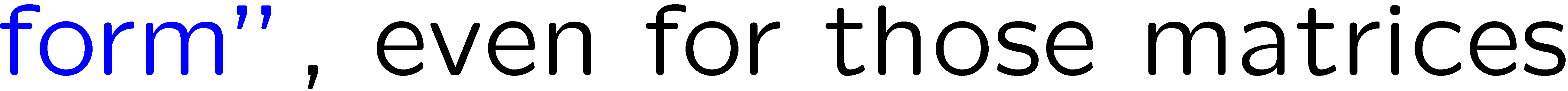 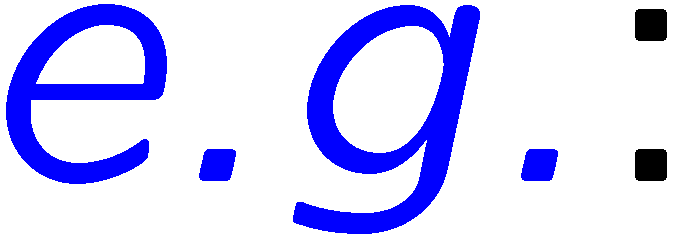 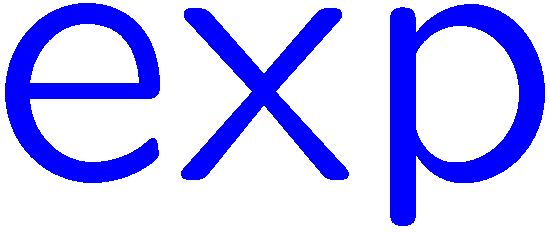 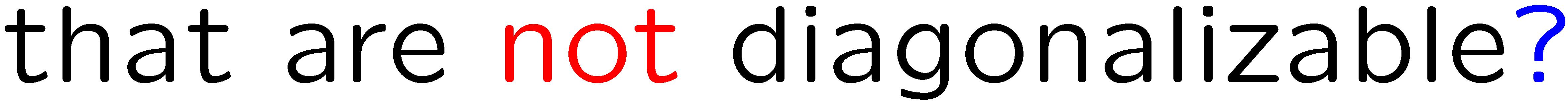 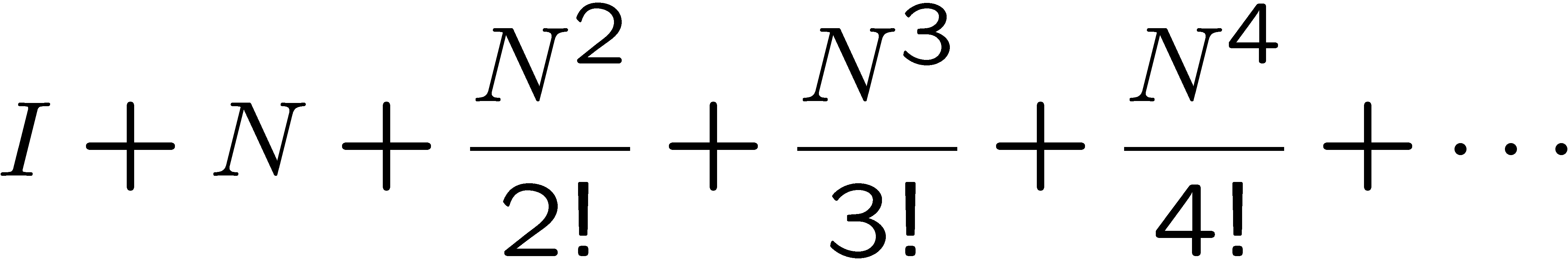 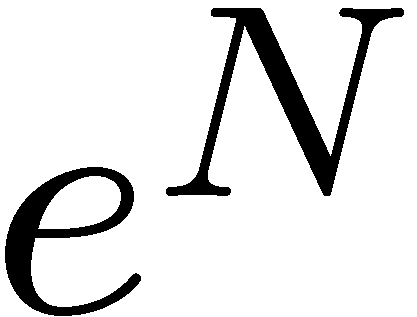 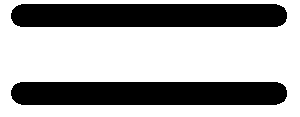 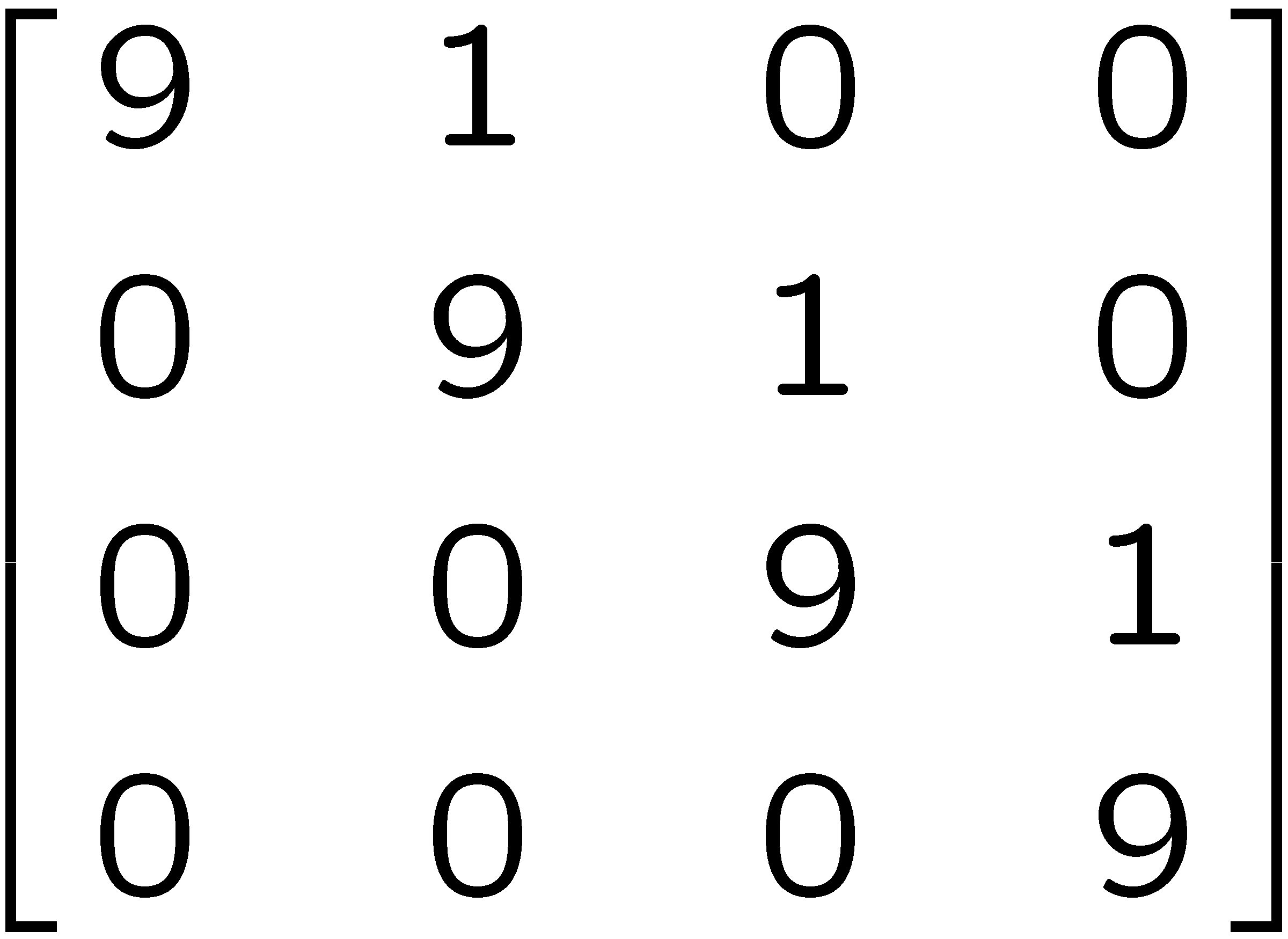 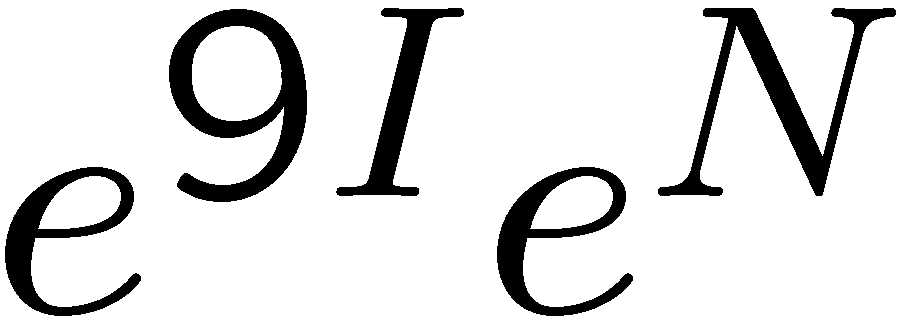 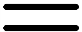 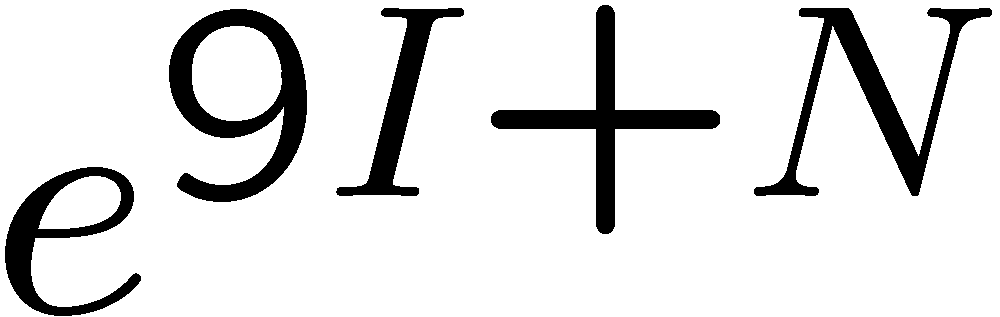 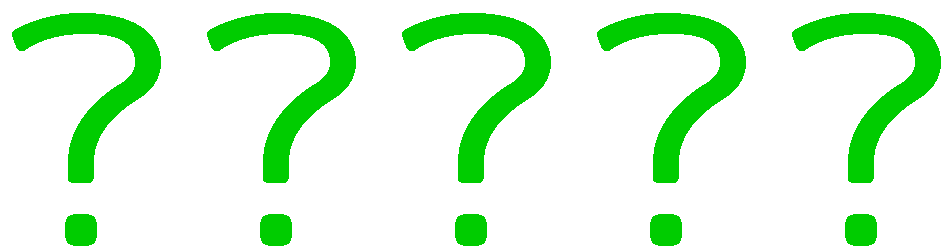 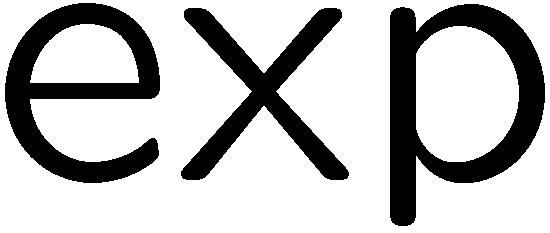 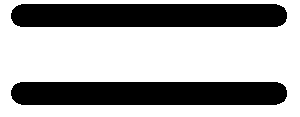 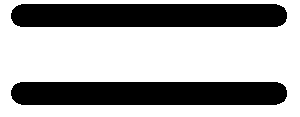 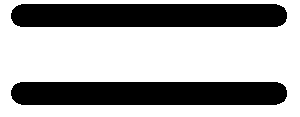 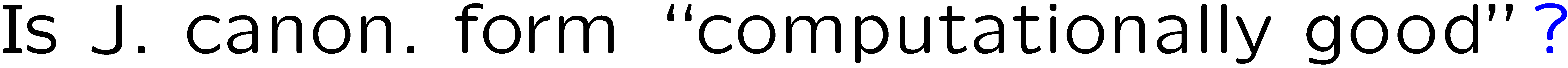 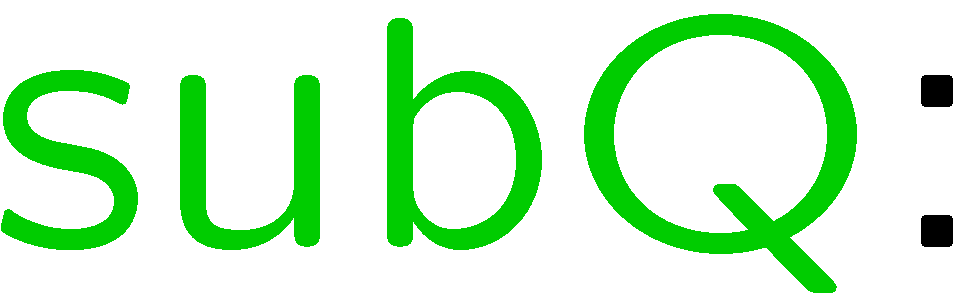 43
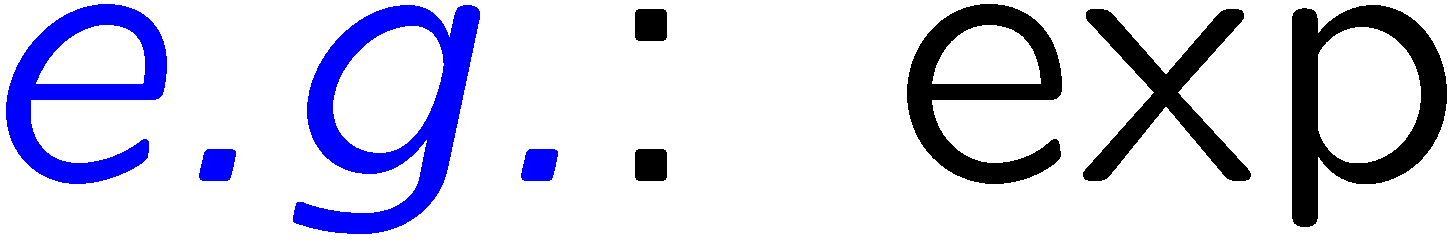 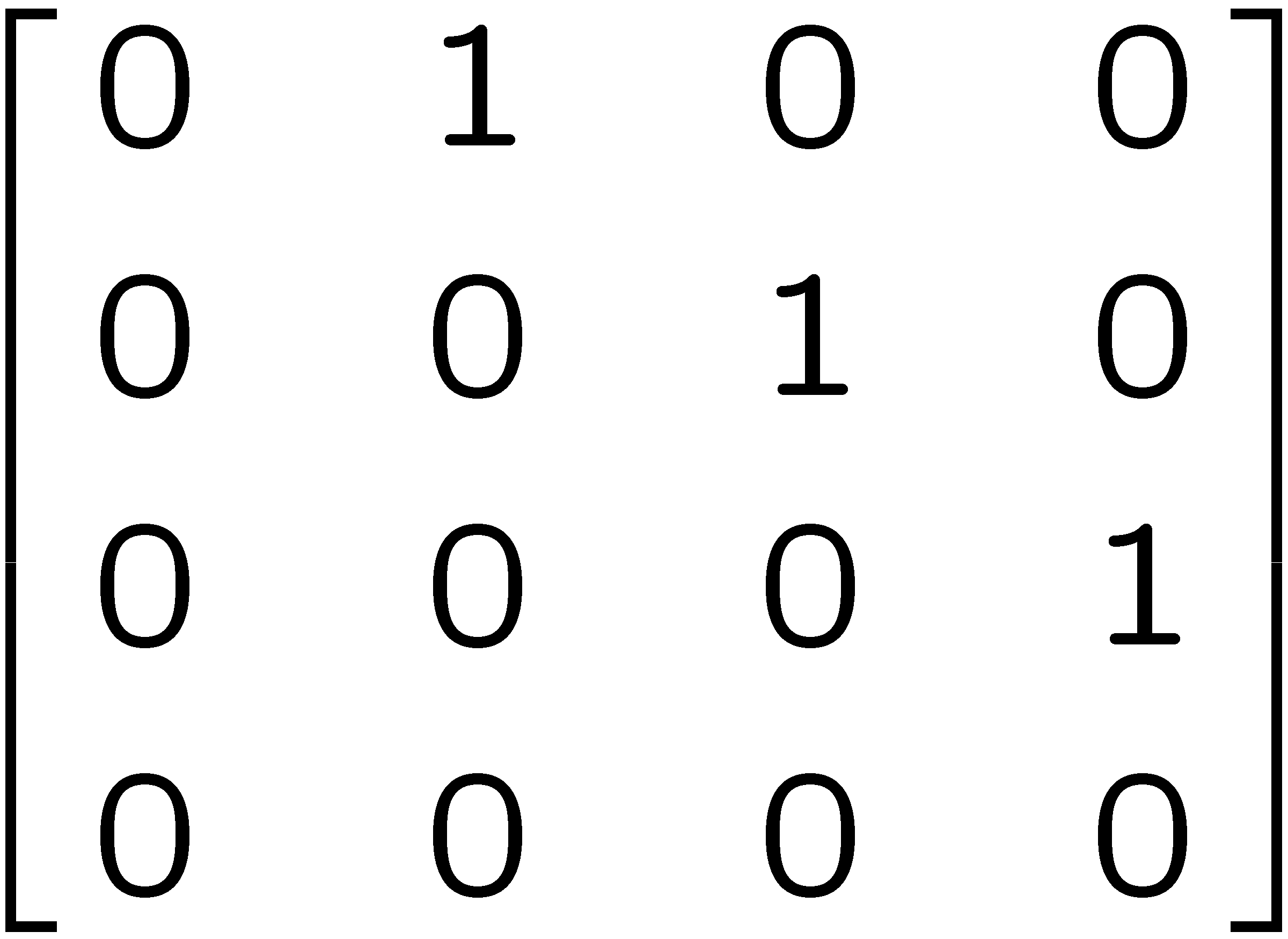 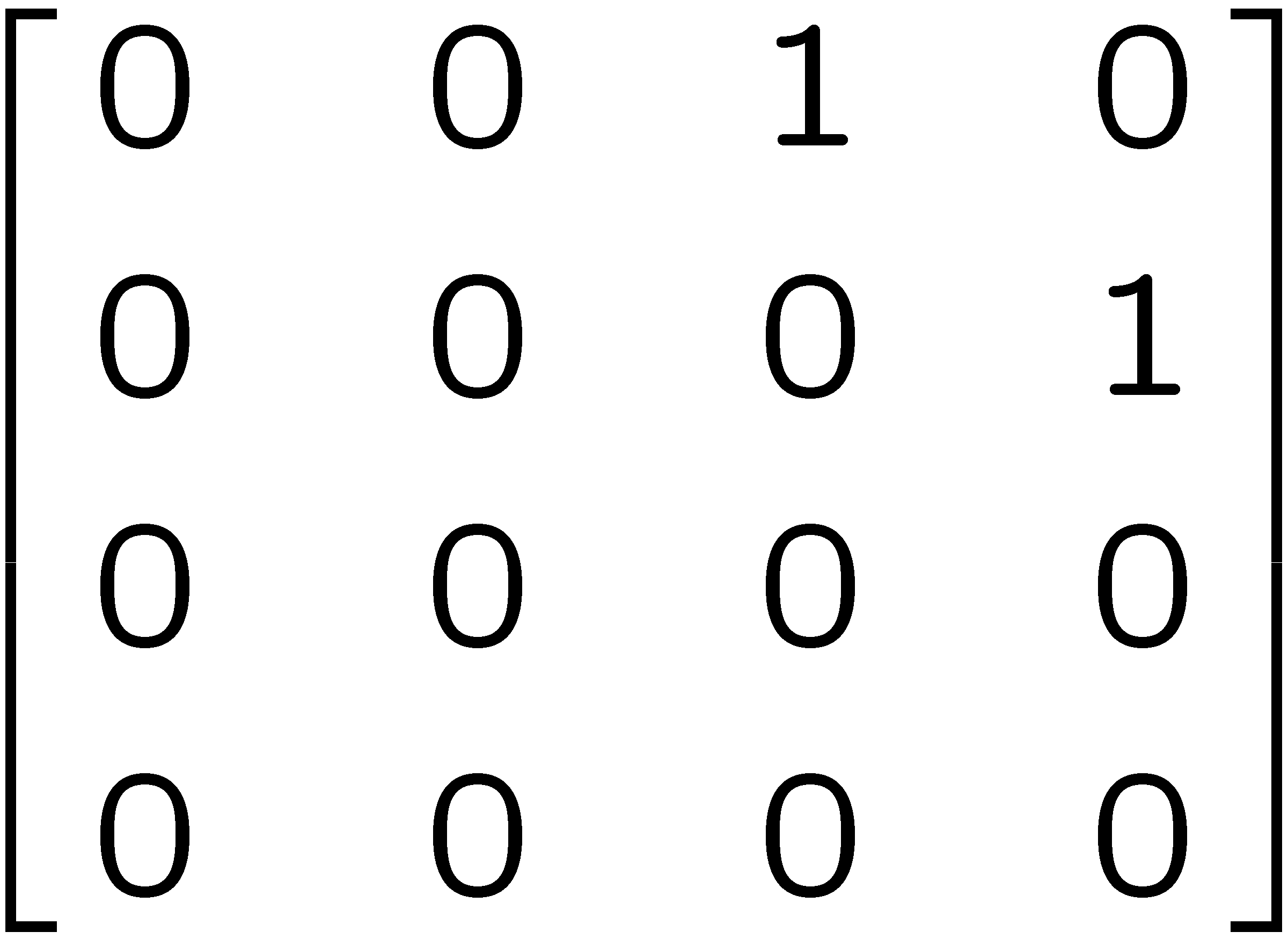 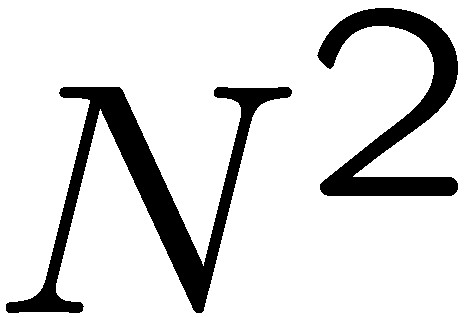 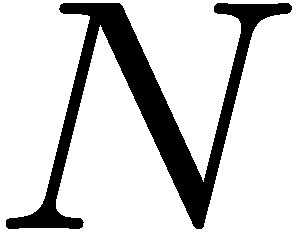 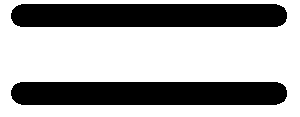 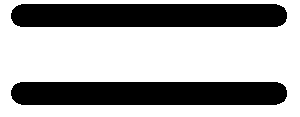 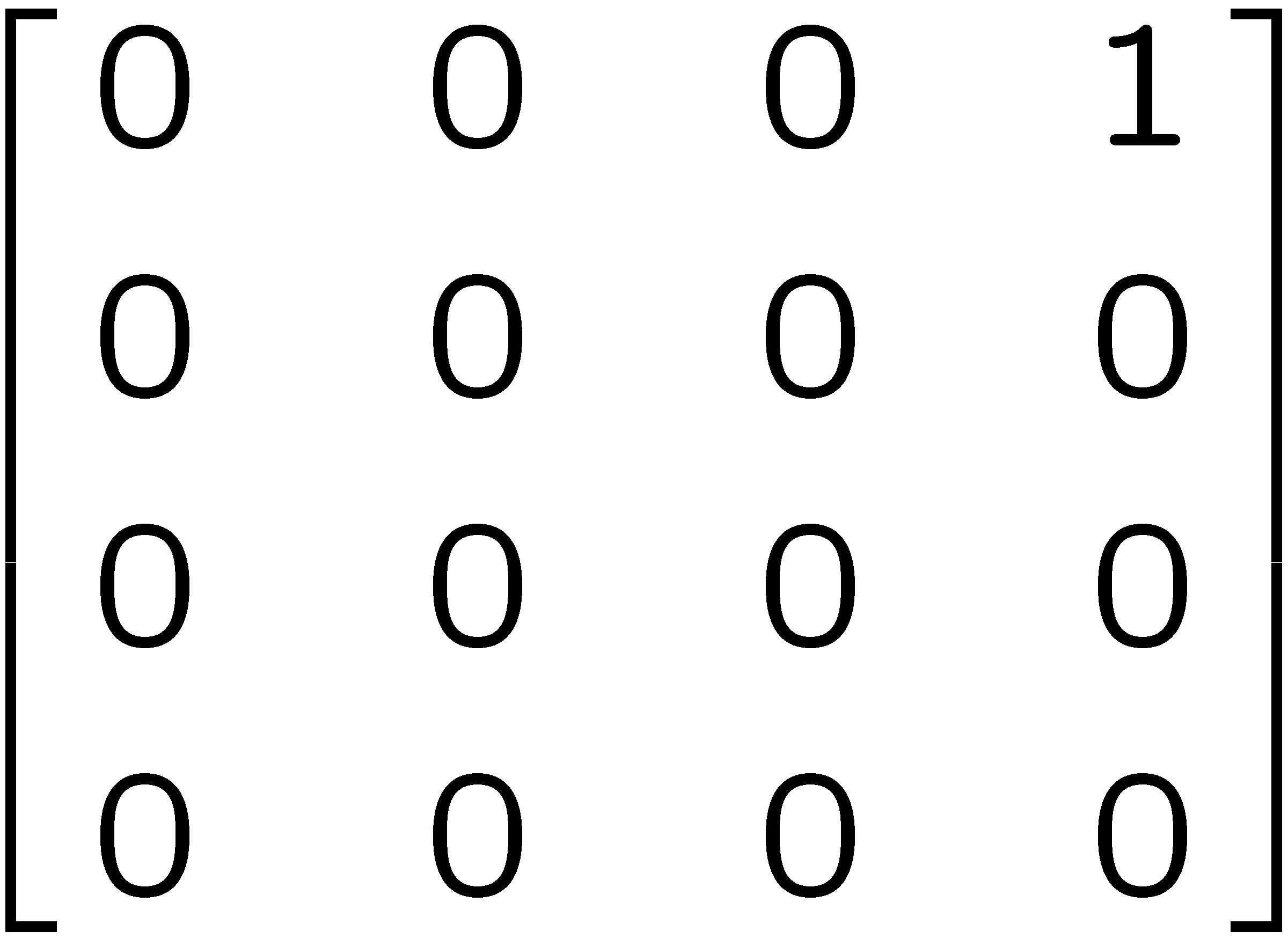 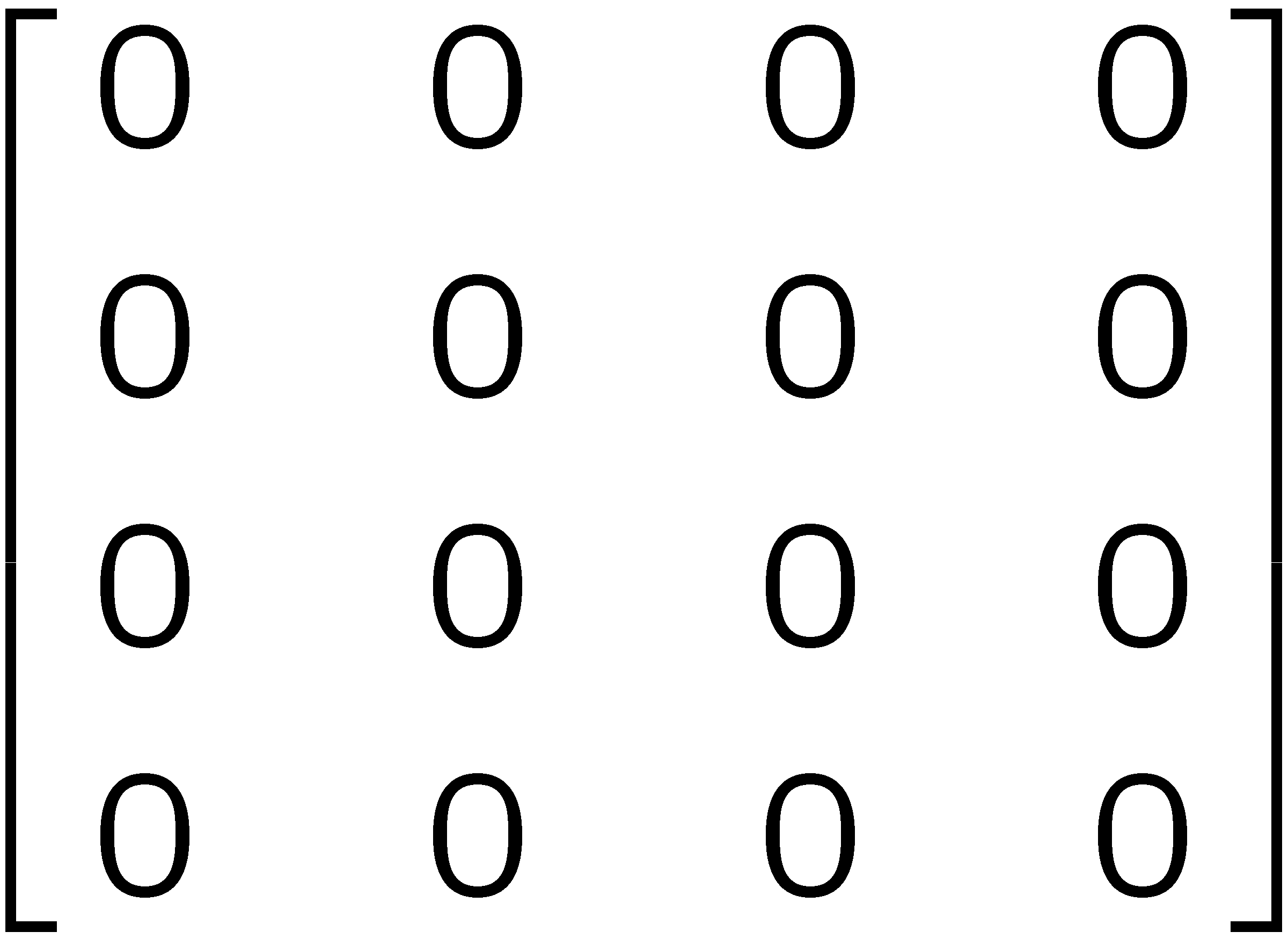 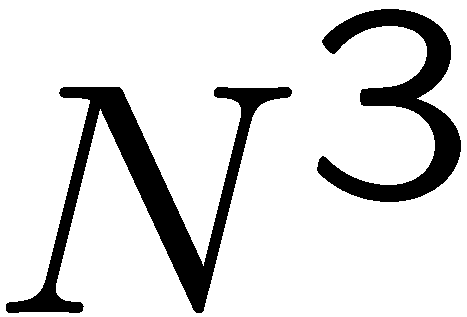 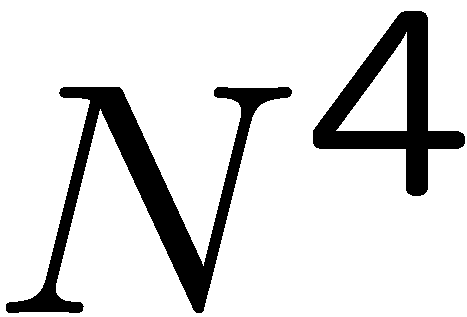 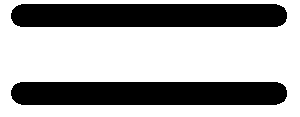 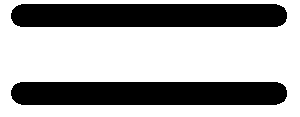 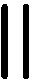 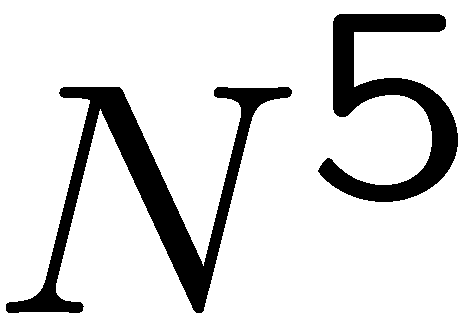 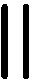 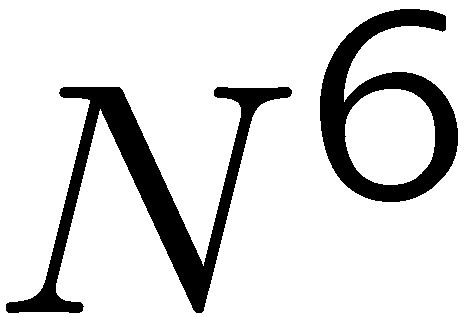 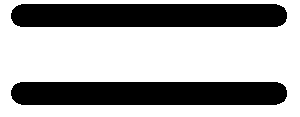 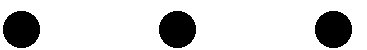 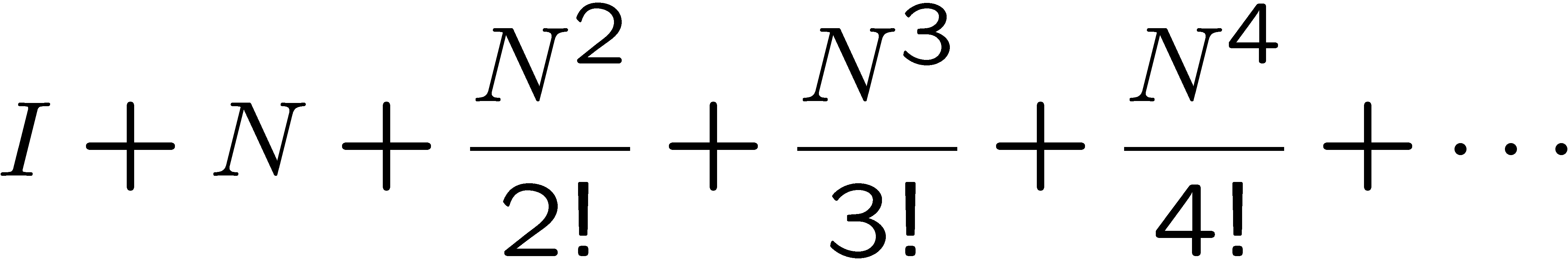 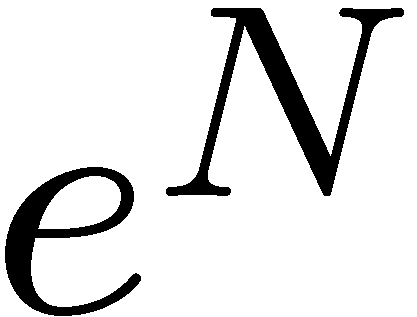 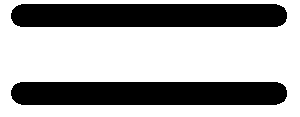 44
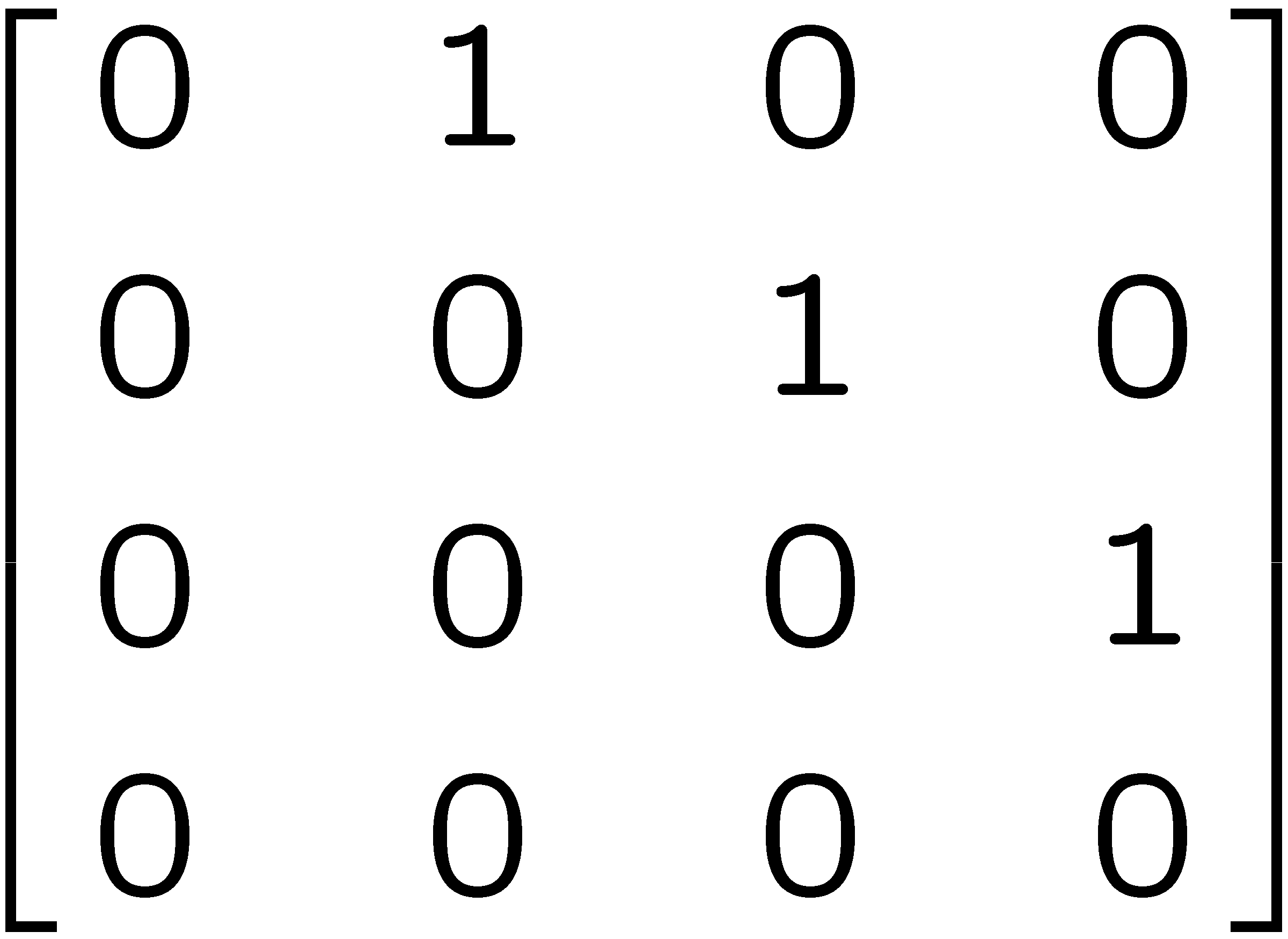 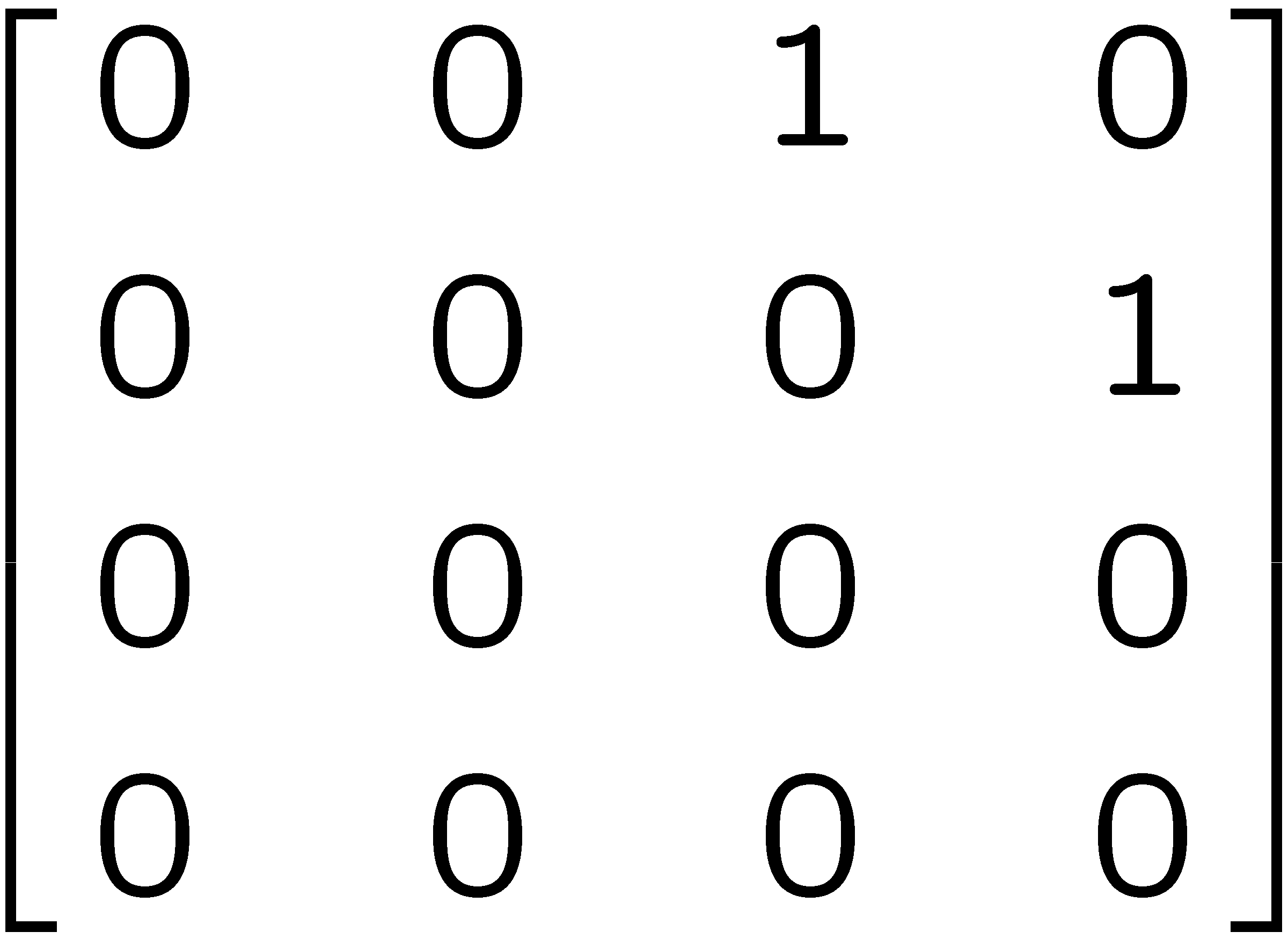 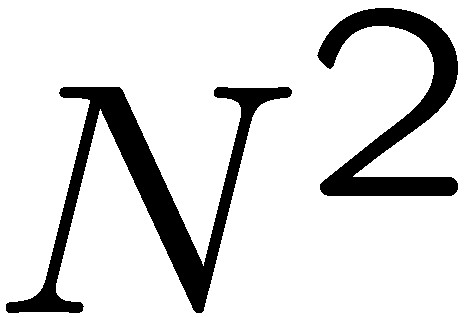 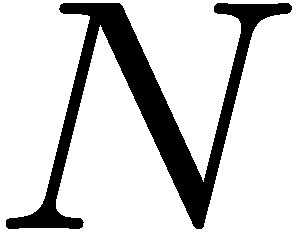 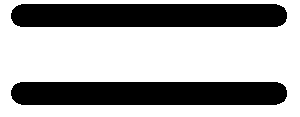 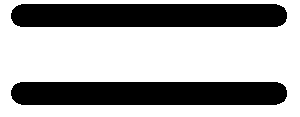 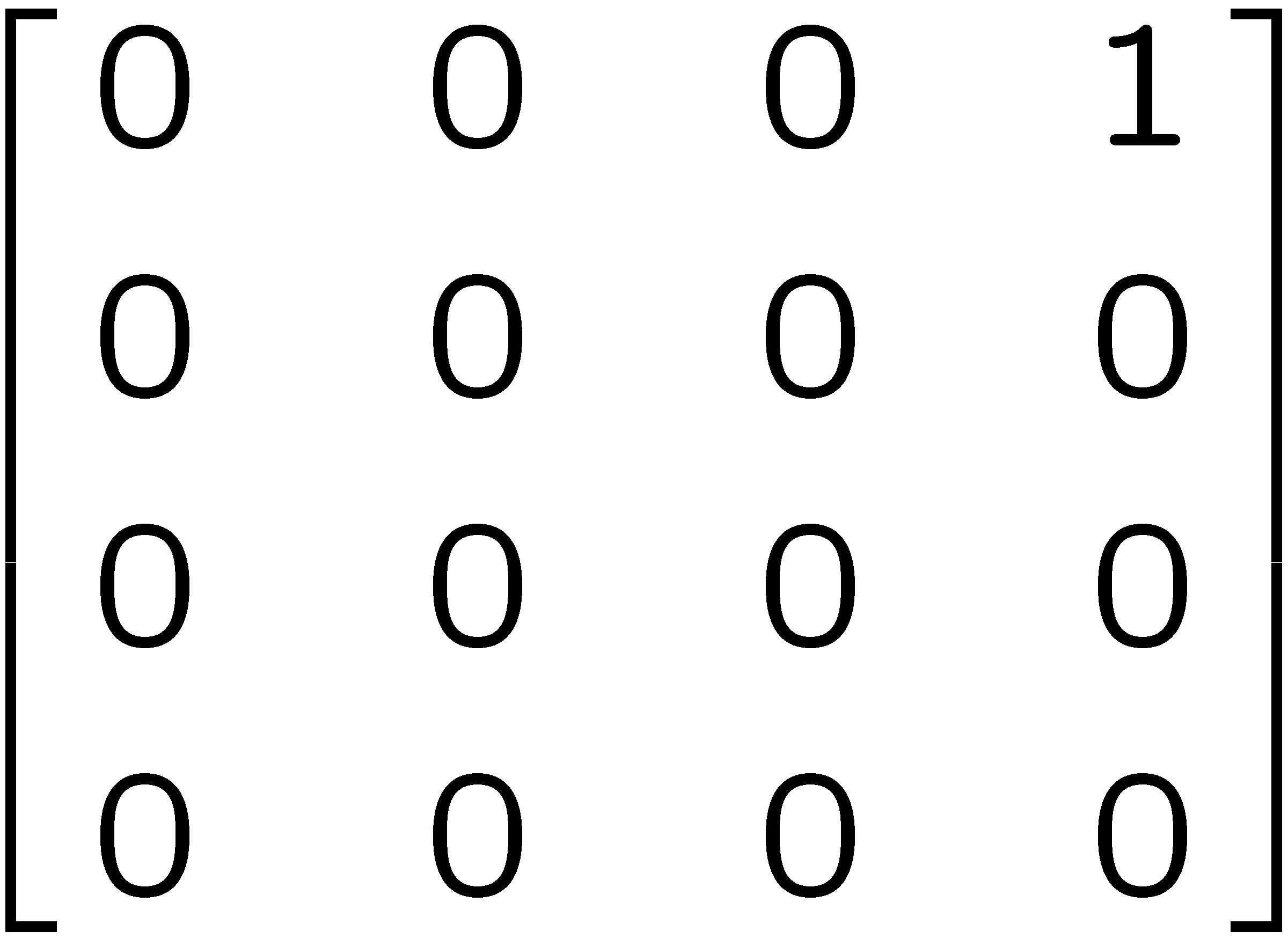 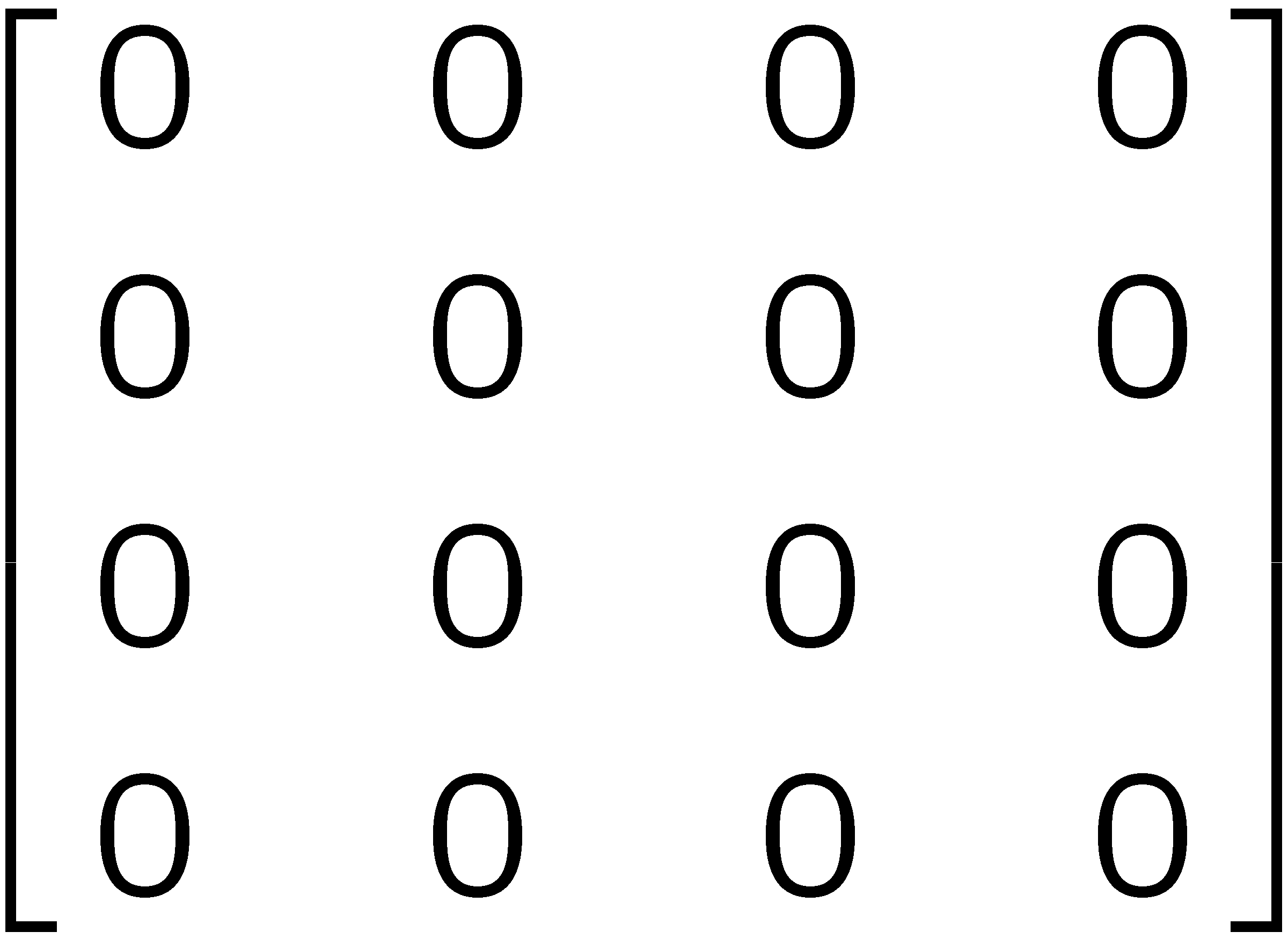 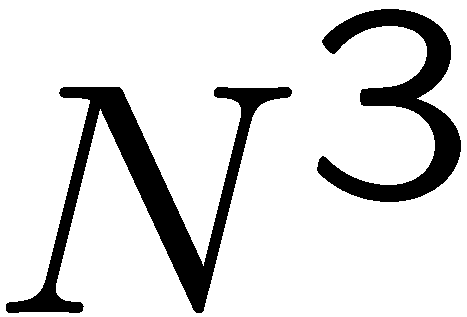 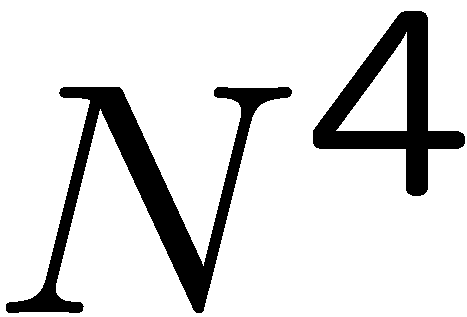 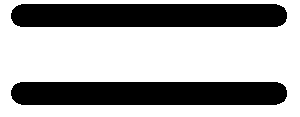 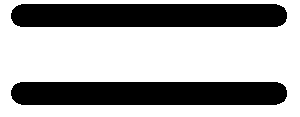 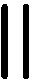 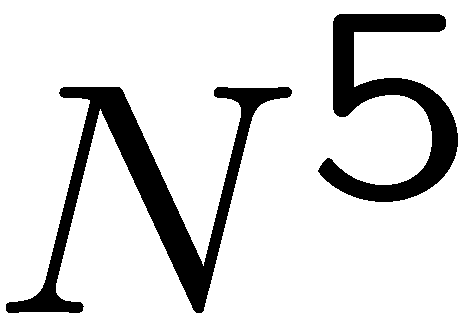 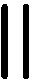 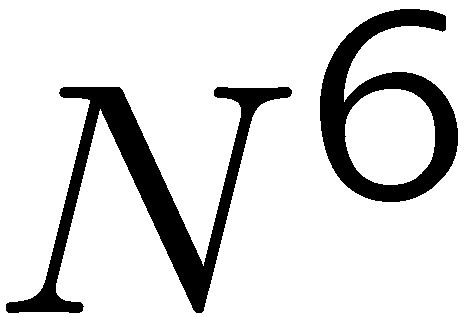 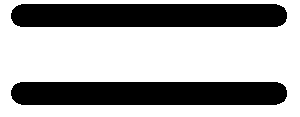 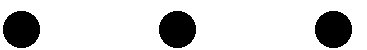 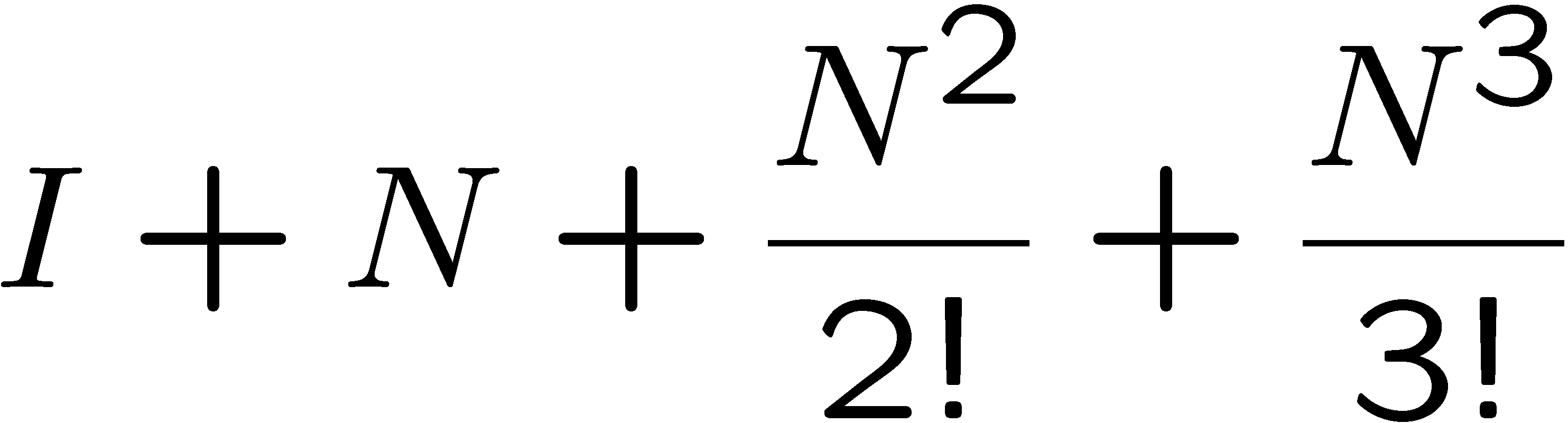 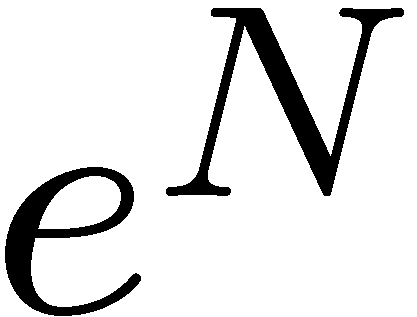 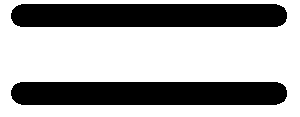 45
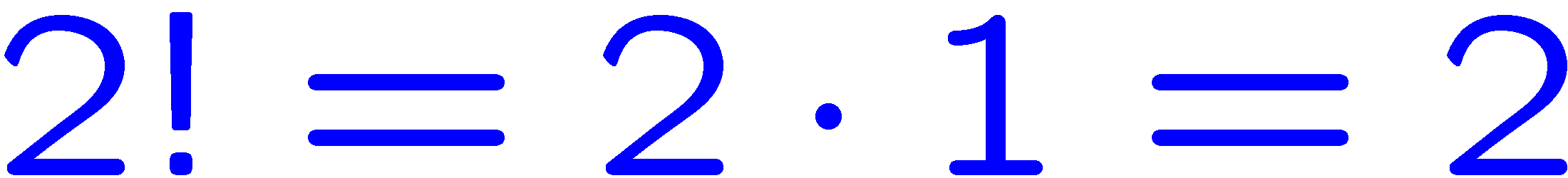 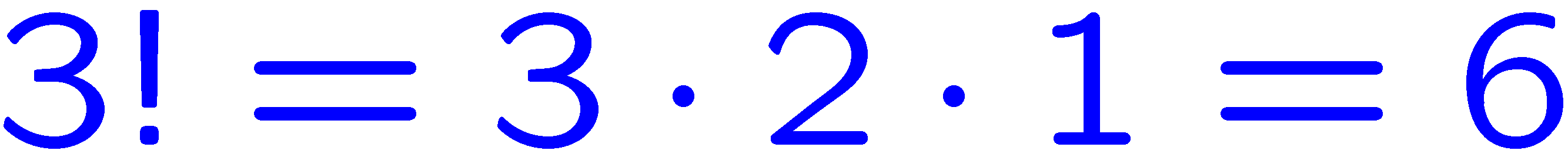 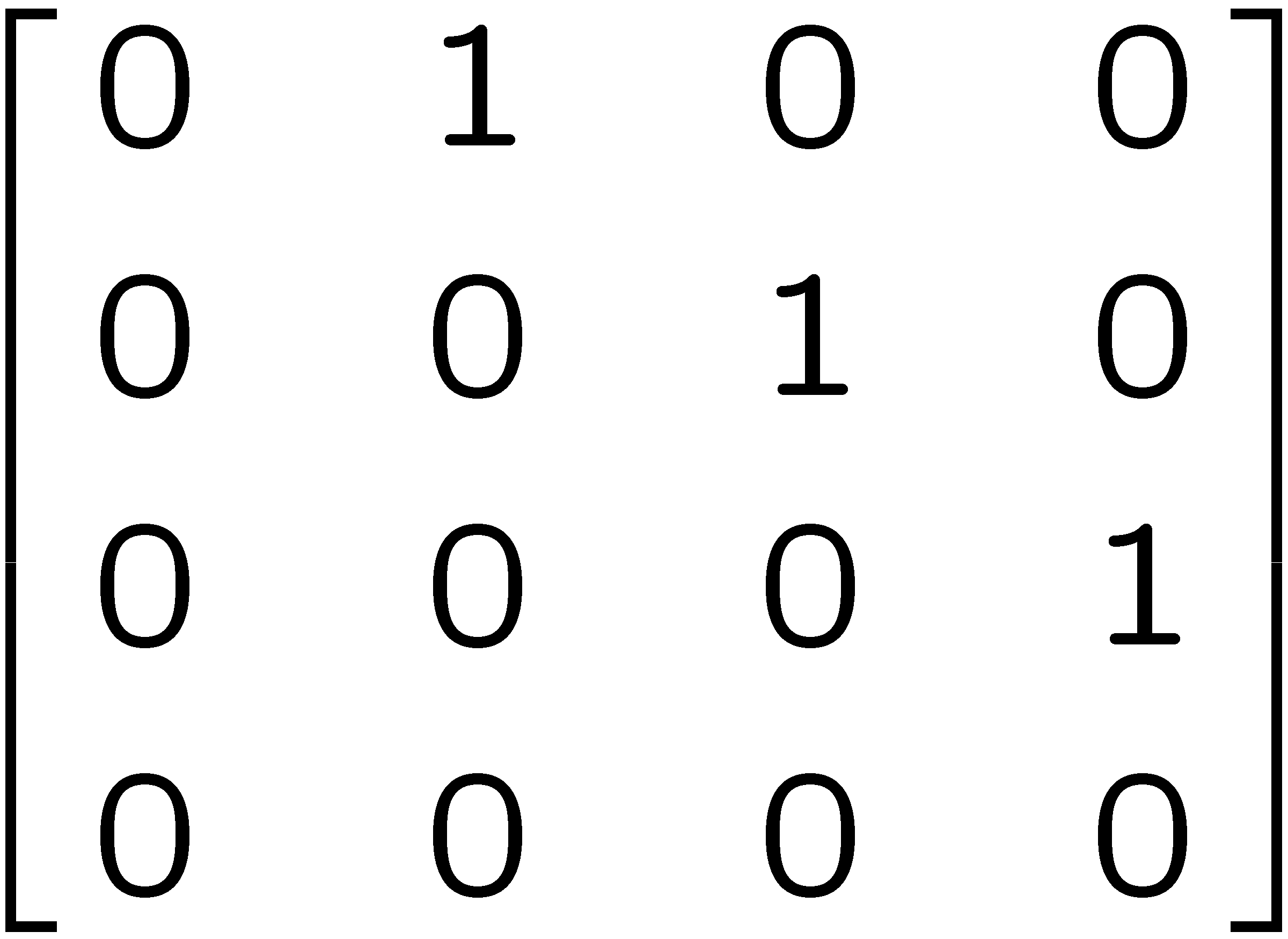 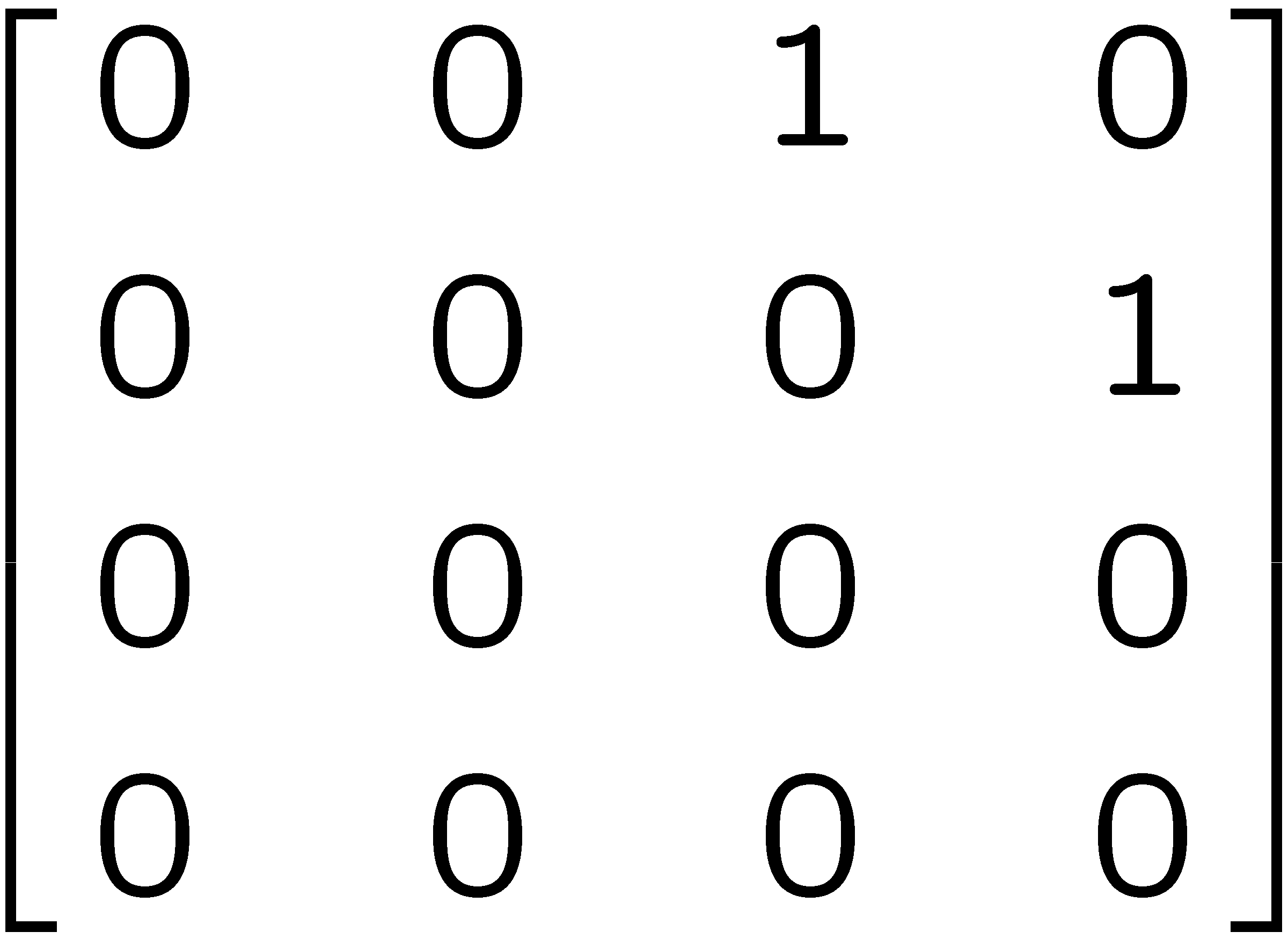 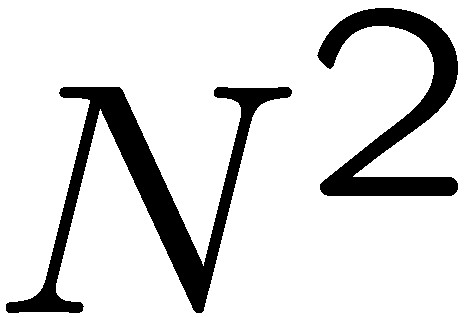 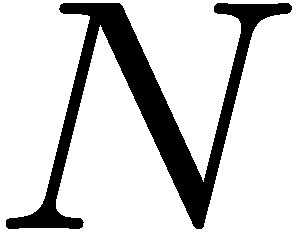 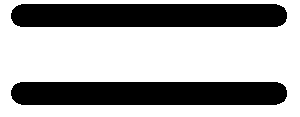 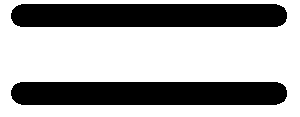 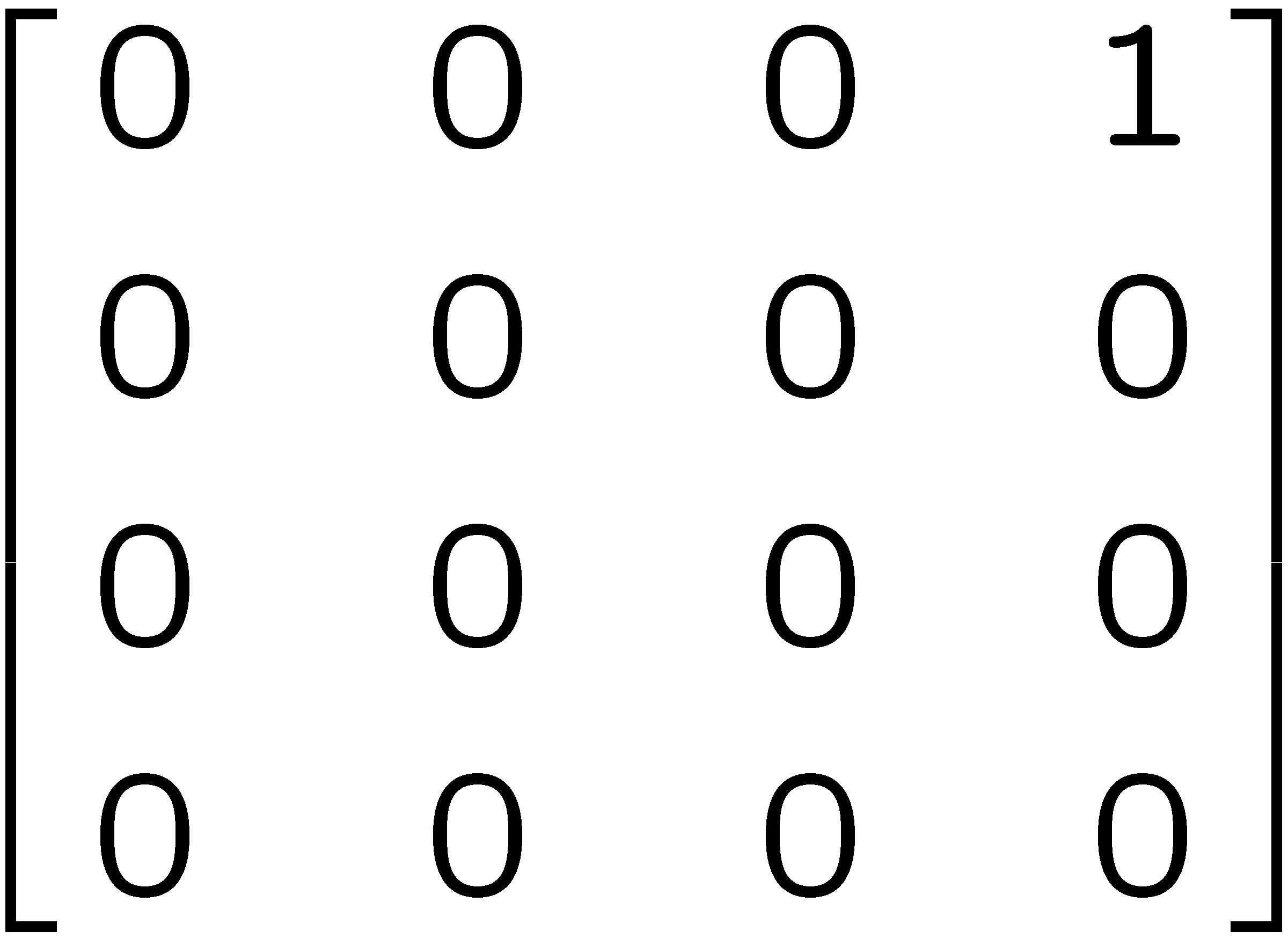 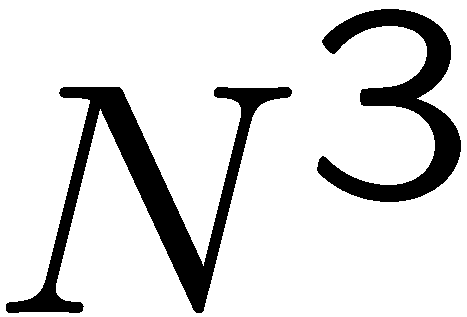 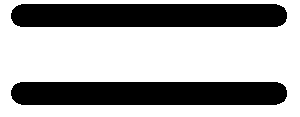 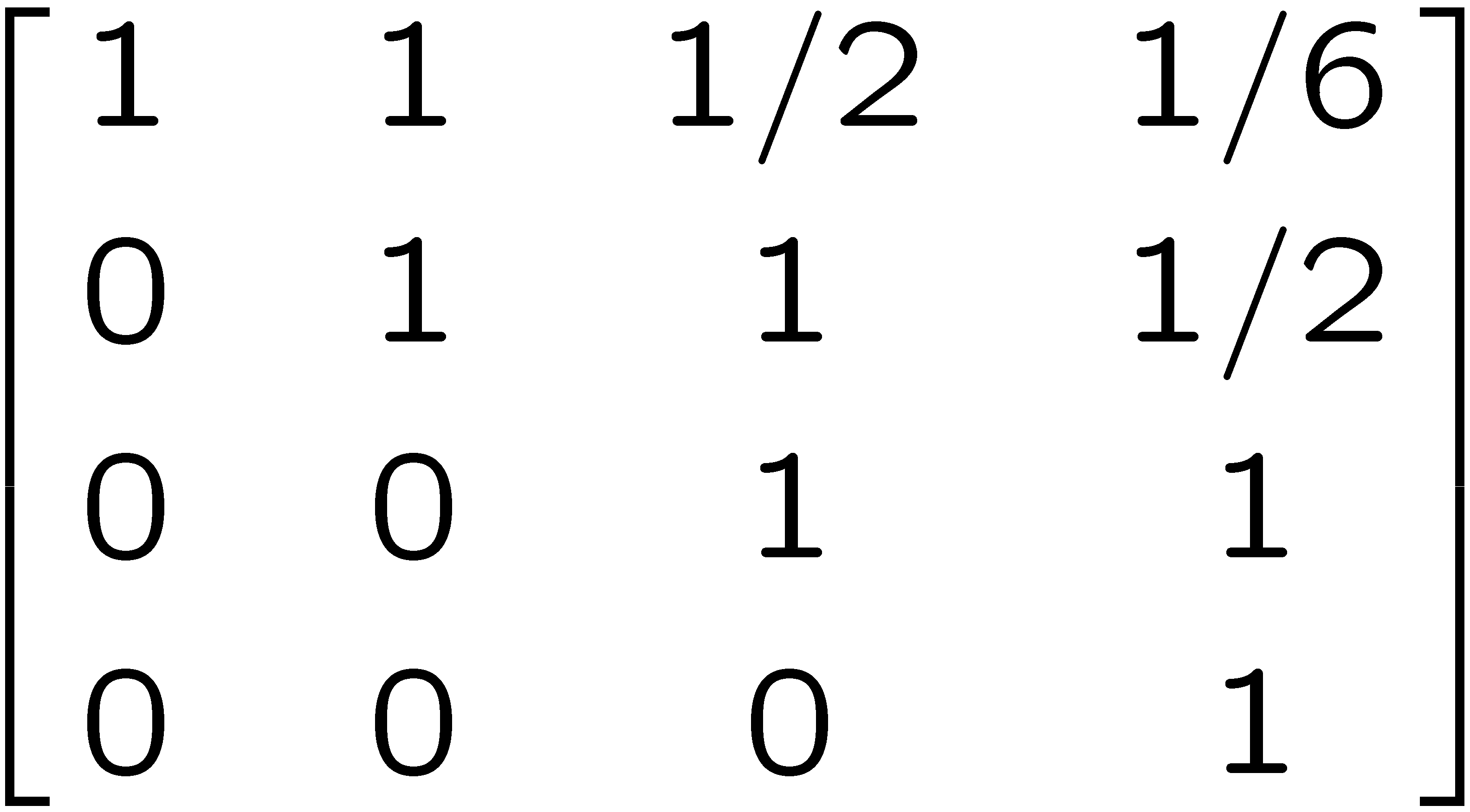 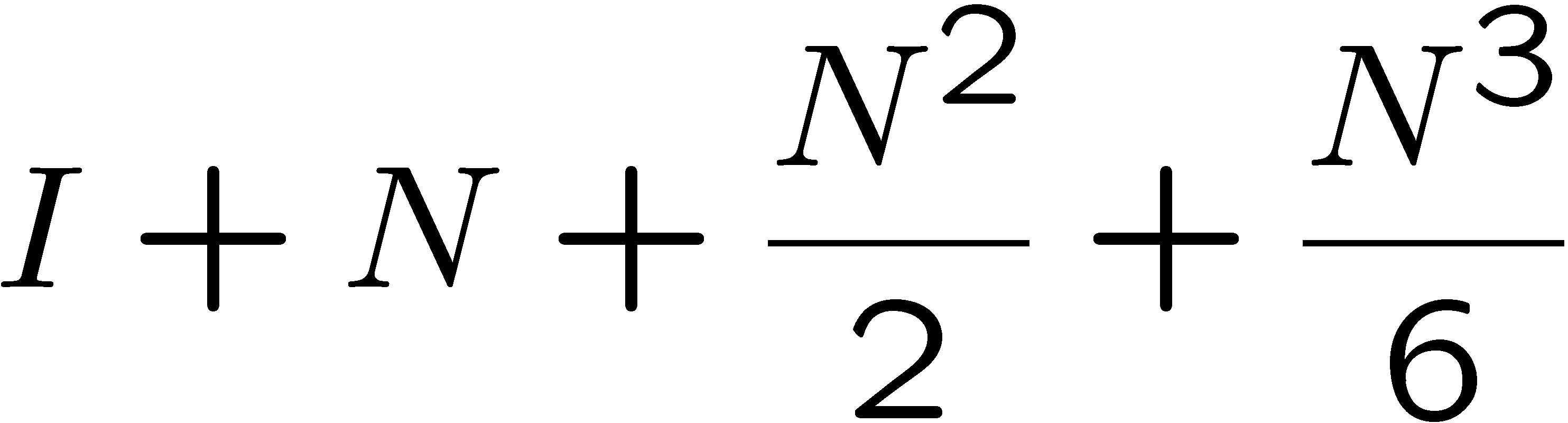 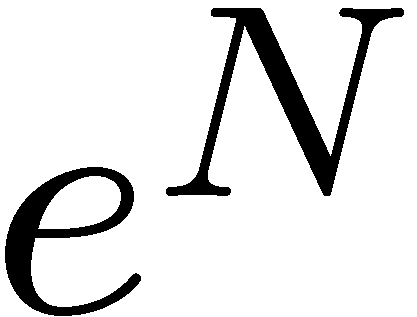 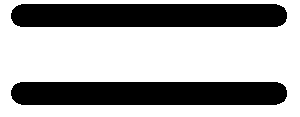 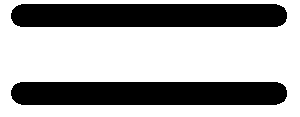 46
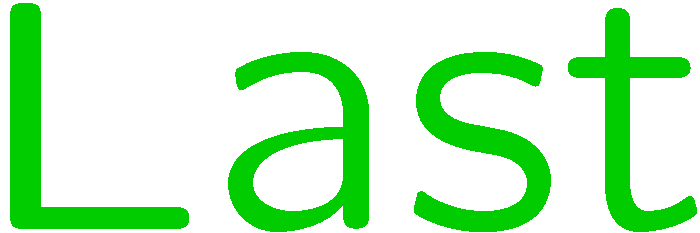 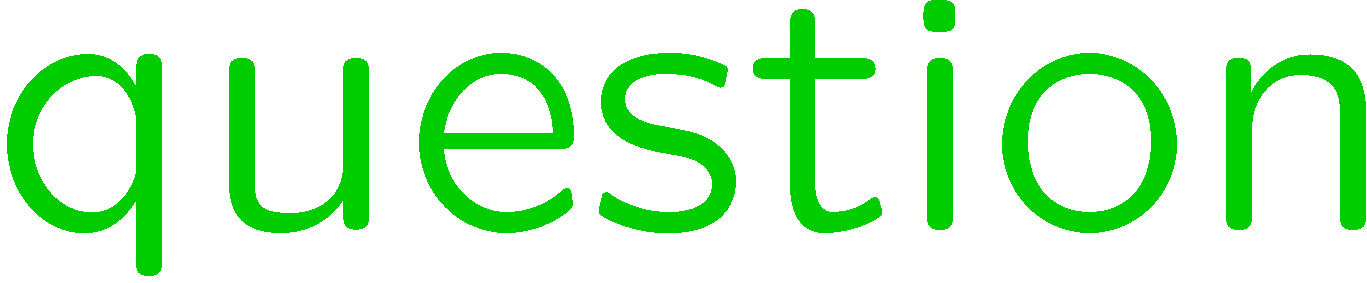 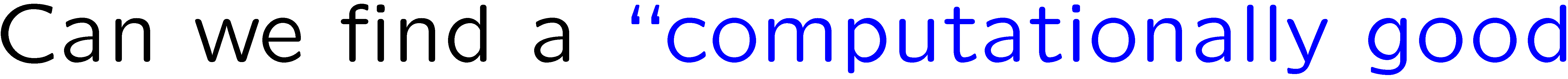 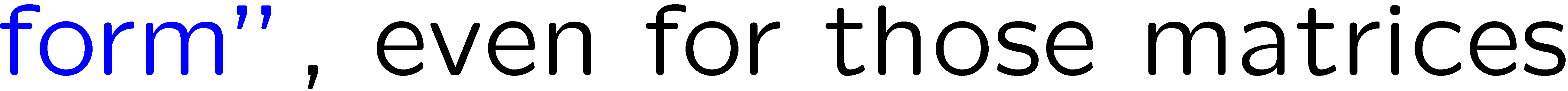 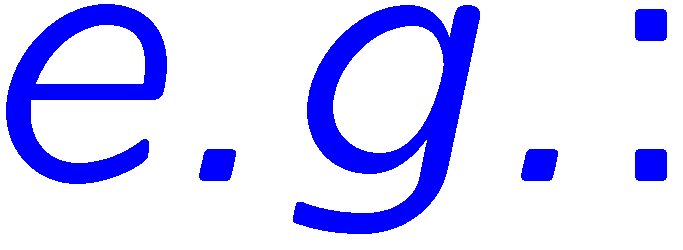 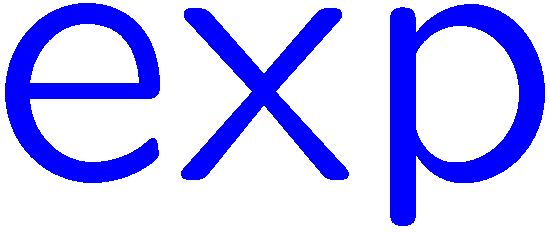 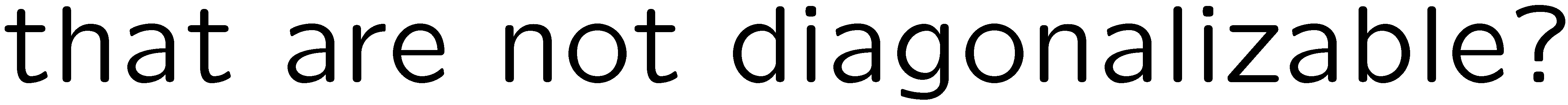 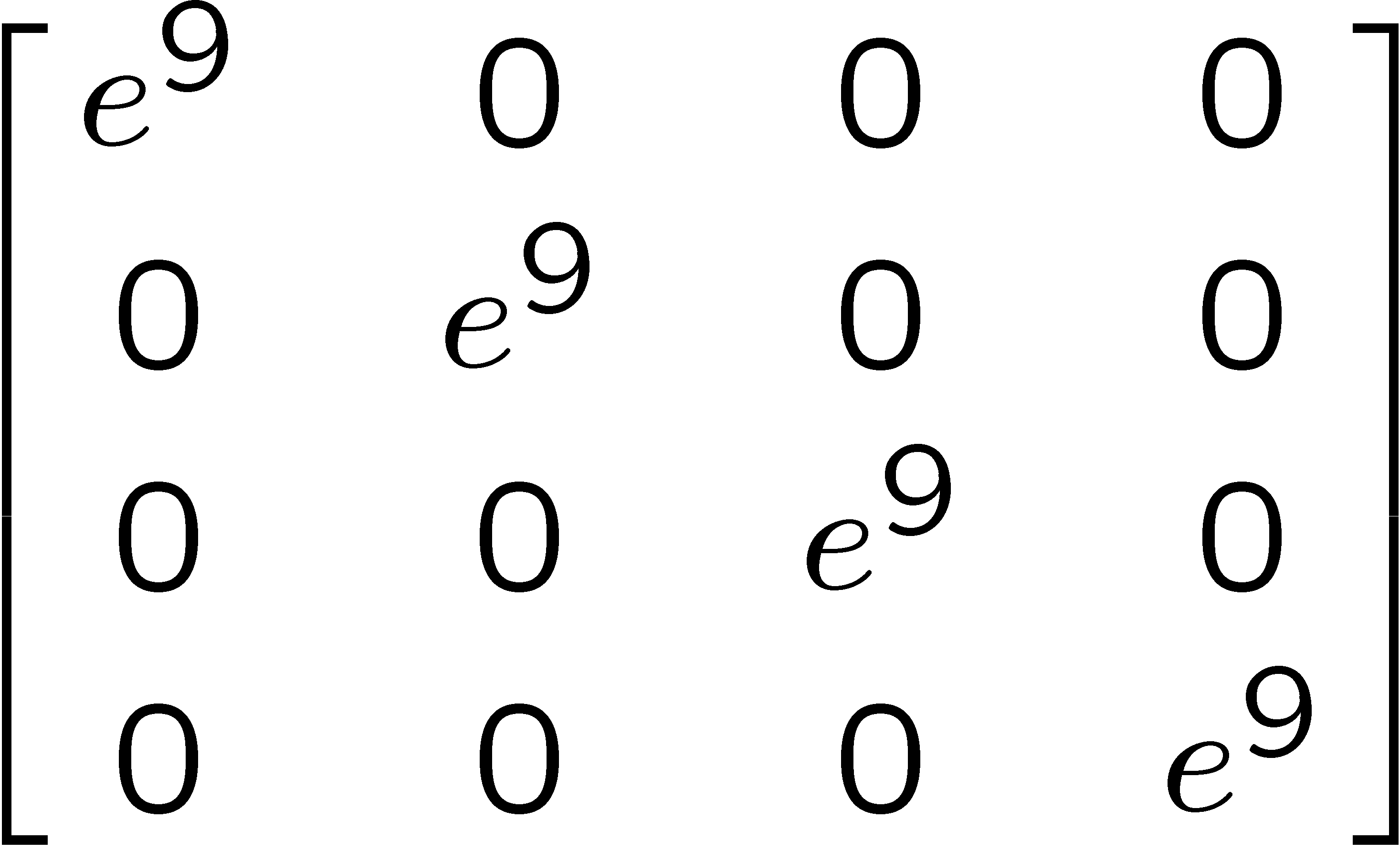 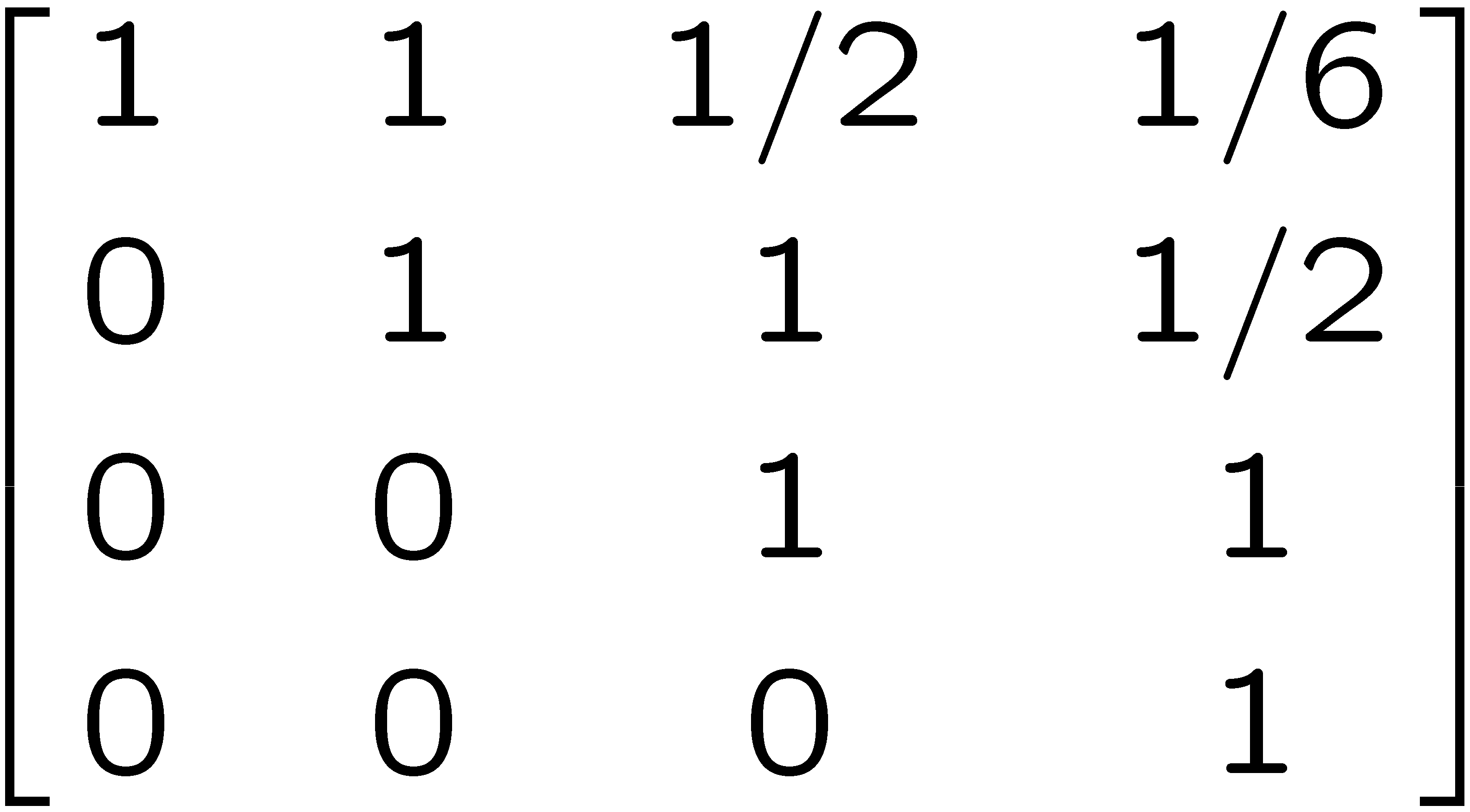 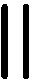 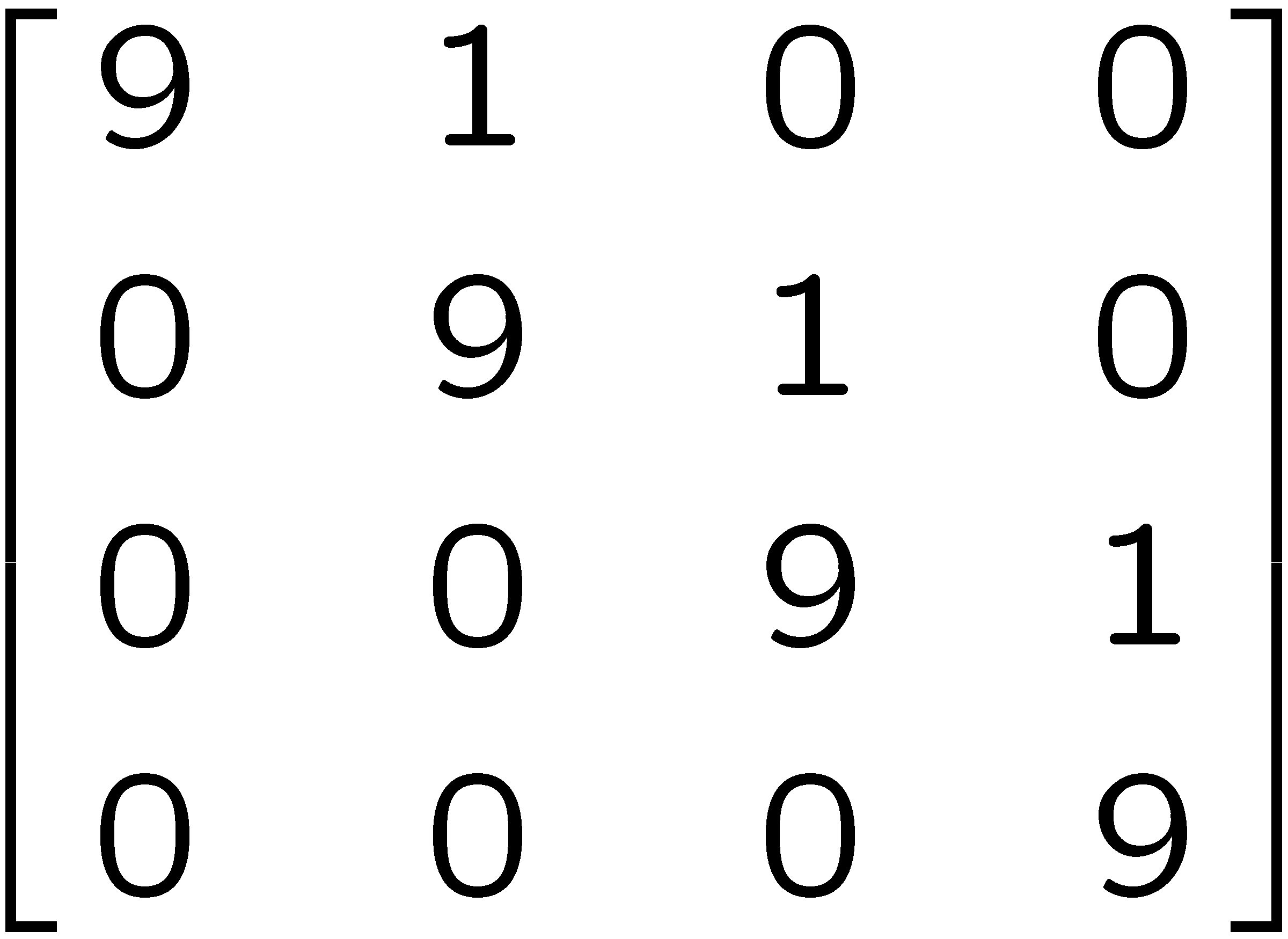 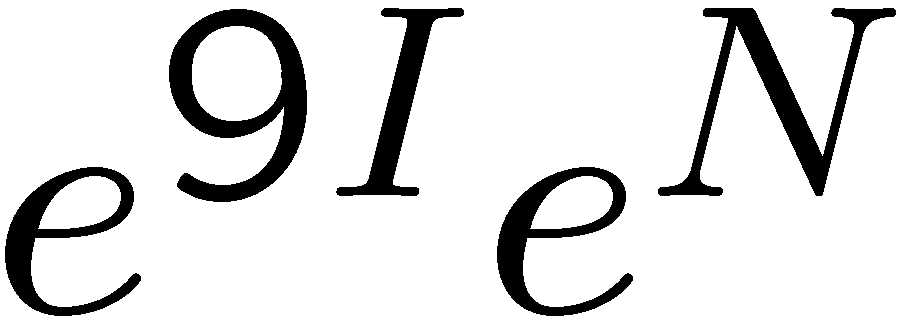 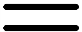 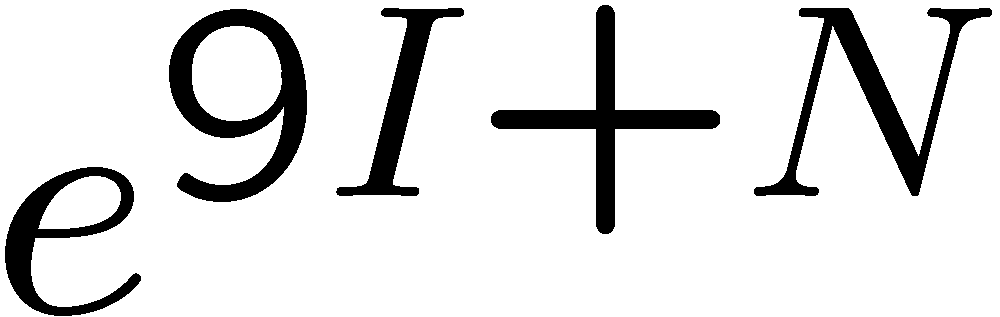 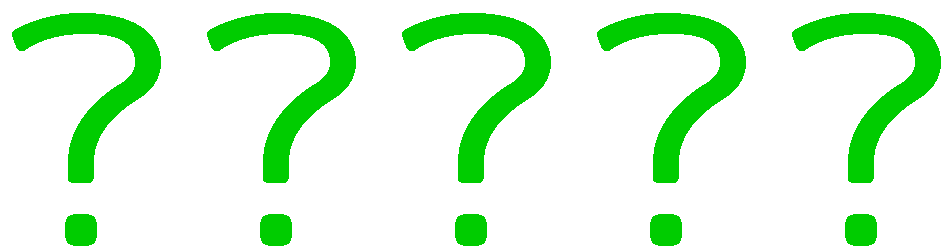 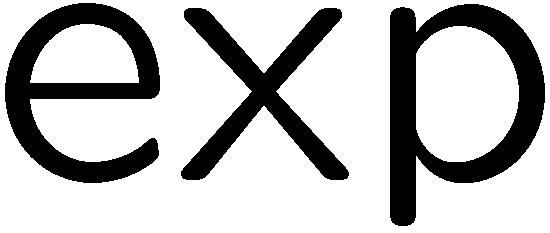 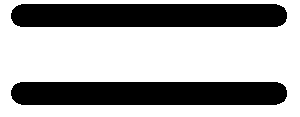 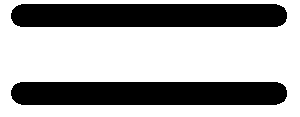 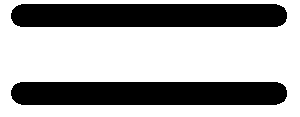 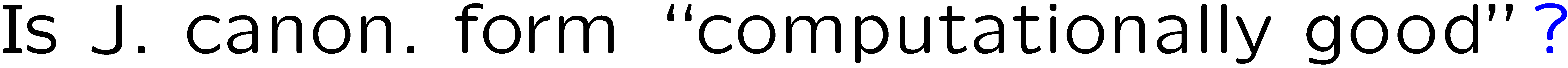 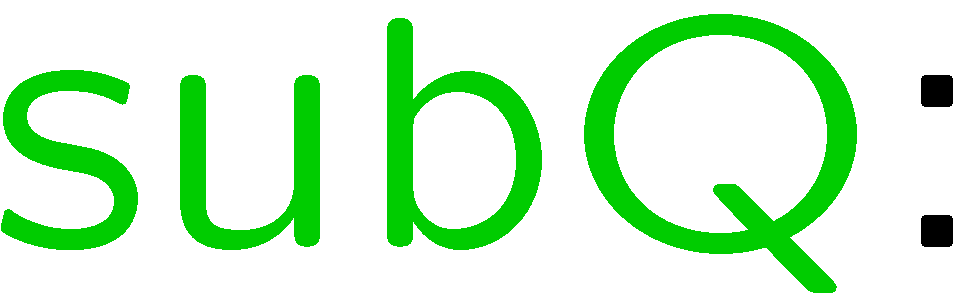 47
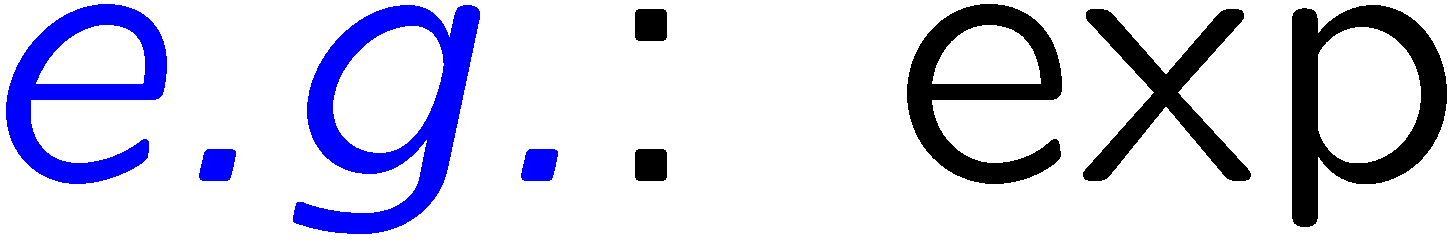 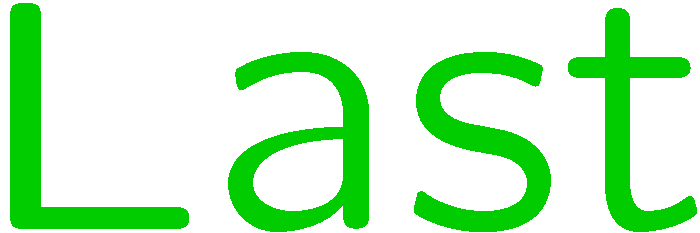 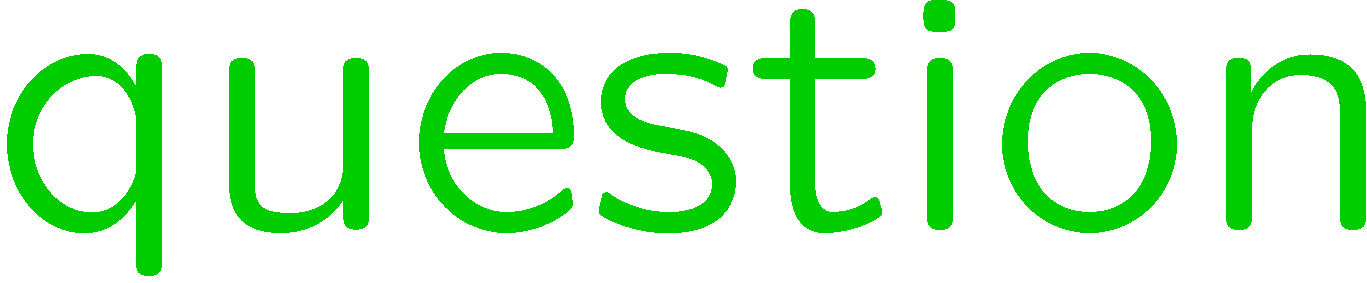 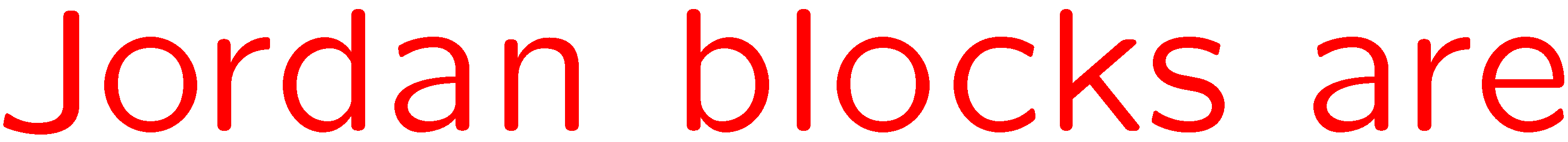 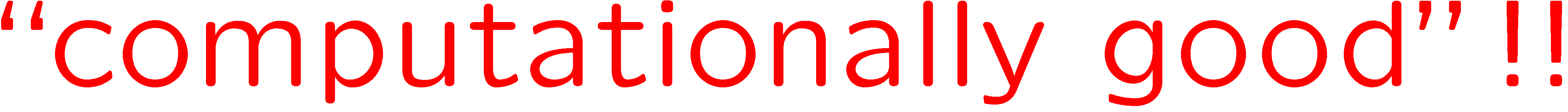 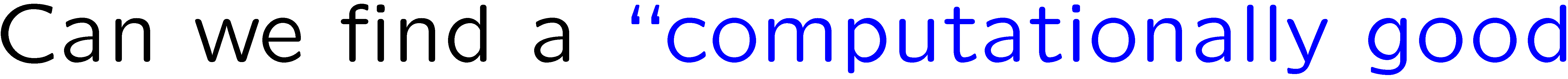 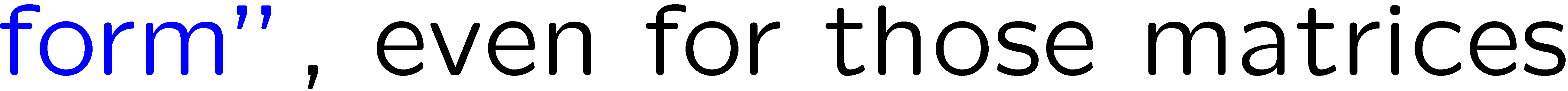 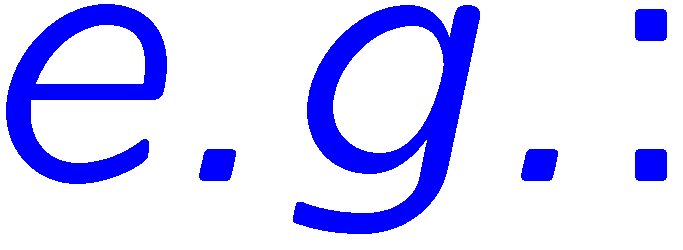 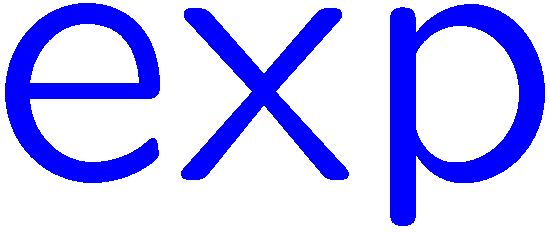 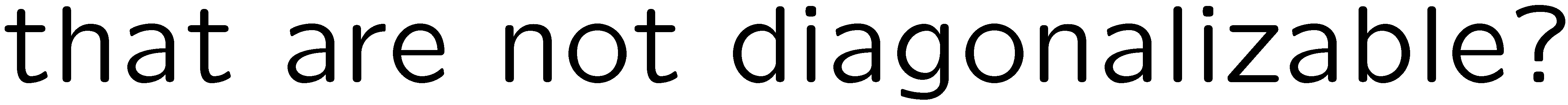 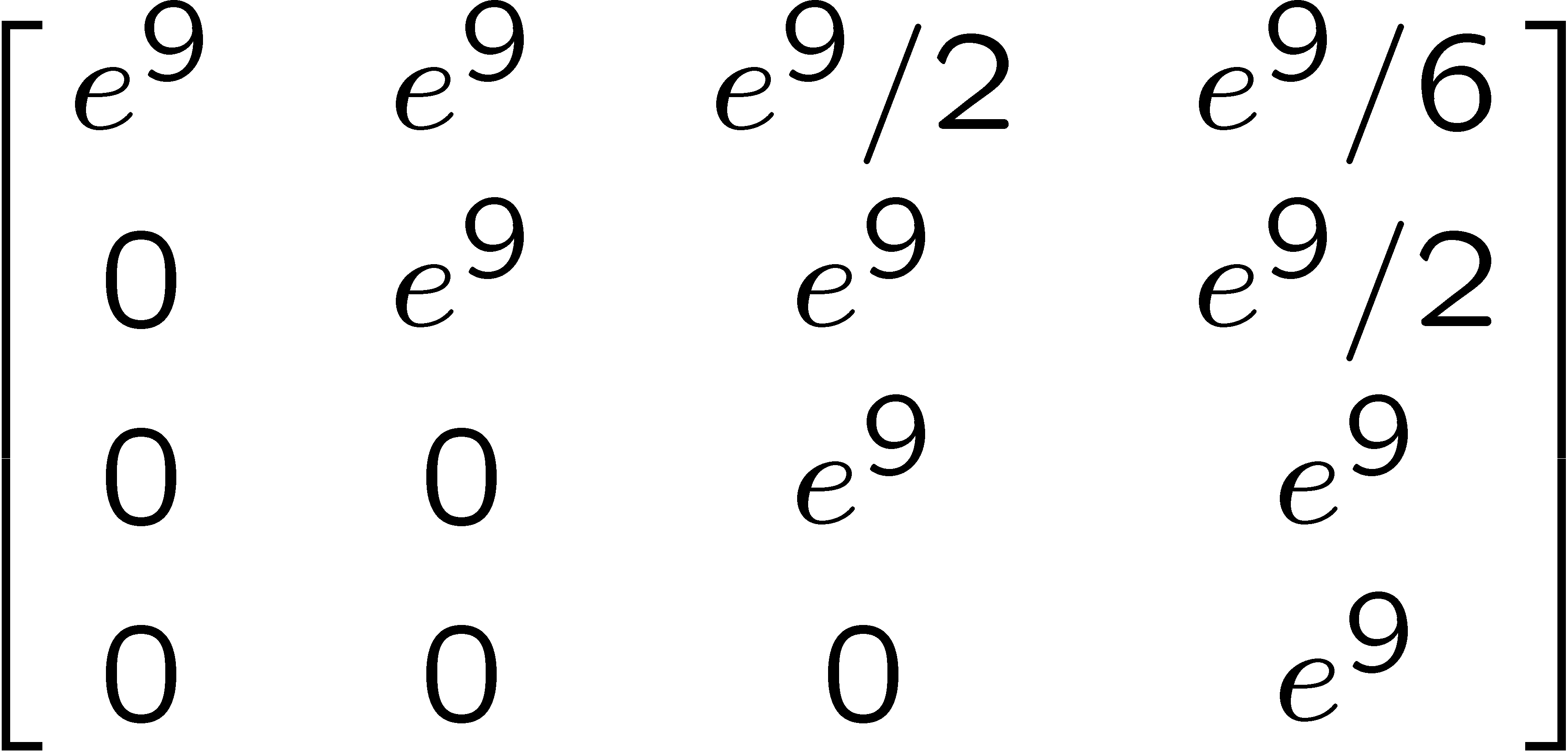 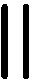 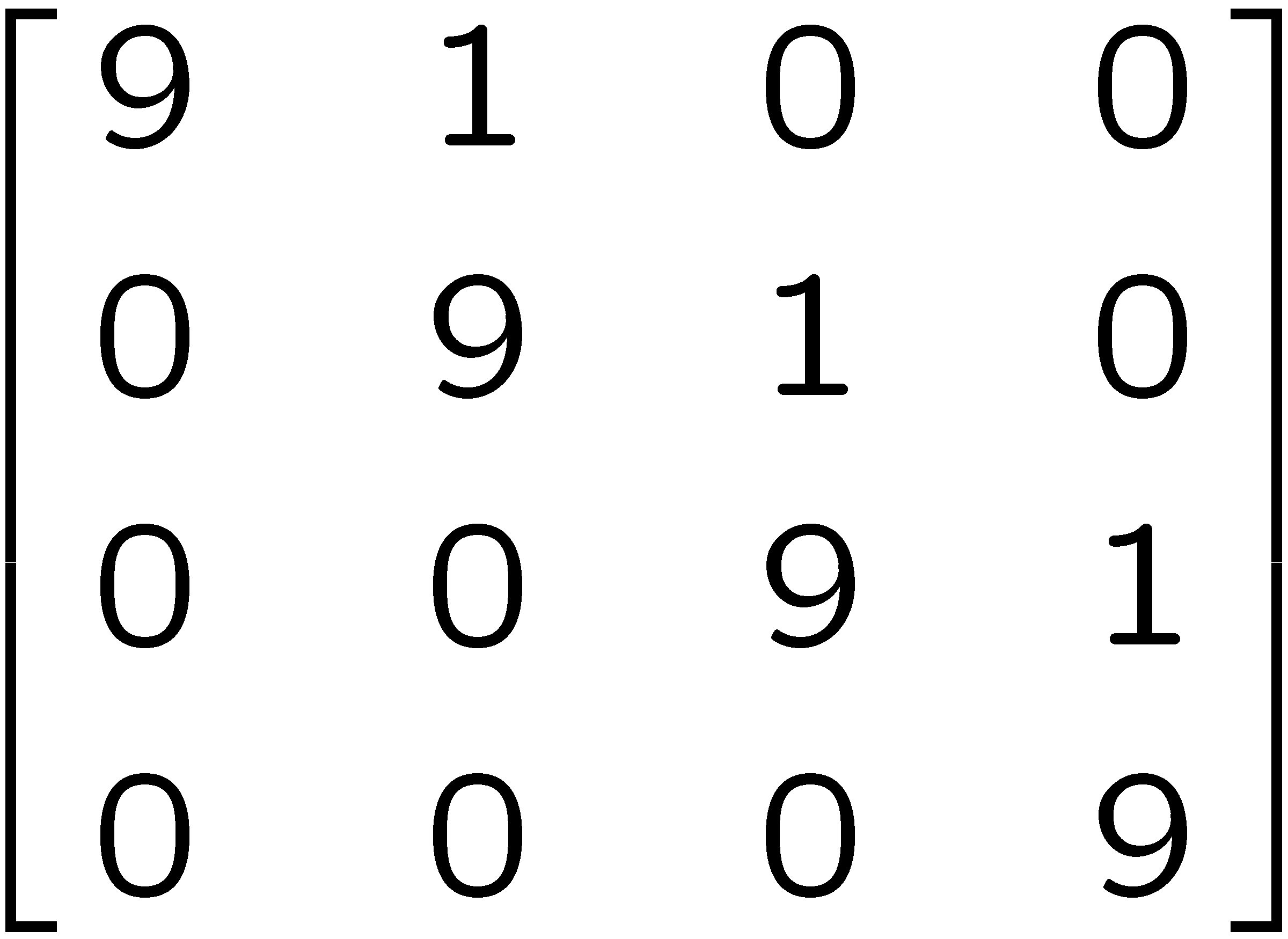 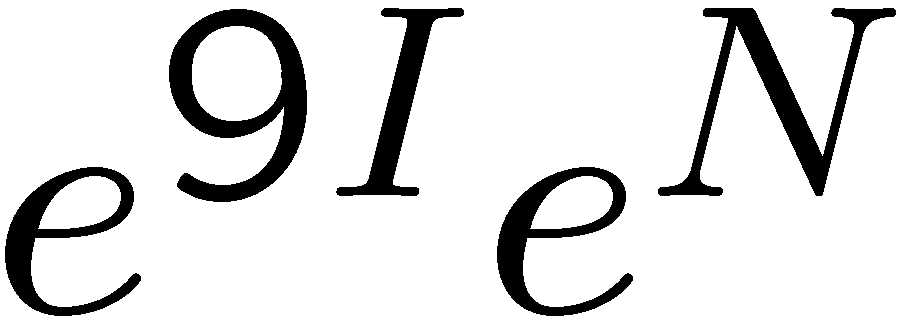 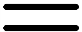 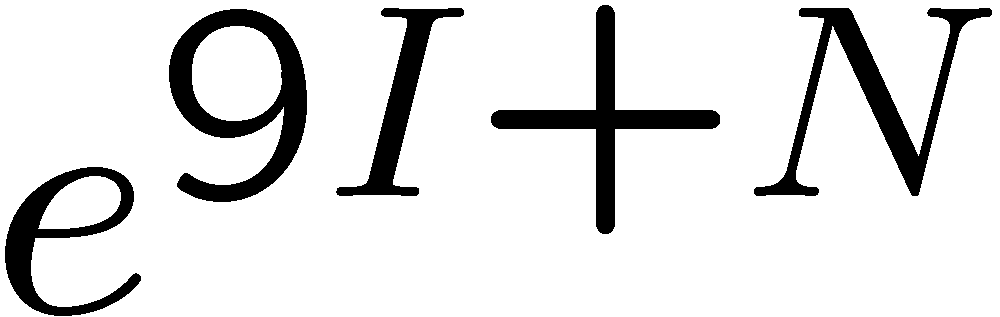 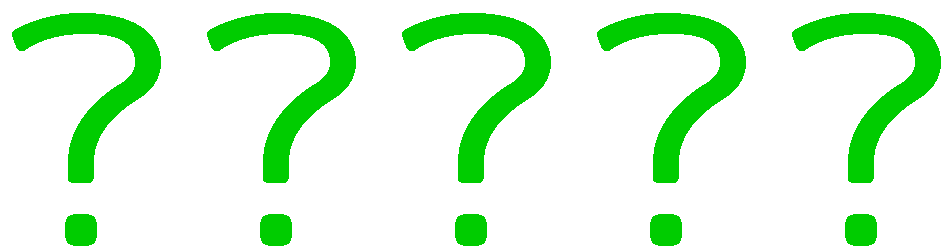 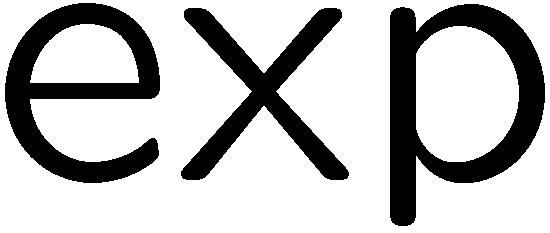 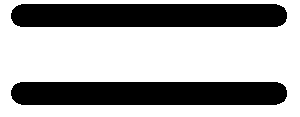 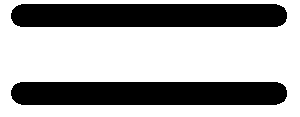 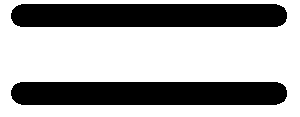 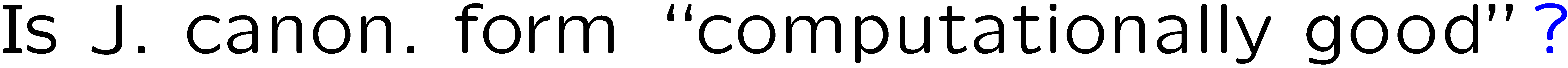 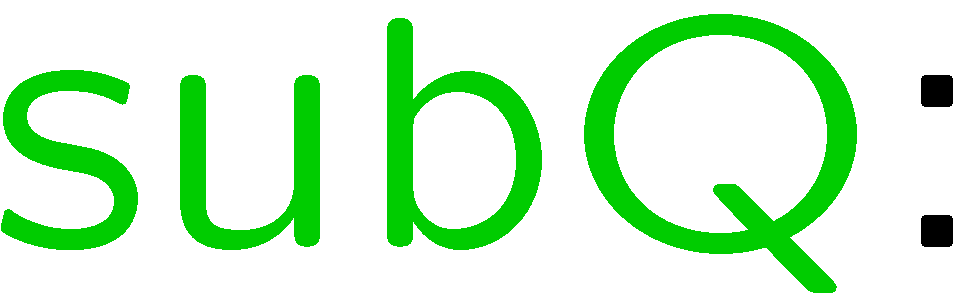 48
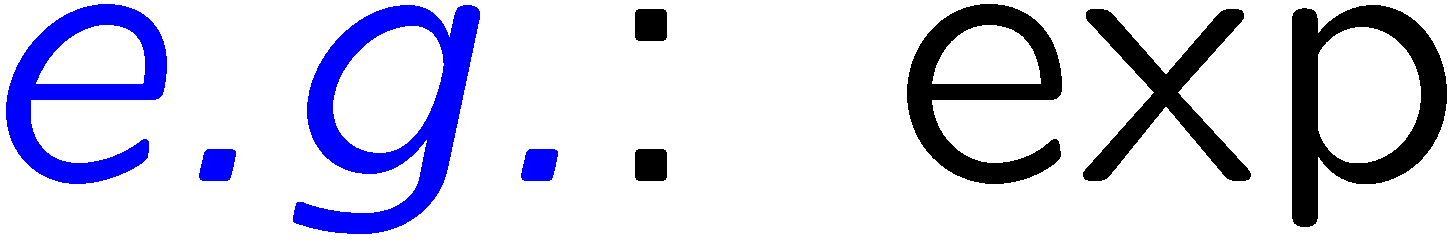 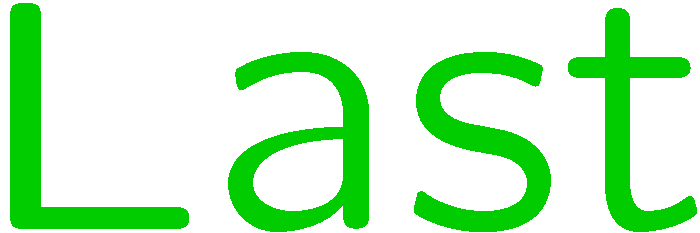 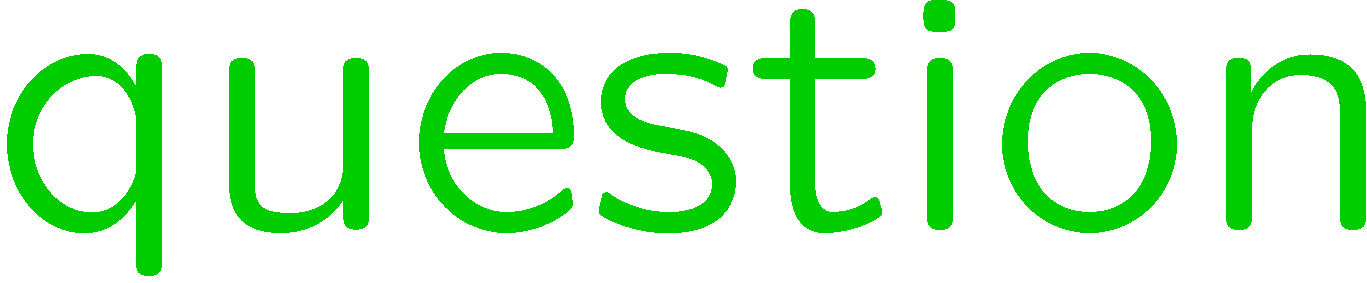 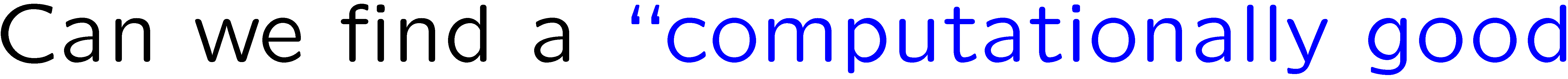 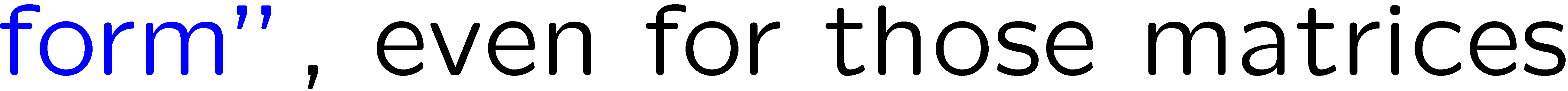 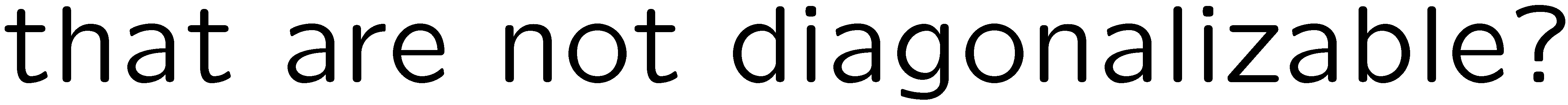 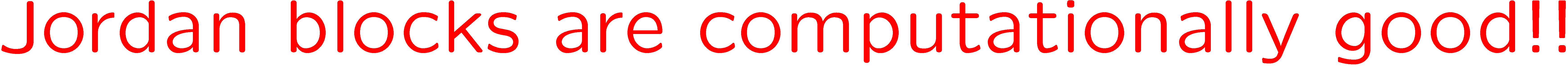 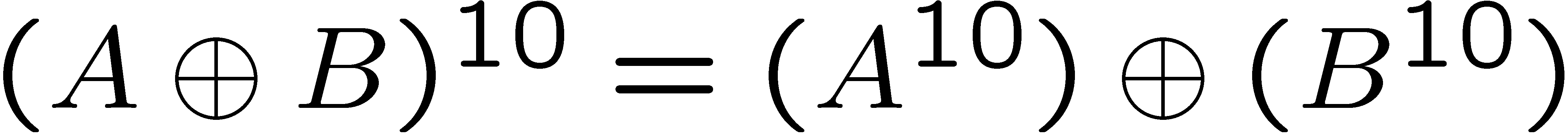 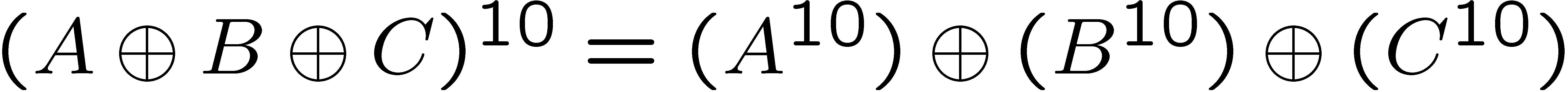 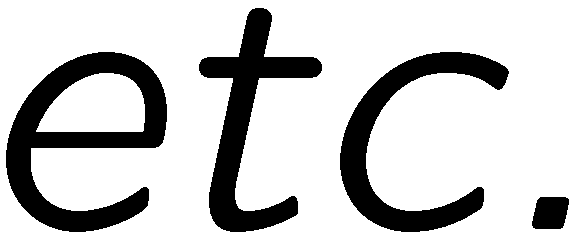 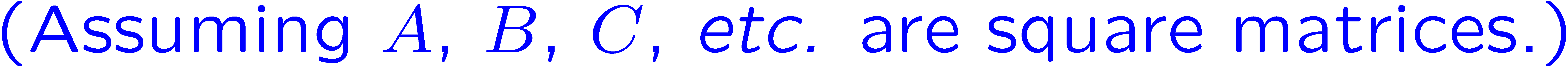 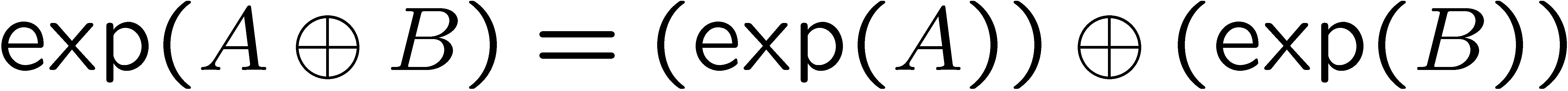 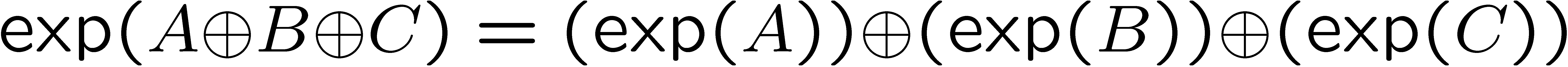 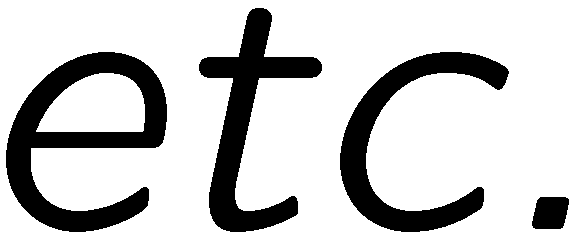 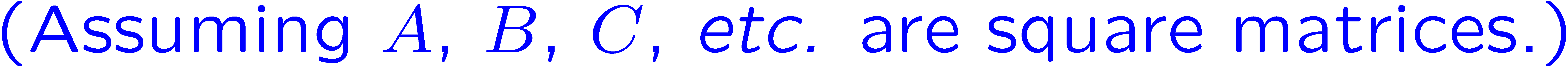 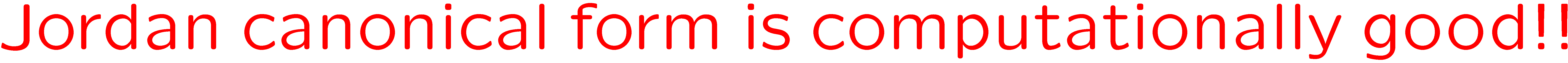 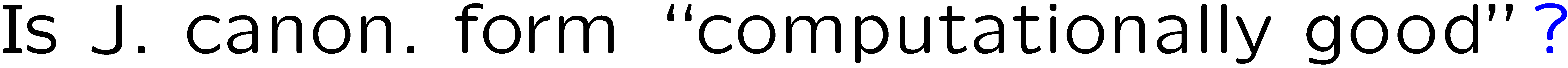 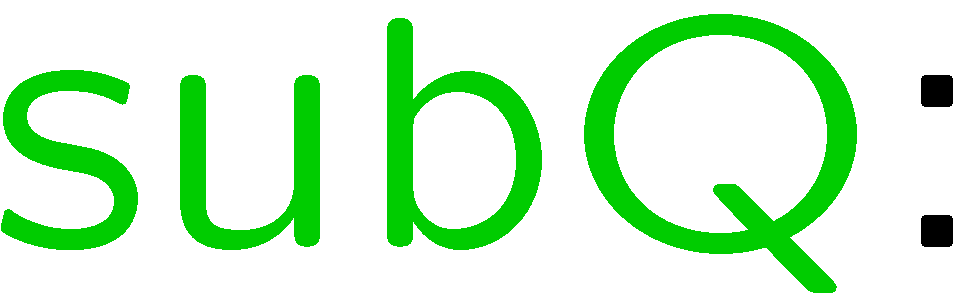 49
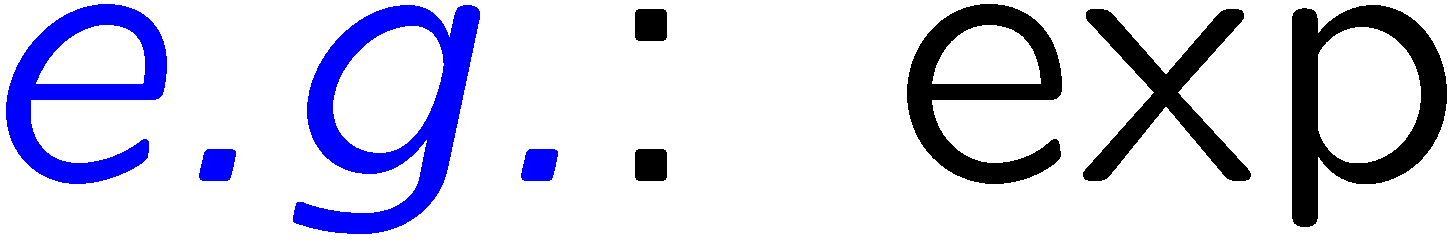 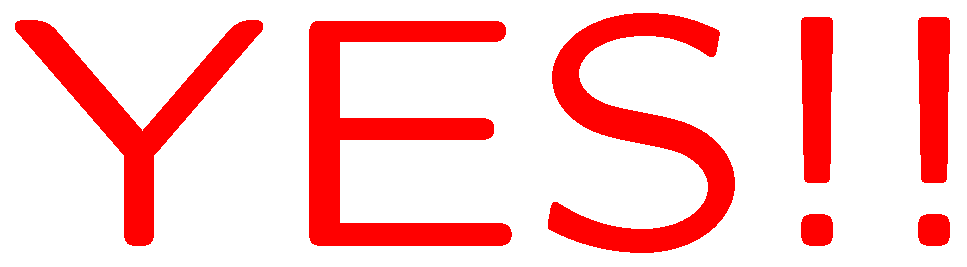 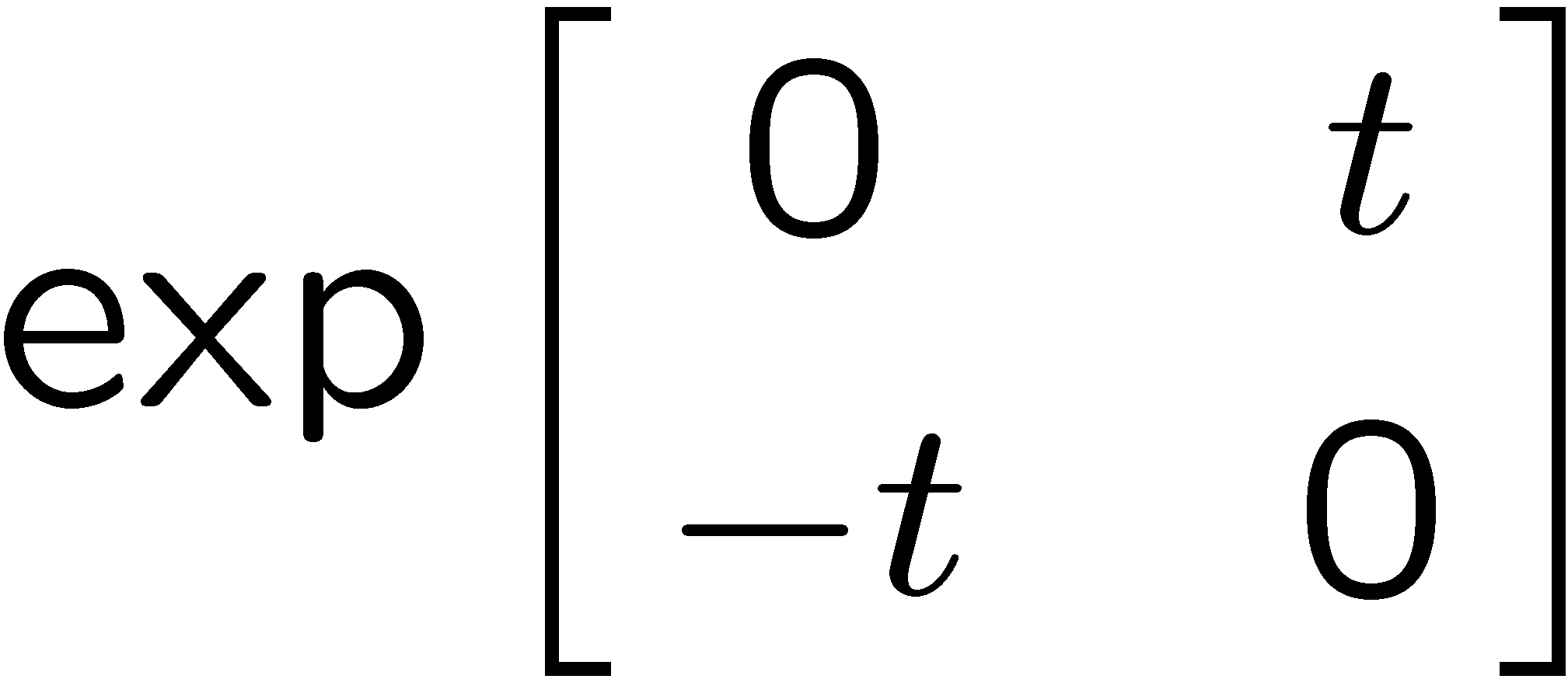 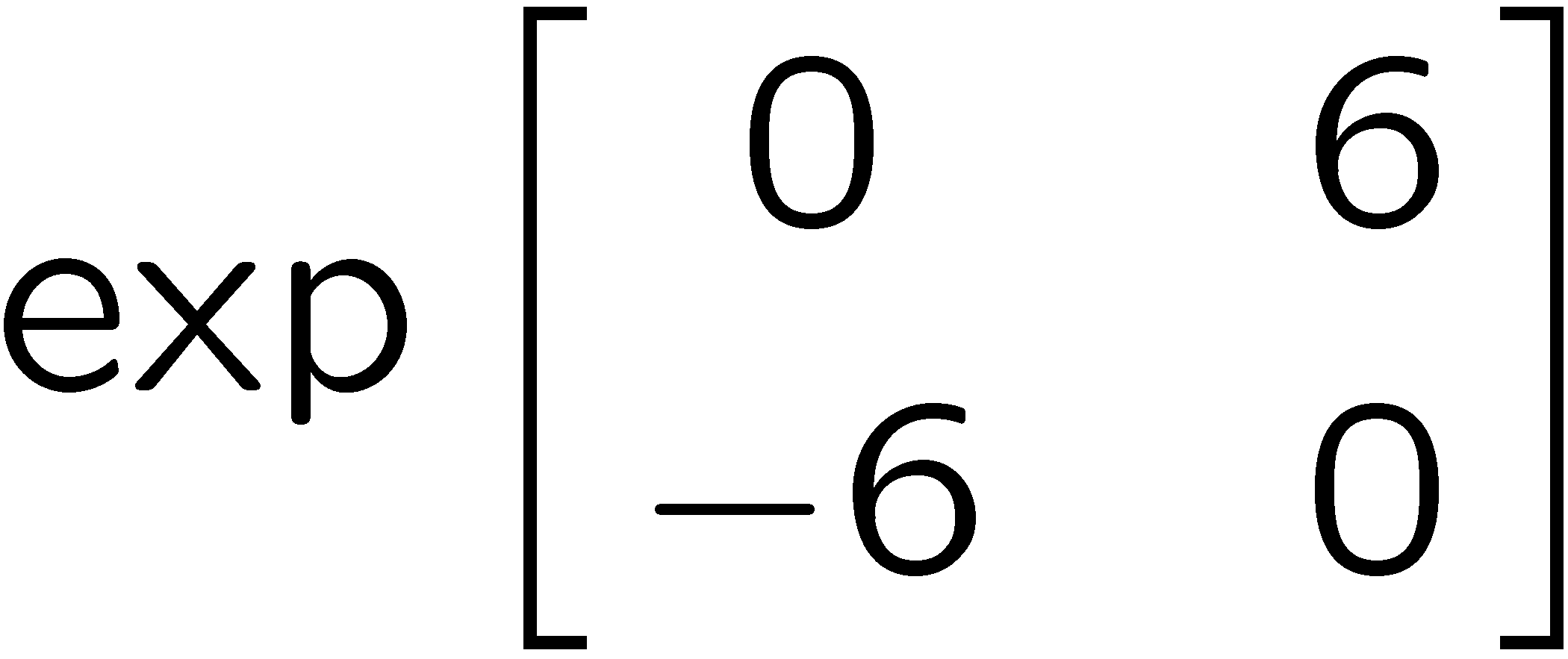 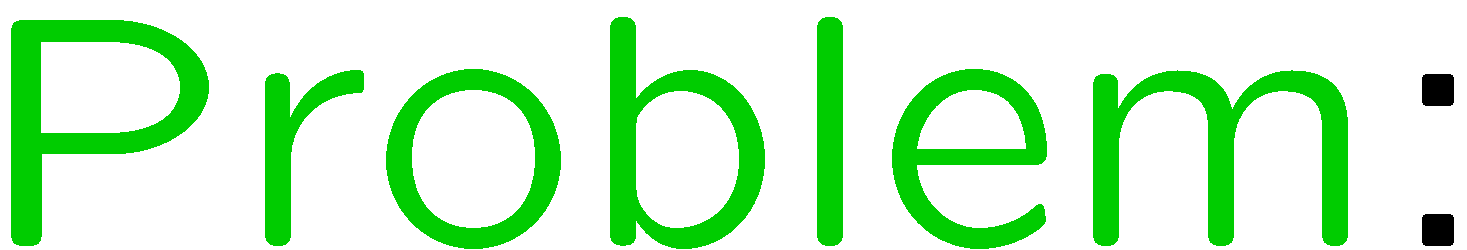 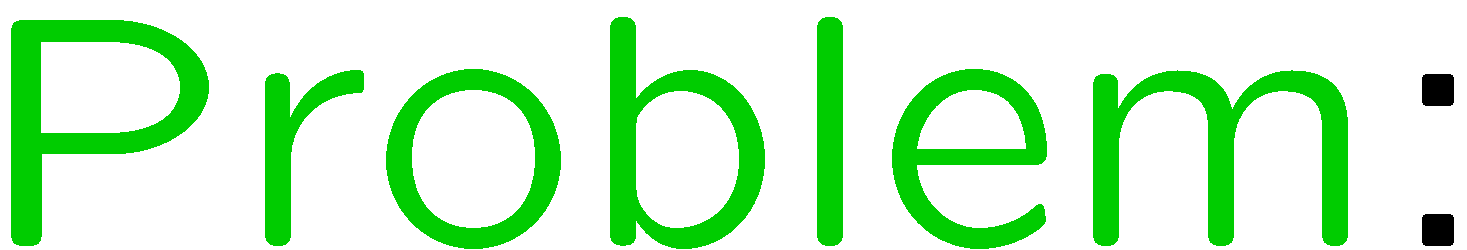 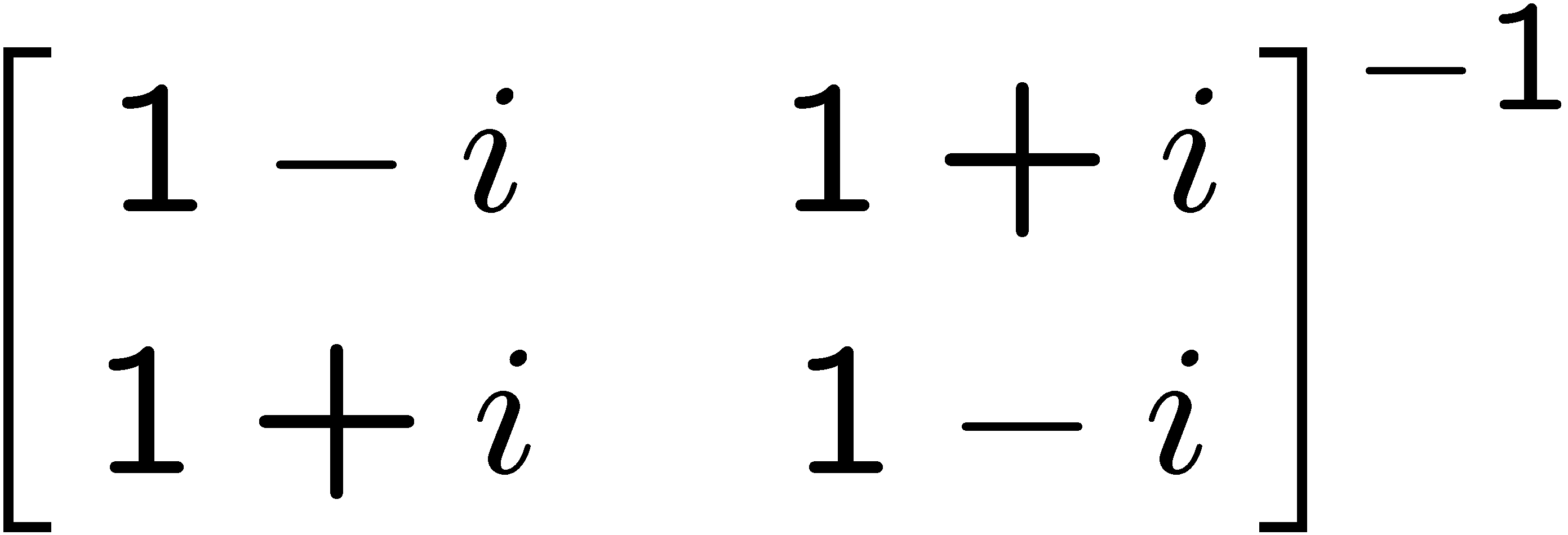 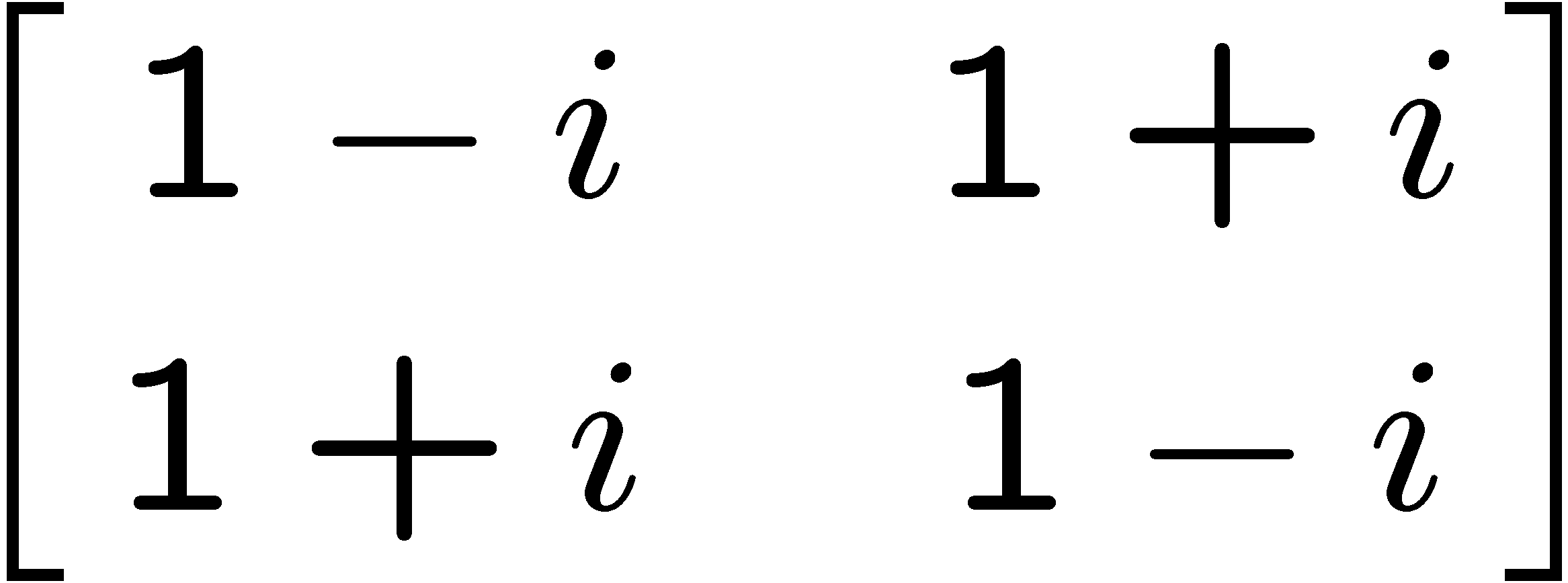 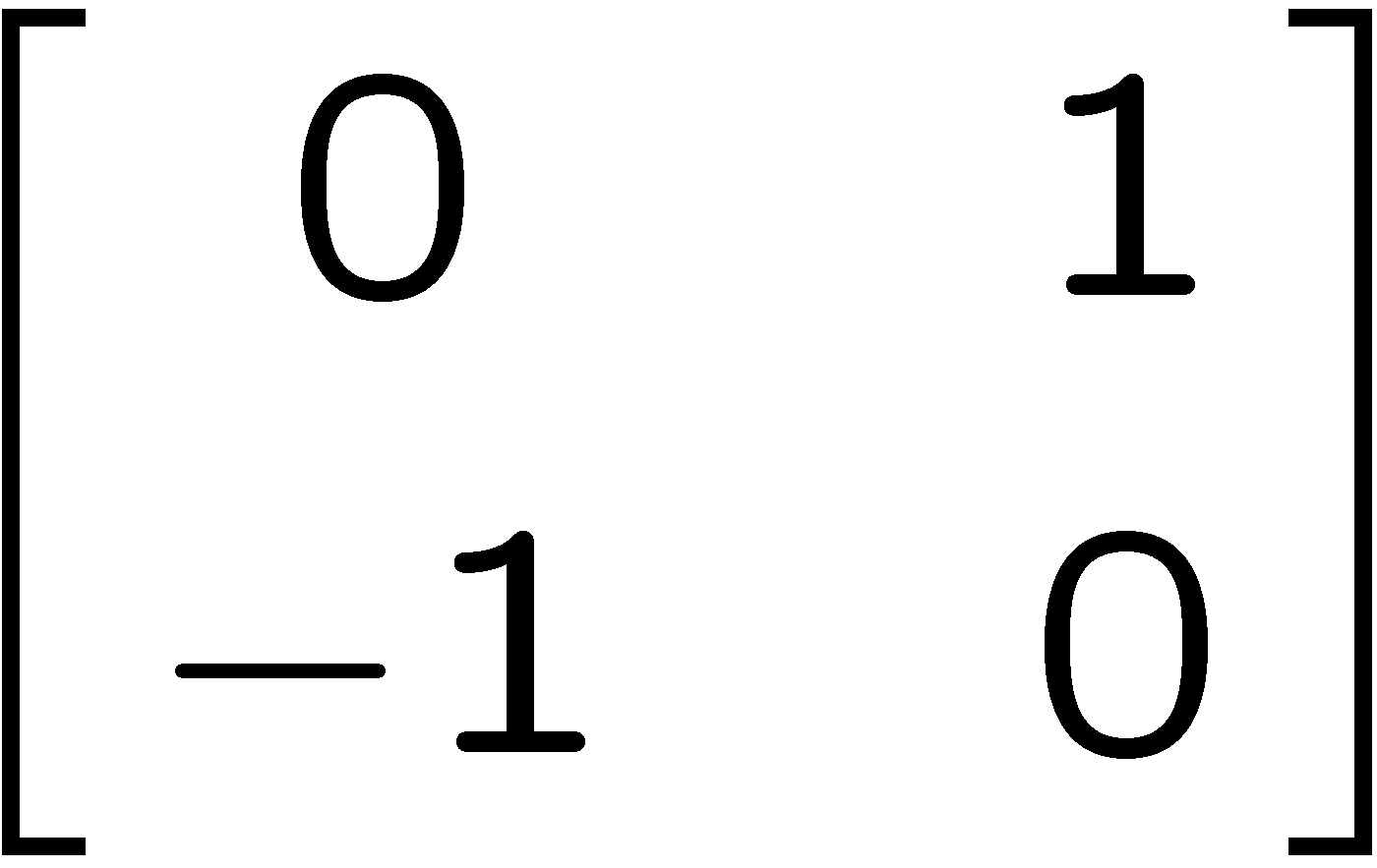 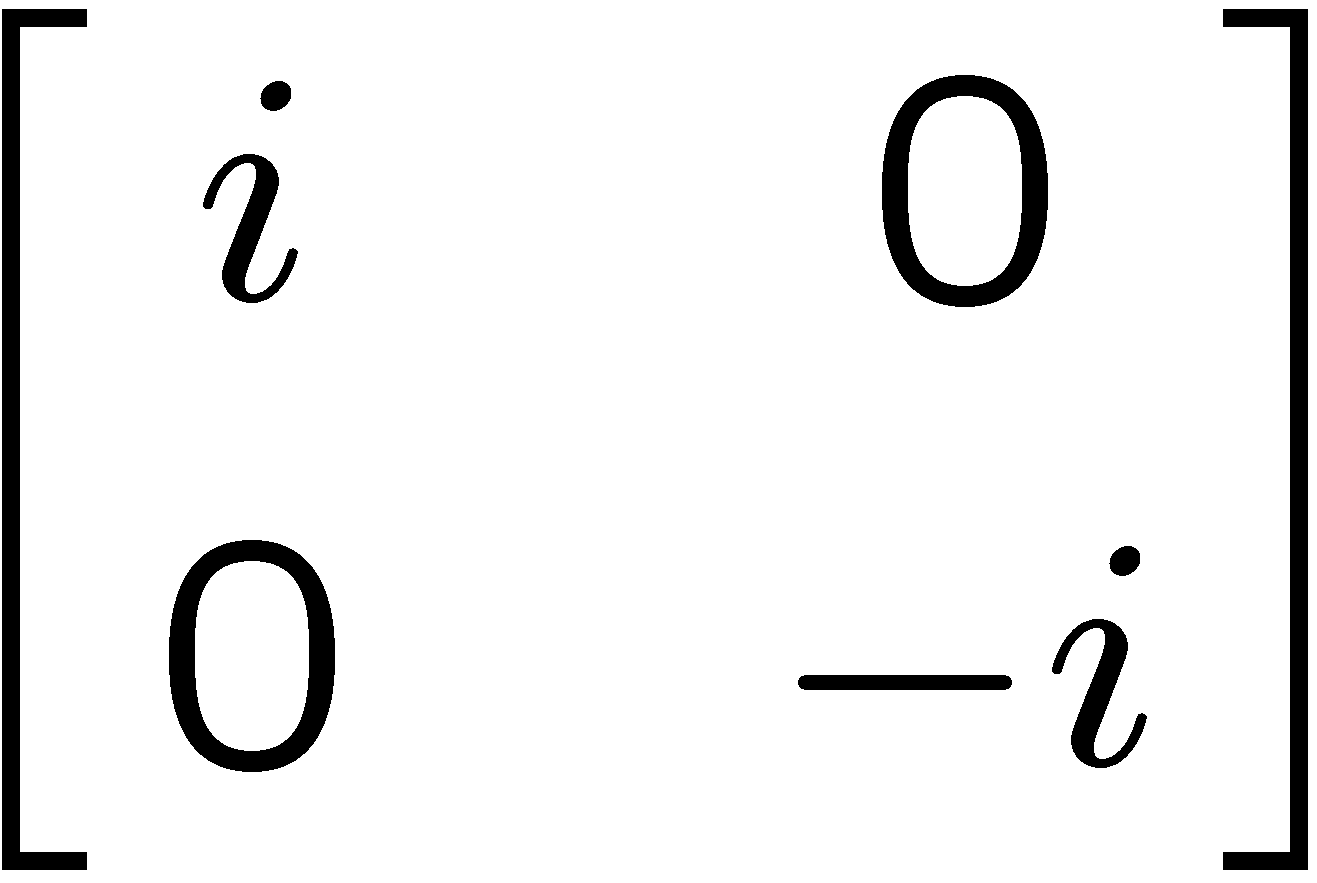 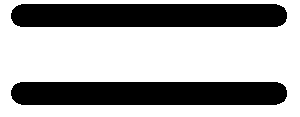 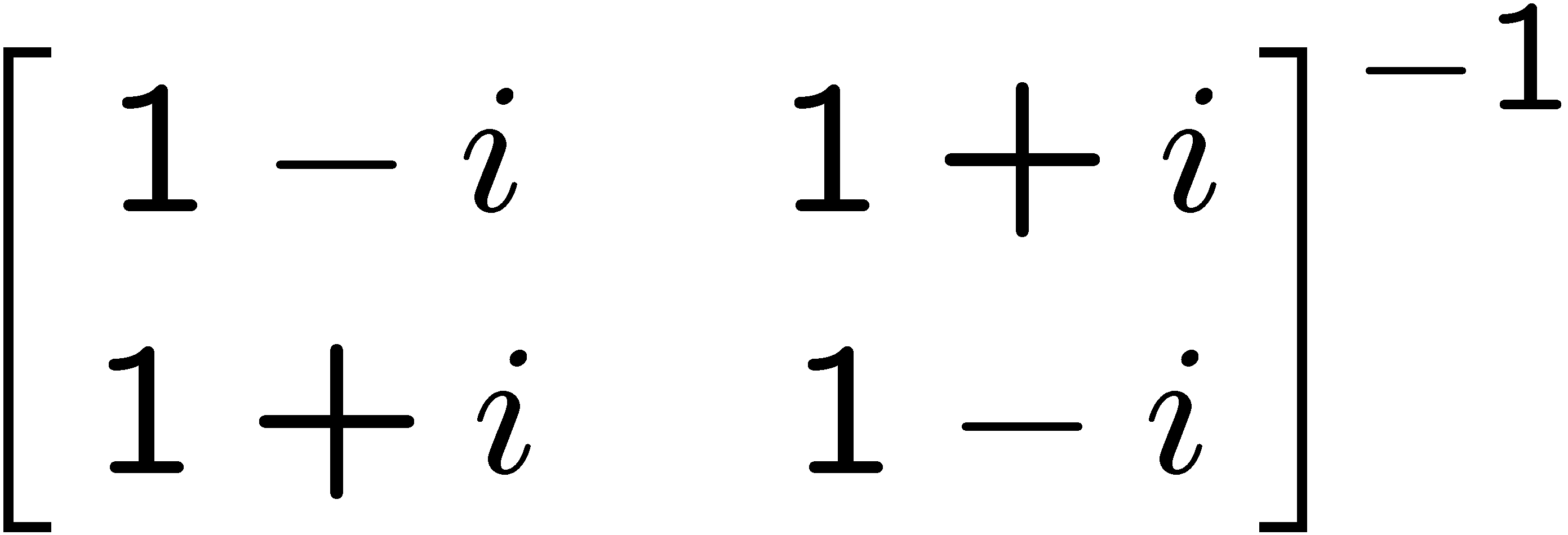 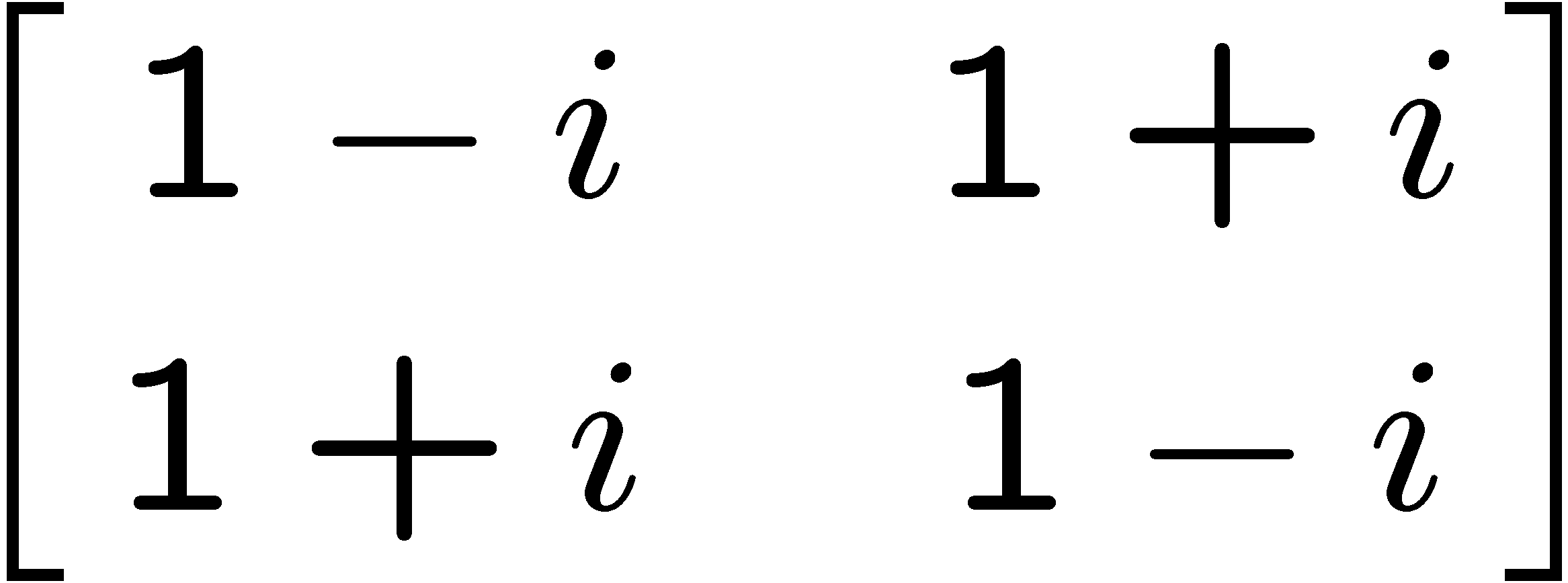 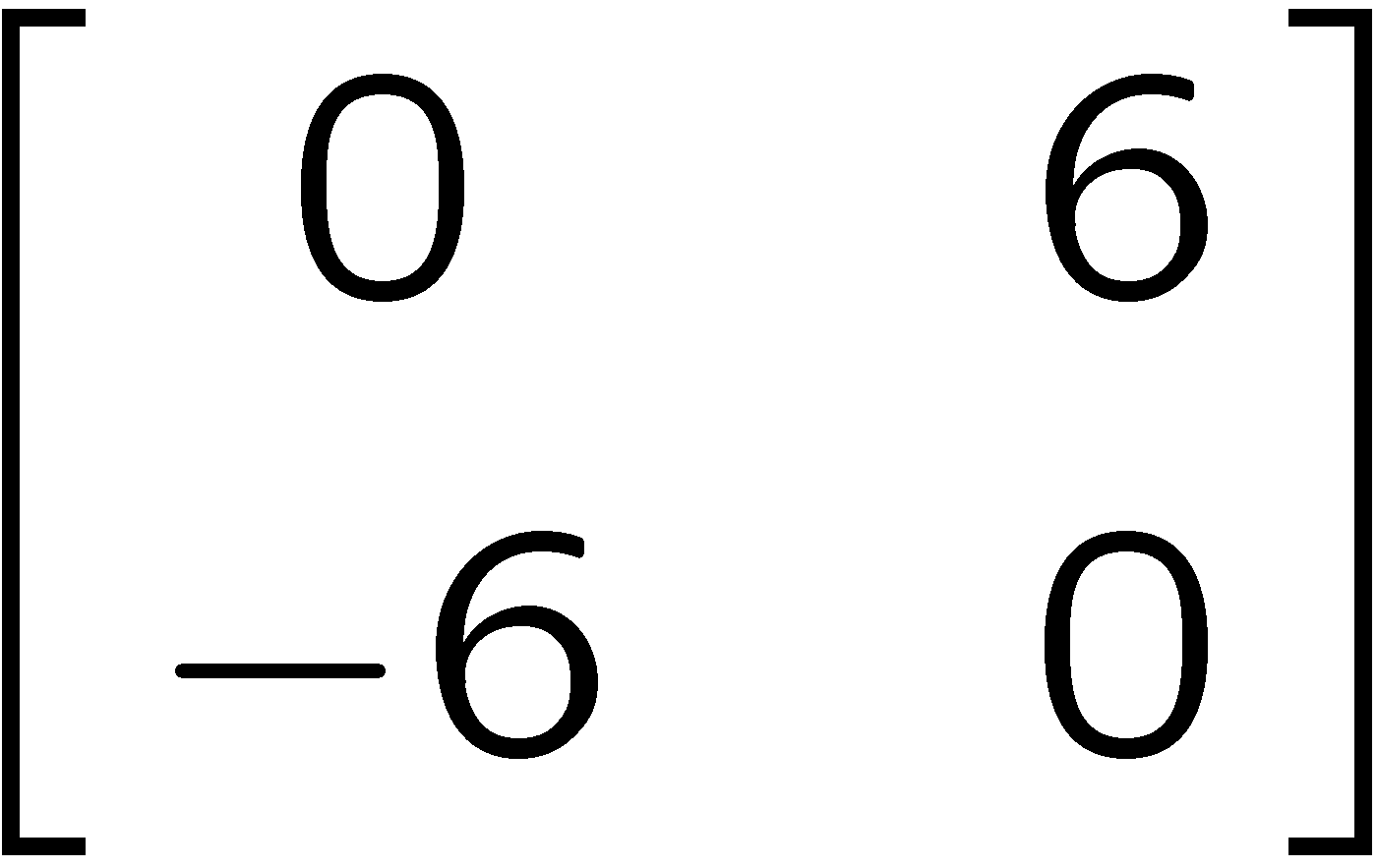 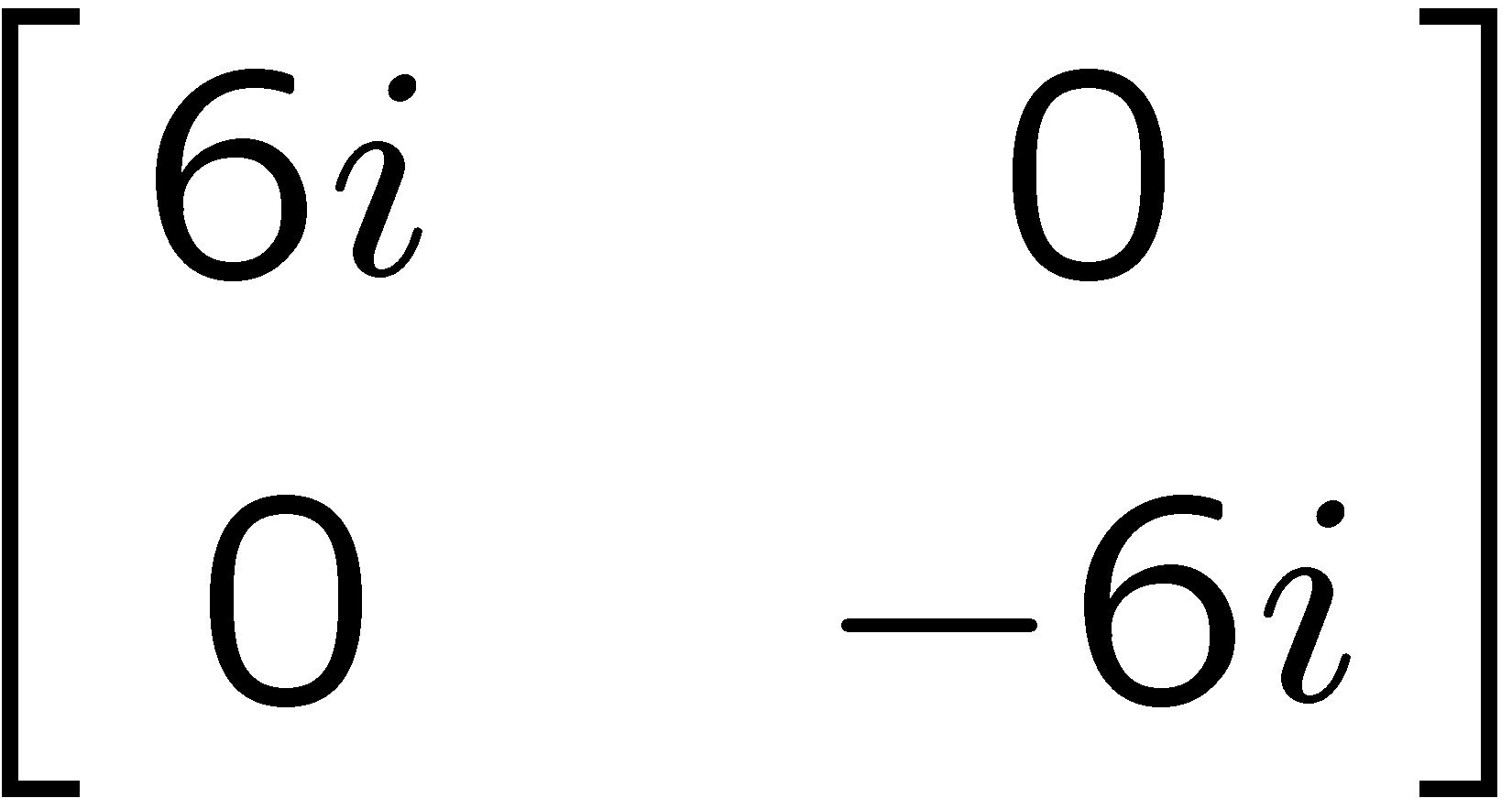 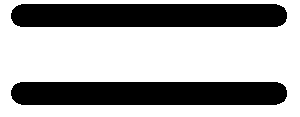 50
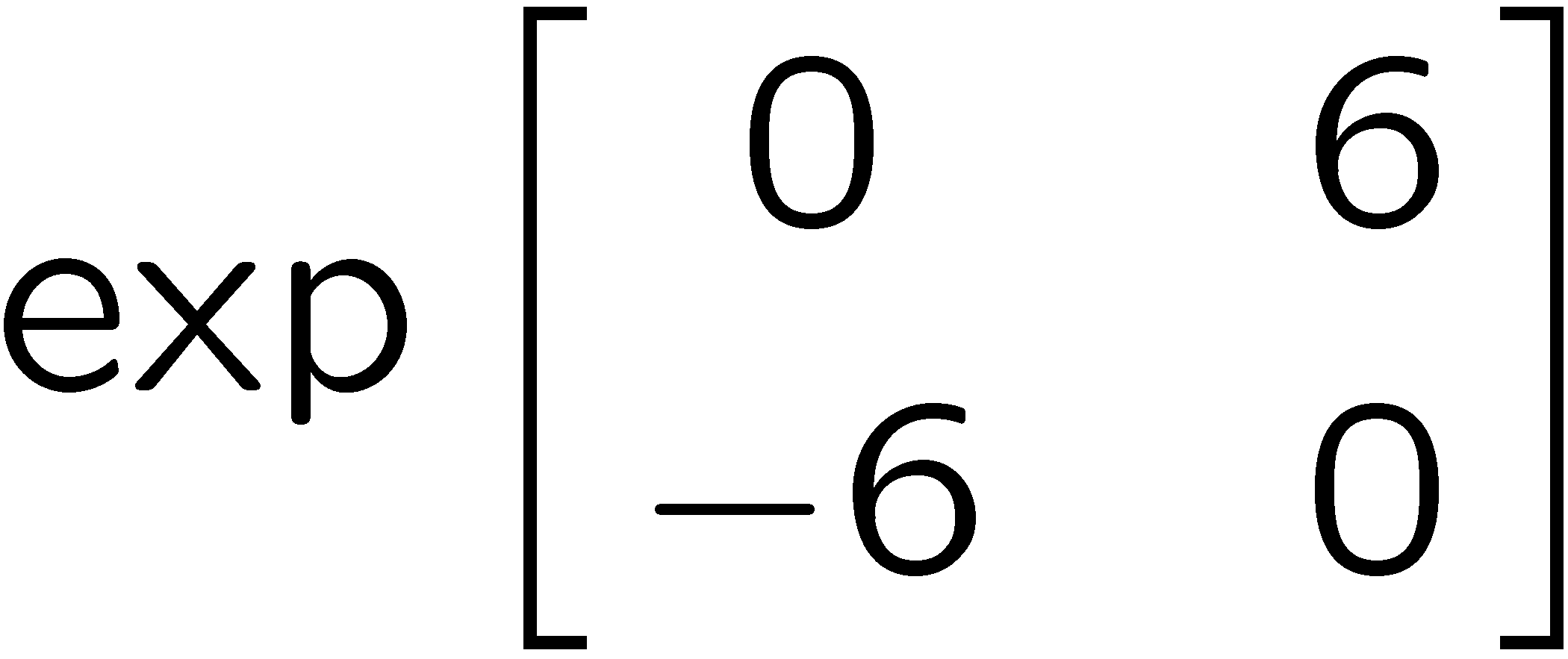 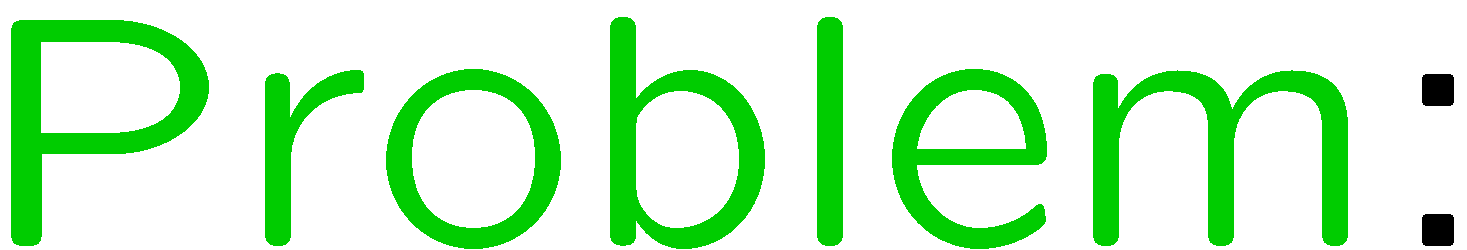 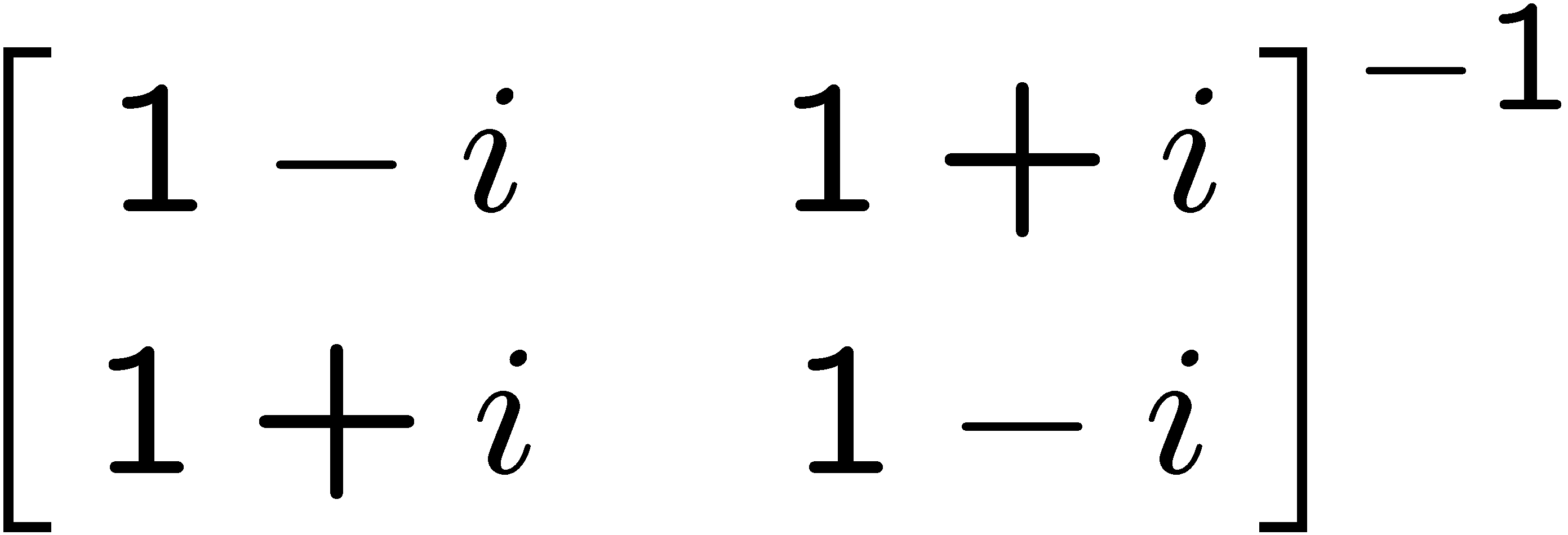 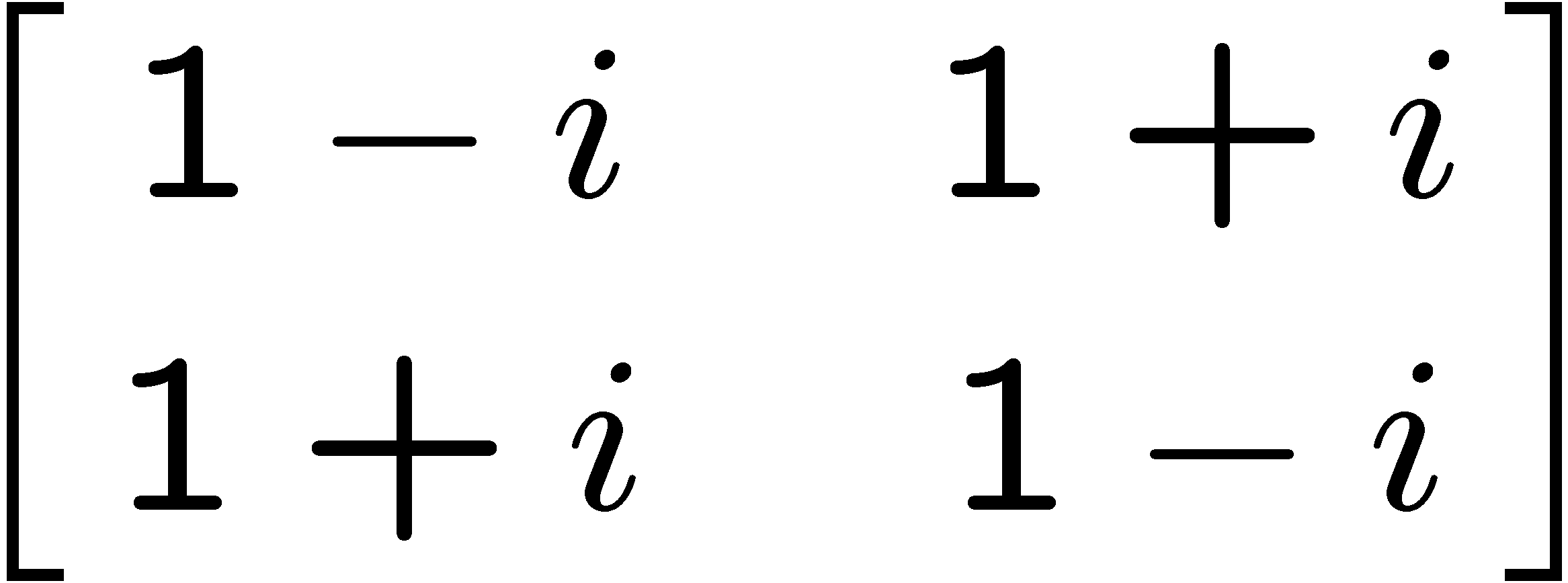 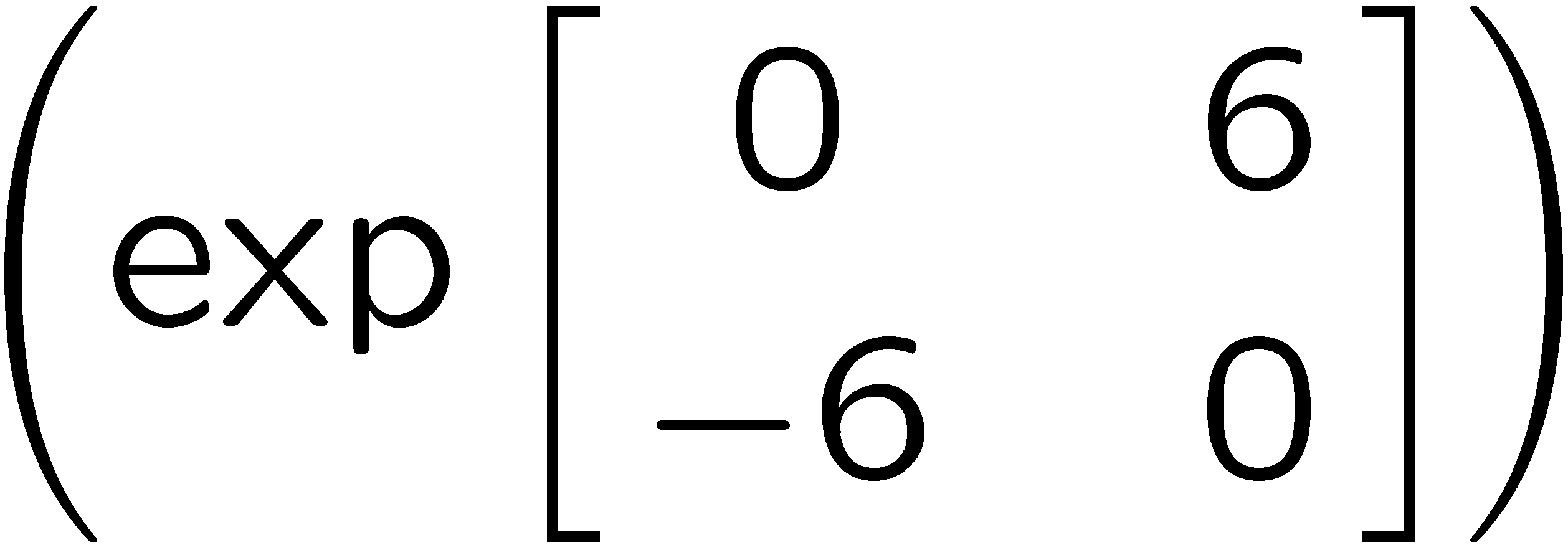 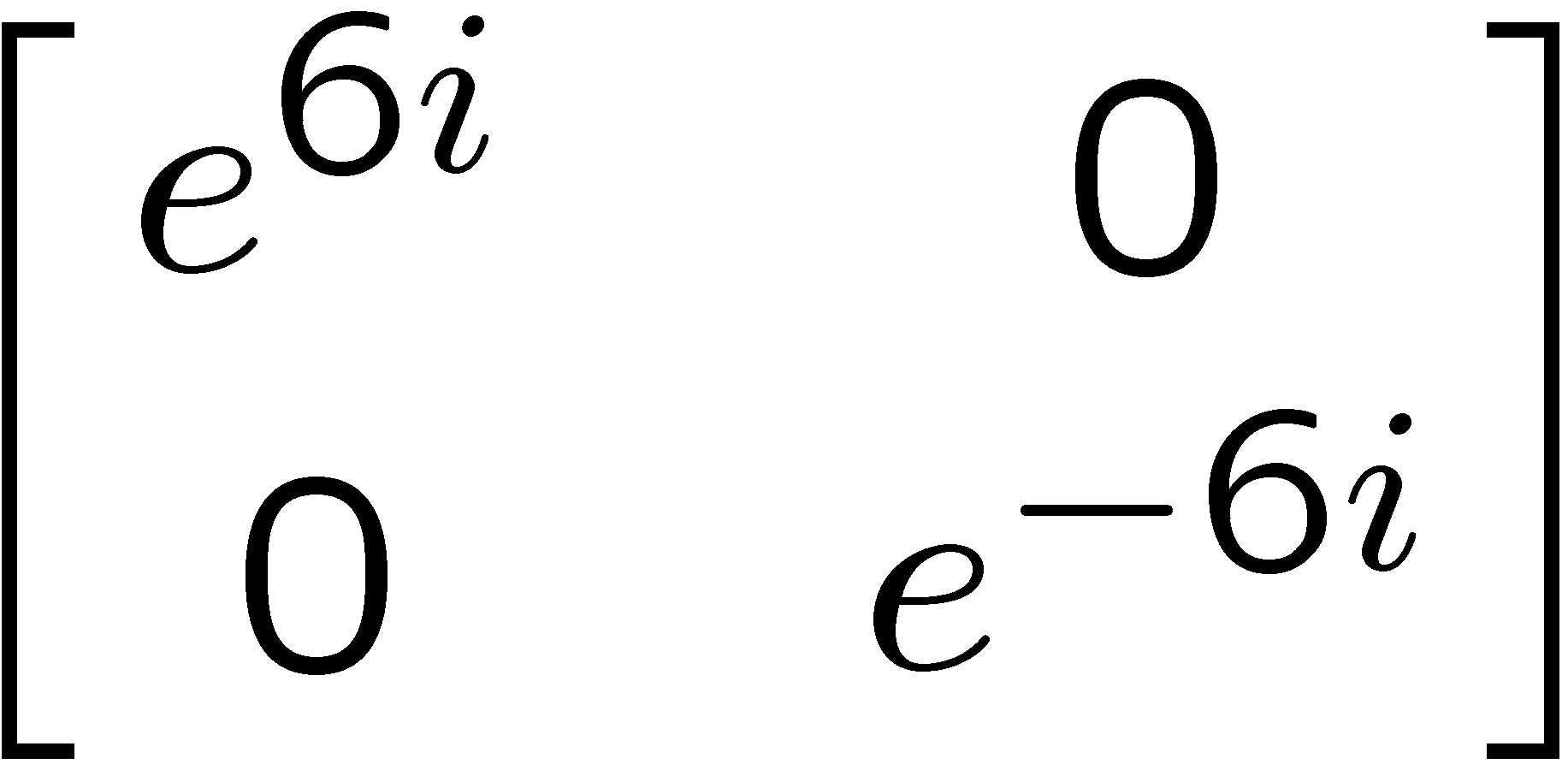 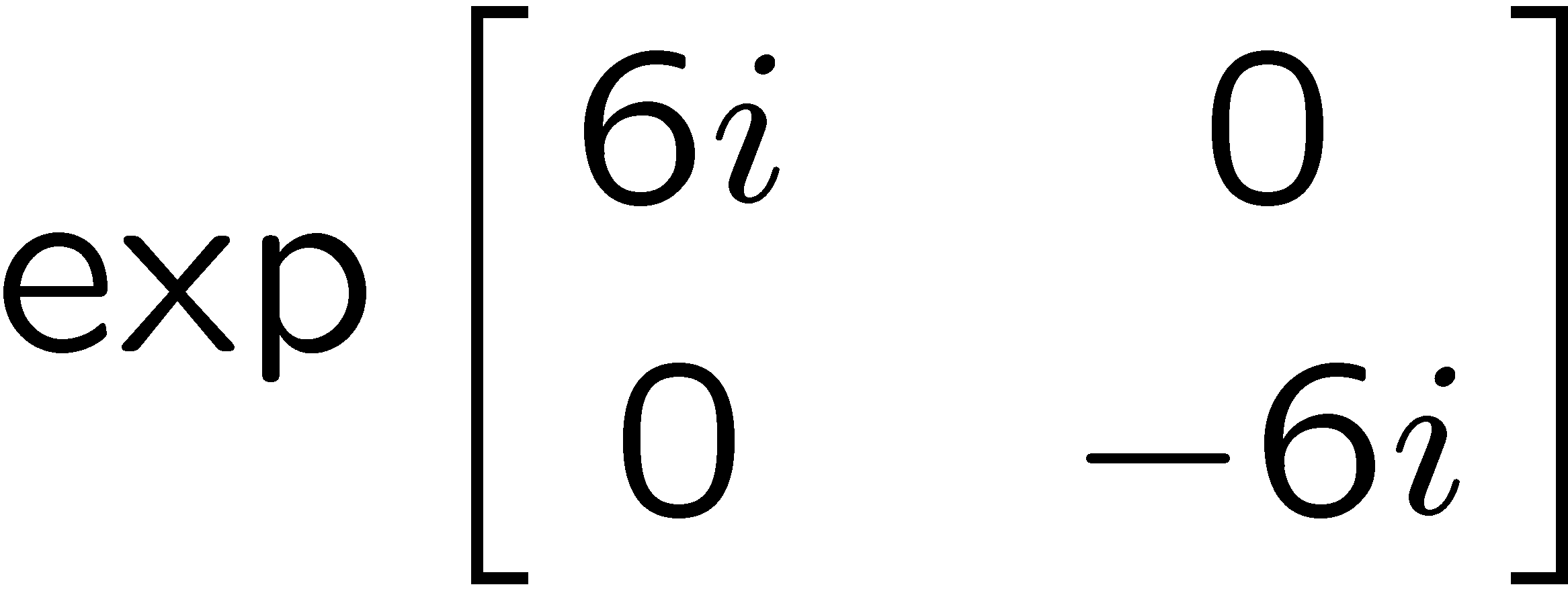 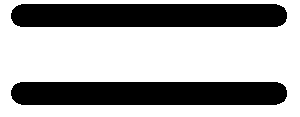 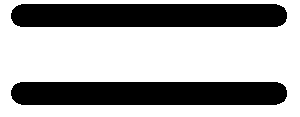 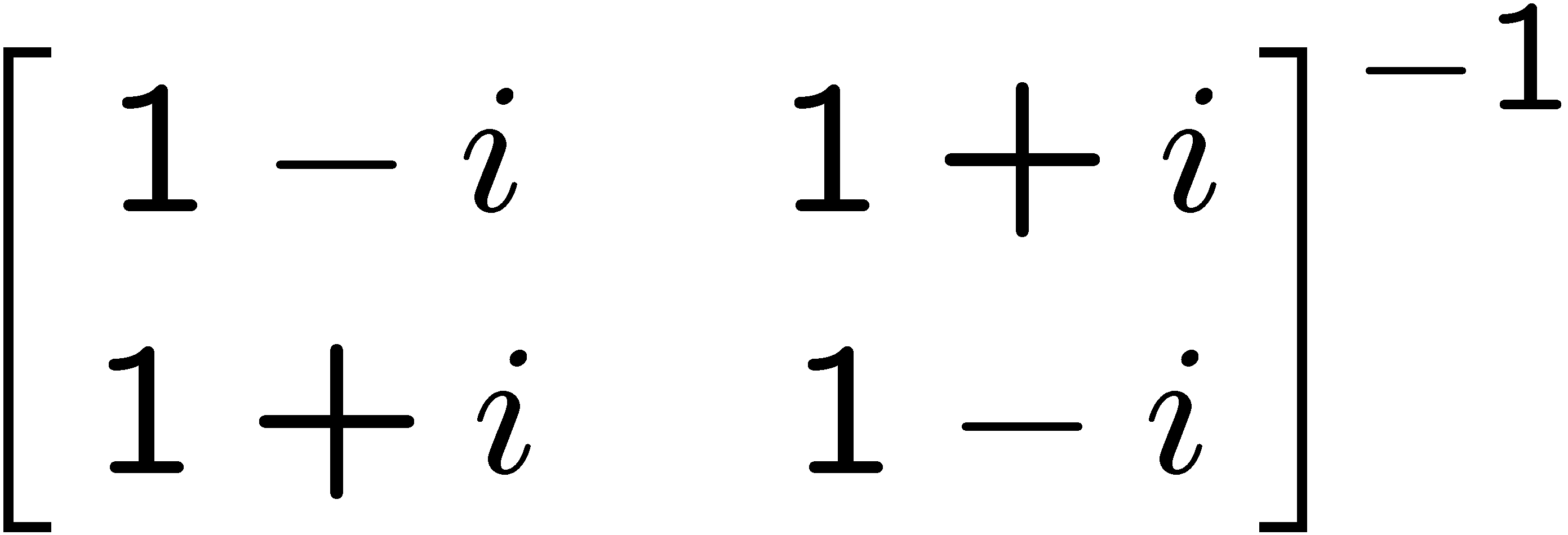 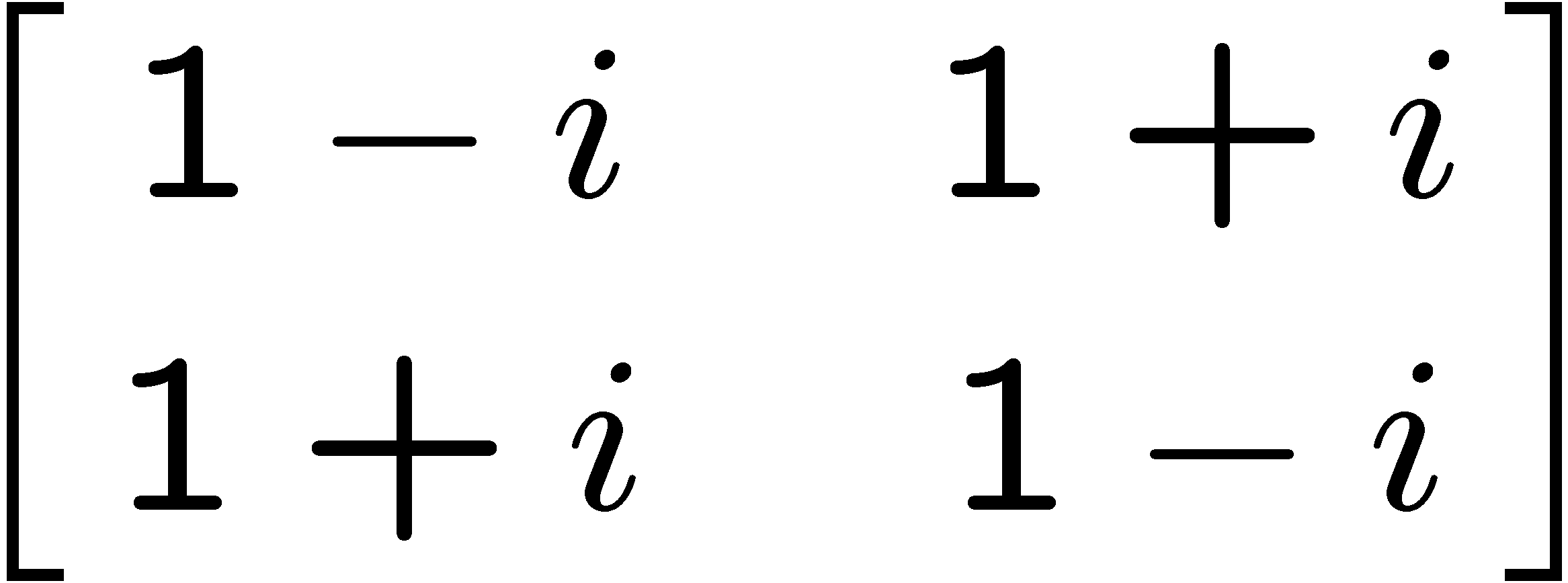 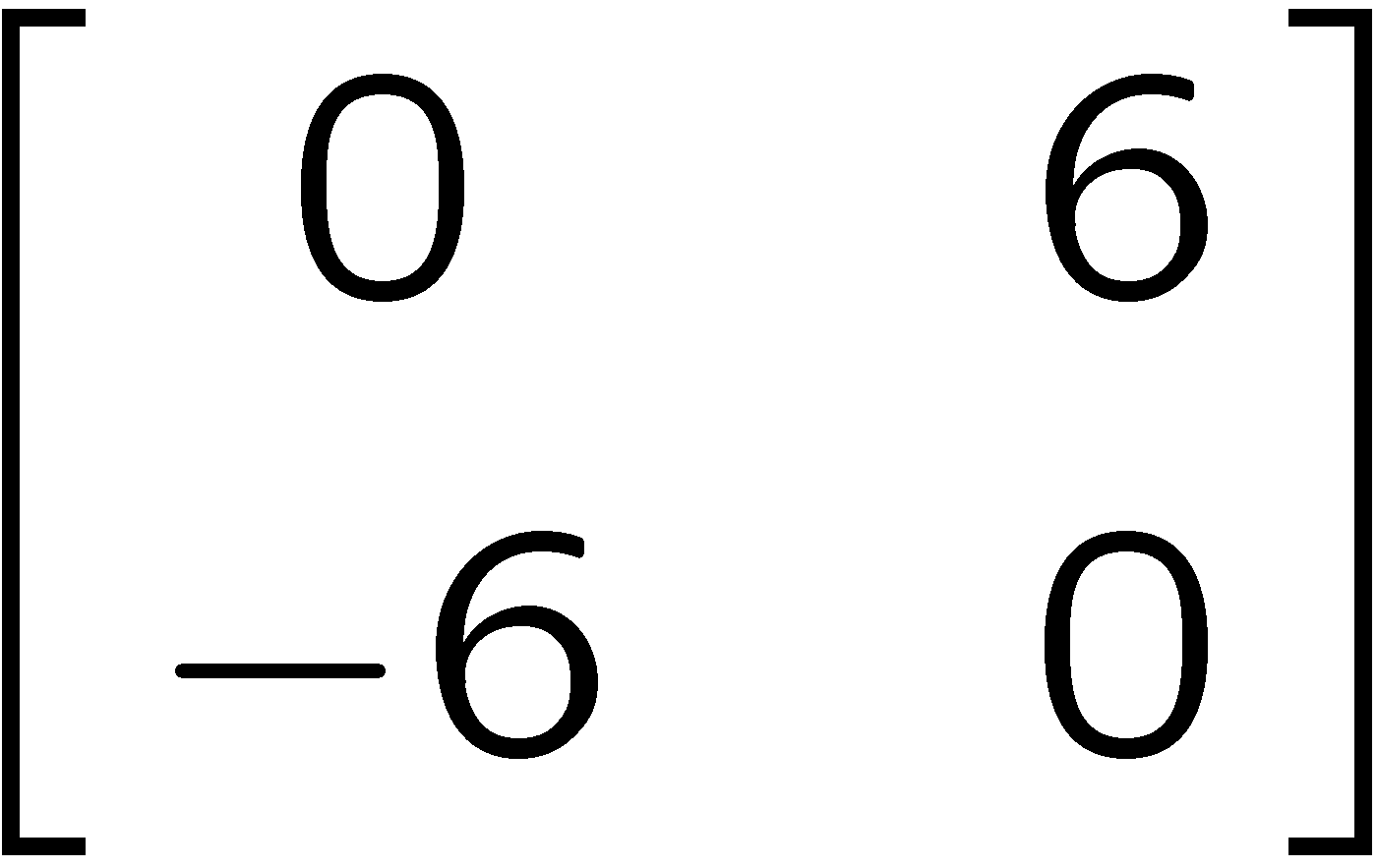 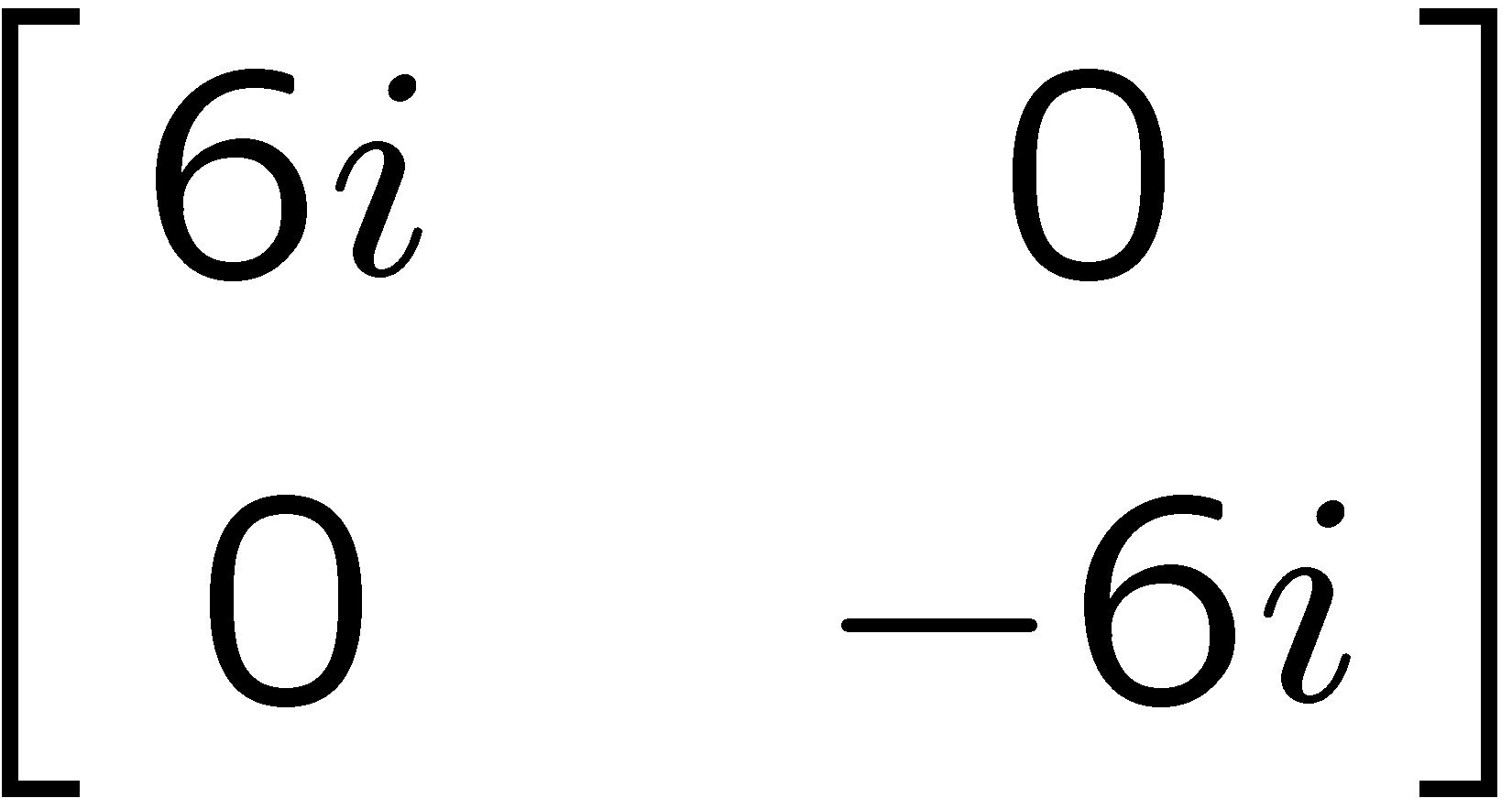 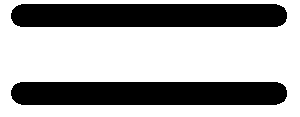 51
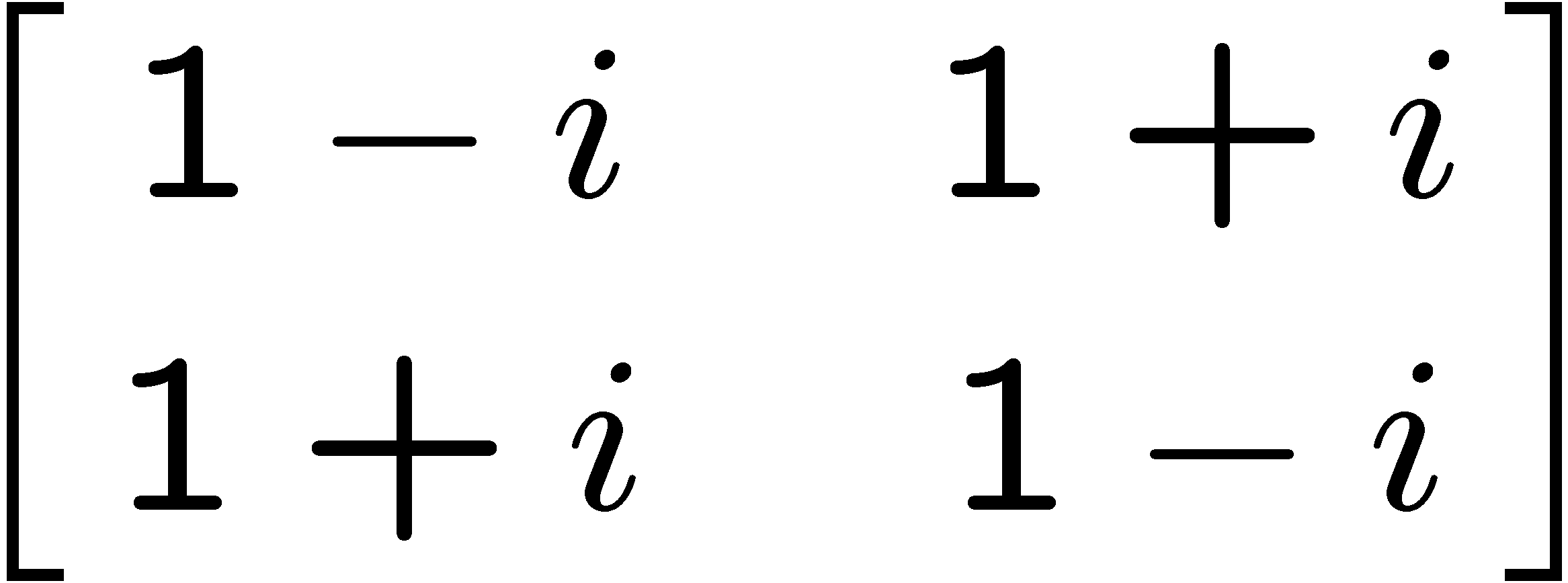 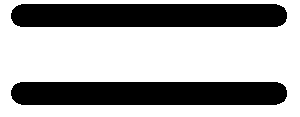 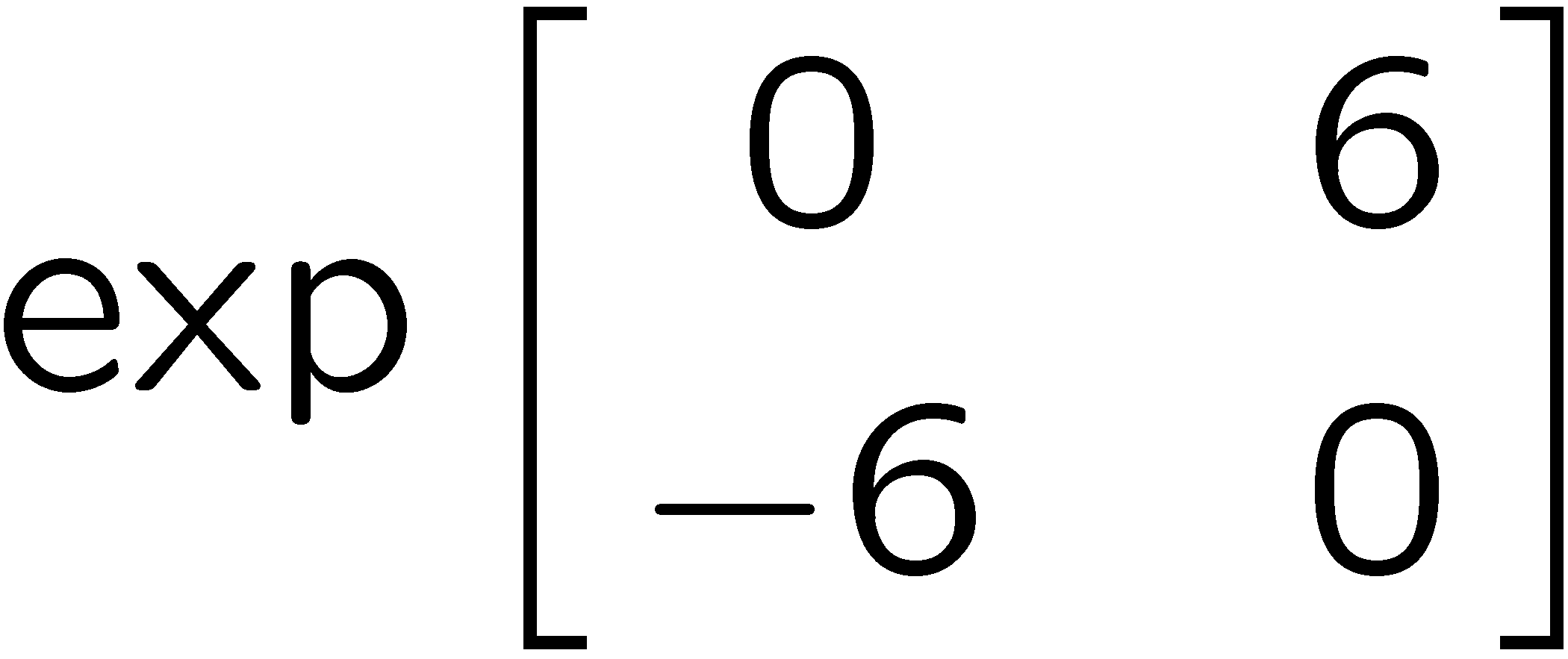 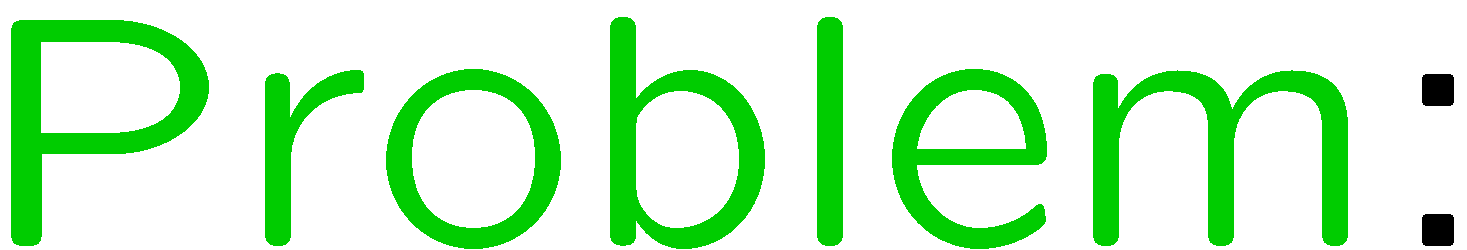 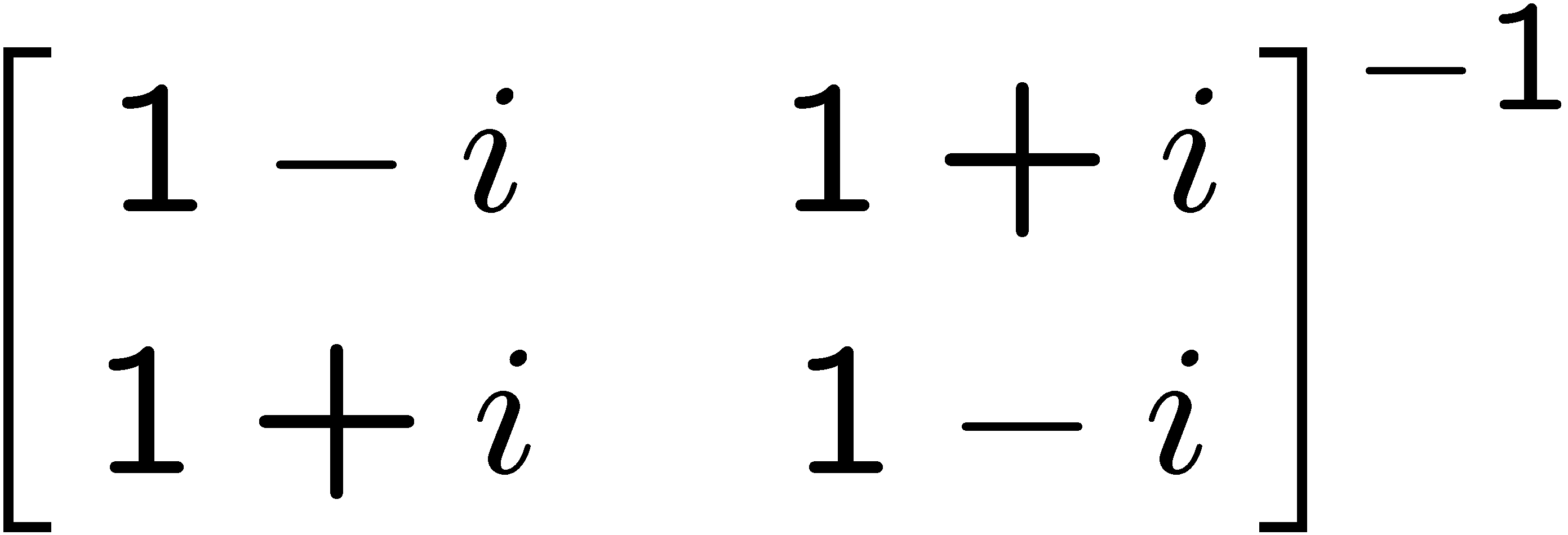 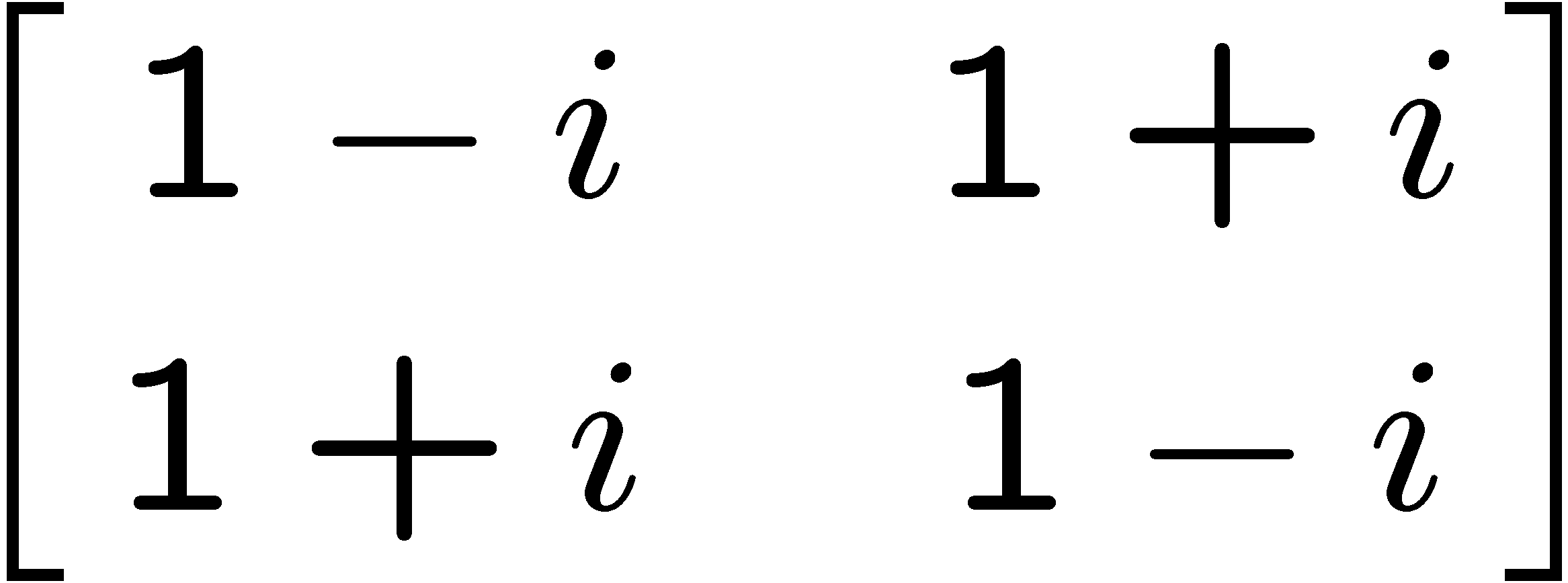 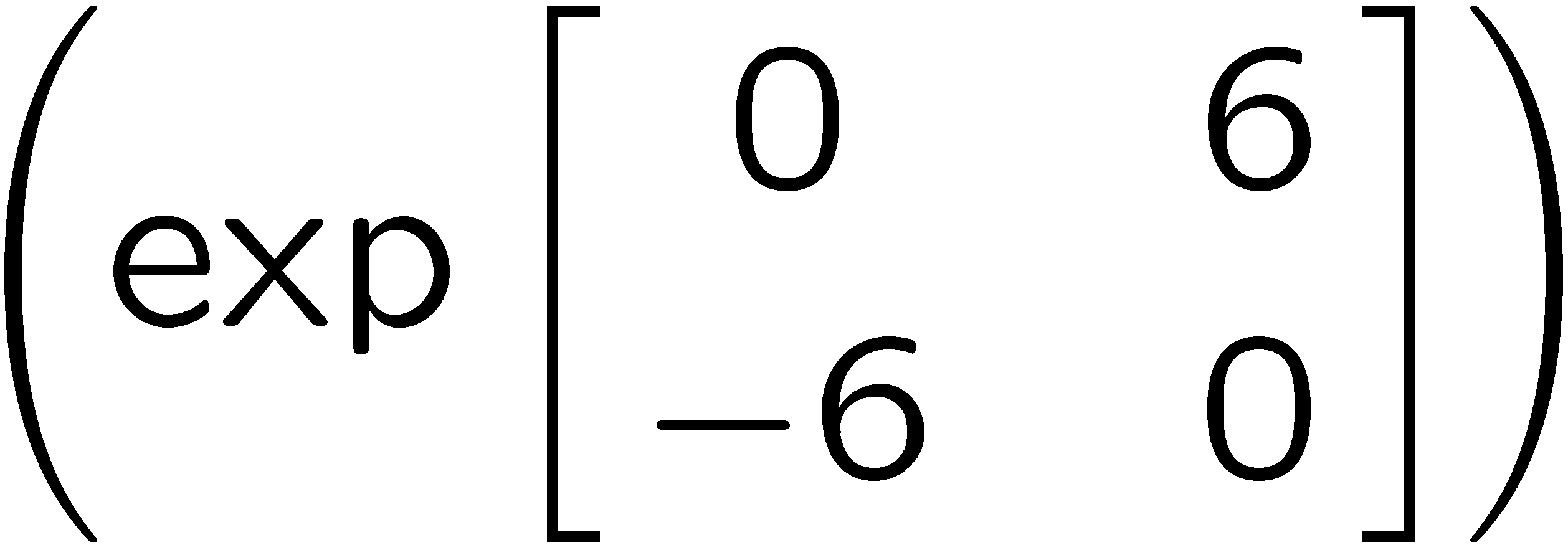 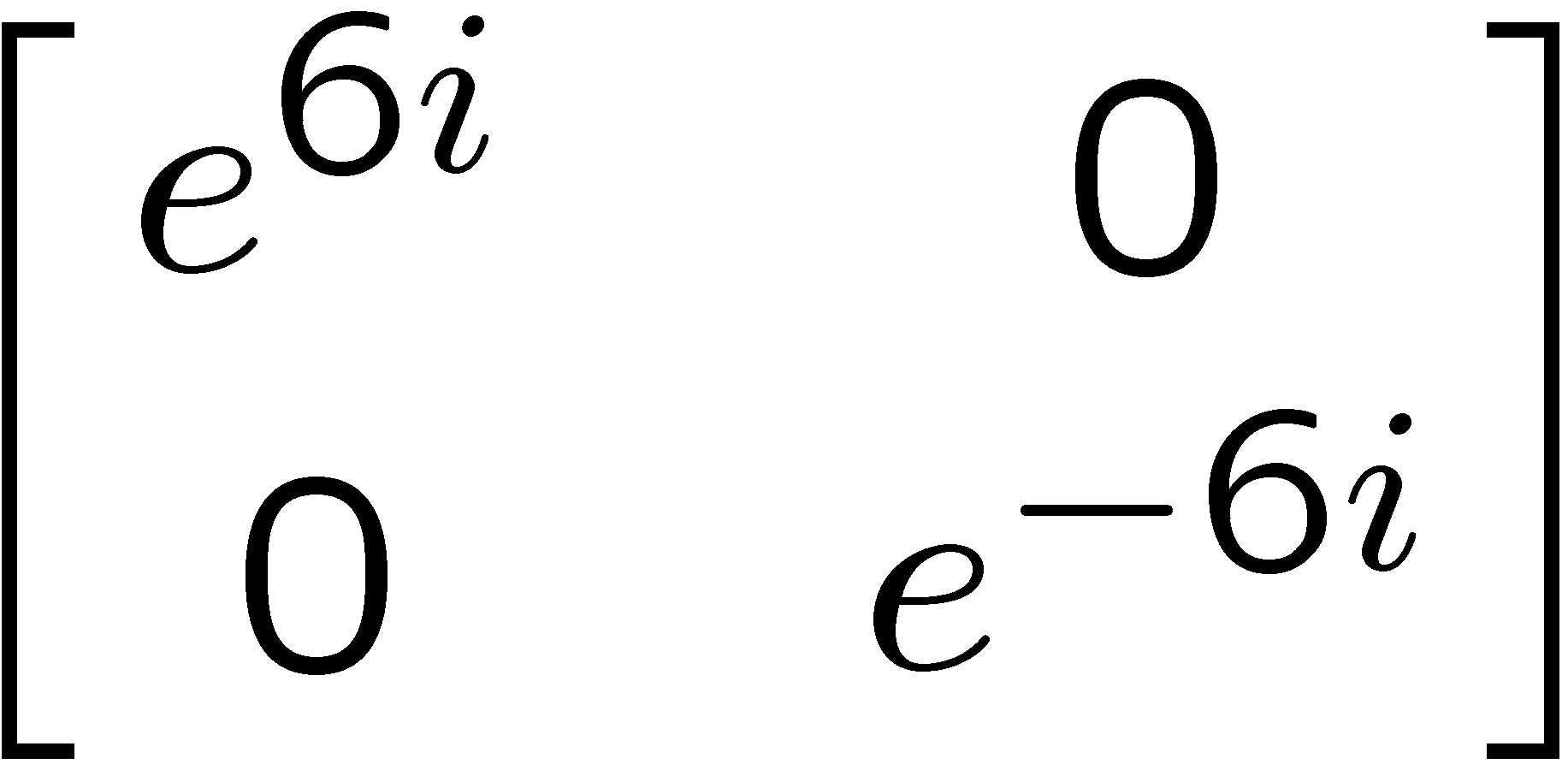 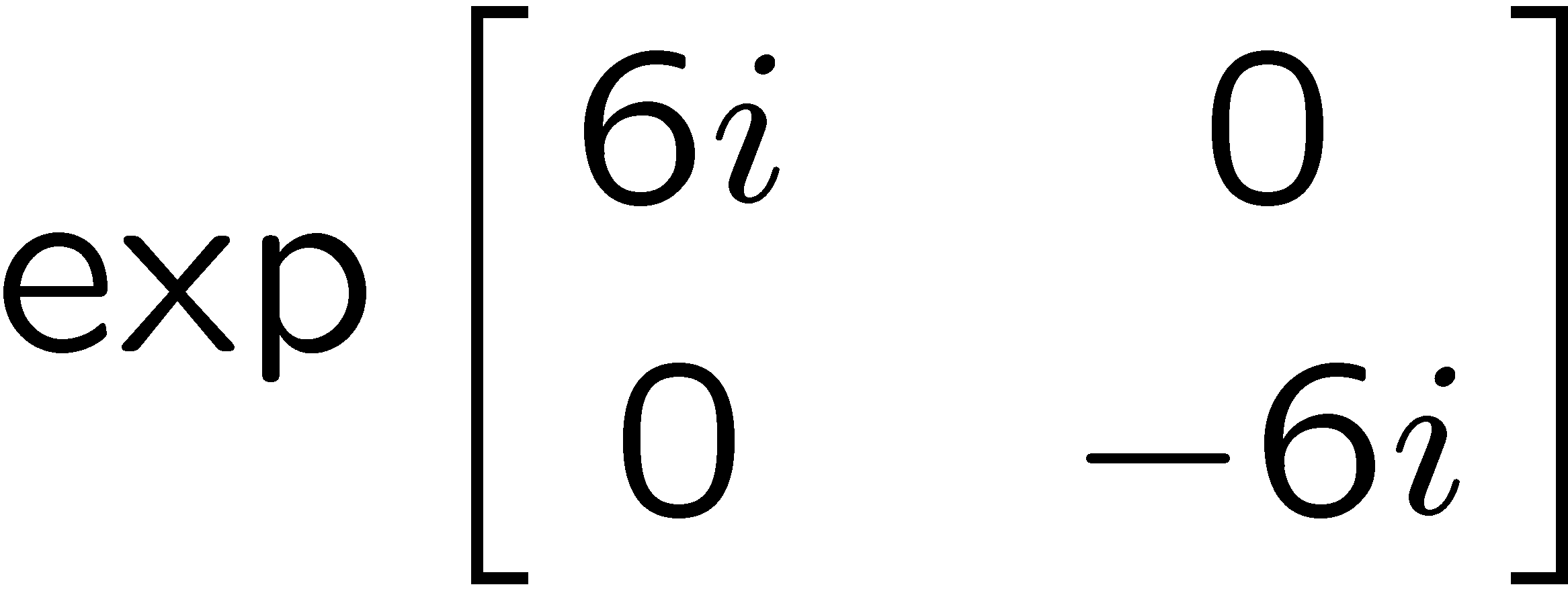 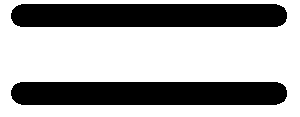 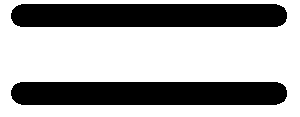 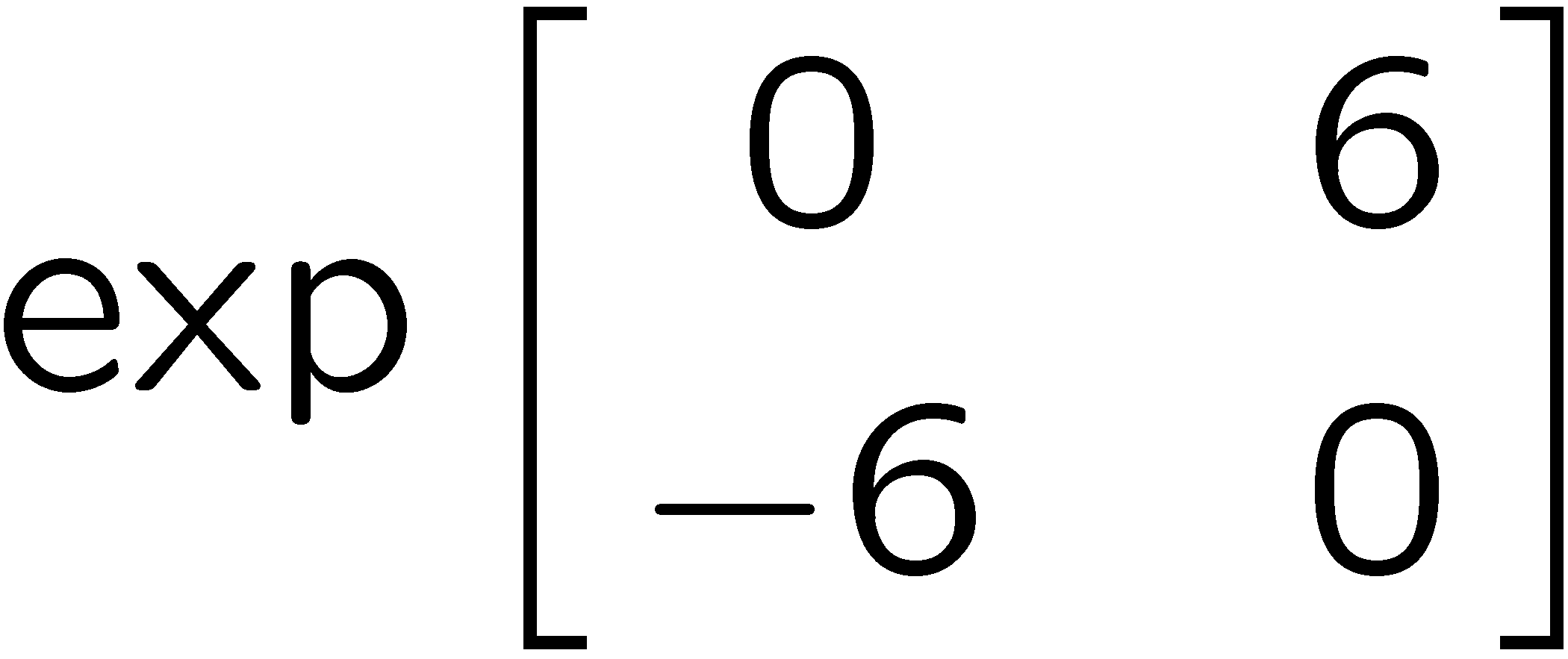 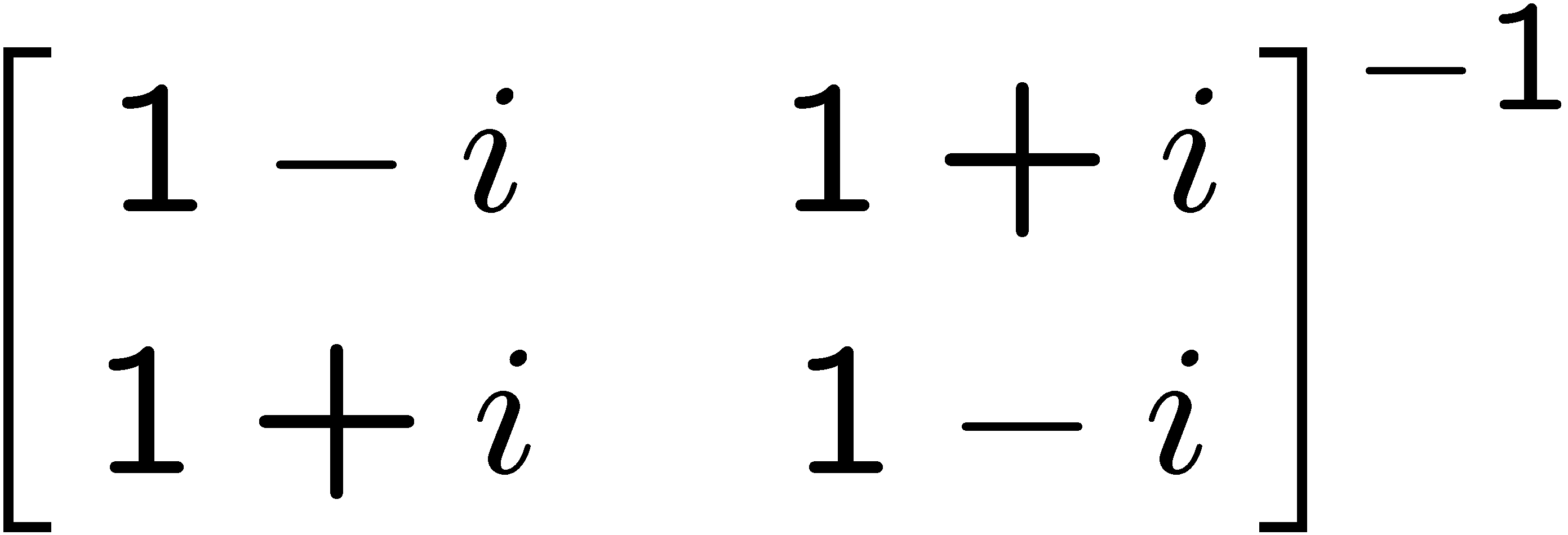 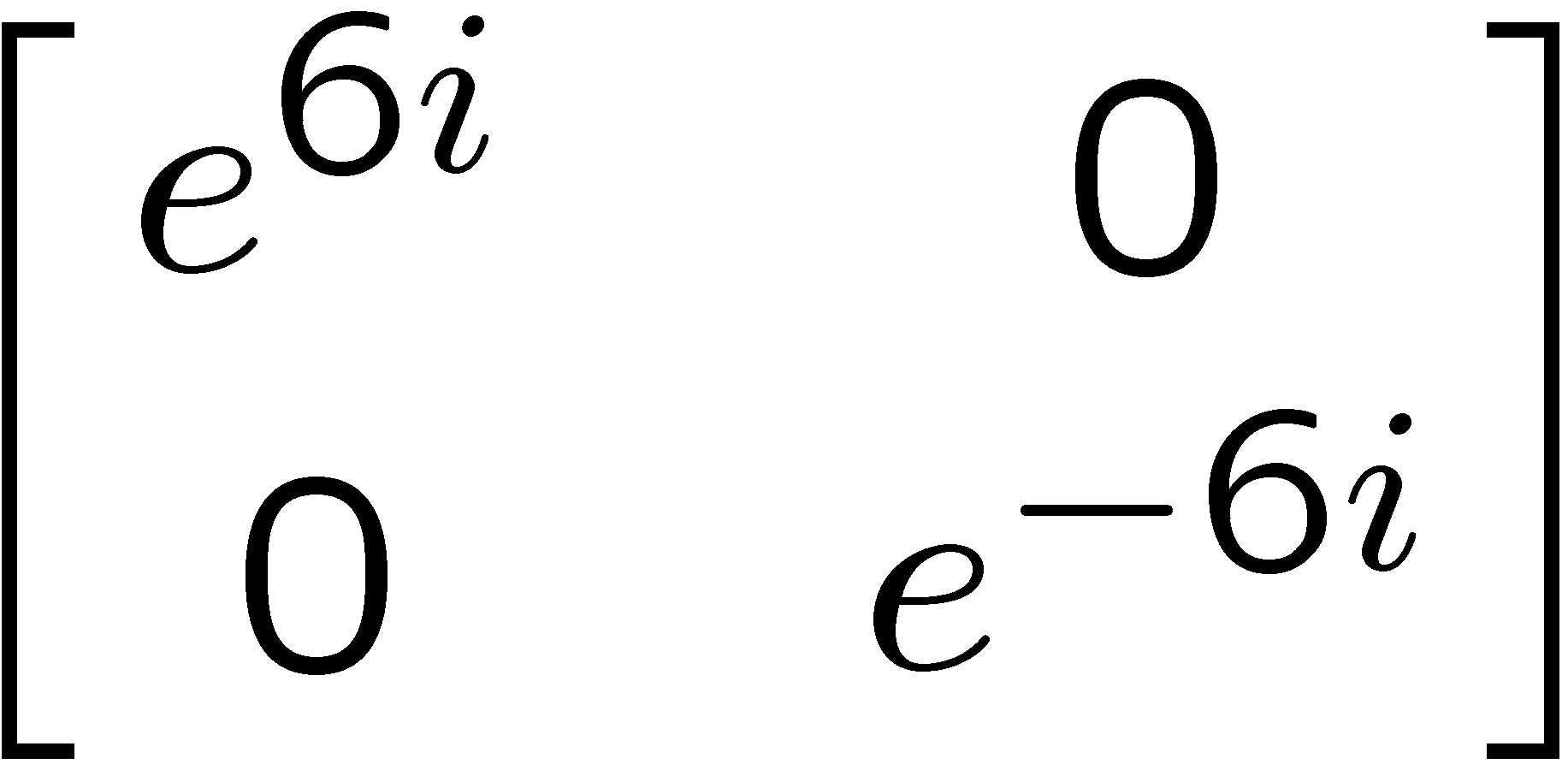 52
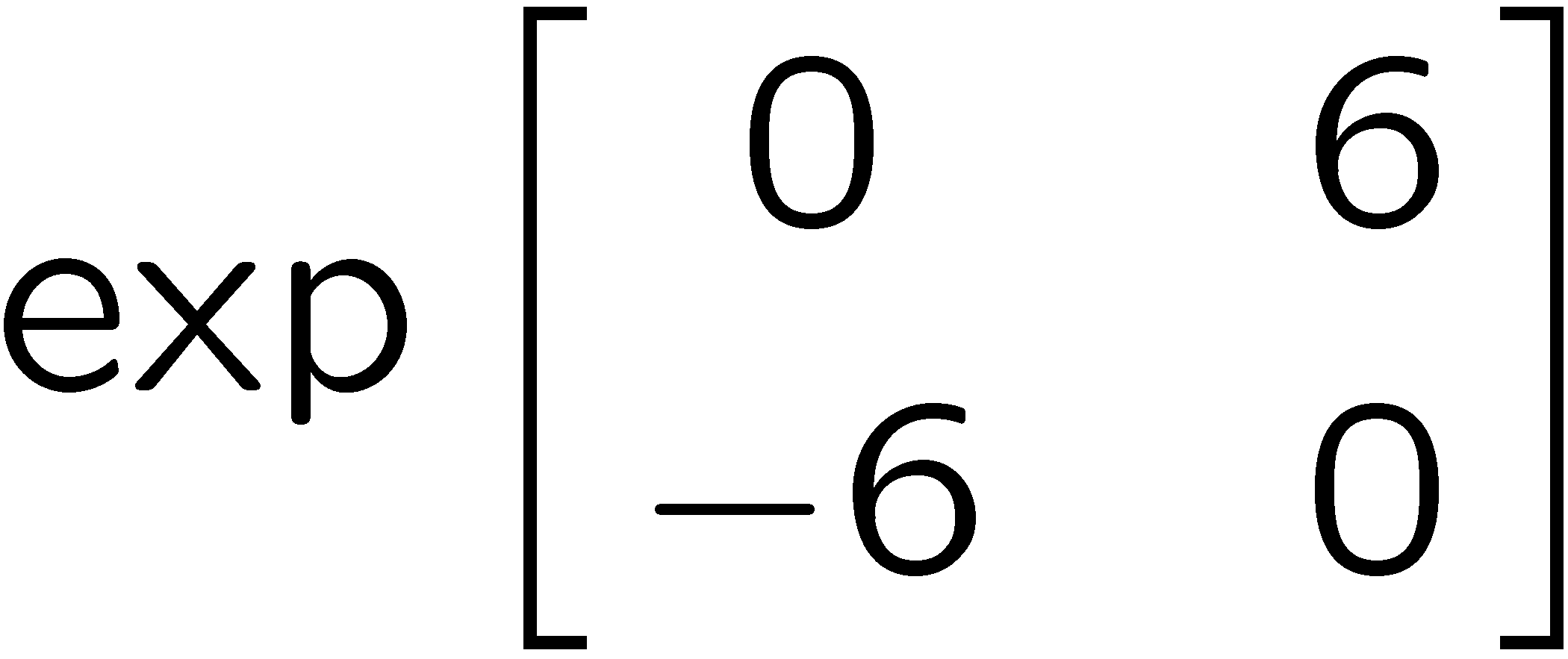 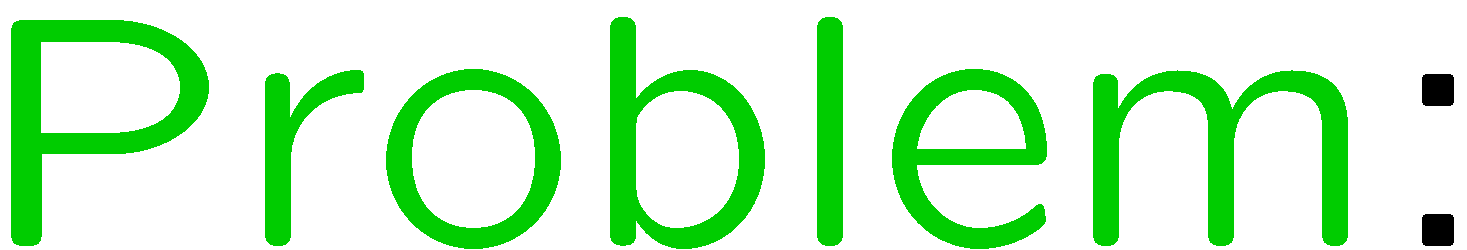 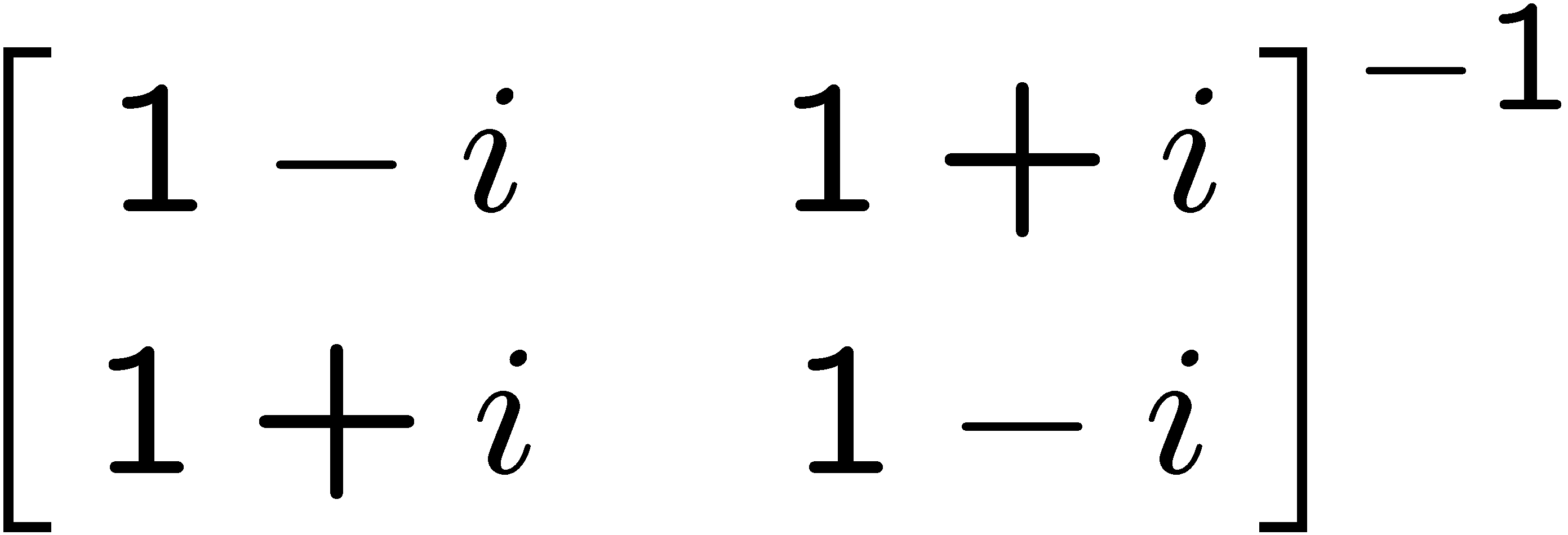 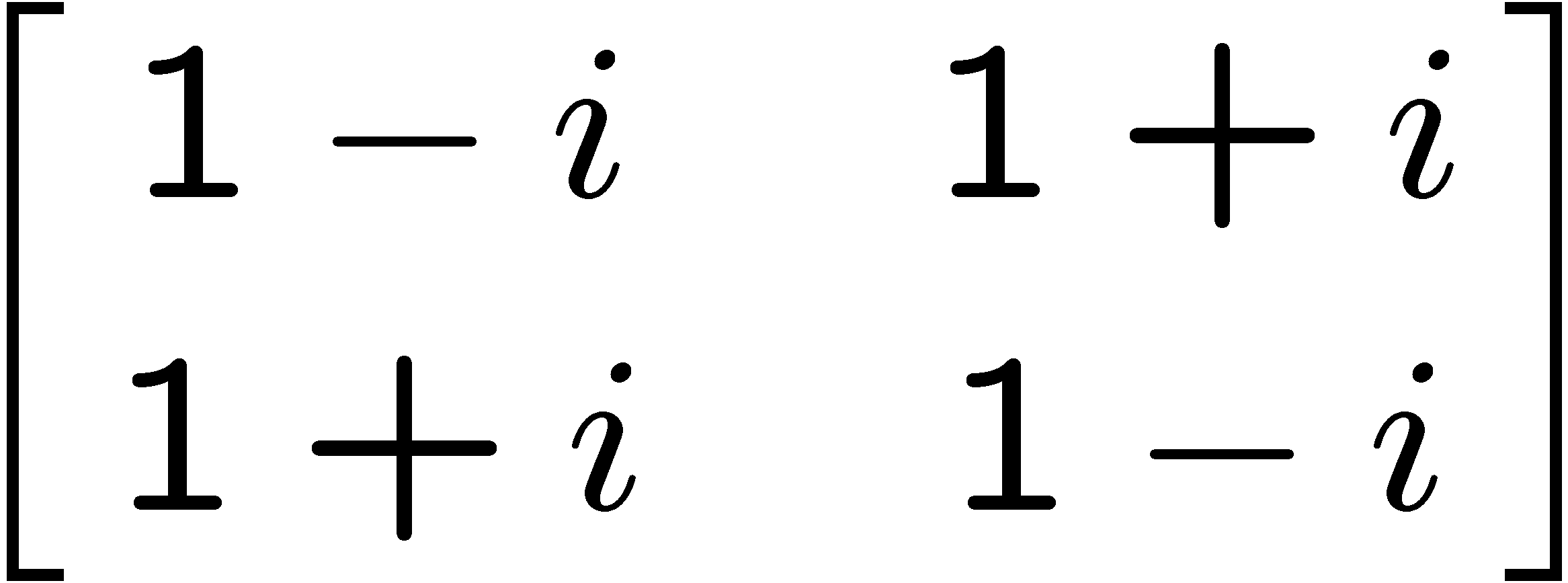 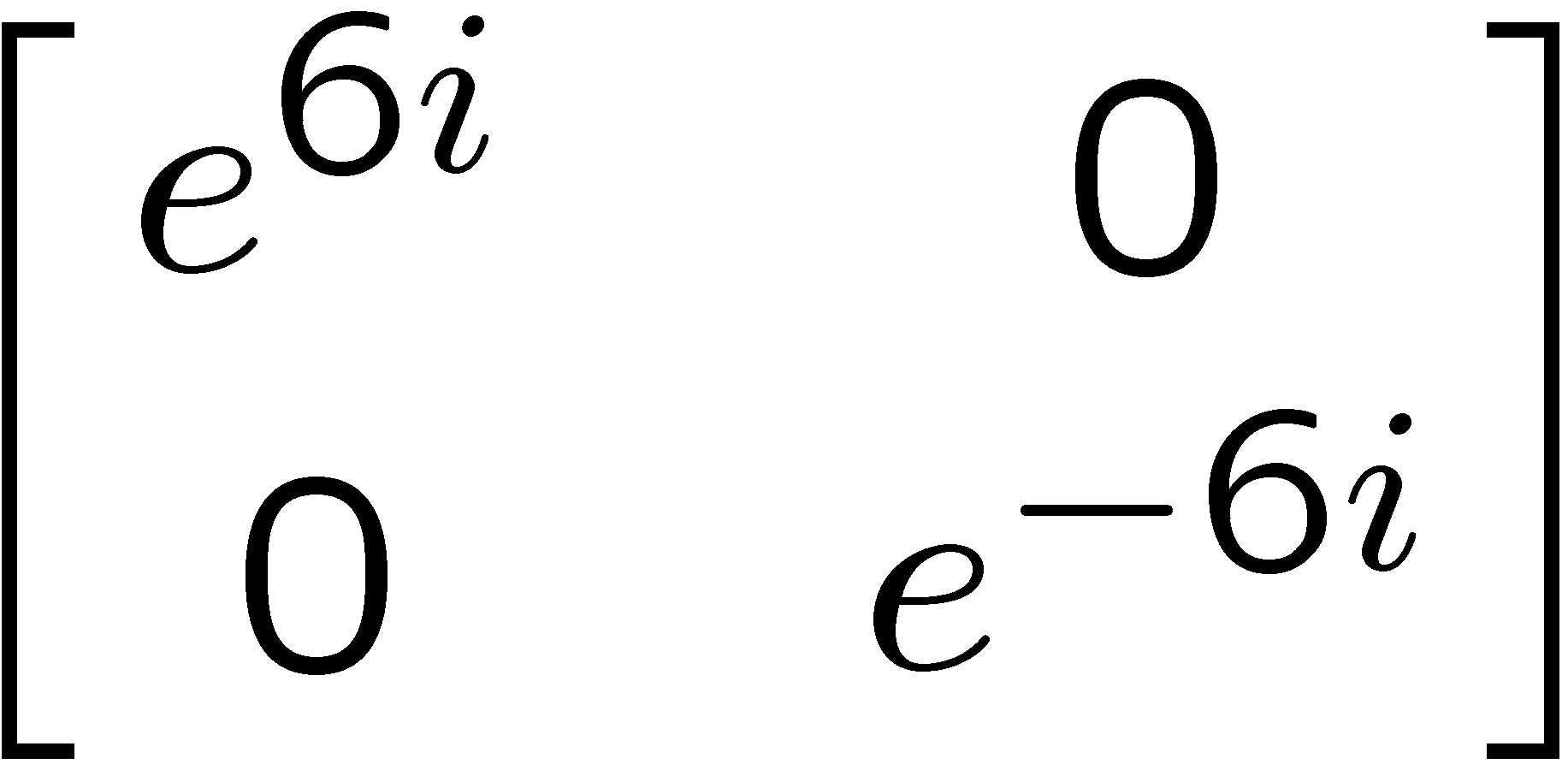 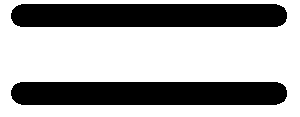 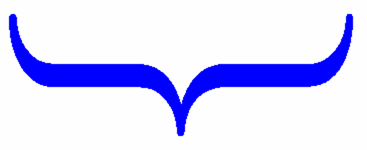 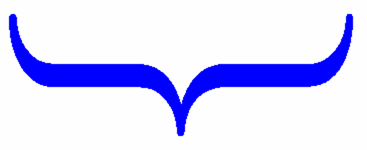 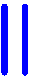 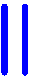 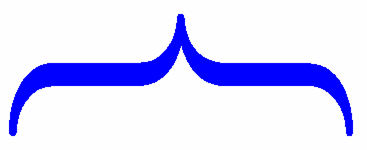 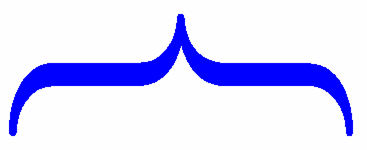 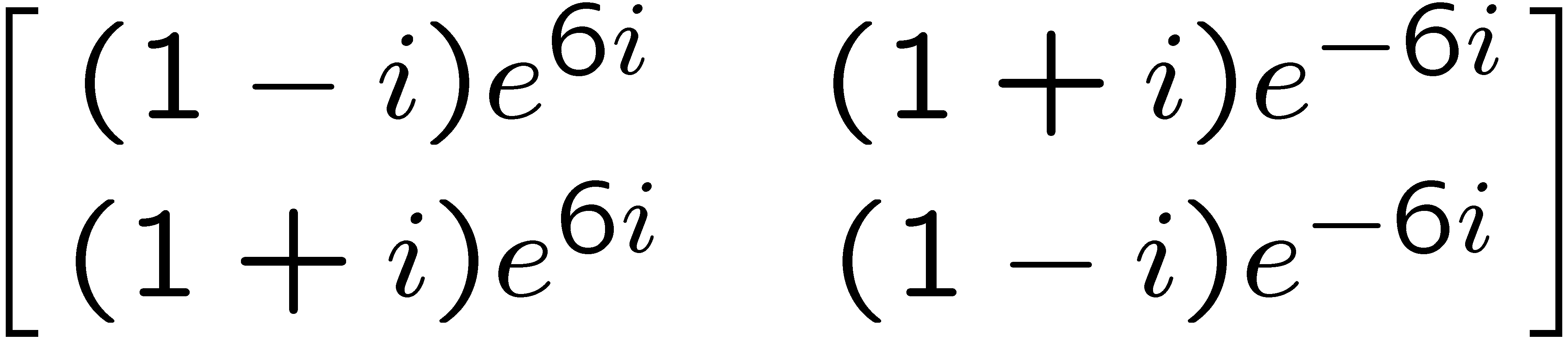 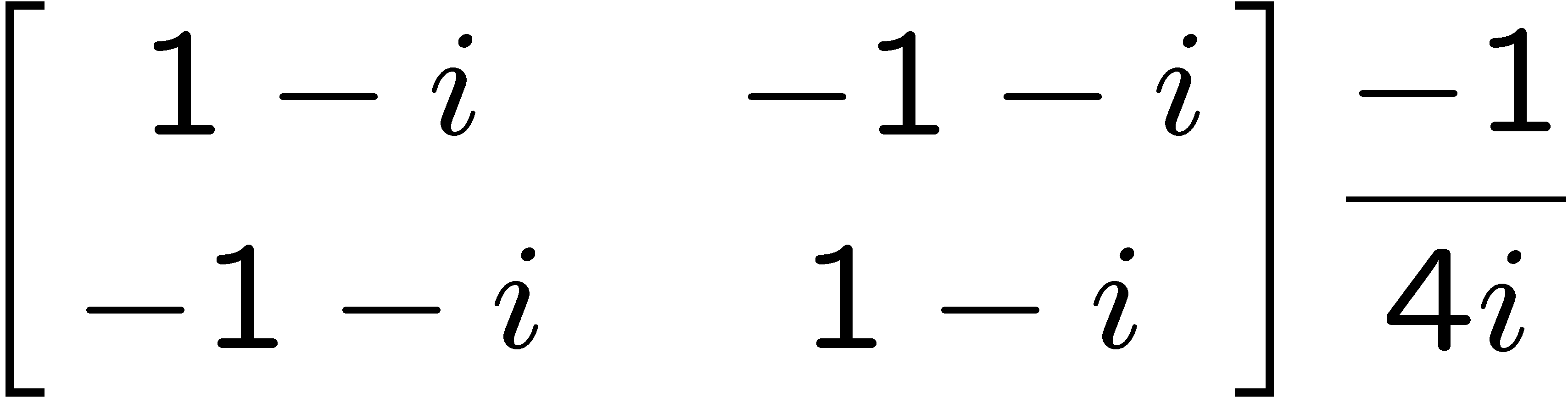 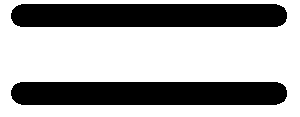 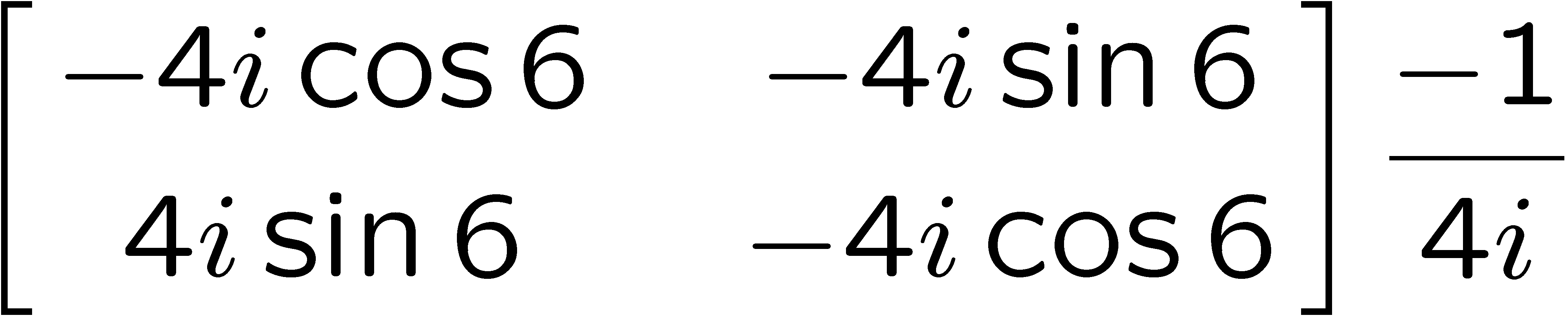 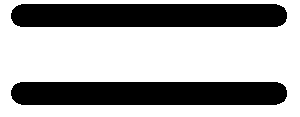 53
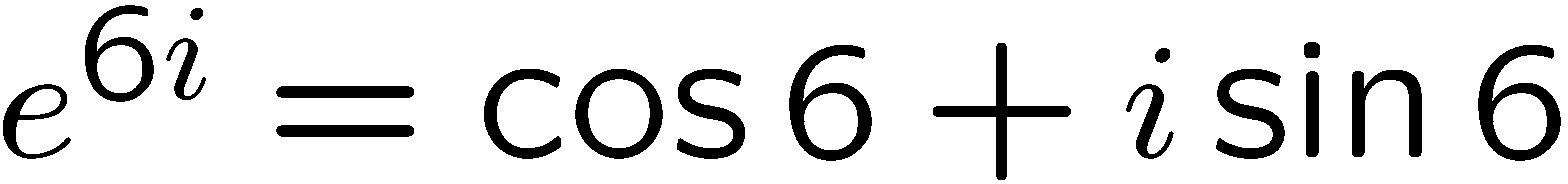 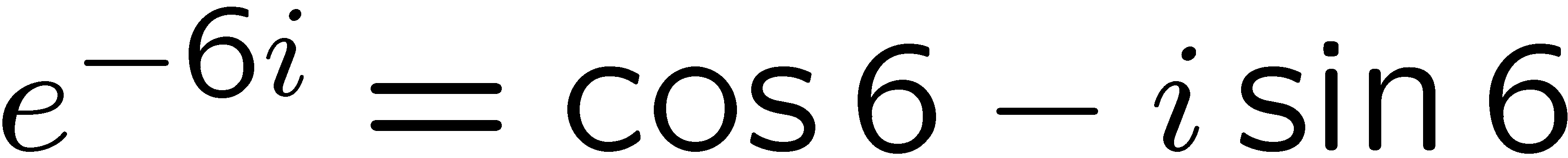 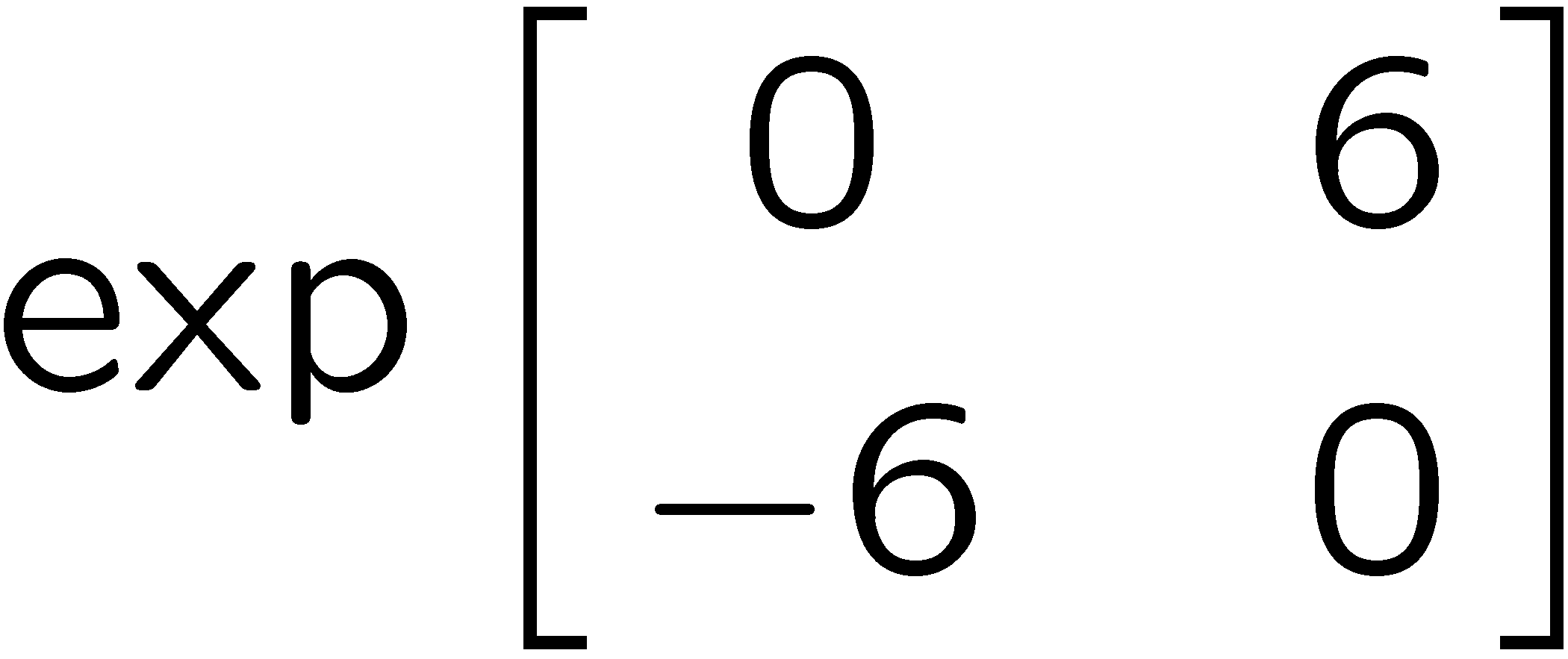 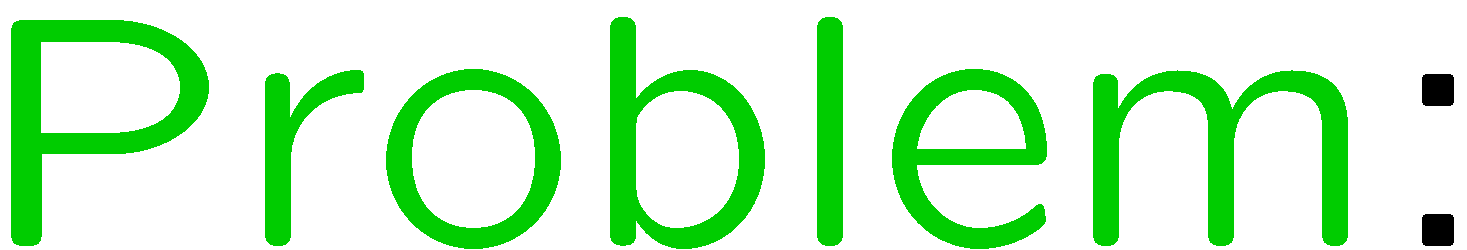 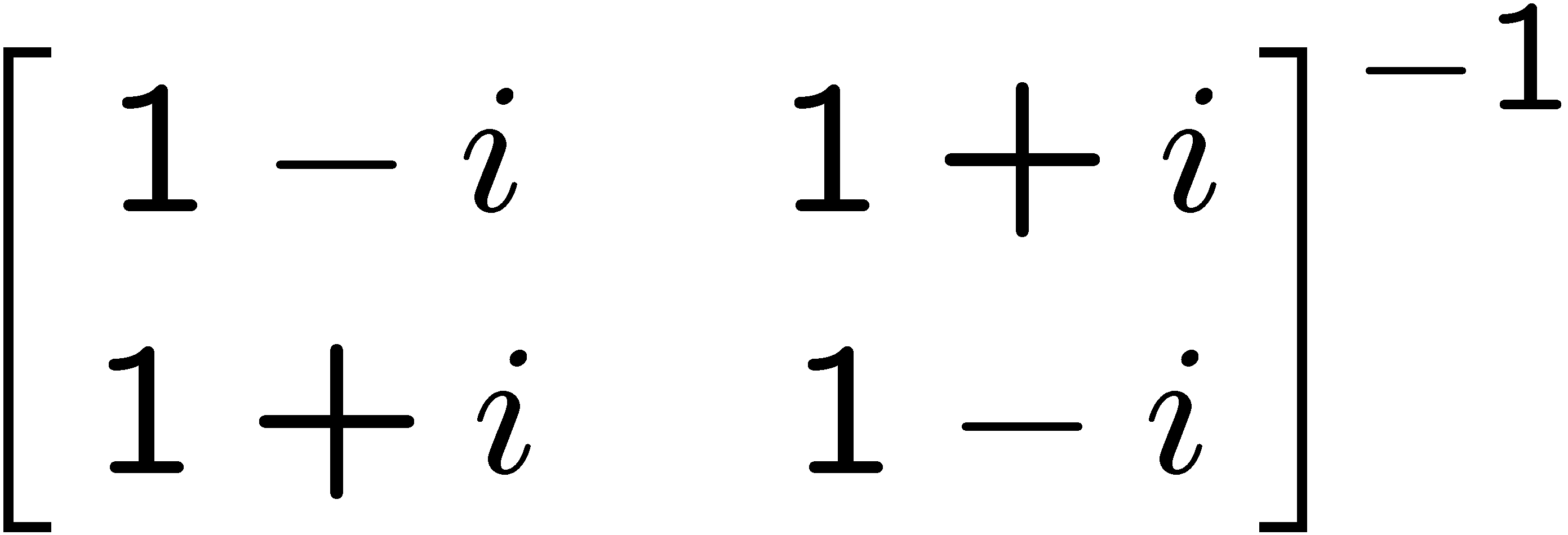 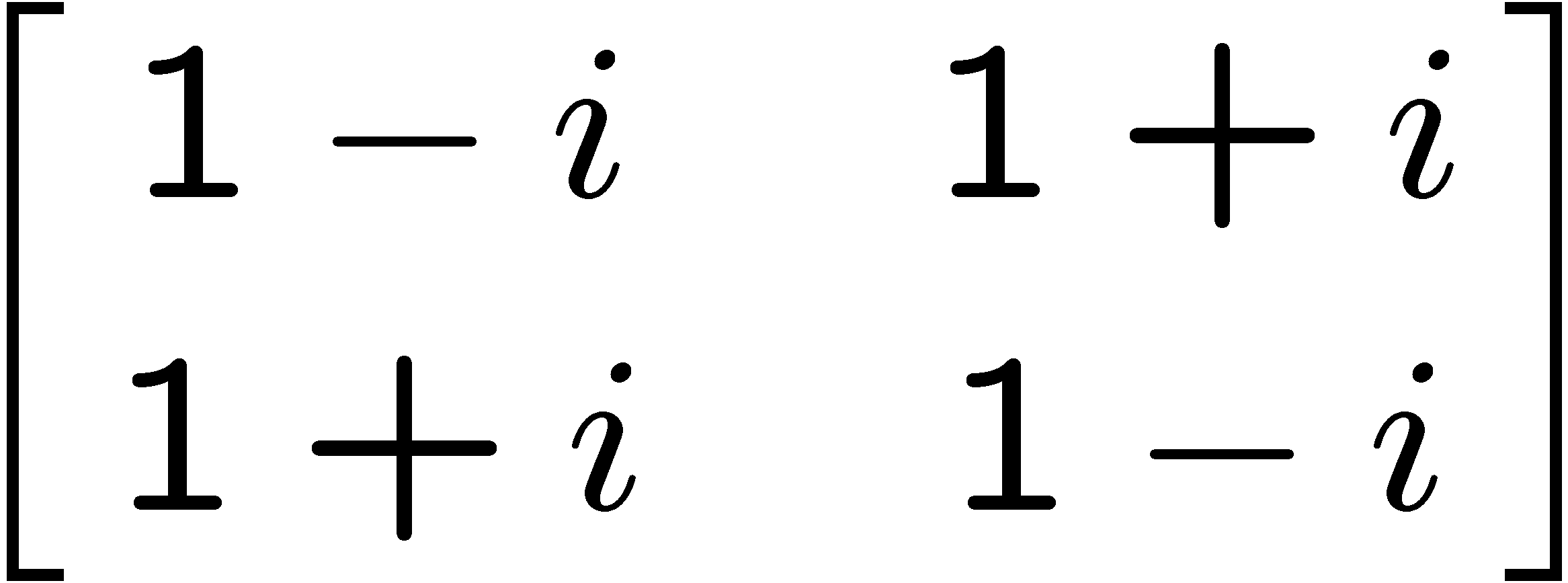 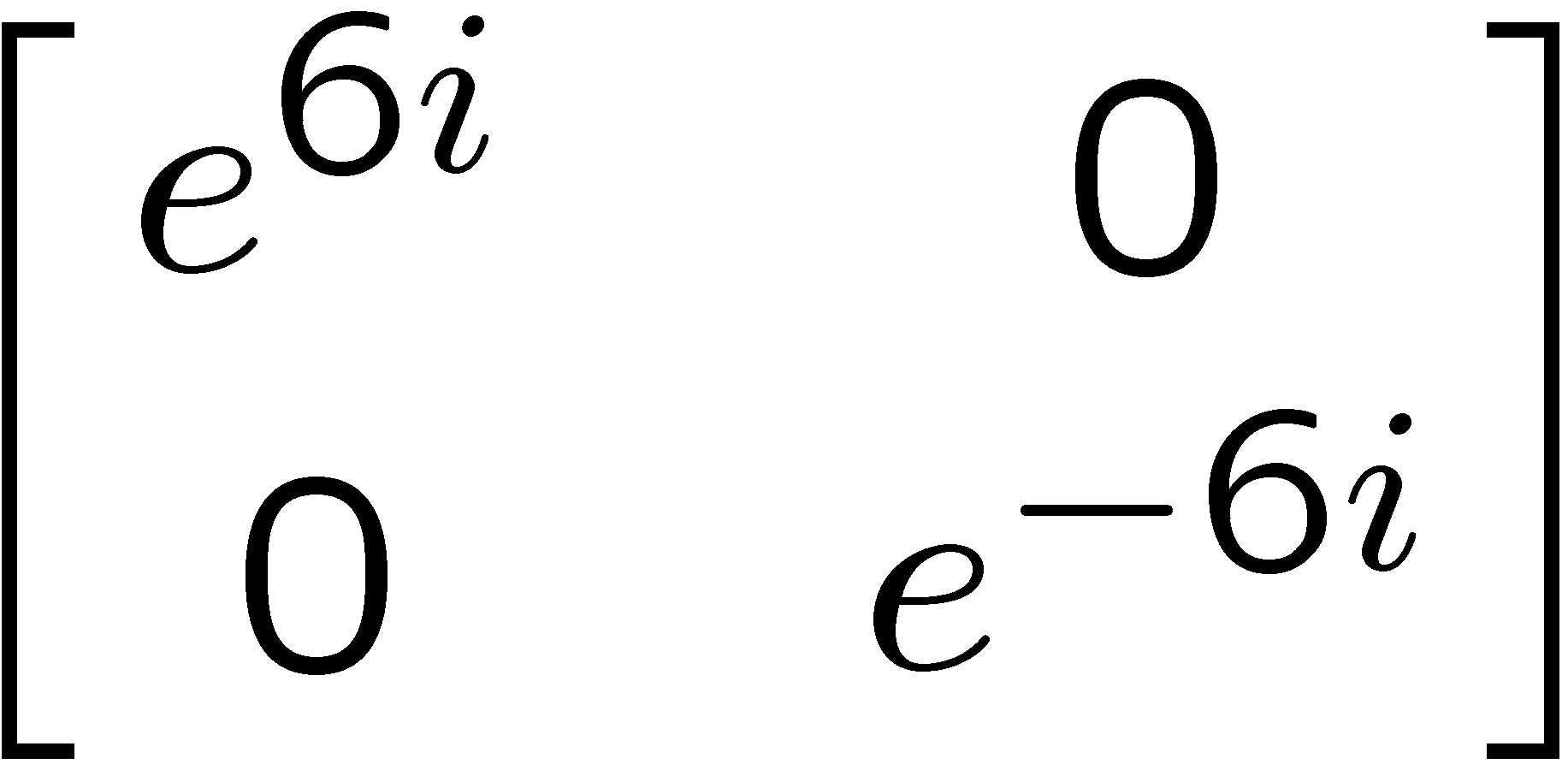 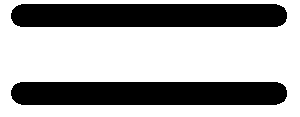 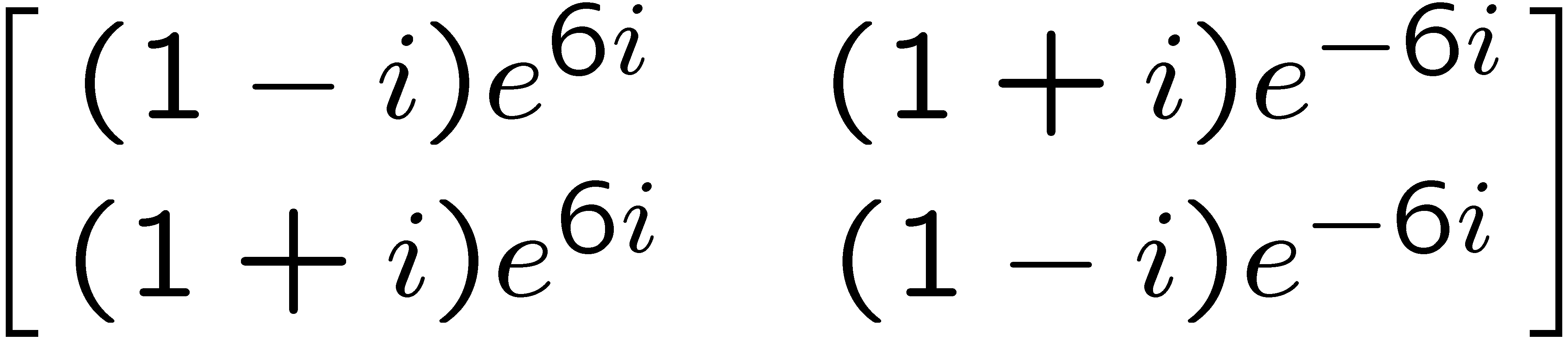 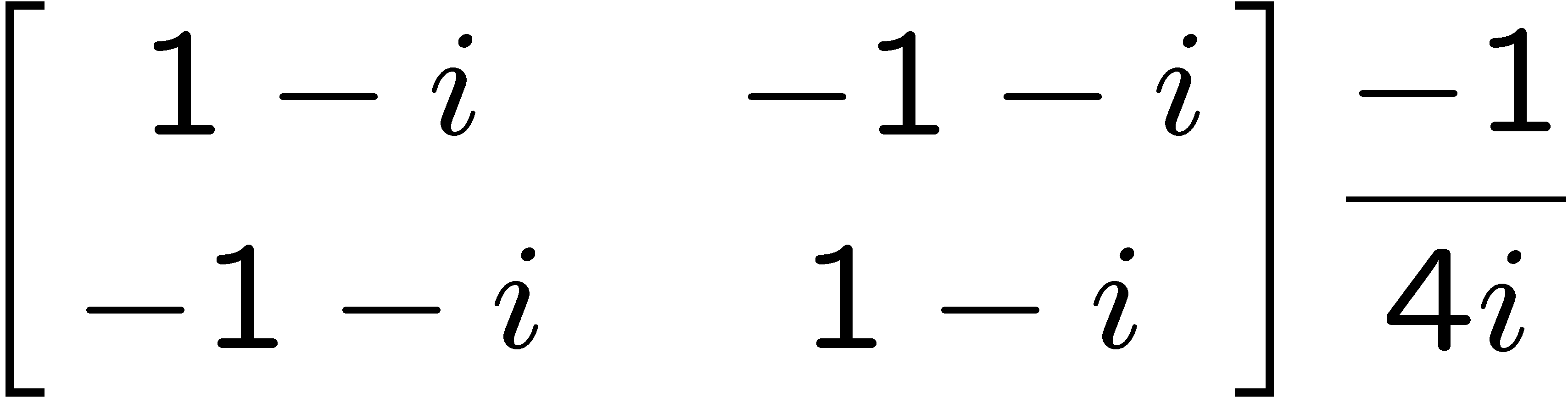 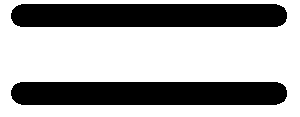 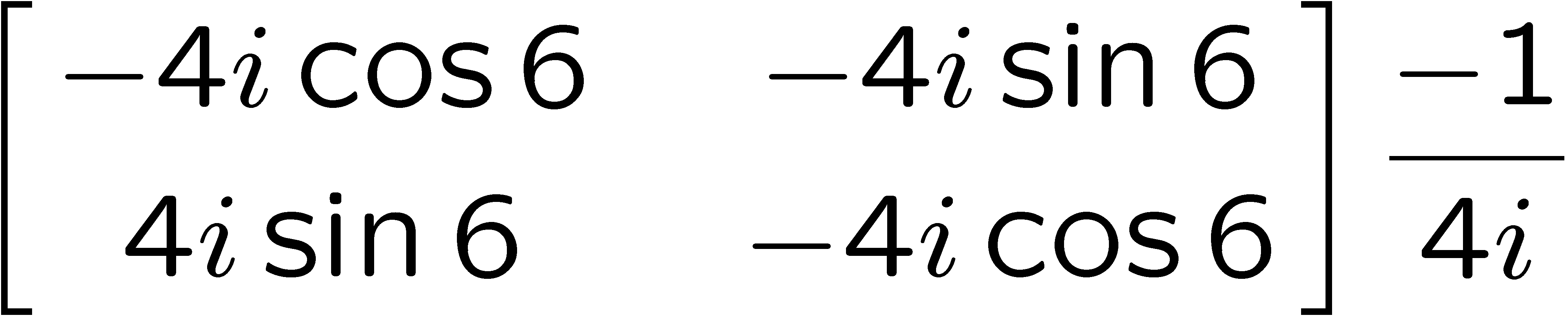 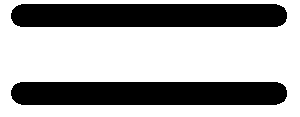 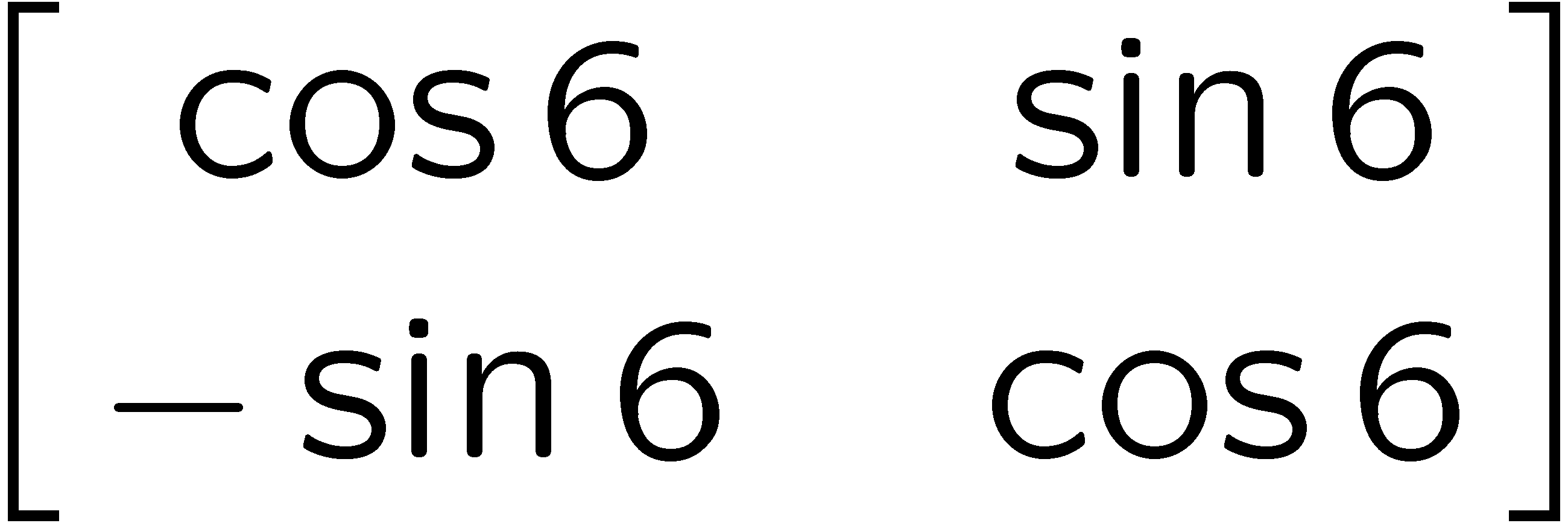 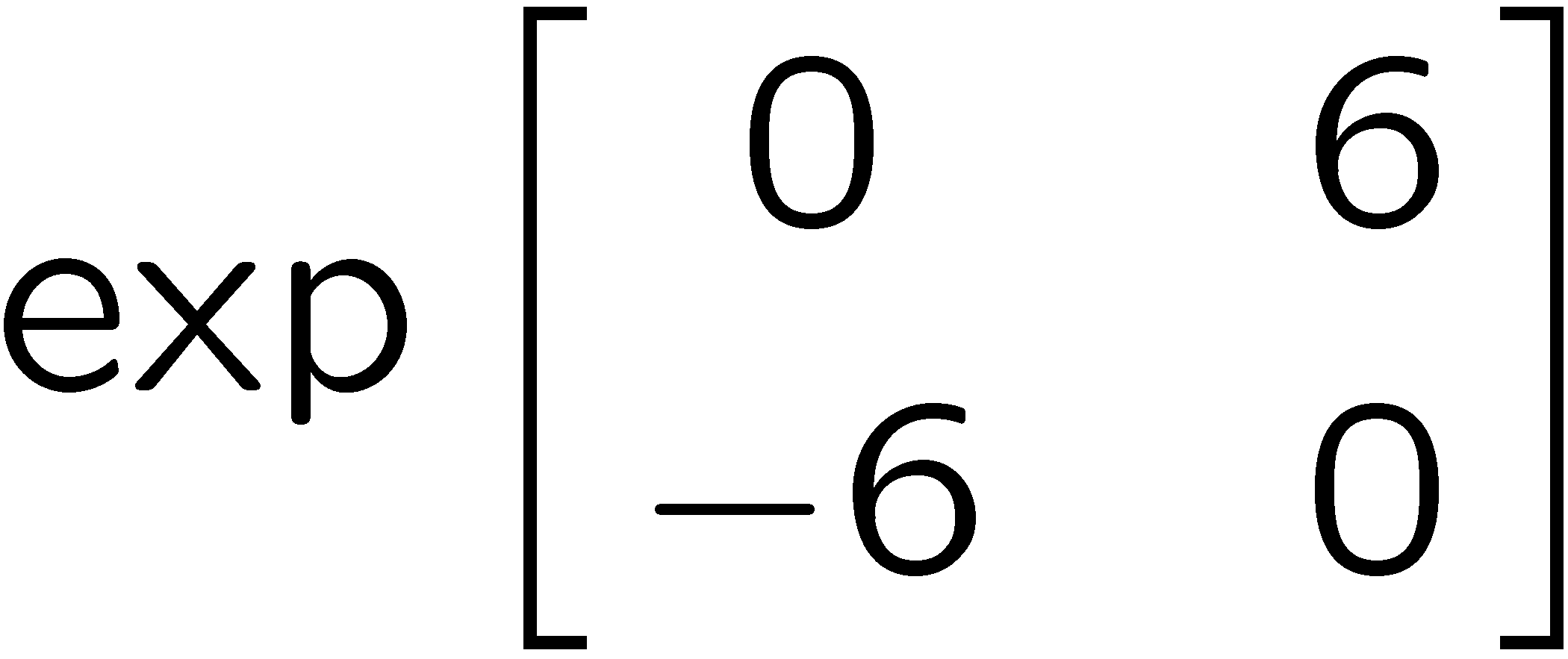 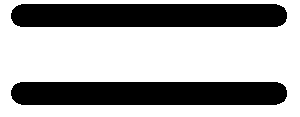 54
STOP
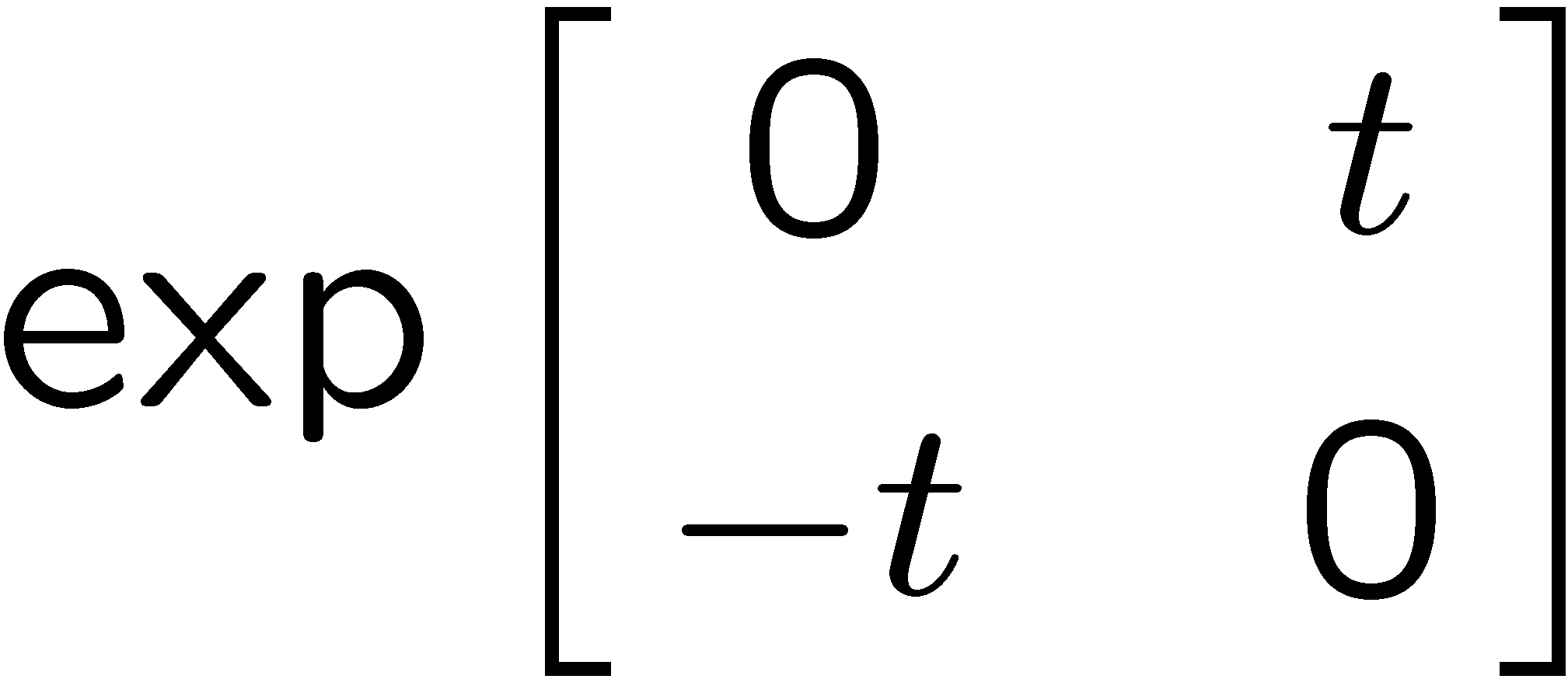 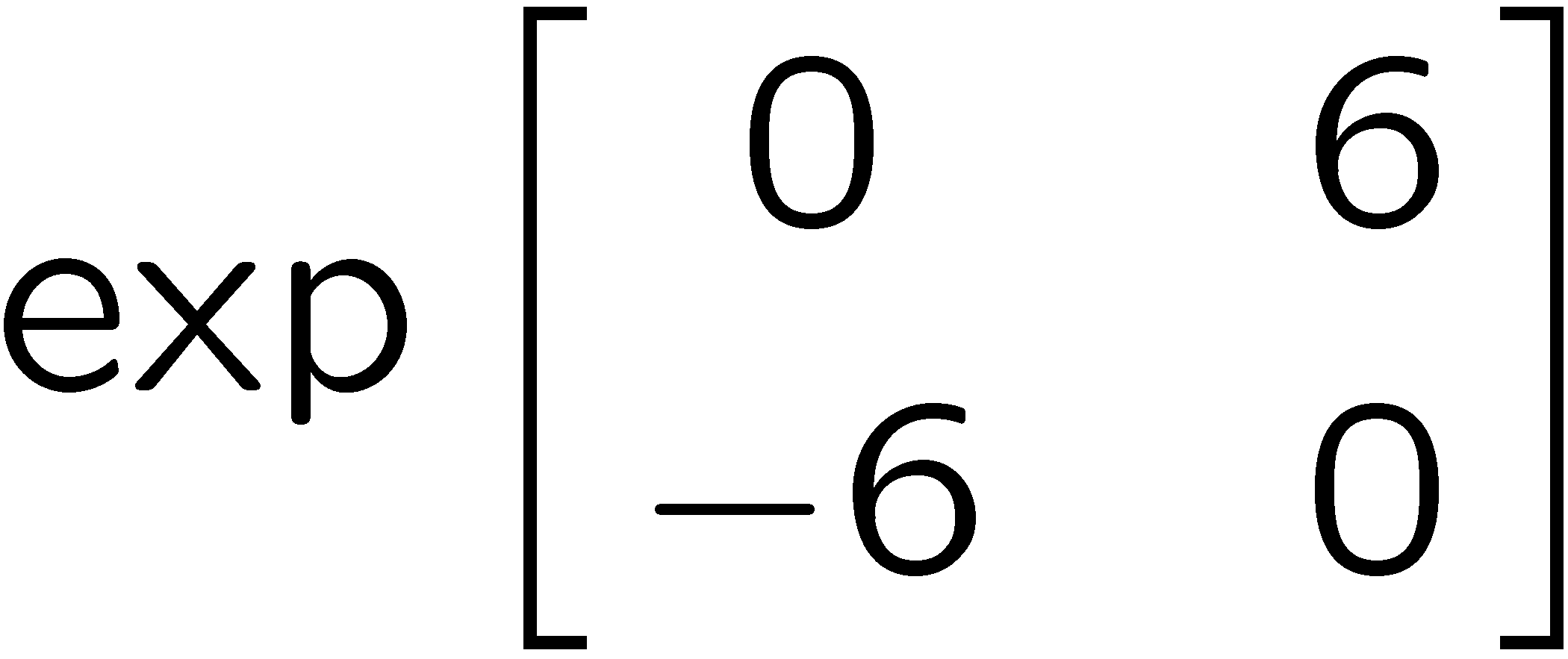 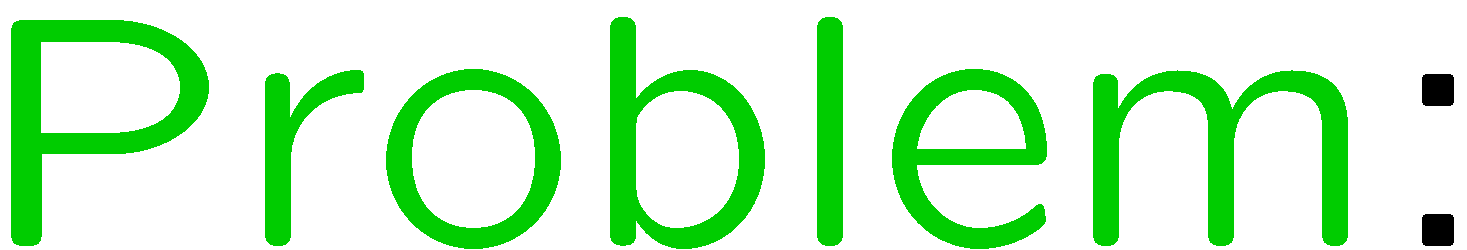 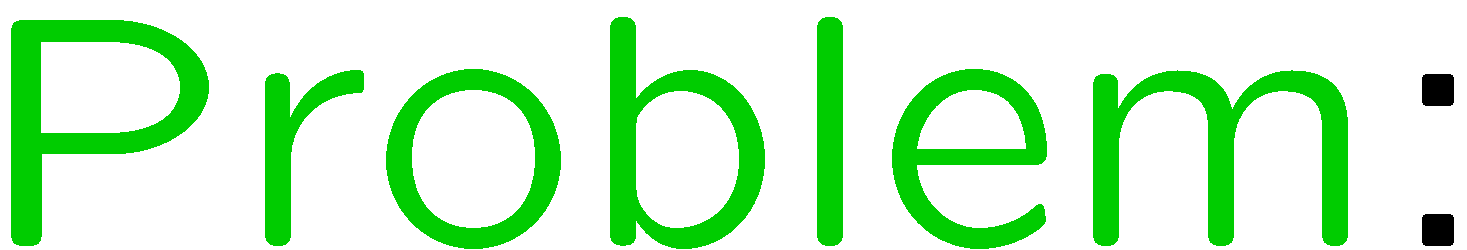 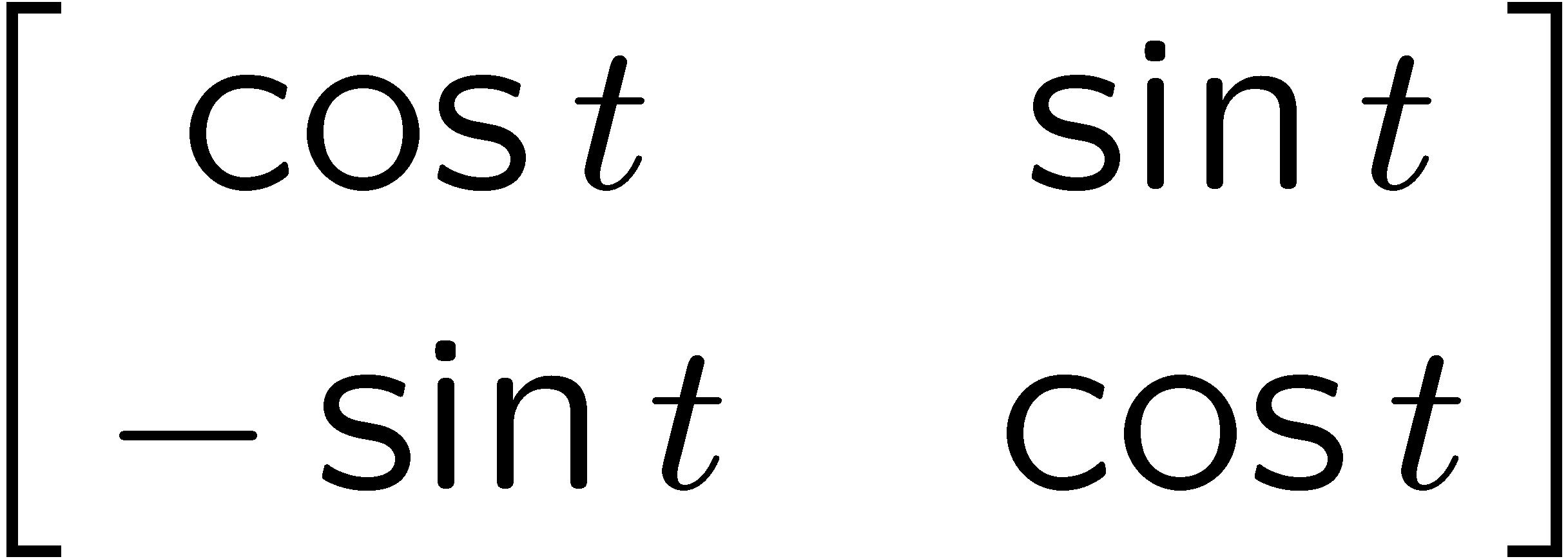 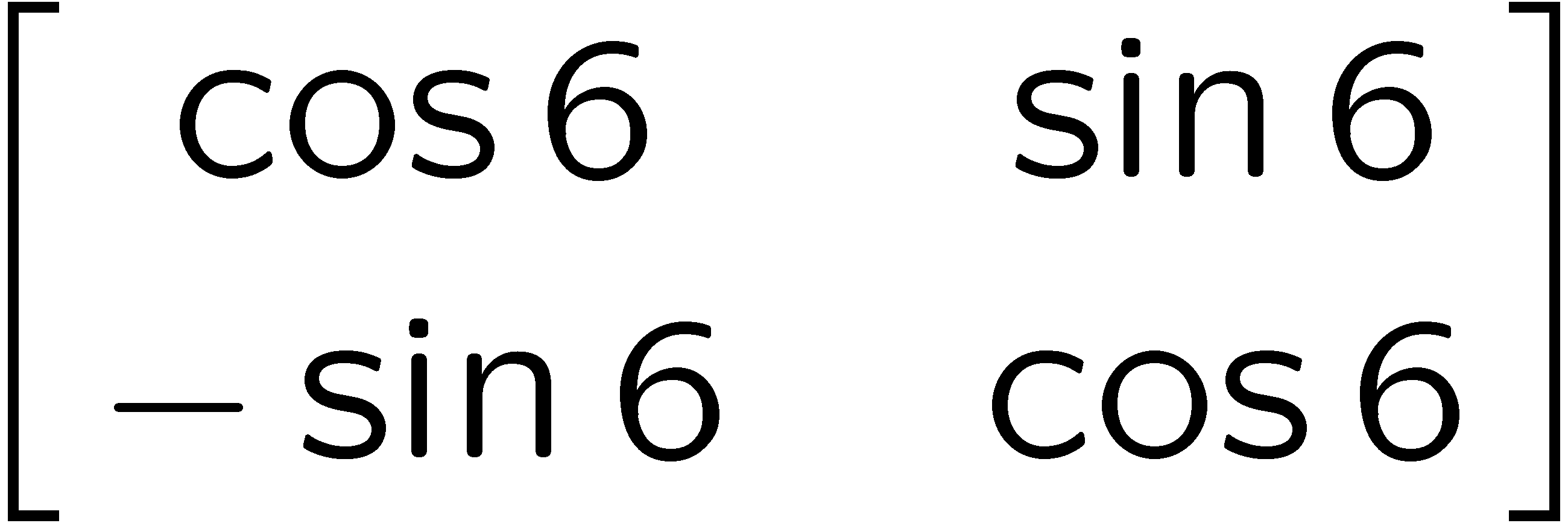 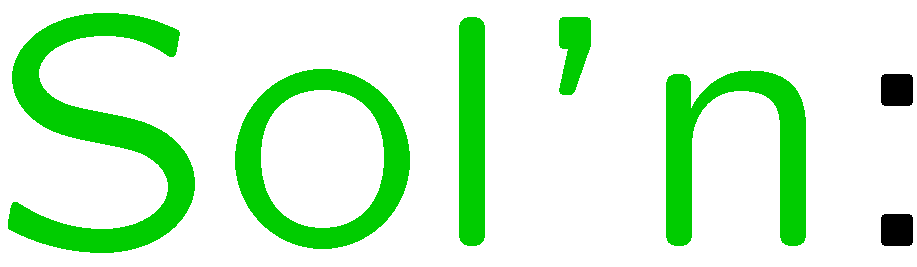 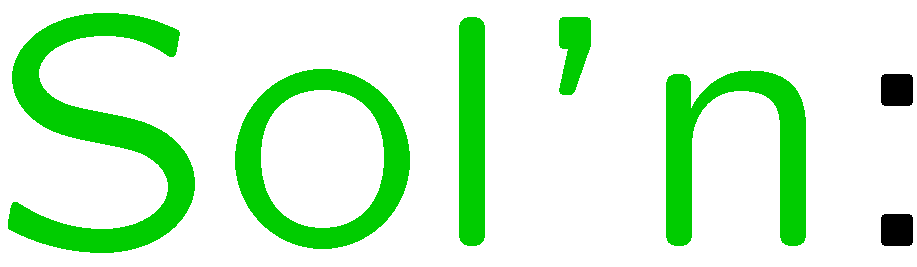 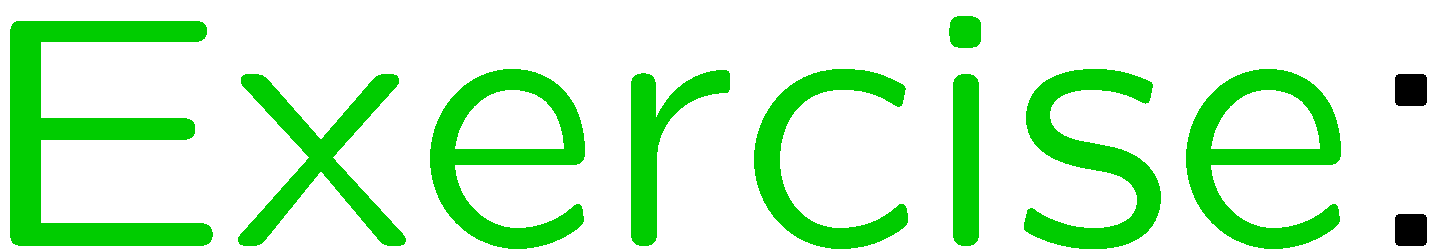 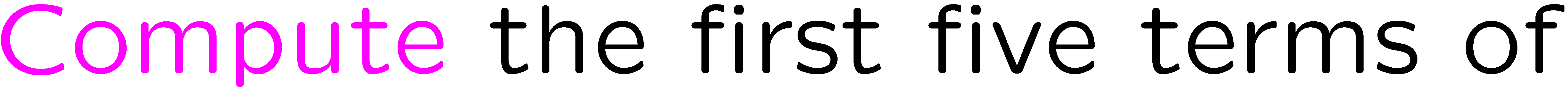 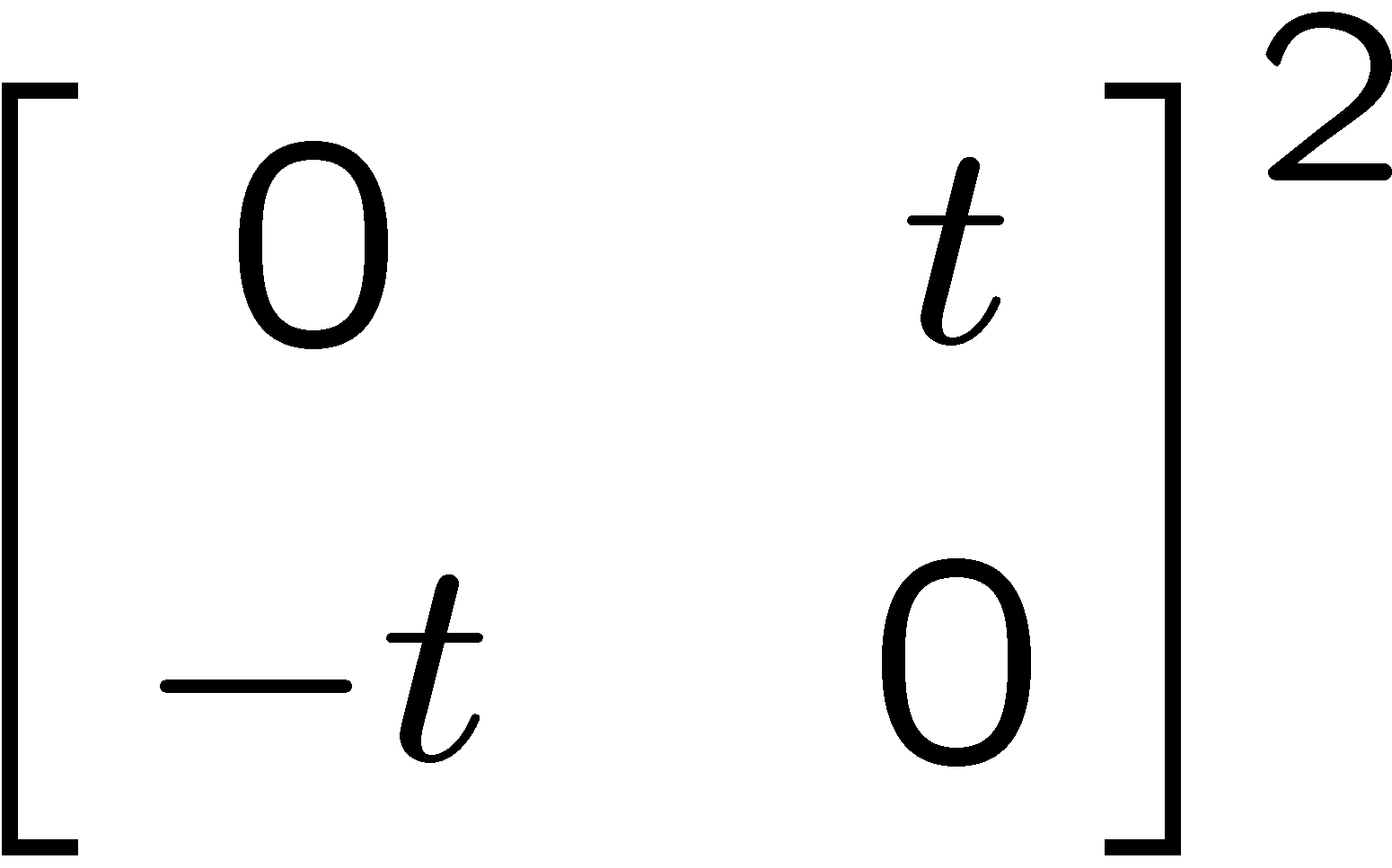 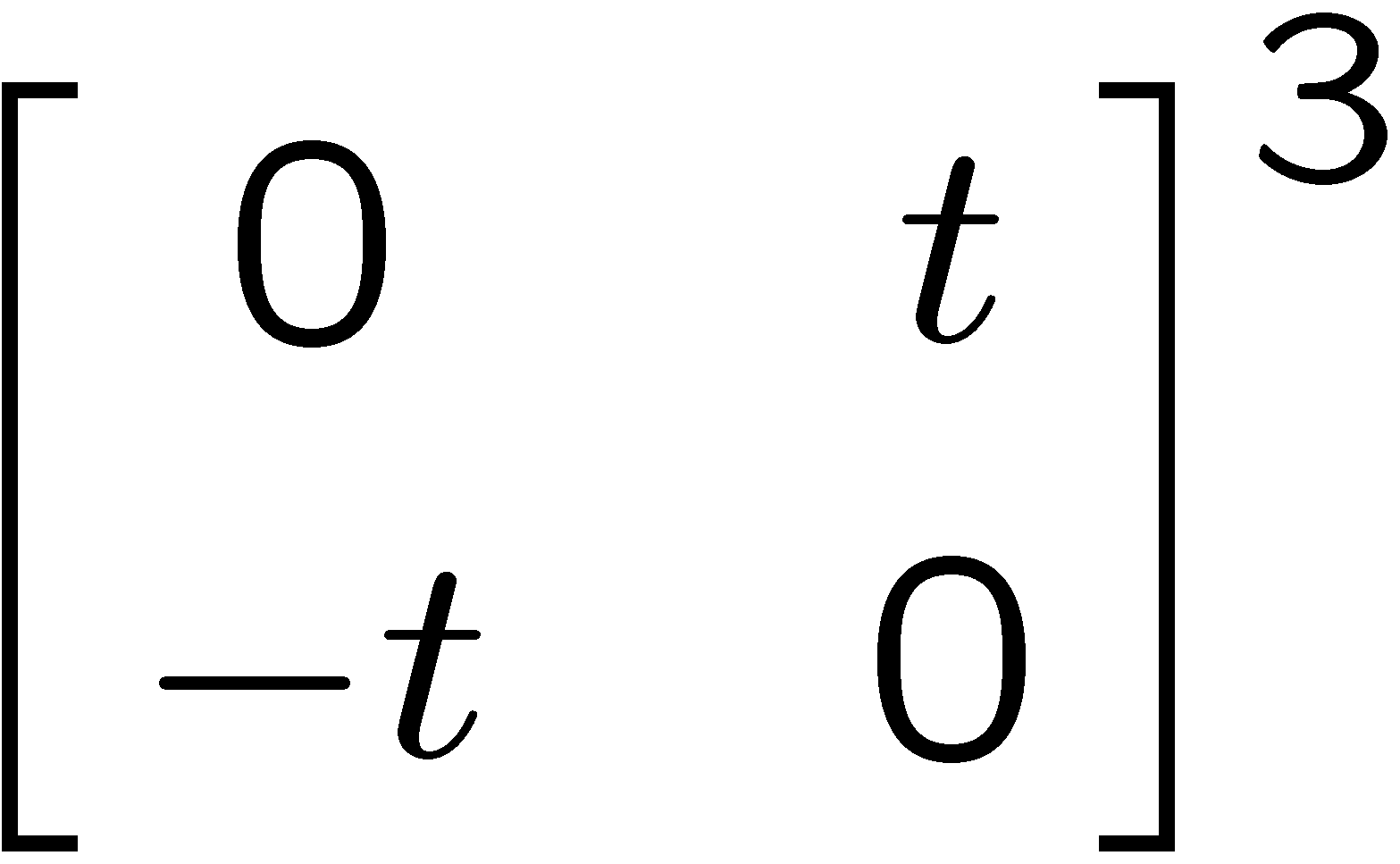 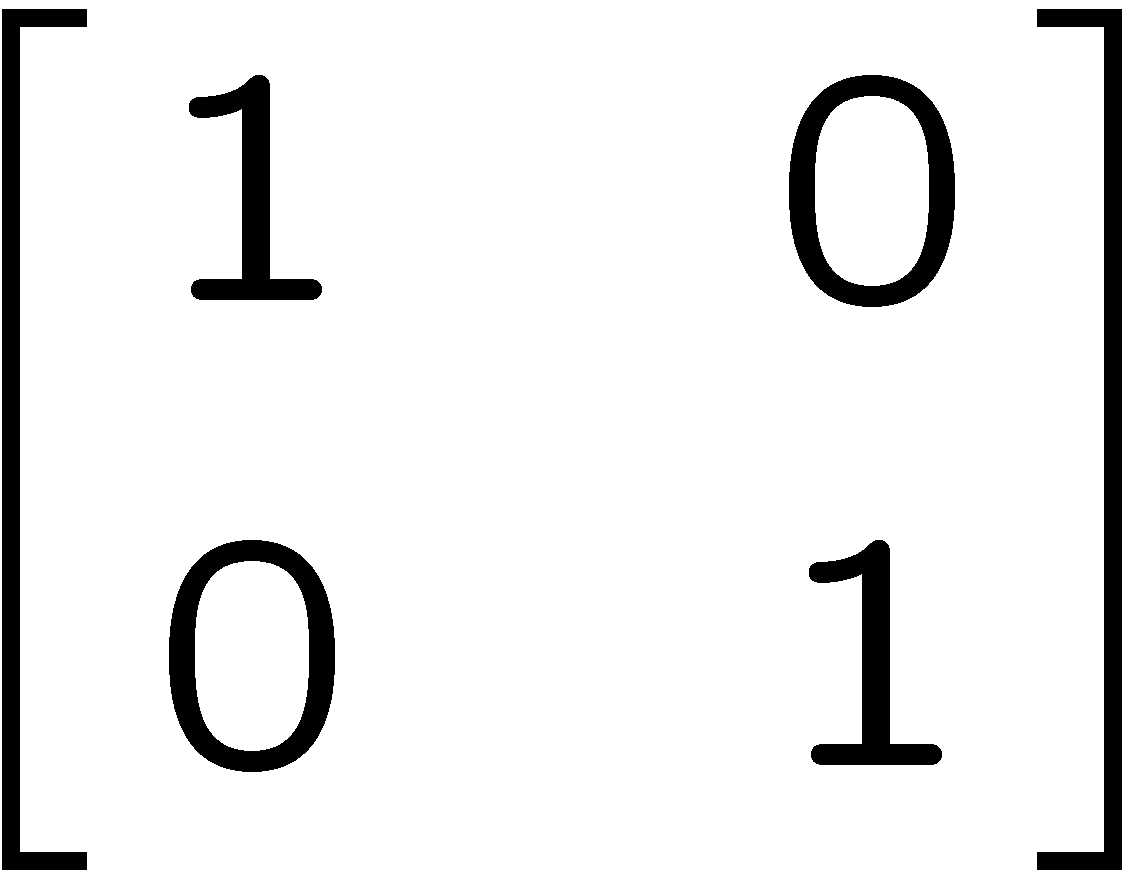 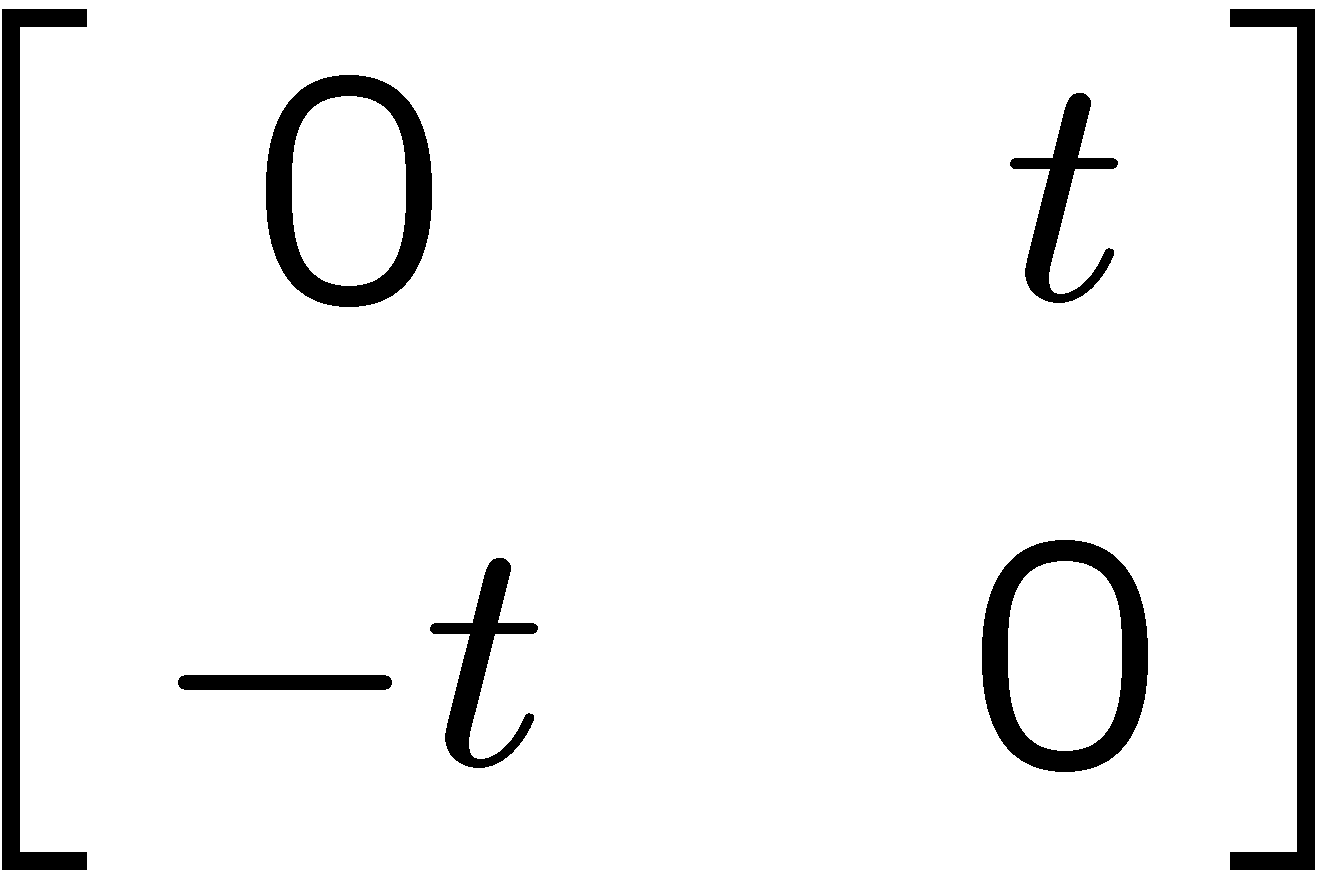 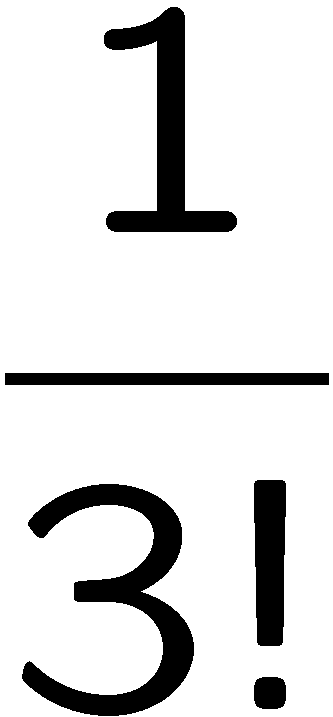 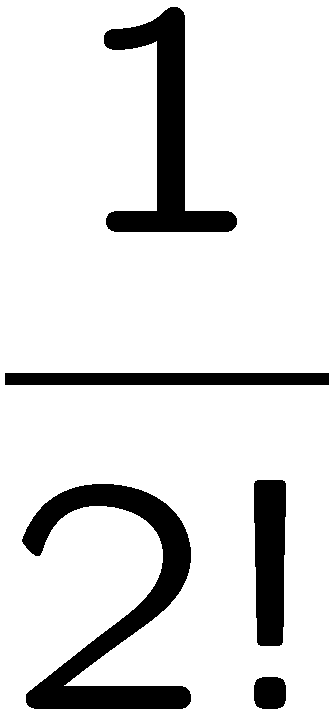 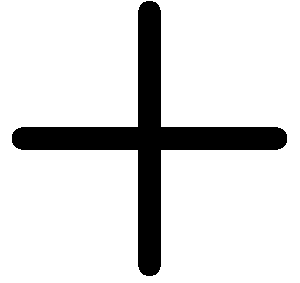 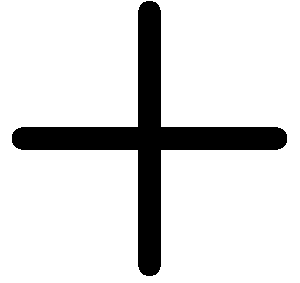 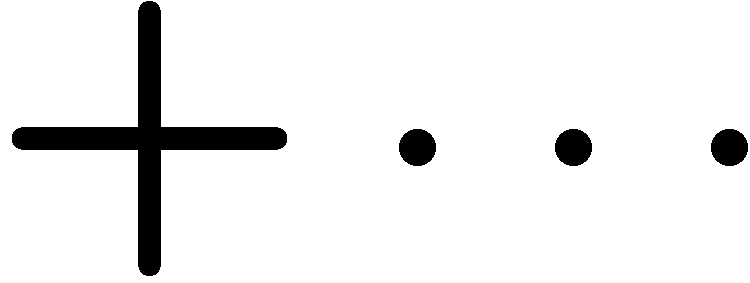 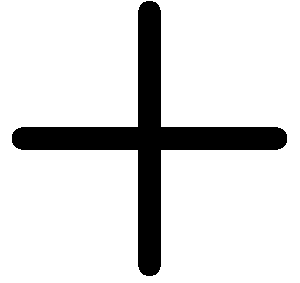 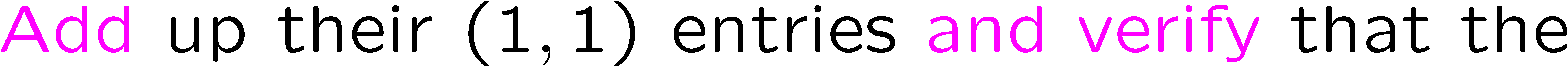 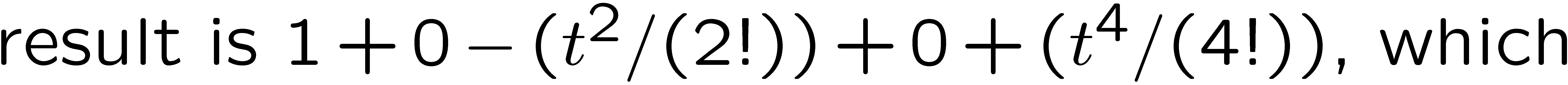 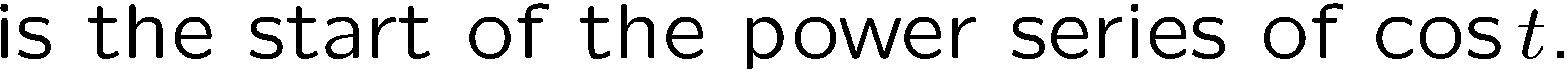 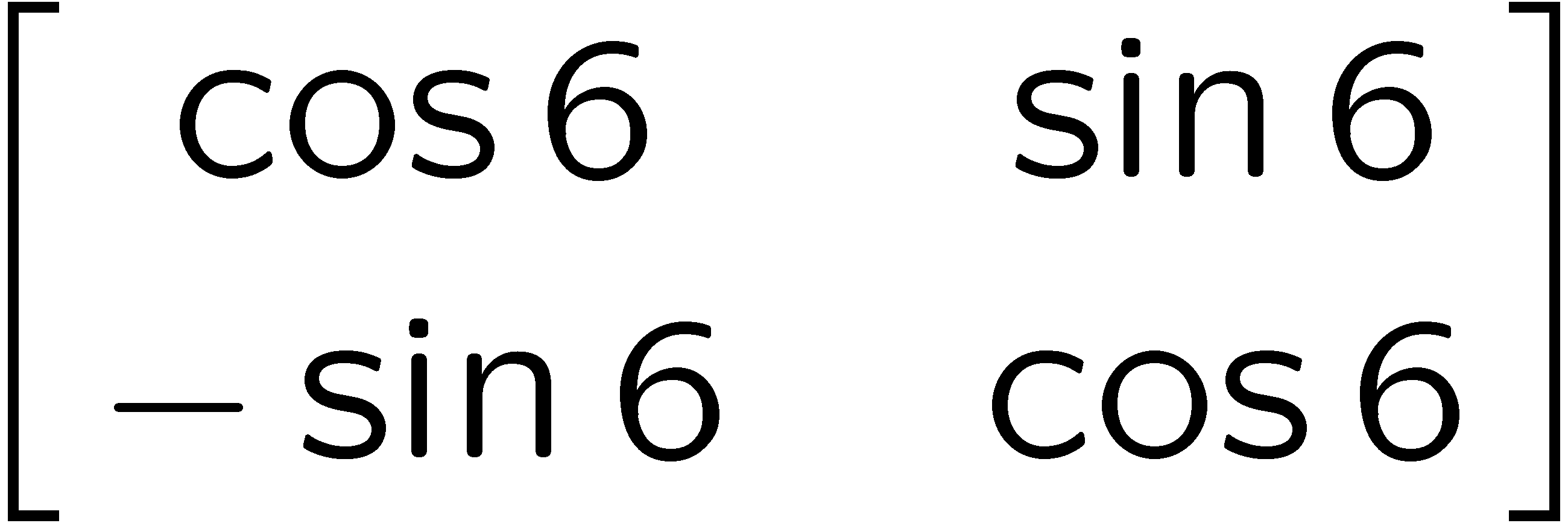 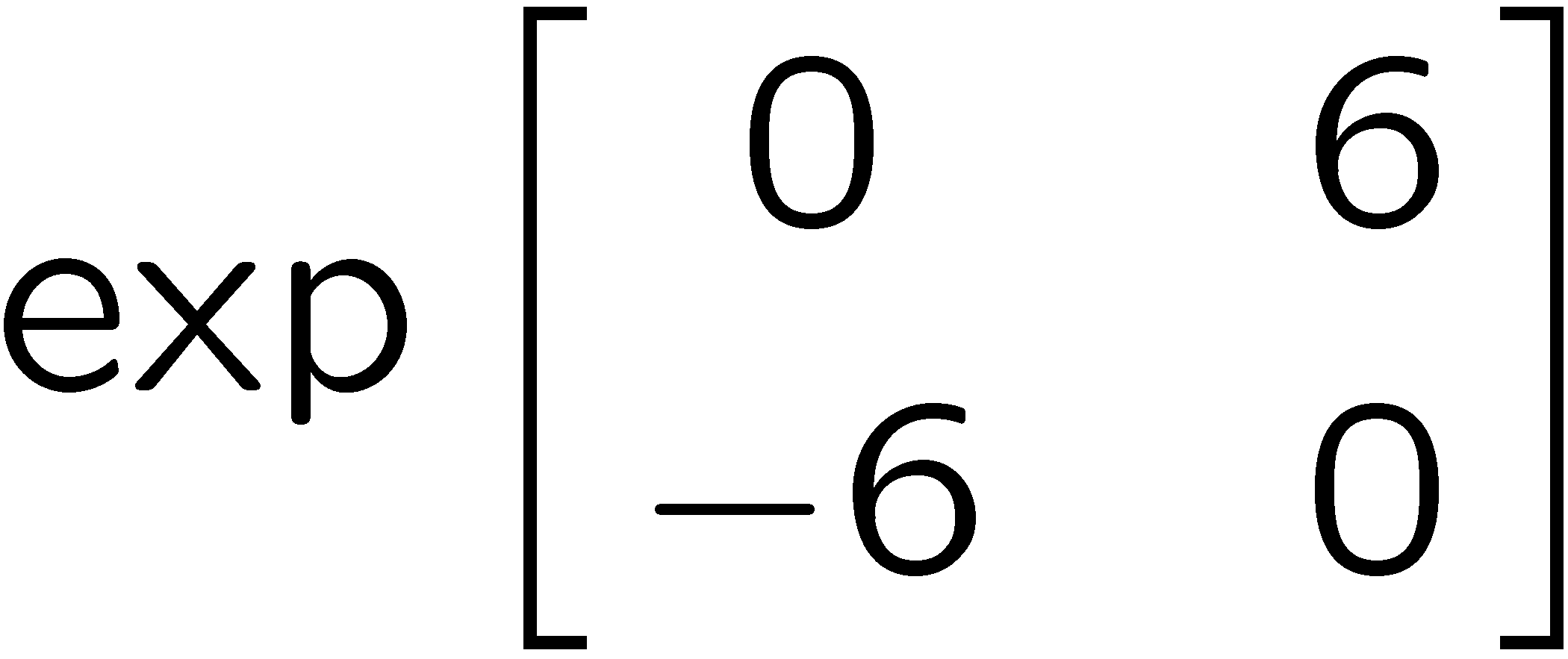 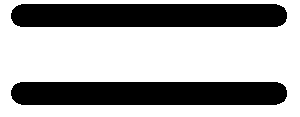 55